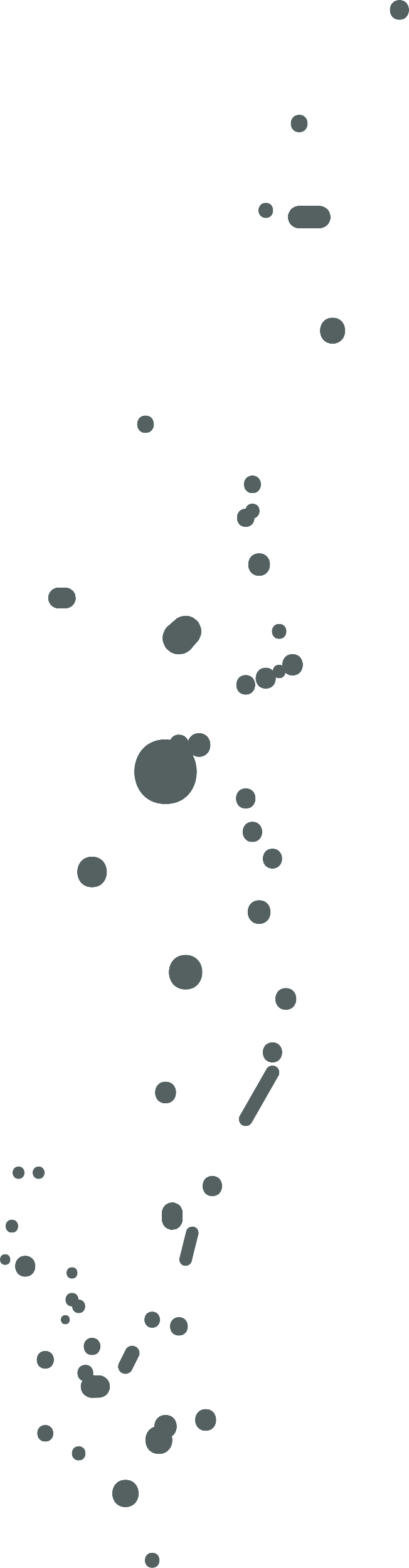 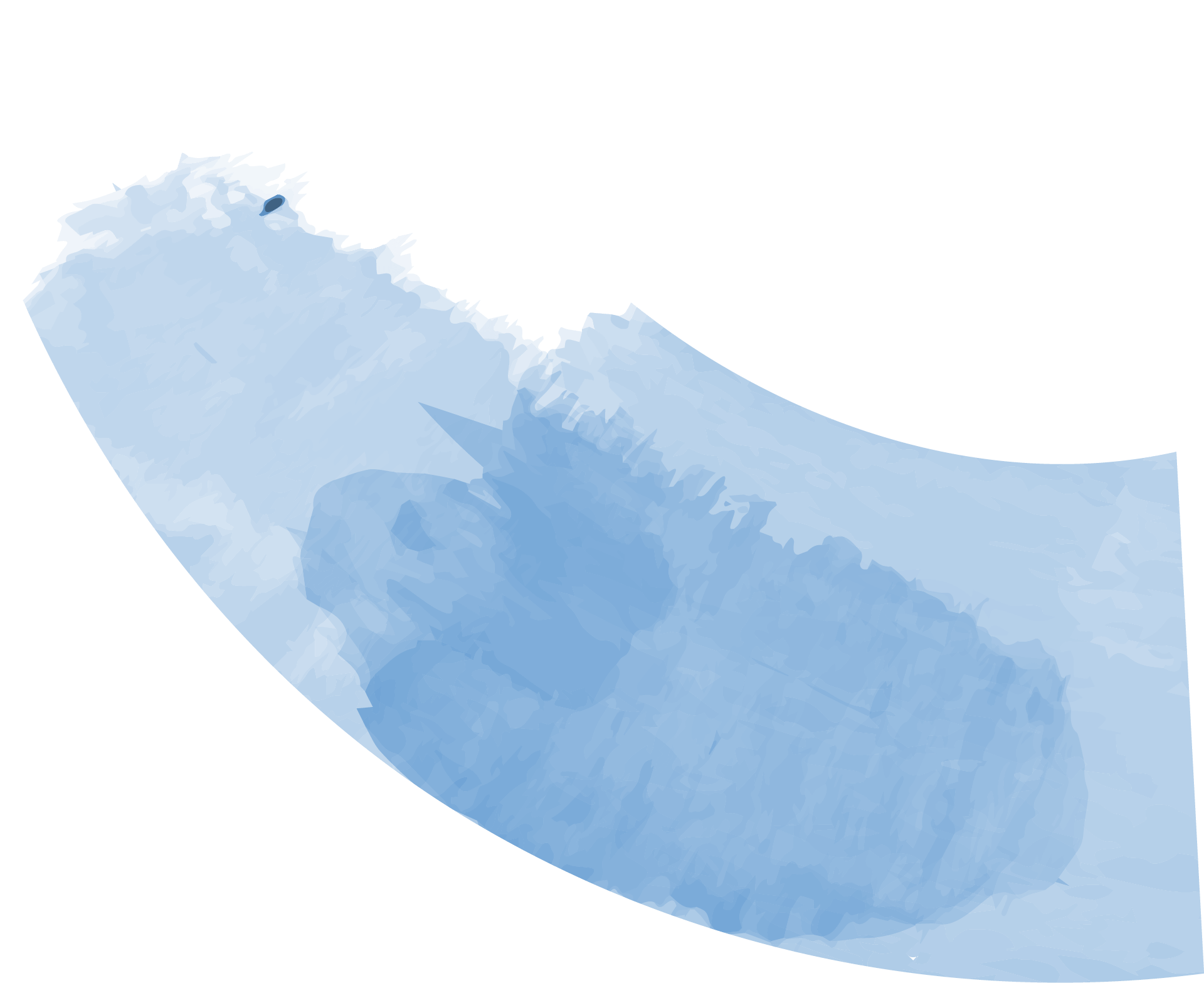 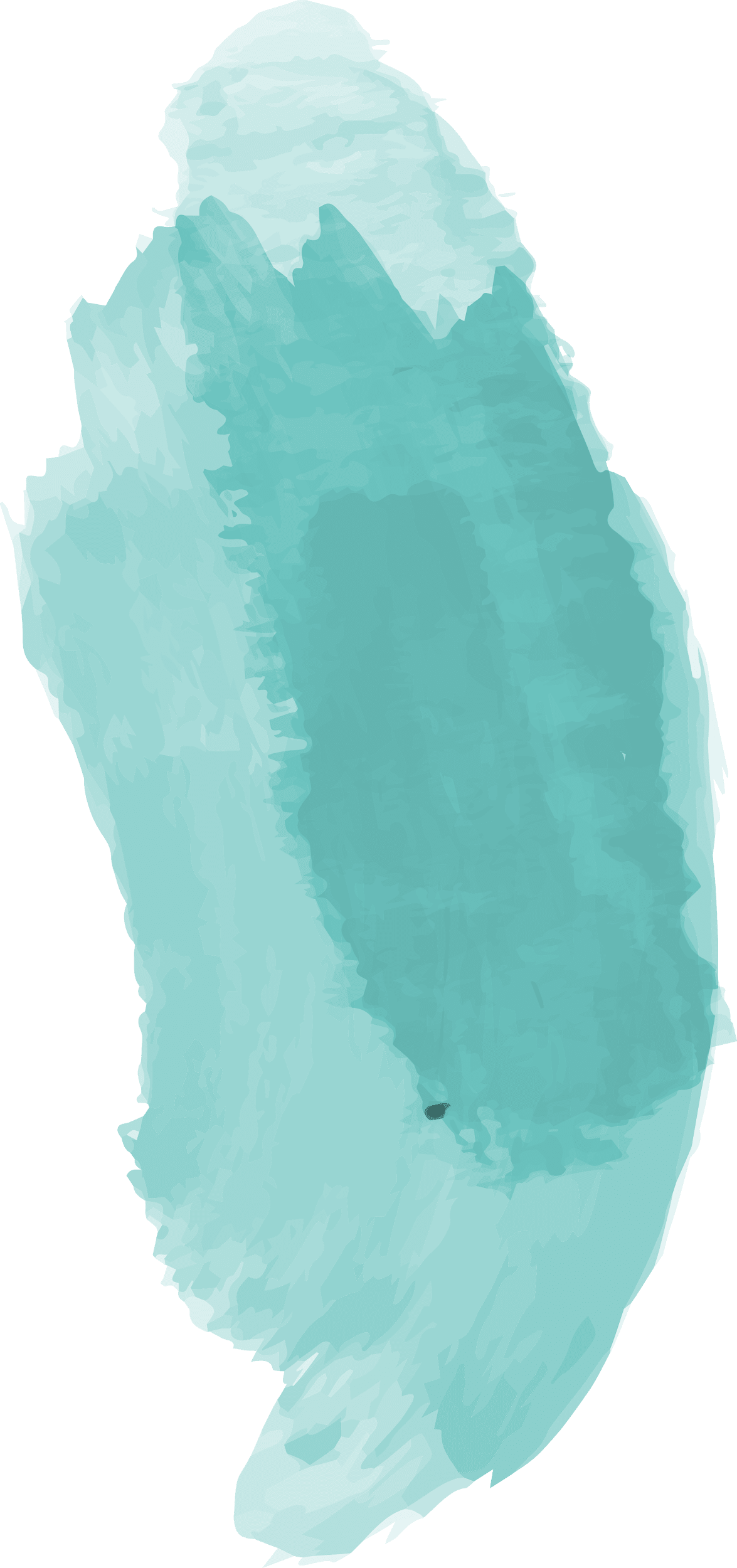 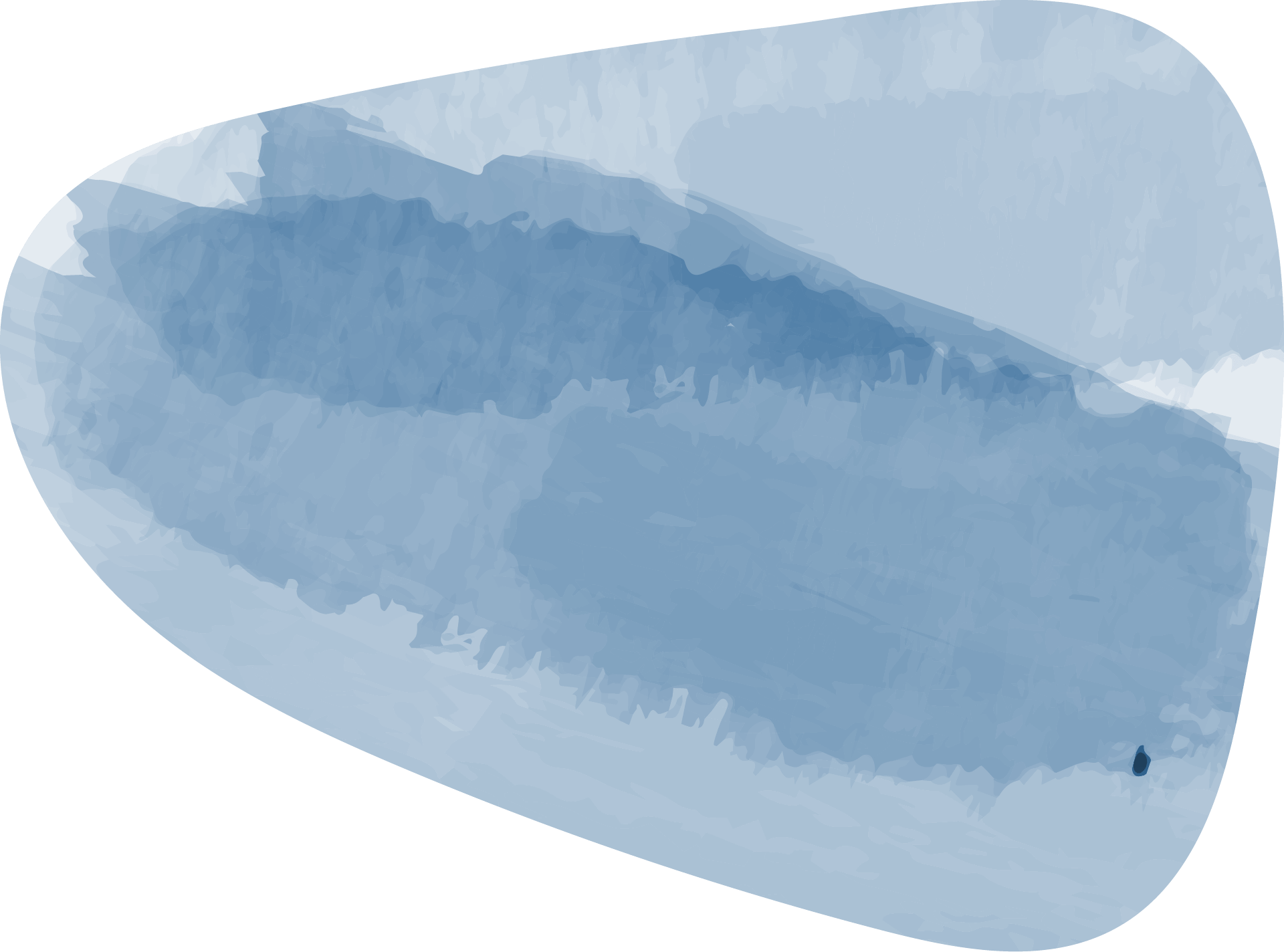 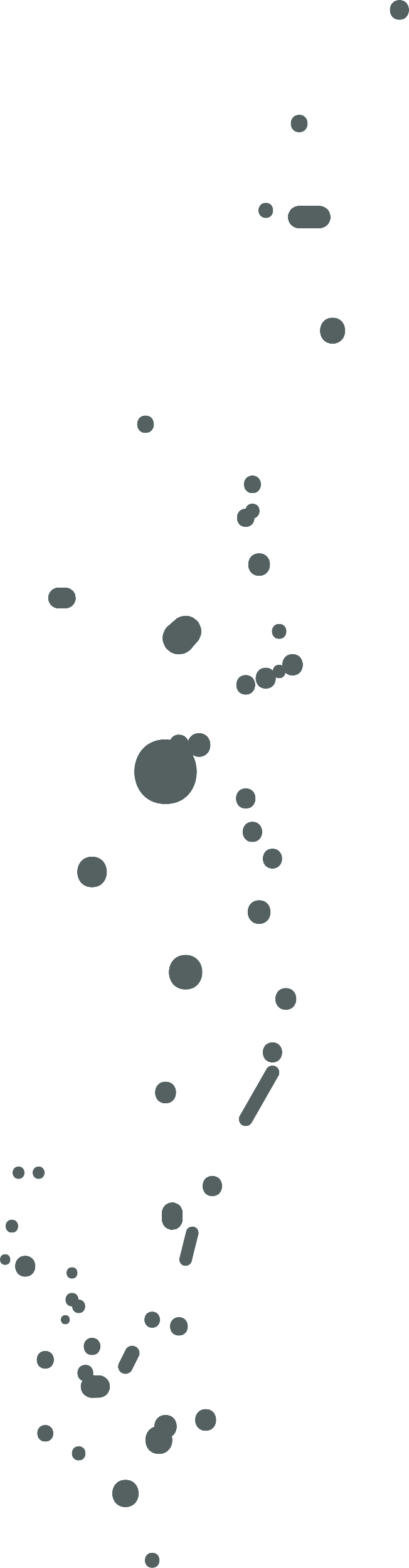 السلام عليكم ورحمة الله وبركاته
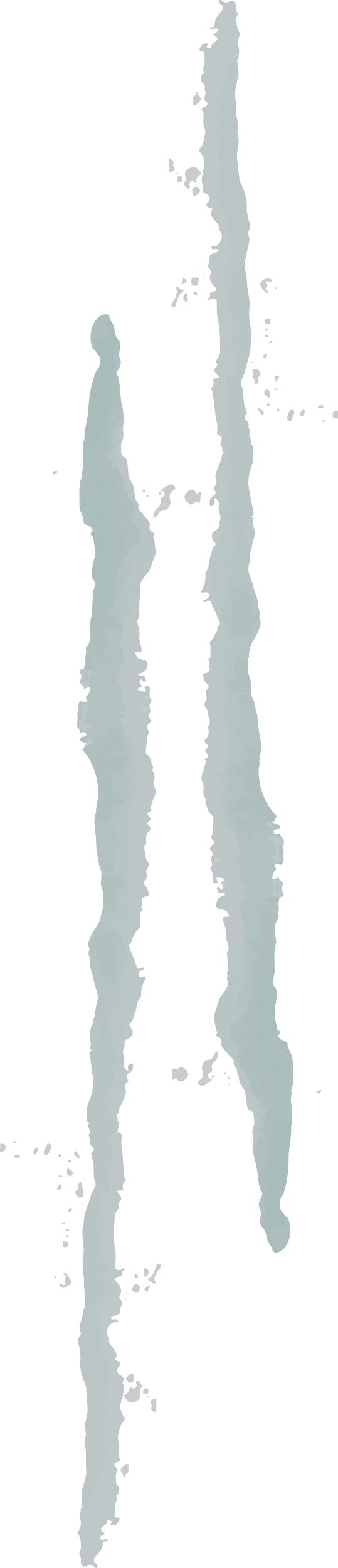 اليوم :             التاريخ :
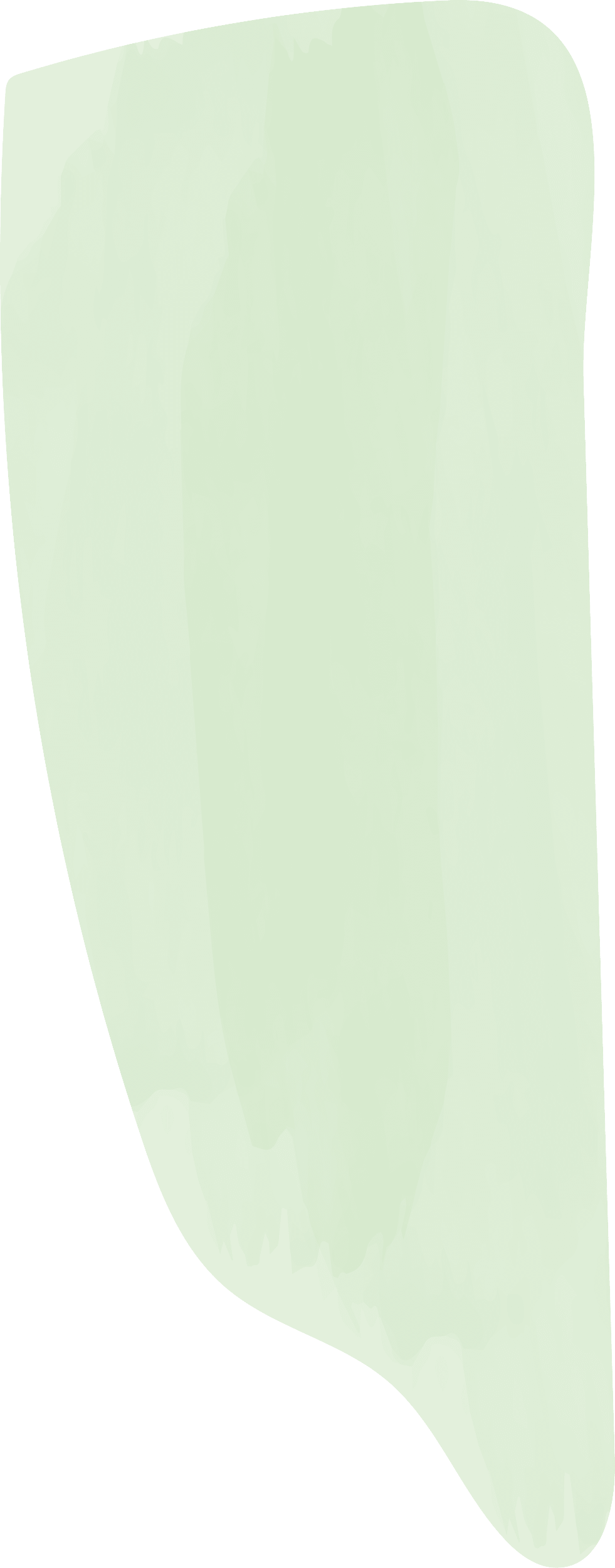 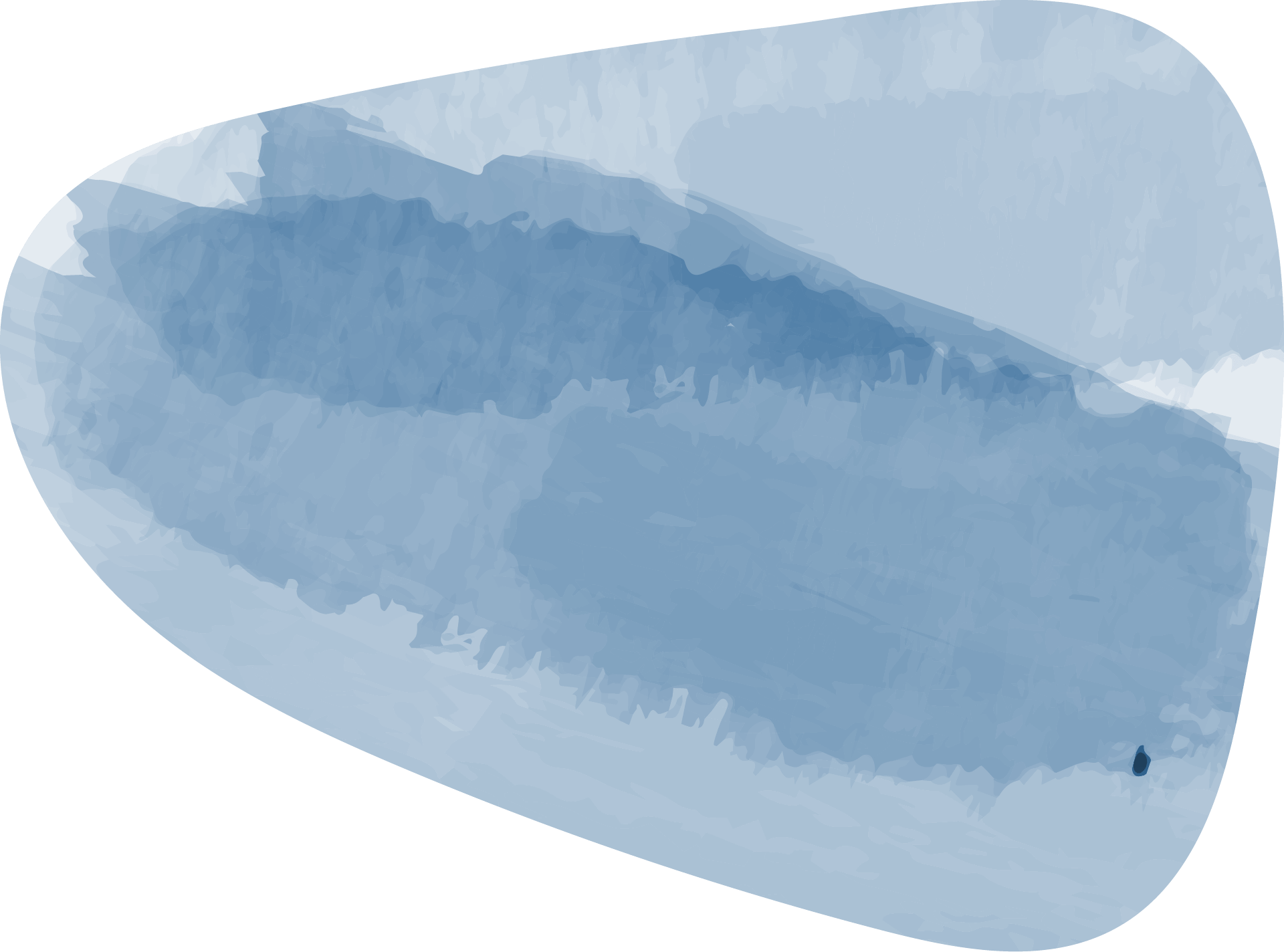 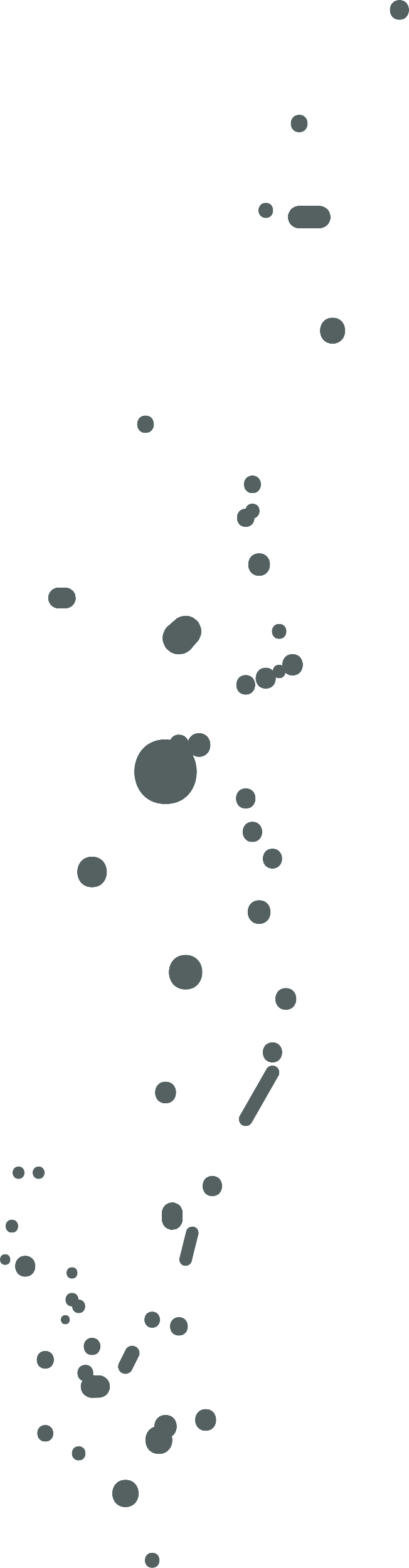 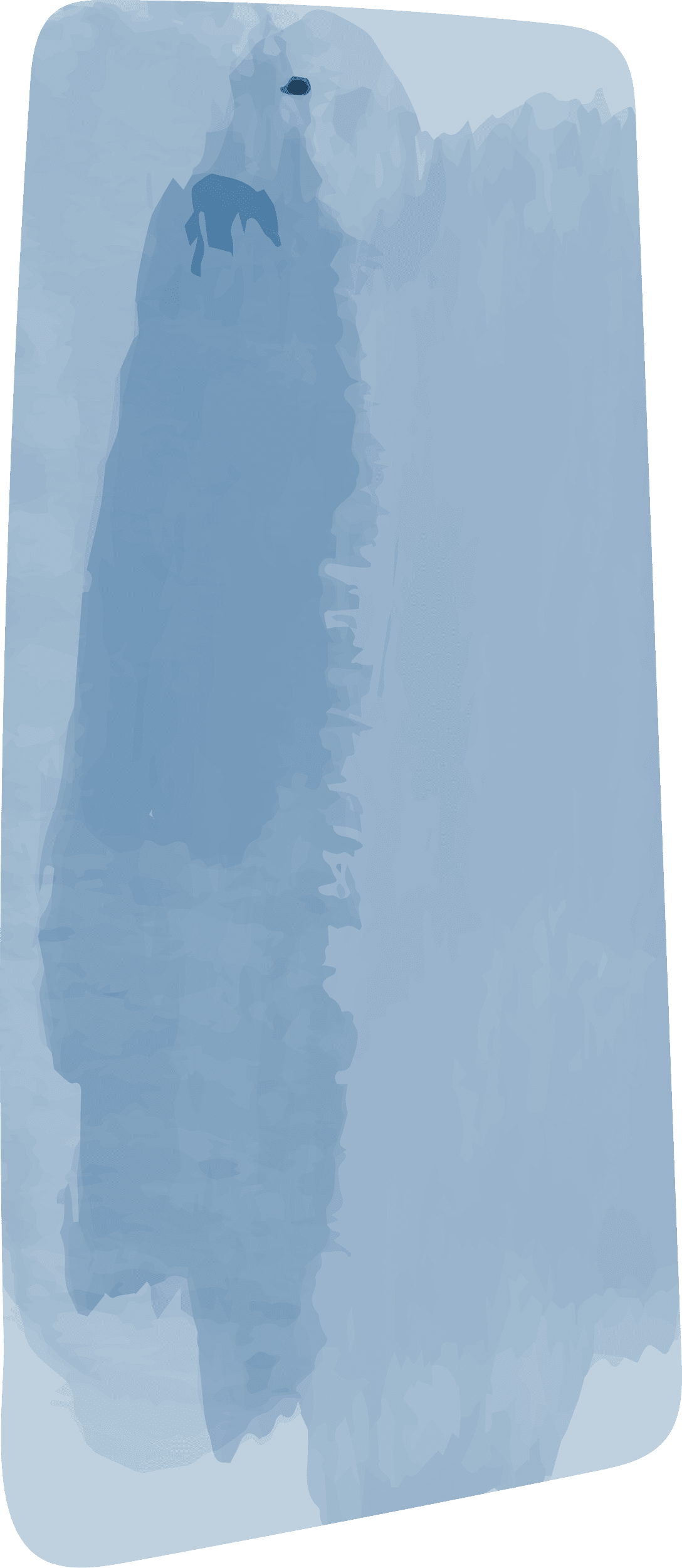 اشراقة الصباح
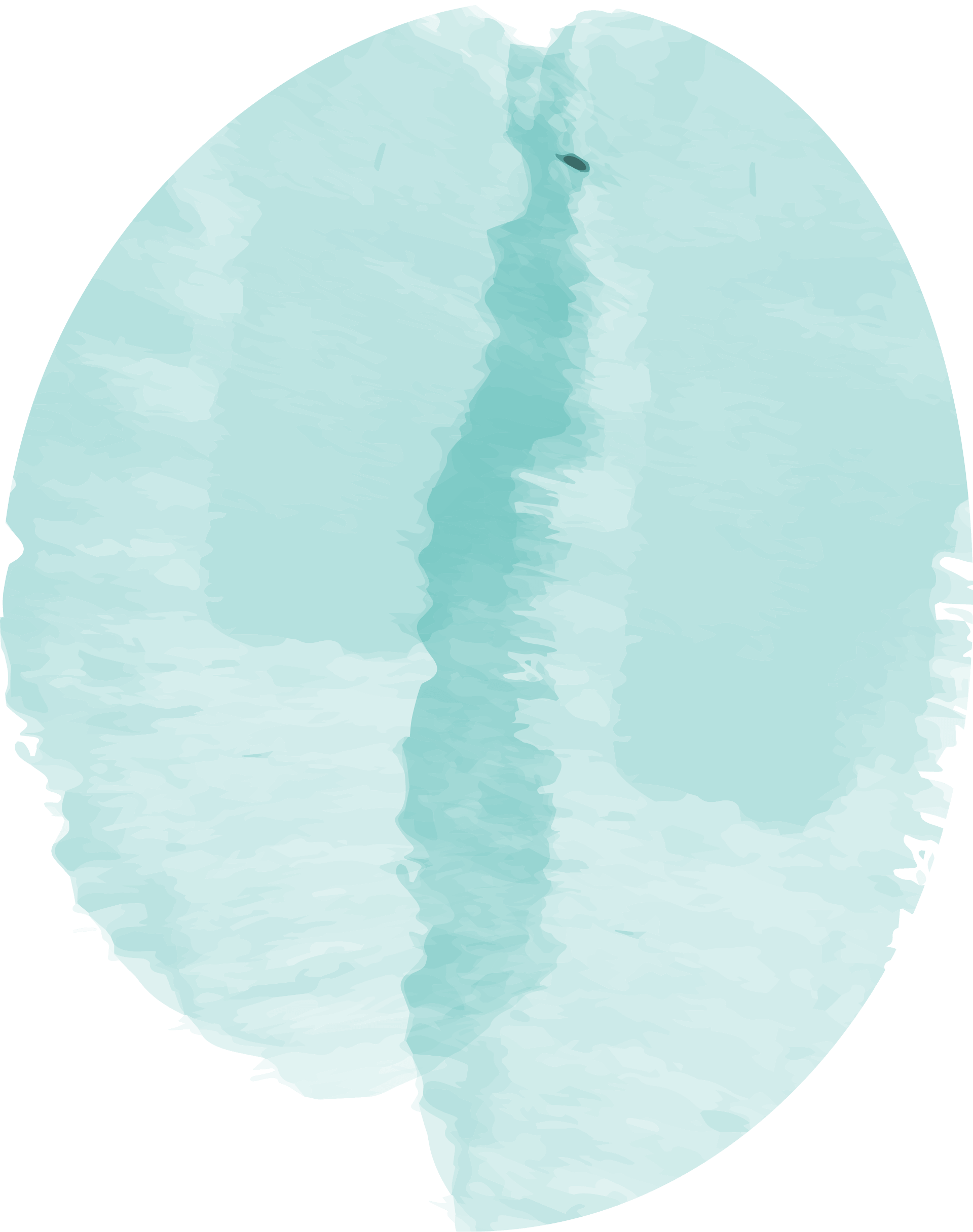 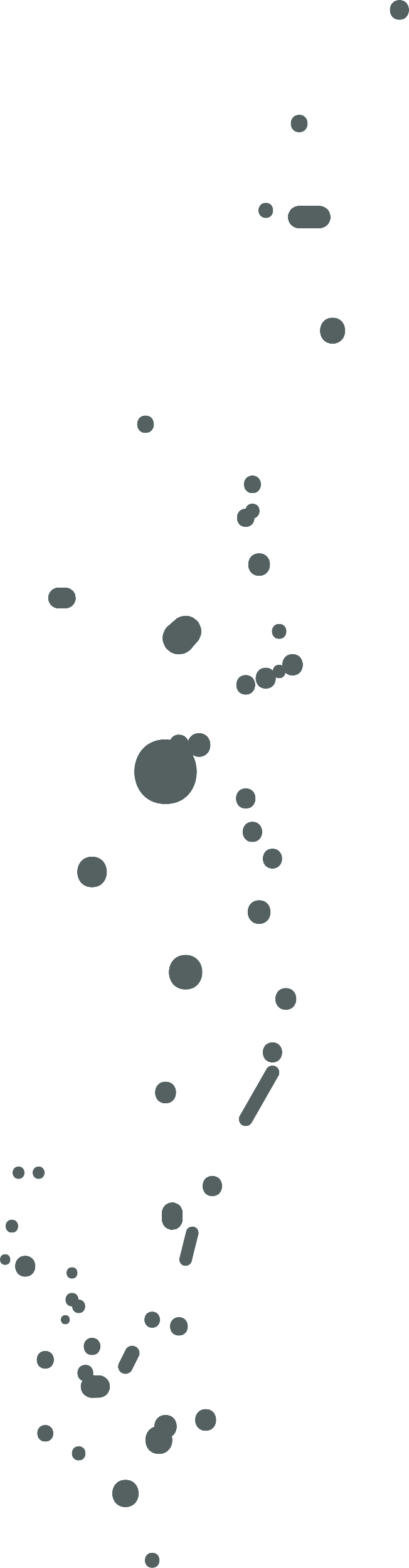 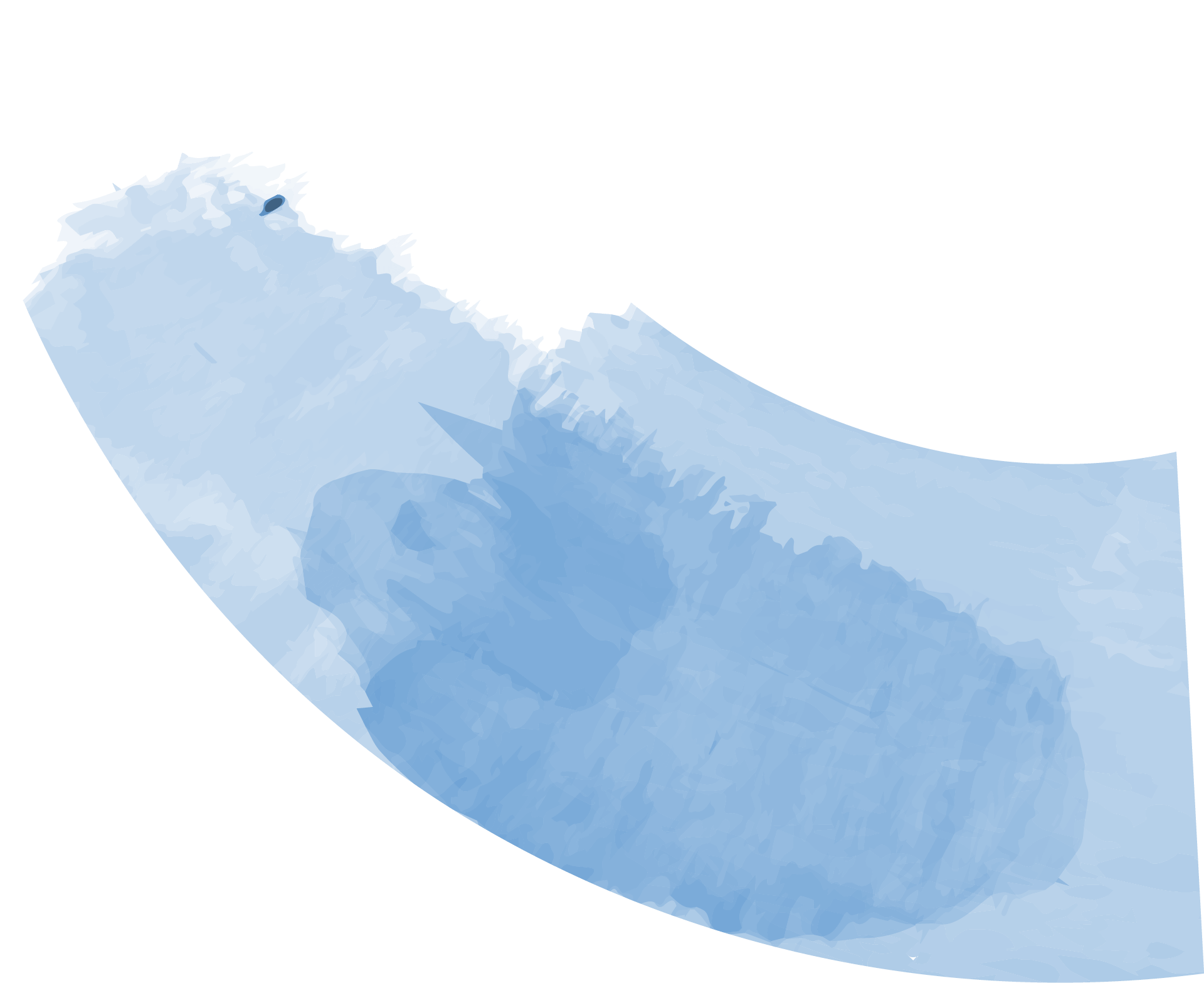 تأمل ... وعبر ..
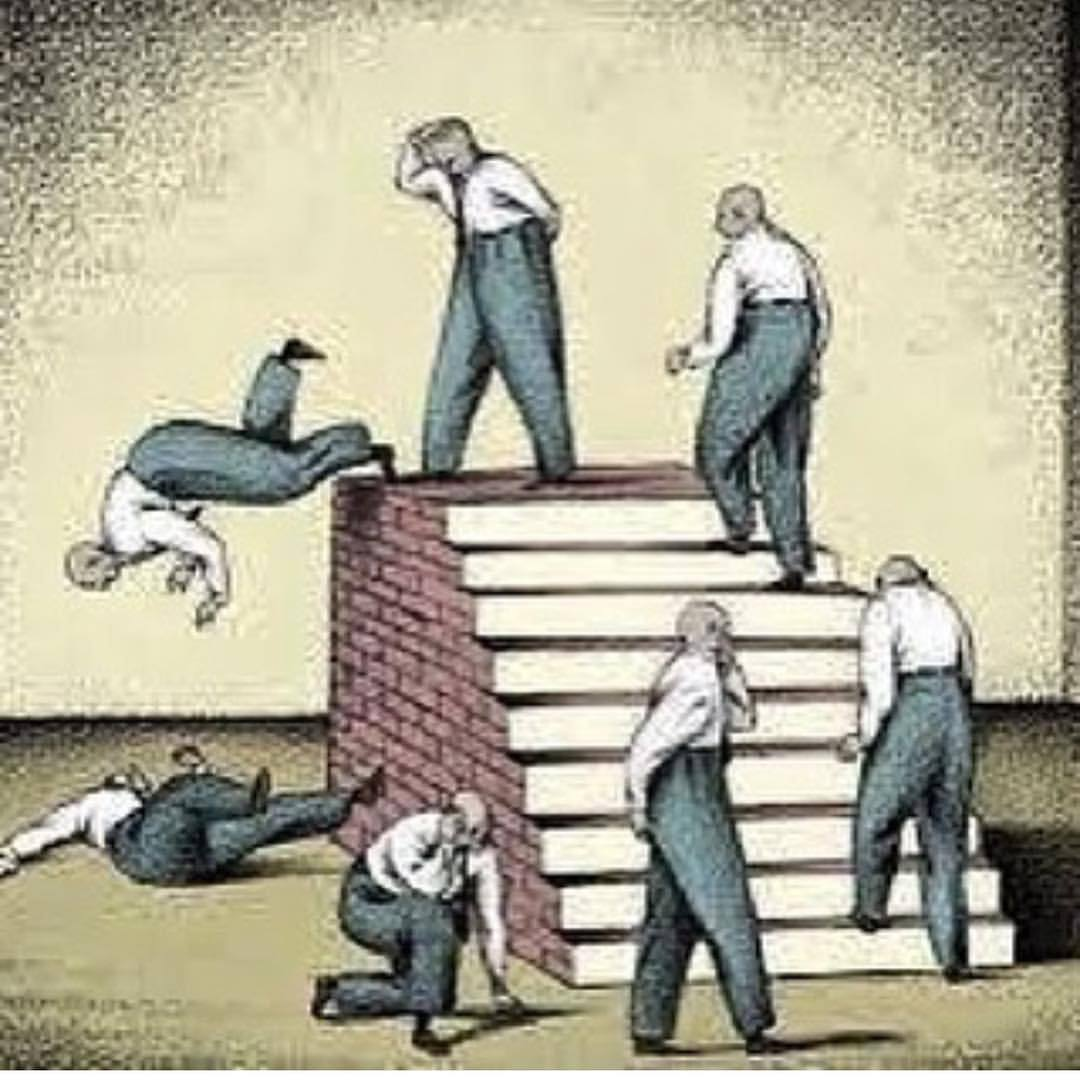 الغباء .. هو فعل نفس الشيء  مرتين او أكثر وبنفس الأسلوب ونفس الخطوات وانتظار نتائج مختلفة
[Speaker Notes: https://youtu.be/rqDy-P_mGMk]
تعلمنا في الدرس السابق (مقدمة إلى المايكروبت  )   
من الوحدة الثالثة  (البرمجة بواسطة المايكروبت ) 
واكتسبنا المعرفة في الأهداف التالية ..
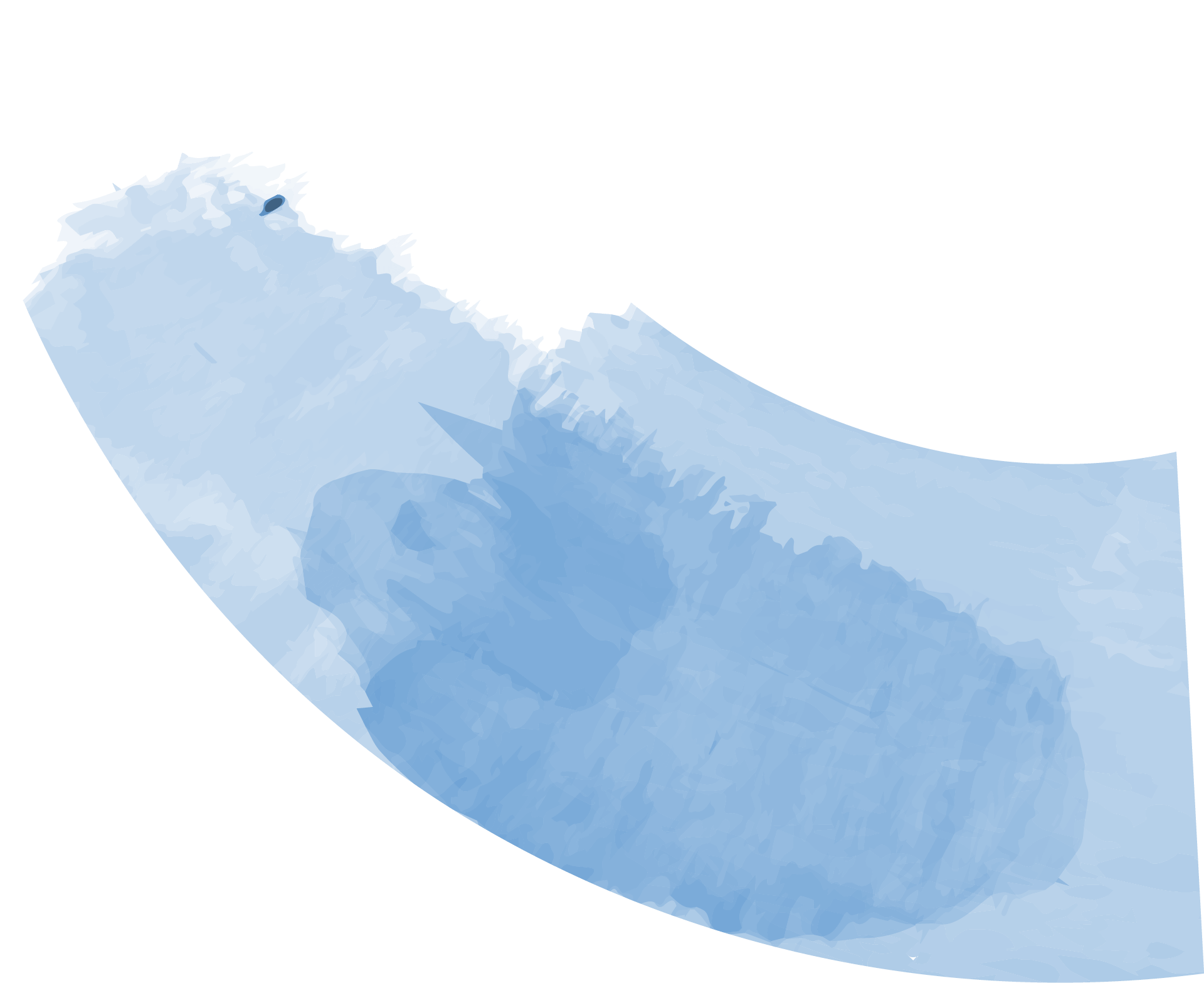 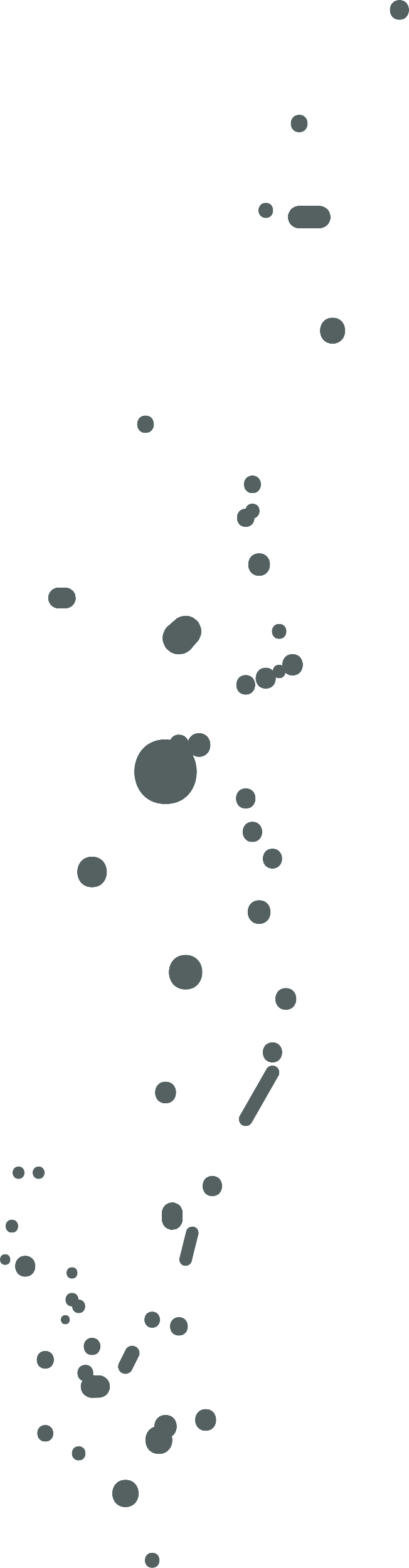 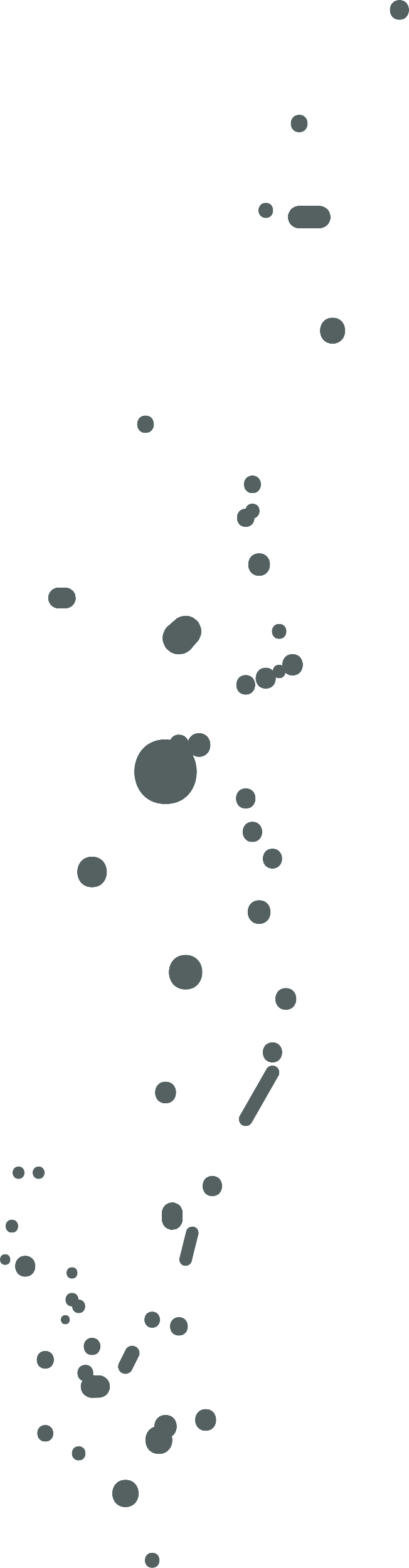 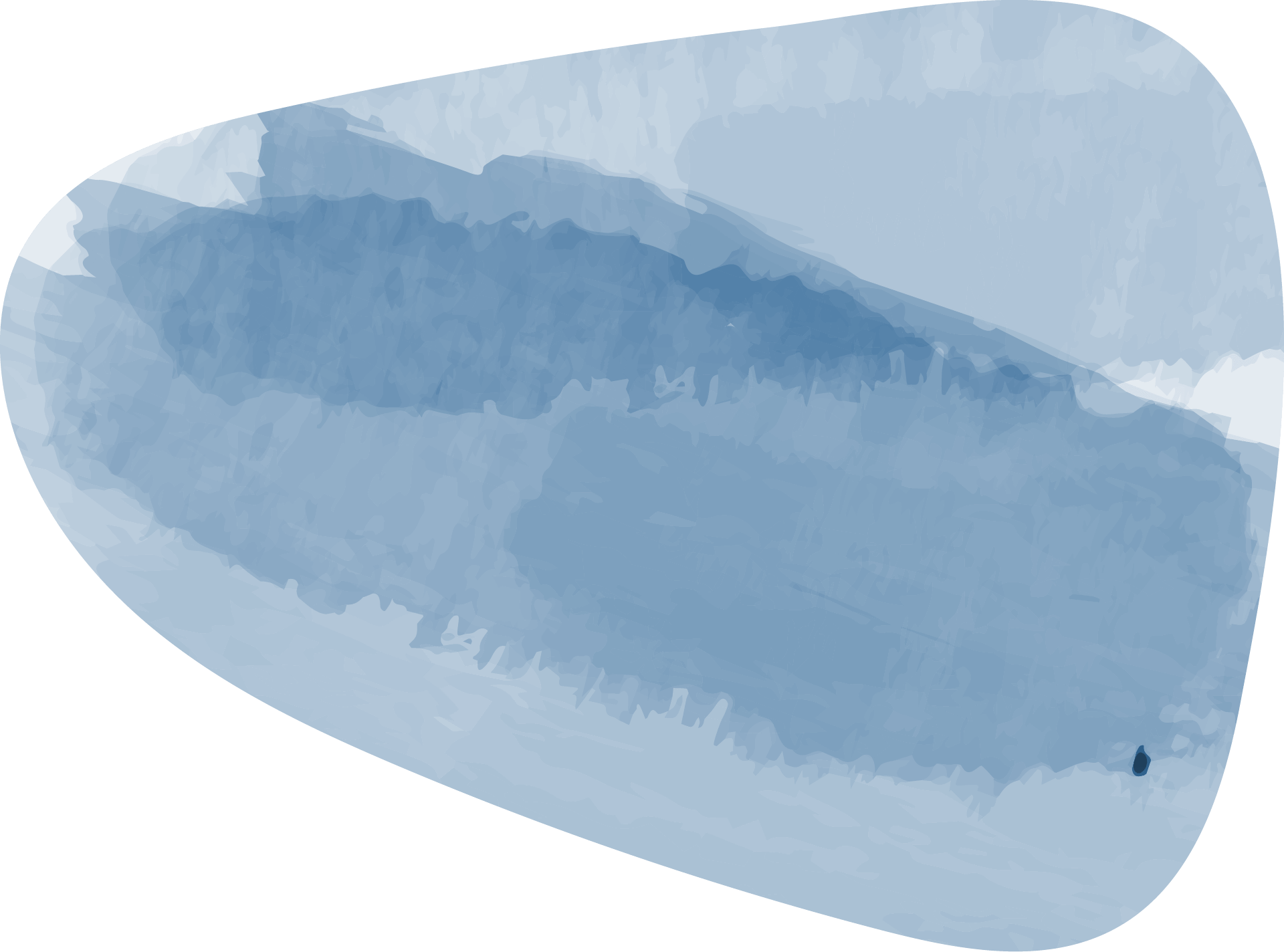 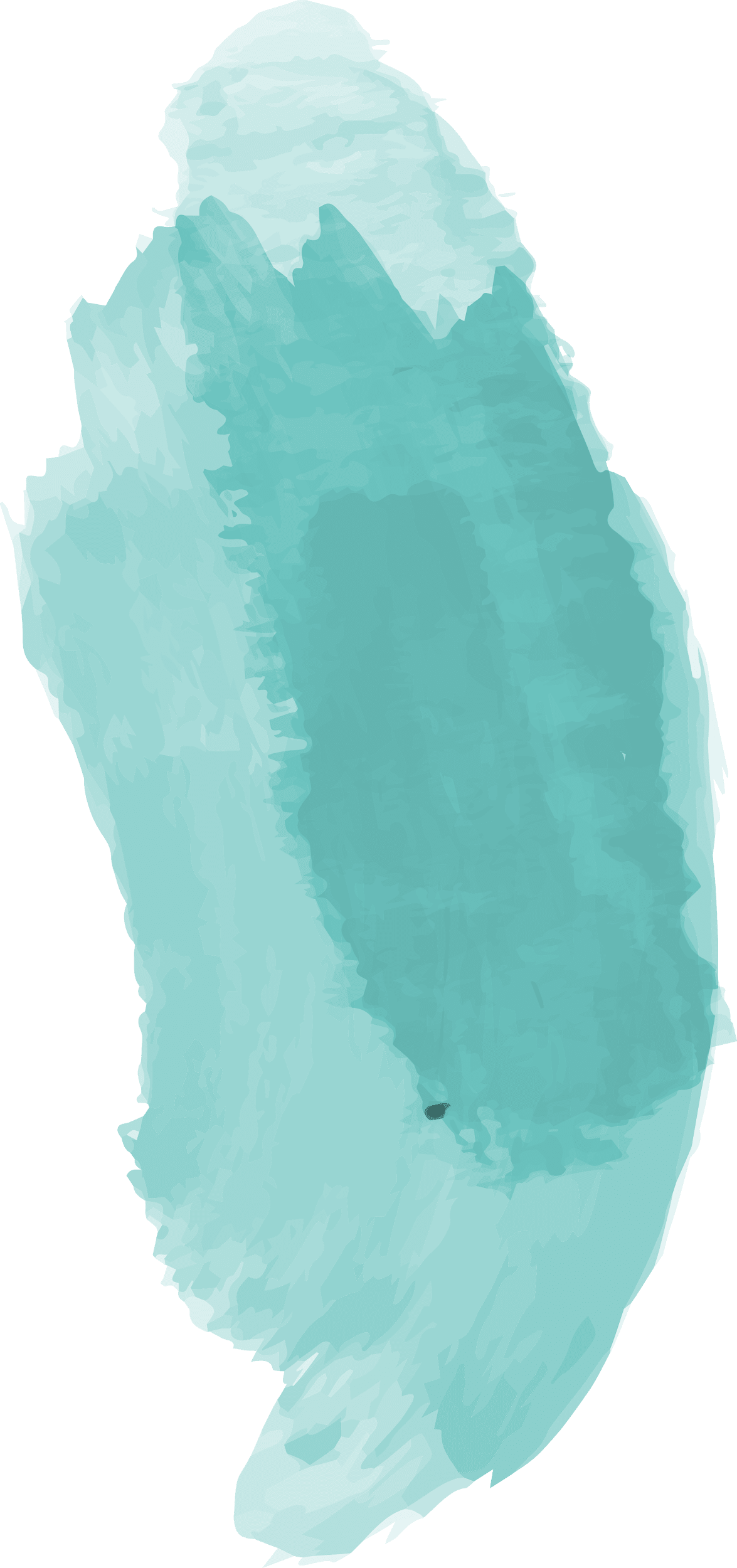 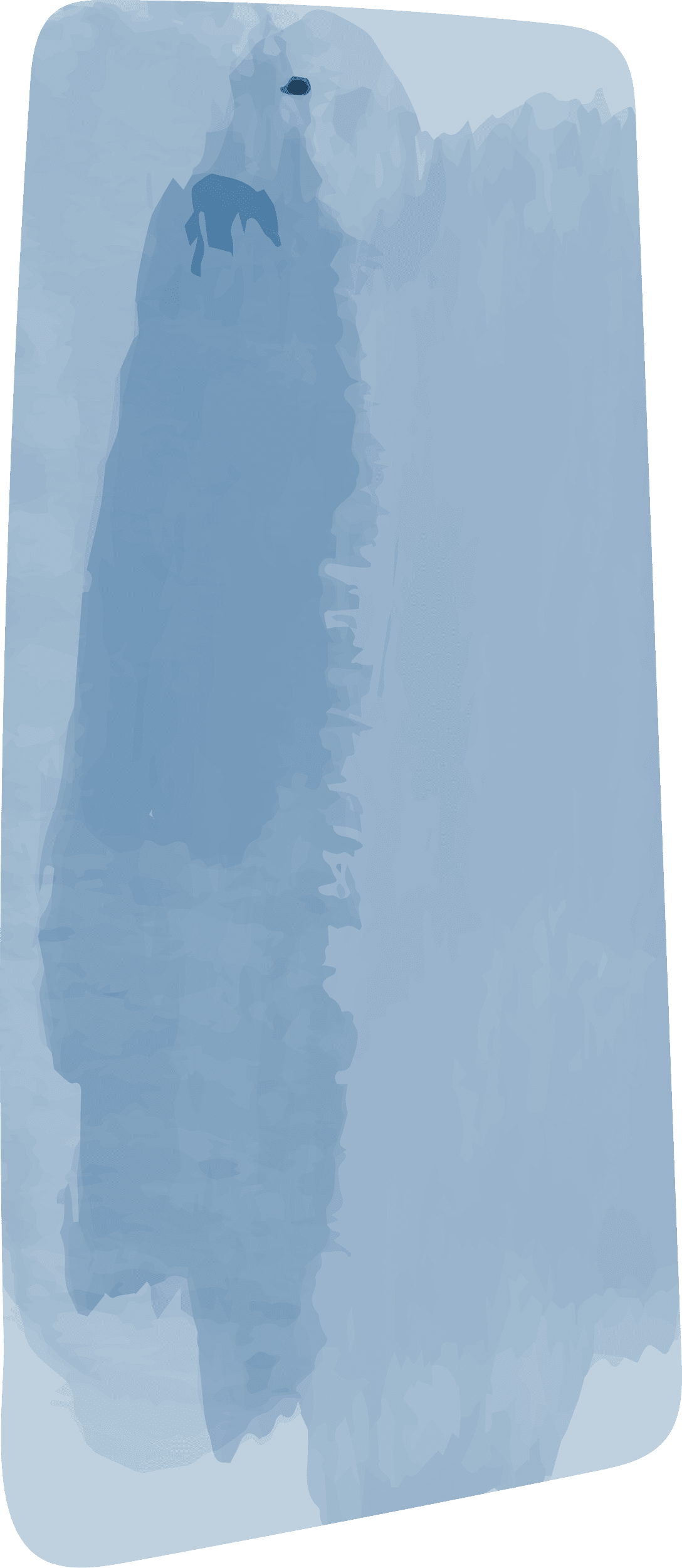 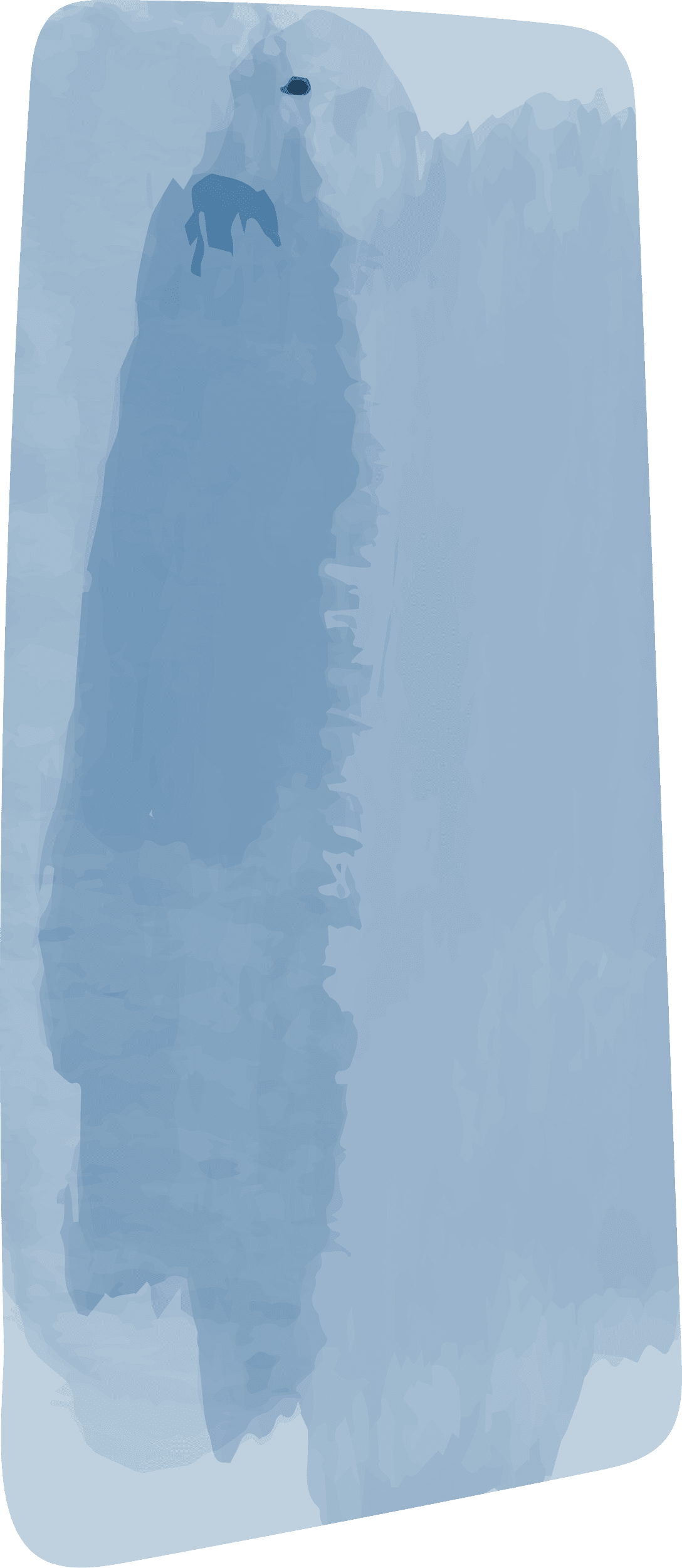 02
01
03
استخدام محرر 
مايكروسفت ميك كود 
لإنشاء المشاريع
مكونات المايكروبت
التعرف على المايكروبت
التعرف على مكونات الواجهة الرئيسة لمحرر ميك كود
إنشاء برنامج جديد  وحفظه وتنزيله على جهاز المايكروبت عبر سلك USB
التعرف على صندوق أدوات الأوامر  لإضافة اللبنات وحذفها 
التعرف على اللبنات ولغة البايثون والتنقل بينهما 
البرنامج الأول ( إظهار كلمة HELLO  ثم رمز القلب )
( البرمجة باستخدام اللبنات البرمجية ومن ثم الانتقال للغة البايثون لرؤية الكود البرمجي والتعرف على الدوال  )
6. البرنامج الثاني ( إظهار عدد )
7. البرنامج الثالث ( استخدام ازرار مايكروبت لإظهار حرف )
8. البرنامج الرابع ( استخدام دالة الاهتزاز لإظهار عدد عشوائي )
9. البرنامج الخامس ( استخدام المتغيرات لإظهار قيمة المتغير (رقم او سلسلة نصيه ))
10. البرنامج السادس ( استخدام متغير ومن ثم تغير قيمته والتعرف على المتغيرات المحلية والعامة )
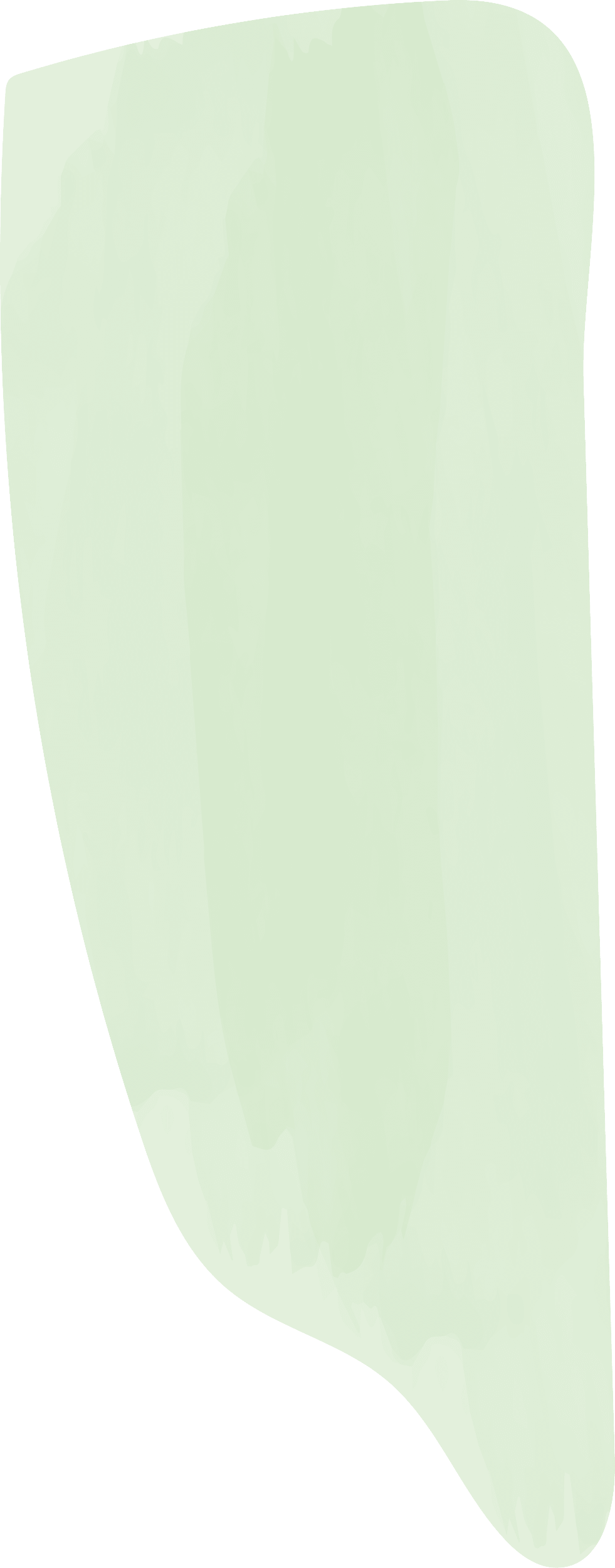 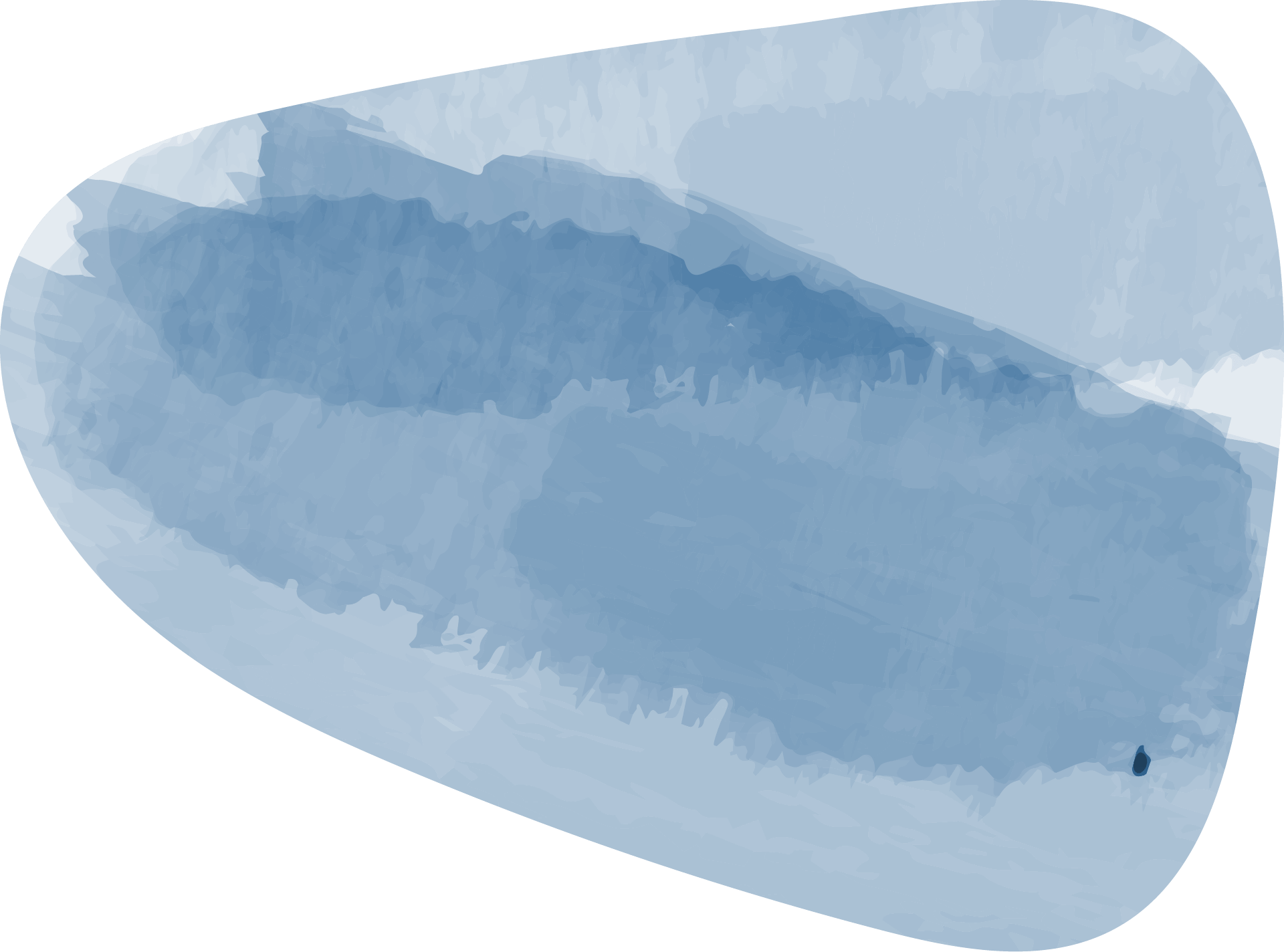 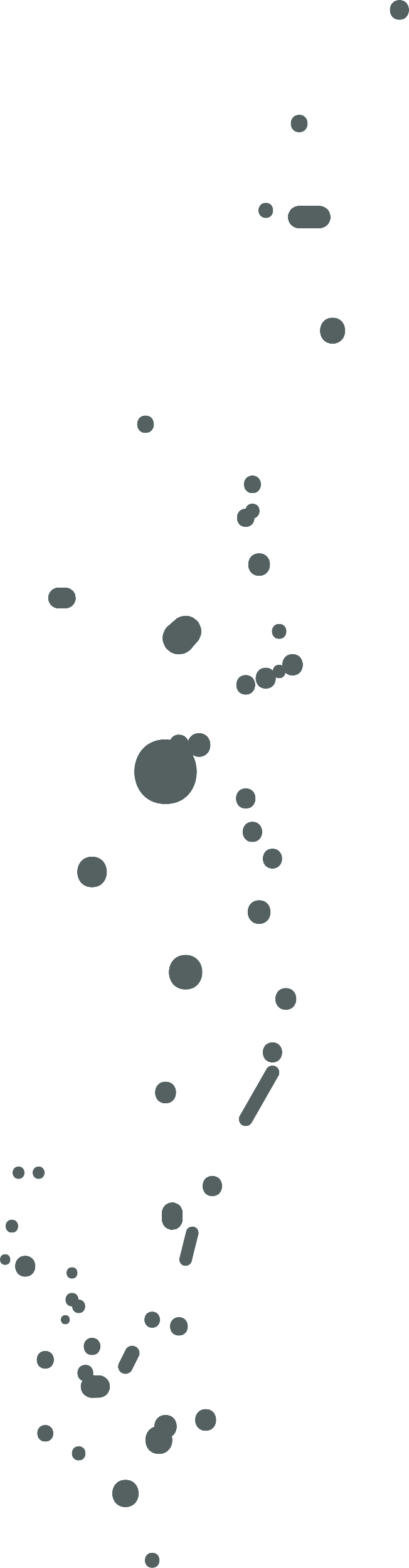 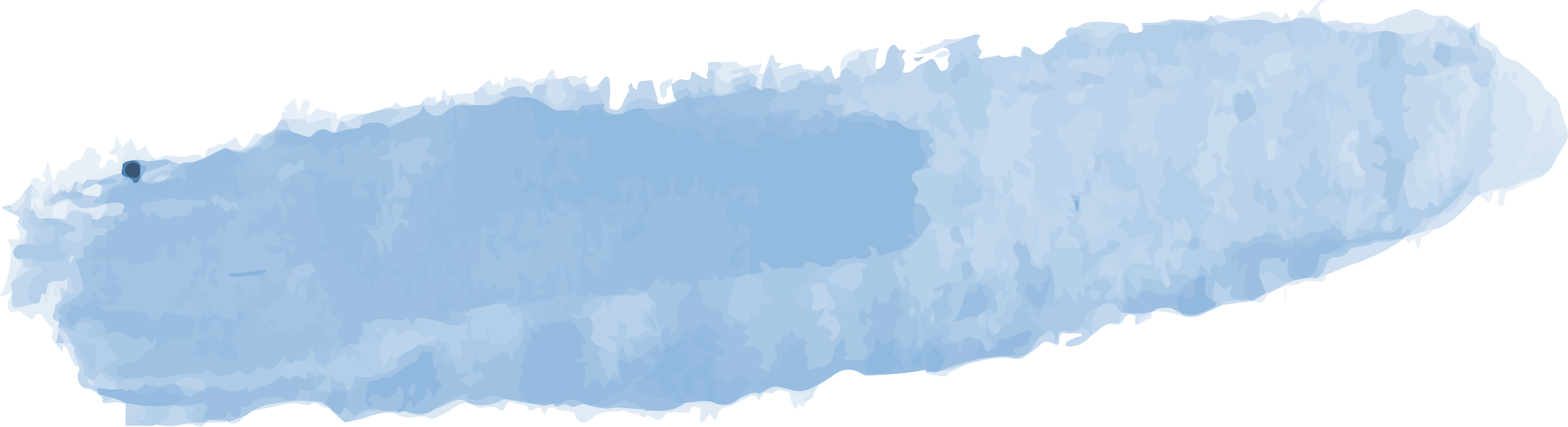 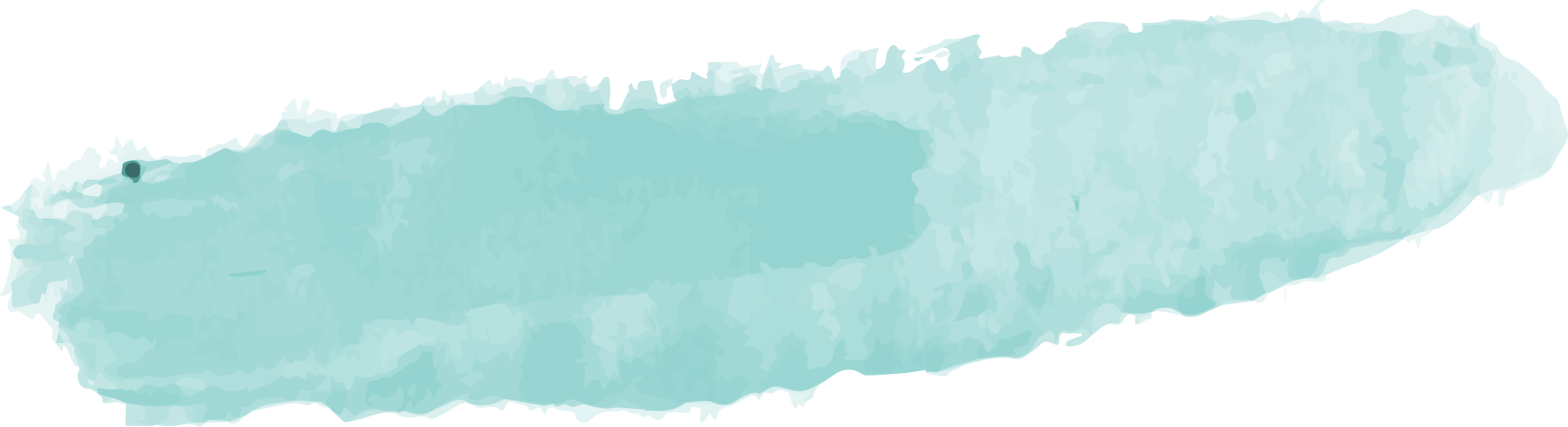 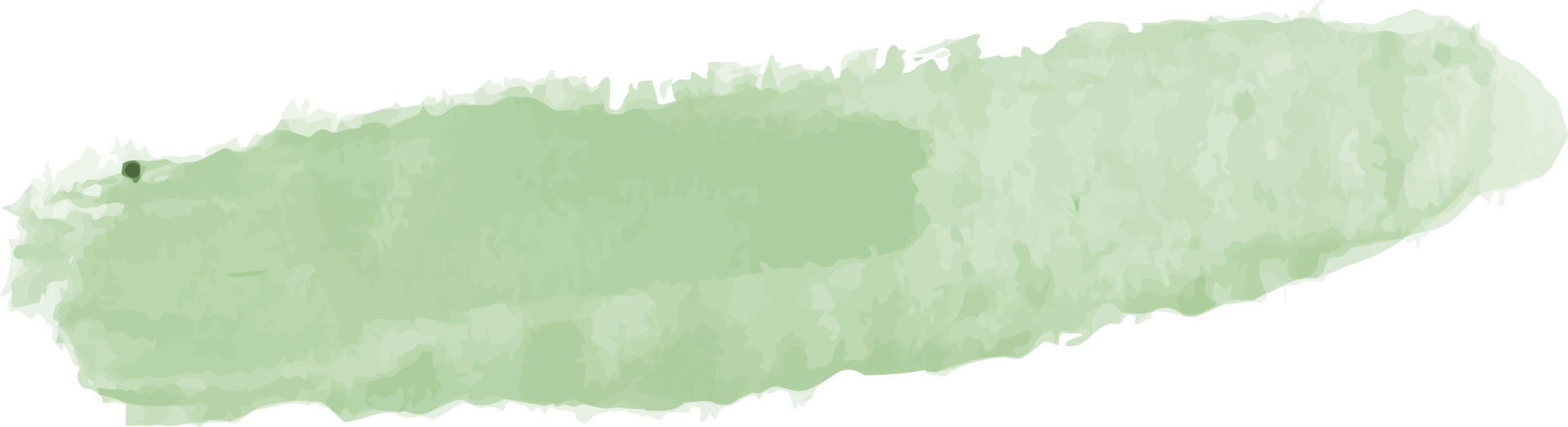 السؤال 3
السؤال 2
السؤال 1
هي دوائر إلكترونية متكاملة تحتوي على معالج دقيق إلى جانب الذاكرة وتدعم مختلف الأجهزة الطرفية ..
مراجعة الدرس السابق .. بالاختيار العشوائي بواسطة
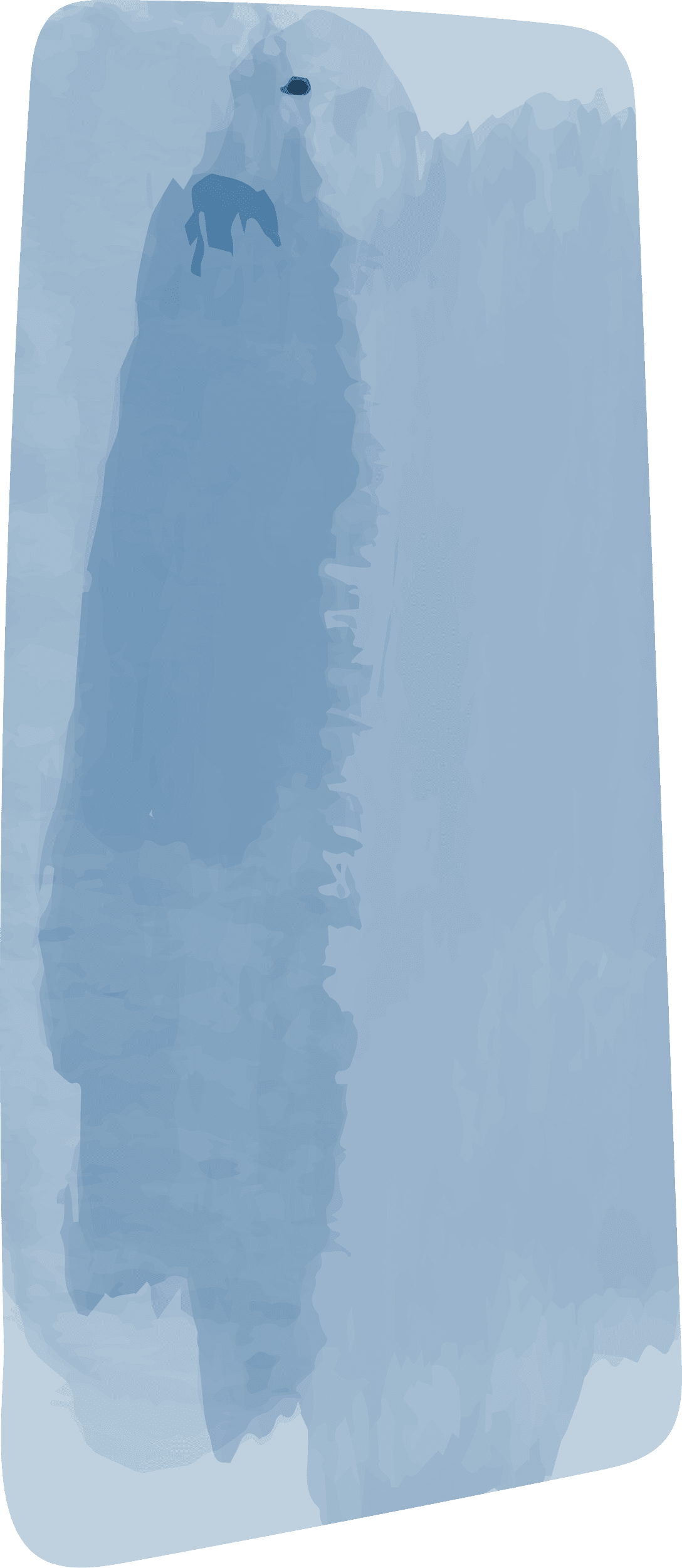 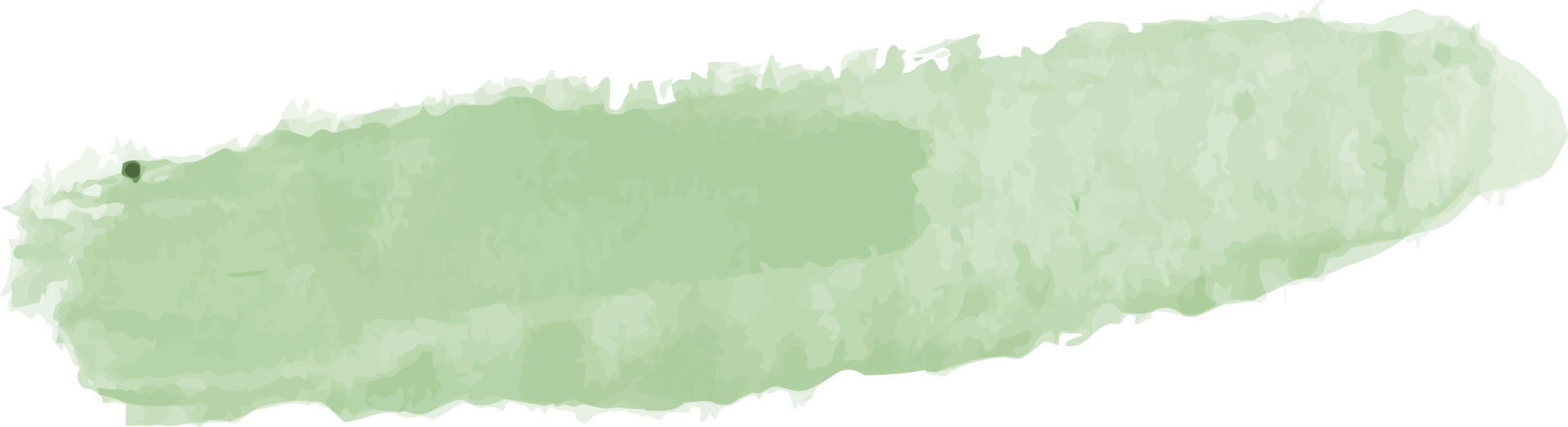 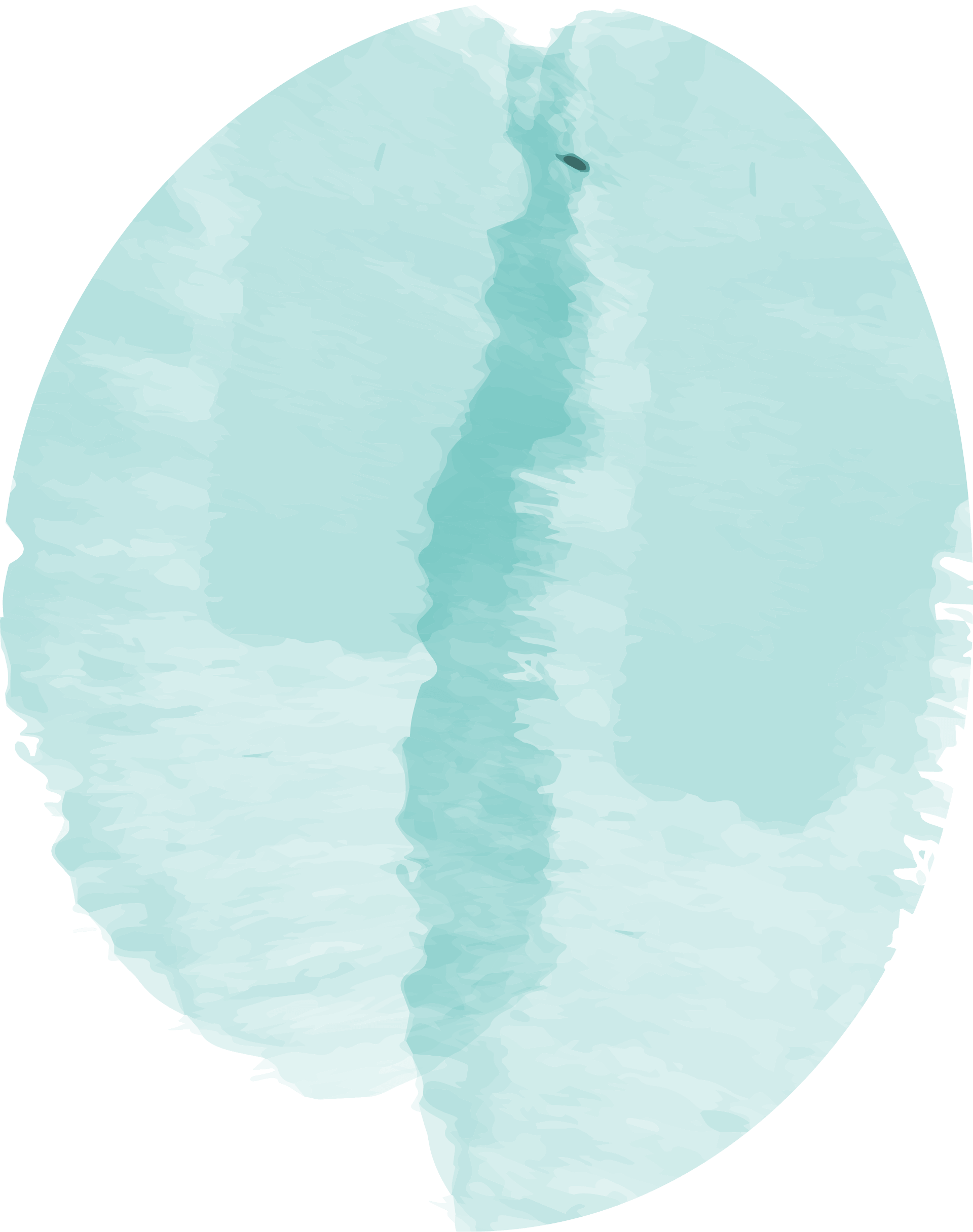 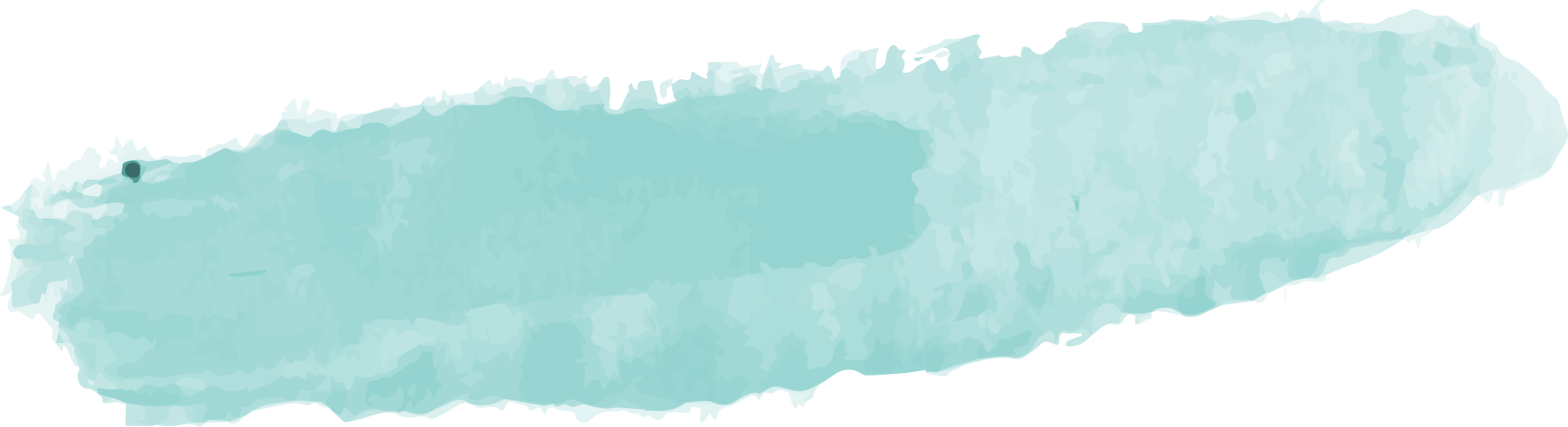 السؤال 5
السؤال 4
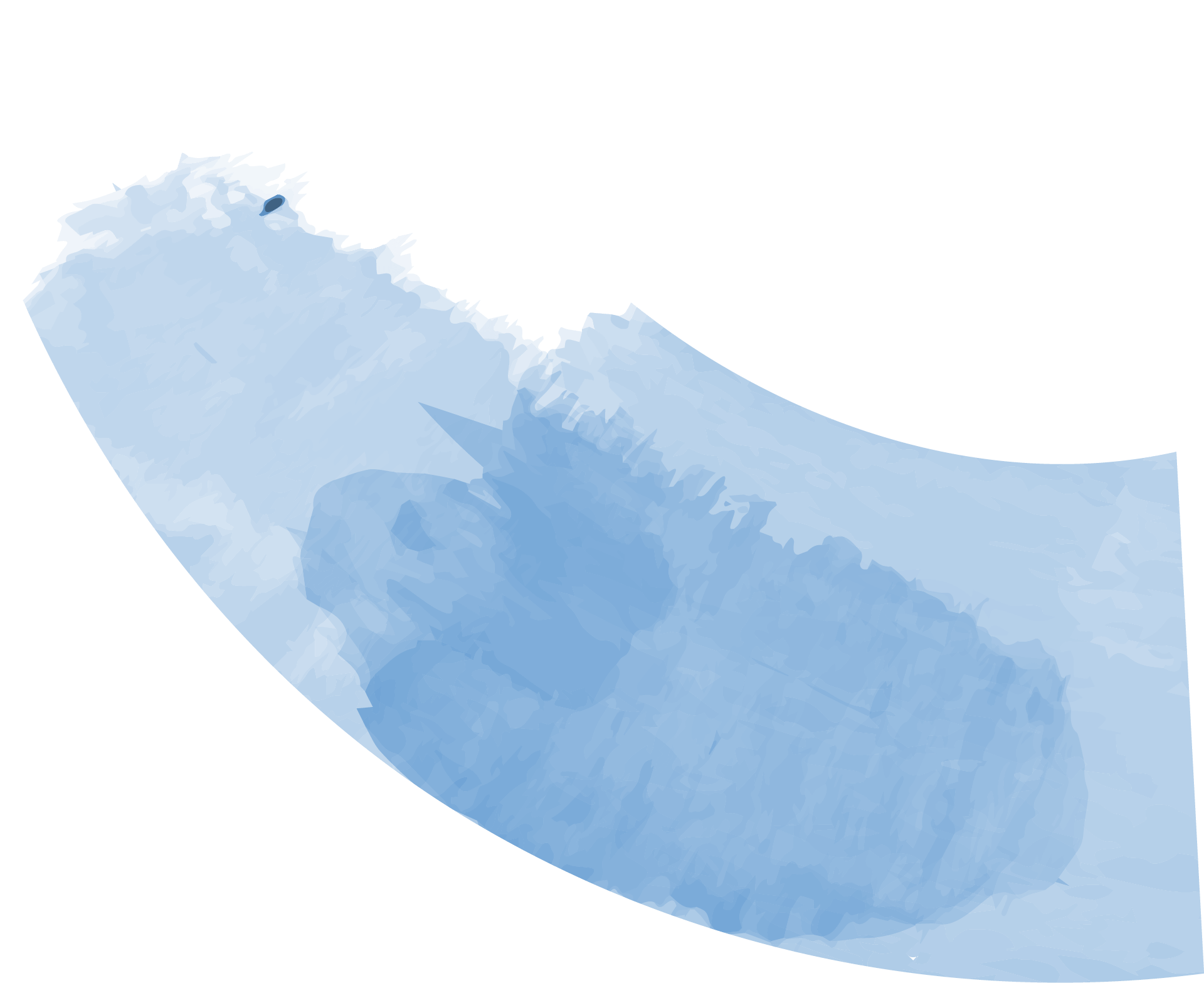 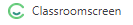 تنفذ هذه الدالة جزء من الكود بشكل لانهائي في الخلفية
عبارة عن جزء من التعليمات البرمجية التي تستخدم لمساعدتك في مهمه أو حدث متكرر ومحدد
On_forever( )
الدالة
المتحكمات الدقيقة
يتم منح كل متغير اسماً رمزياً يسمح باستخدامه بشكل مستقل عن المعلومات التي يمثلها
صح ام خطأ
عليك استخدم رمز (*) للإعلان عن متغير 
صح ام خطأ
صح
خطأ رمز (=)
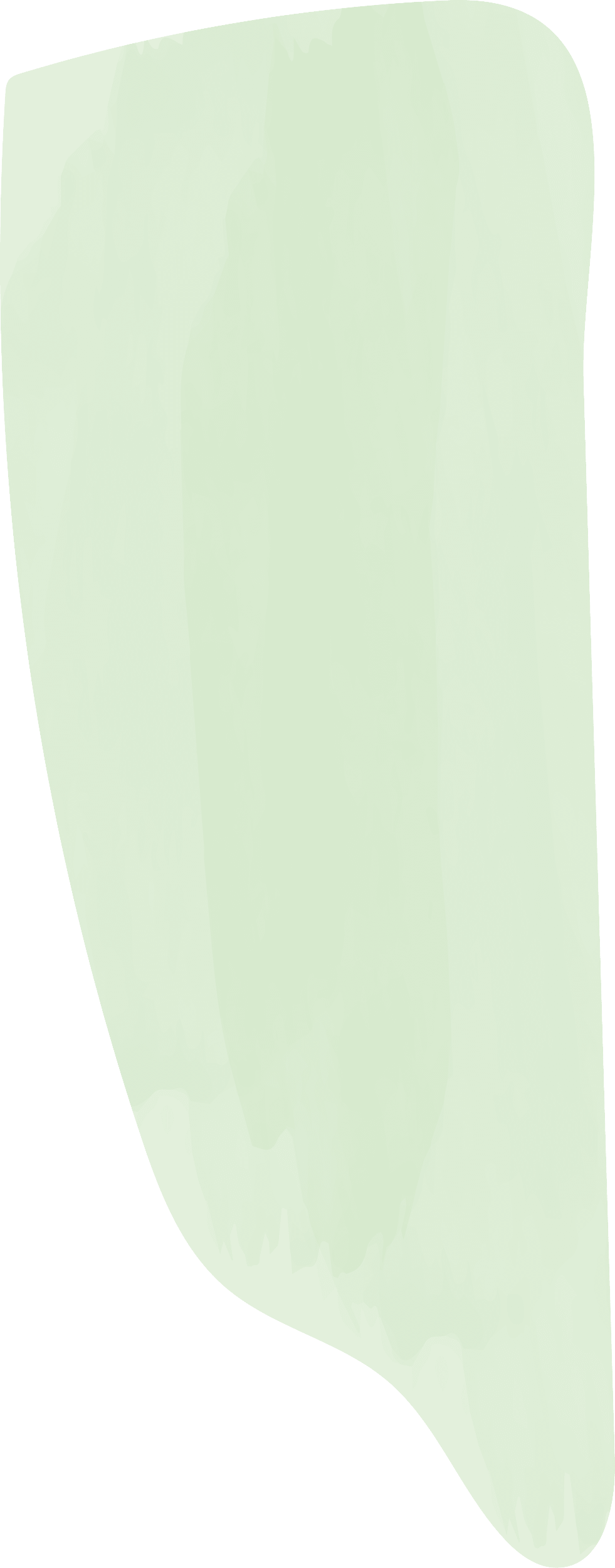 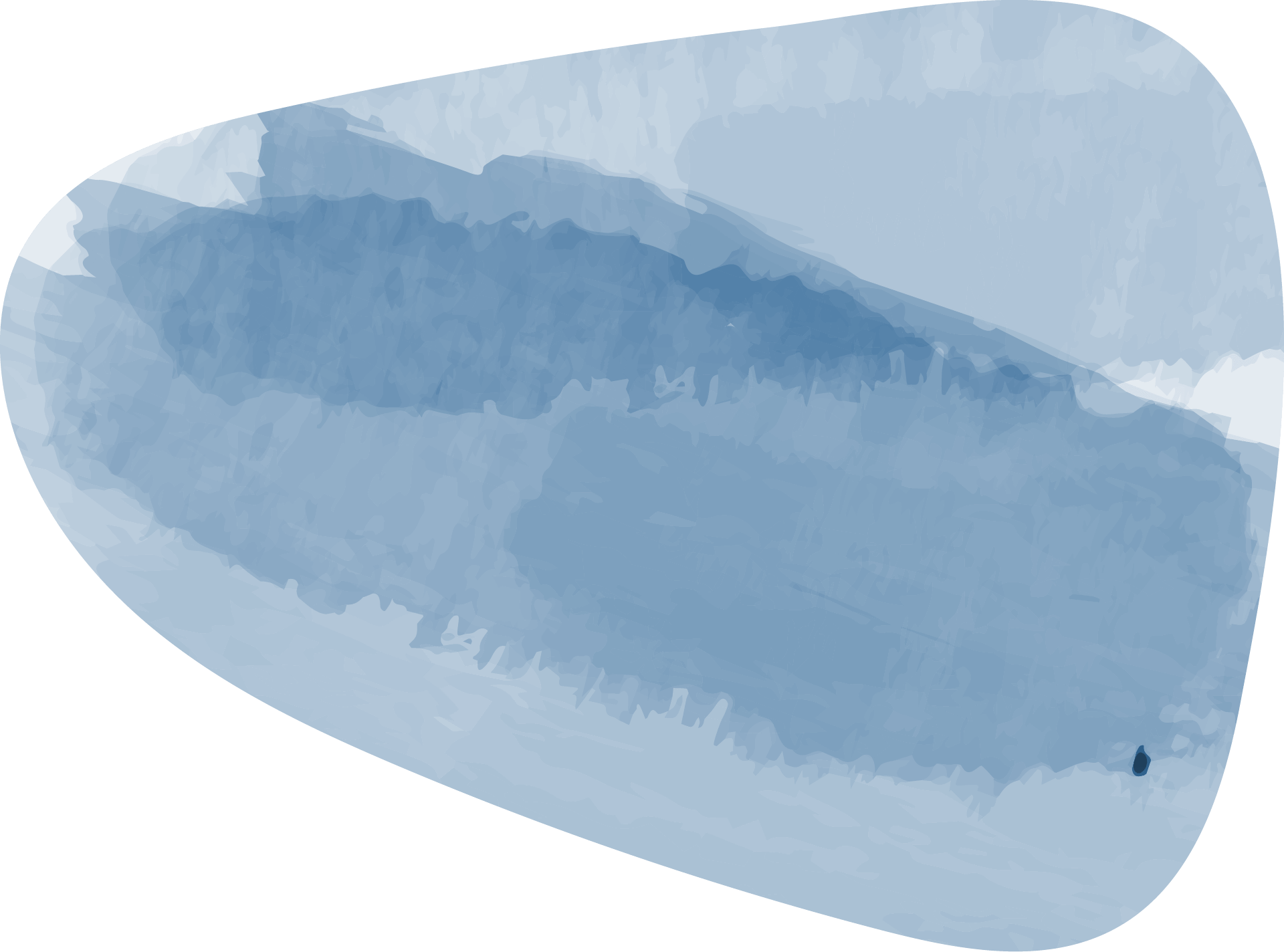 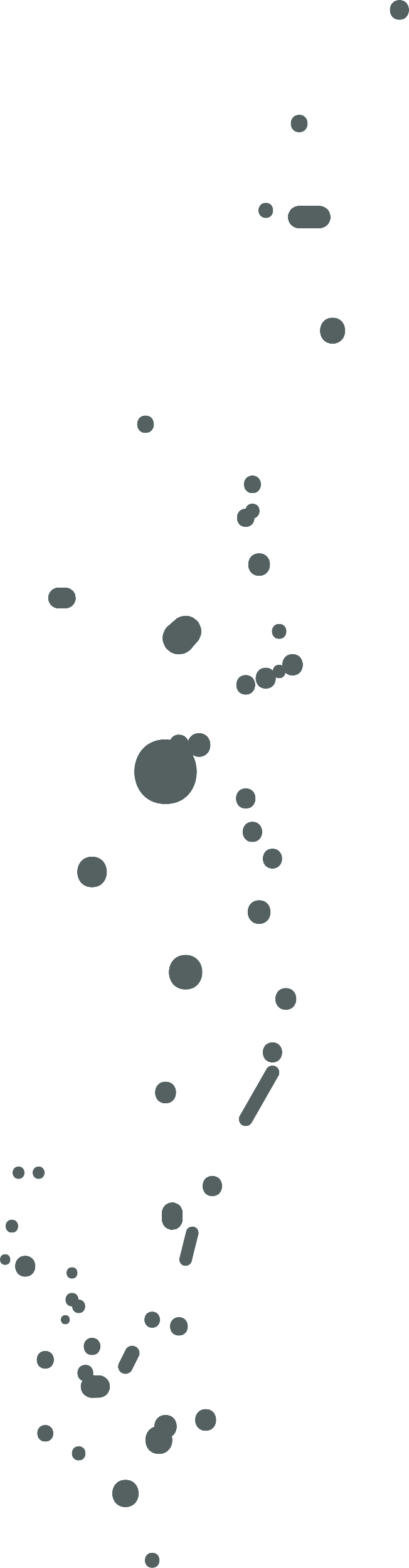 من خلال قراءة الصورتين والحوار والمناقشة.. (جماعي )
اكتشفي موضوع درسنا لهذا اليوم وابرز اهدافه
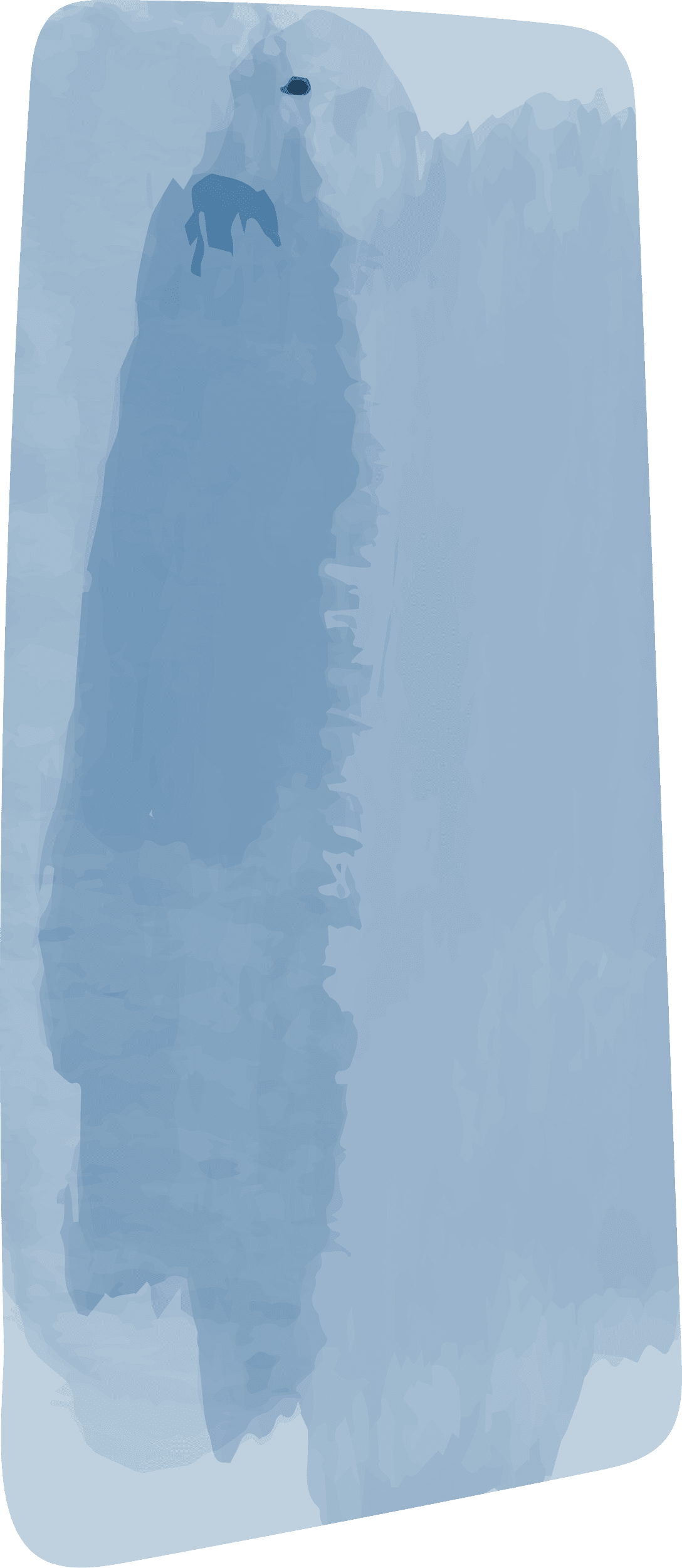 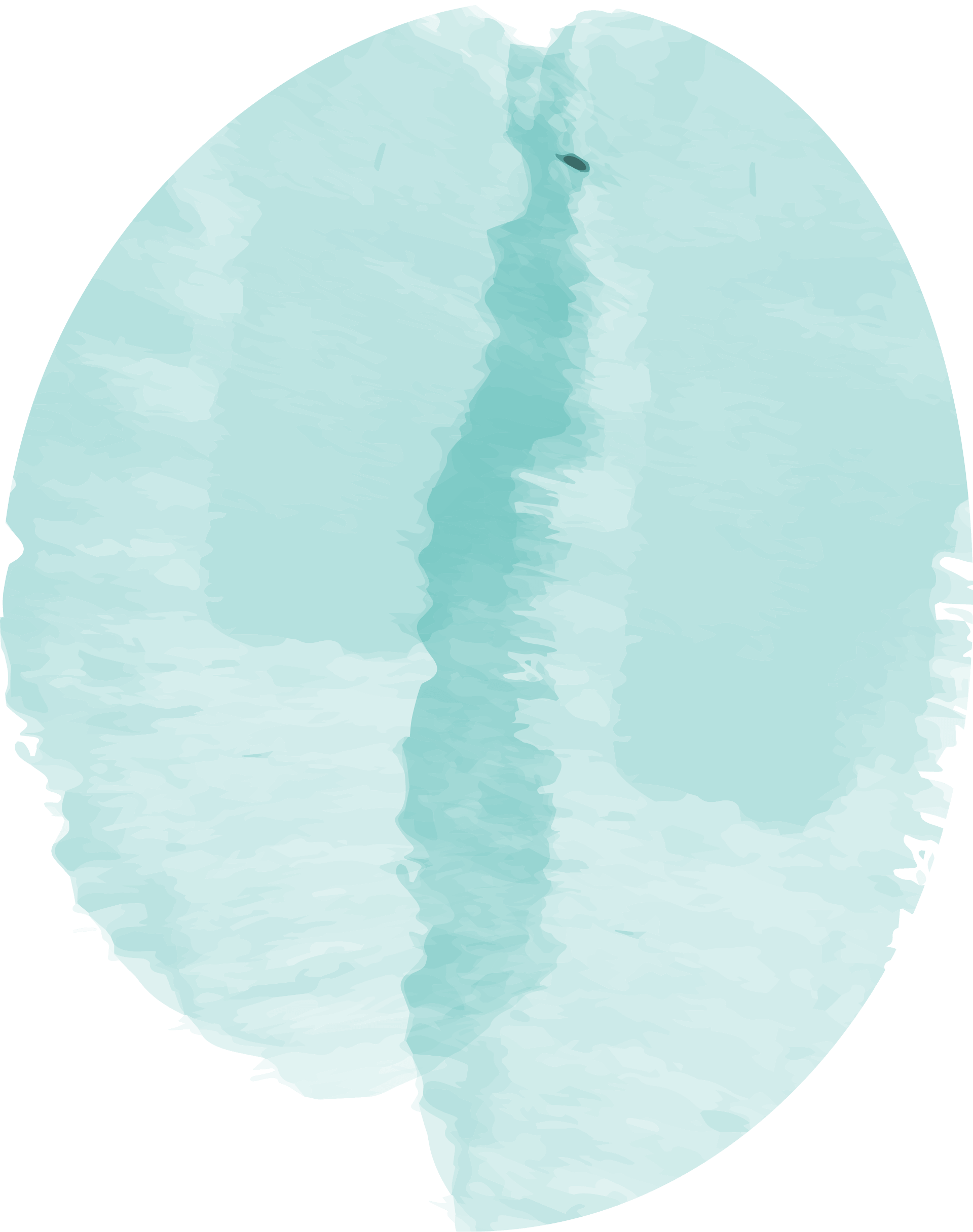 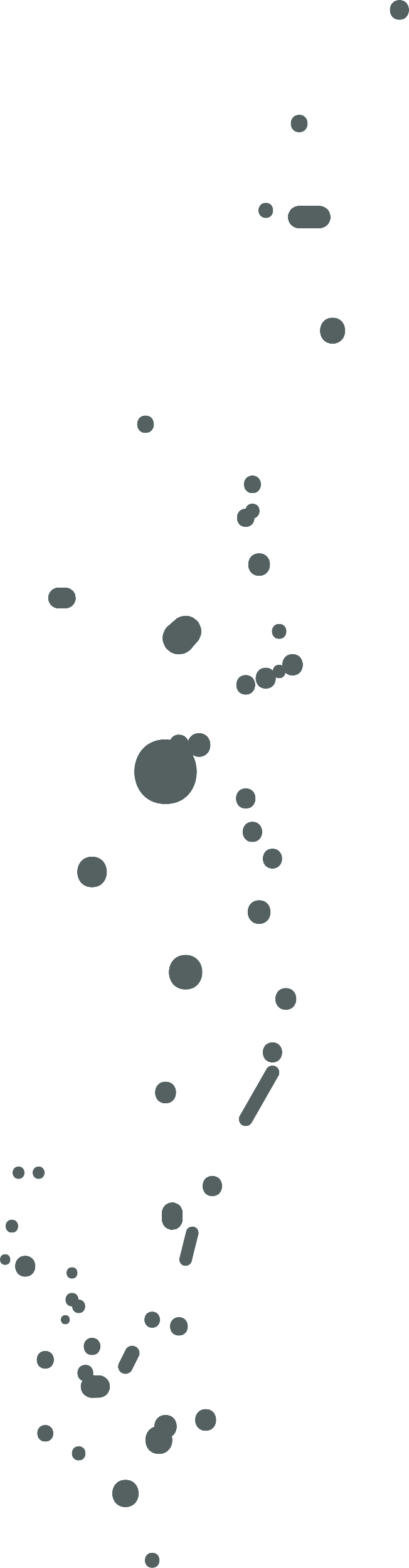 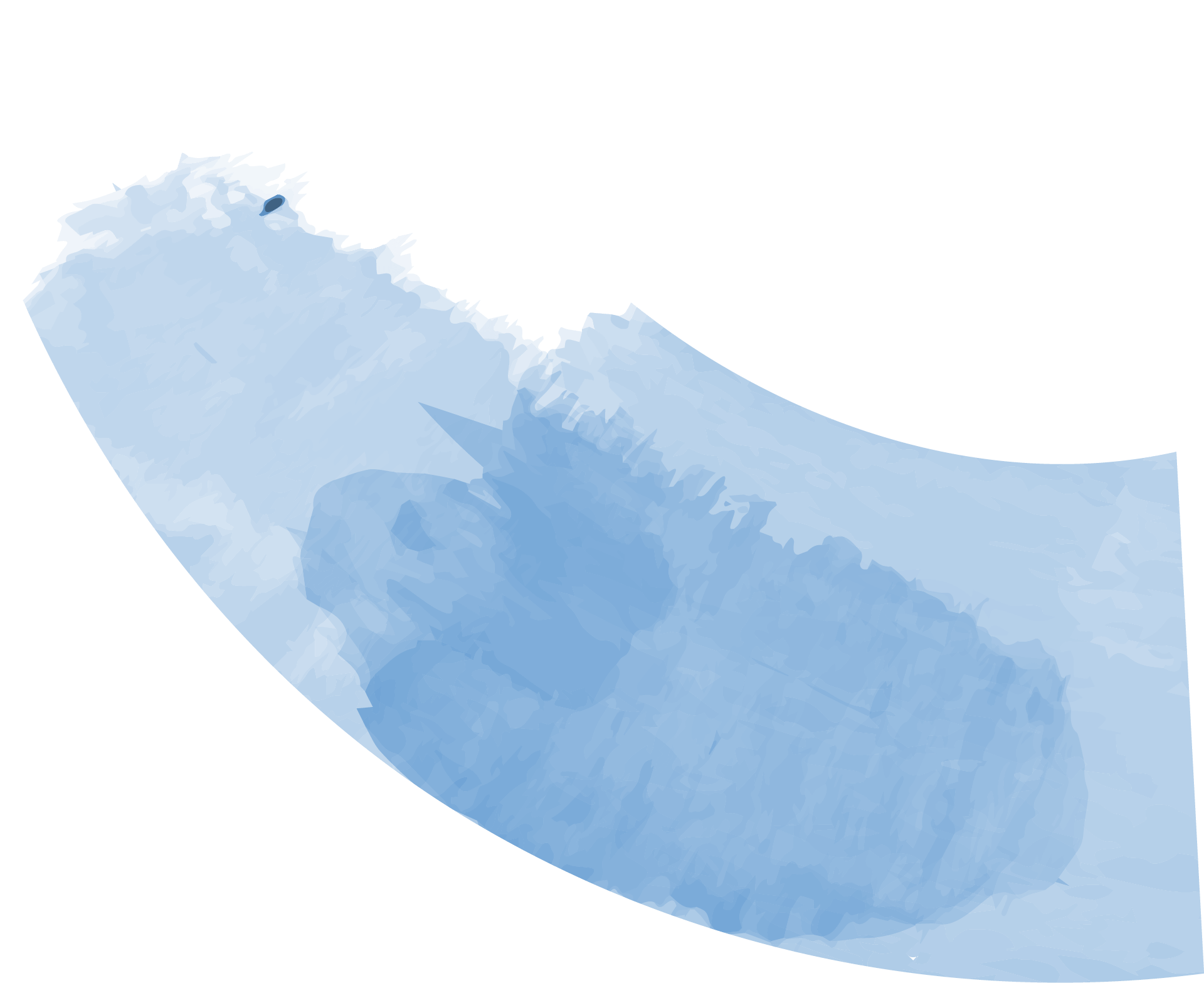 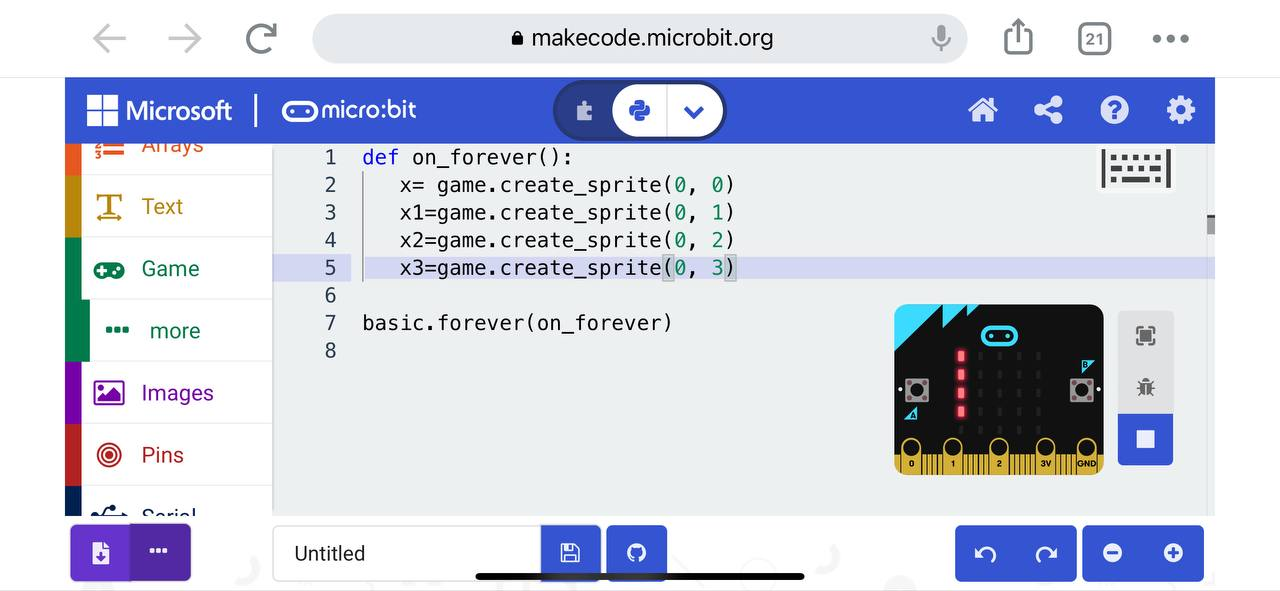 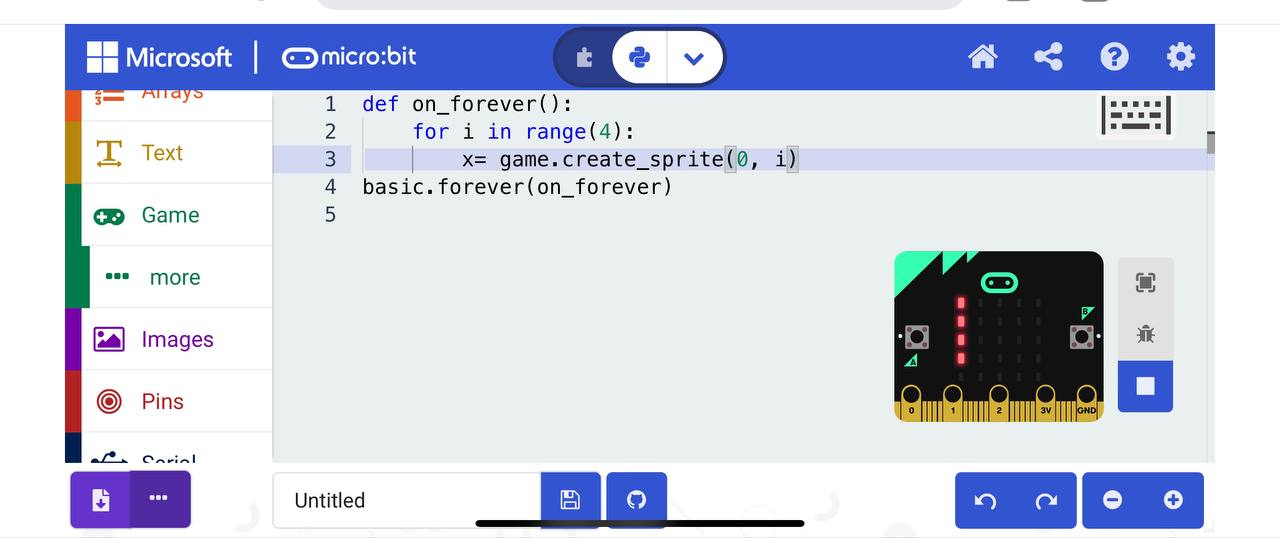 نفس النتيجة .. ولكن مع اختلاف كتابة الأوامر البرمجية
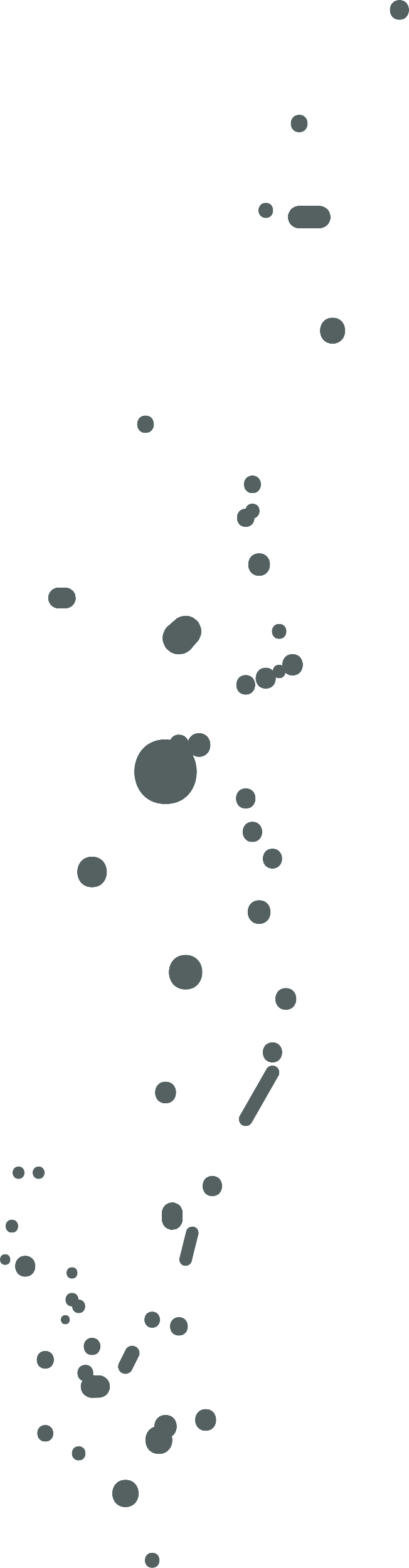 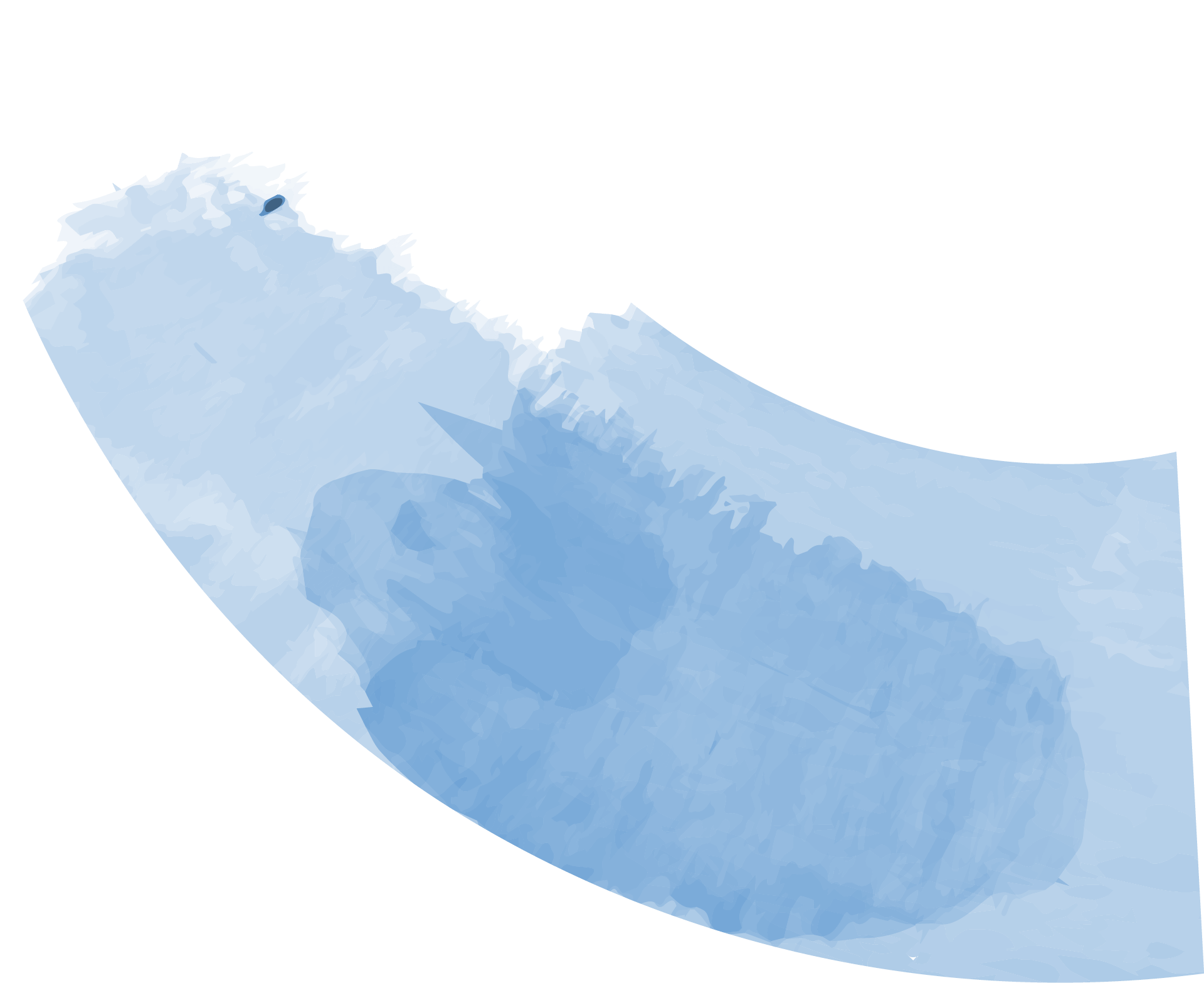 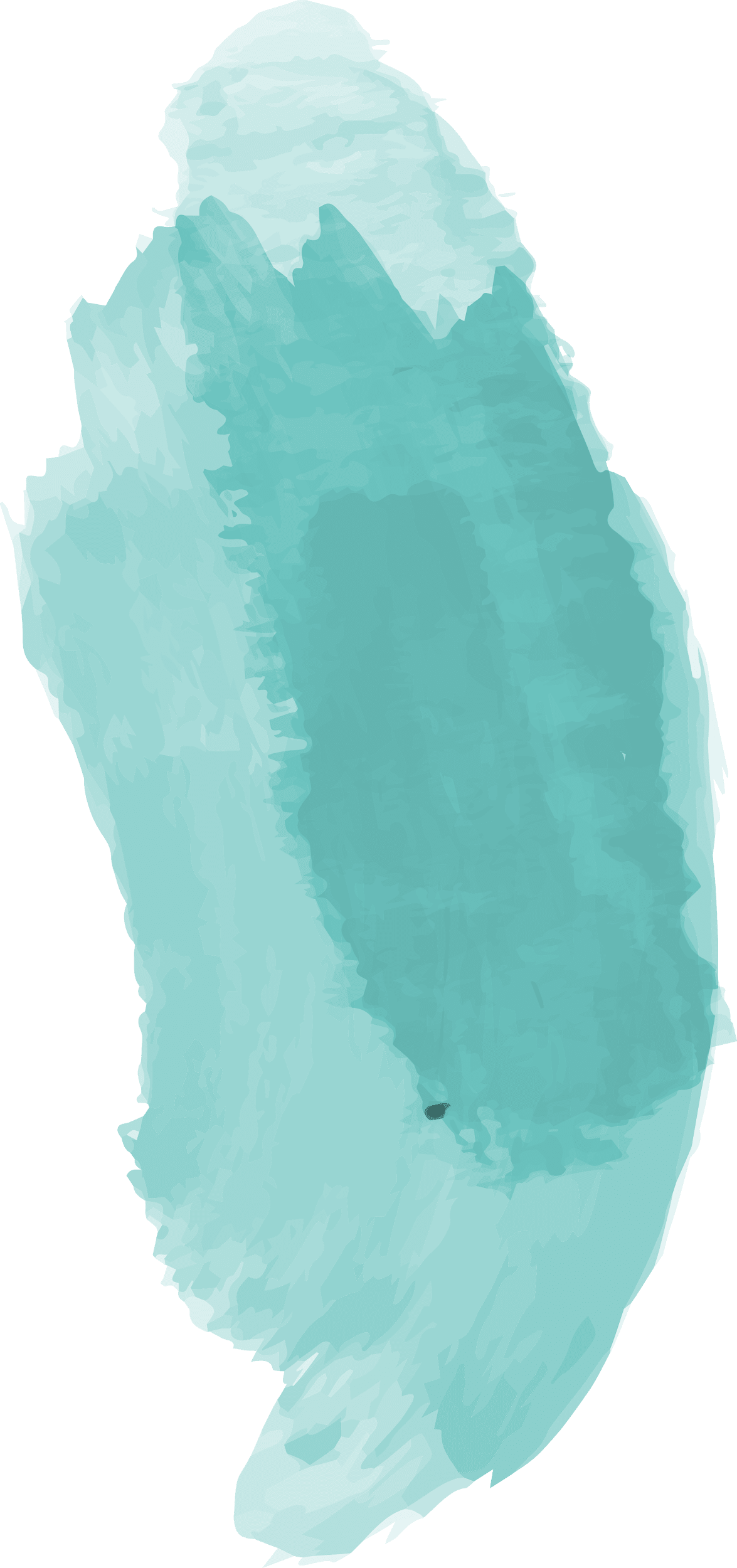 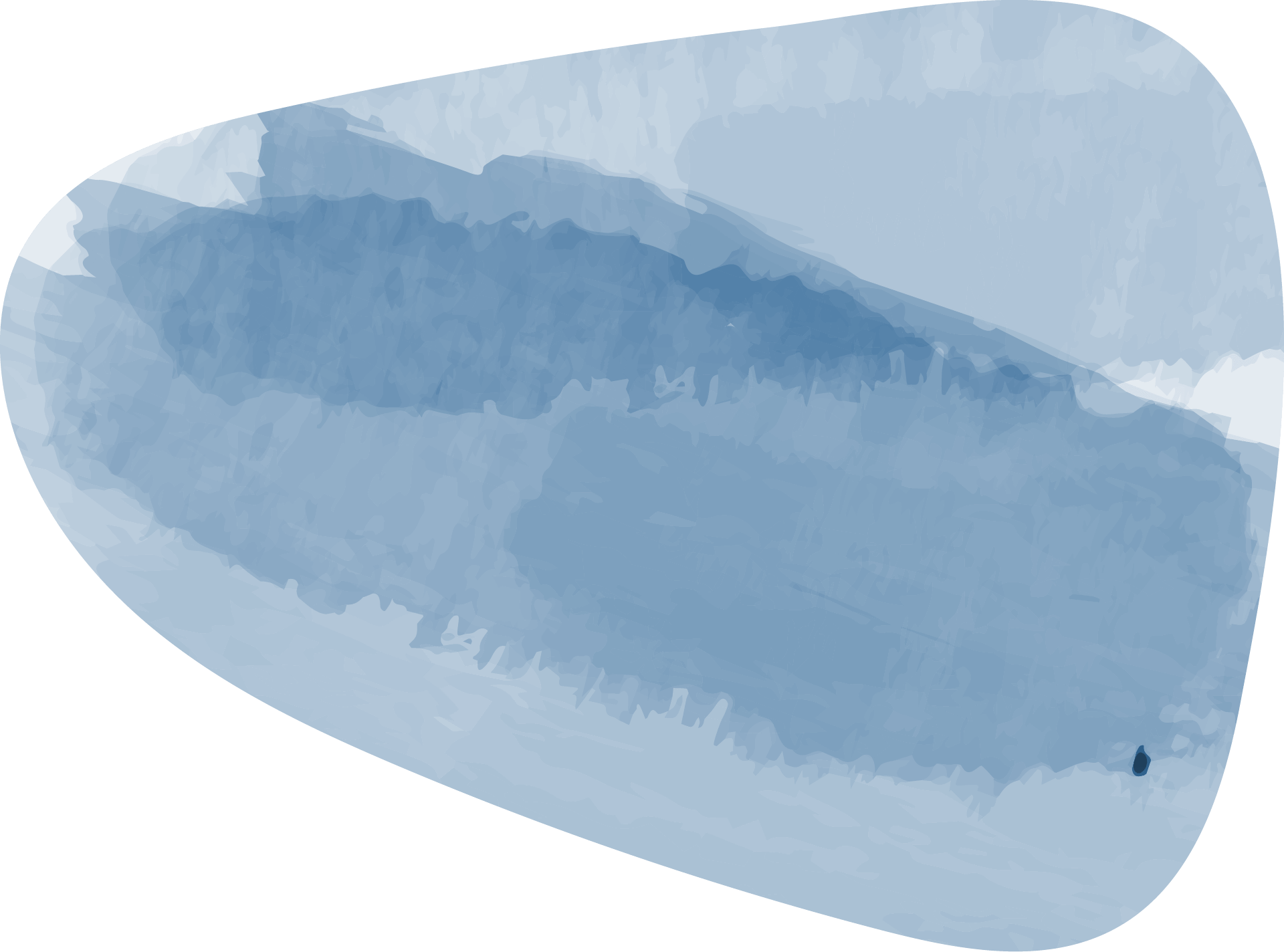 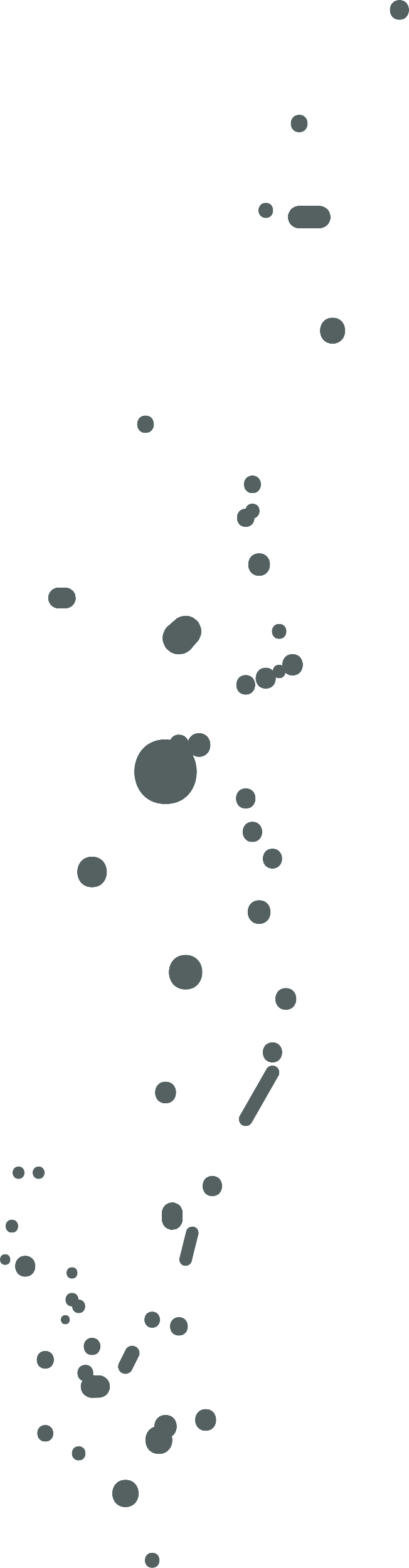 الوحدة الثالثةالبرمجة بواسطة المايكروبت
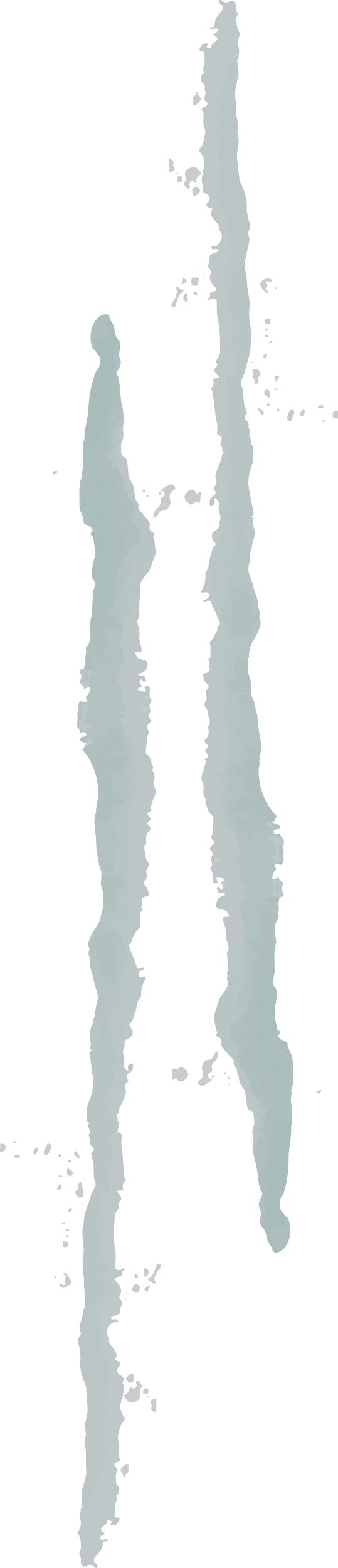 الدرس الثاني : المتغيرات والتكرارات
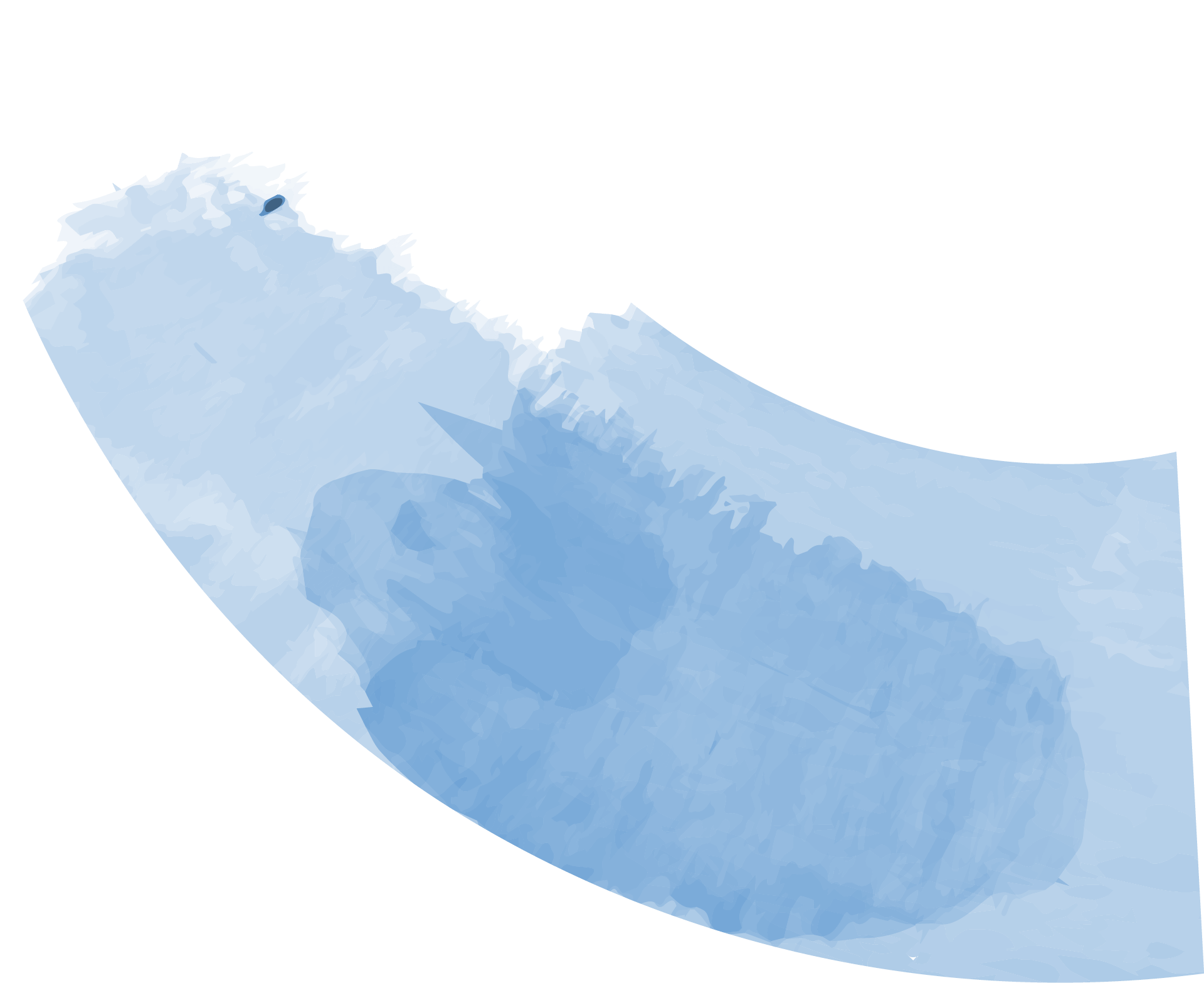 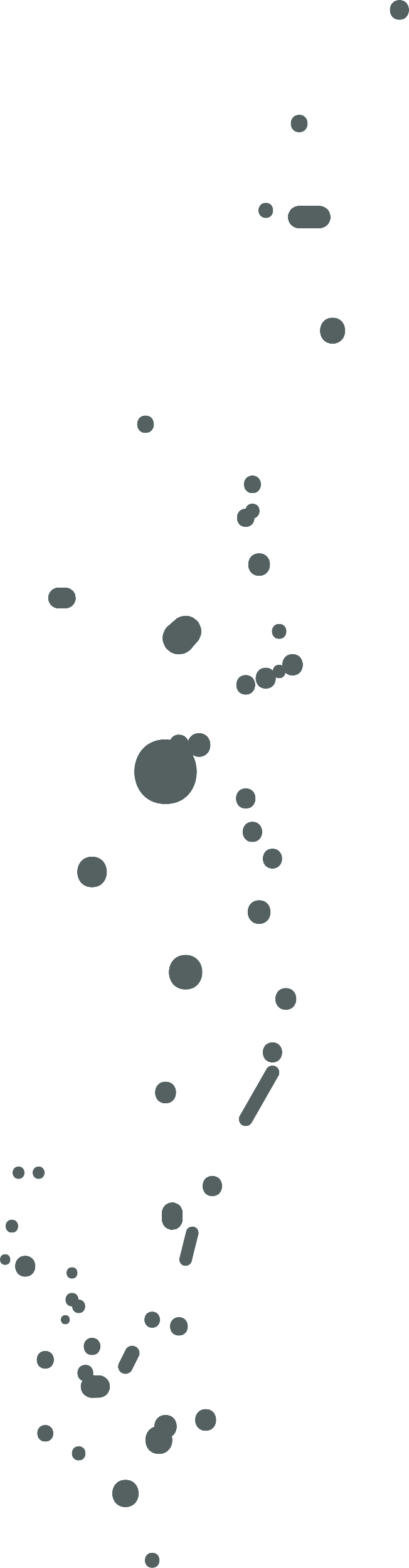 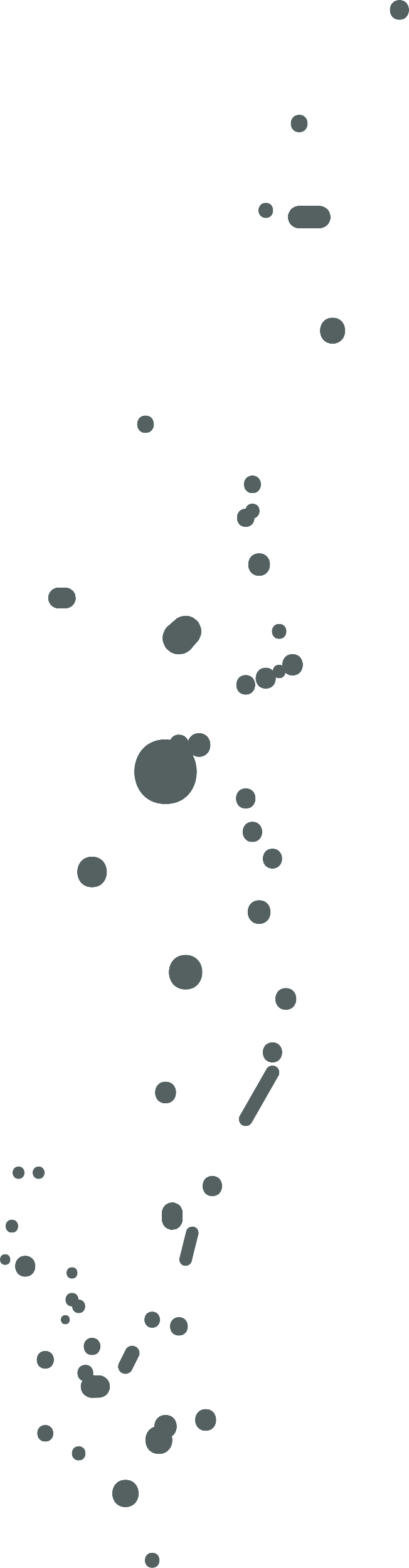 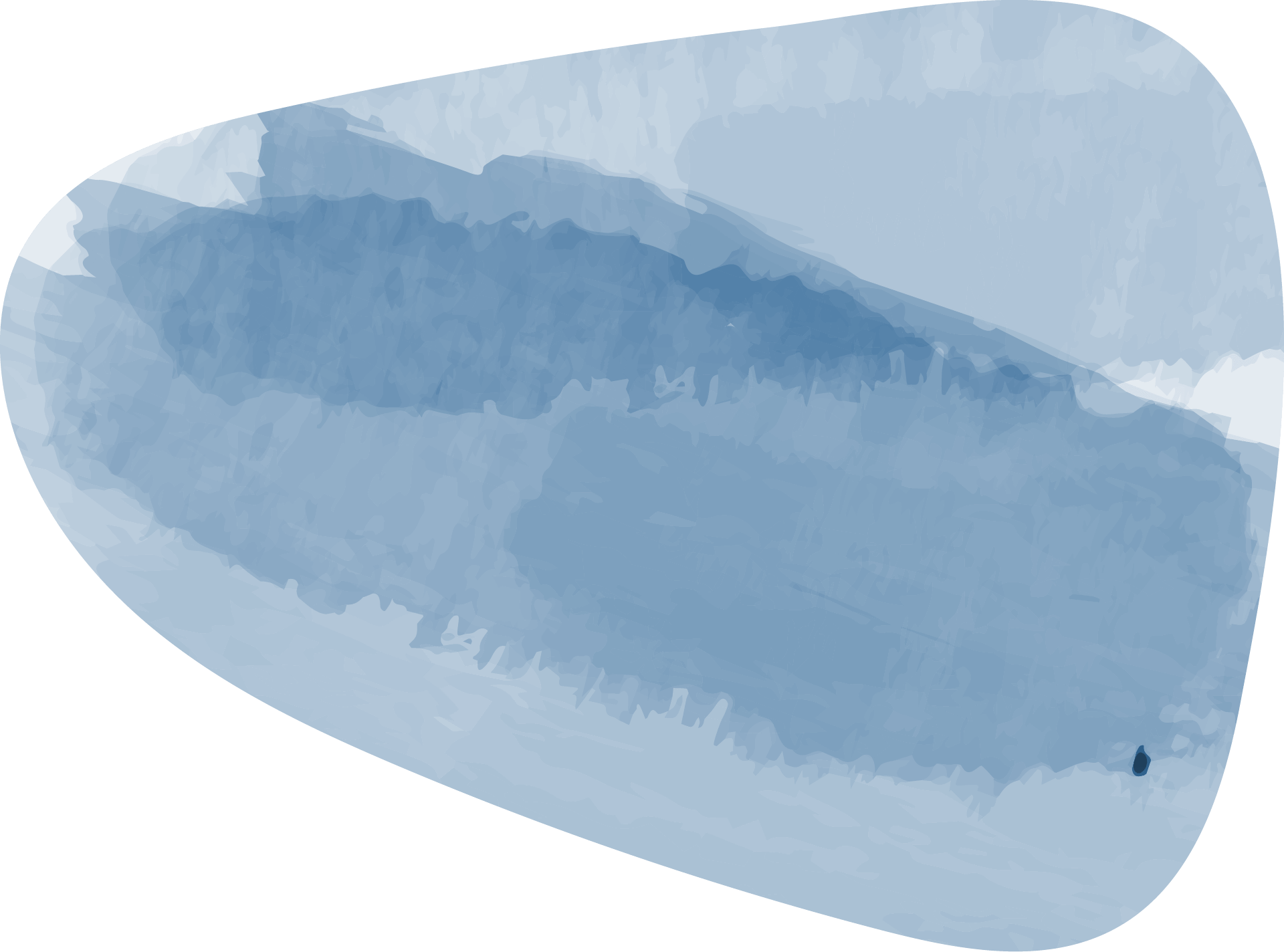 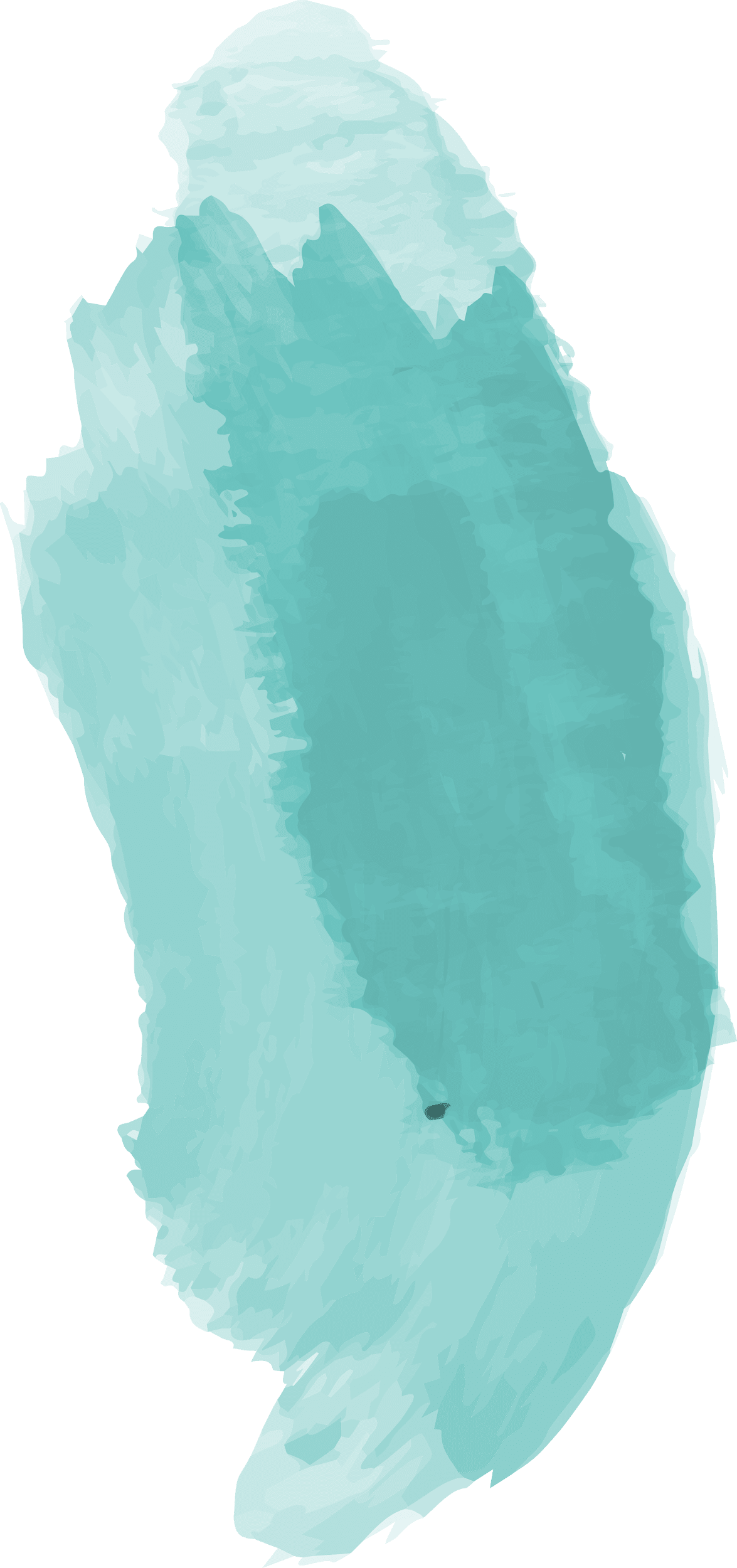 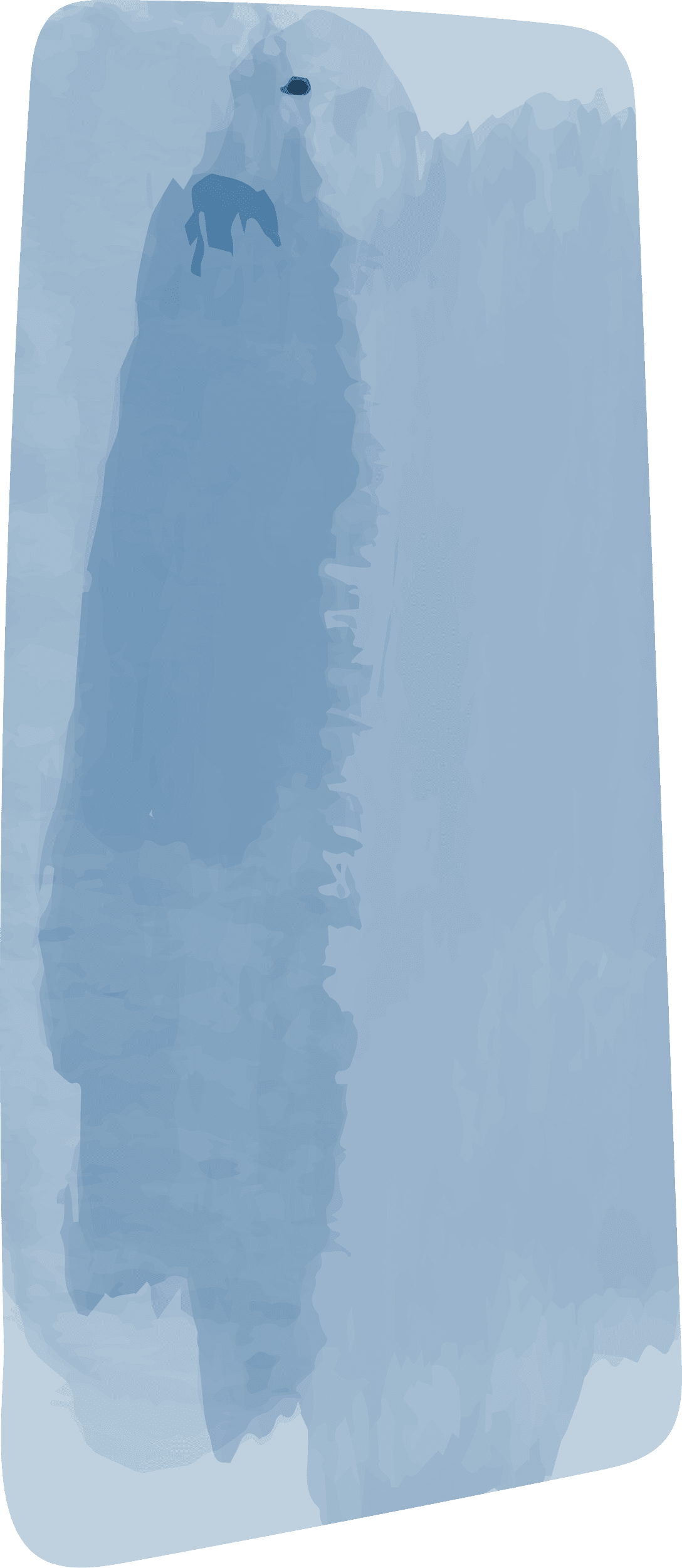 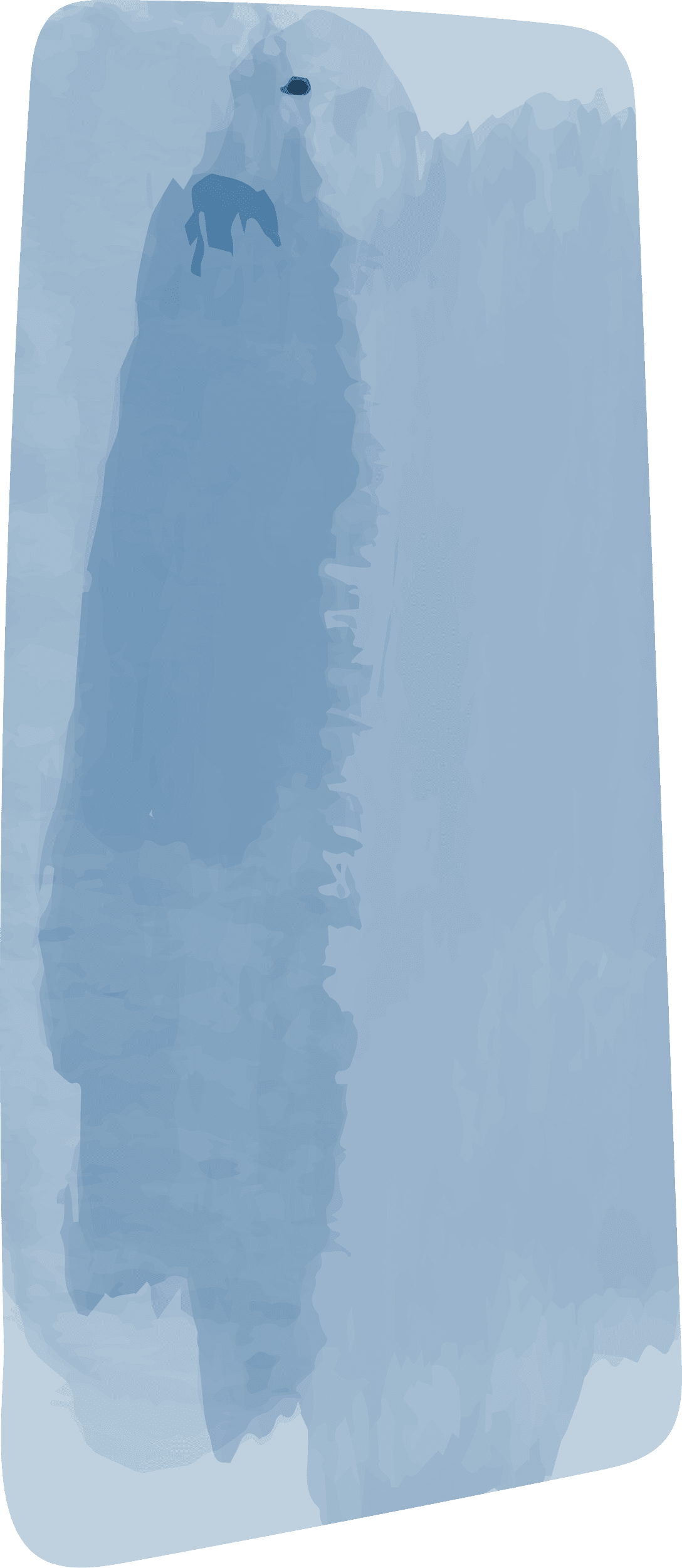 02
01
03
أهداف الدرس :
الإحداثيات في بايثون
الحسابات
 والأرقام
التكرارات
البرنامج الثاني 
تصميم برنامج لإنشاء كائن رسومي
وجعله يتحرك
البرنامج الثالث 
تصميم برنامج سقوط المطر
البرنامج الأول 
تصميم برنامج لجمع عددين
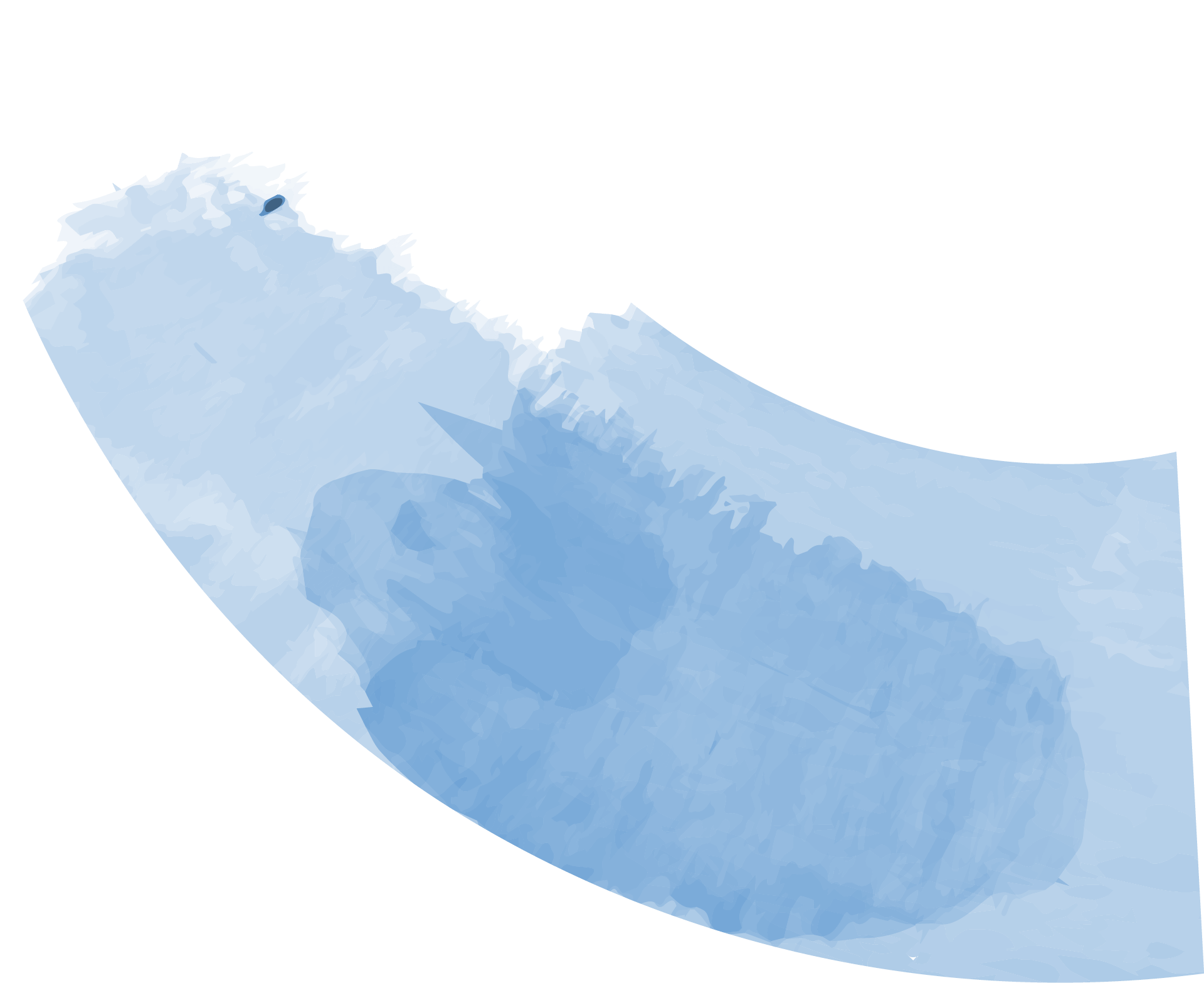 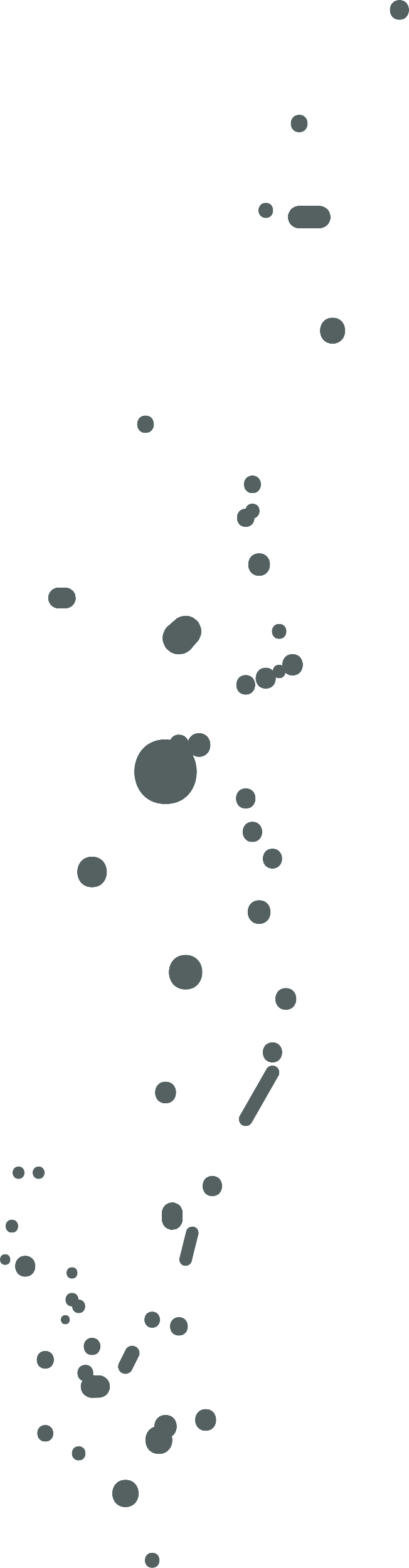 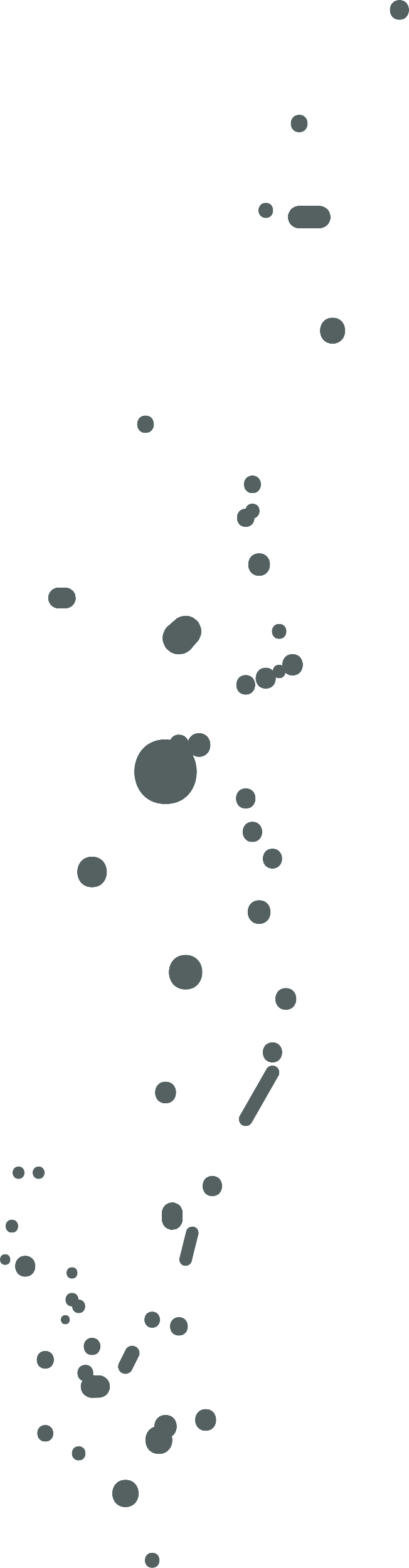 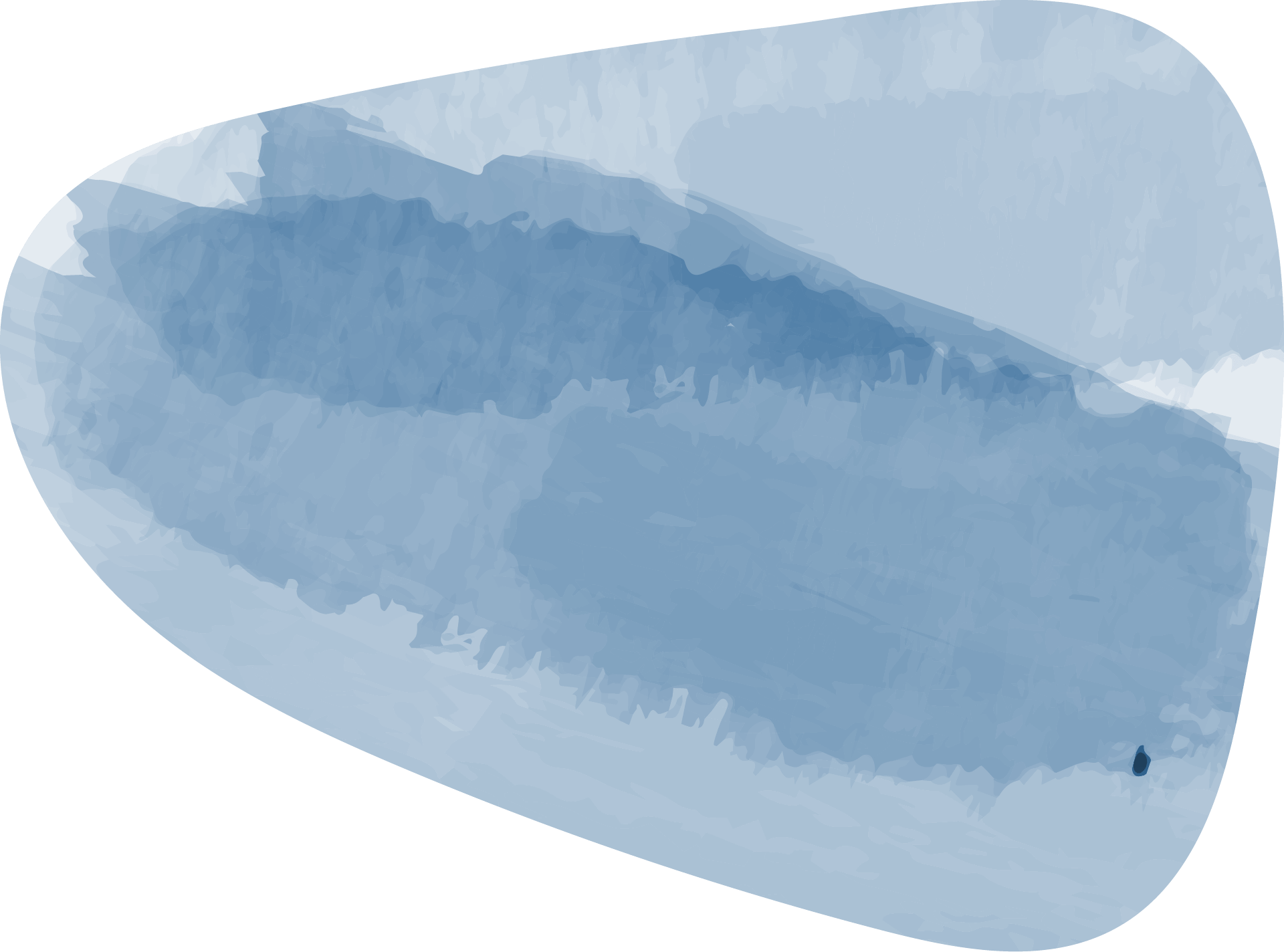 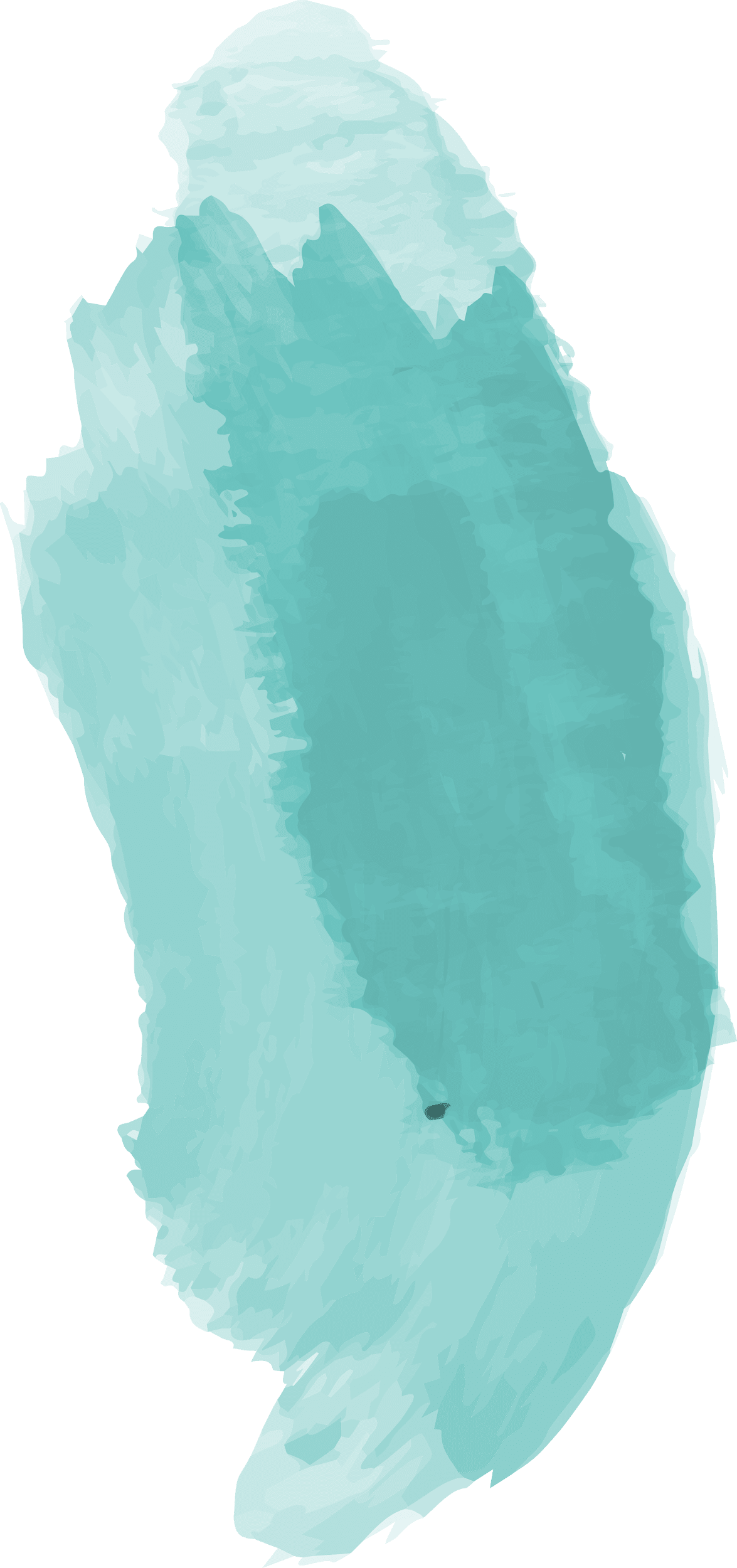 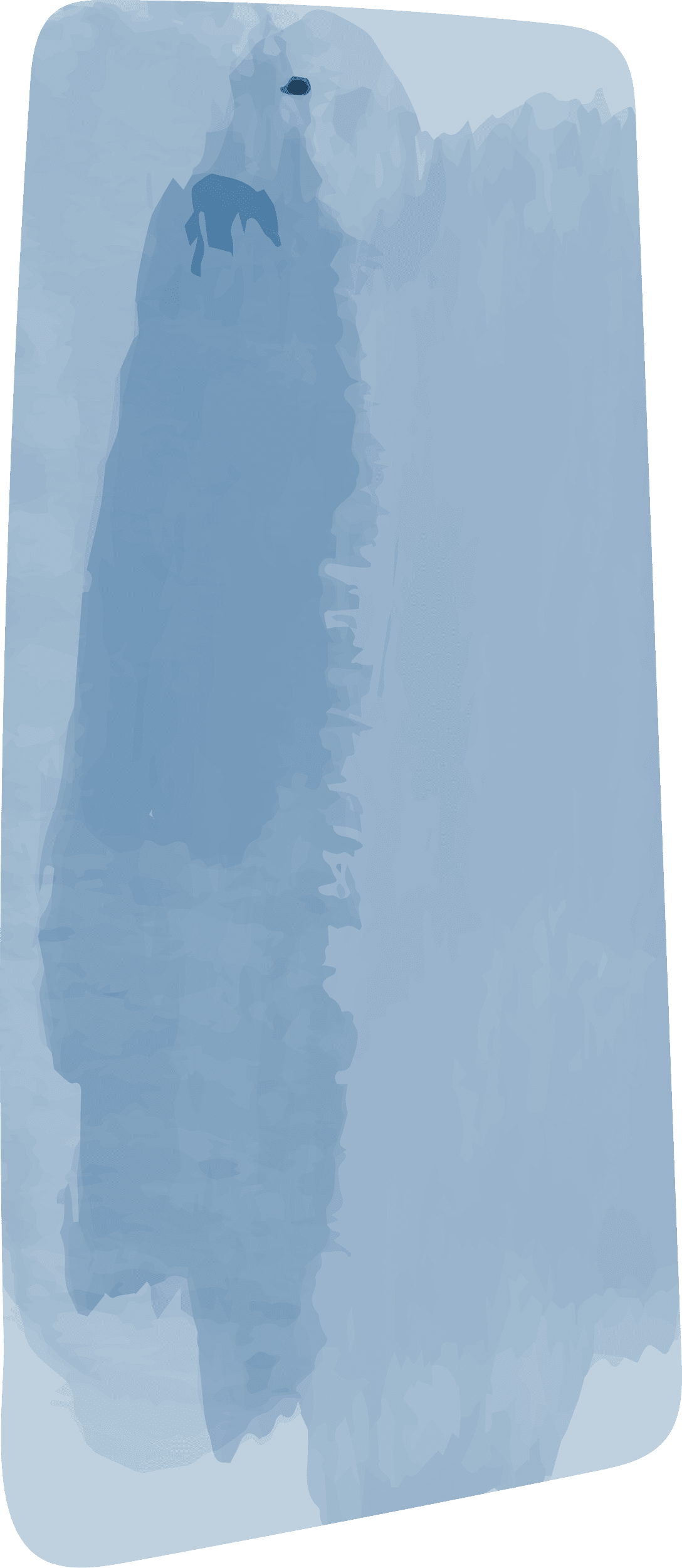 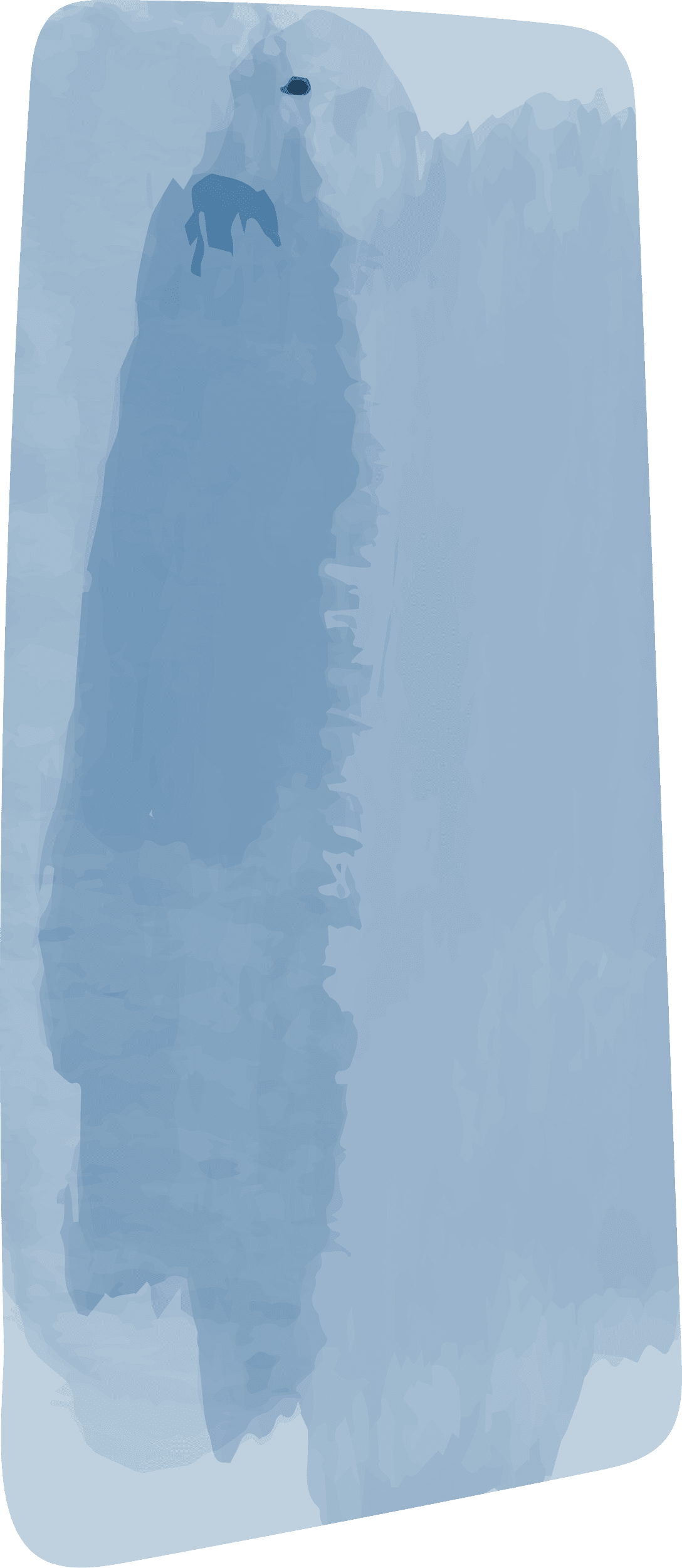 02
01
03
أهداف الدرس :
الإحداثيات في بايثون
الحسابات
 والأرقام
التكرارات
البرنامج الثاني 
تصميم برنامج لإنشاء كائن رسومي
وجعله يتحرك
البرنامج الثالث 
تصميم برنامج سقوط المطر
البرنامج الأول 
تصميم برنامج لجمع عددين
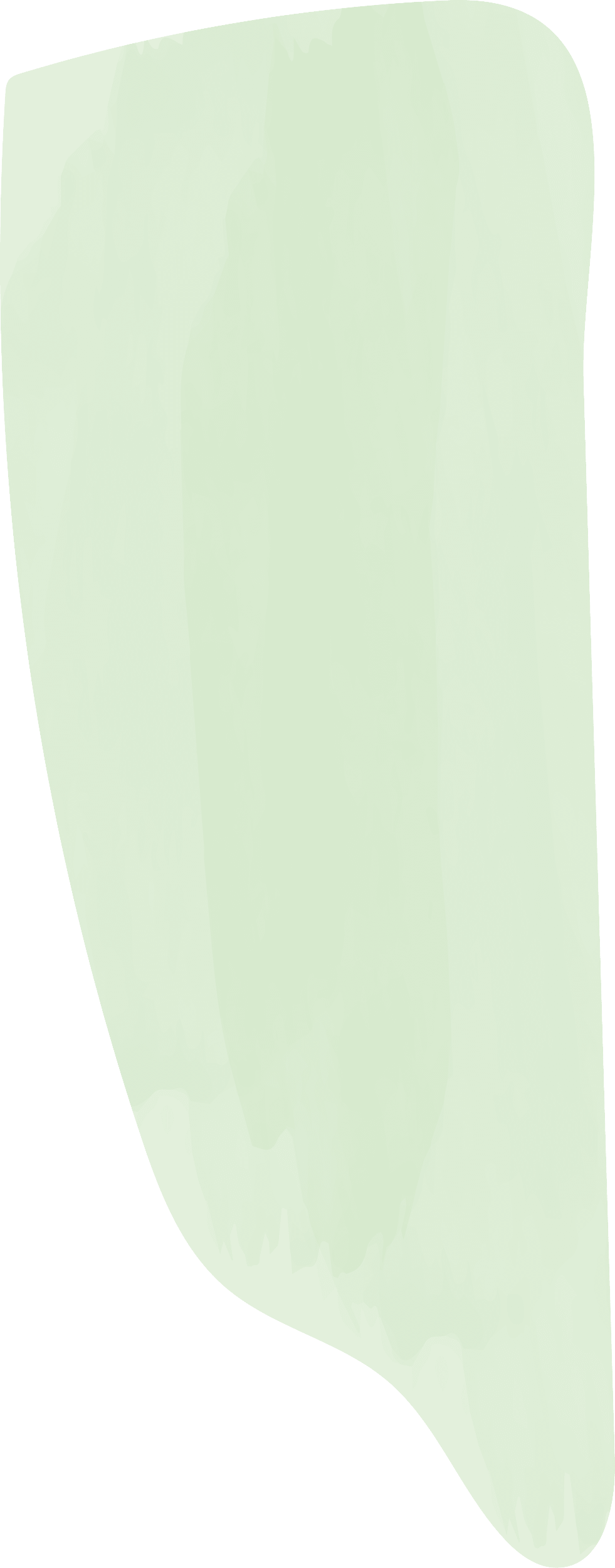 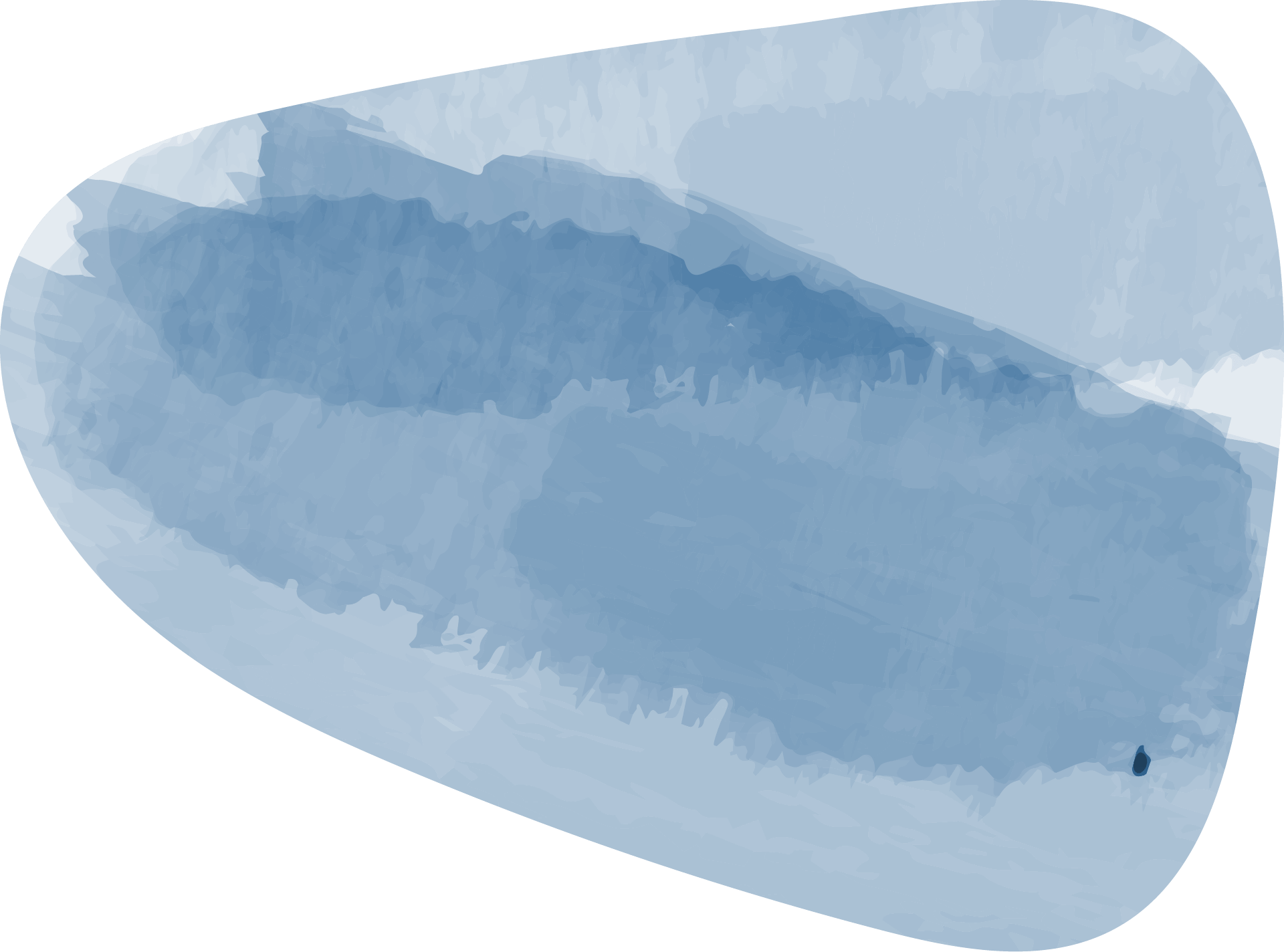 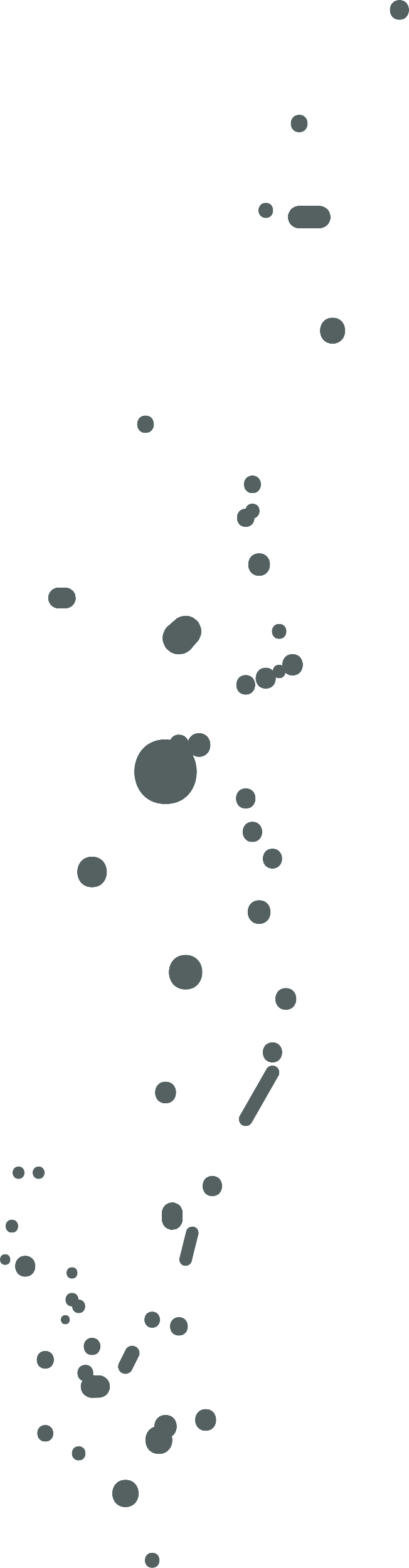 من خلال (القراءة الفعالة ) ص 159 اكملي الجدول التالي ..
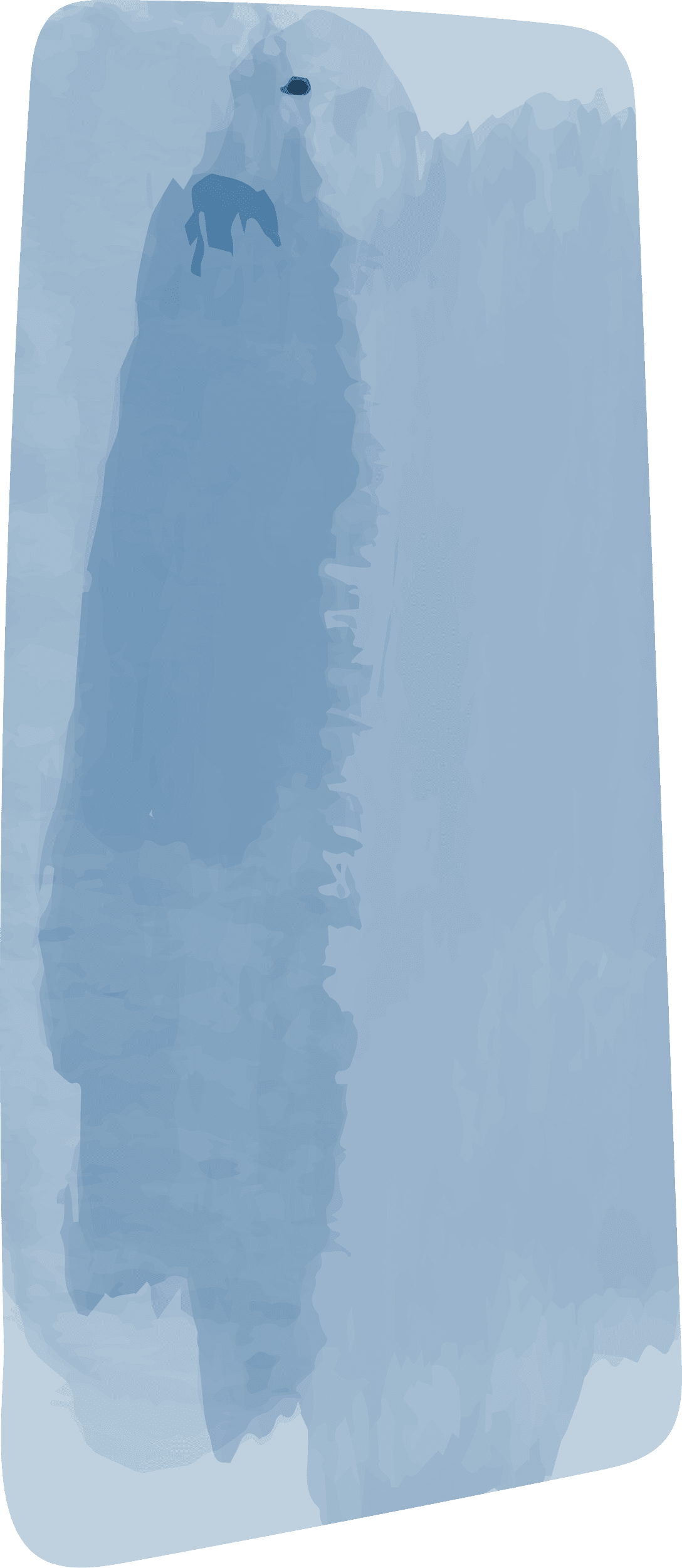 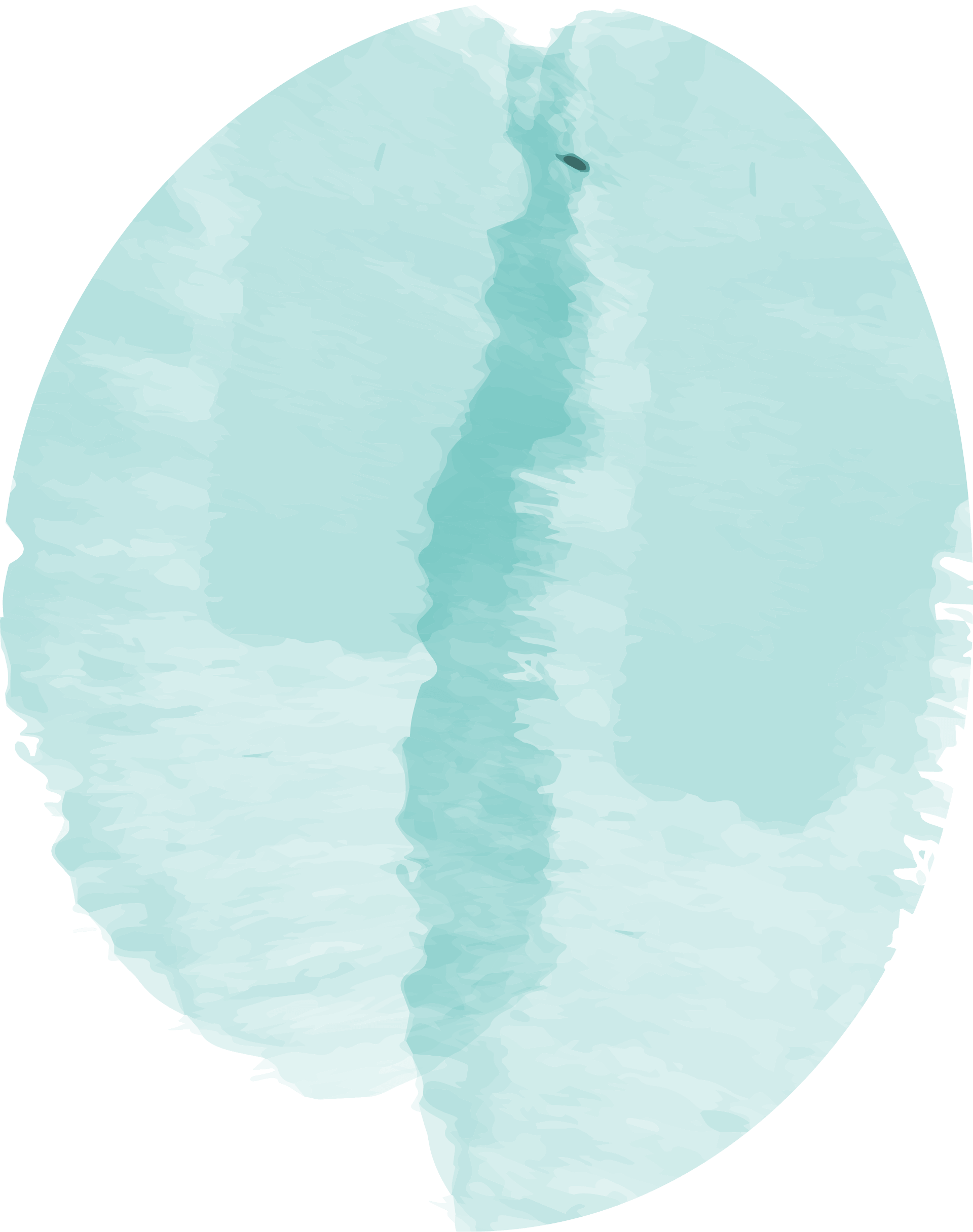 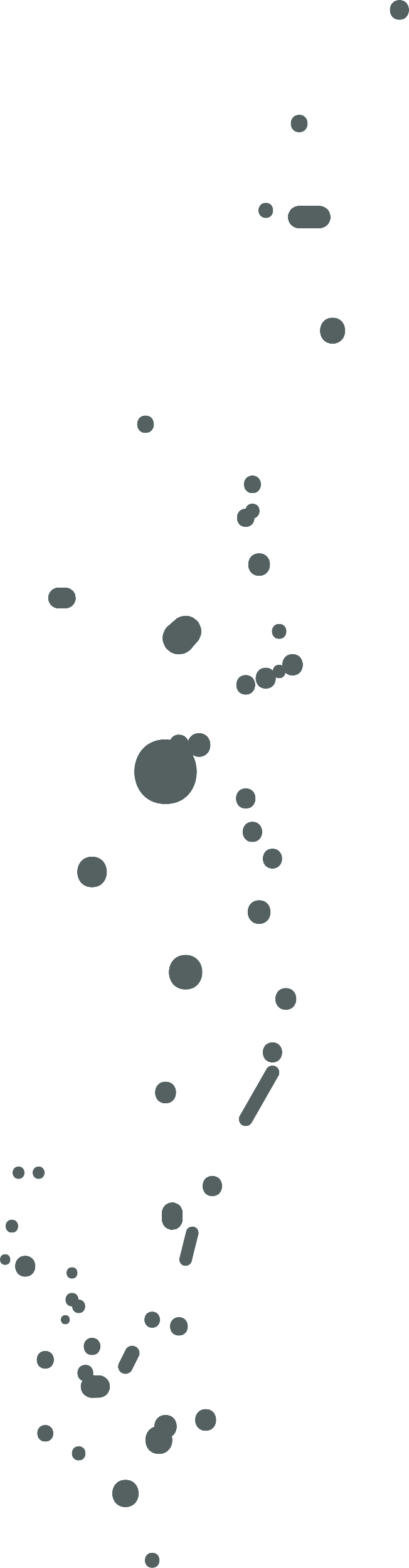 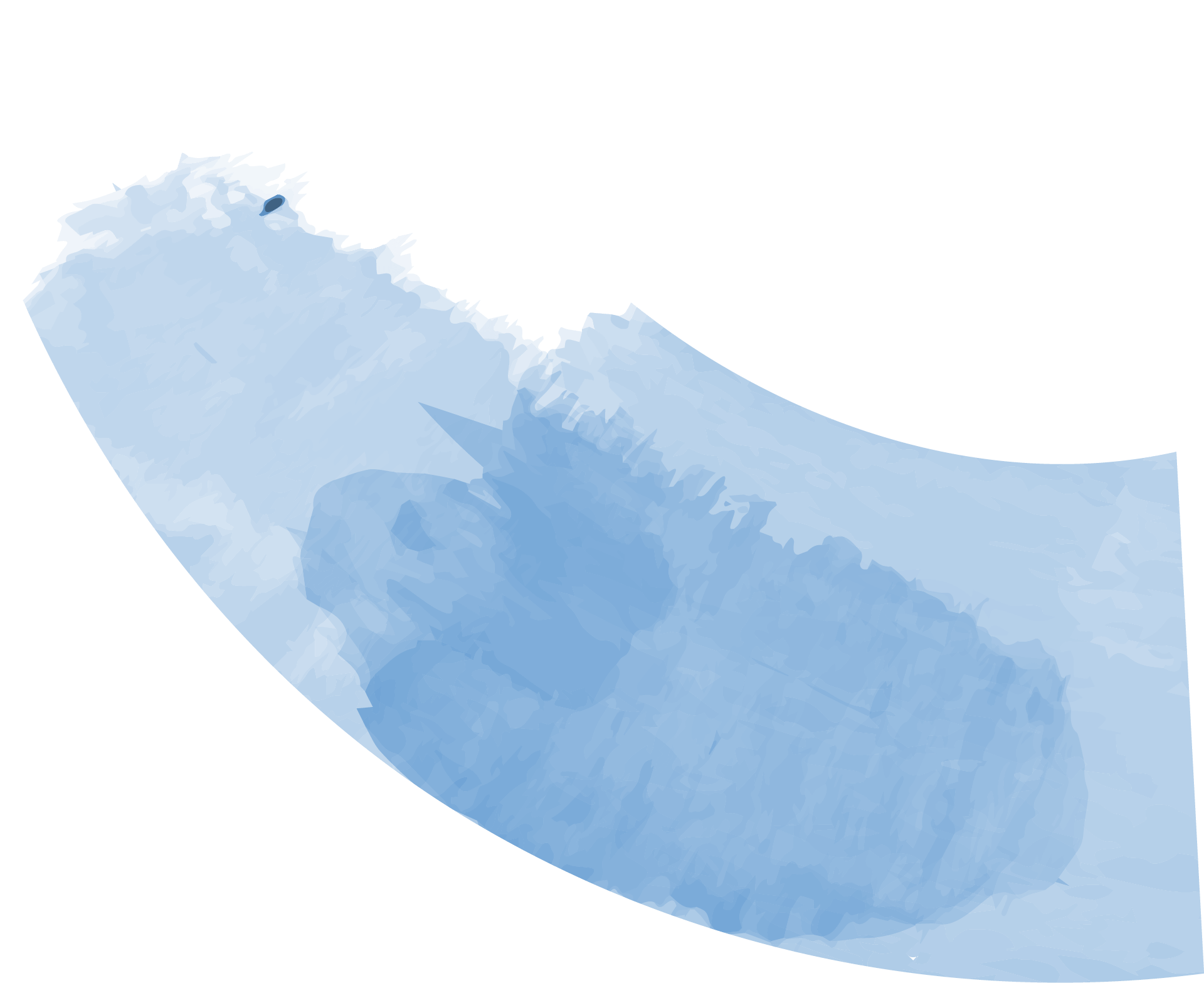 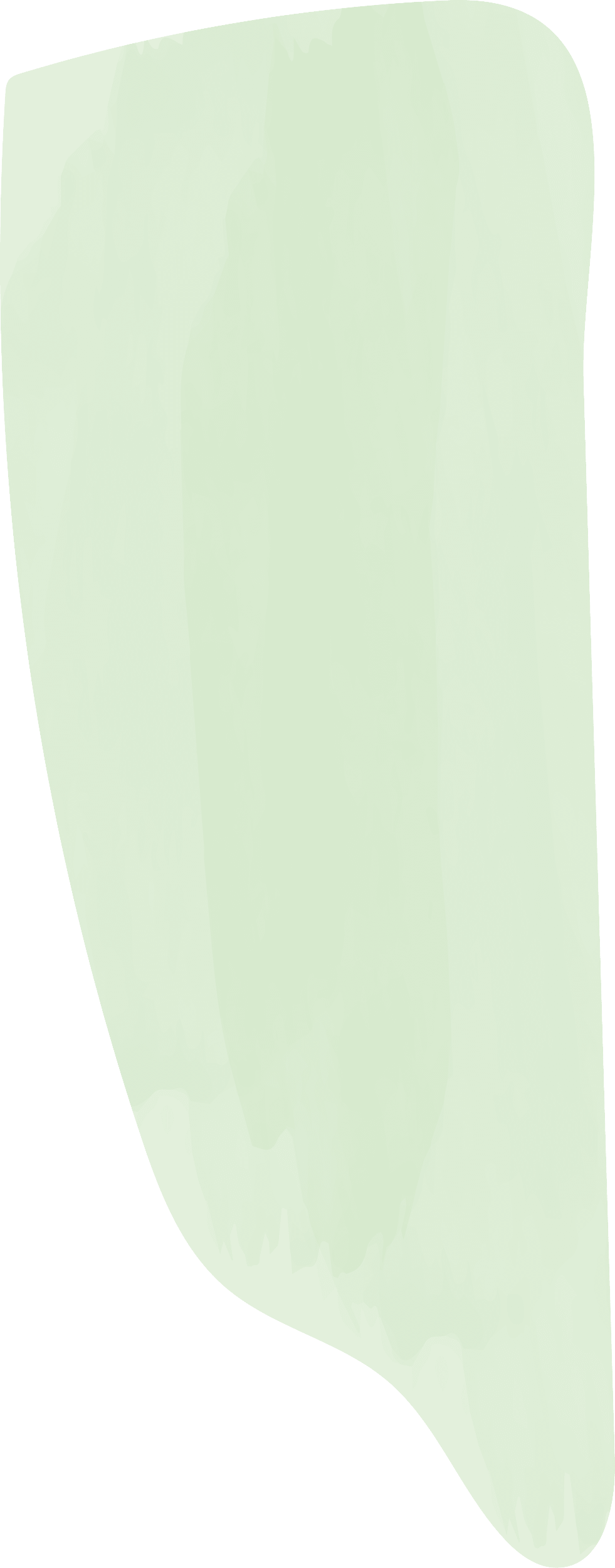 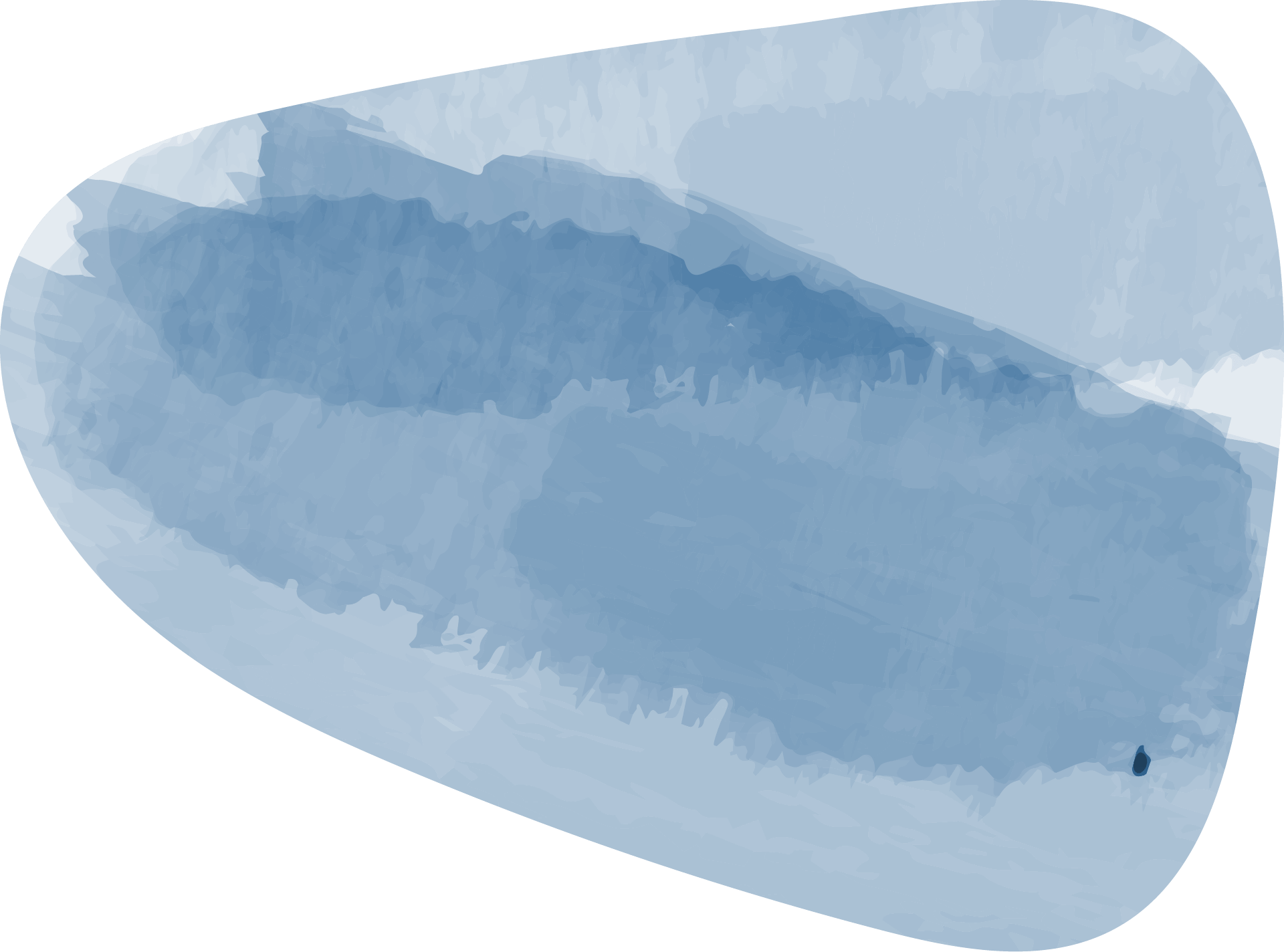 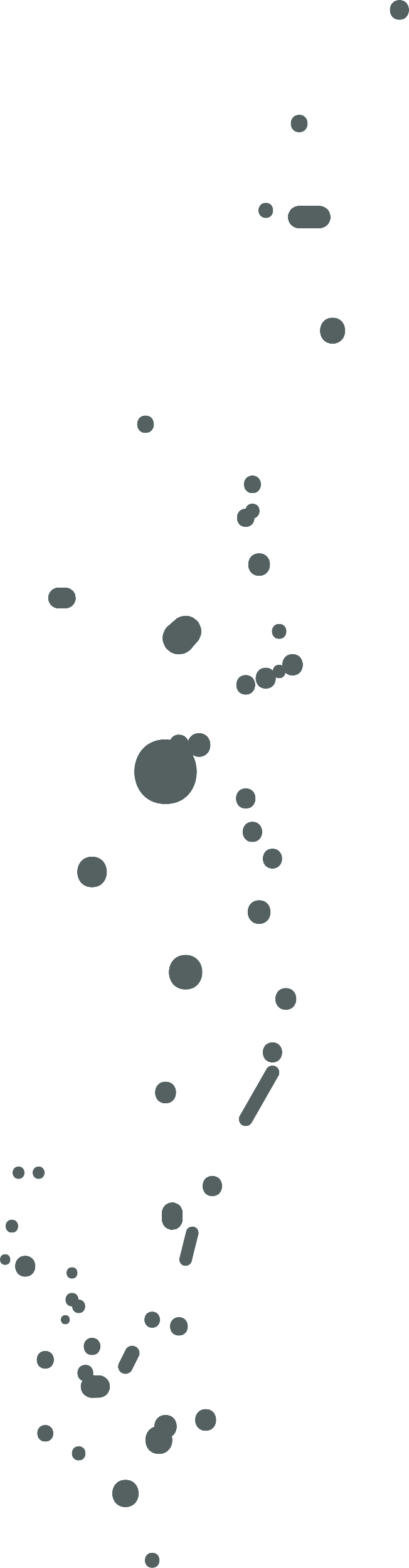 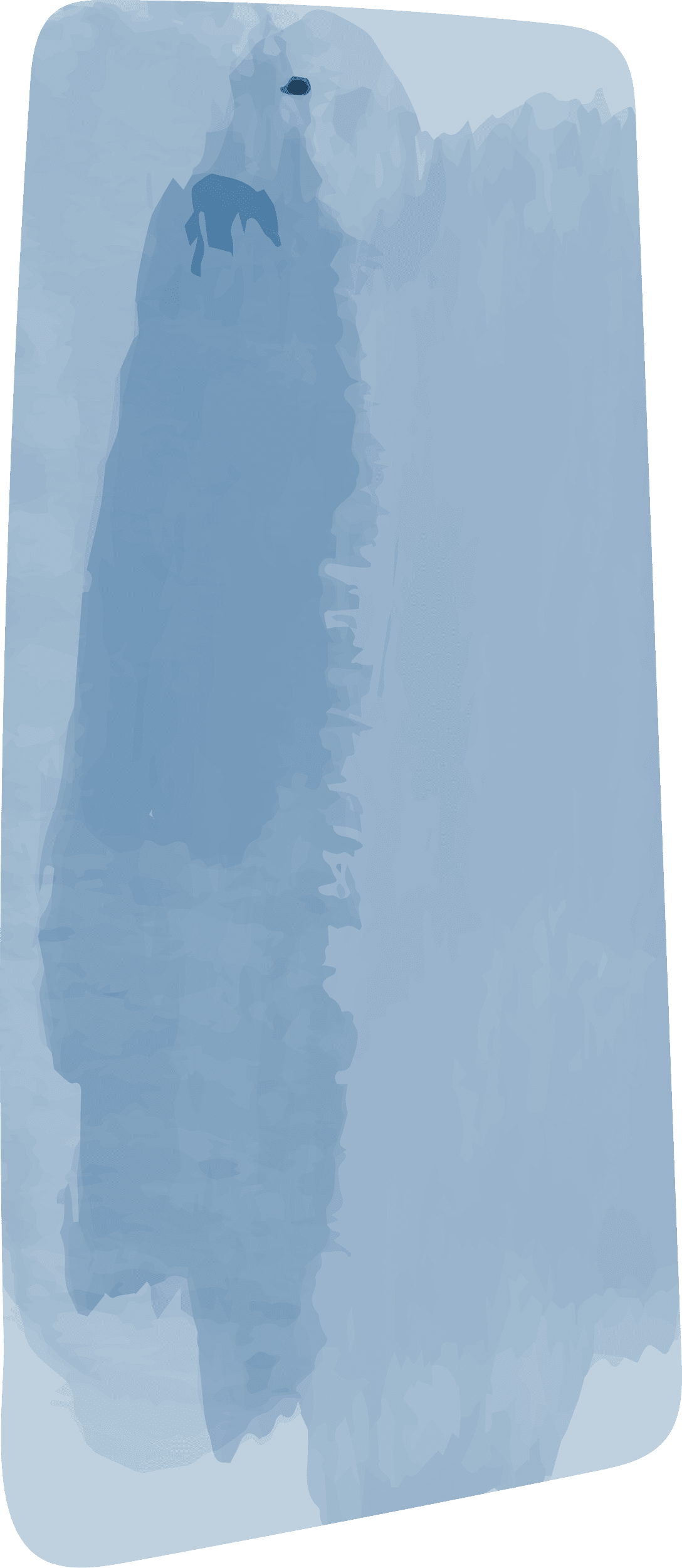 من خلال (القراءة الفعالة ) ص 160 رتبي أولوية العمليات الحسابية ..
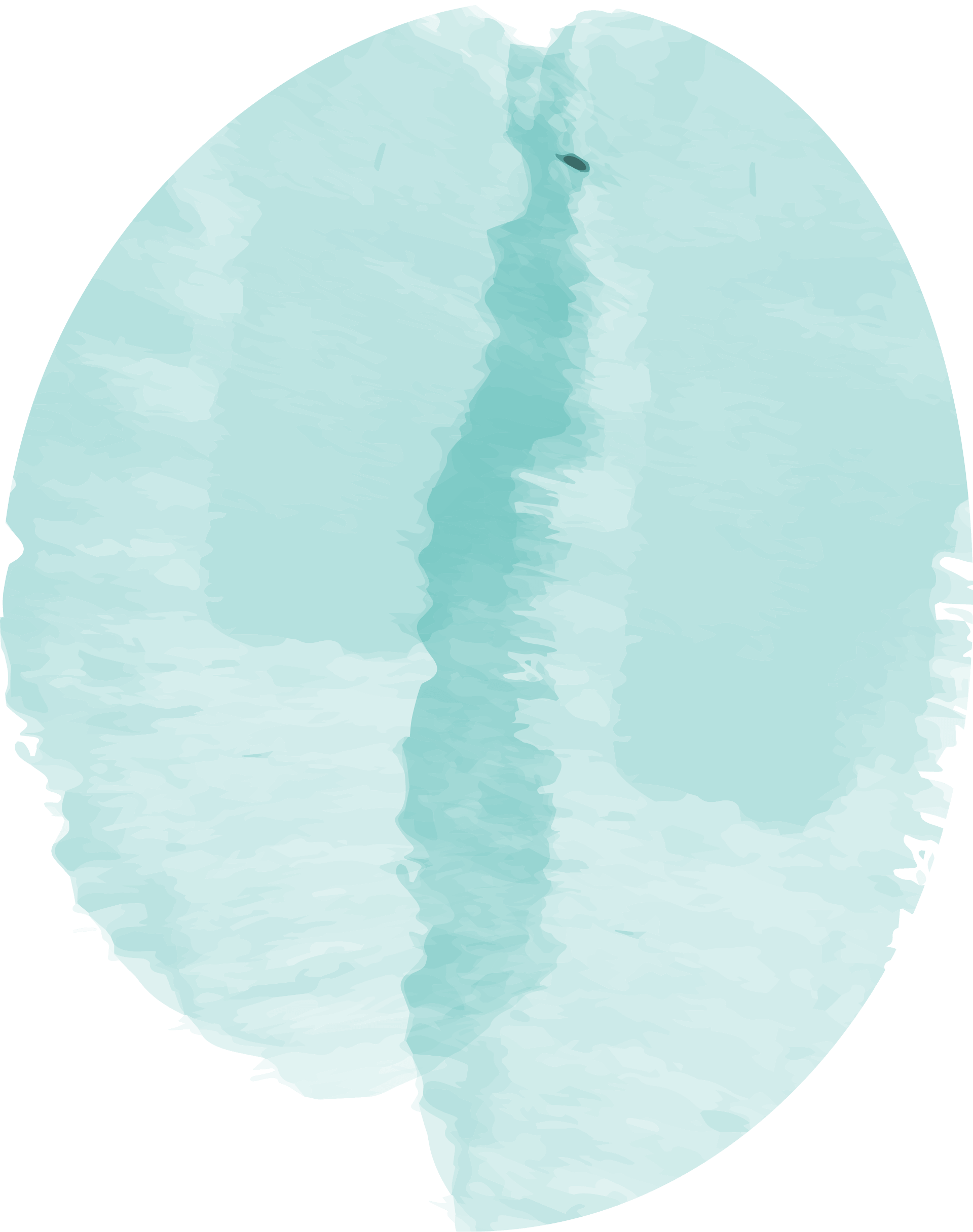 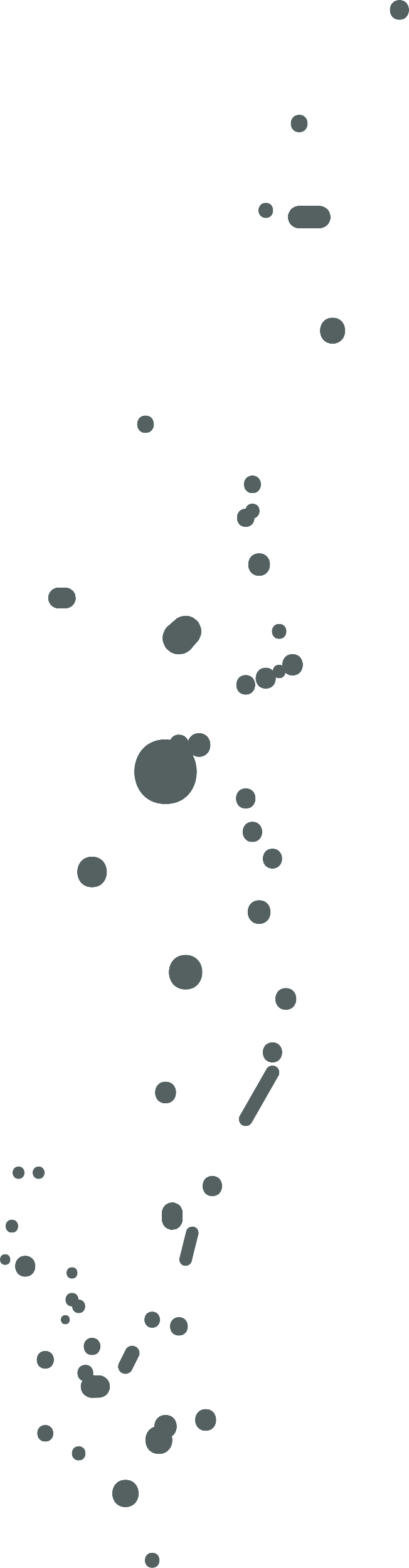 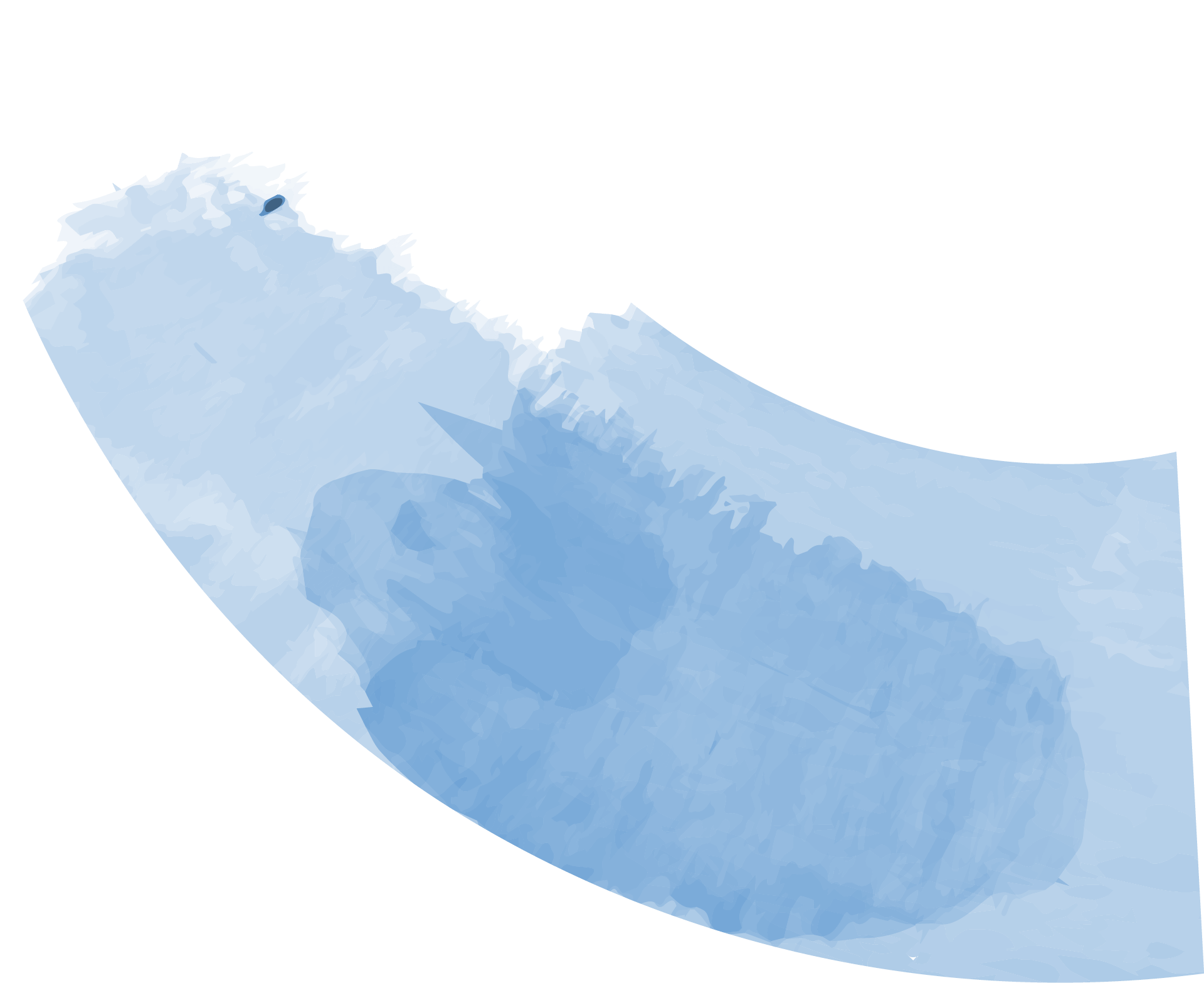 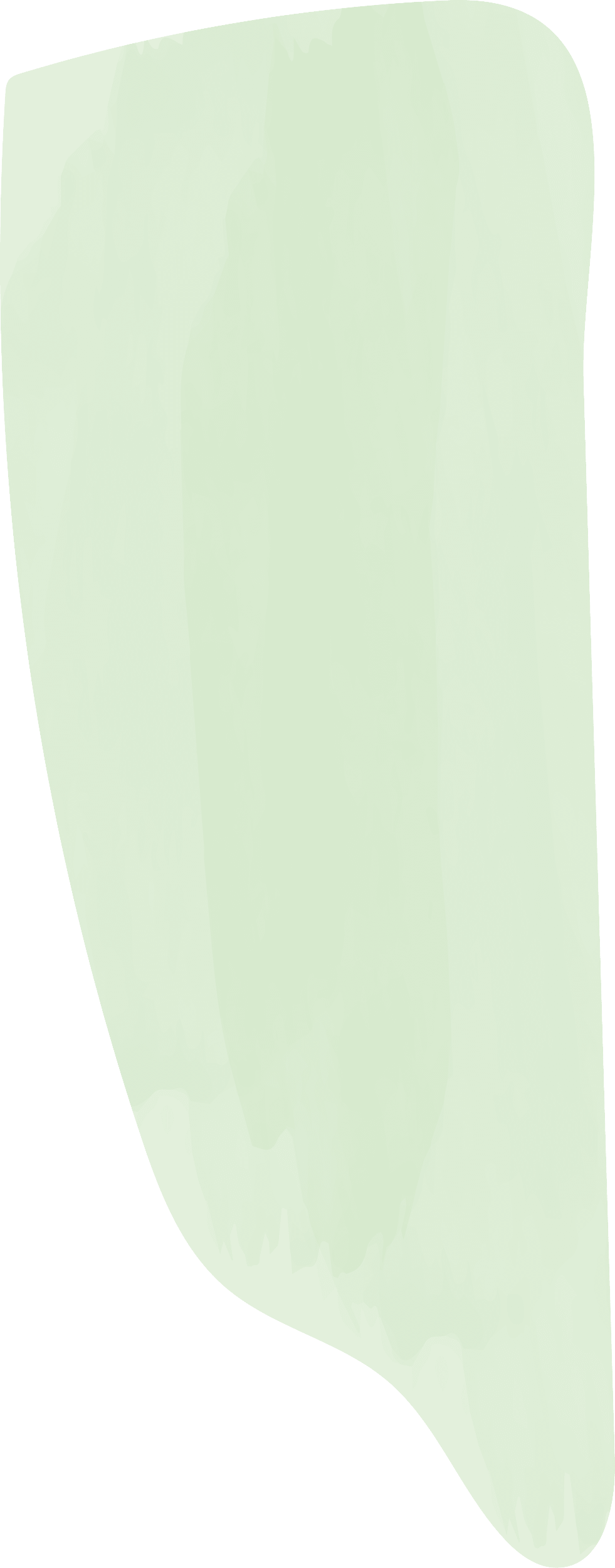 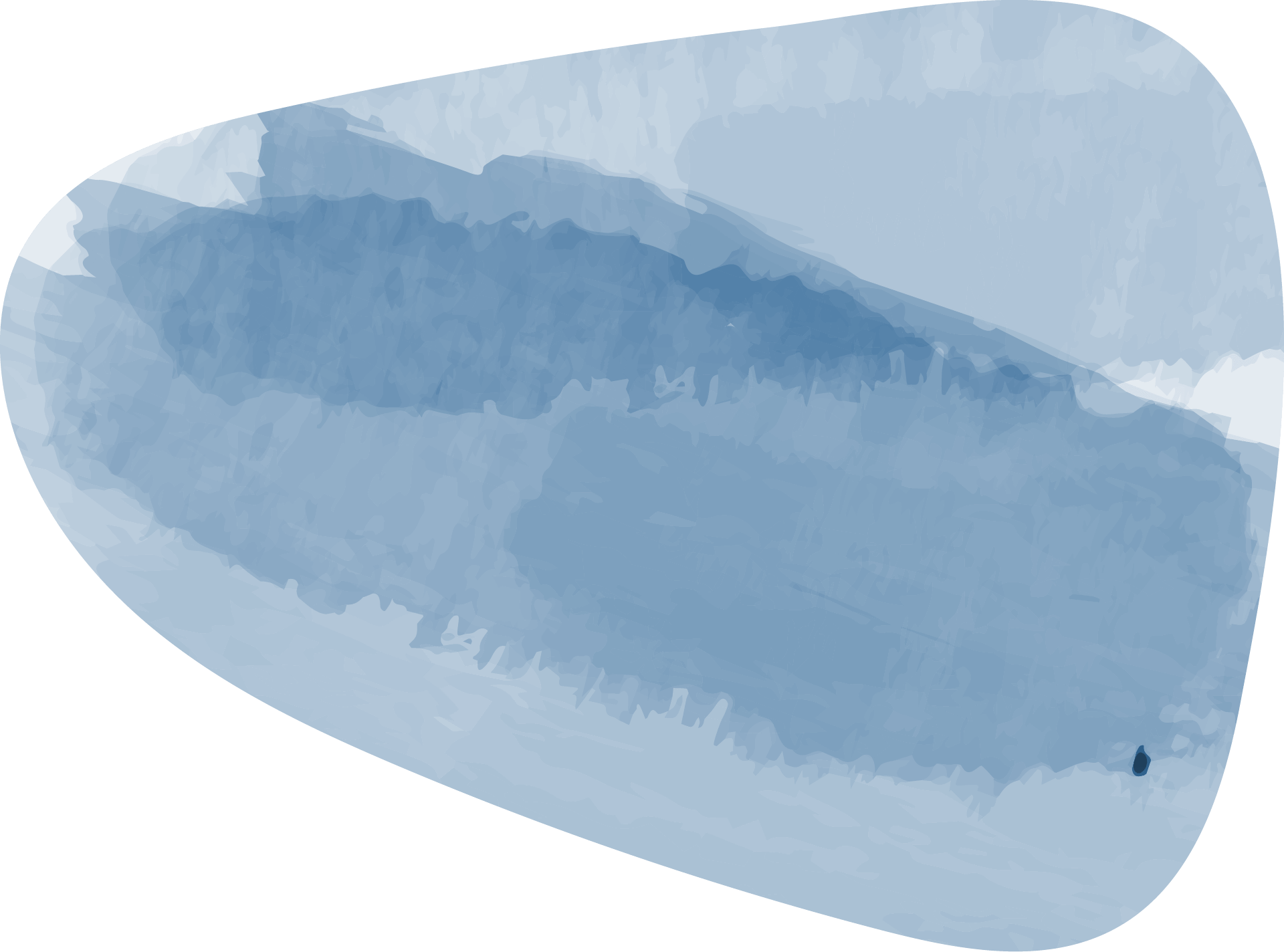 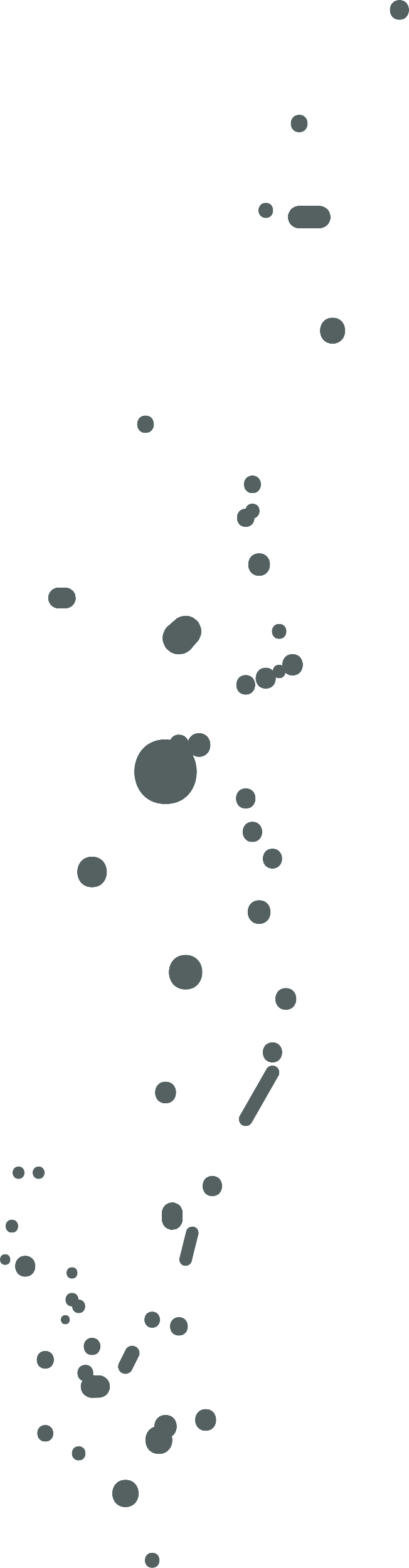 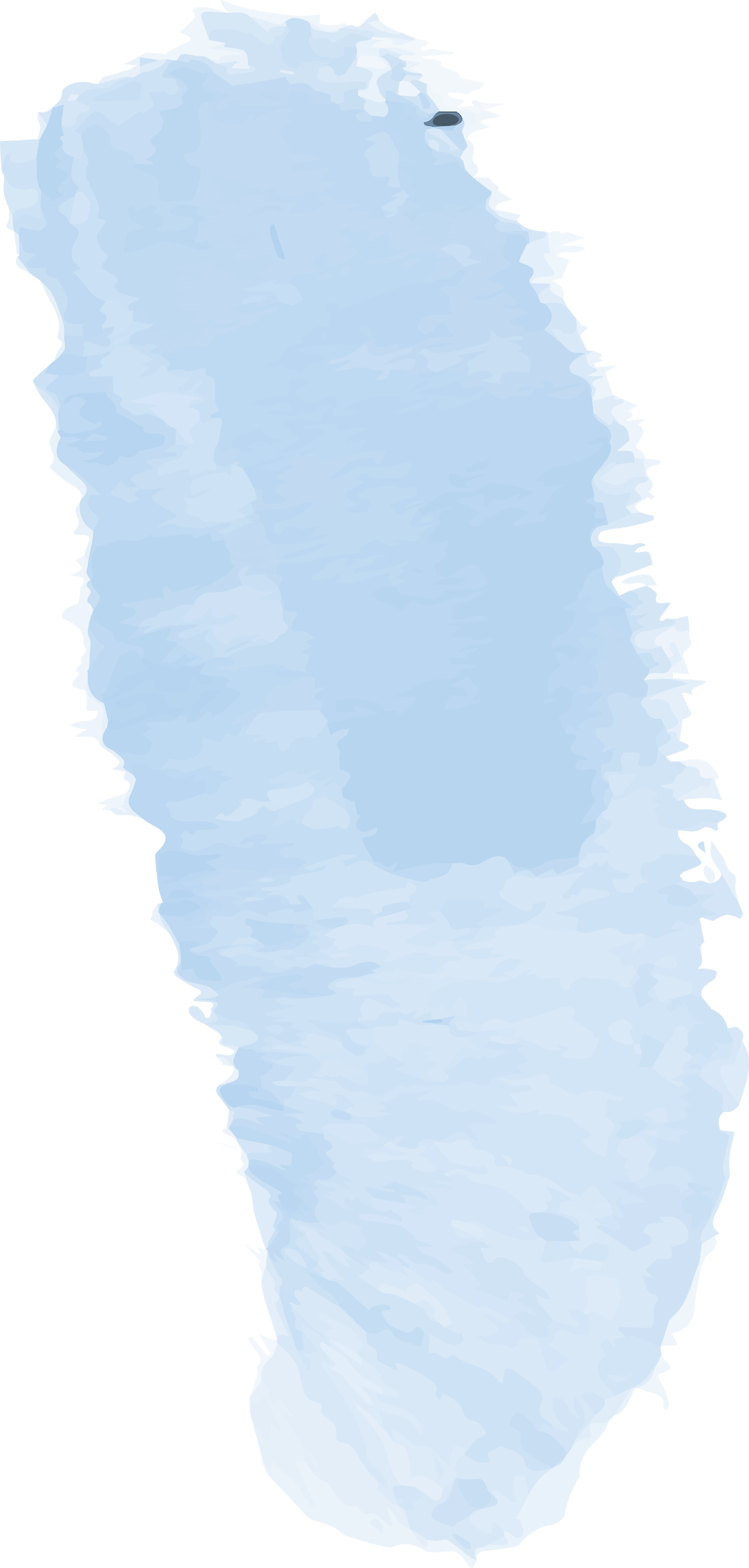 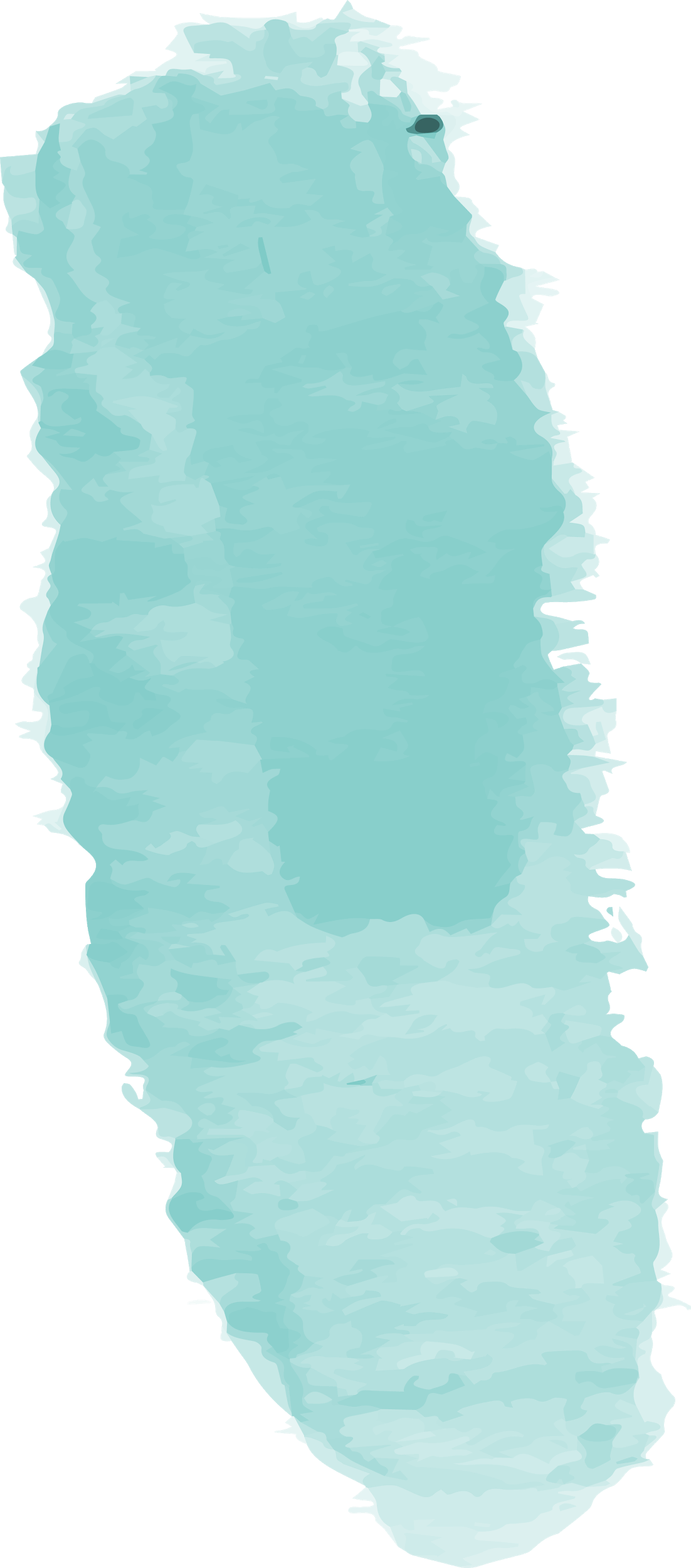 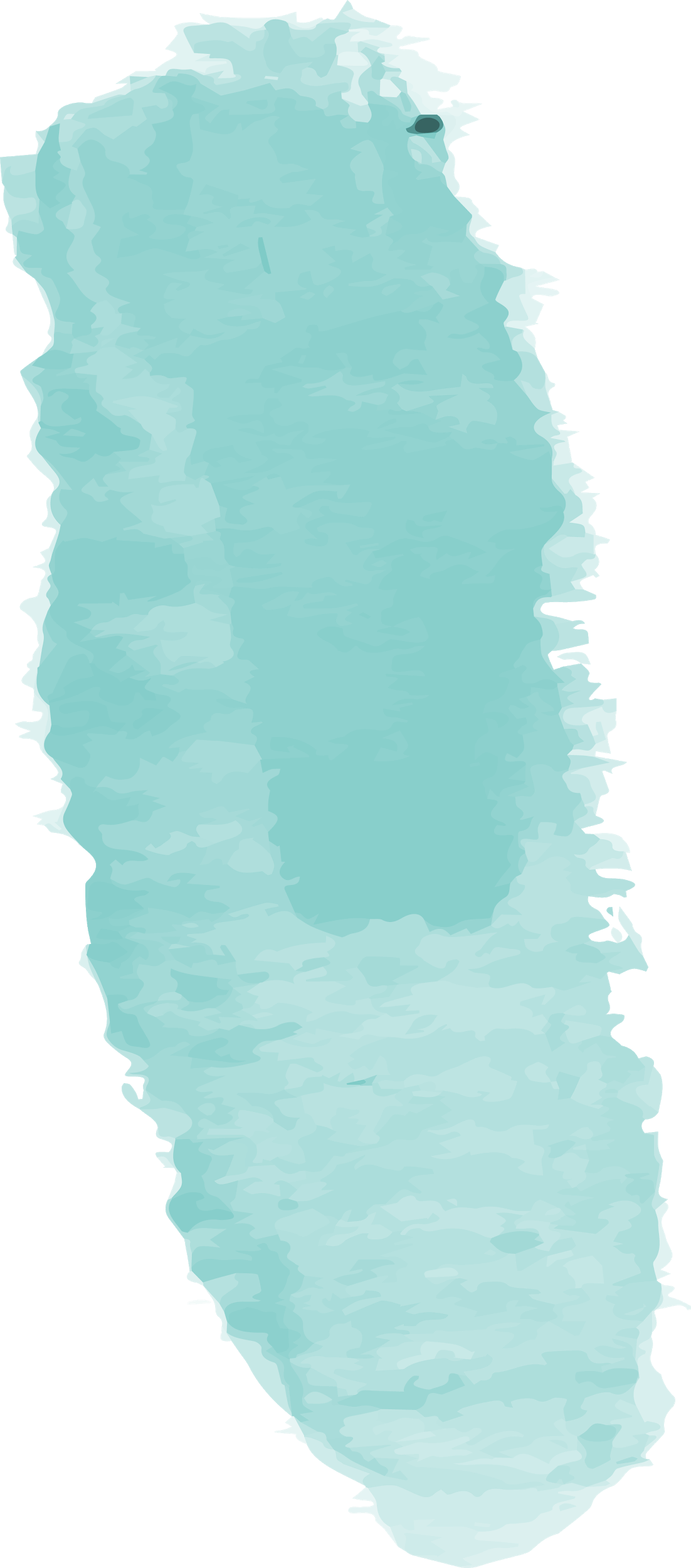 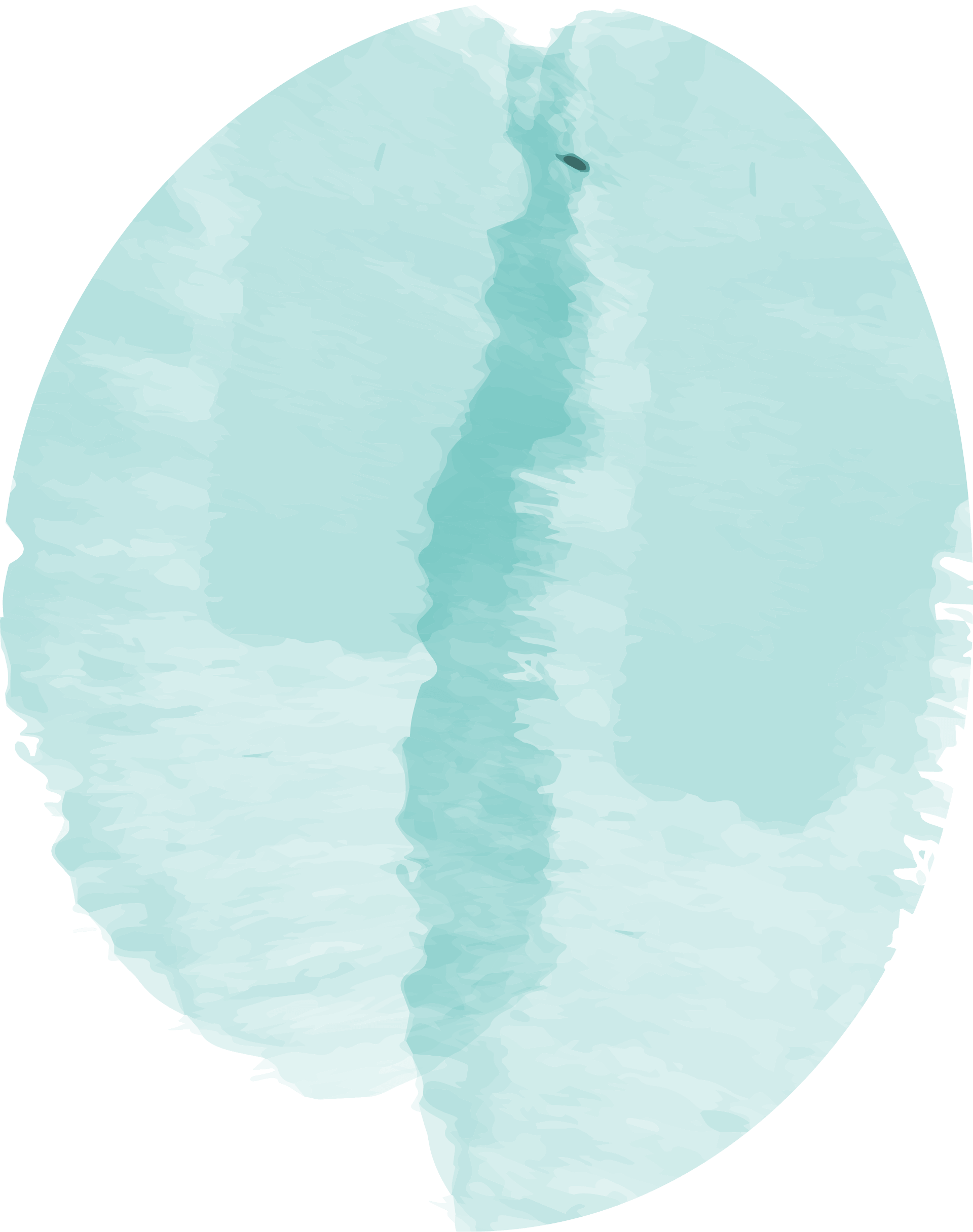 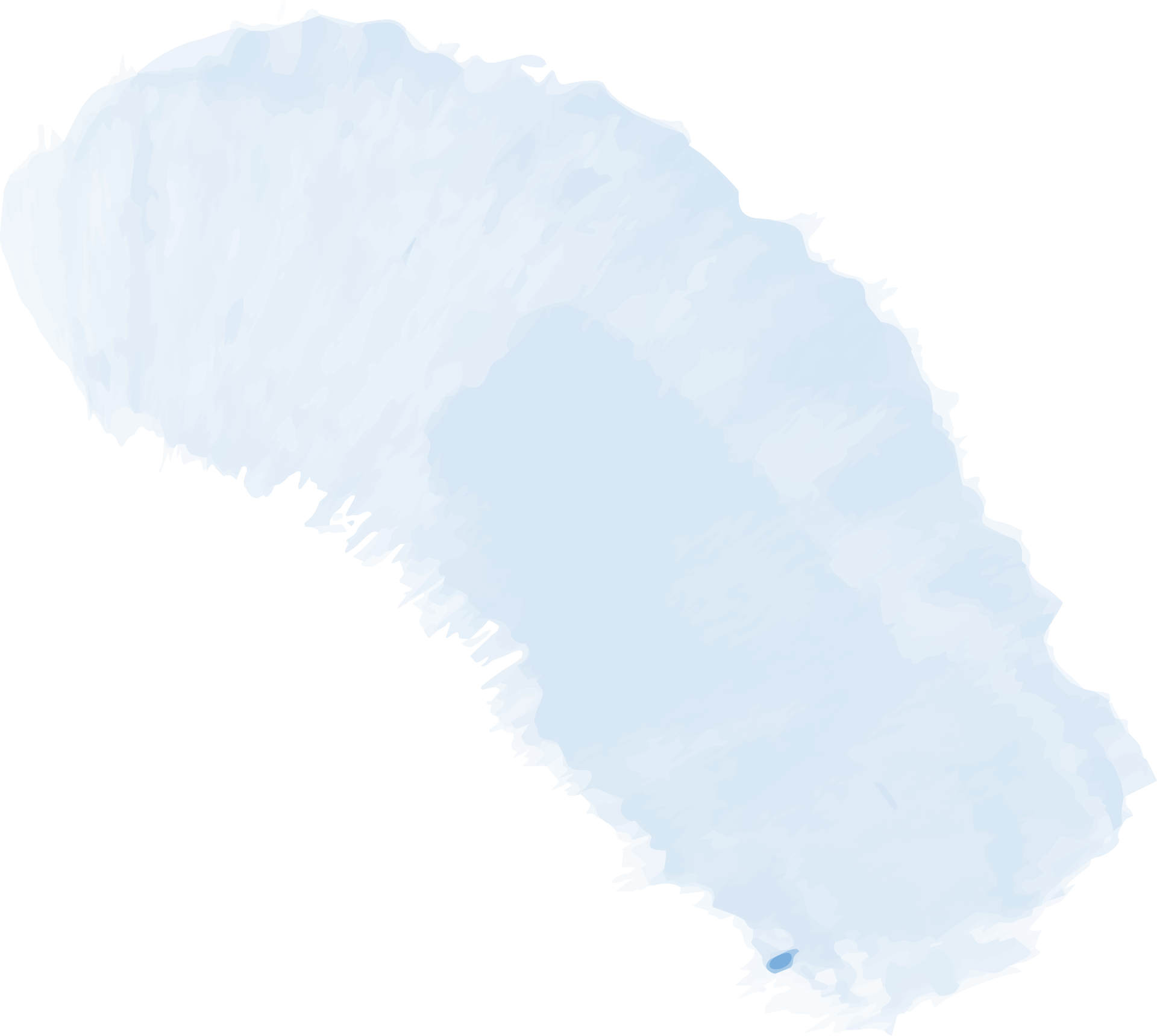 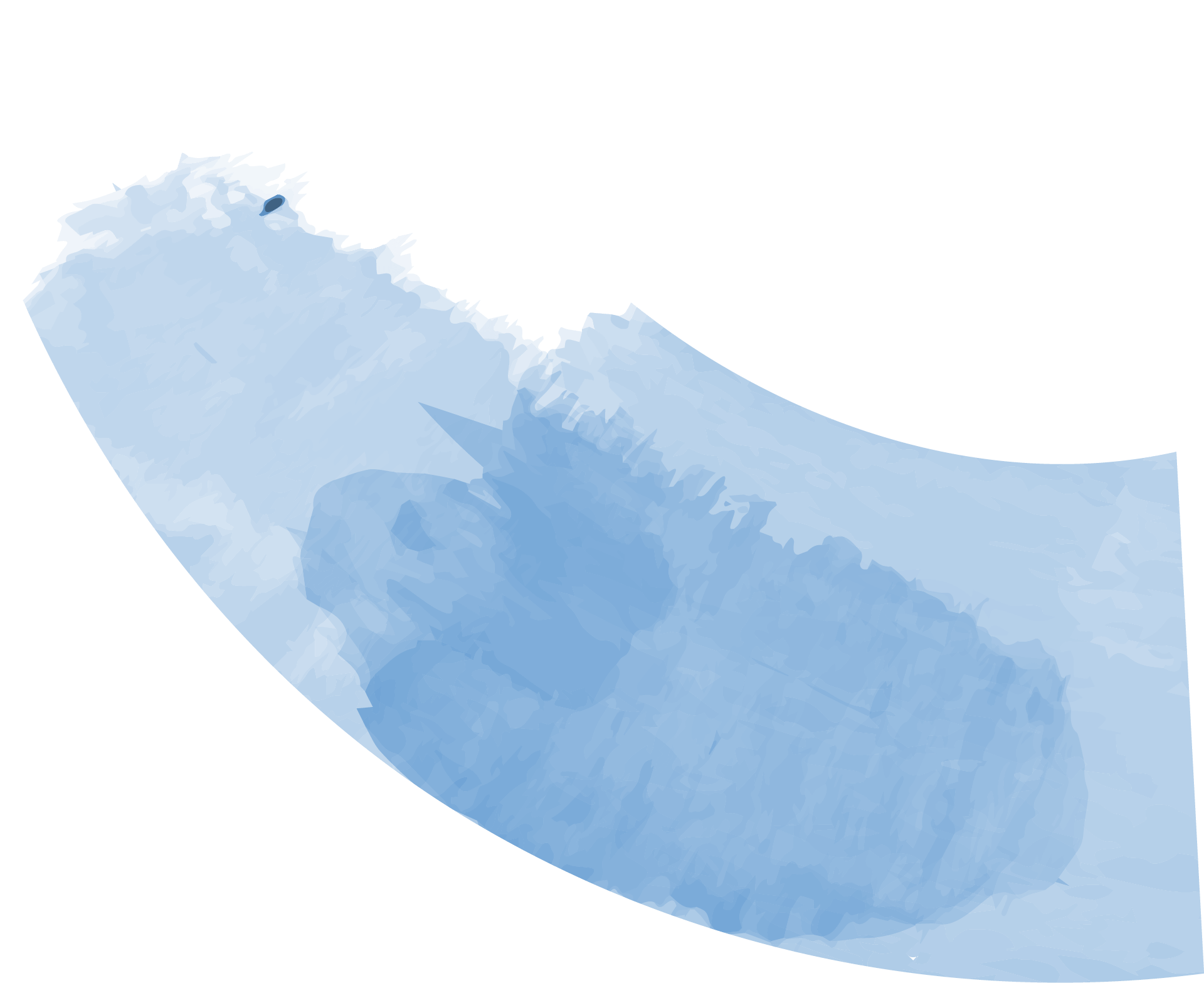 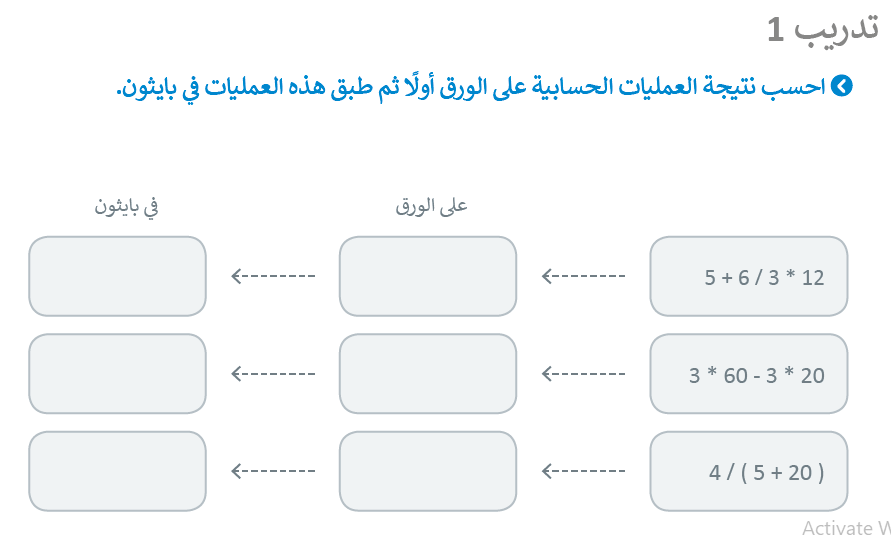 تقويم مرحلي
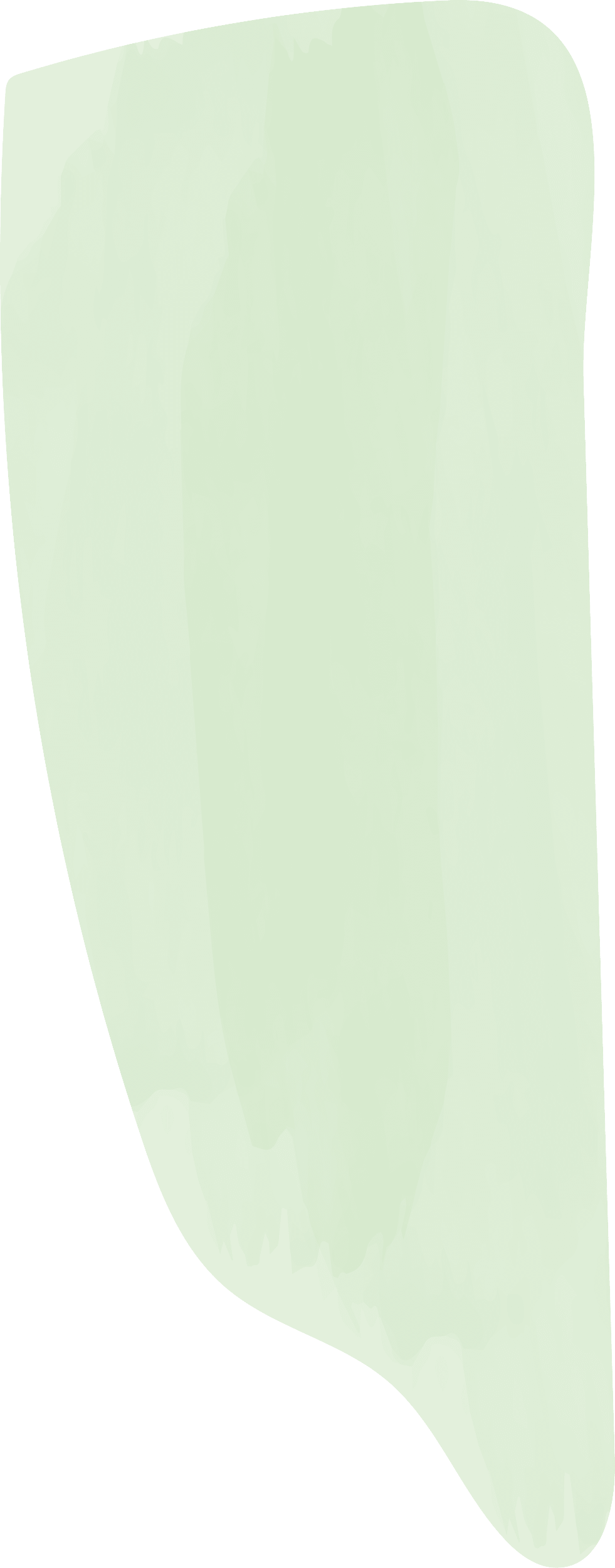 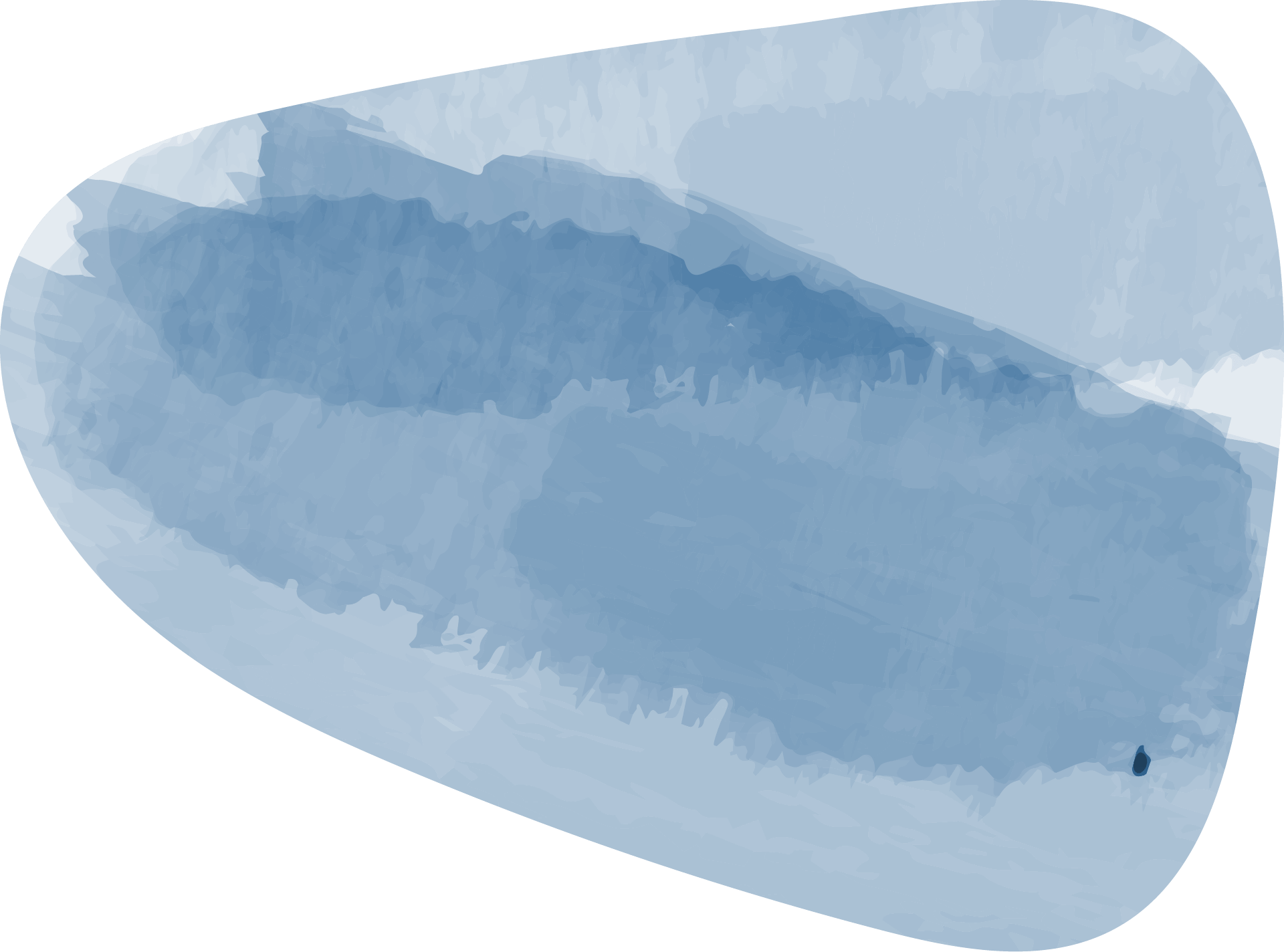 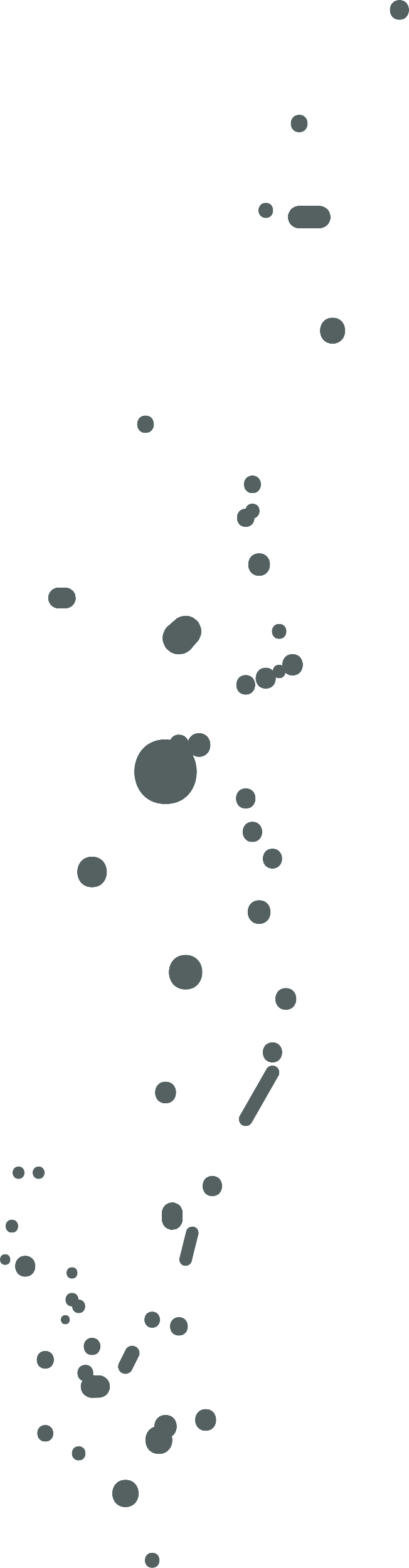 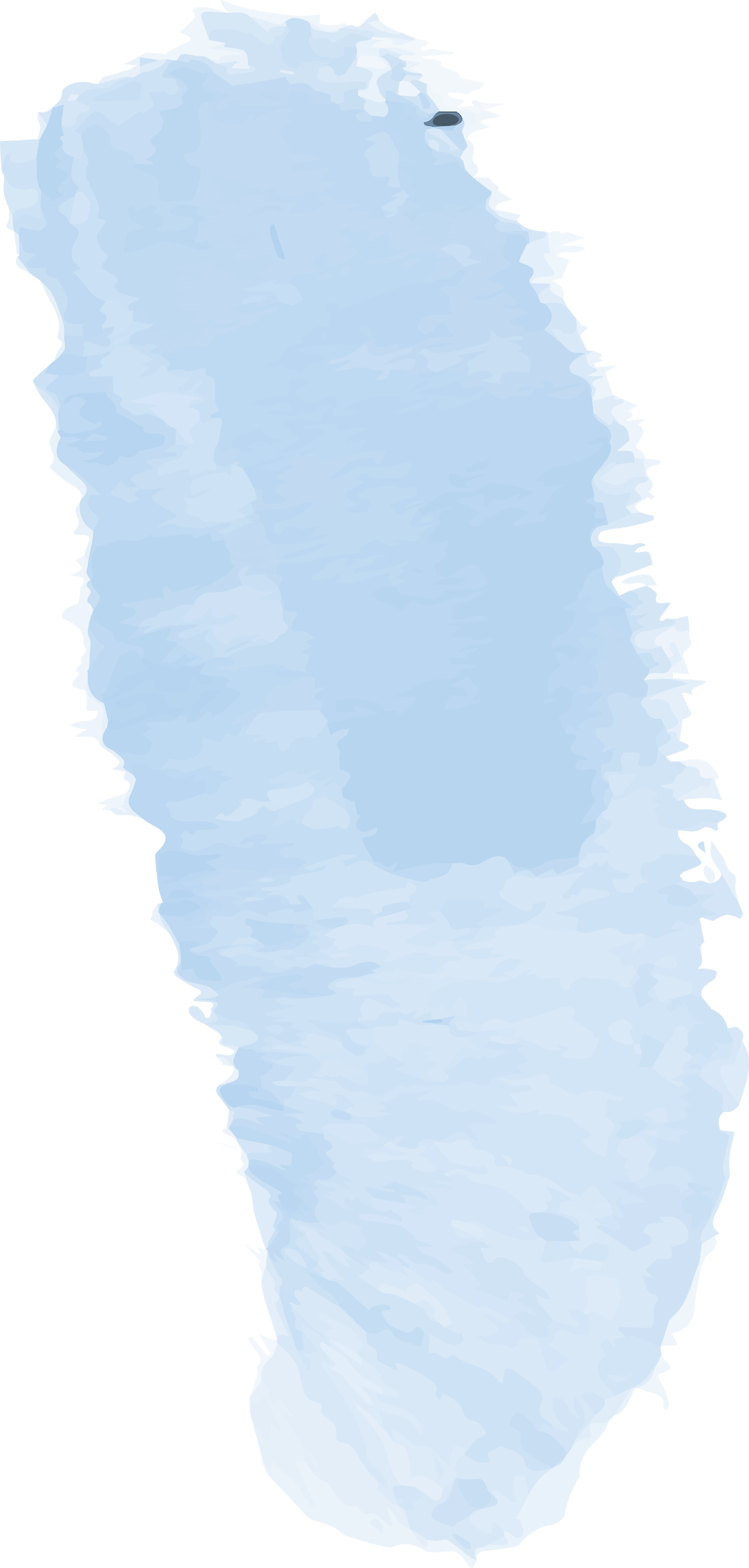 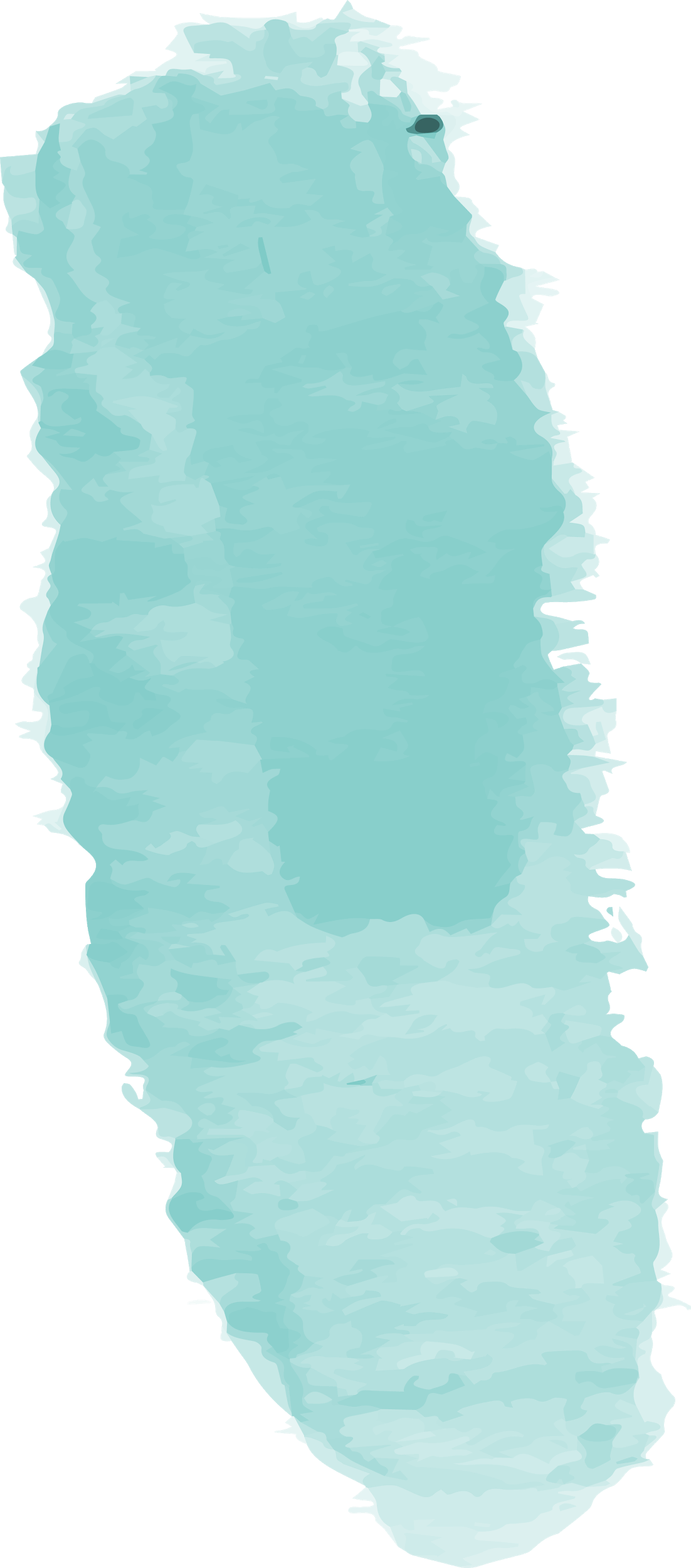 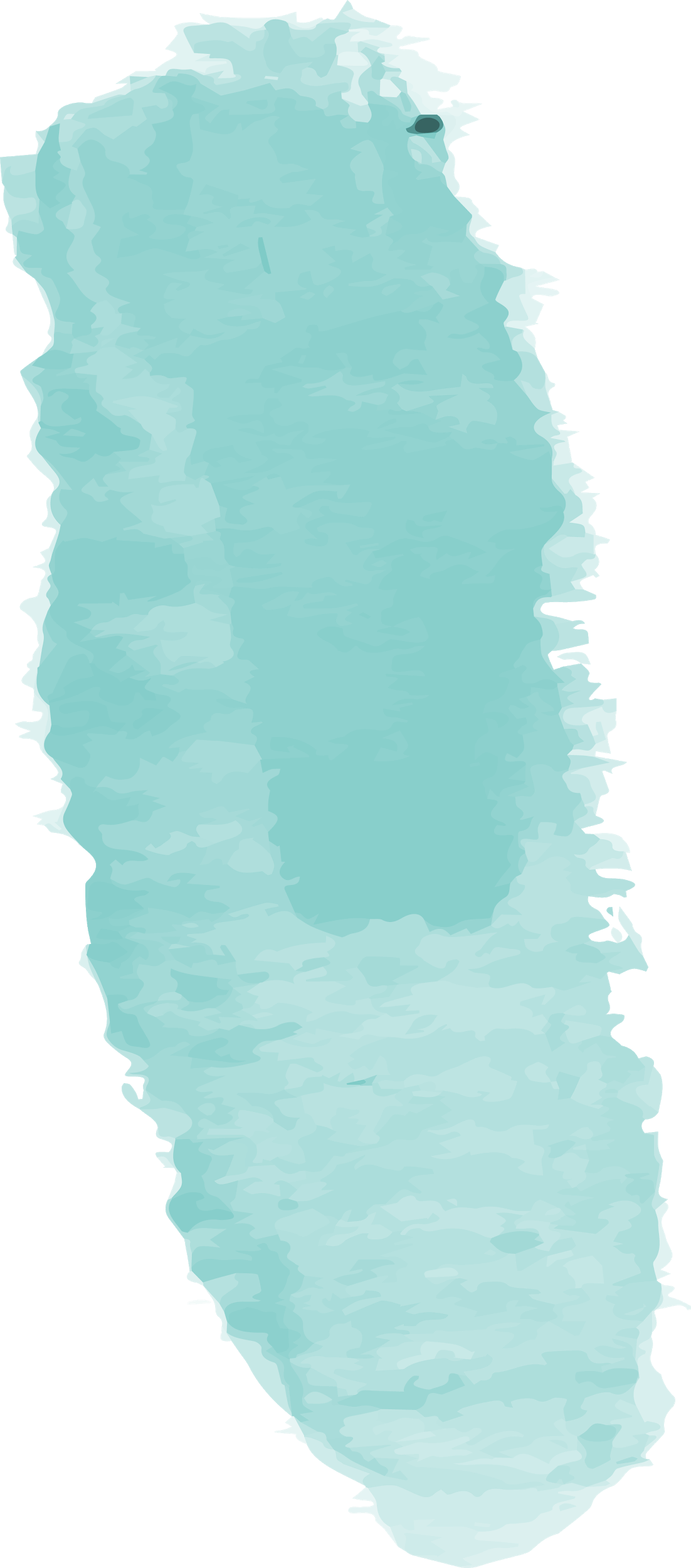 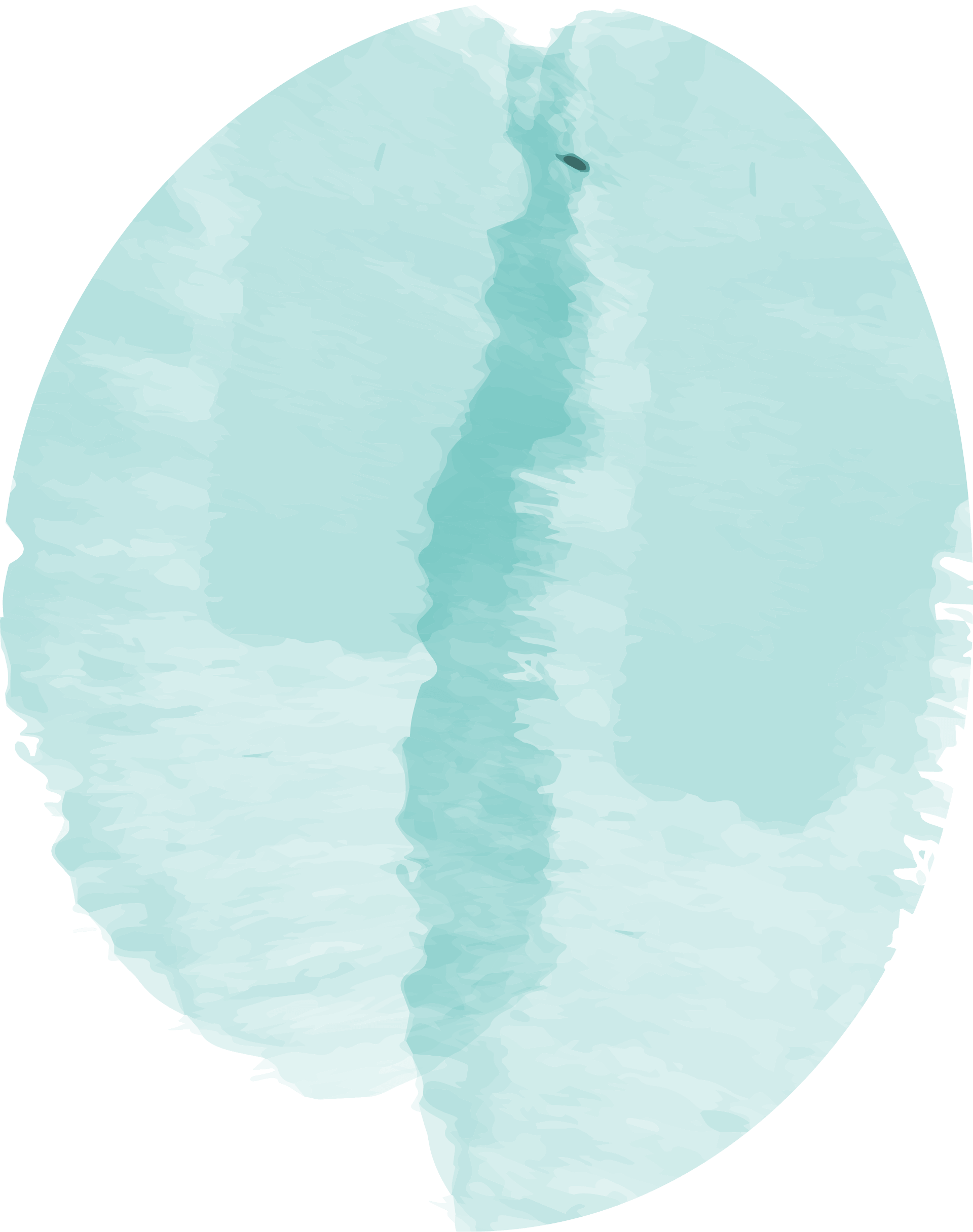 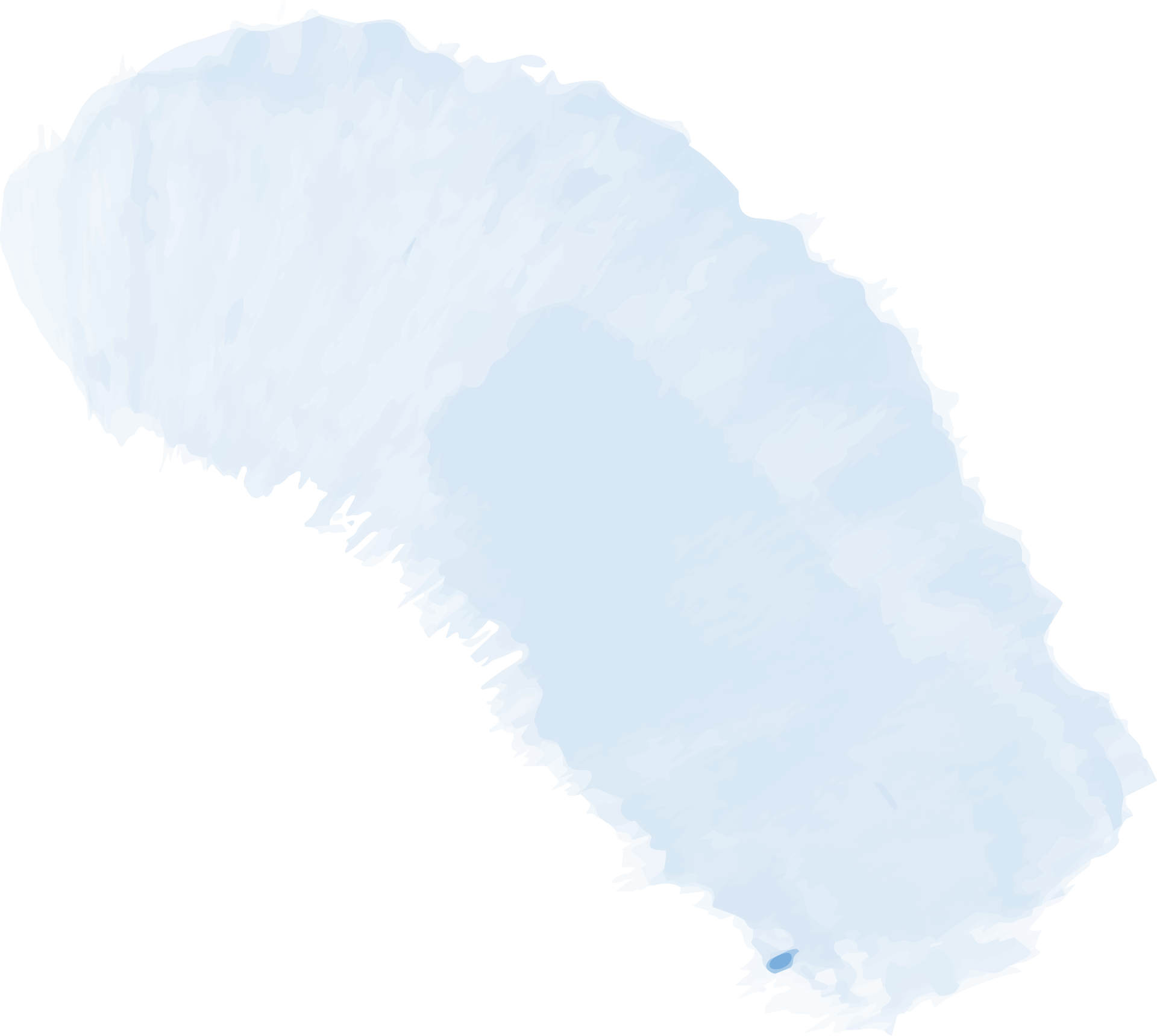 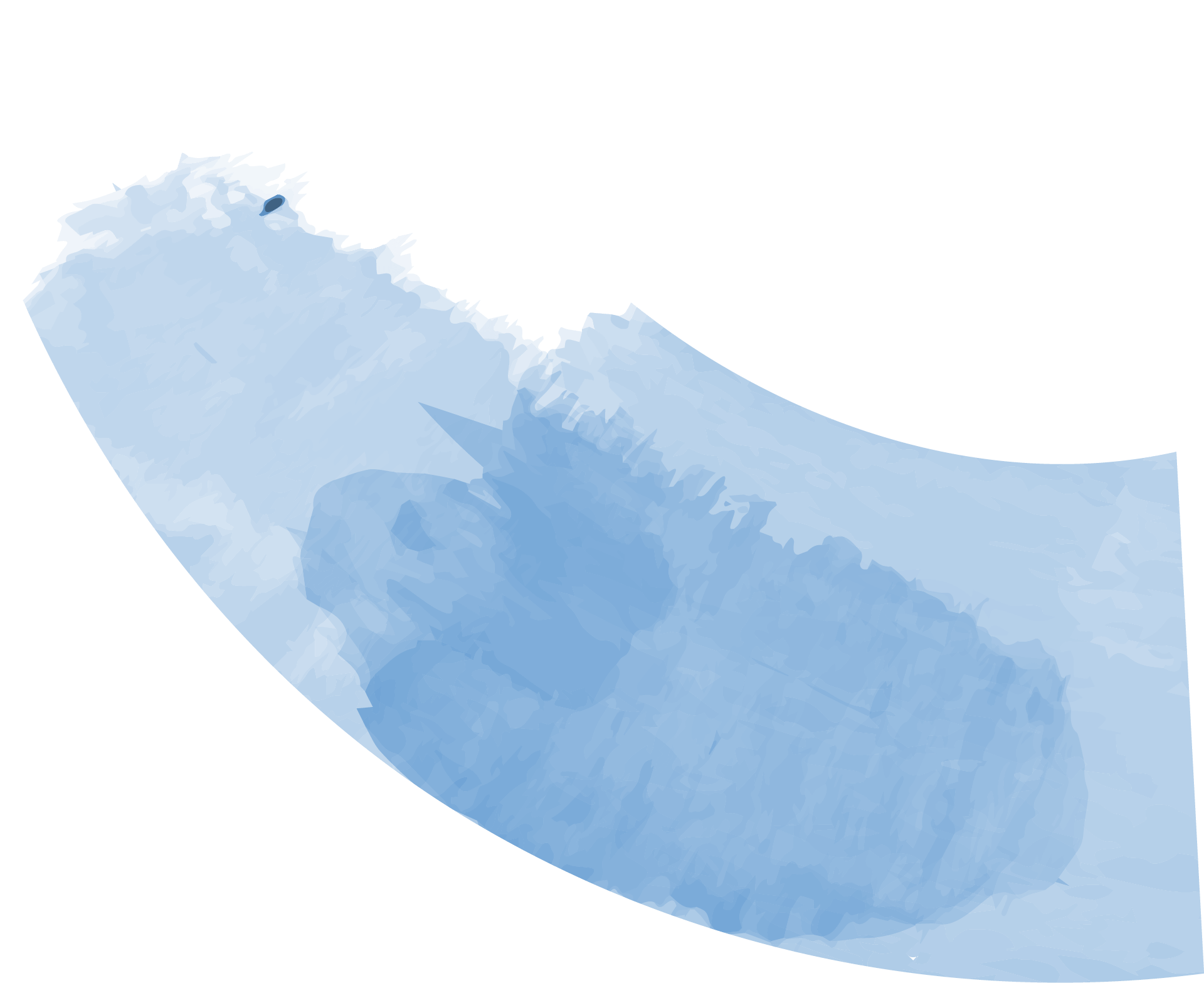 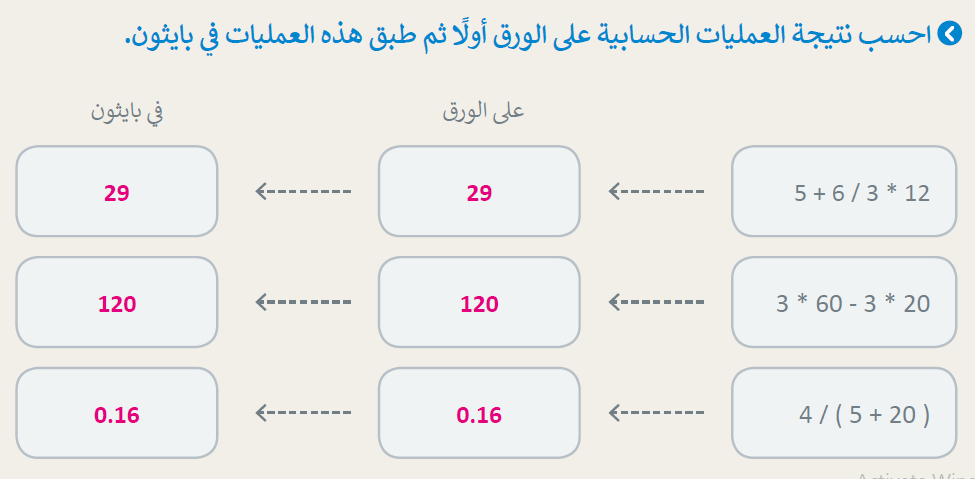 تقويم مرحلي
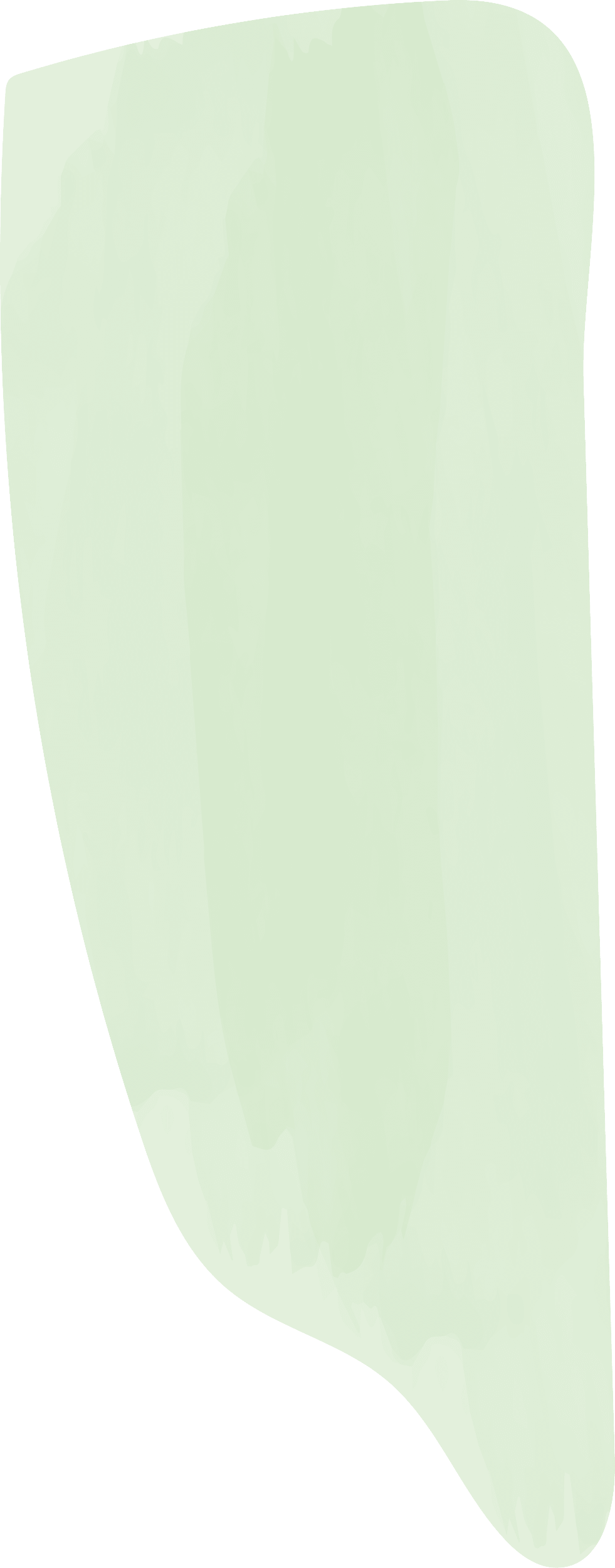 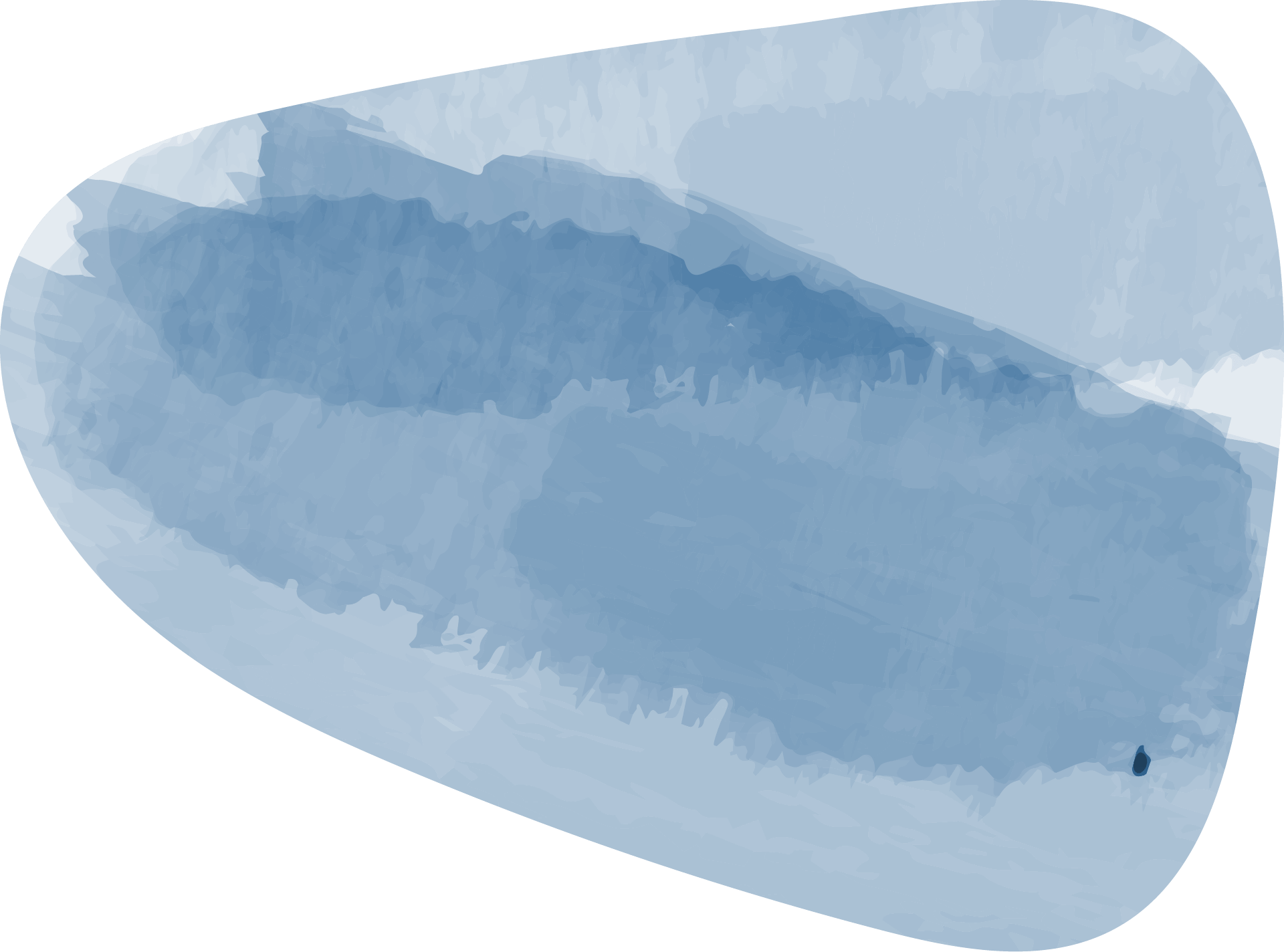 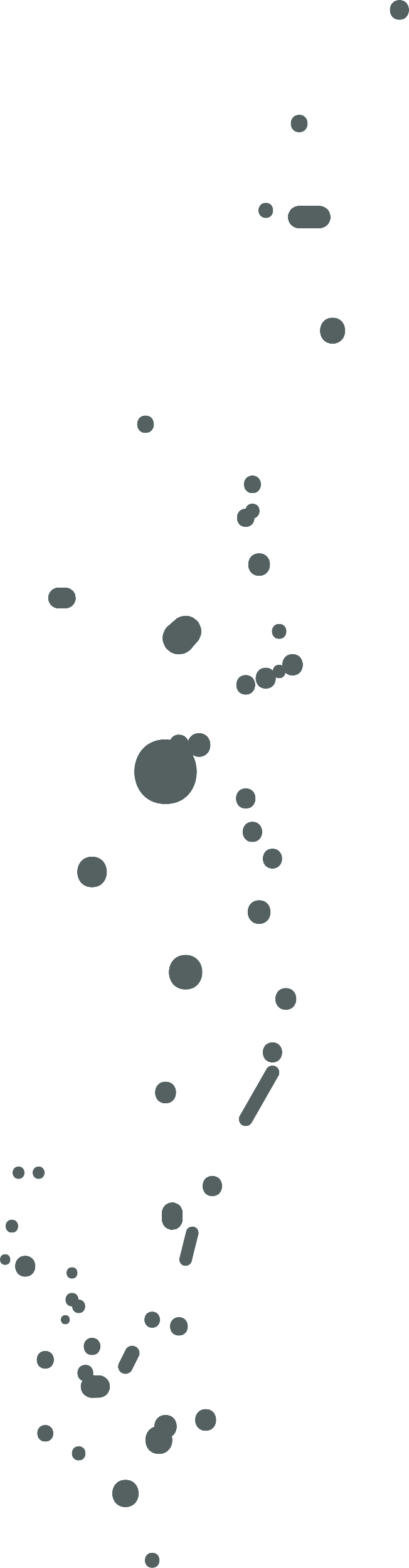 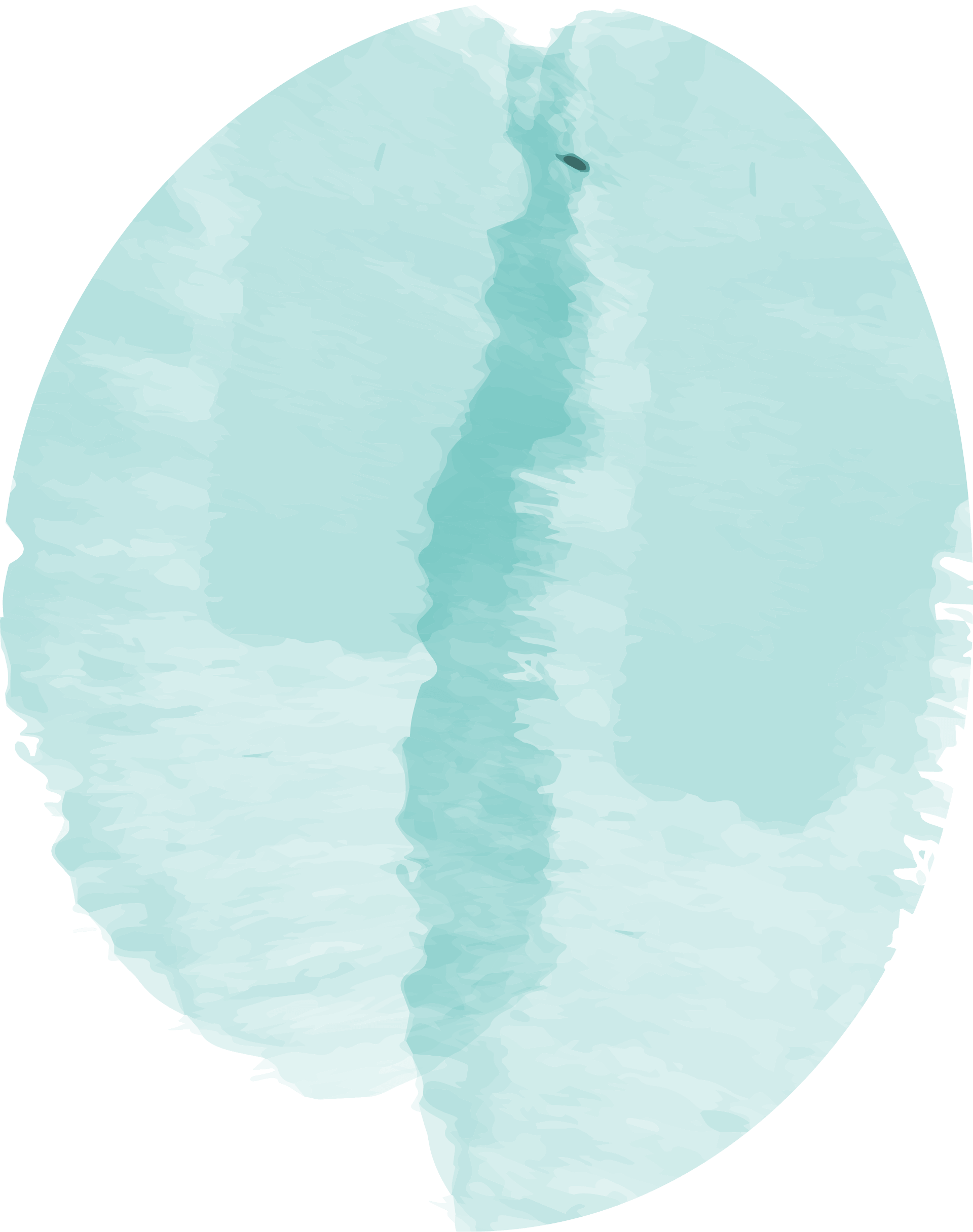 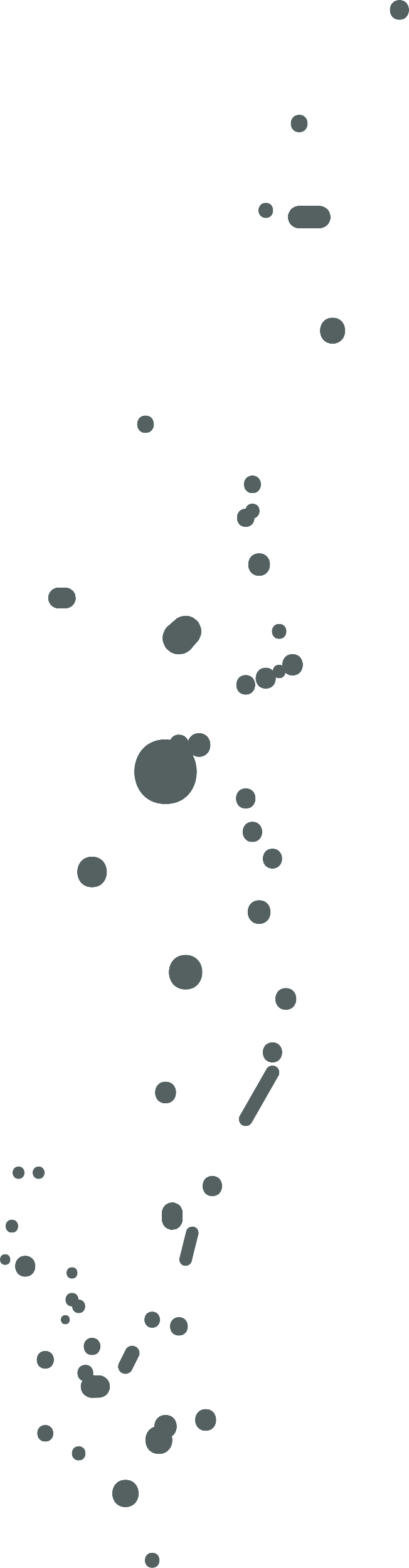 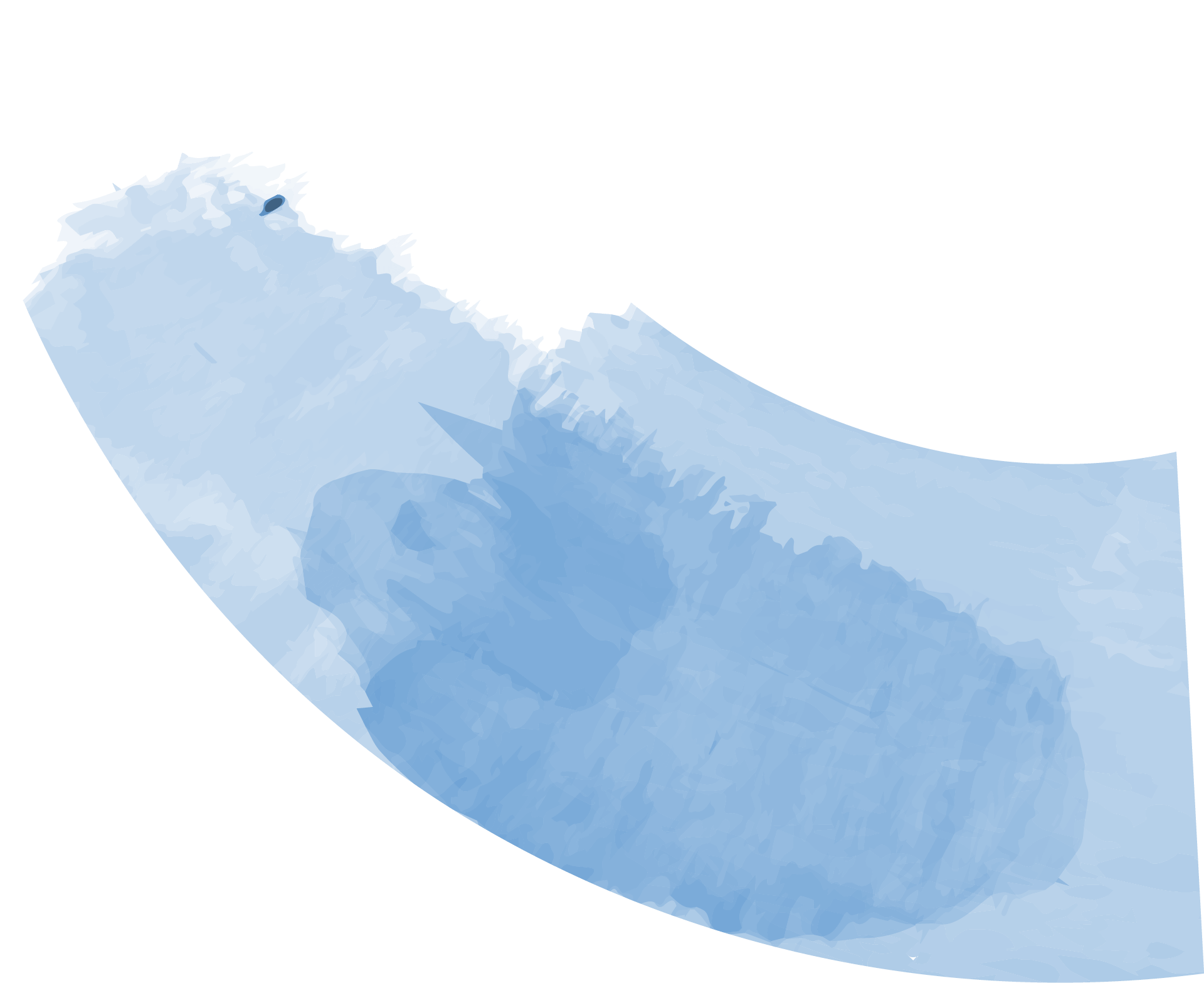 من خلال الفيديو استنتجي الهدف من البرنامج وكيف تم تصميم ذلك ؟   (فردي )
ظهور الرقم   
16
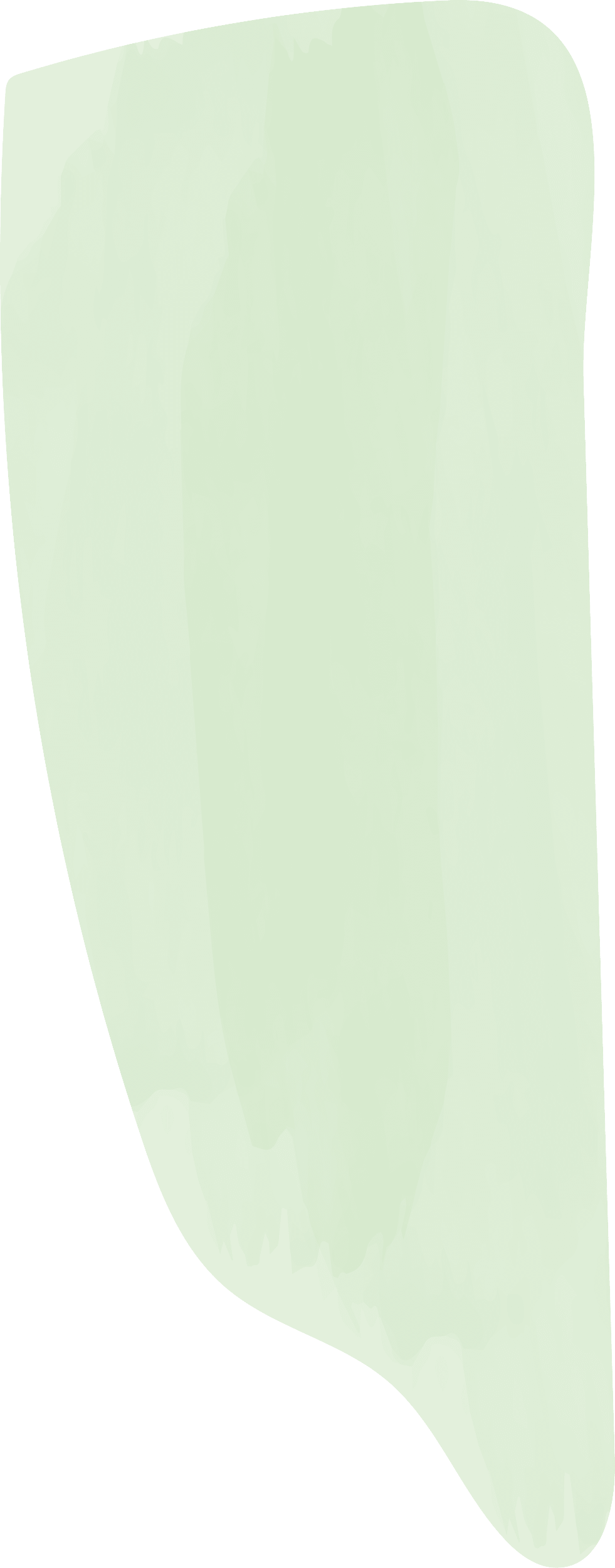 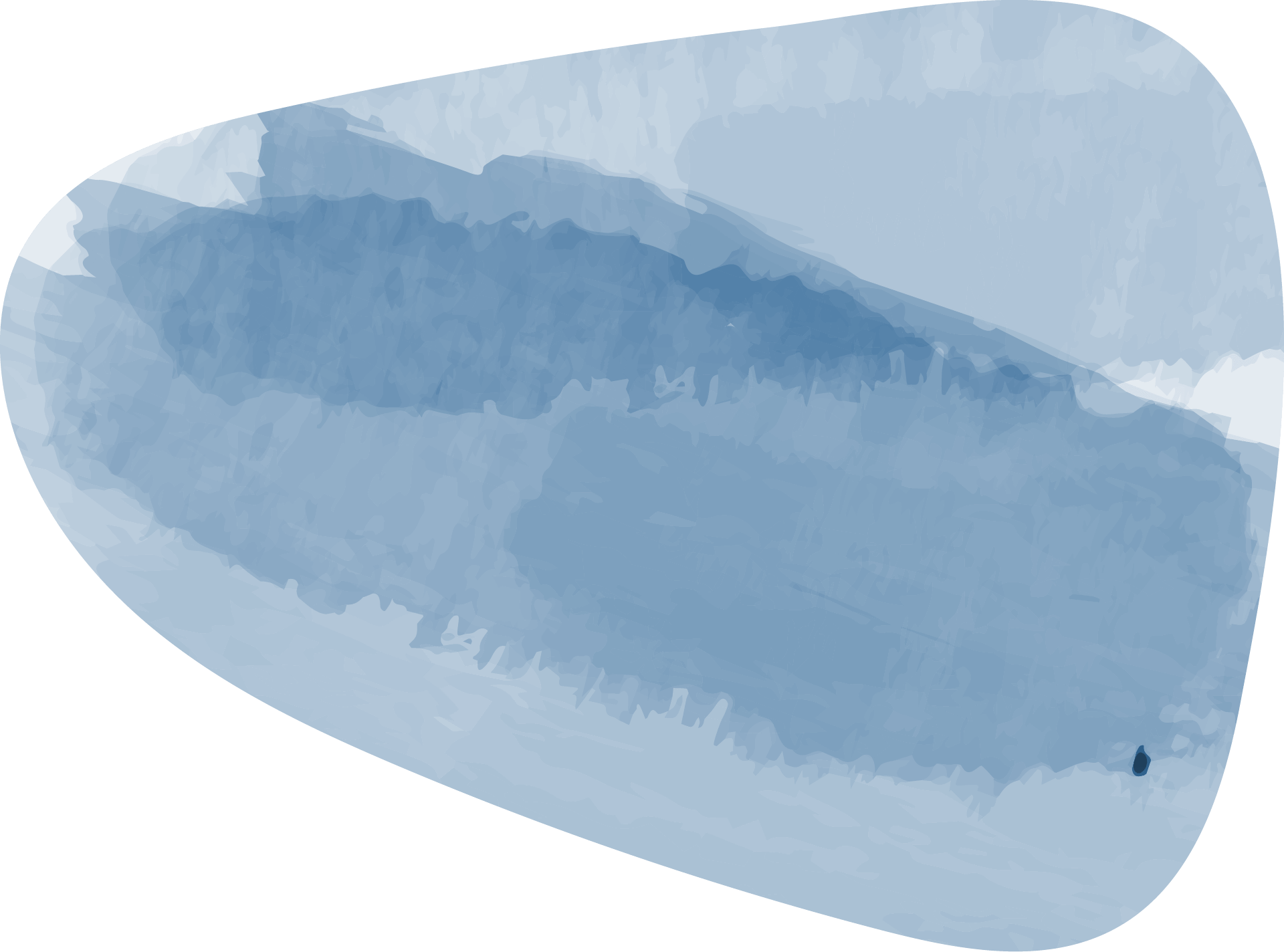 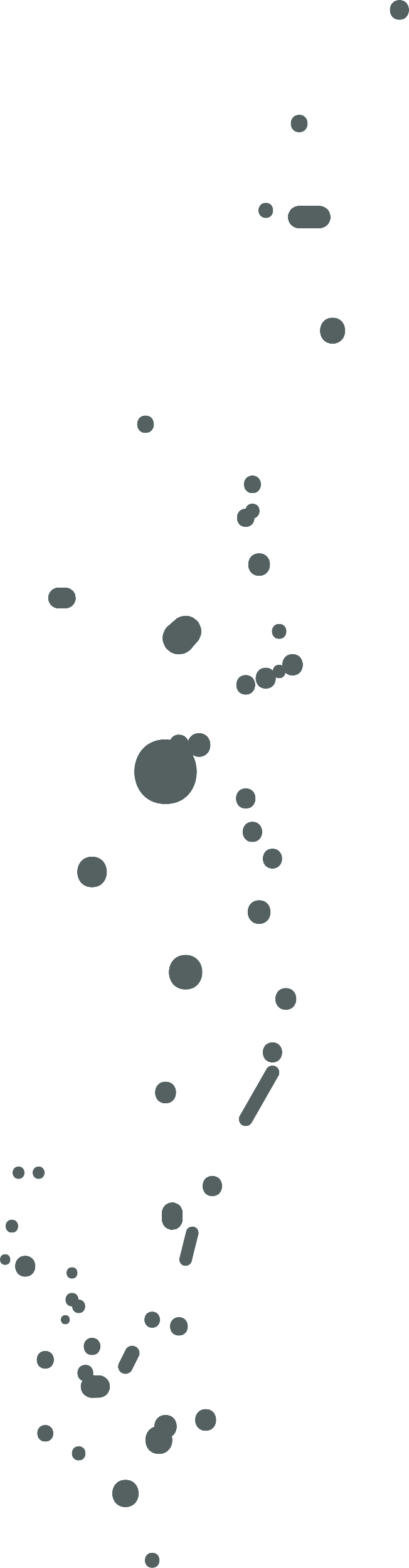 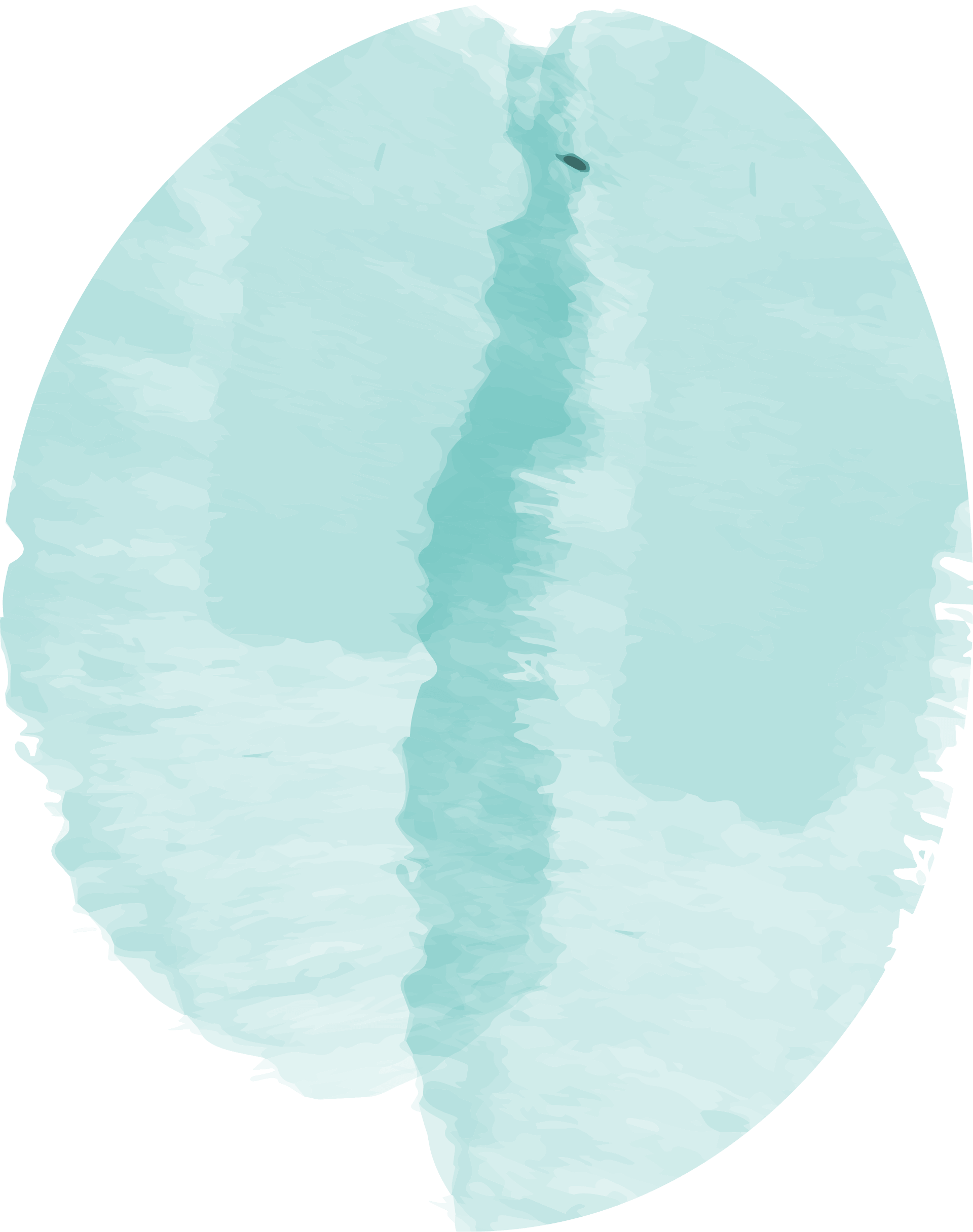 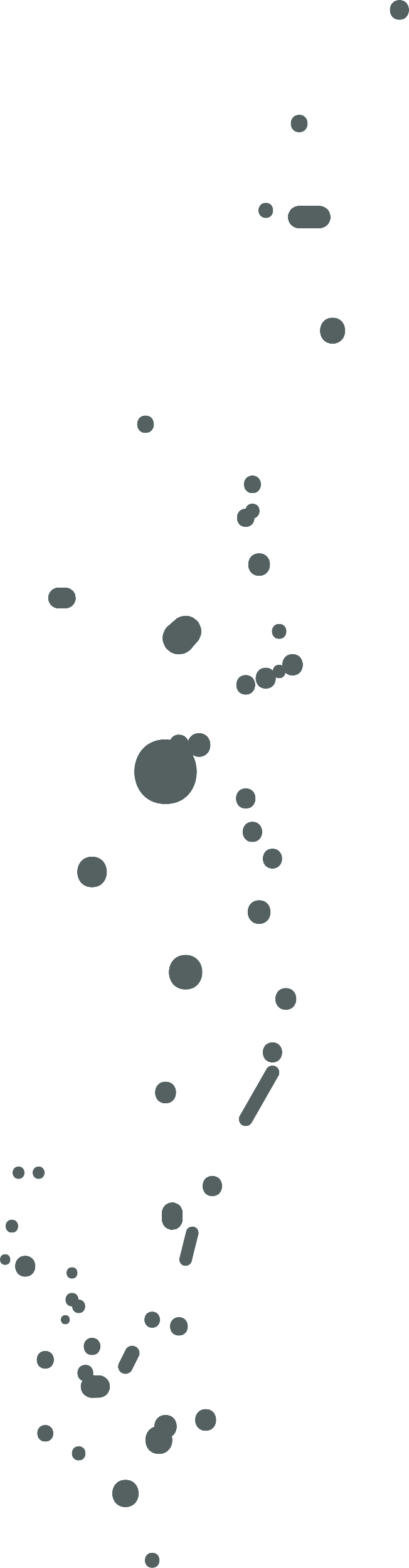 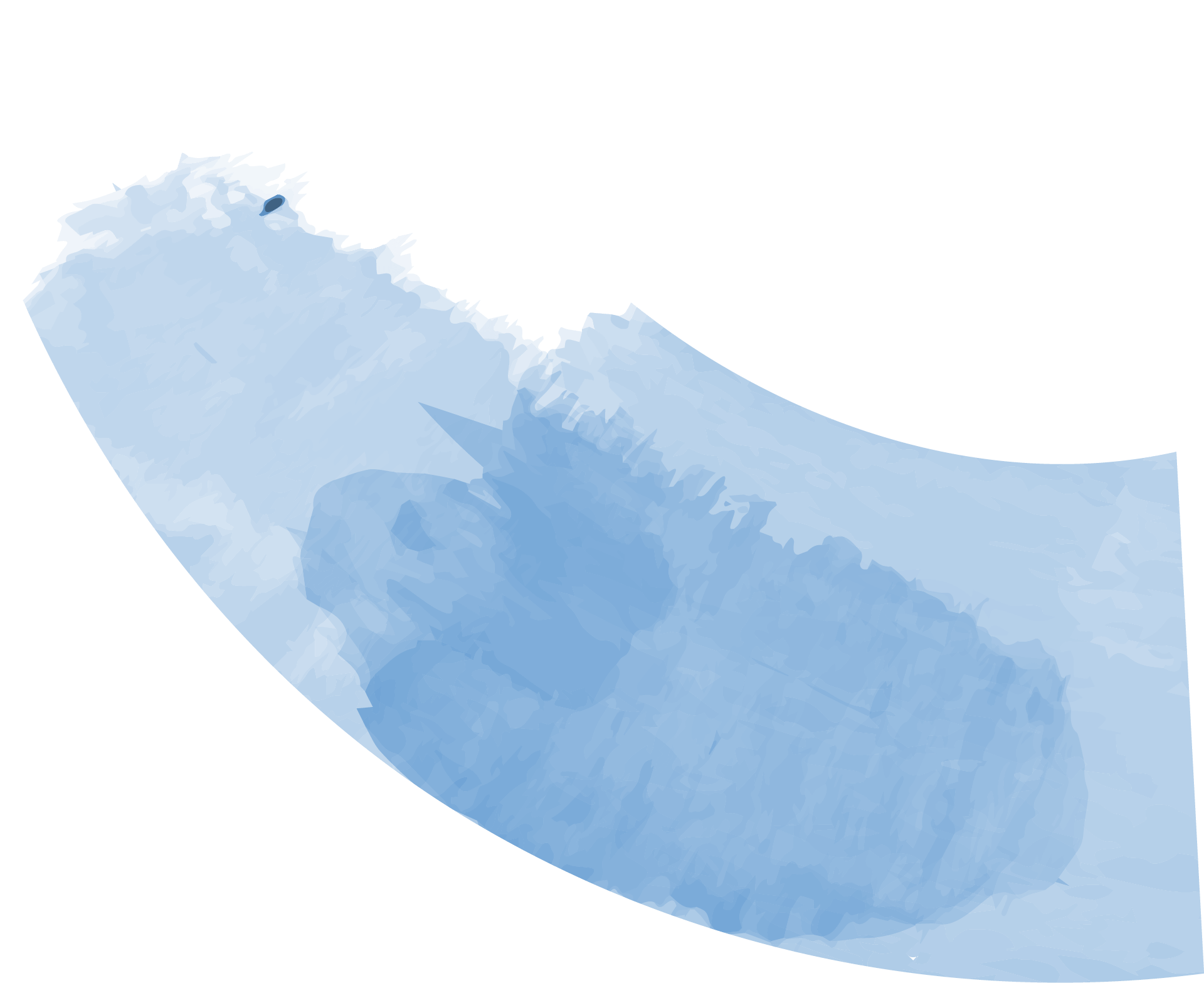 من خلال الفيديو استنتجي الهدف من البرنامج وكيف تم تصميم ذلك ؟   (فردي )
ظهور الرقم   
16
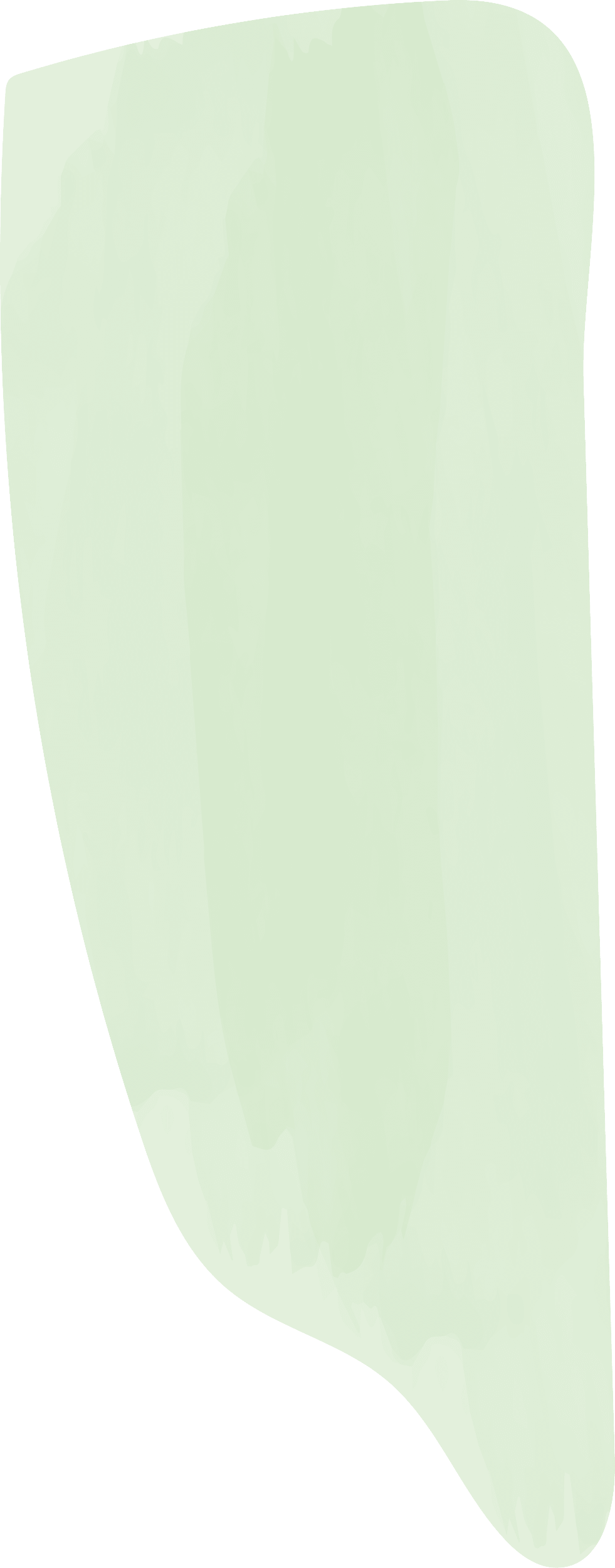 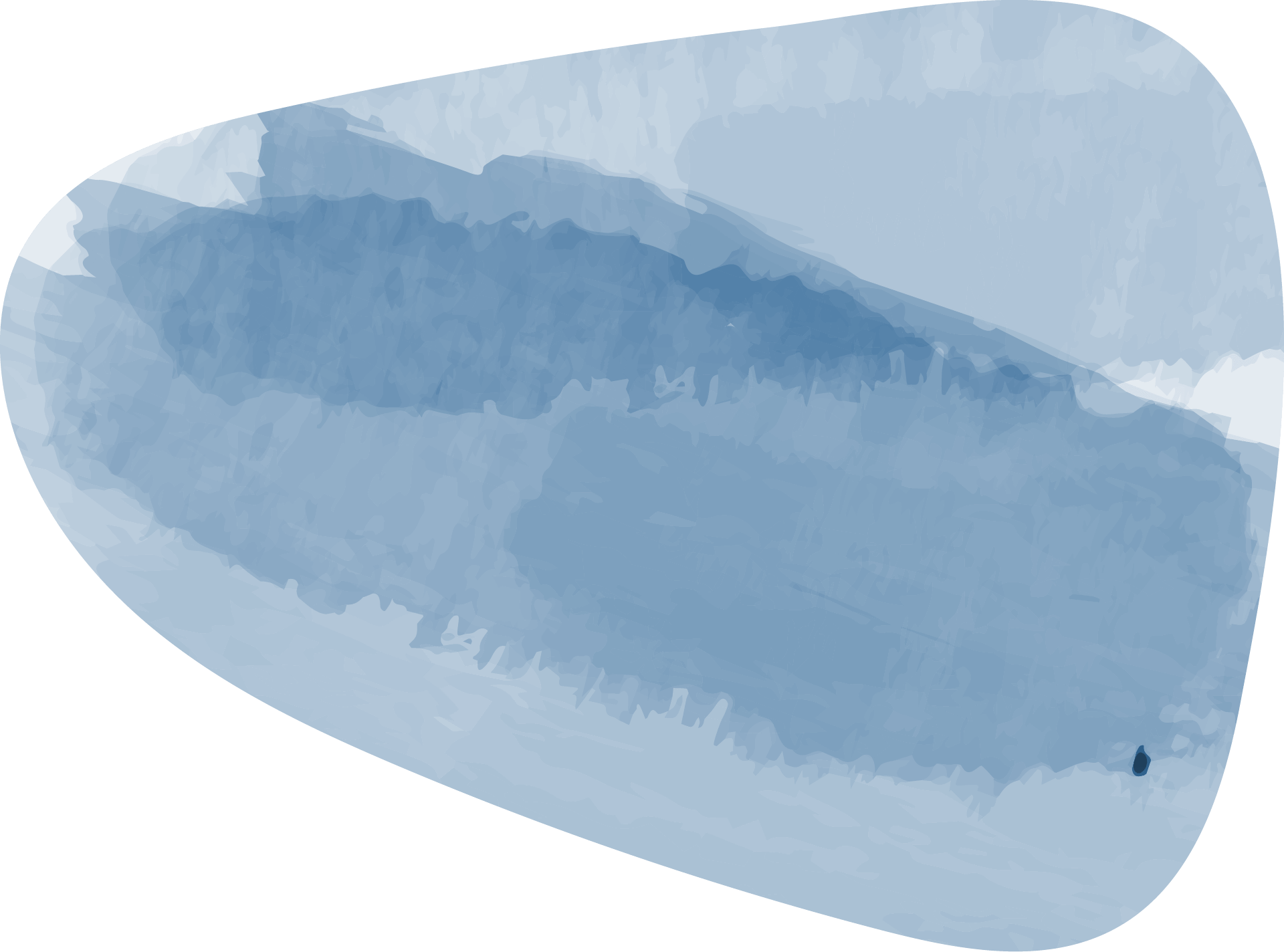 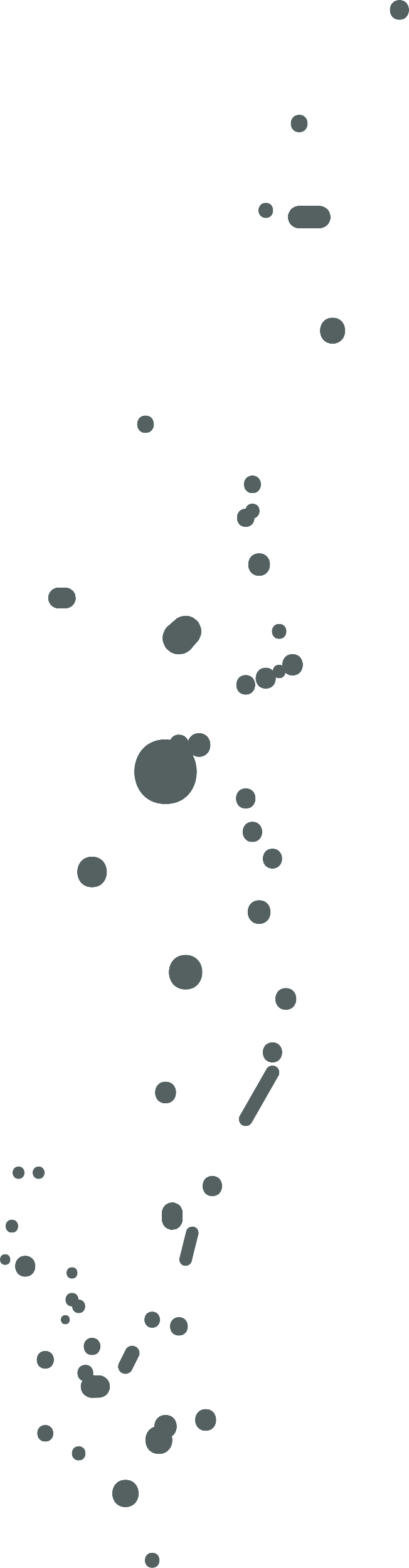 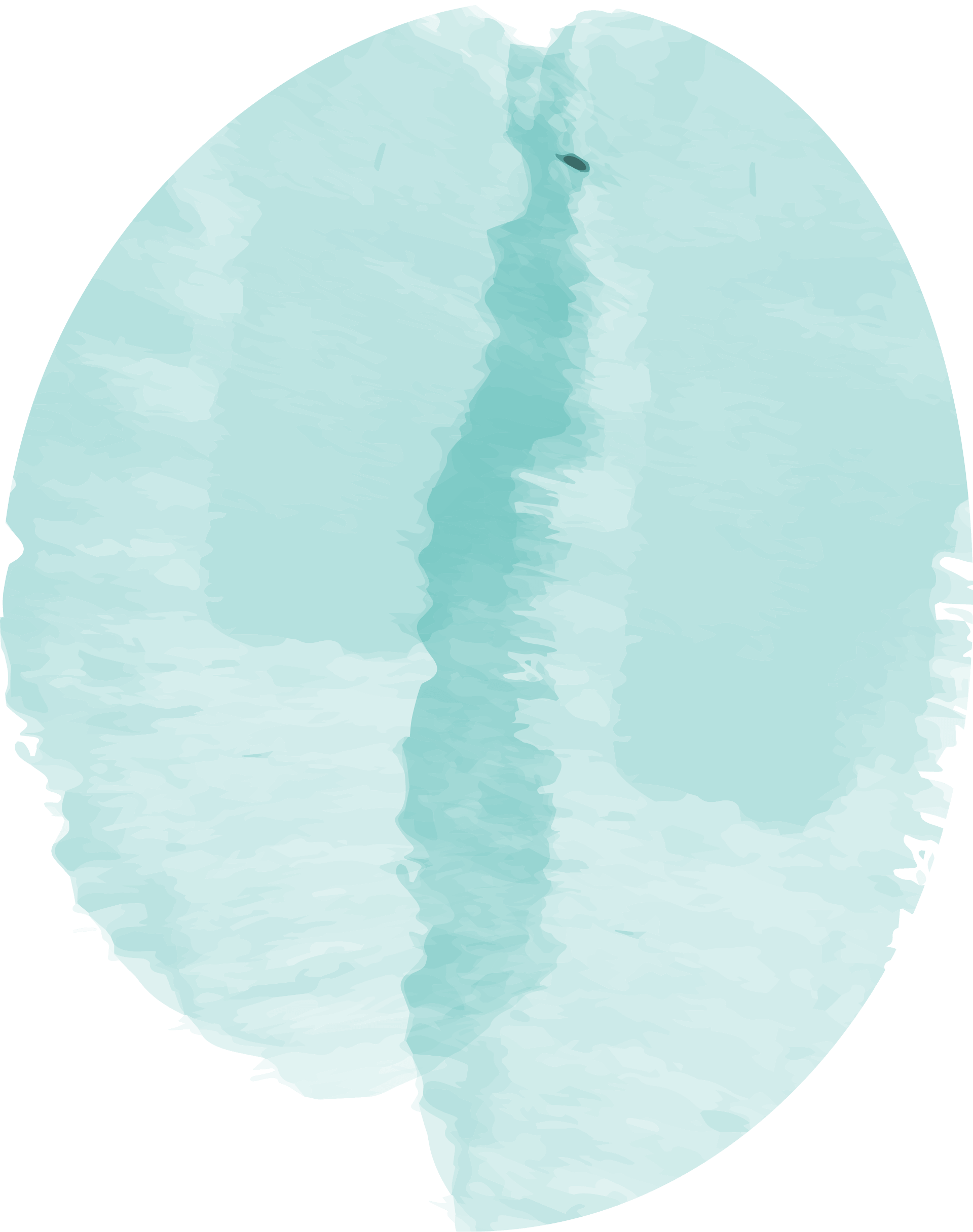 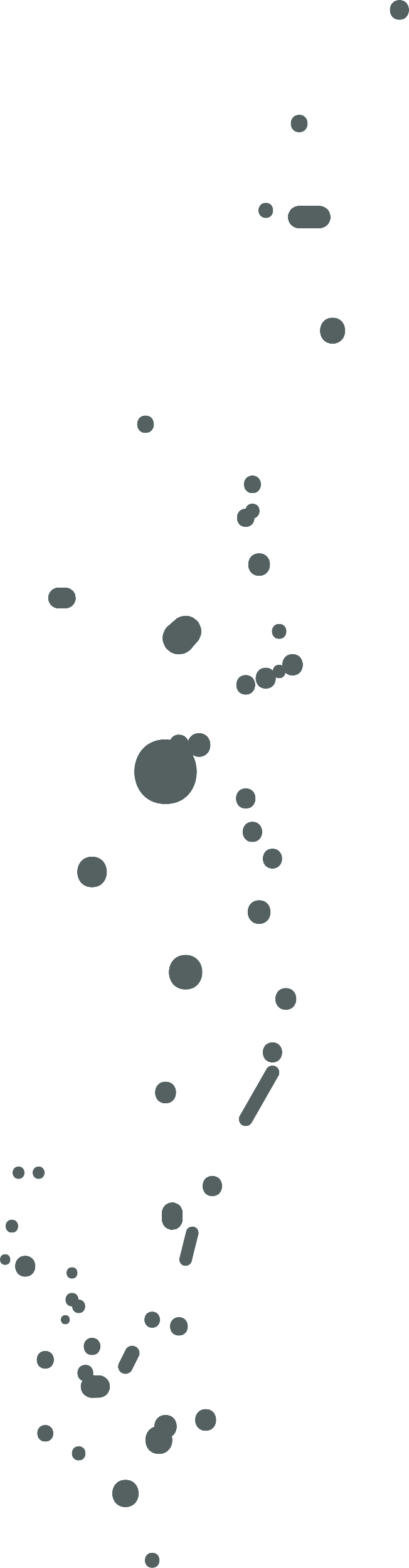 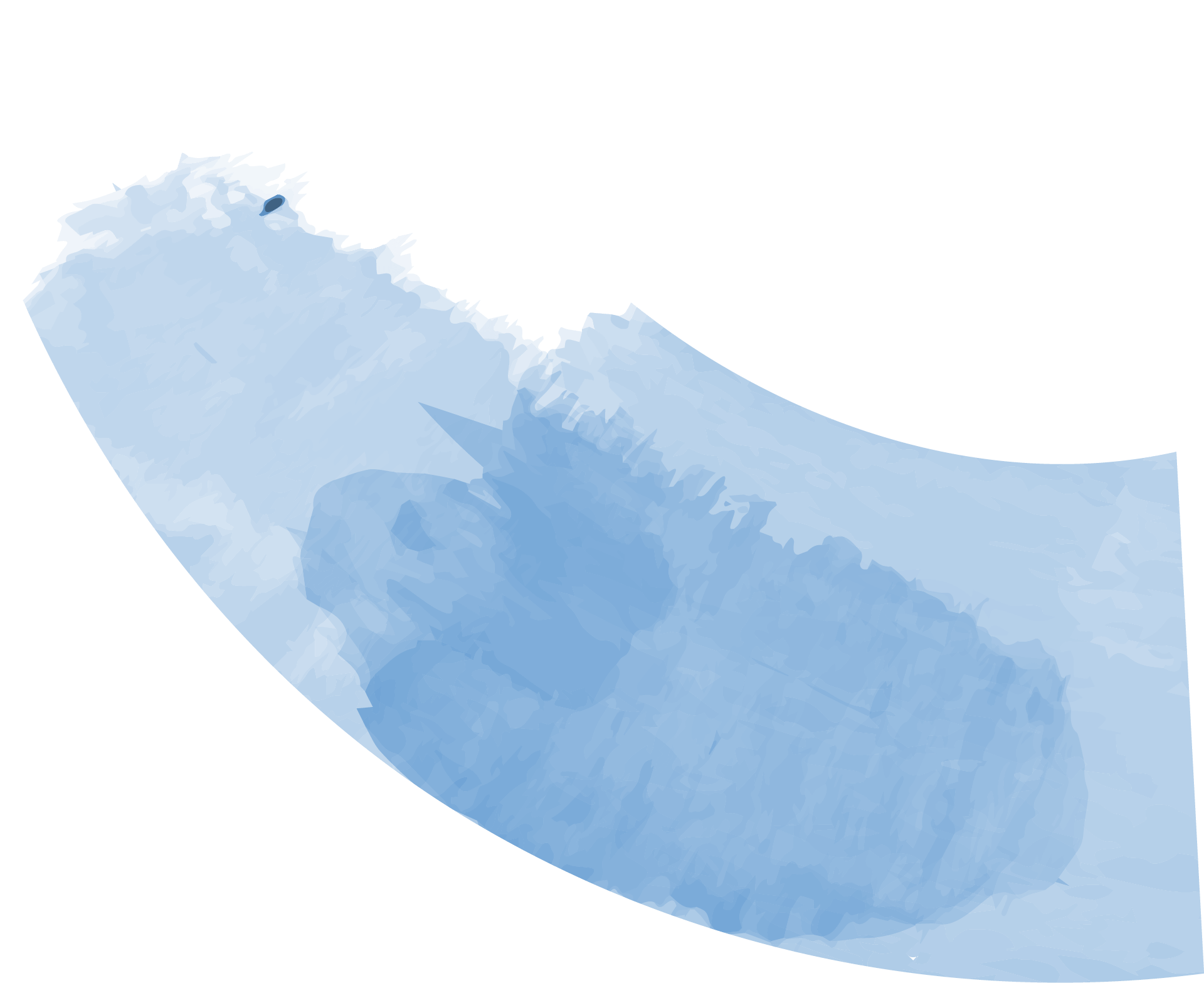 من خلال الفيديو استنتجي الهدف من البرنامج وكيف تم تصميم ذلك ؟   (فردي )
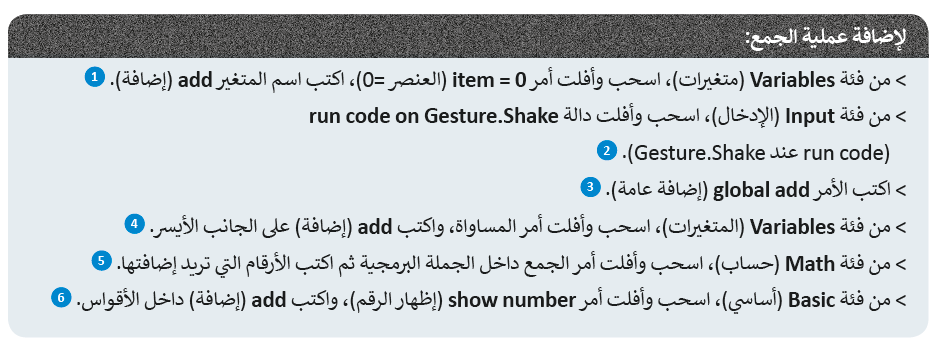 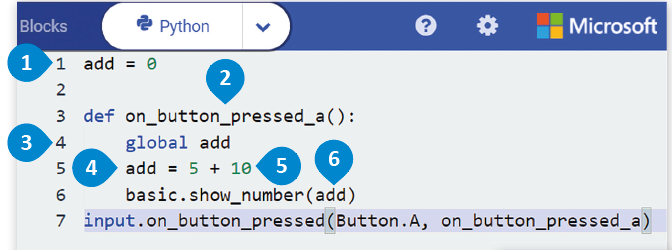 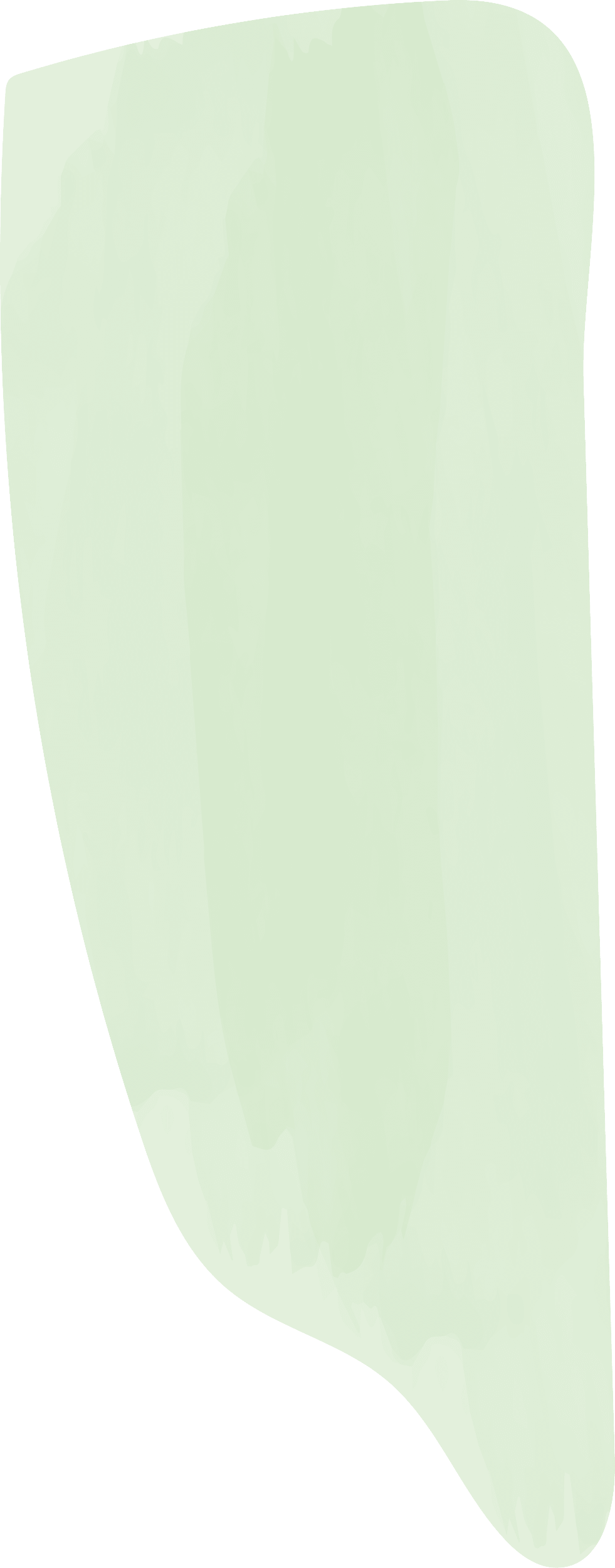 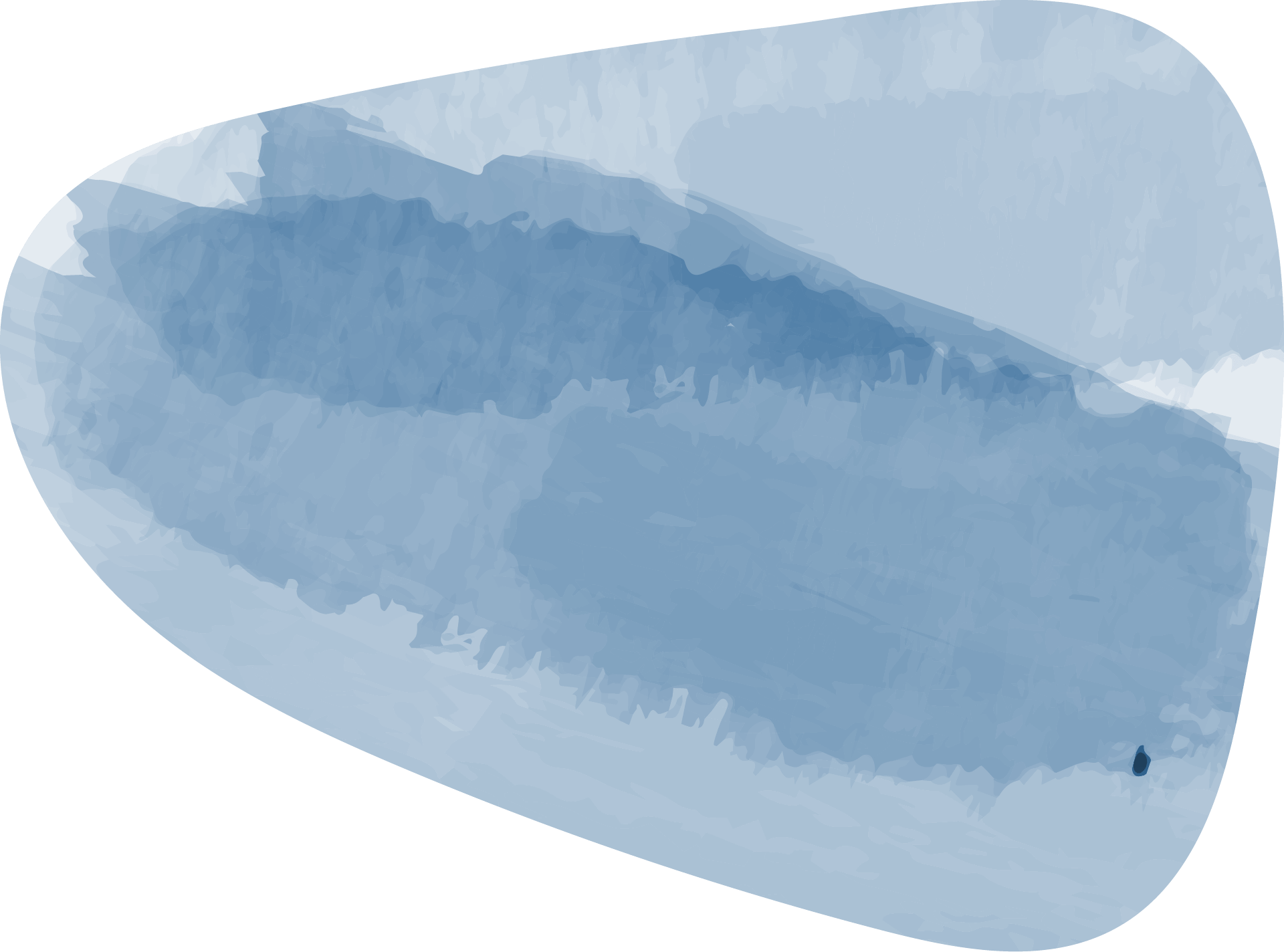 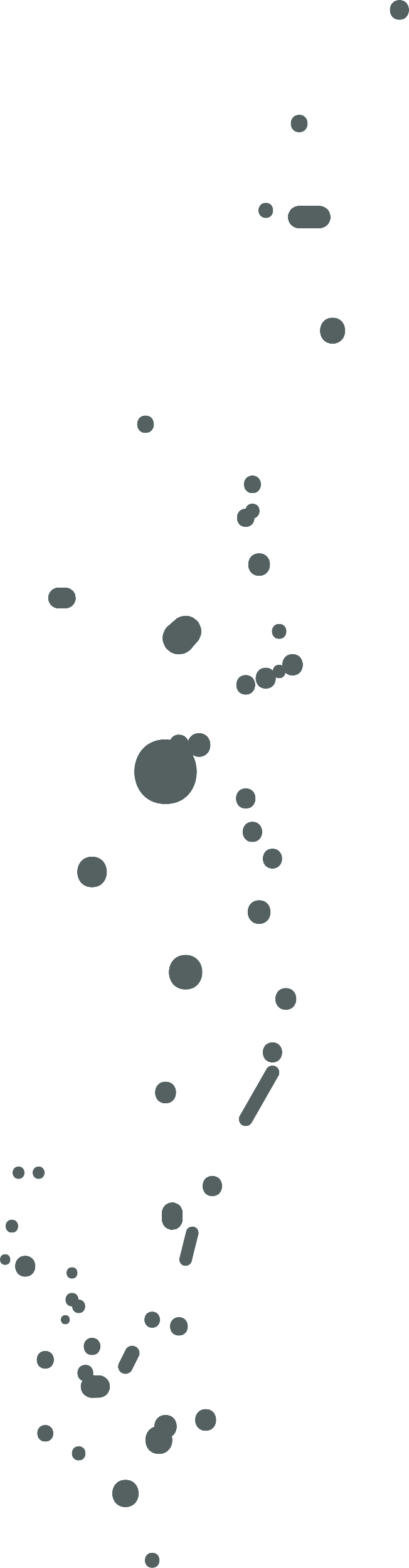 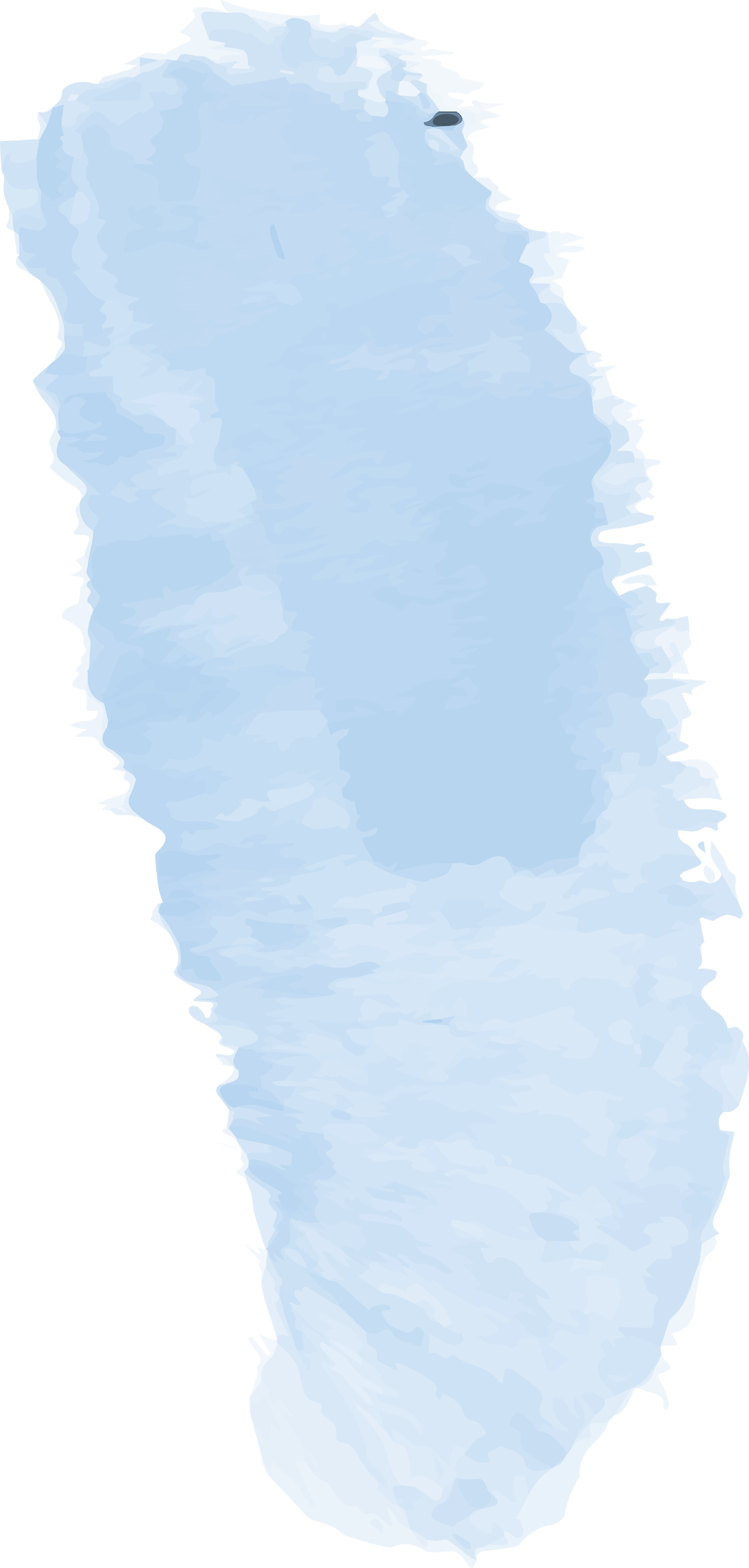 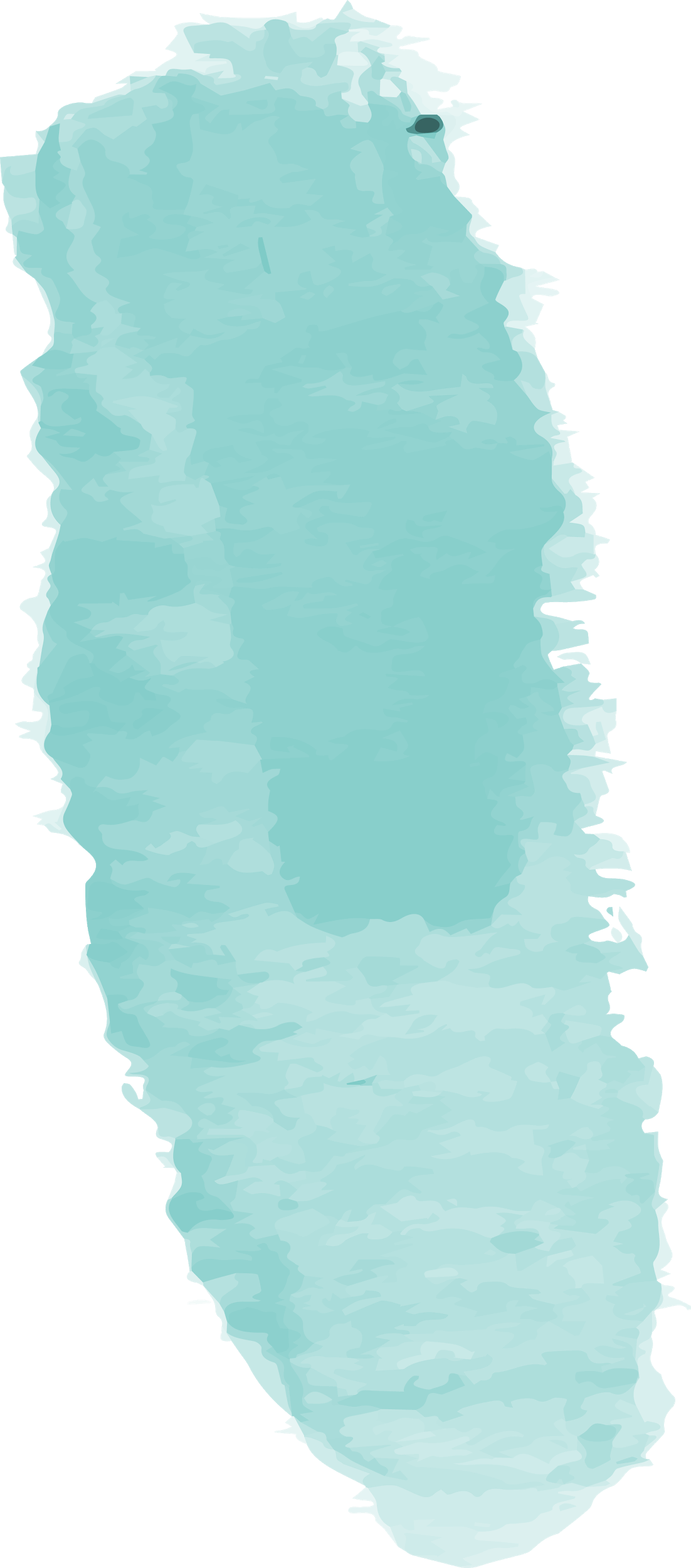 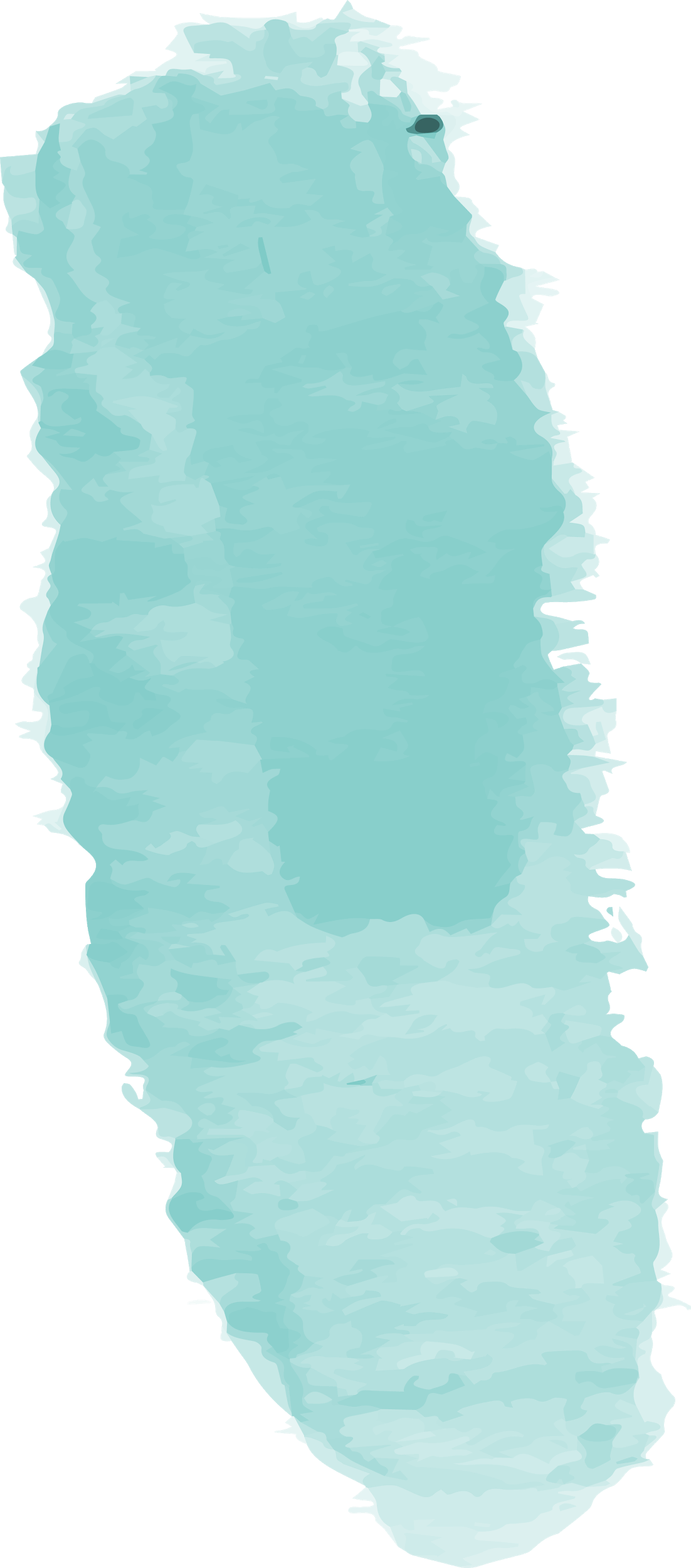 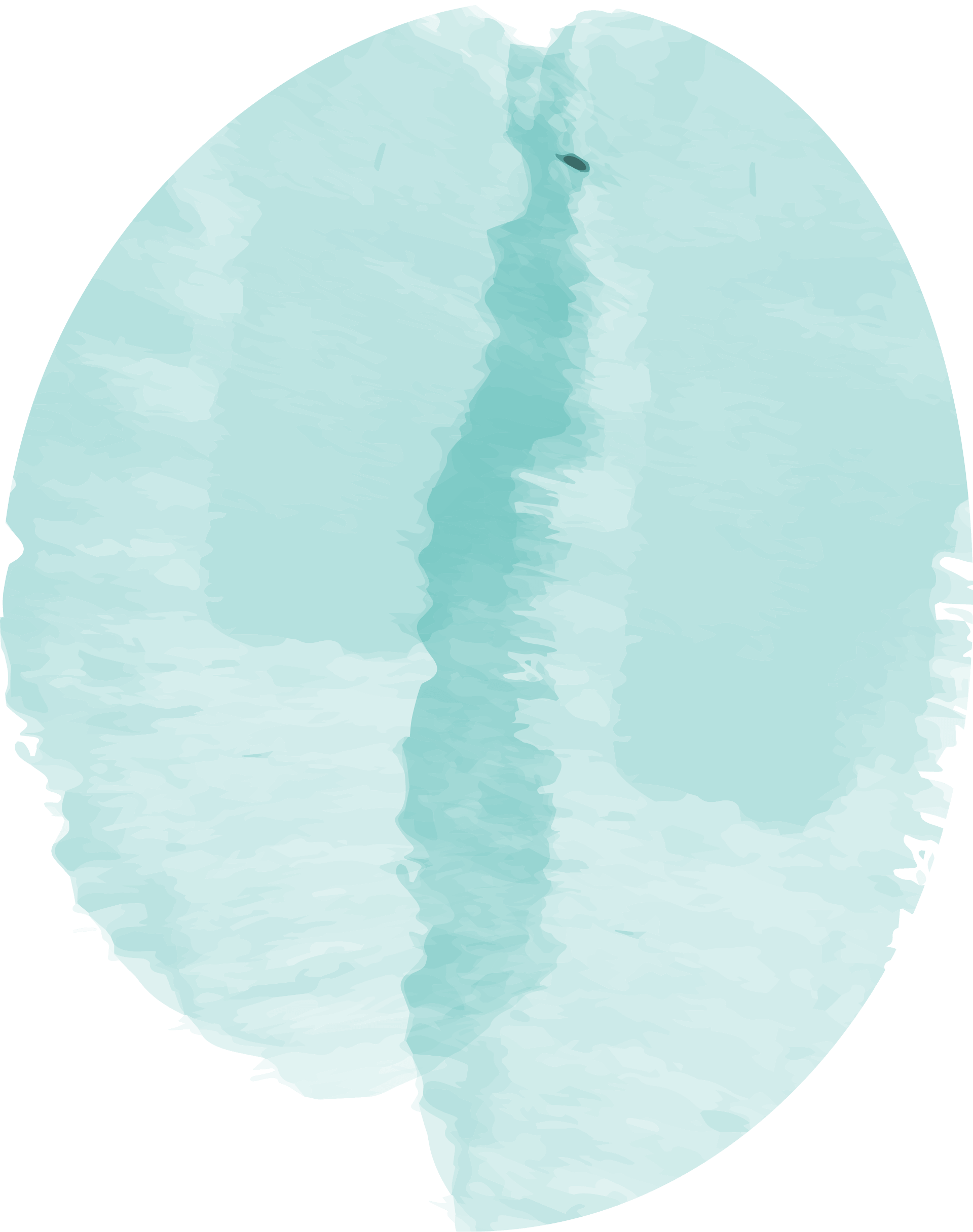 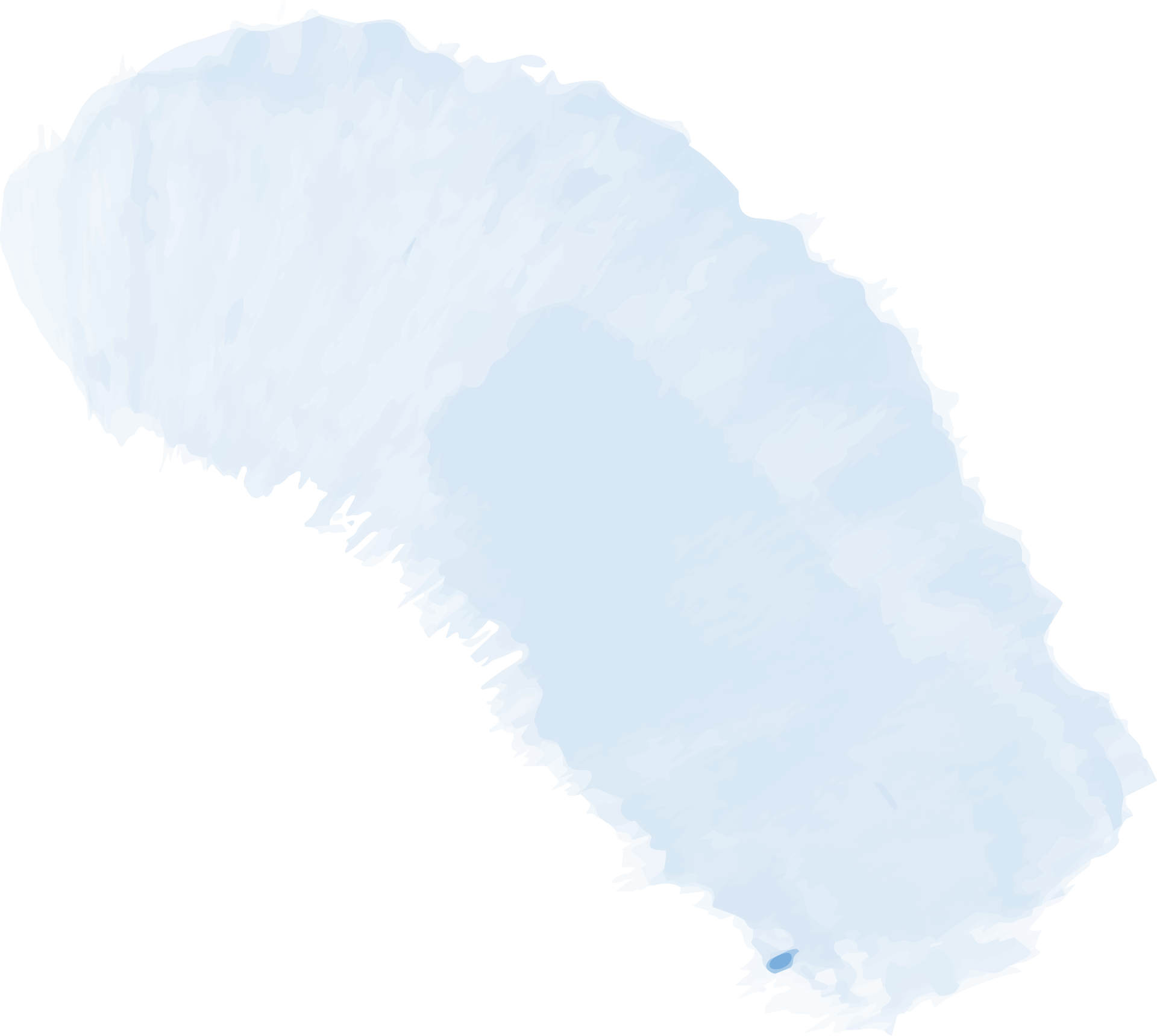 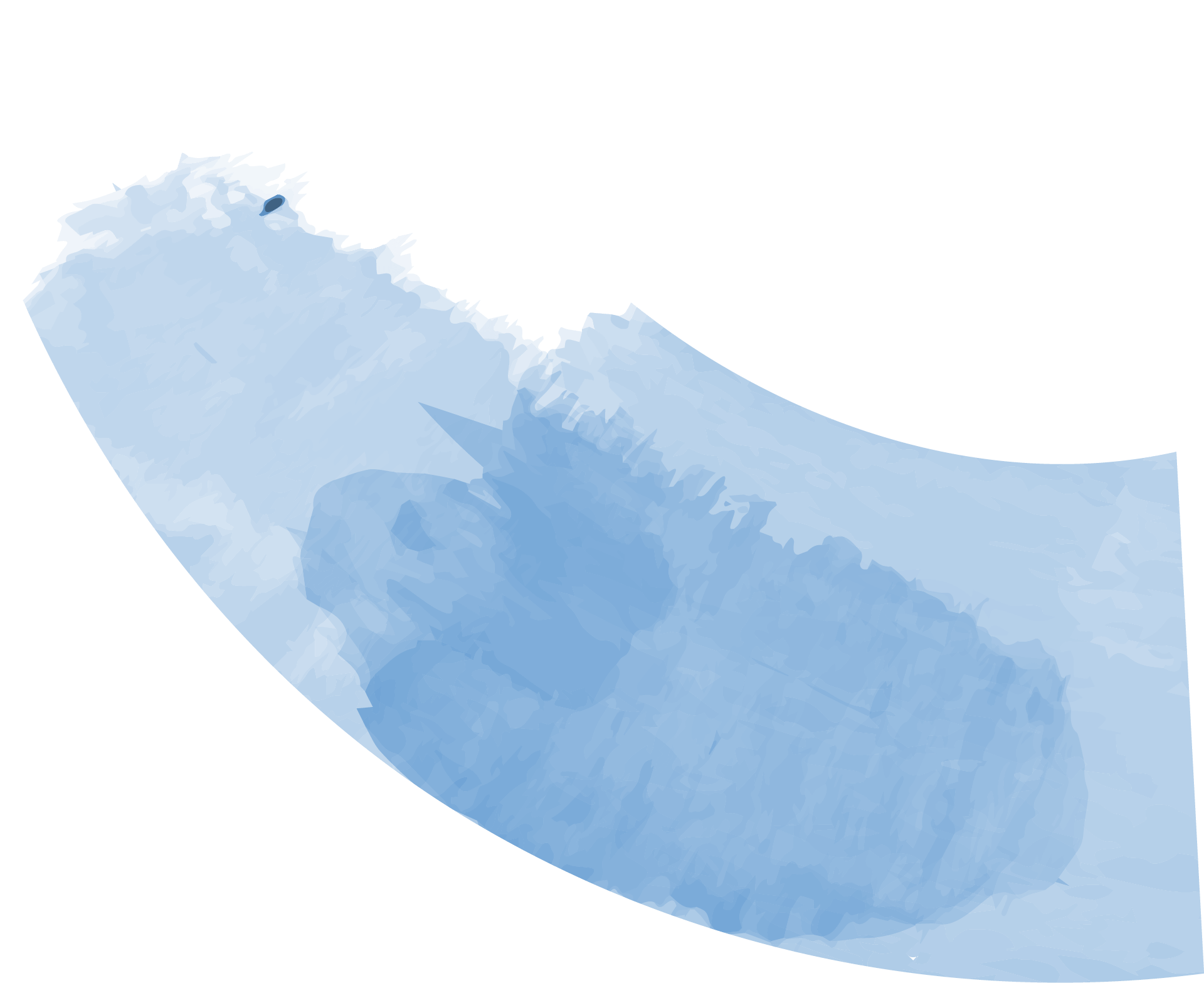 قومي بتطبيق البرنامج الأول مع تغير العملية من جمع الى ضرب
التطبيق العملي
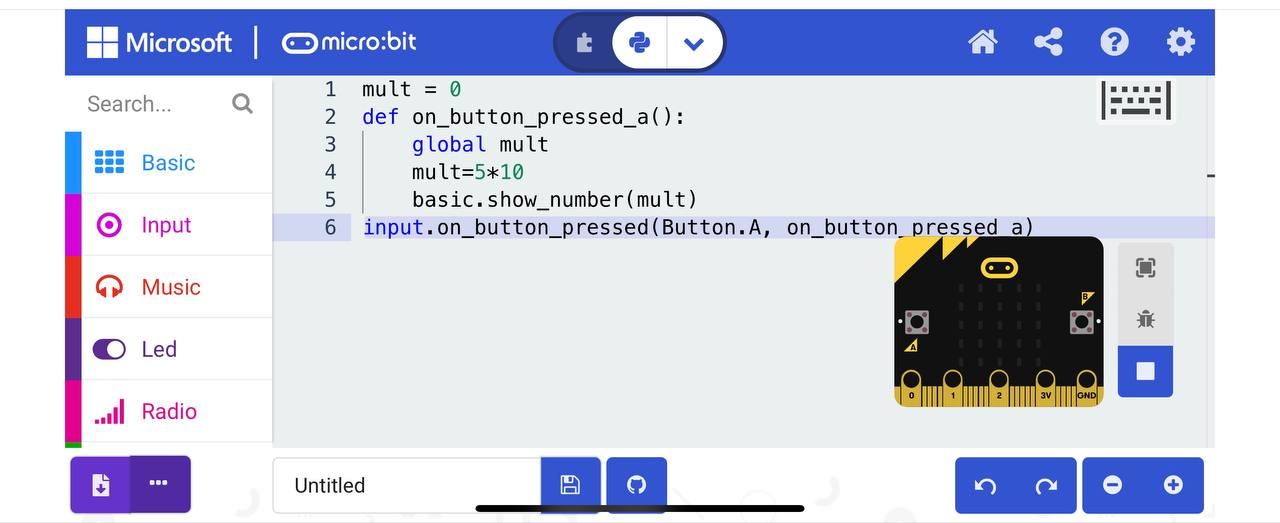 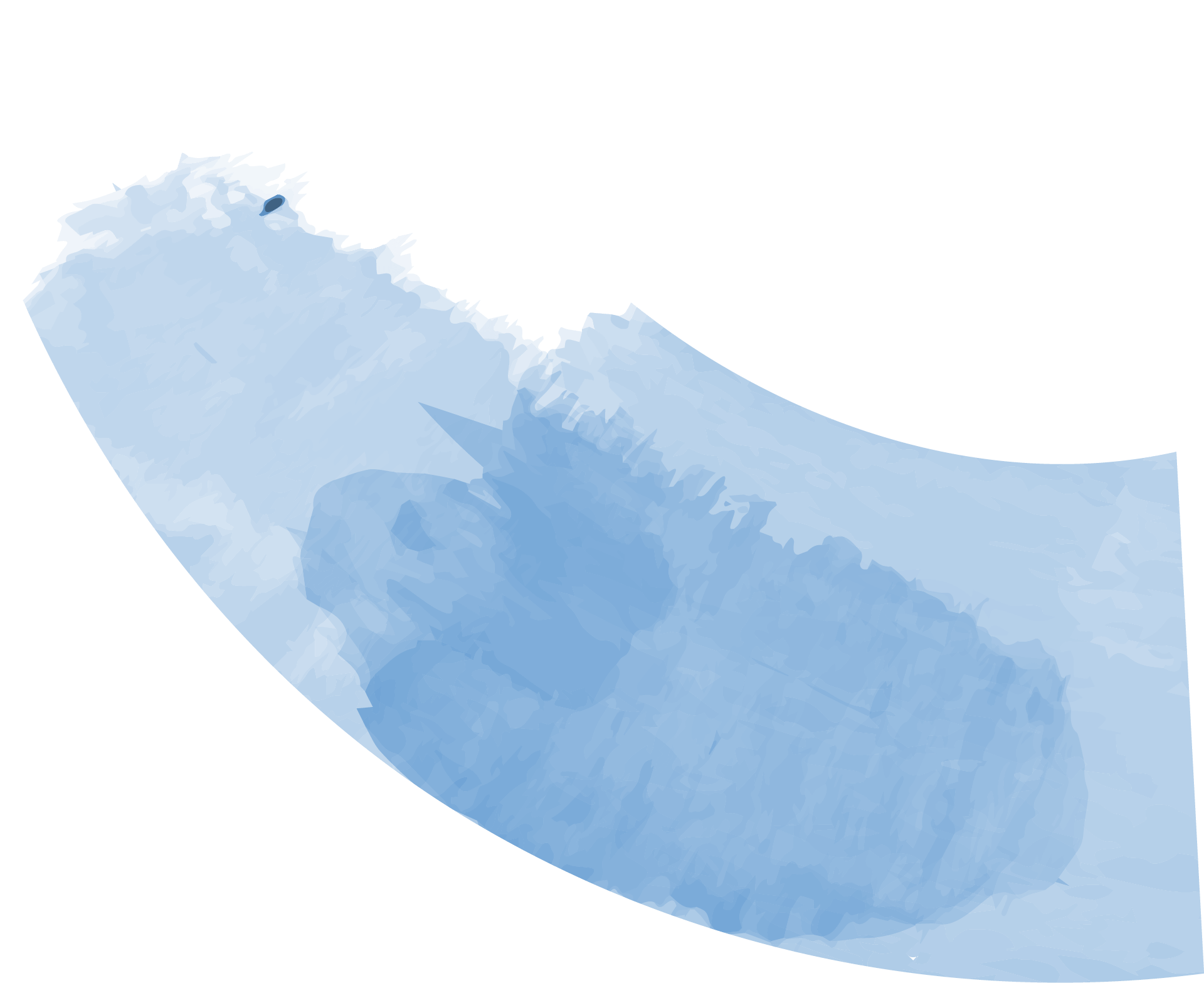 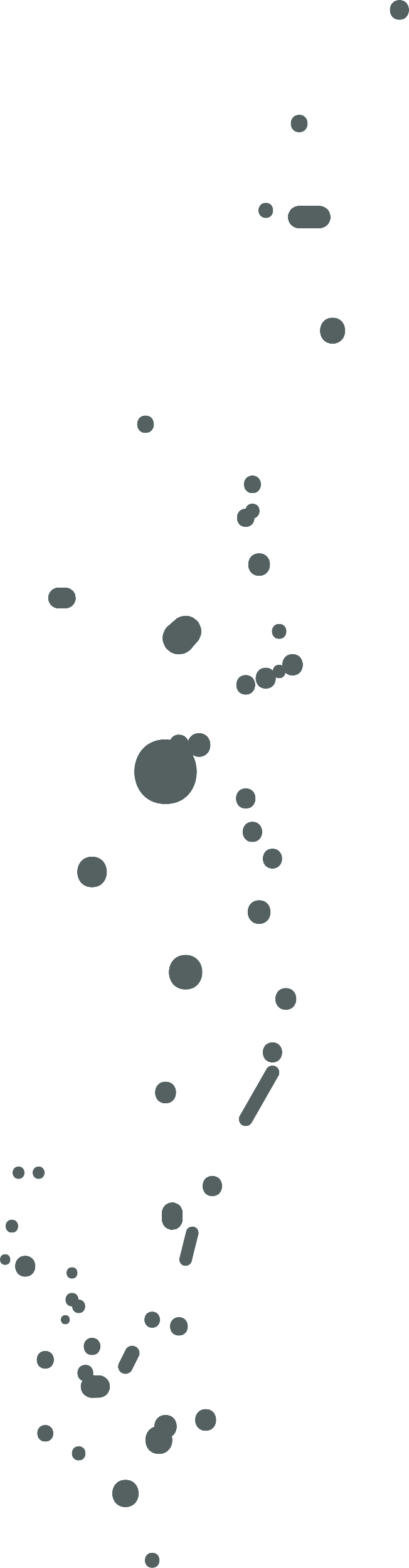 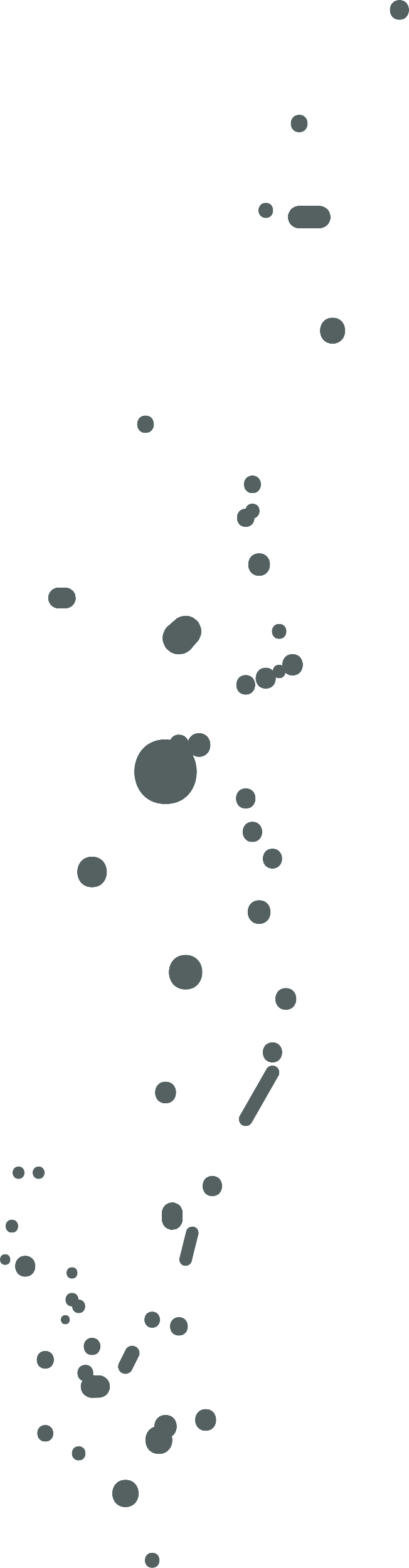 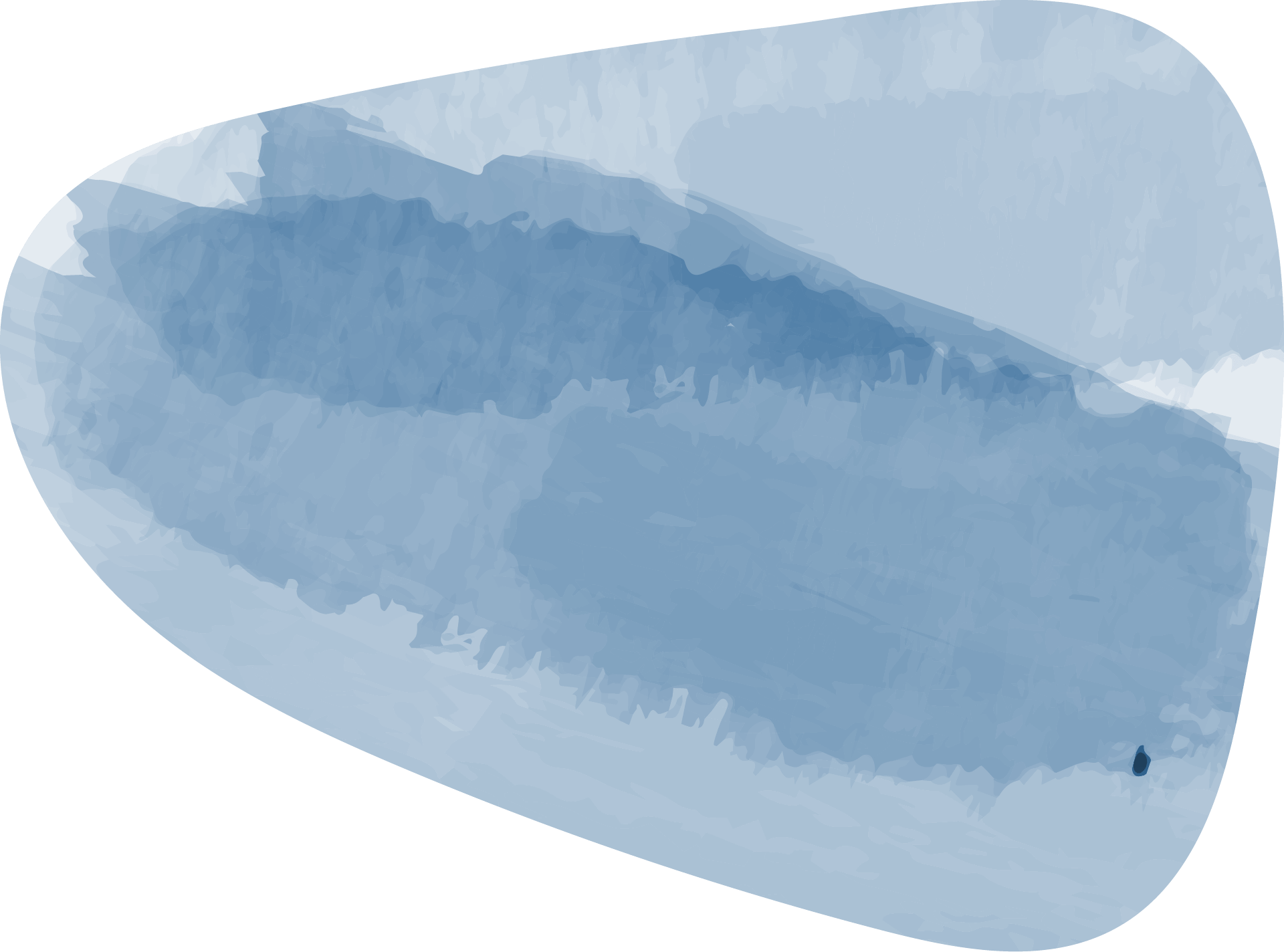 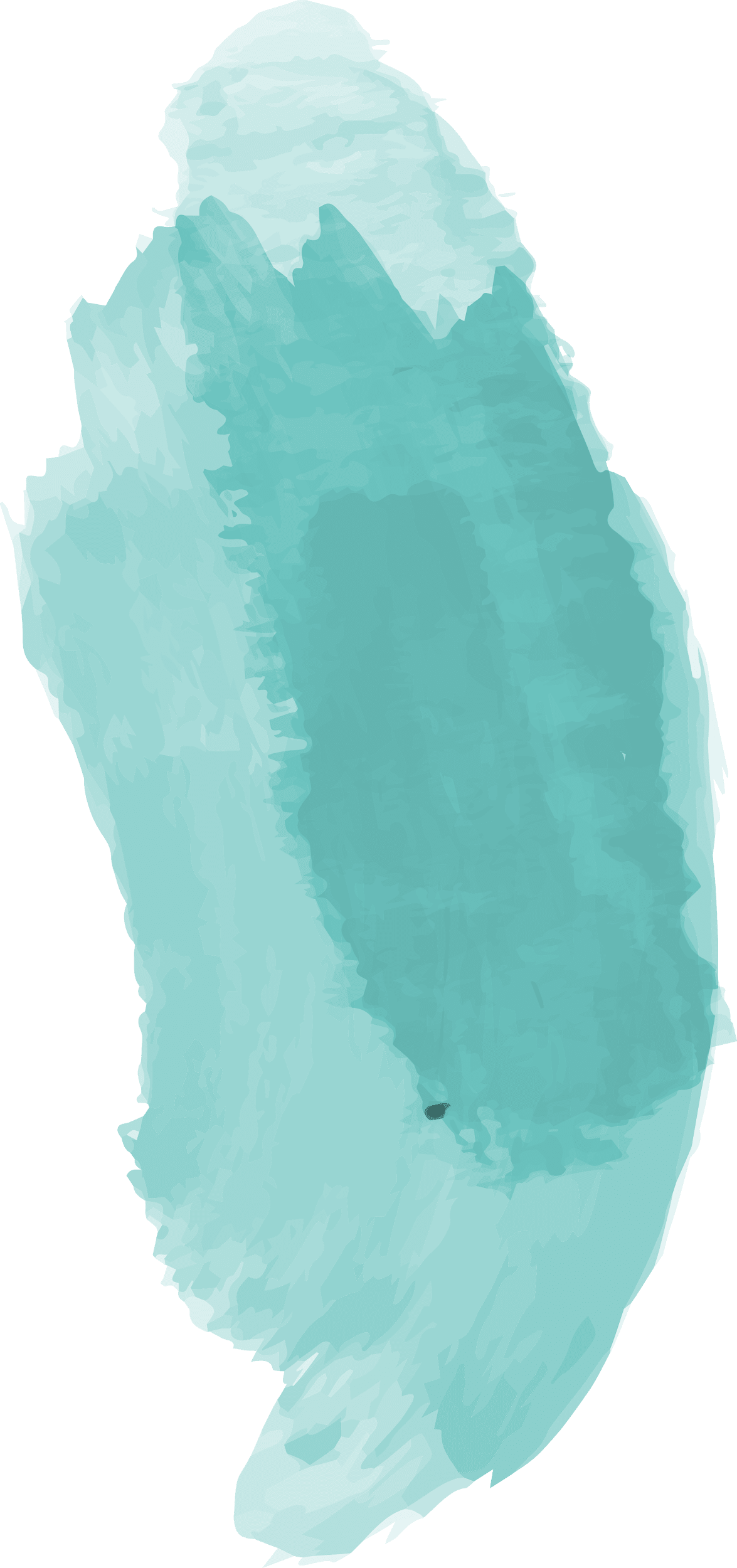 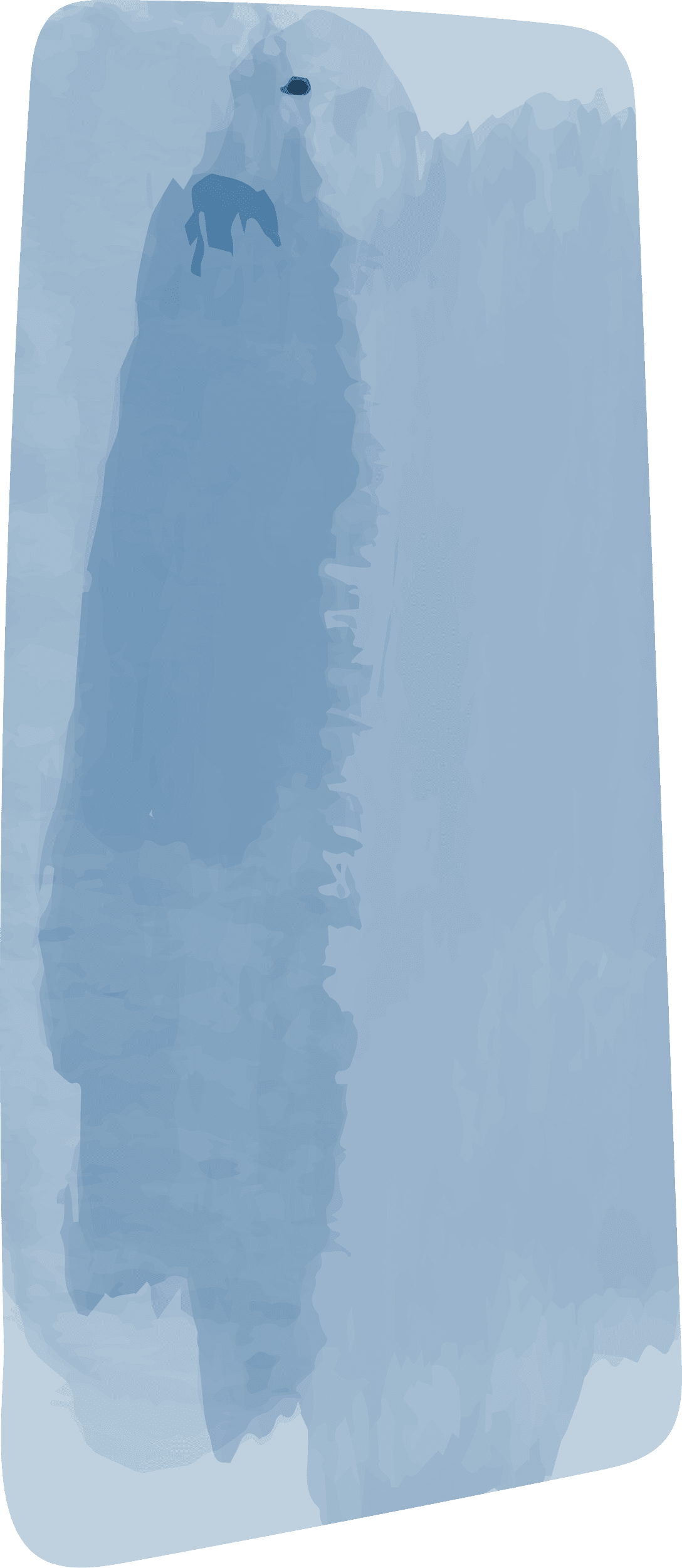 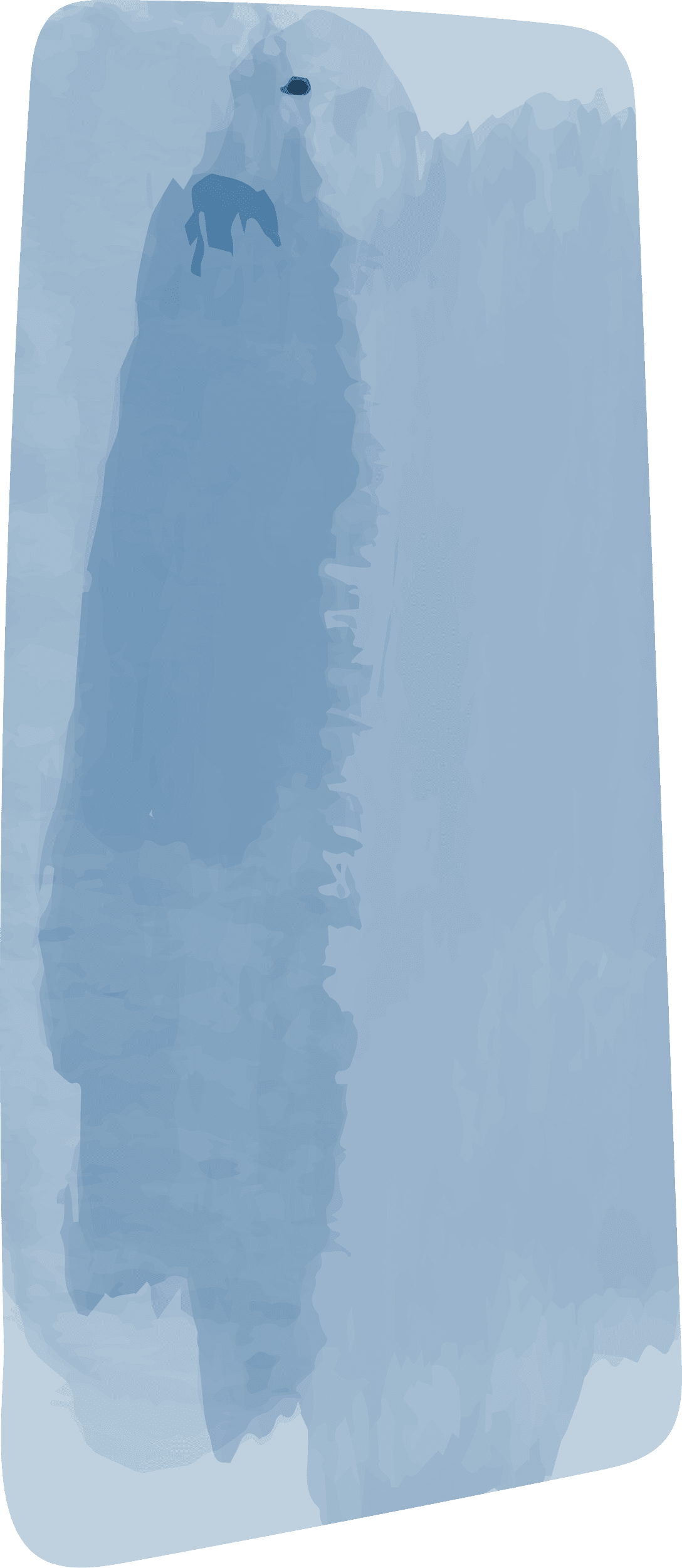 02
01
03
أهداف الدرس :
الإحداثيات في بايثون
الحسابات
 والأرقام
التكرارات
البرنامج الثاني 
تصميم برنامج لإنشاء كائن رسومي
وجعله يتحرك
البرنامج الثالث 
تصميم برنامج سقوط المطر
البرنامج الأول 
تصميم برنامج لجمع عددين
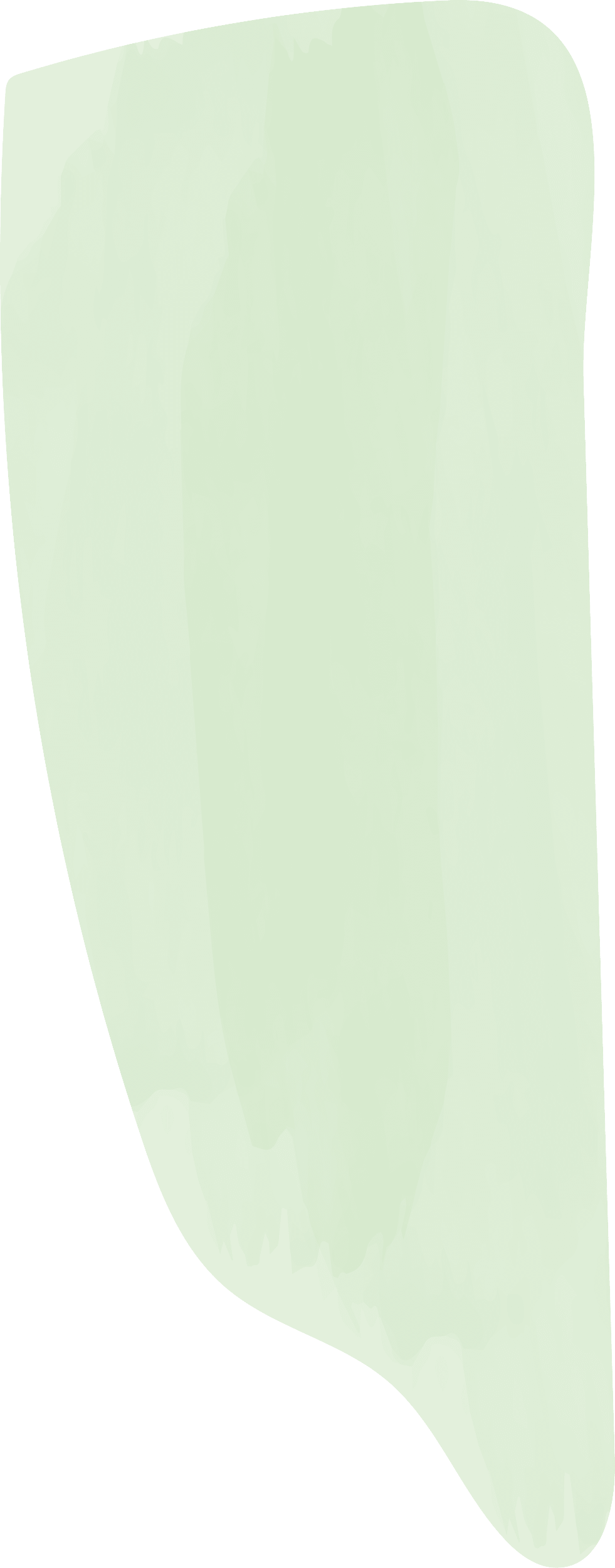 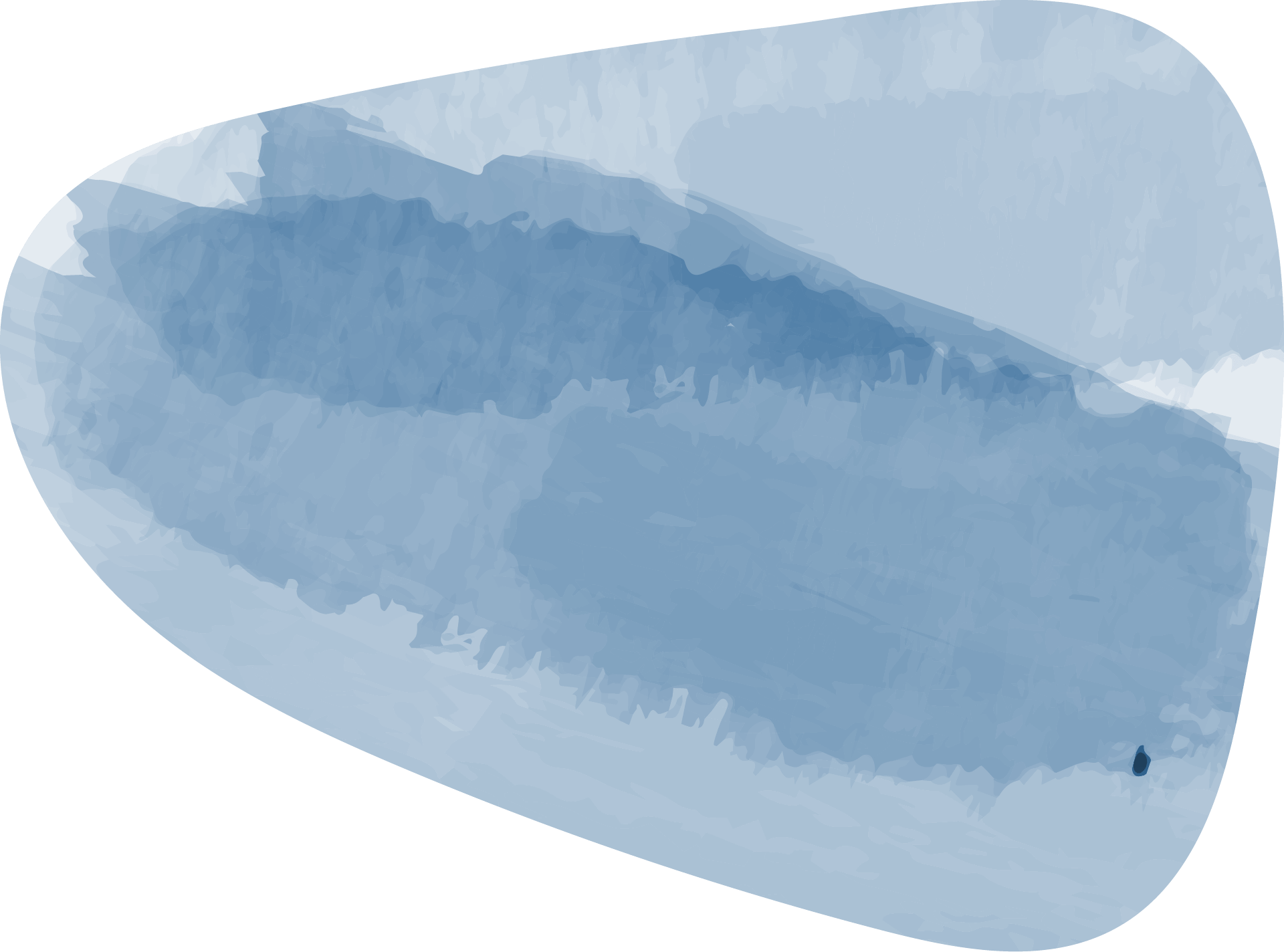 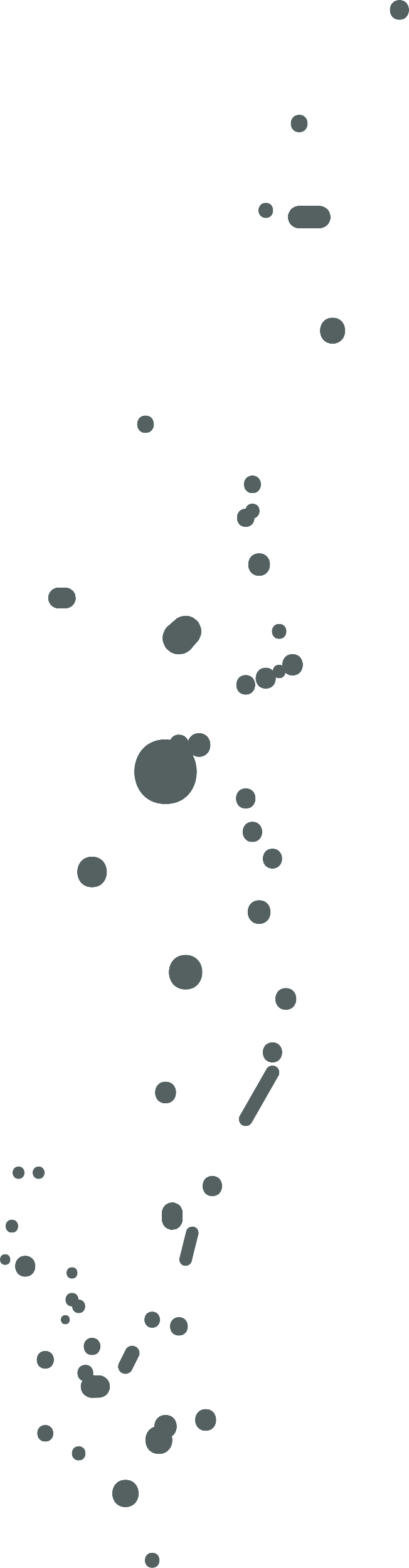 من خلال (القراءة الفعالة ) ص 161 اجيبي عن الأسئلة التالية ..
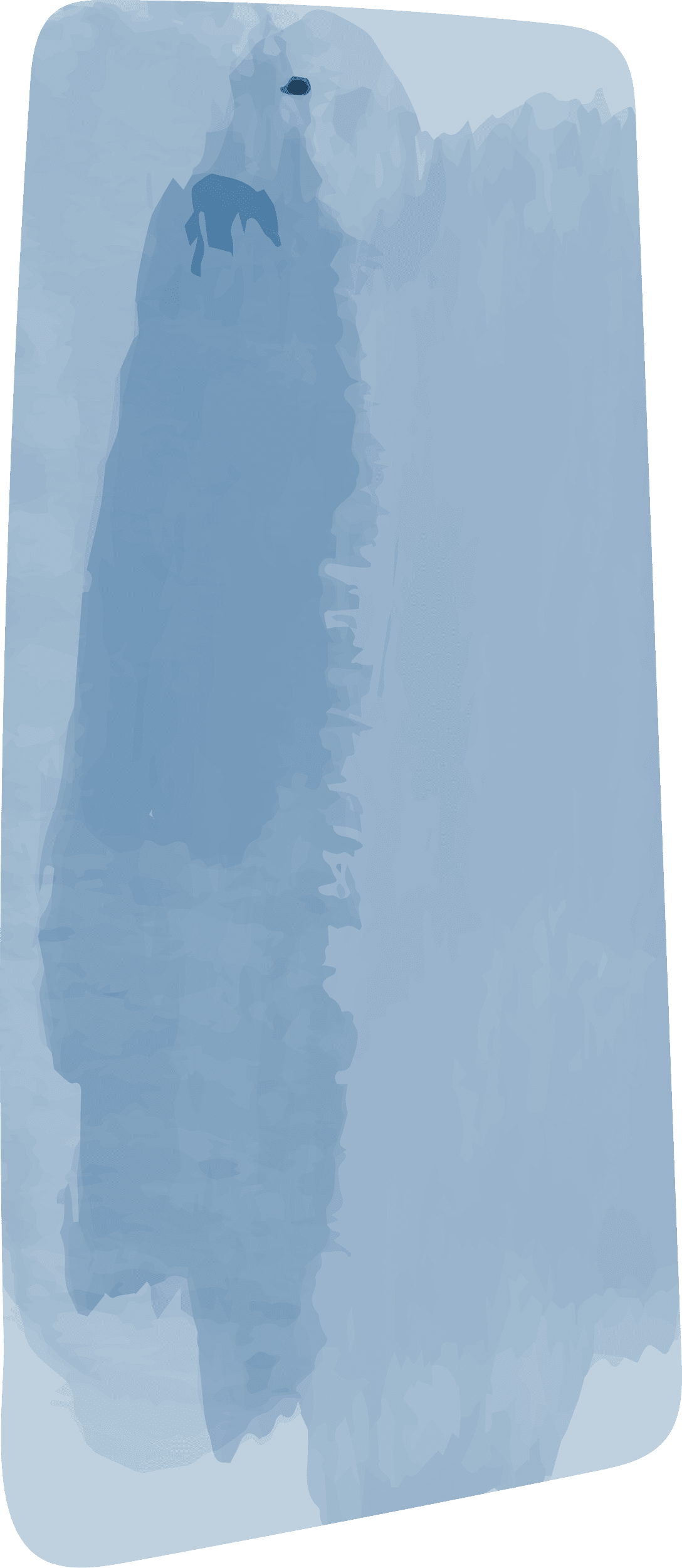 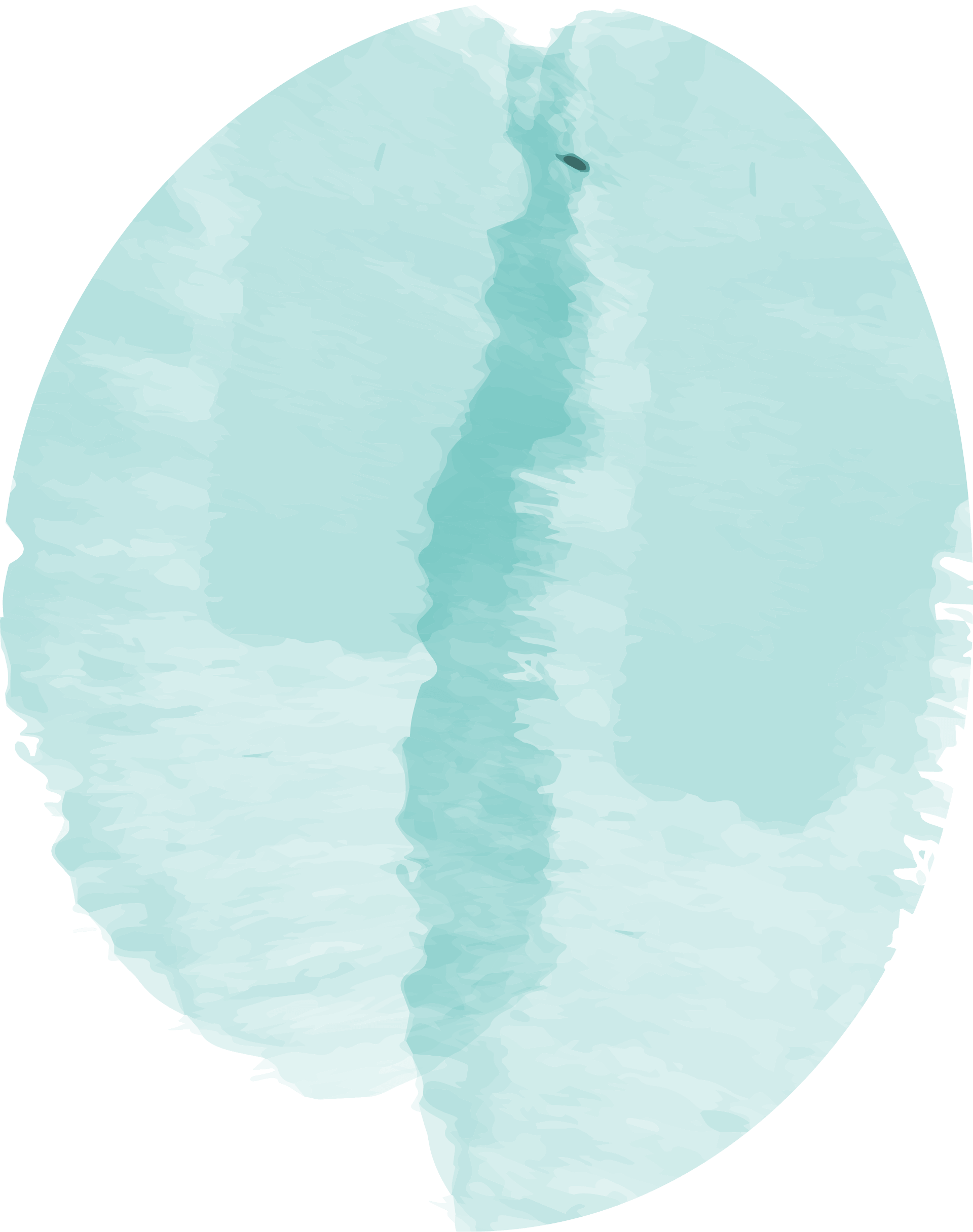 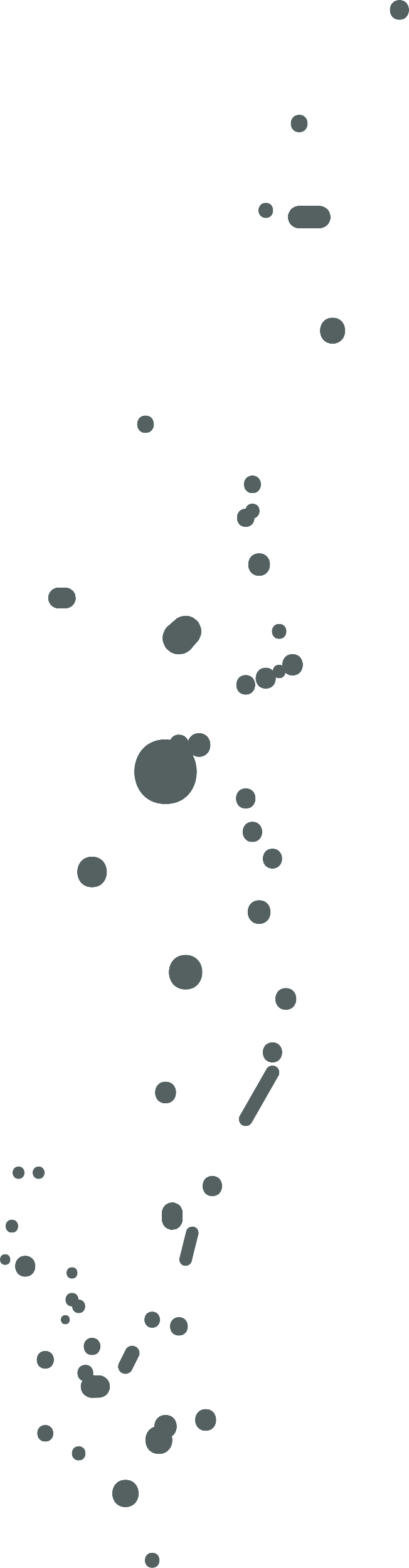 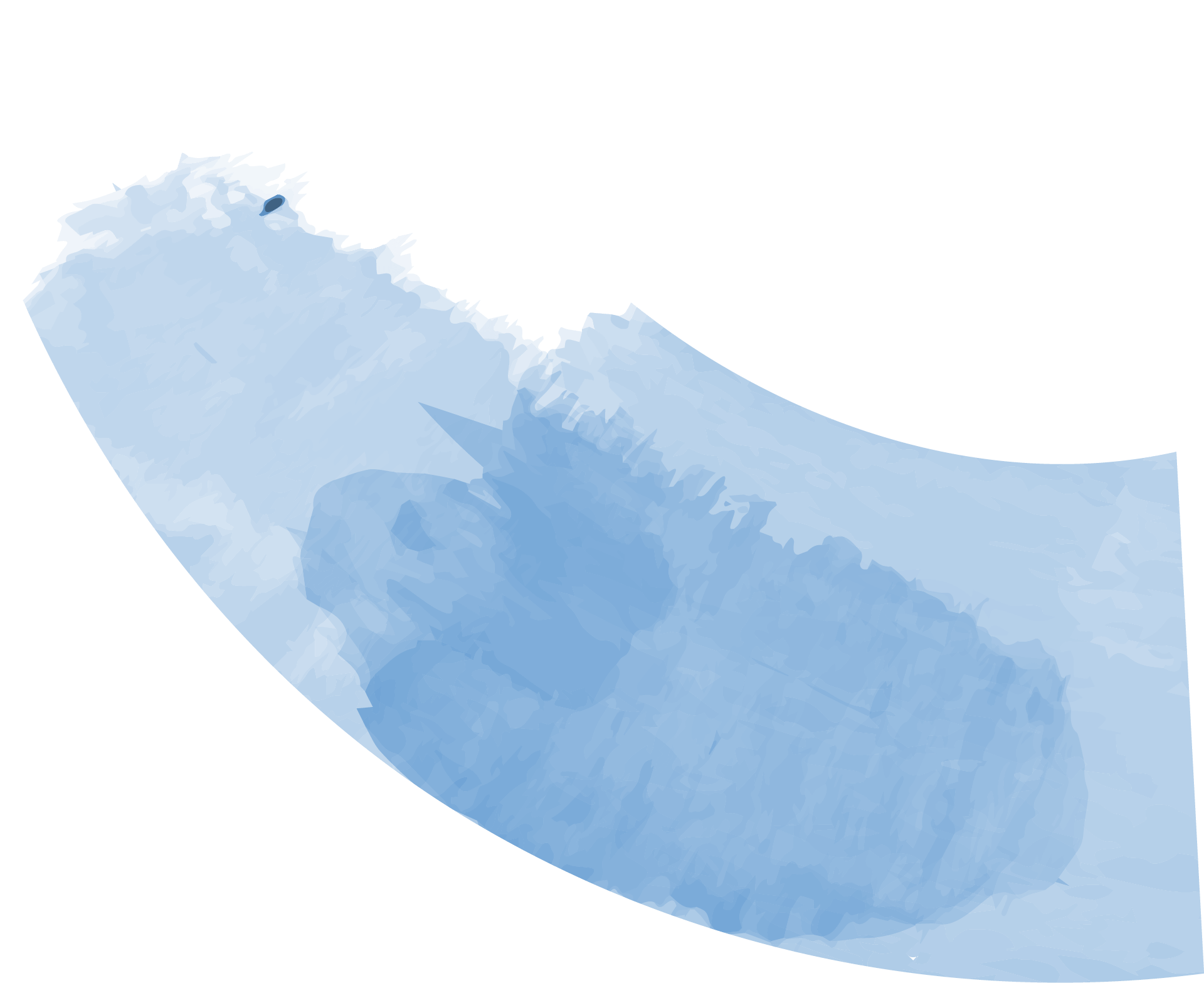 اذكري قصة تطوير نظام الإحداثيات ؟
هل يشبه نظام التمثيل في ميك كود بنظام التمثيل المعتاد
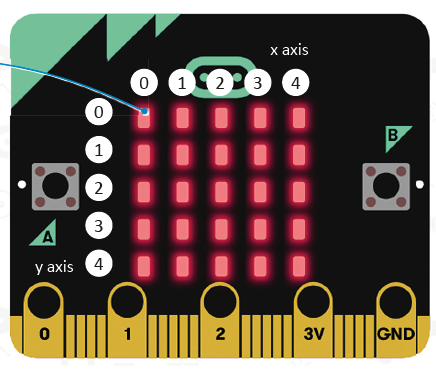 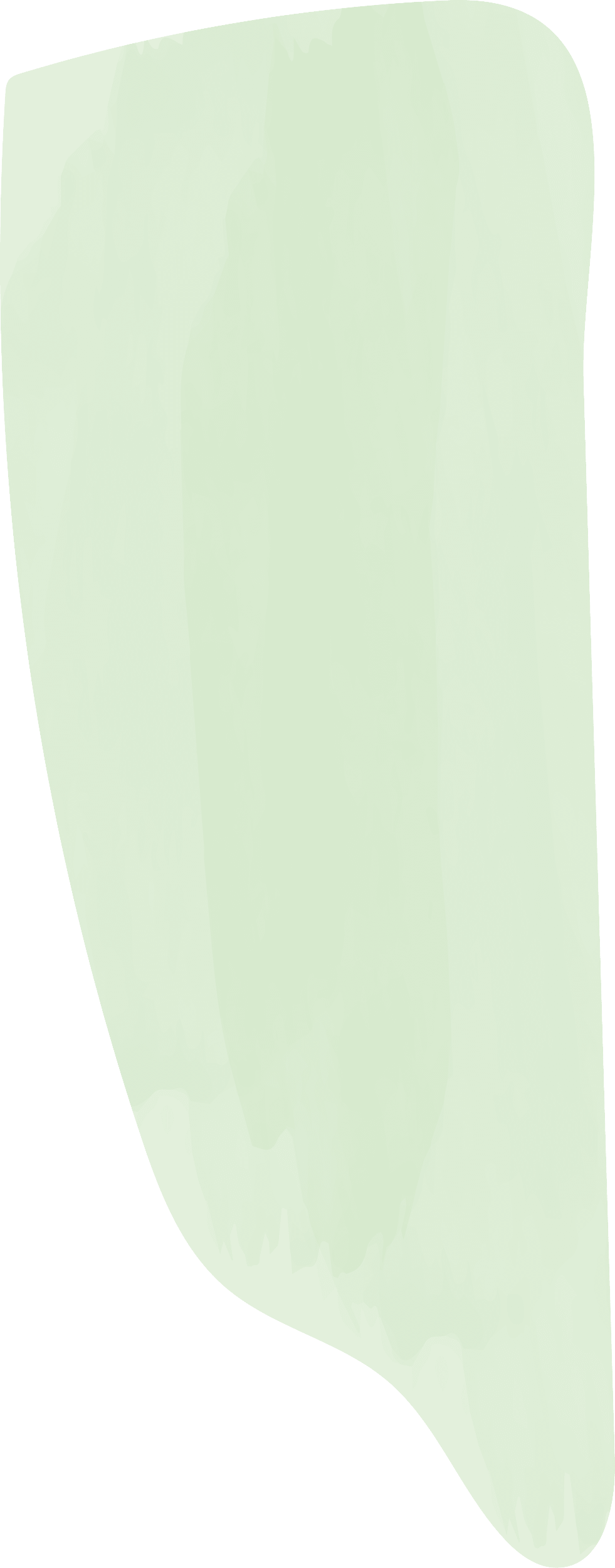 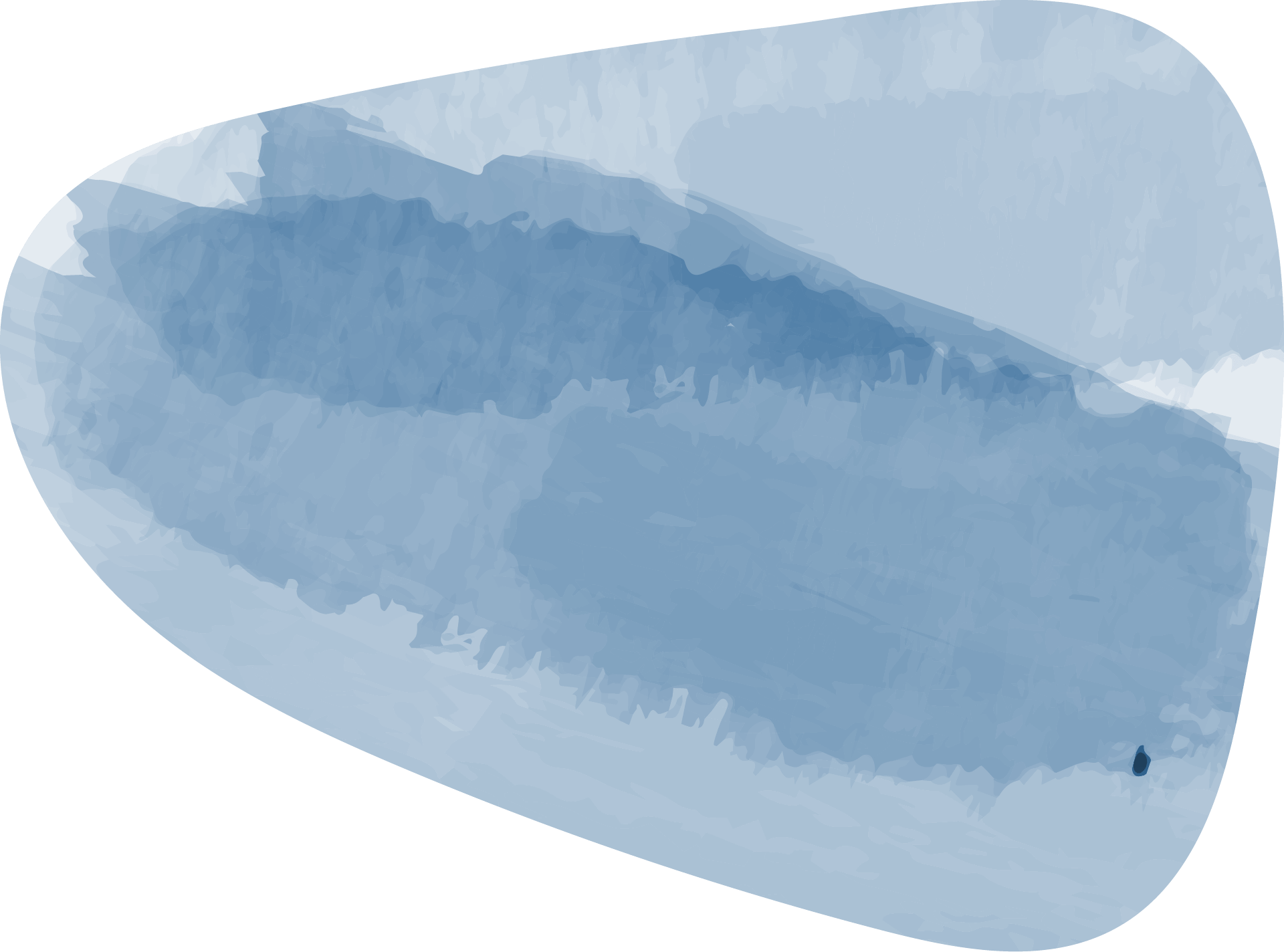 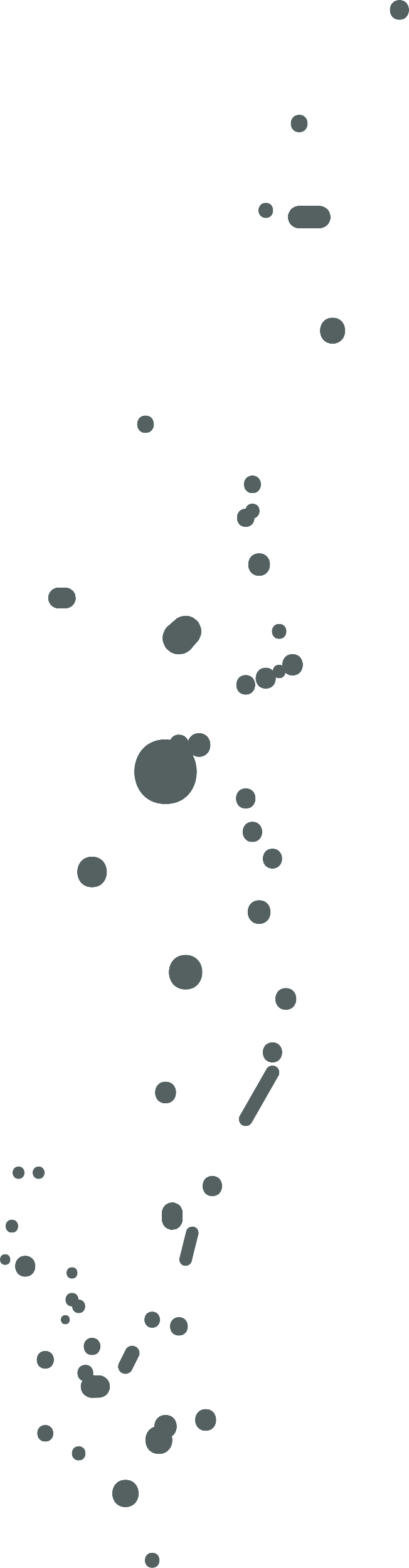 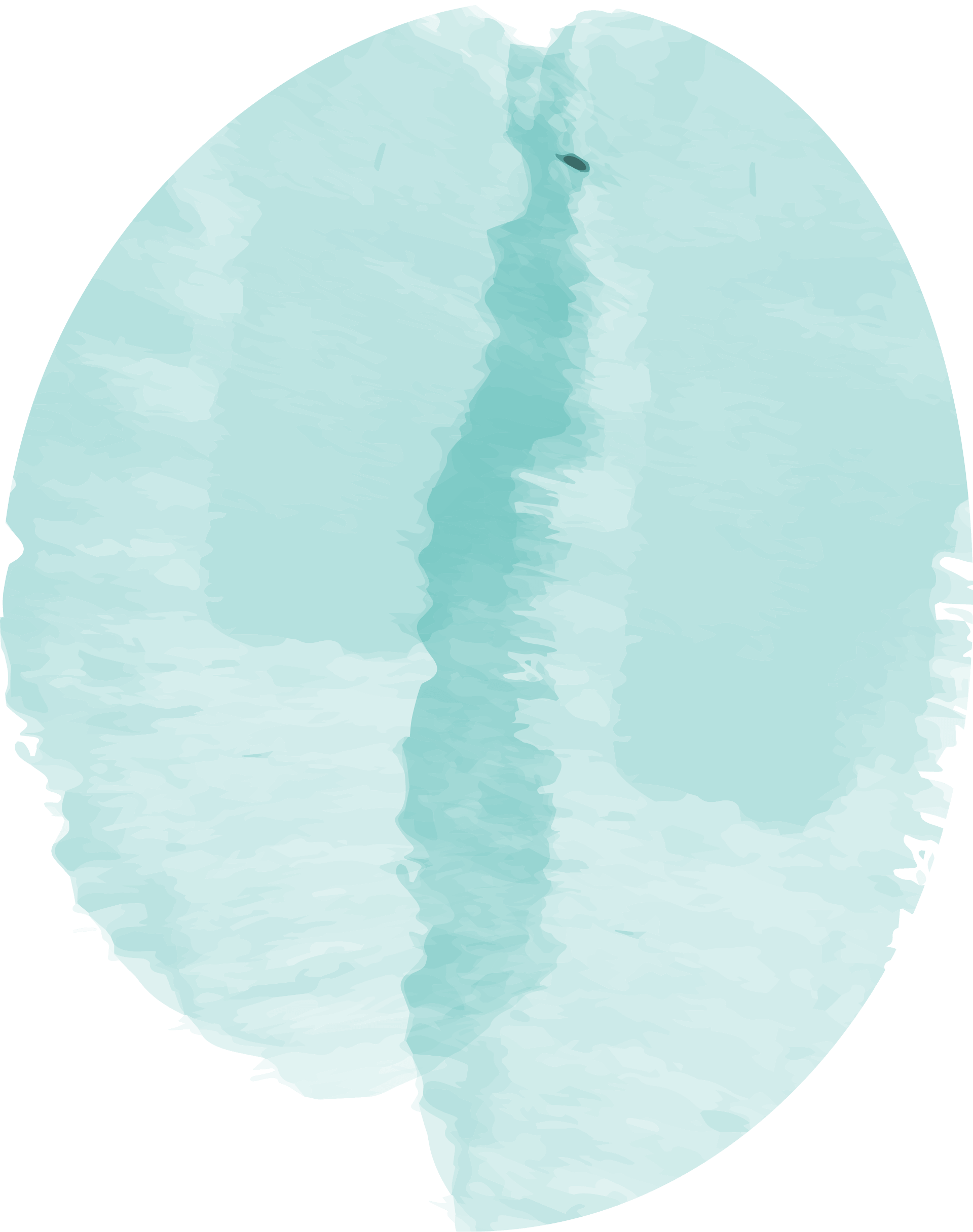 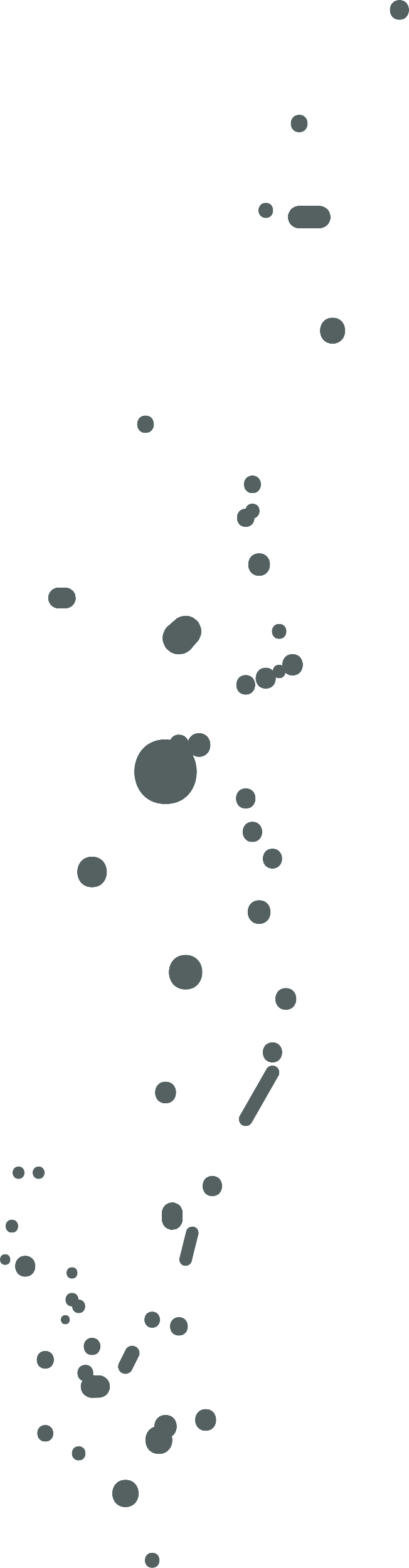 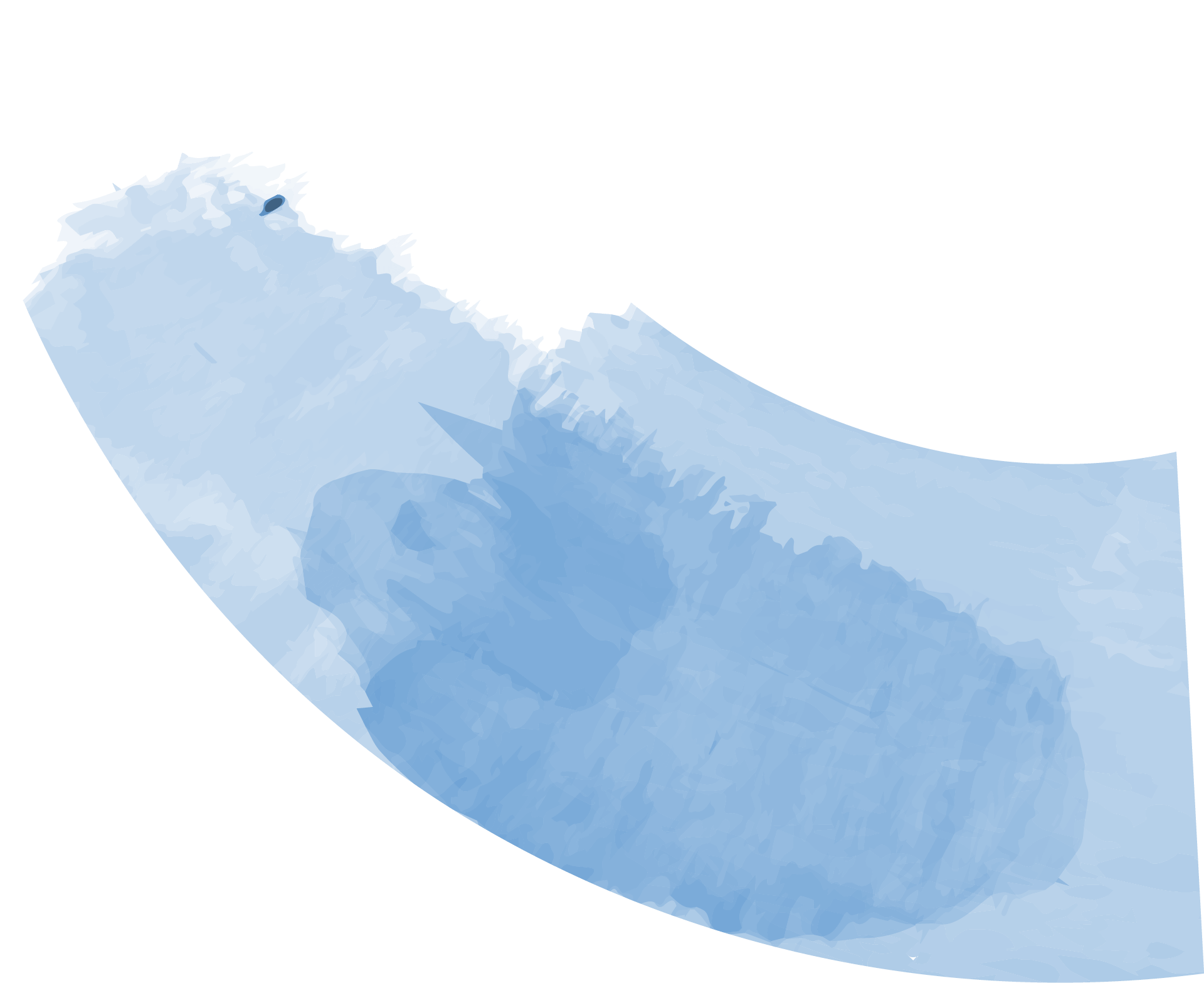 الإحداثيات في بايثون
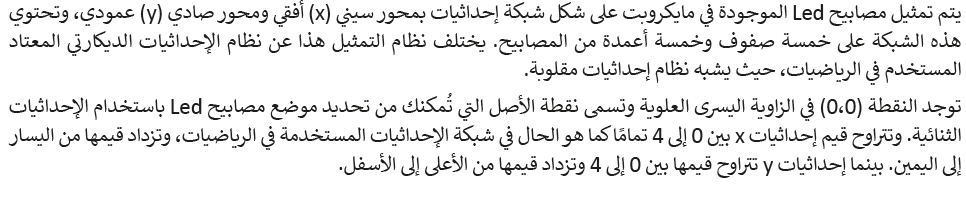 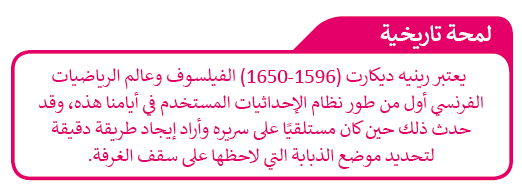 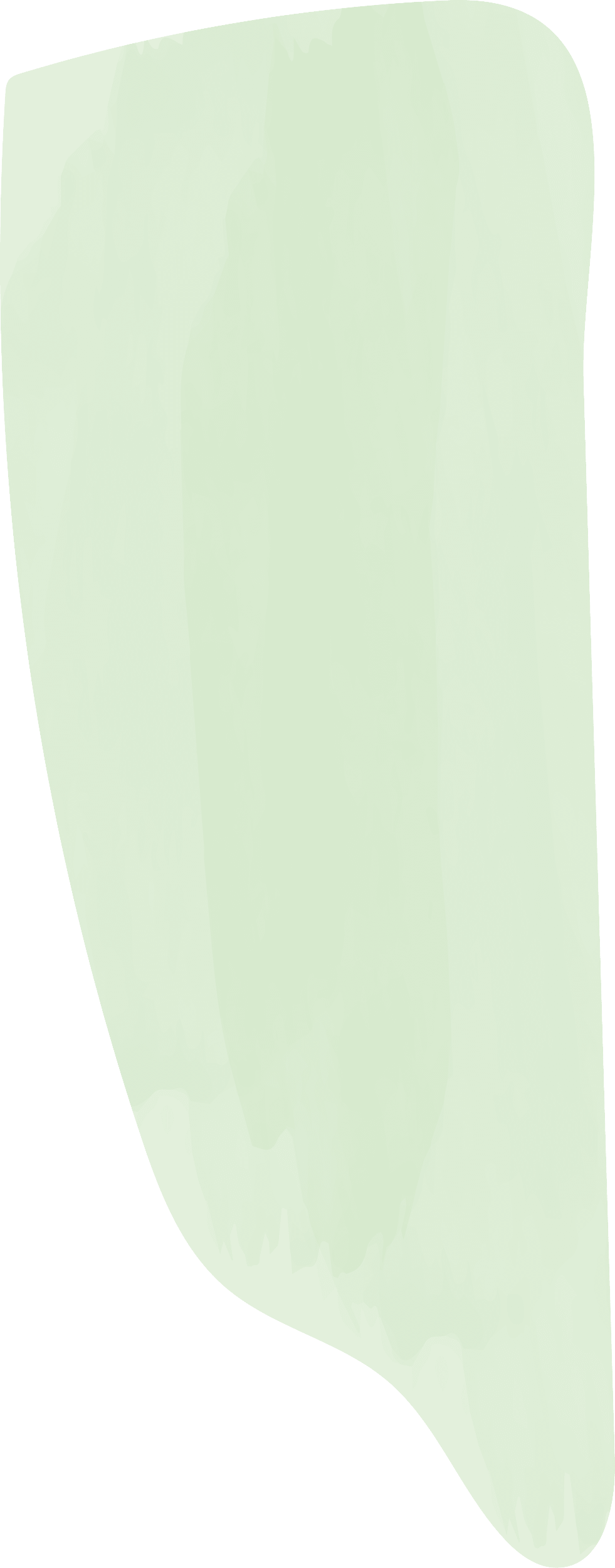 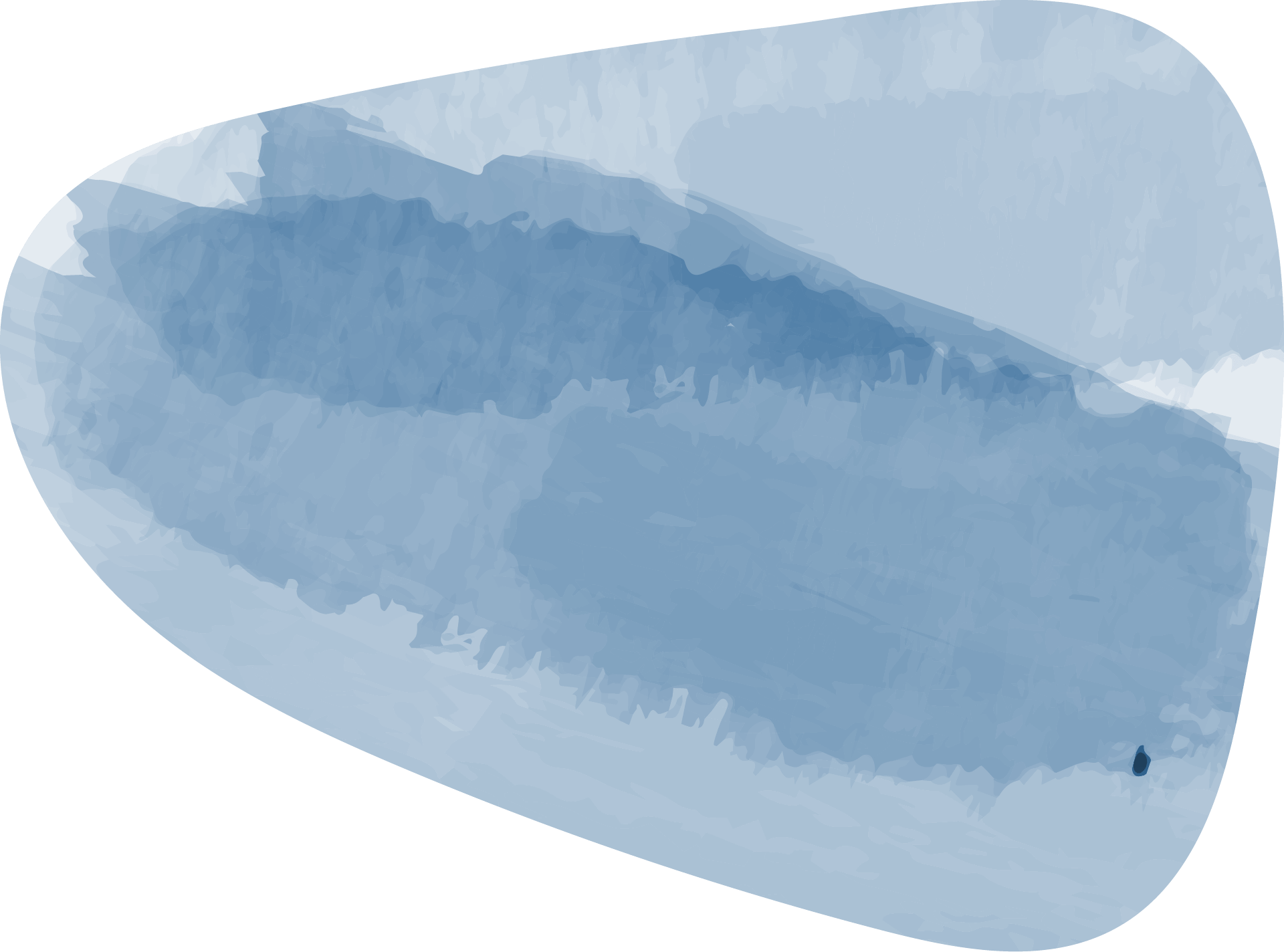 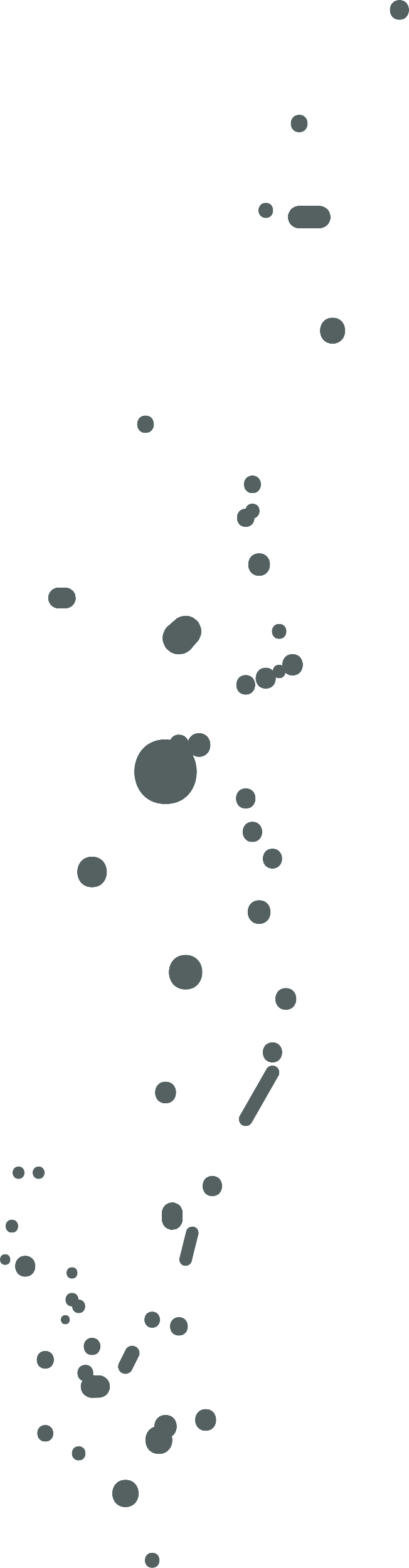 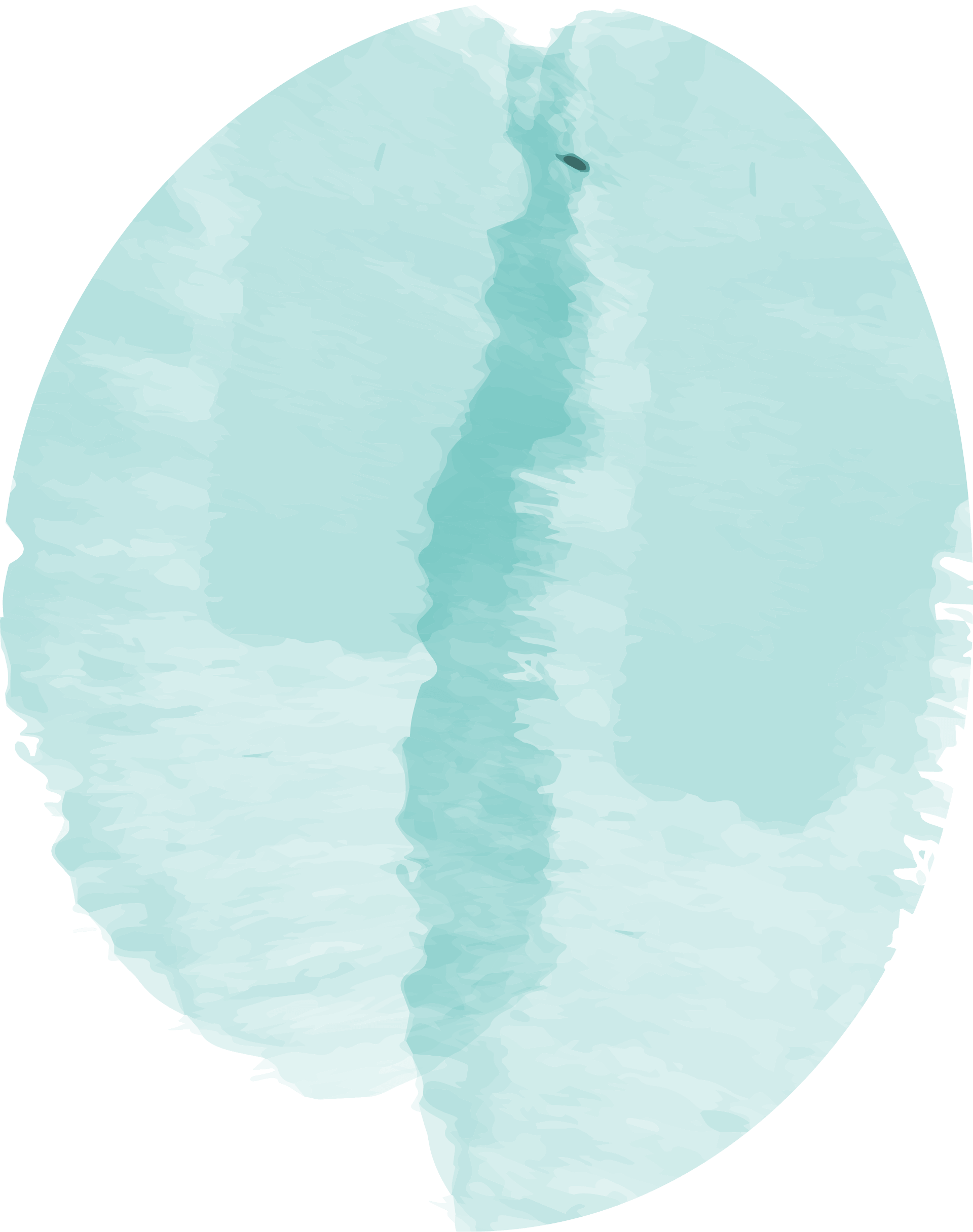 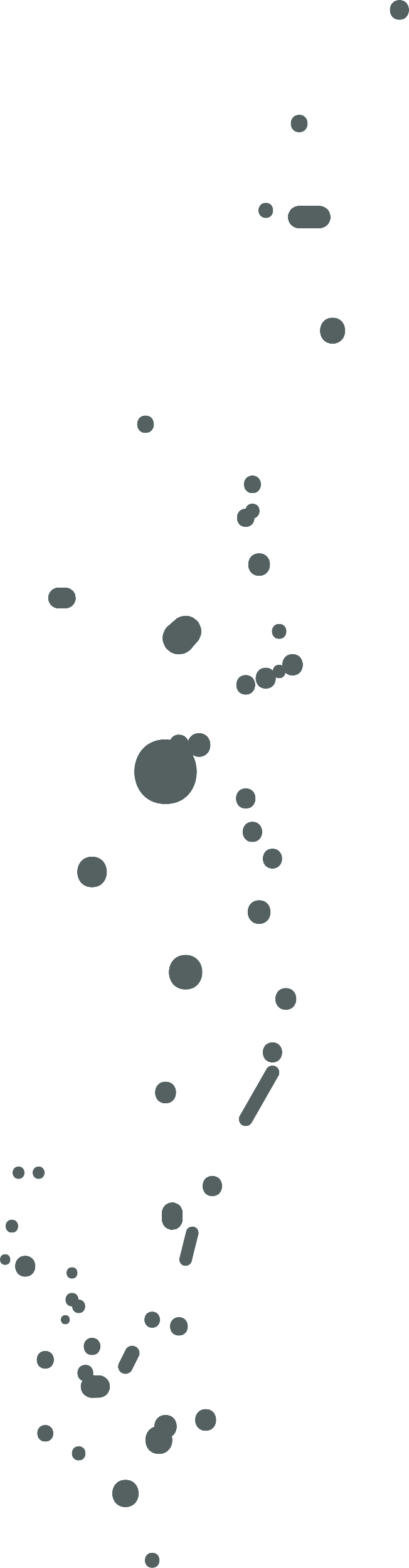 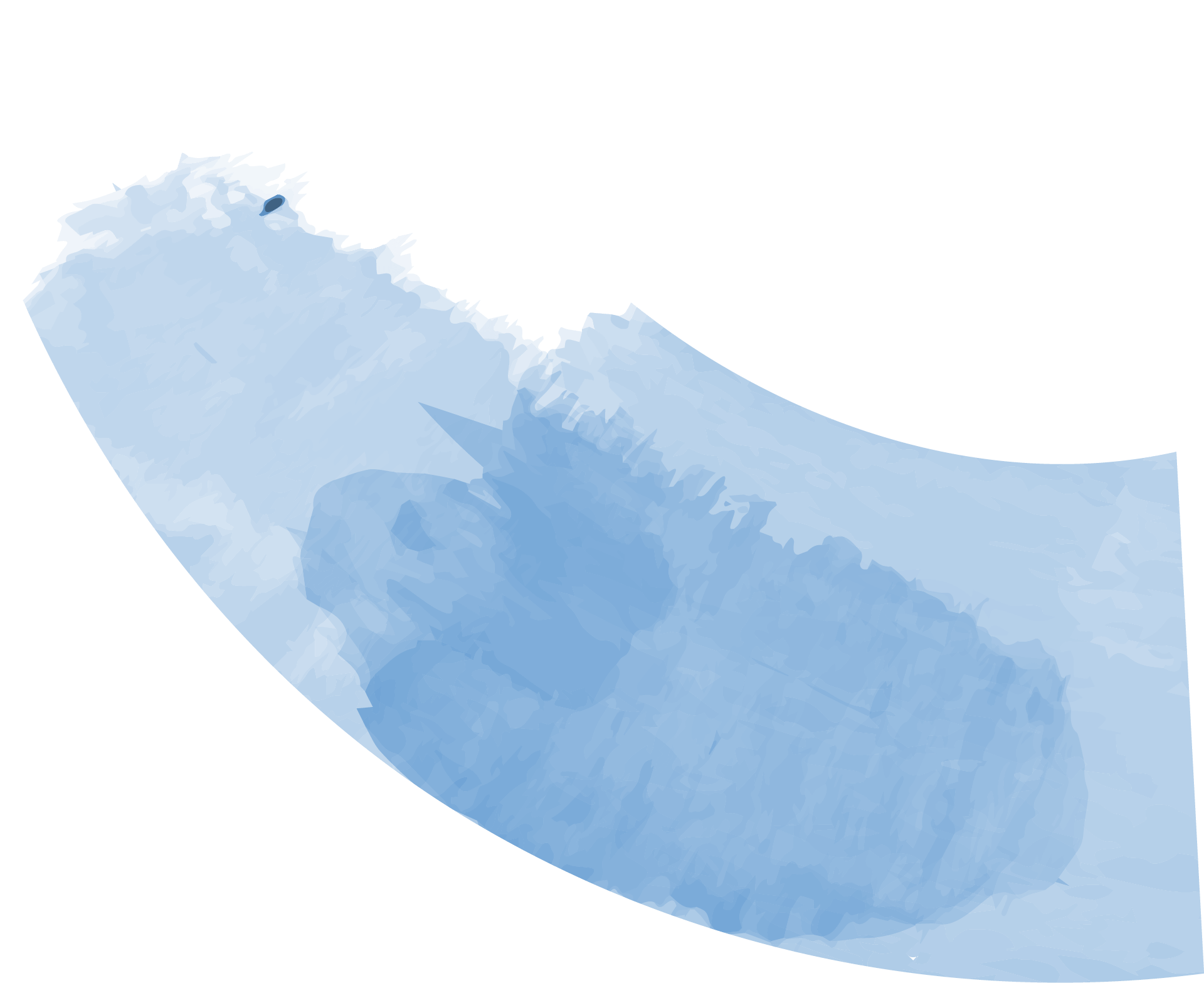 من خلال الفيديو استنتجي الهدف من البرنامج وكيف تم تصميم ذلك ؟   (فردي )
ظهور نقطة ومن ثم تتحرك ..
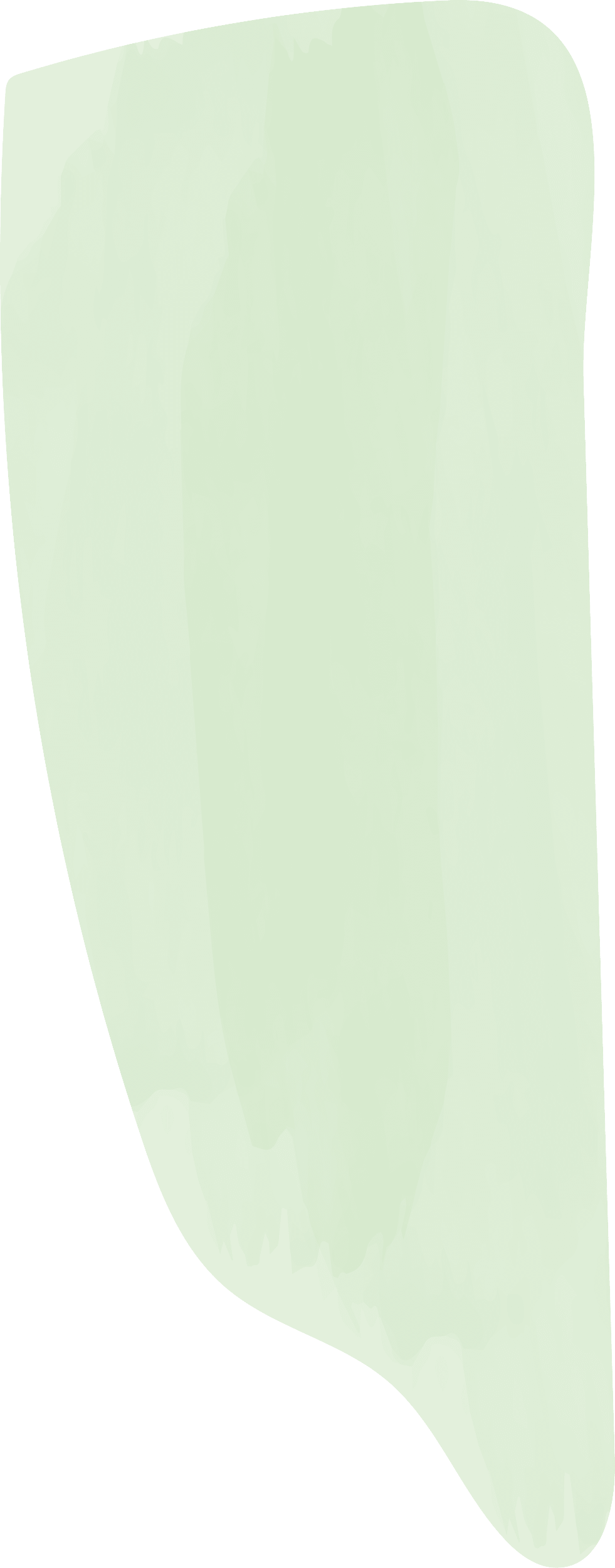 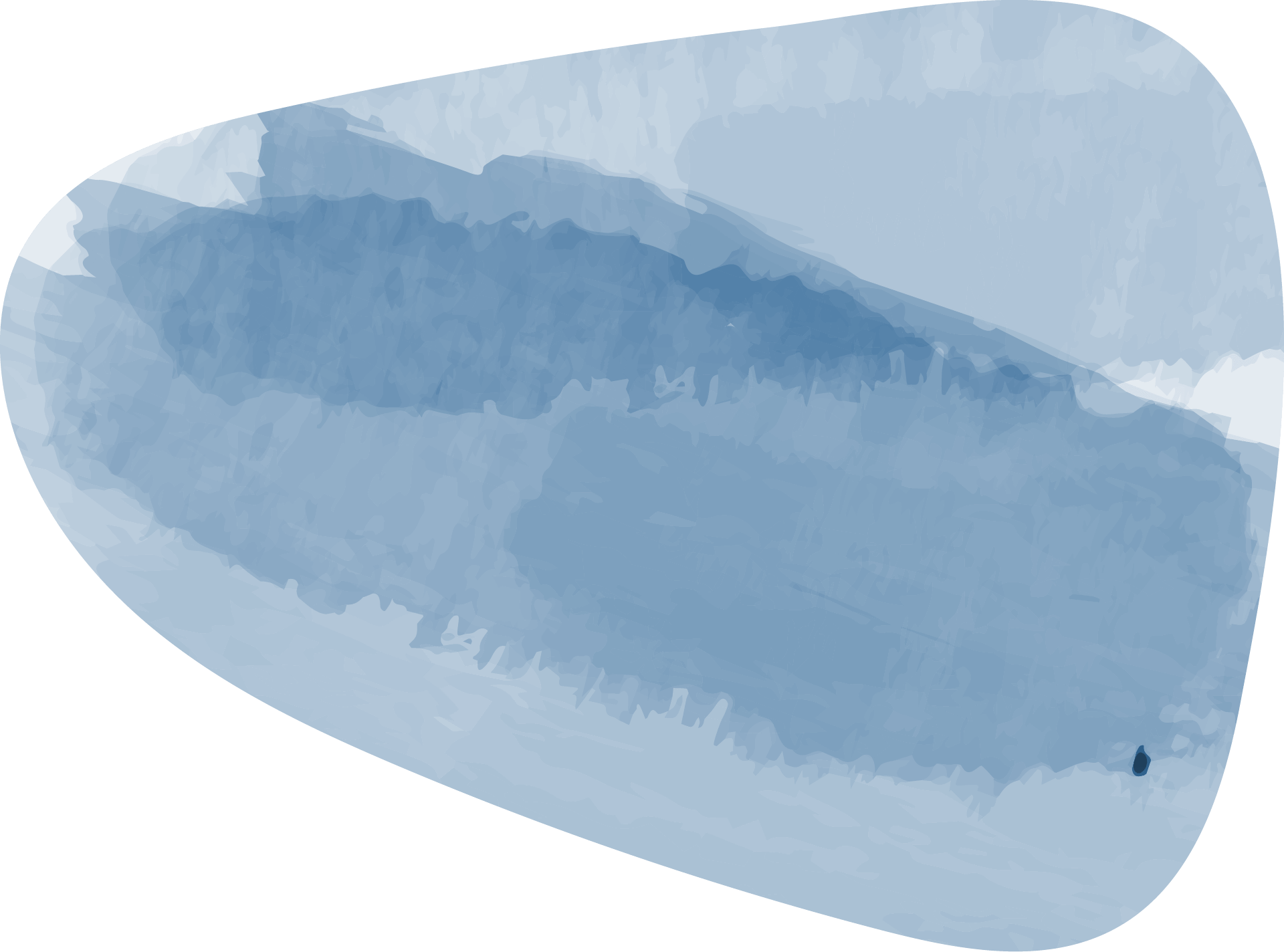 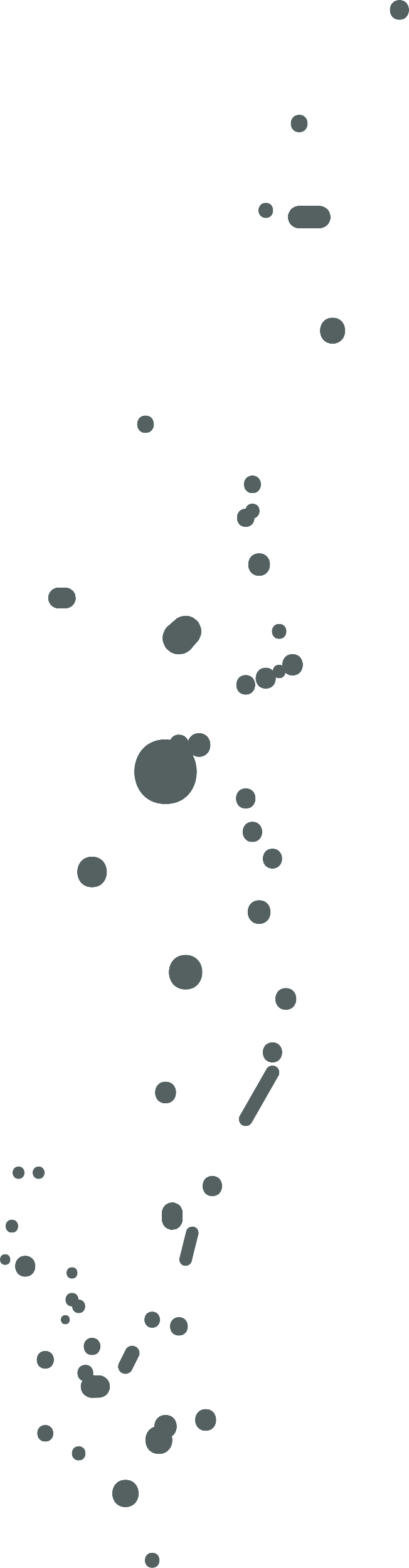 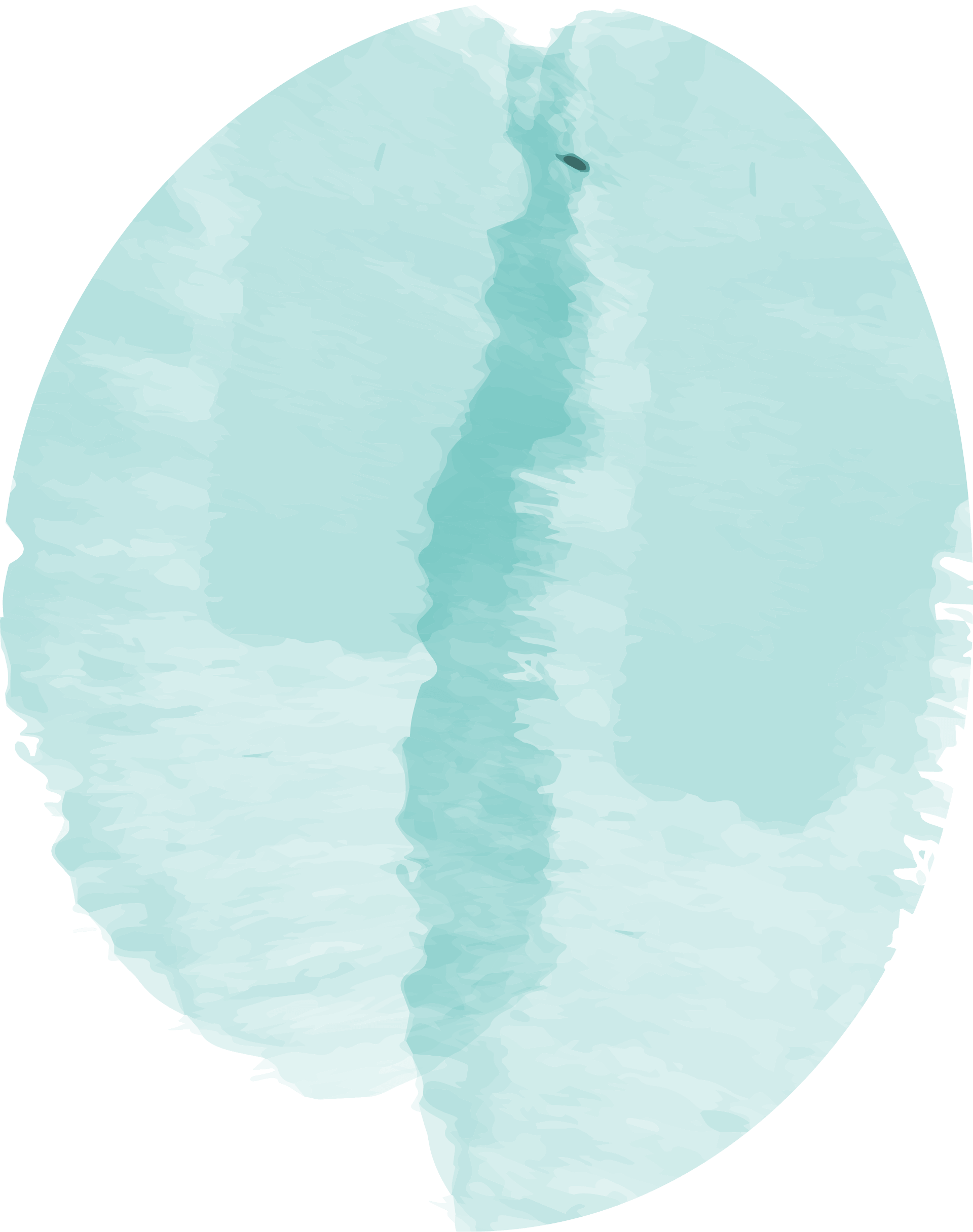 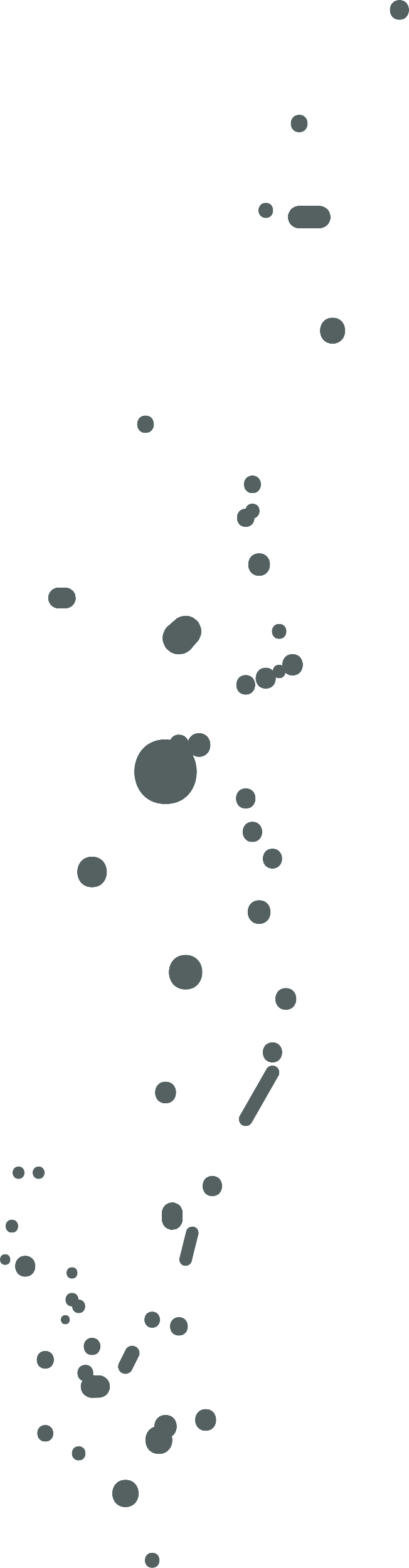 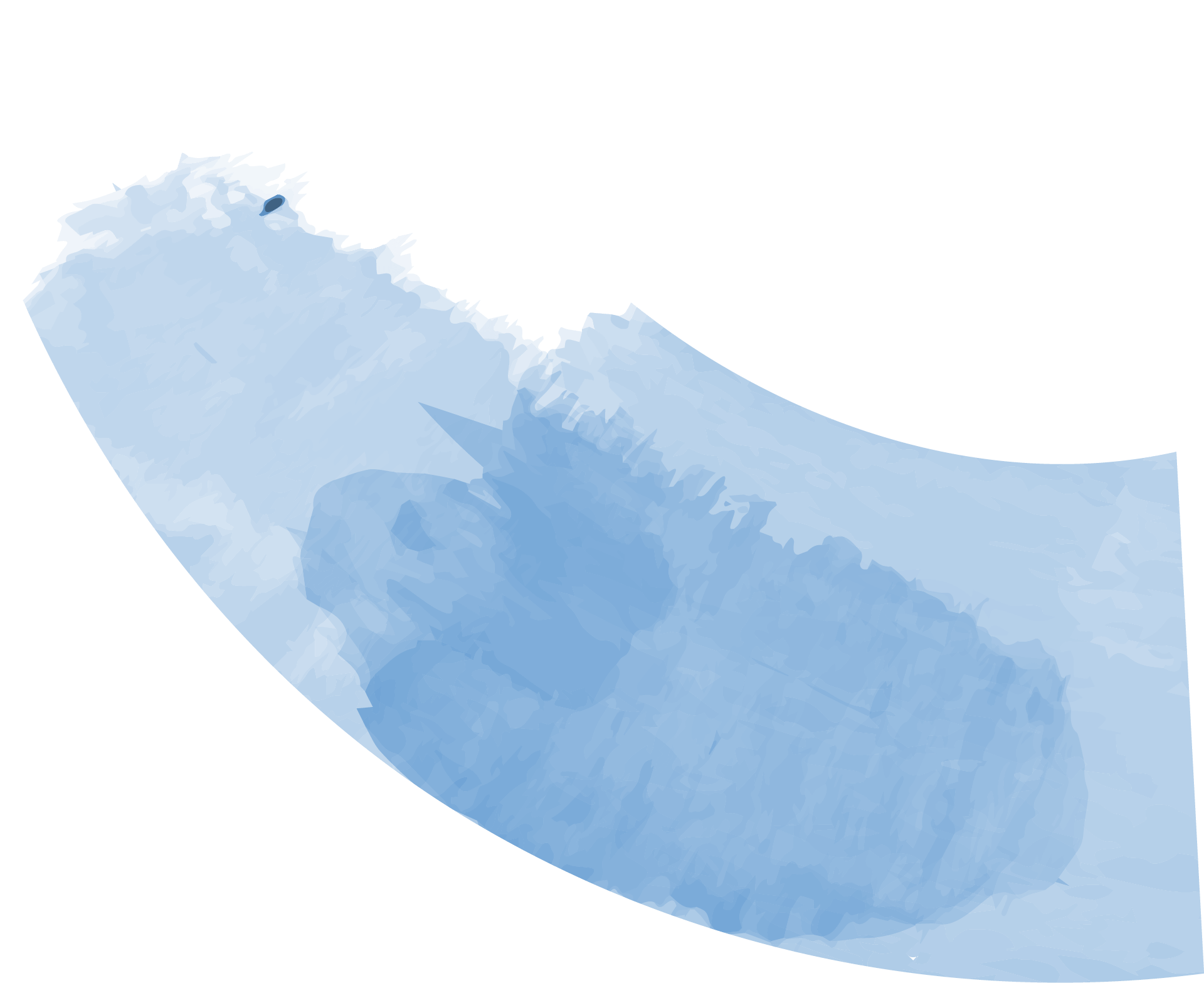 من خلال الفيديو استنتجي الهدف من البرنامج وكيف تم تصميم ذلك ؟   (فردي )
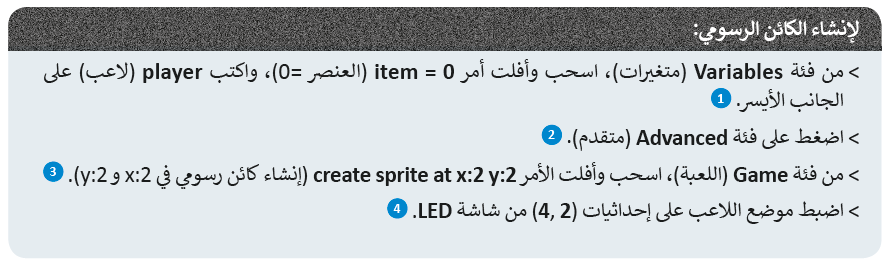 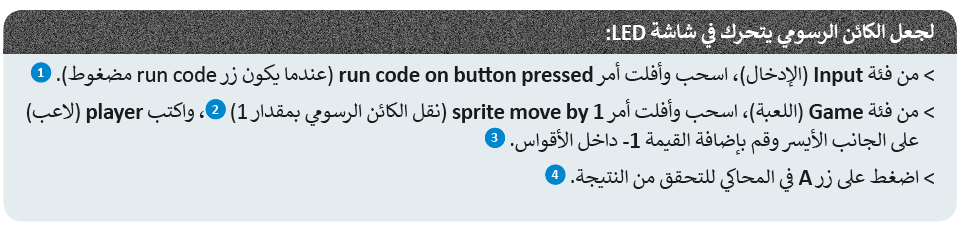 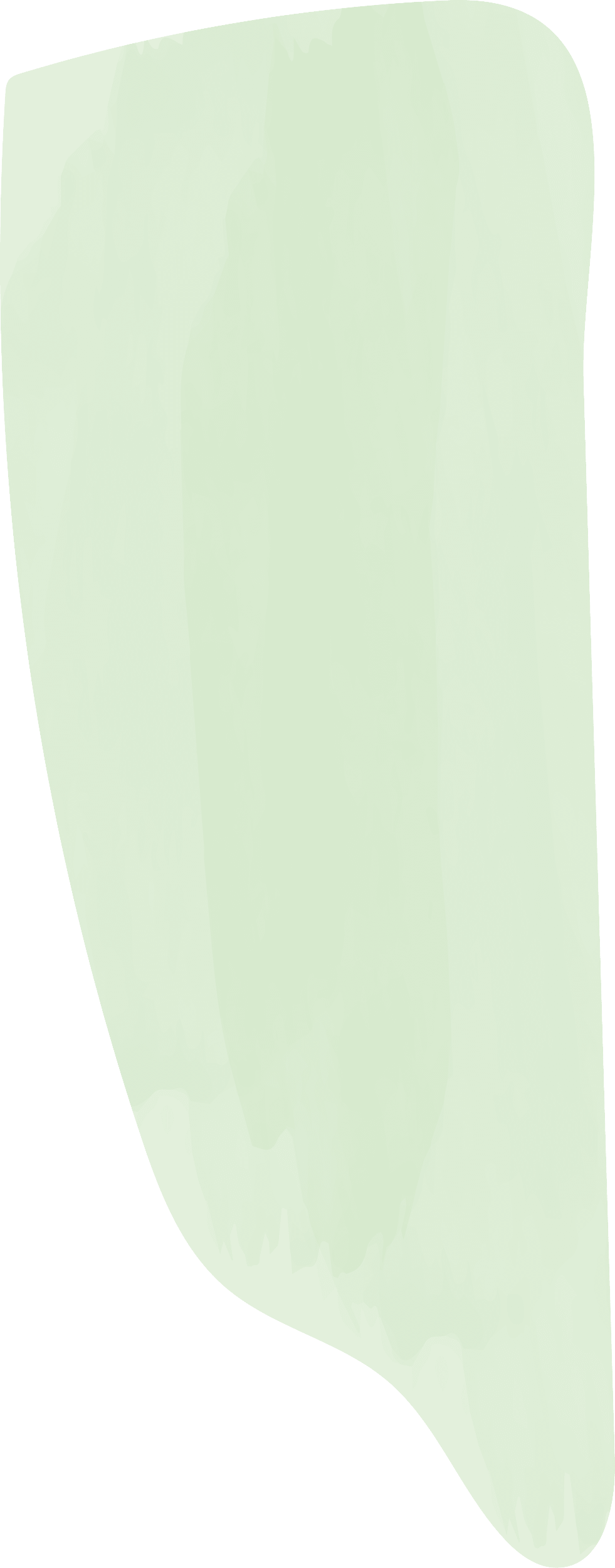 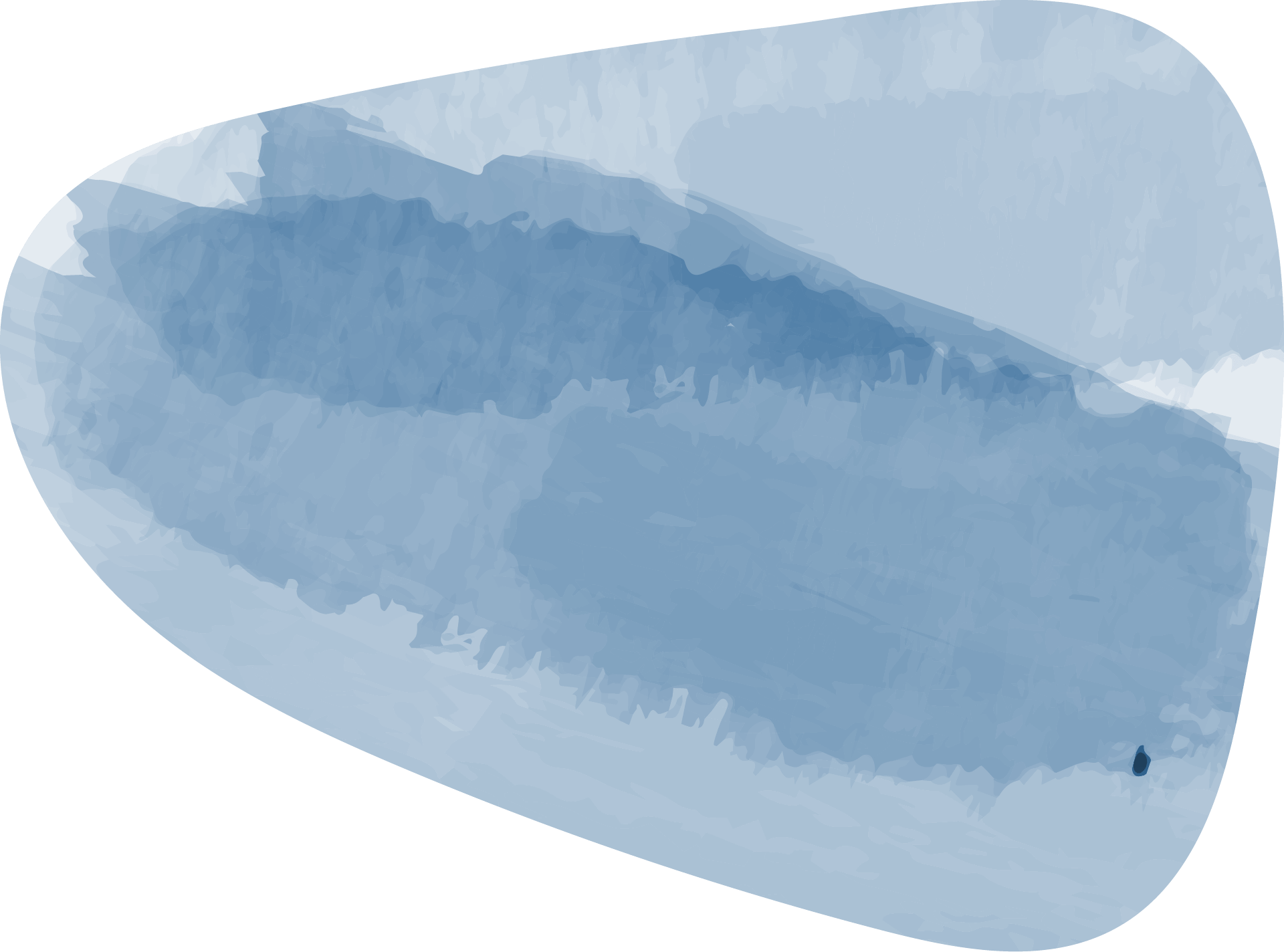 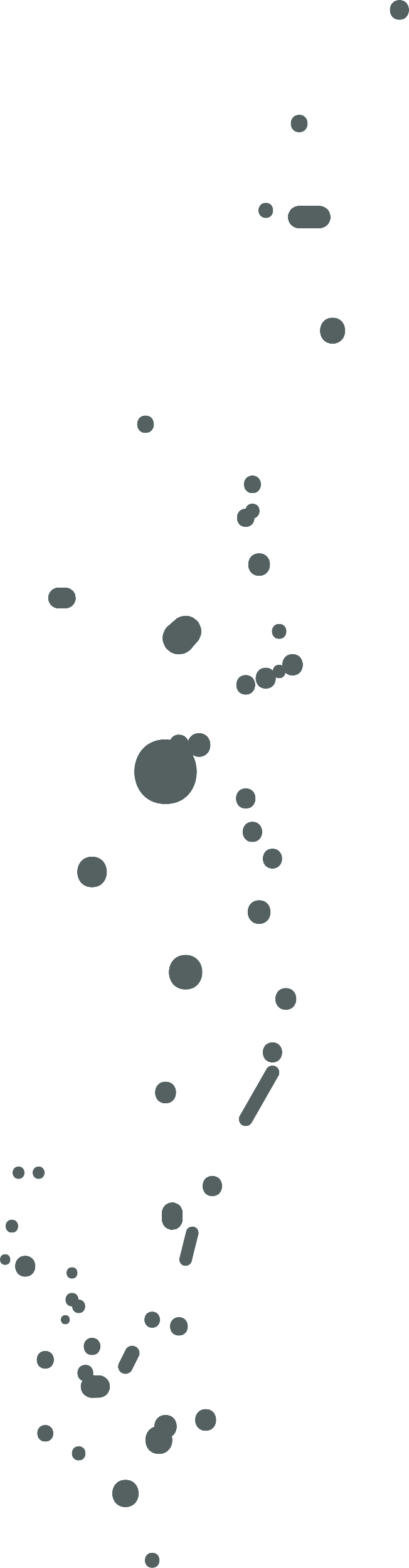 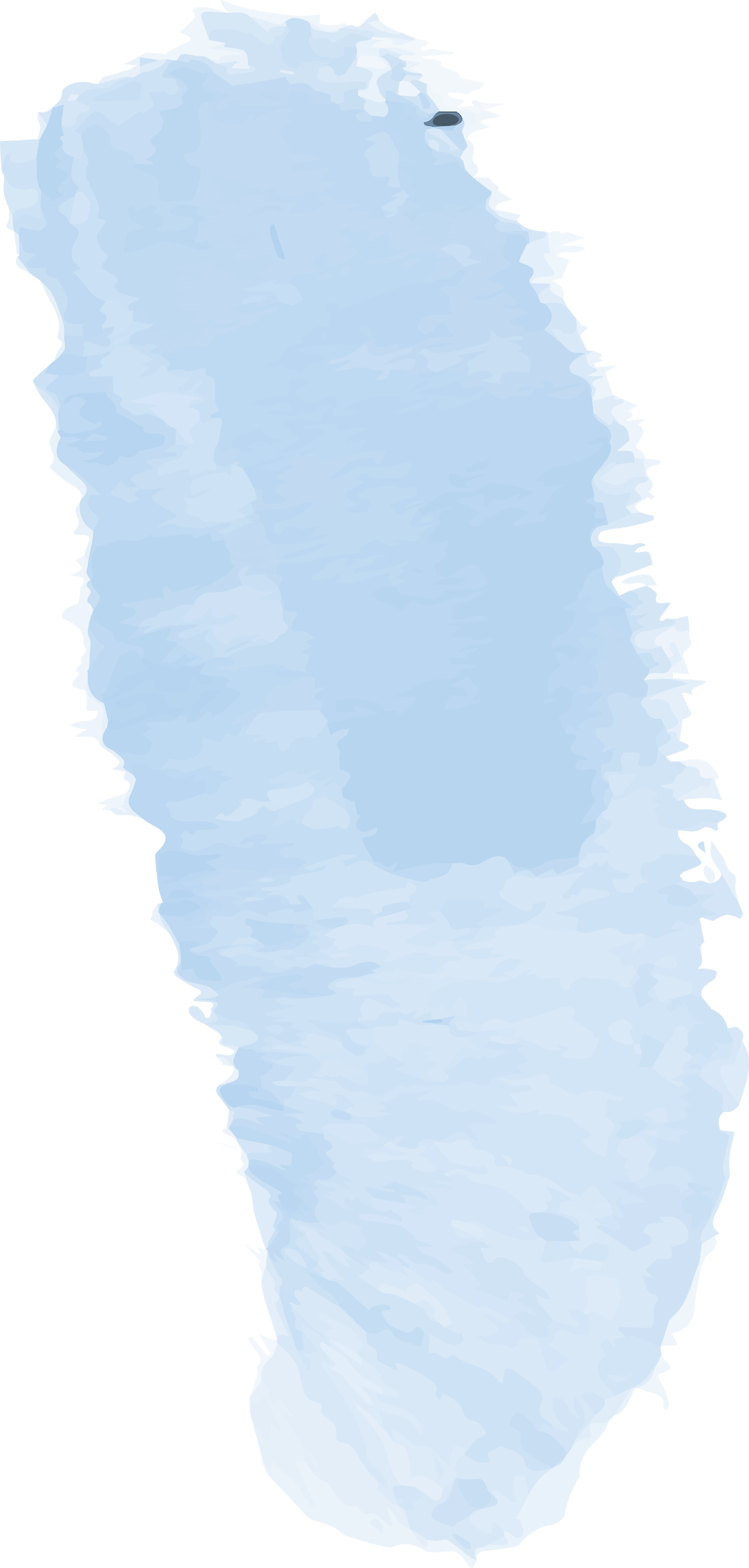 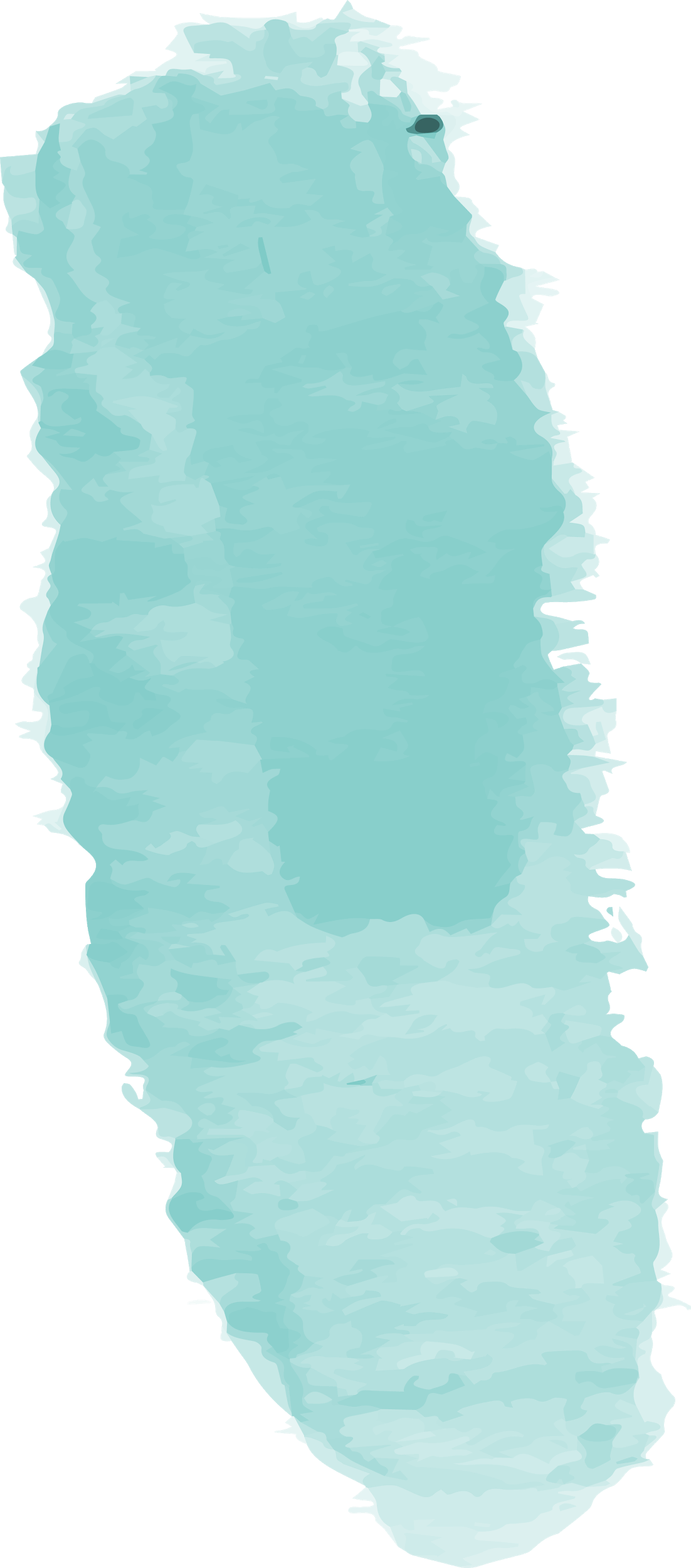 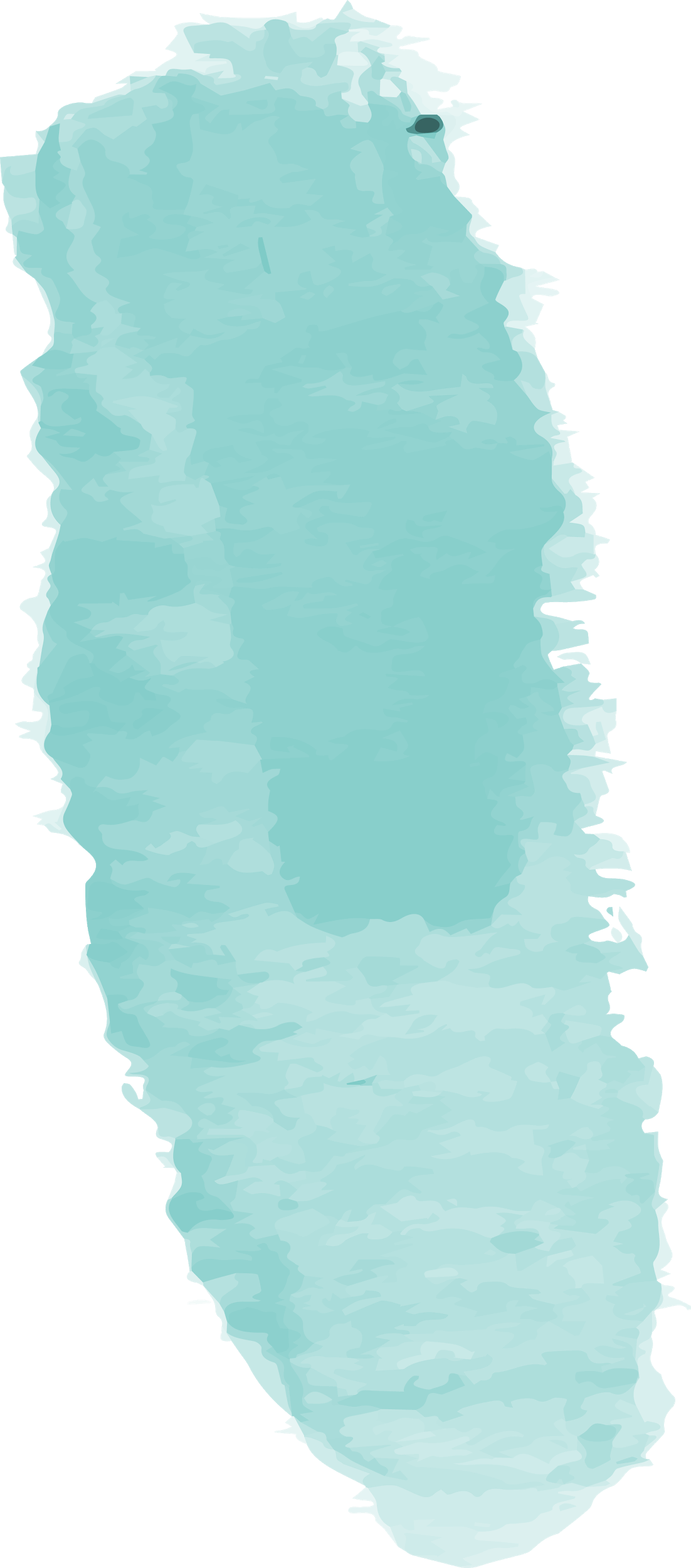 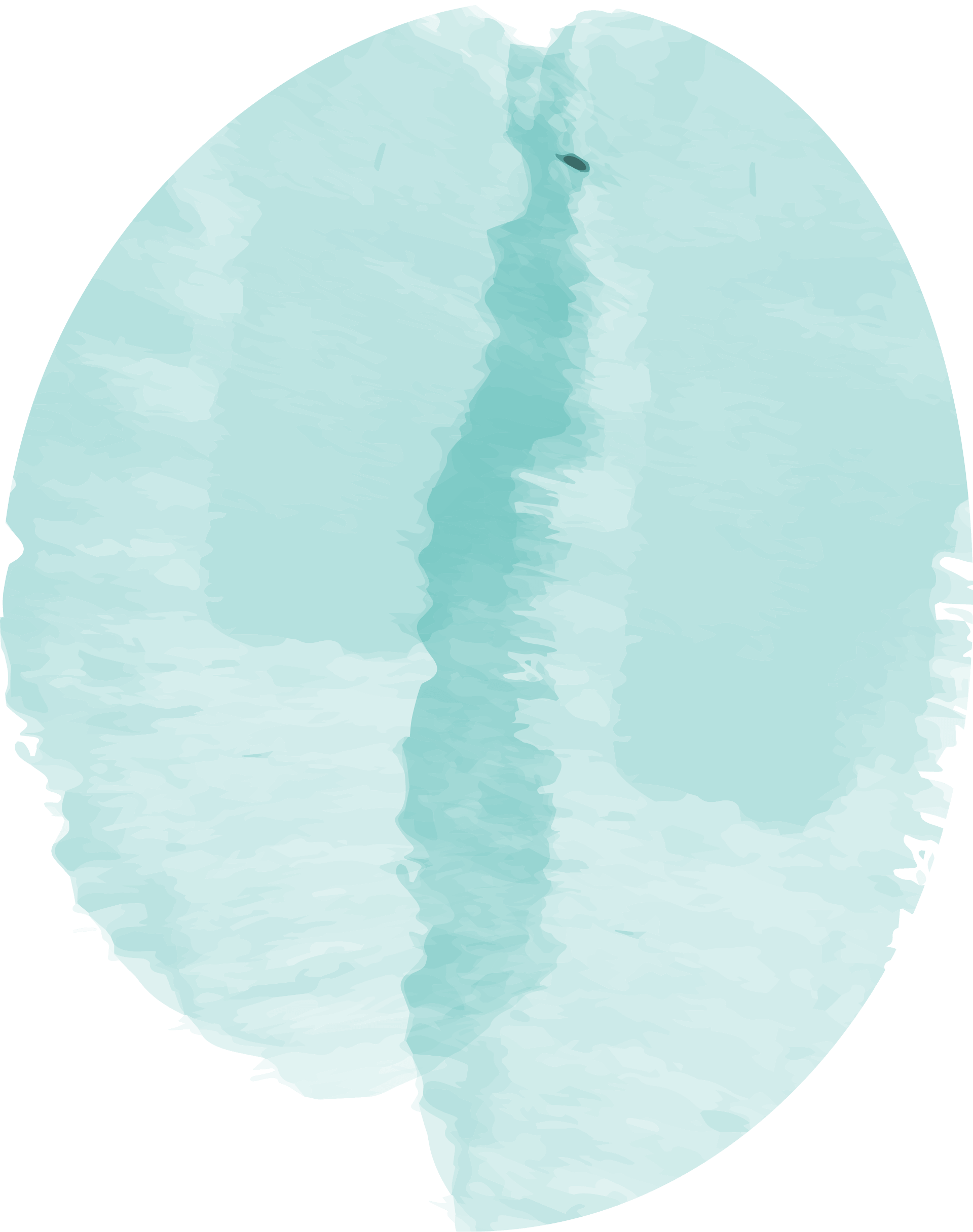 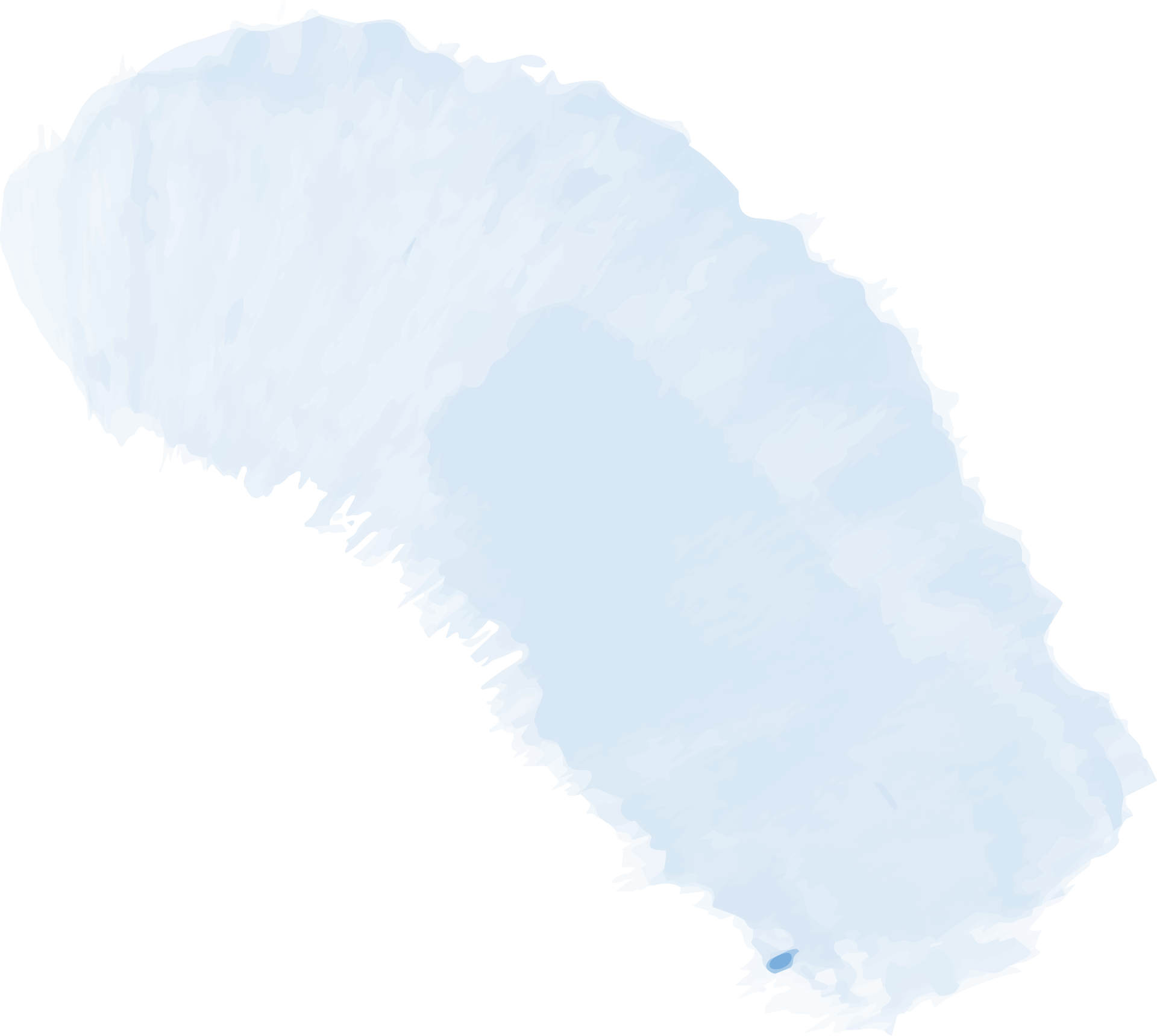 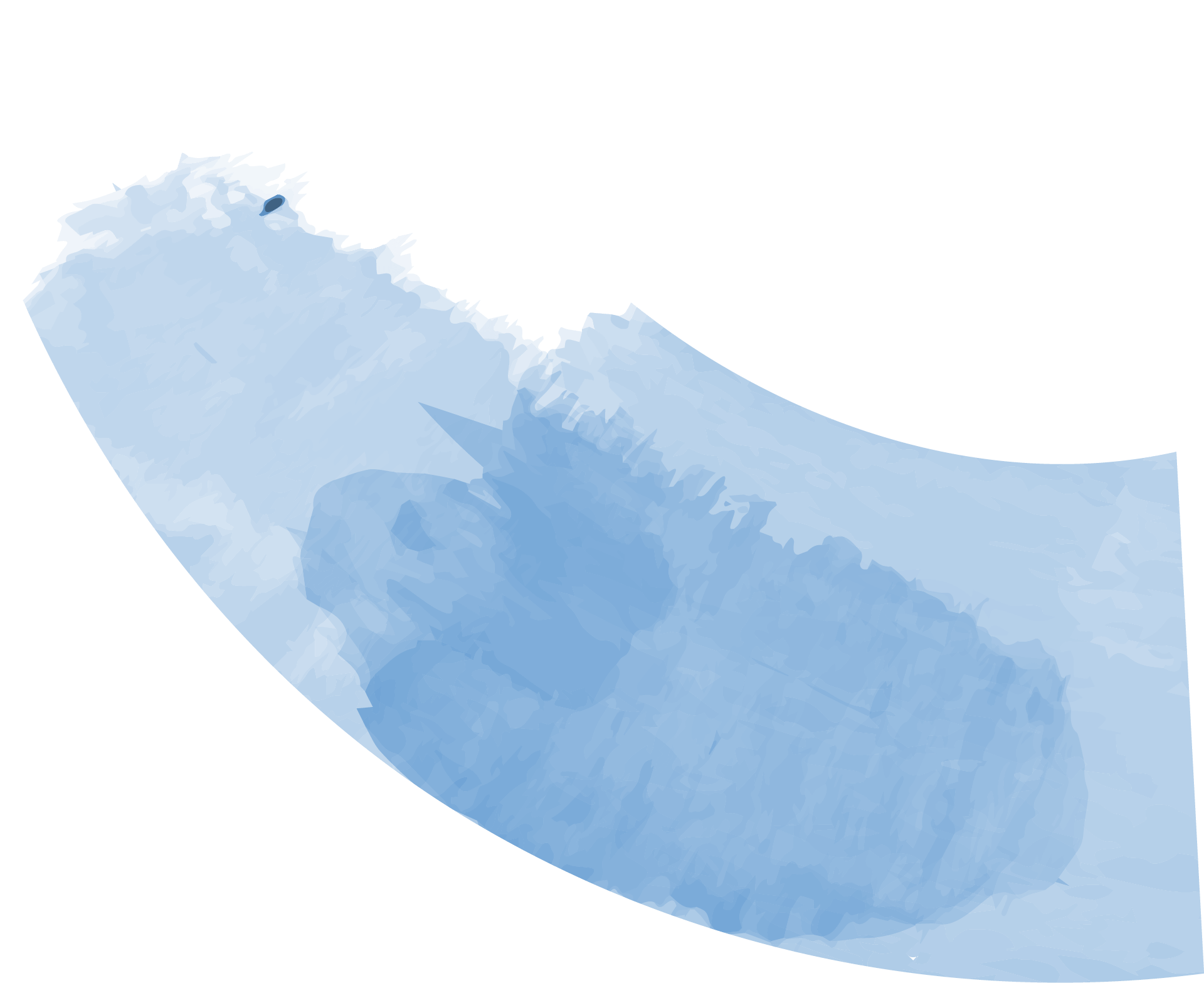 قومي بتطبيق البرنامج لإنشاء كائن ومن ثم تحريكه في شاشة 
Led من اليمين الى اليسار 
عند الضغط على زر B
التطبيق العملي
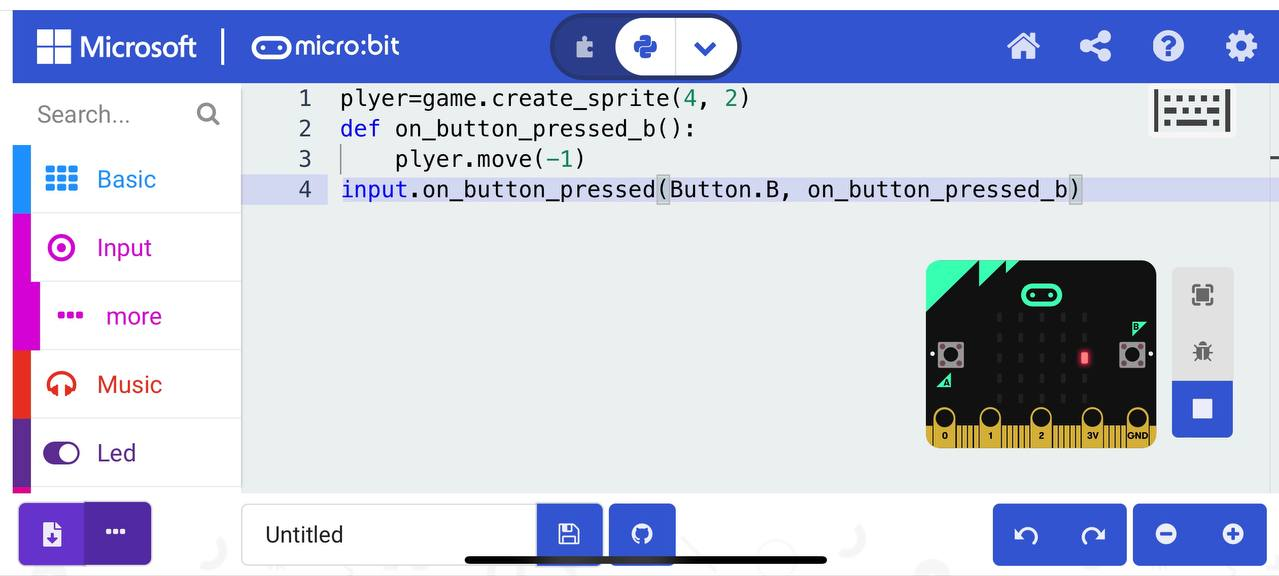 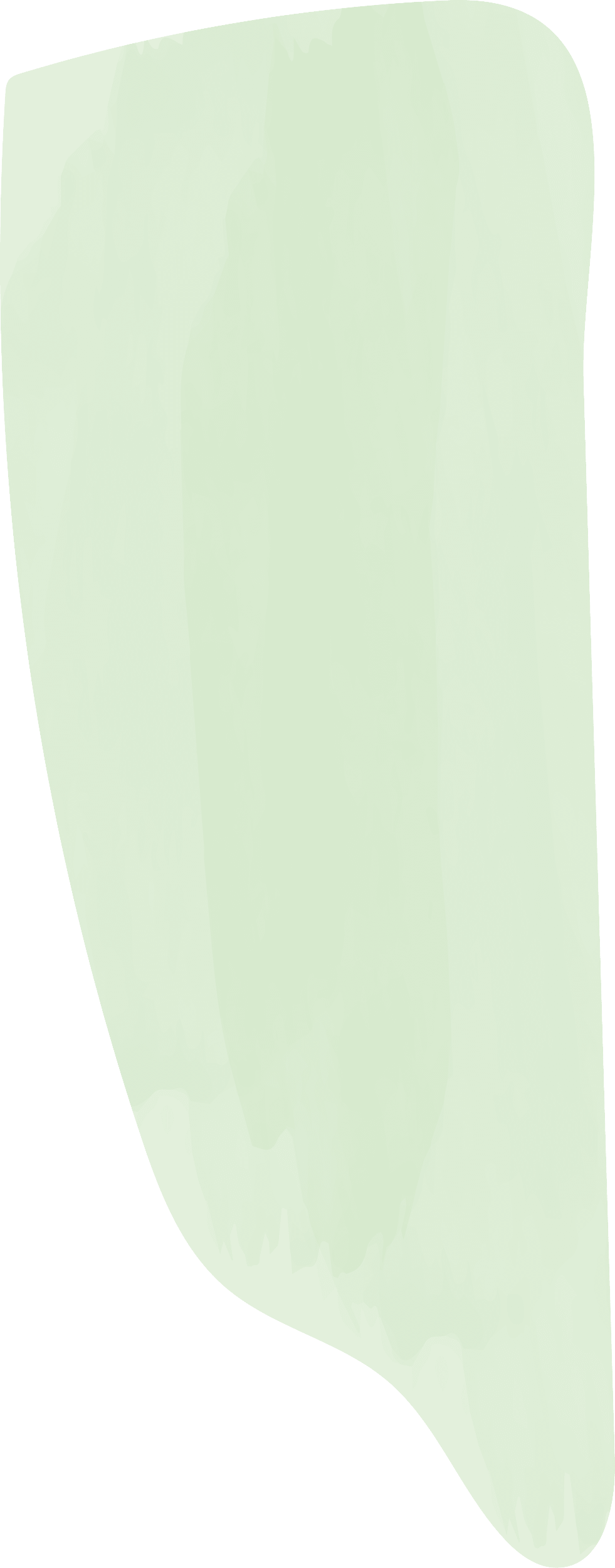 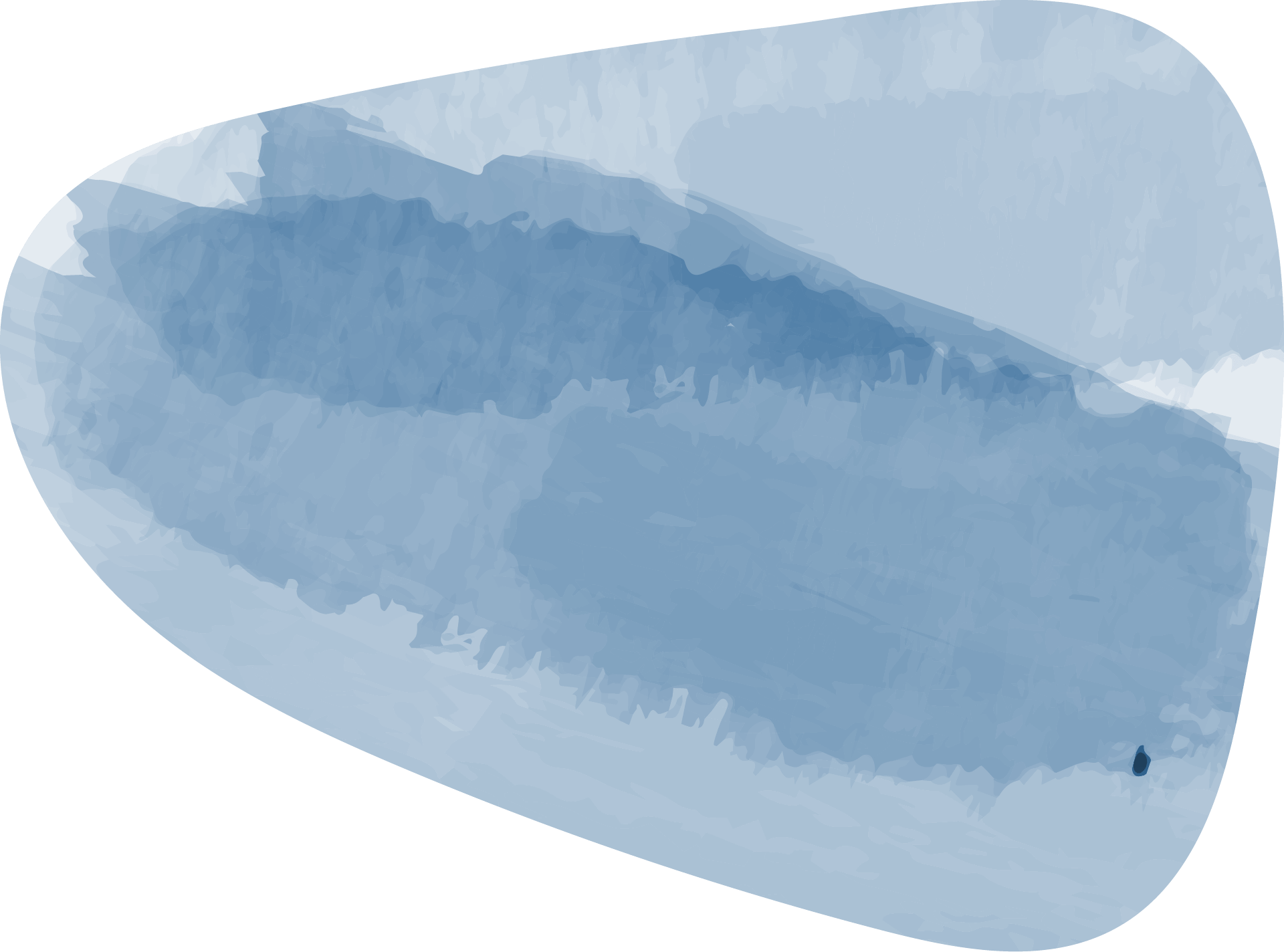 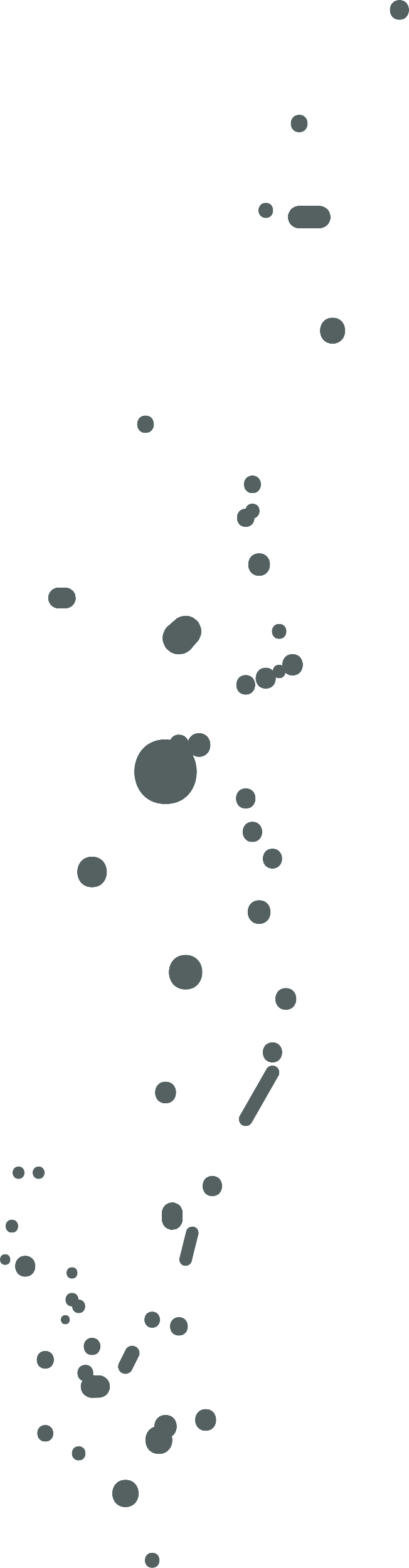 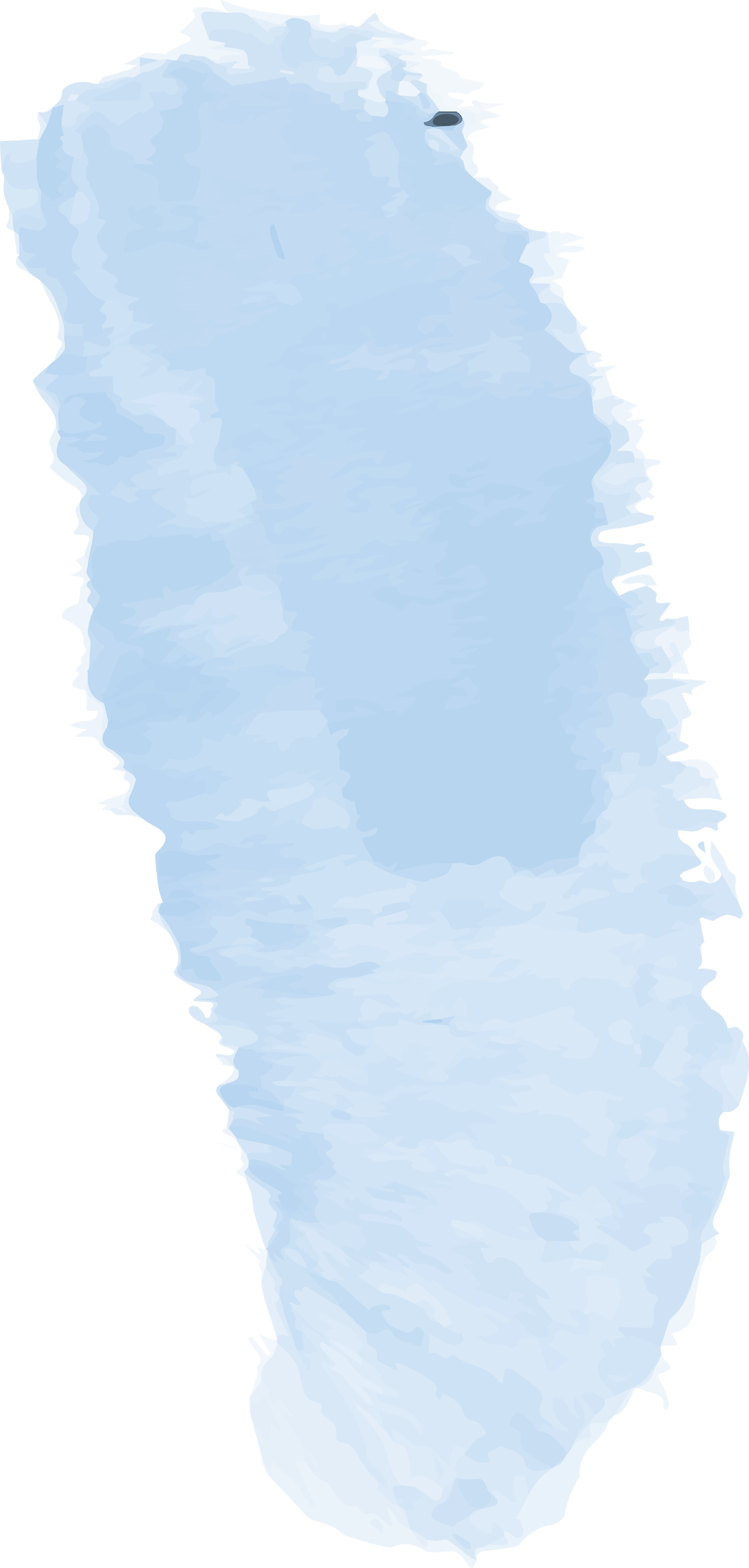 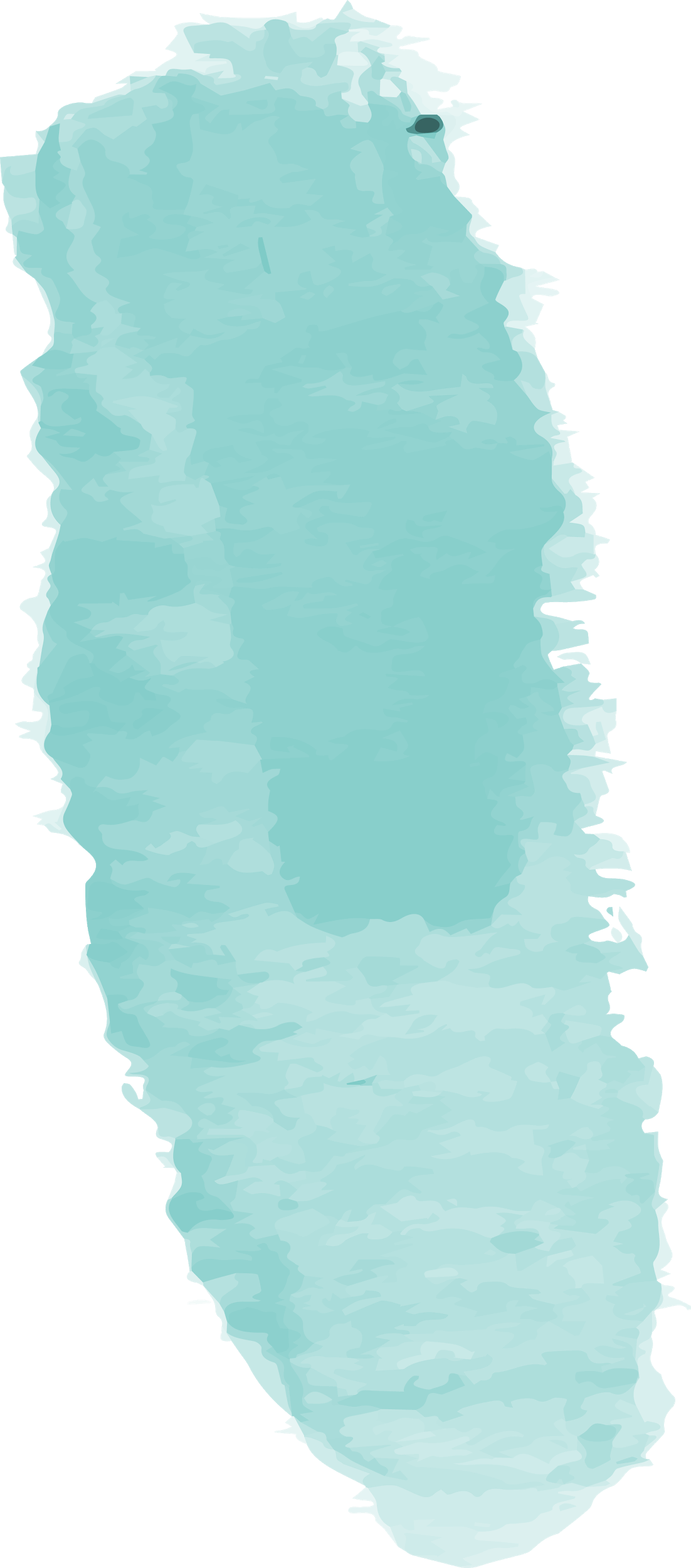 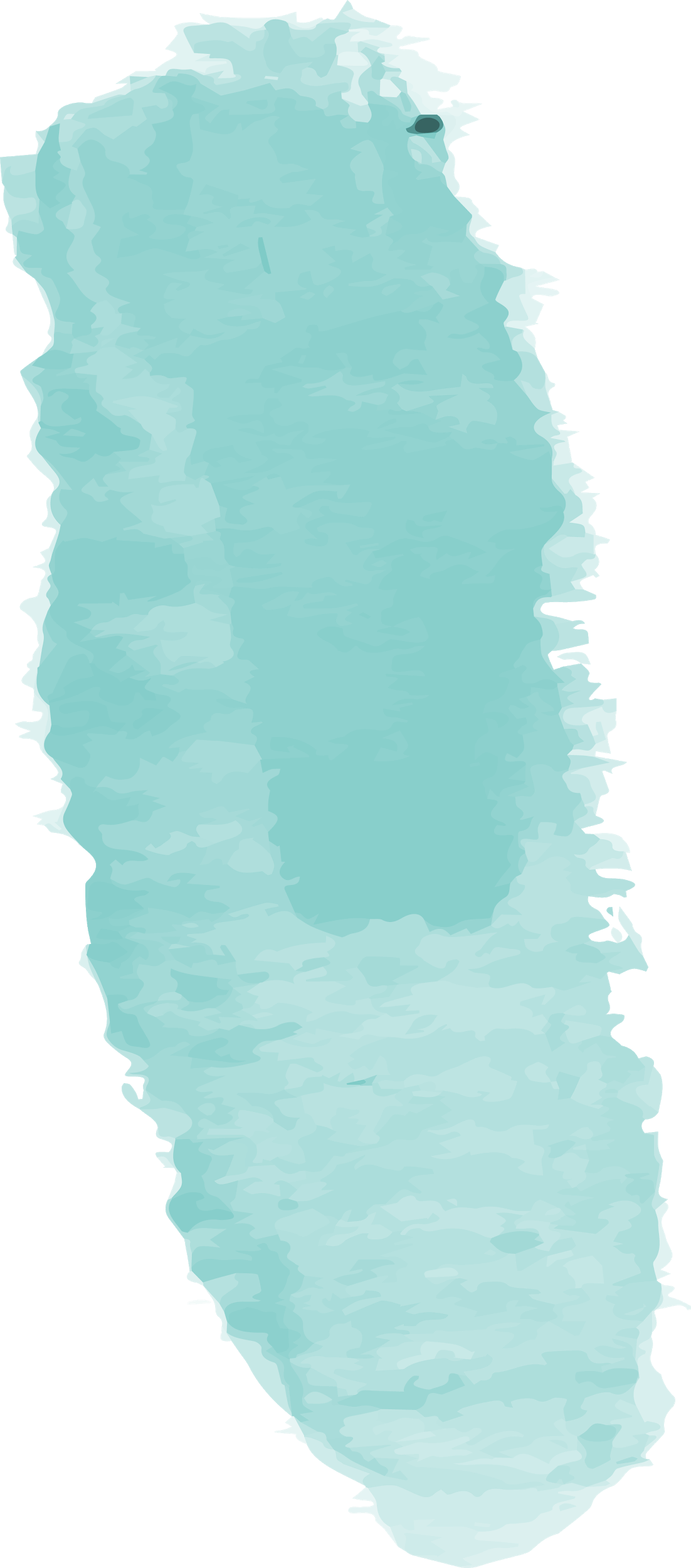 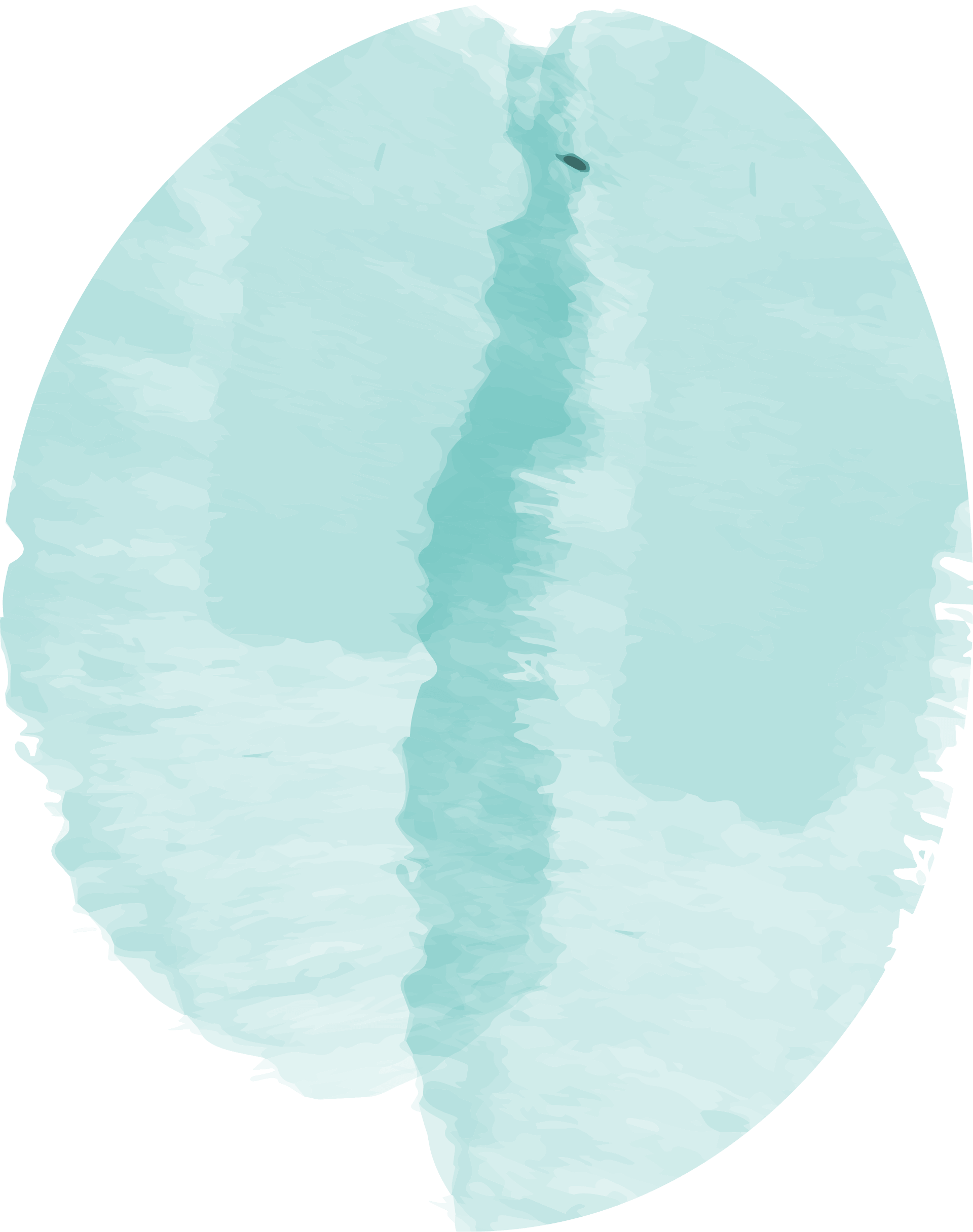 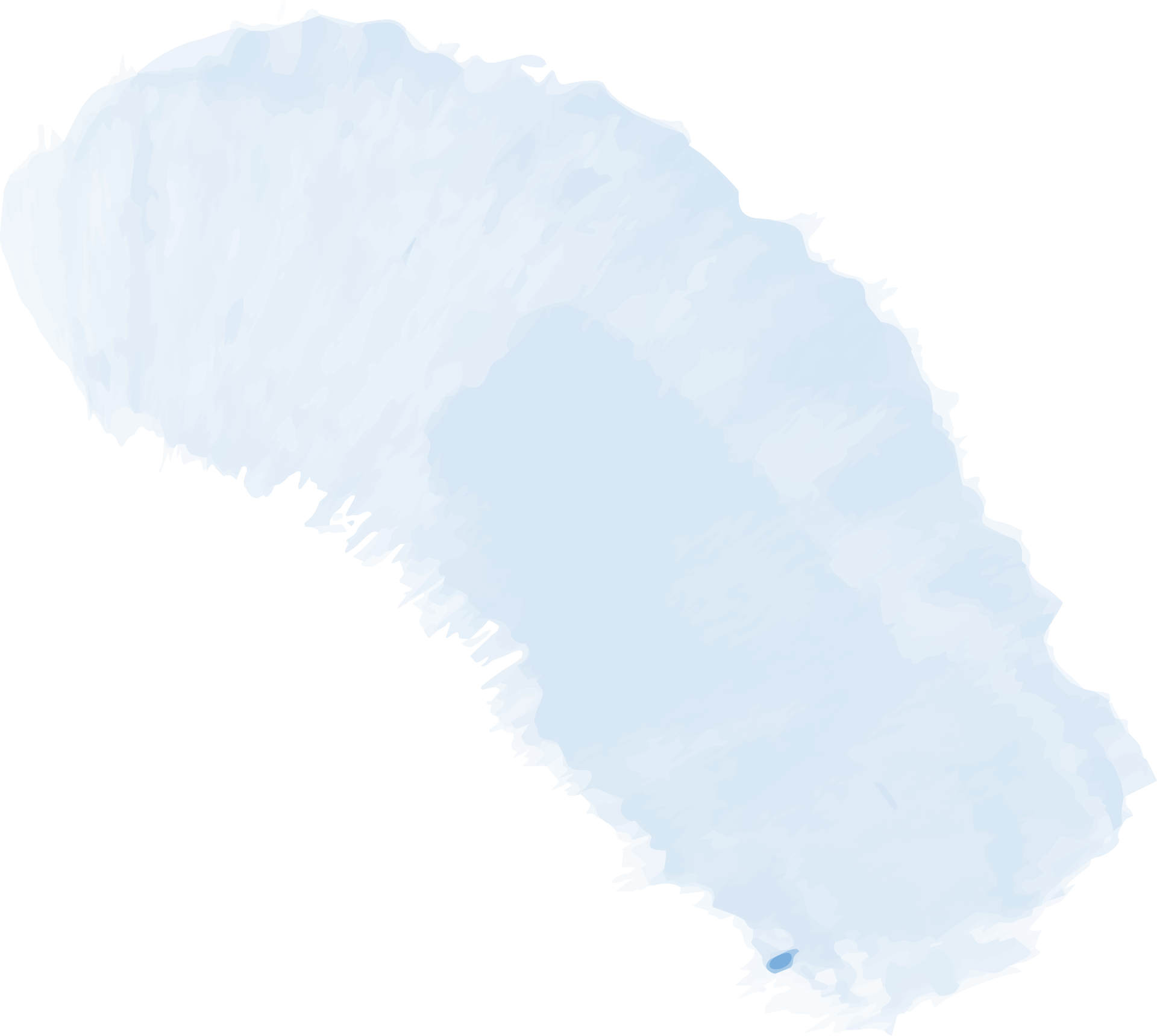 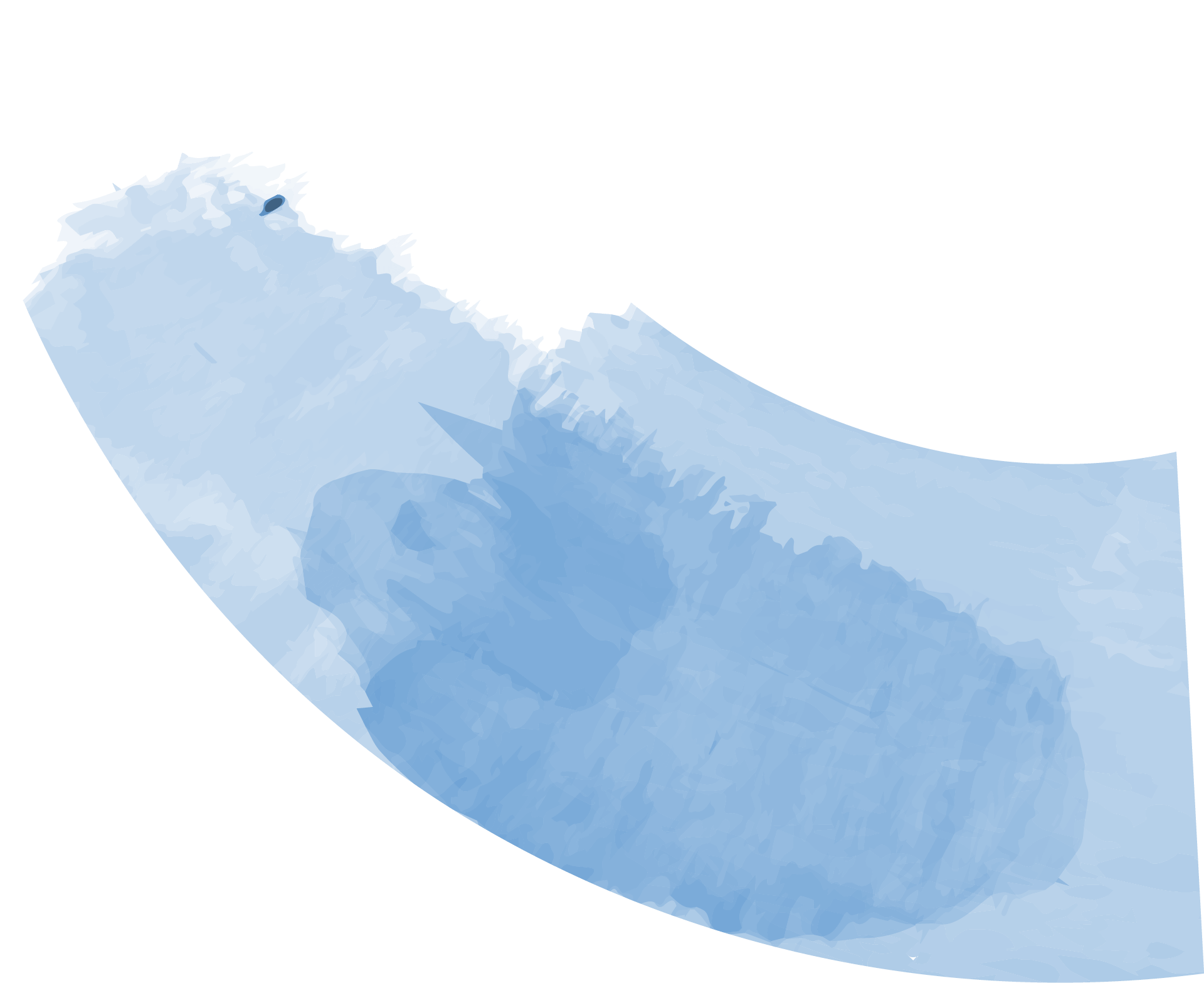 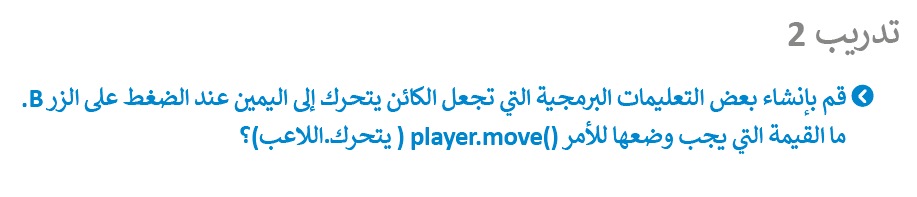 تقويم مرحلي
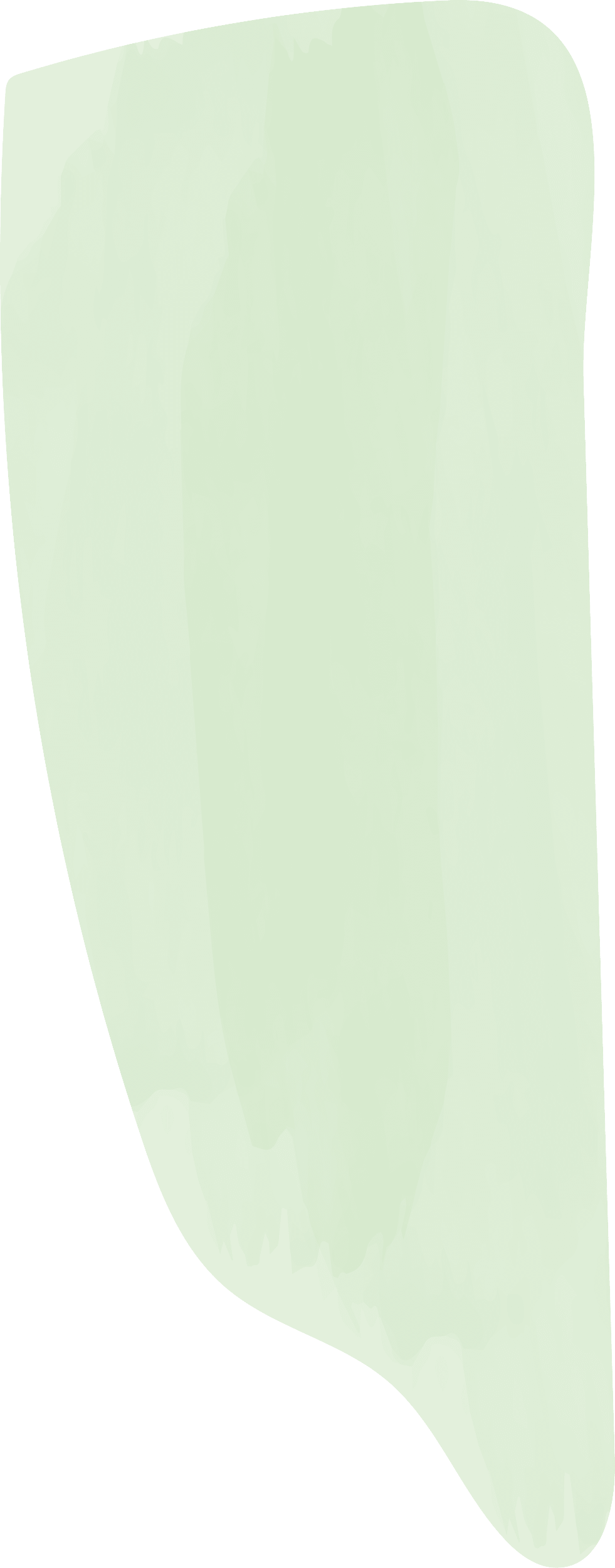 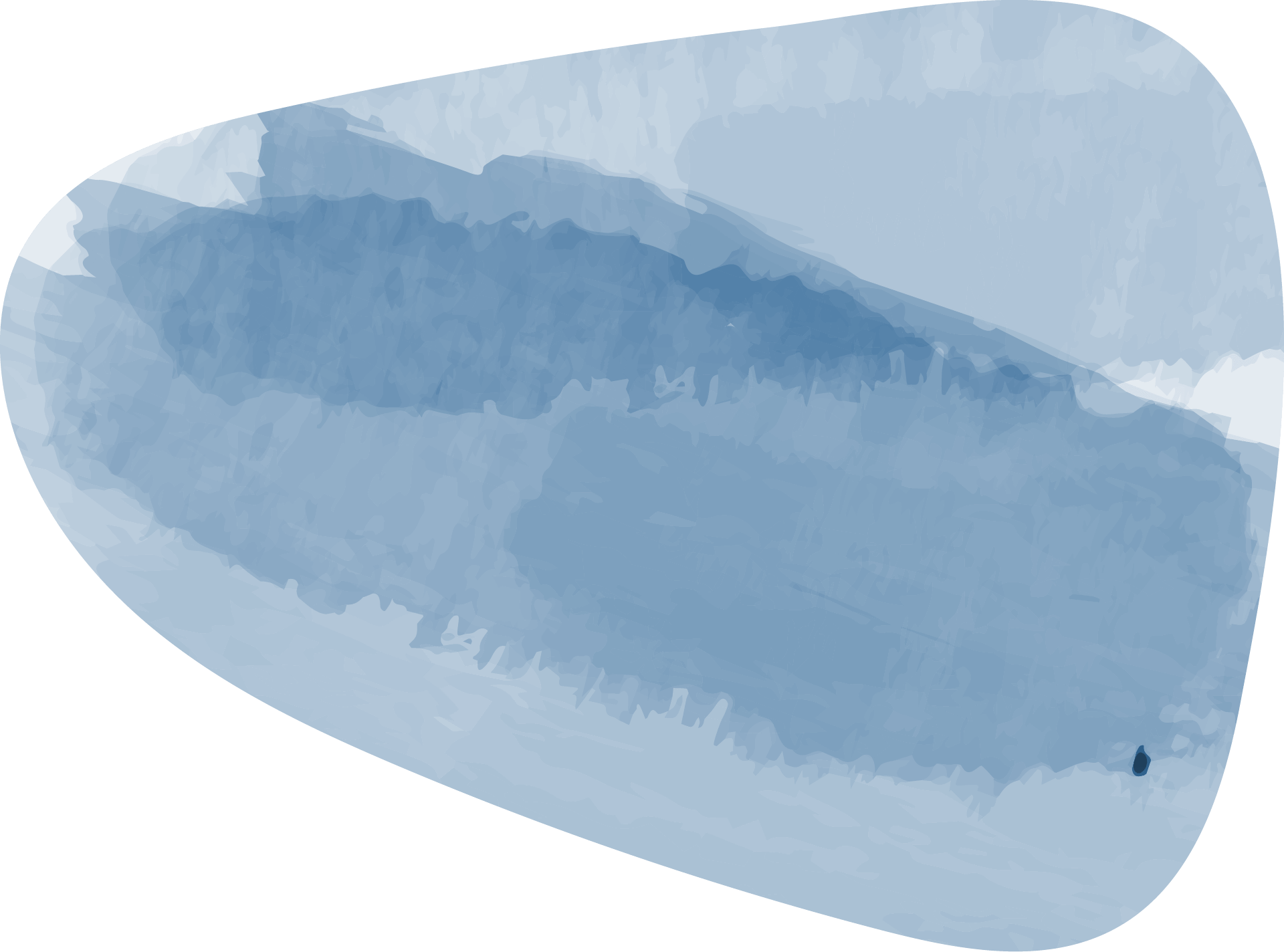 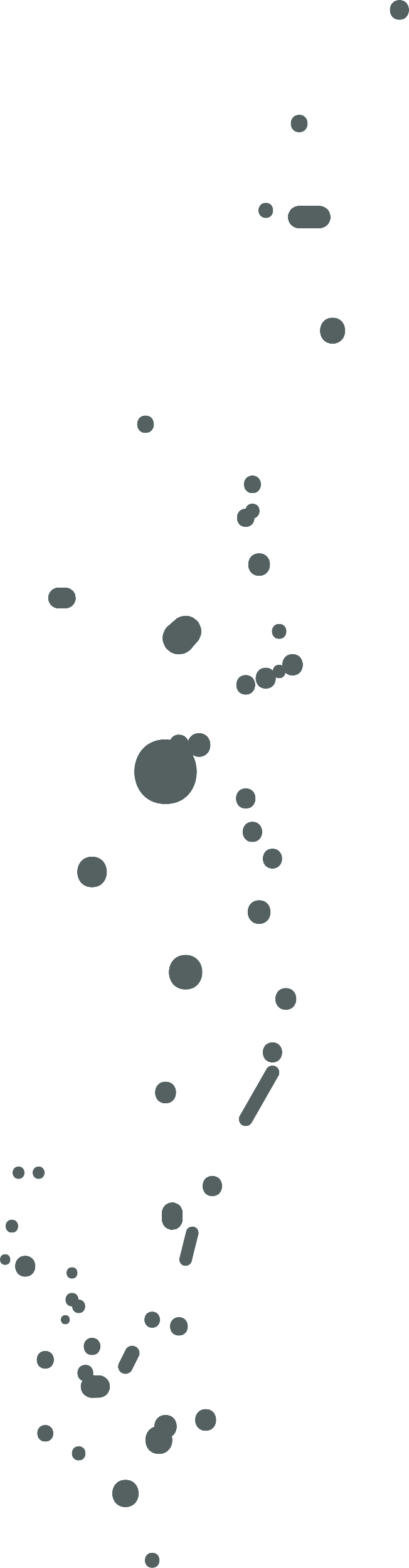 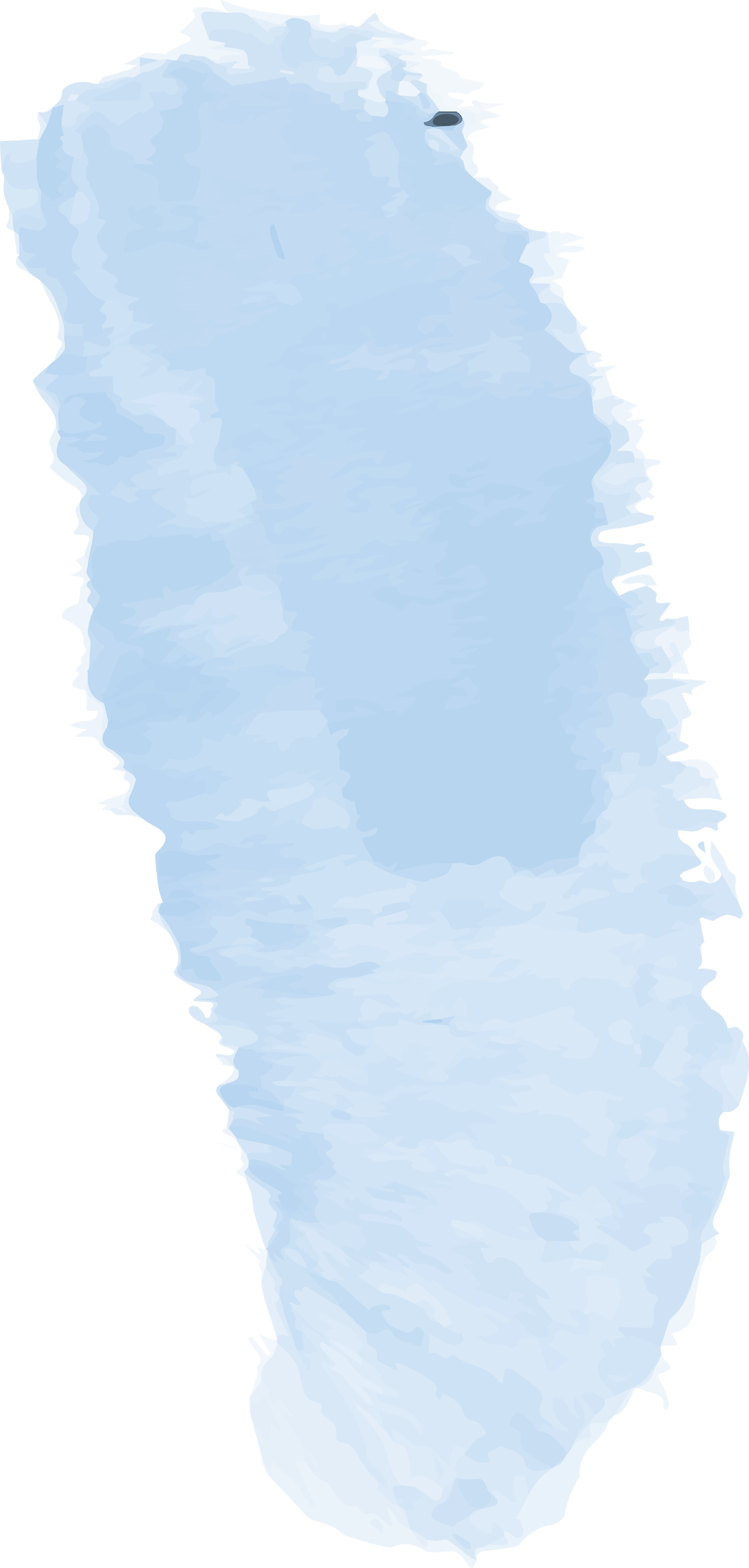 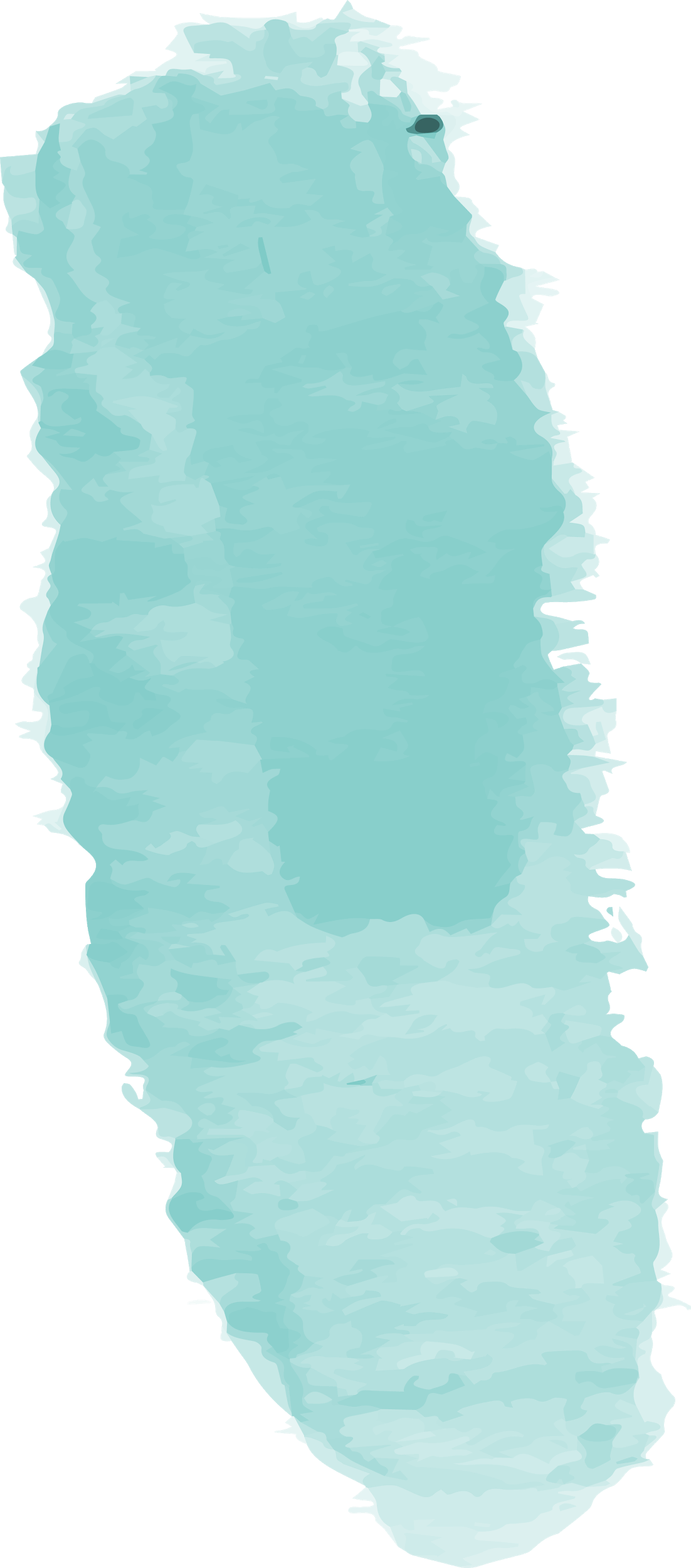 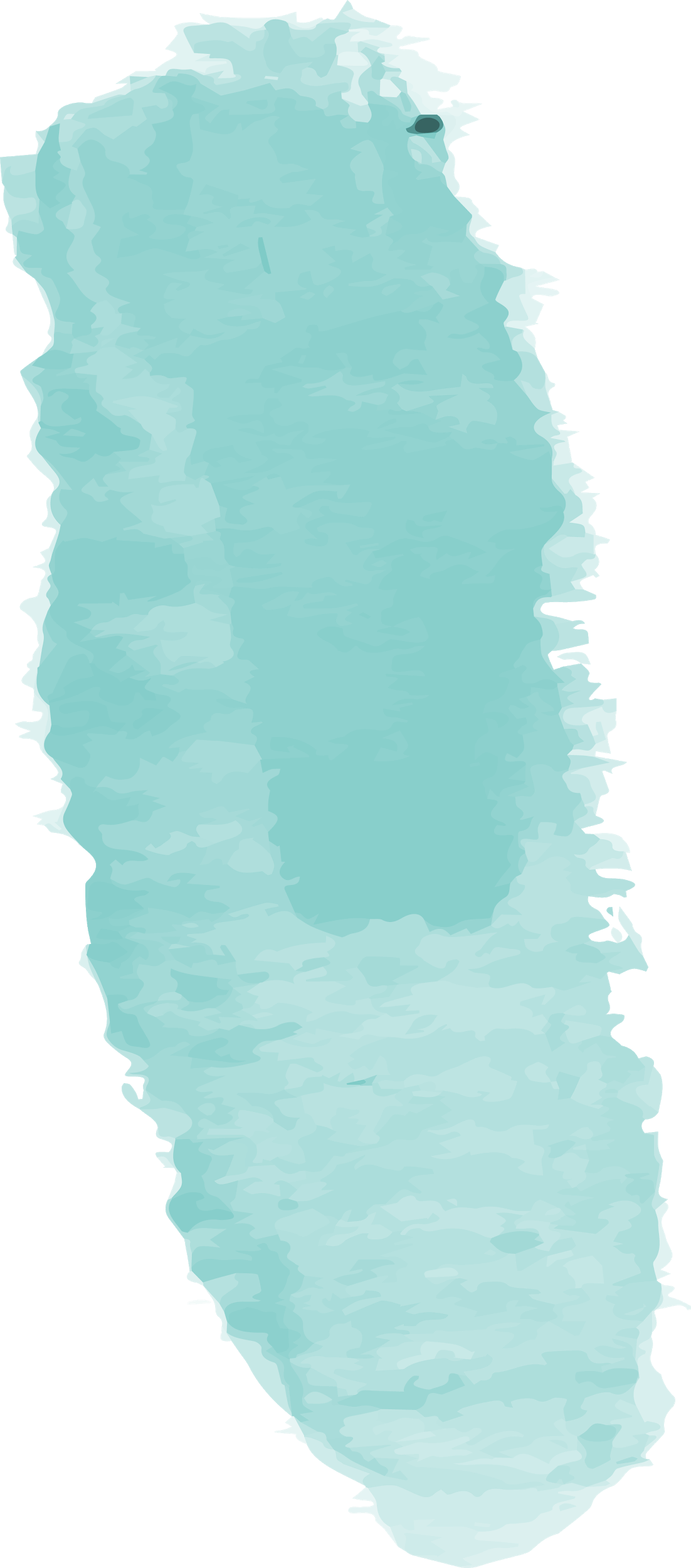 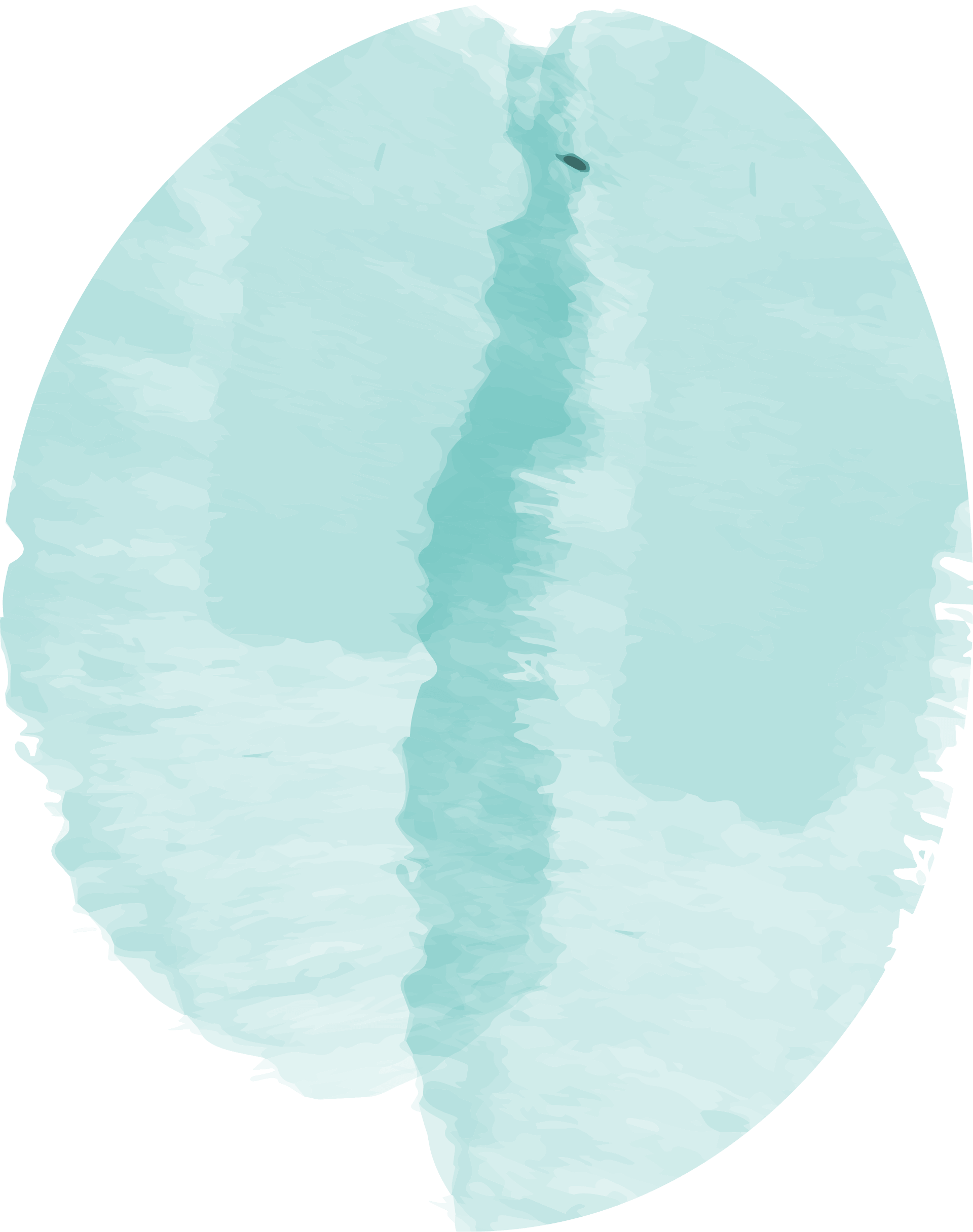 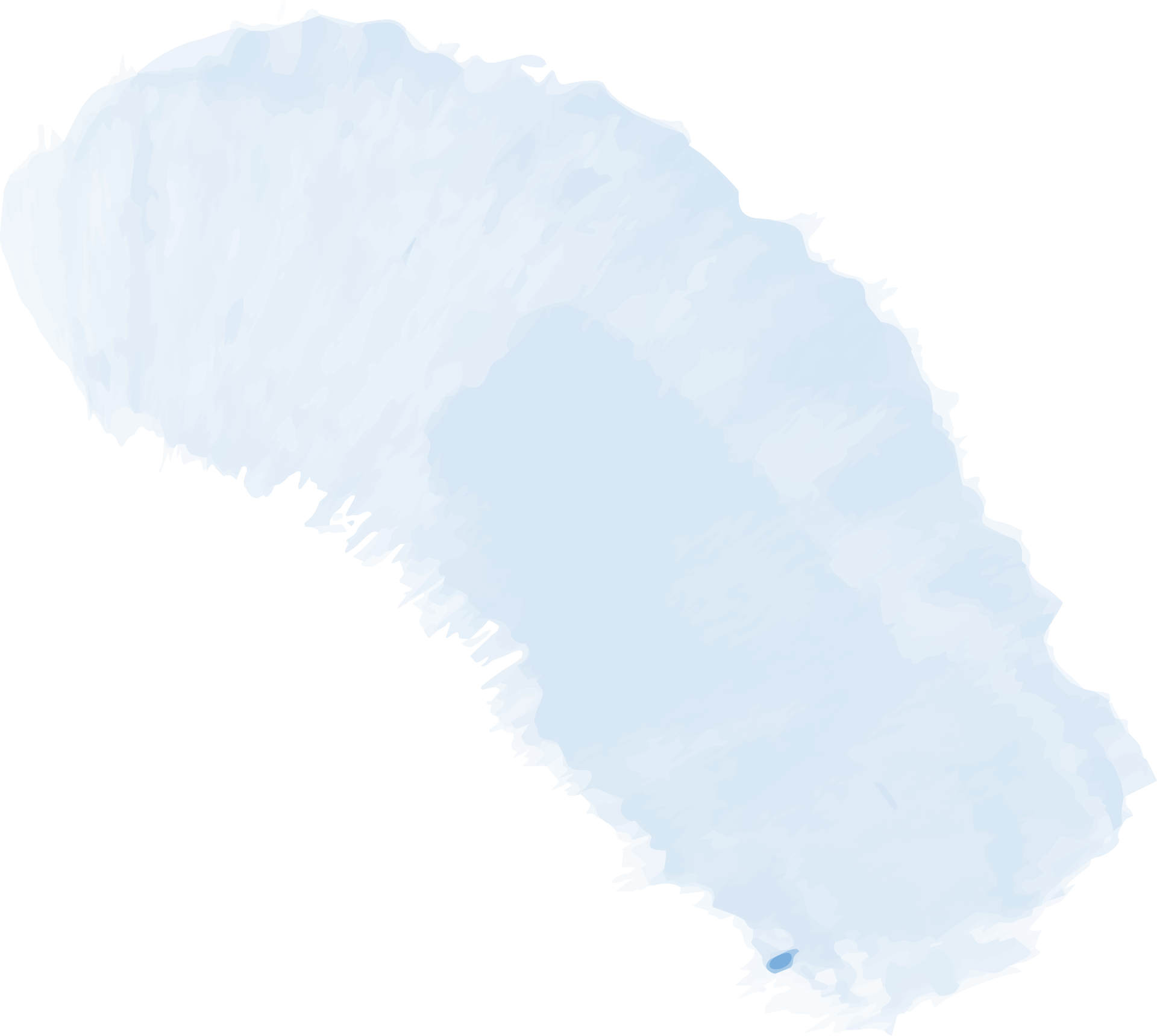 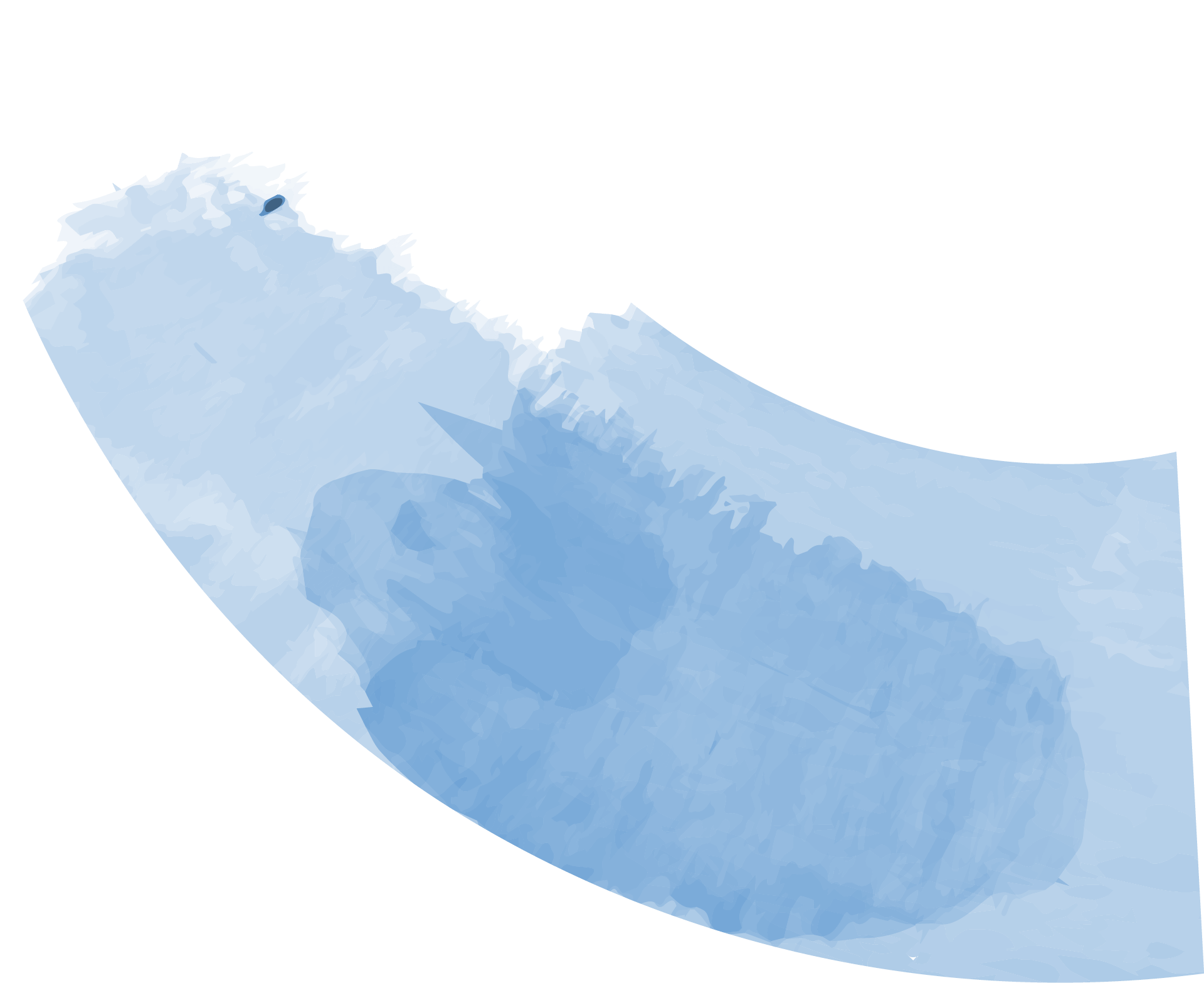 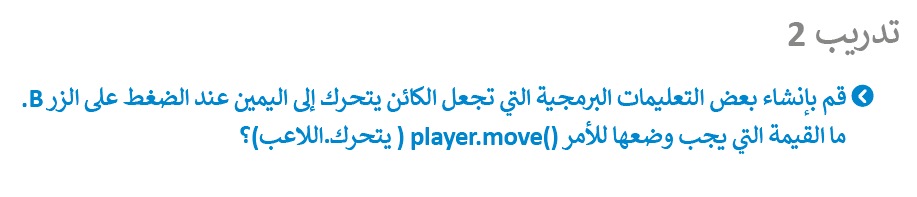 تقويم مرحلي
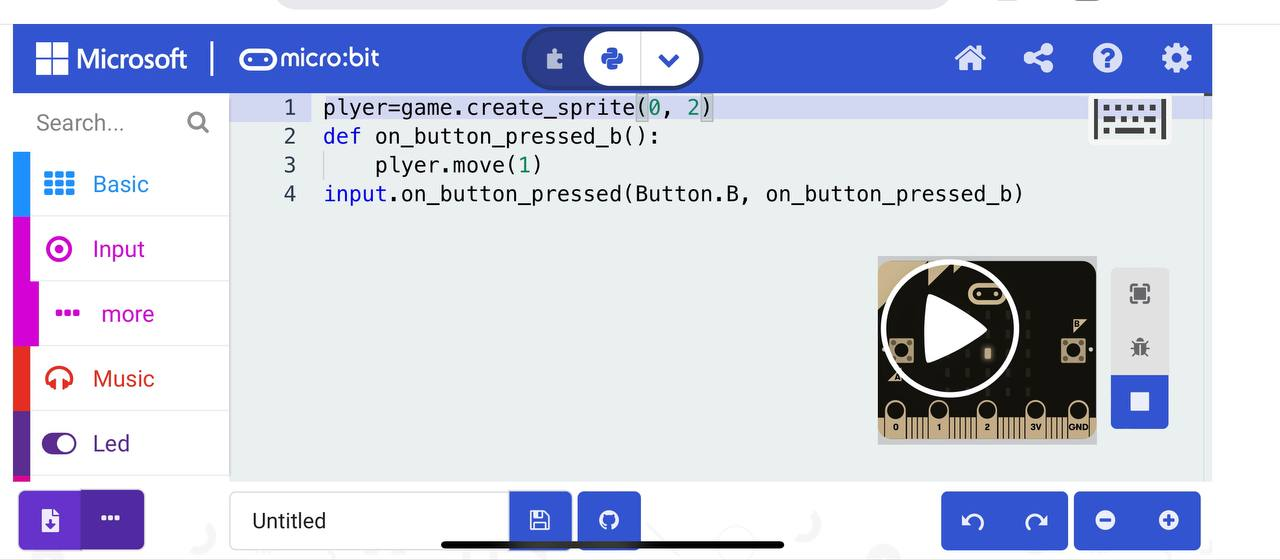 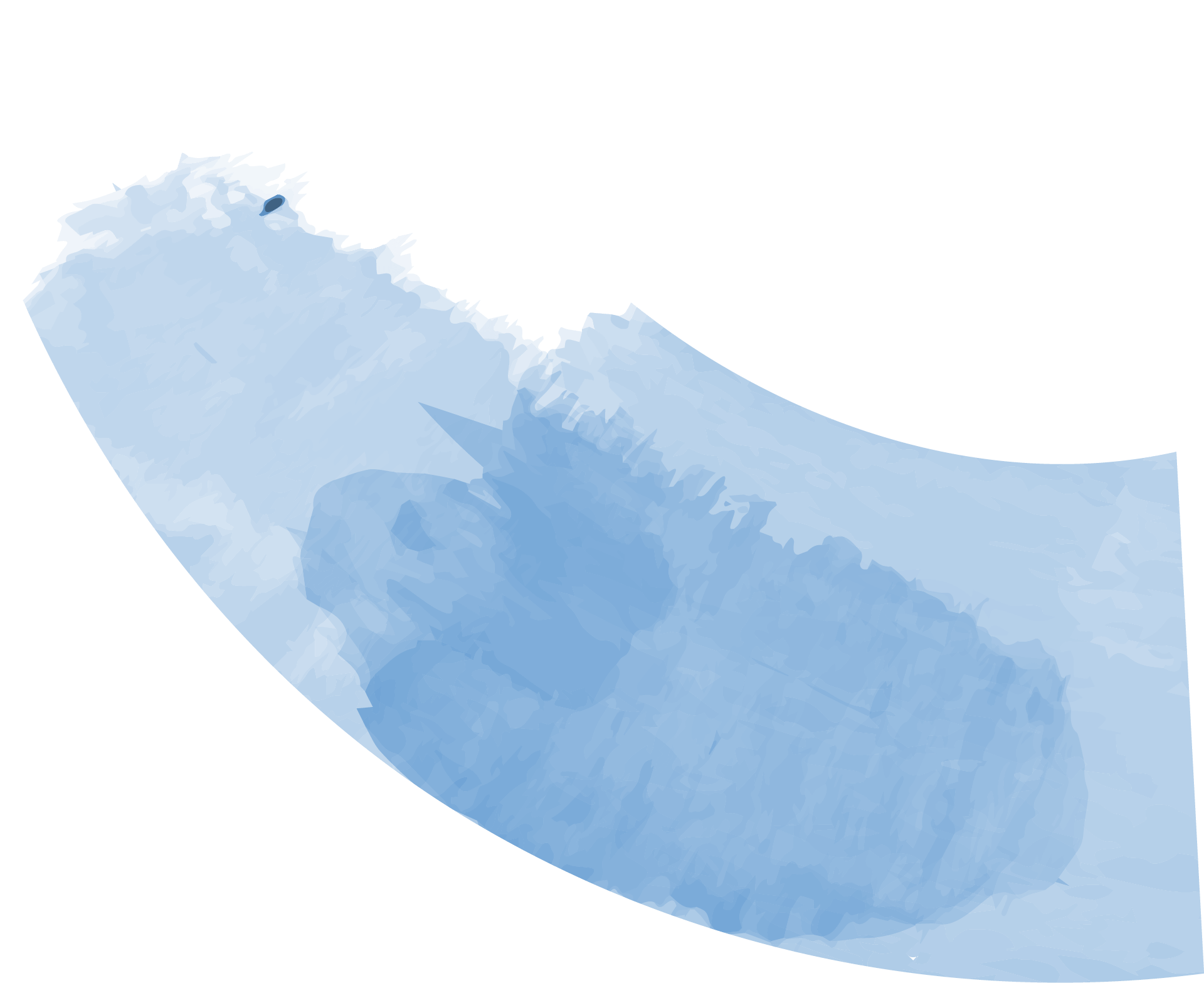 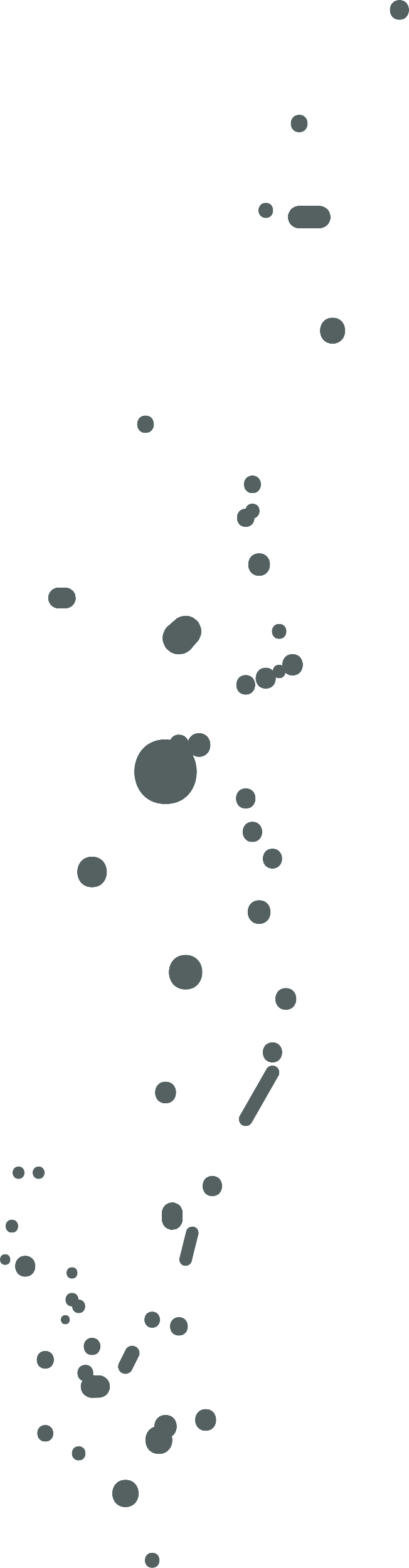 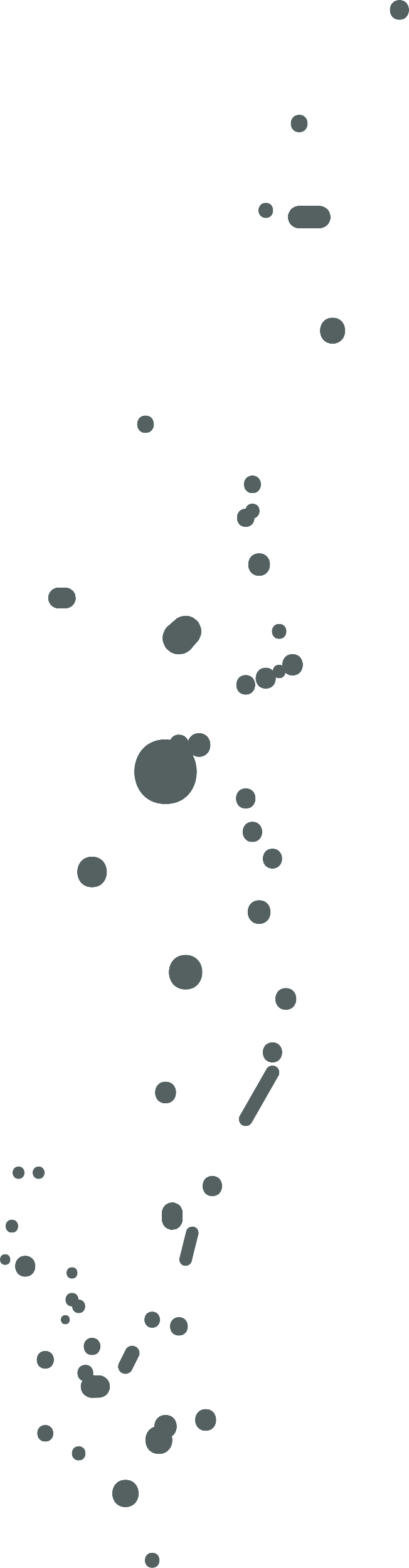 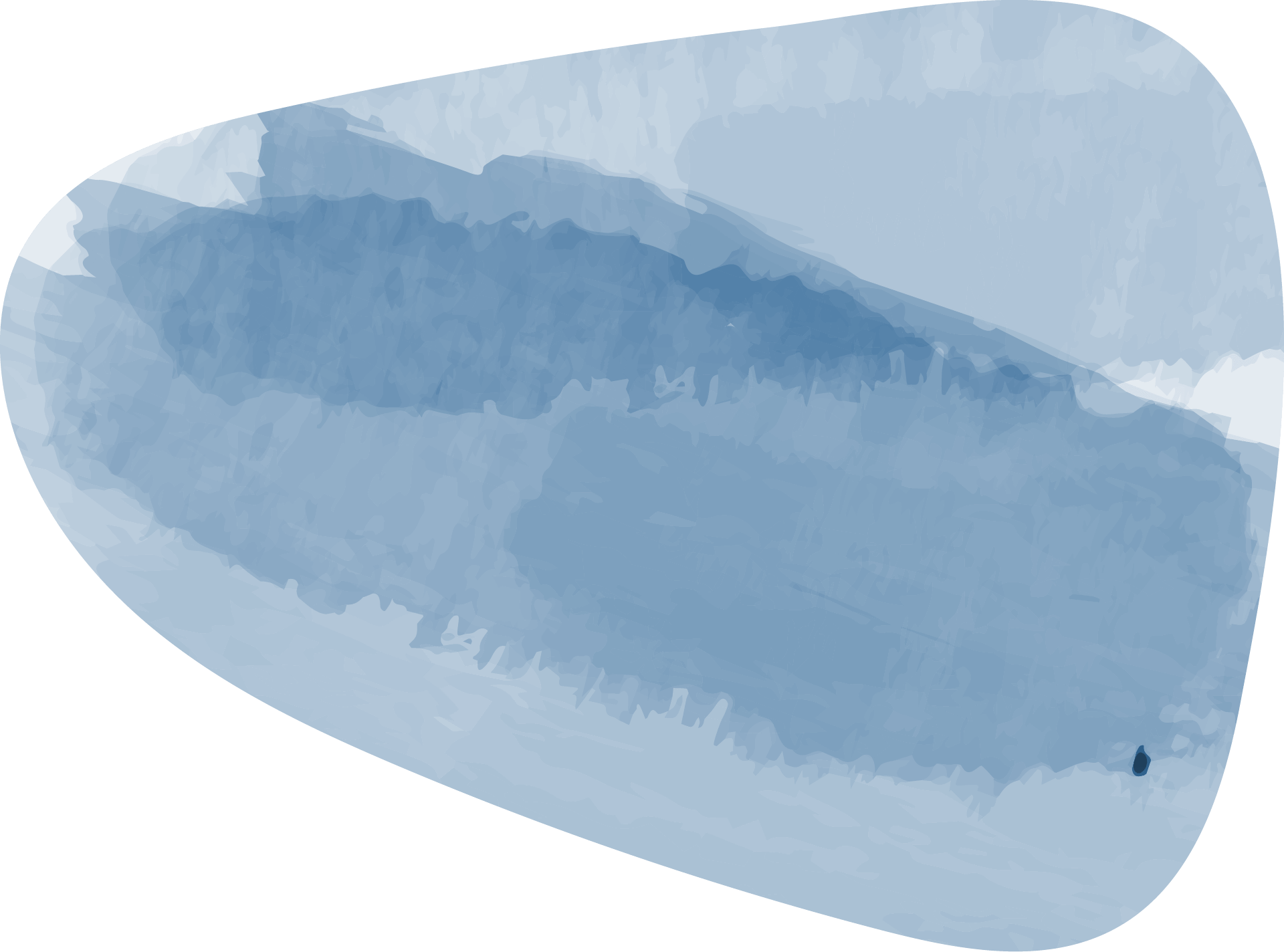 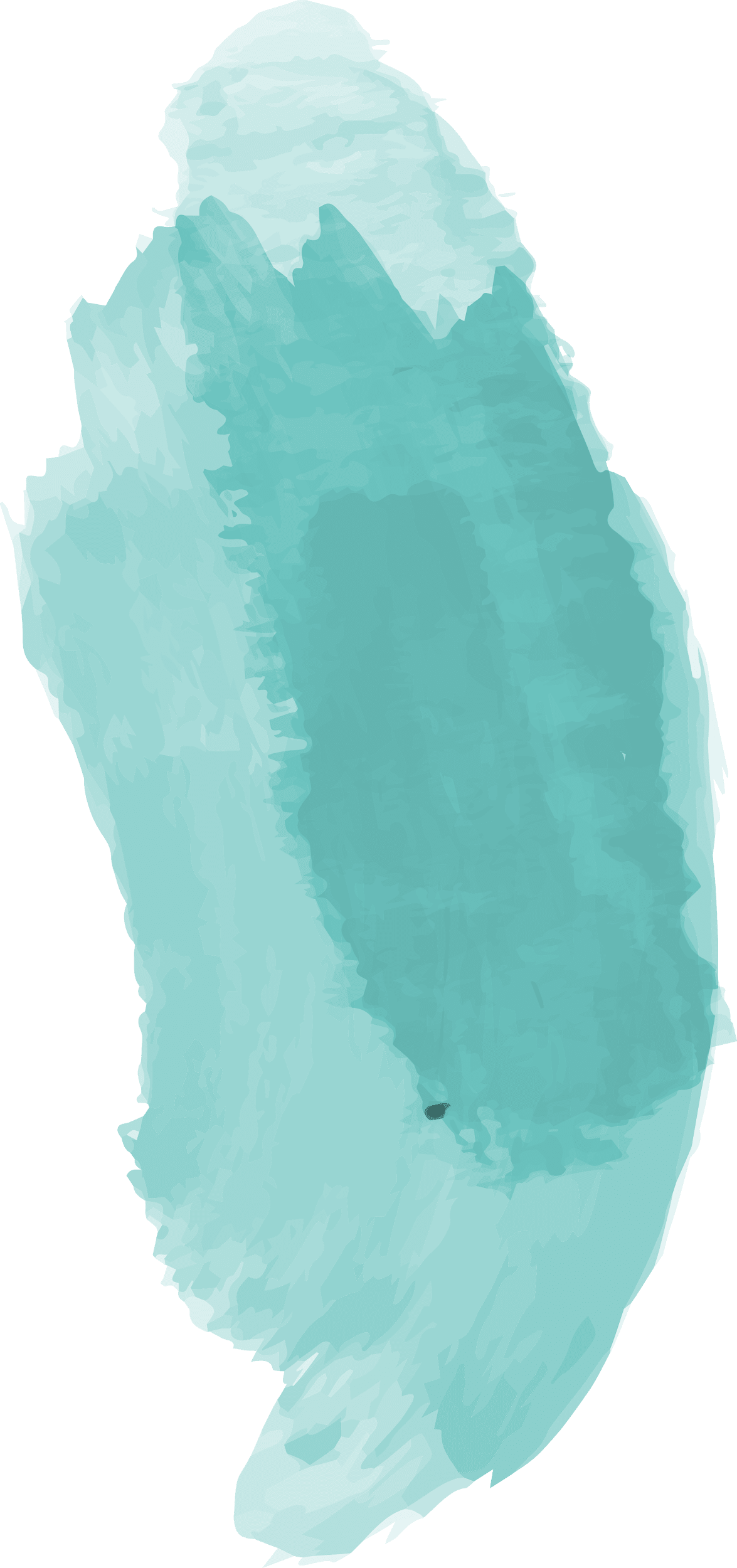 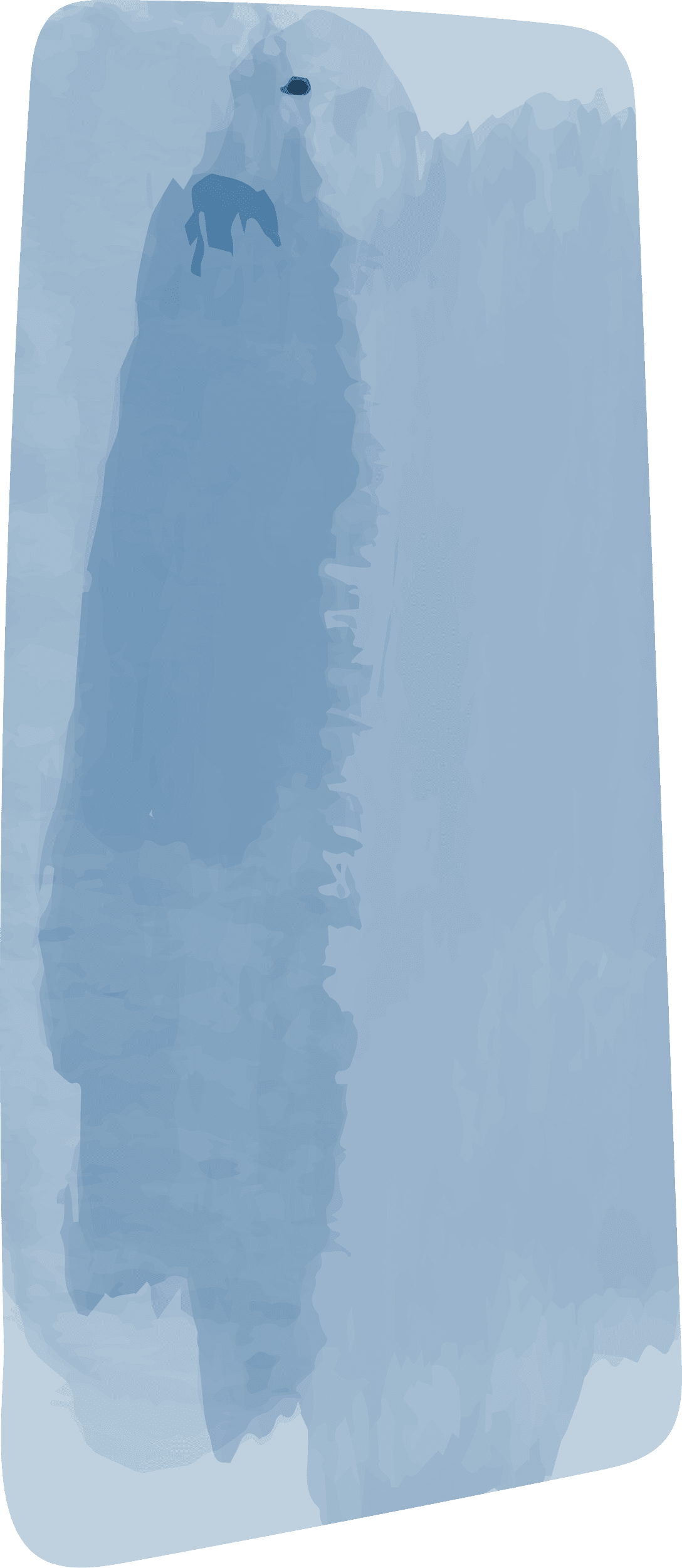 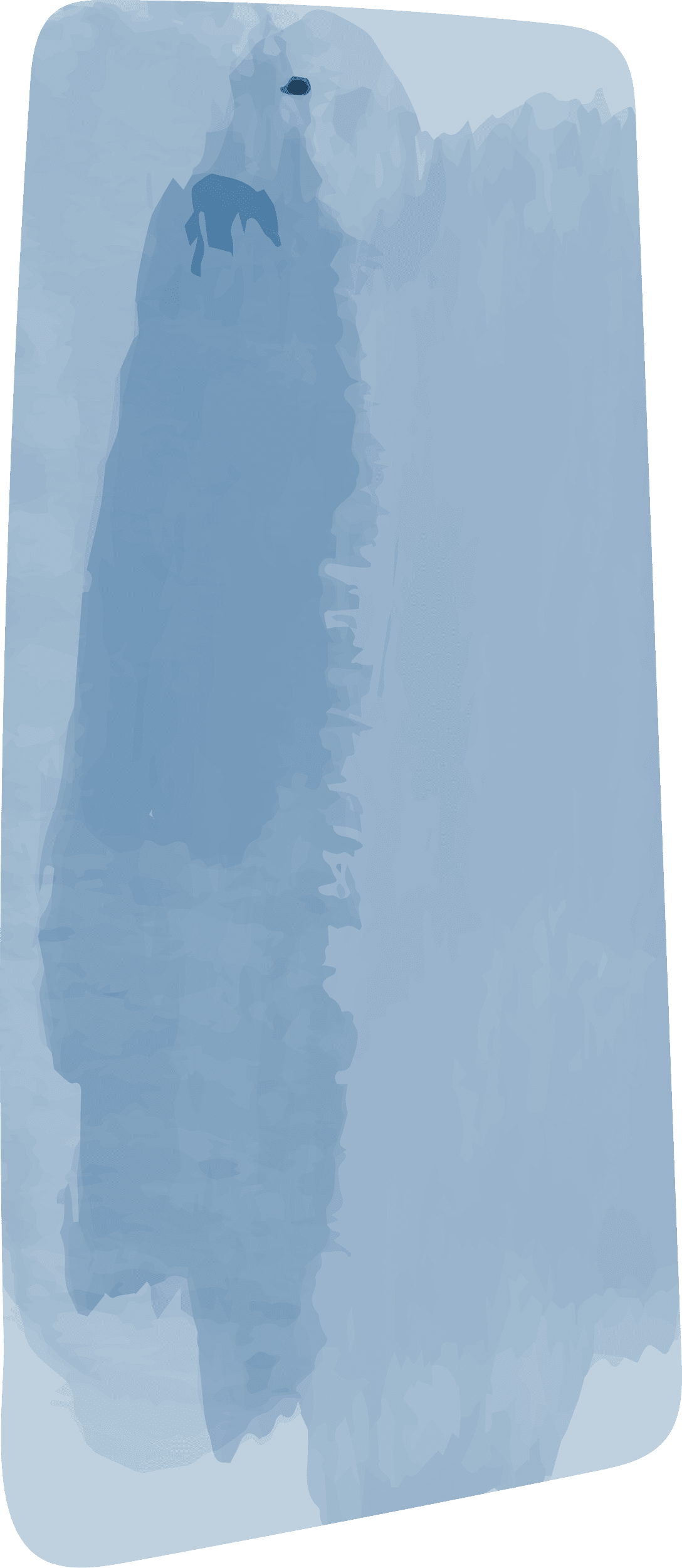 02
01
03
أهداف الدرس :
الإحداثيات في بايثون
الحسابات
 والأرقام
التكرارات
البرنامج الثاني 
تصميم برنامج لإنشاء كائن رسومي
وجعله يتحرك
البرنامج الثالث 
تصميم برنامج سقوط المطر
البرنامج الأول 
تصميم برنامج لجمع عددين
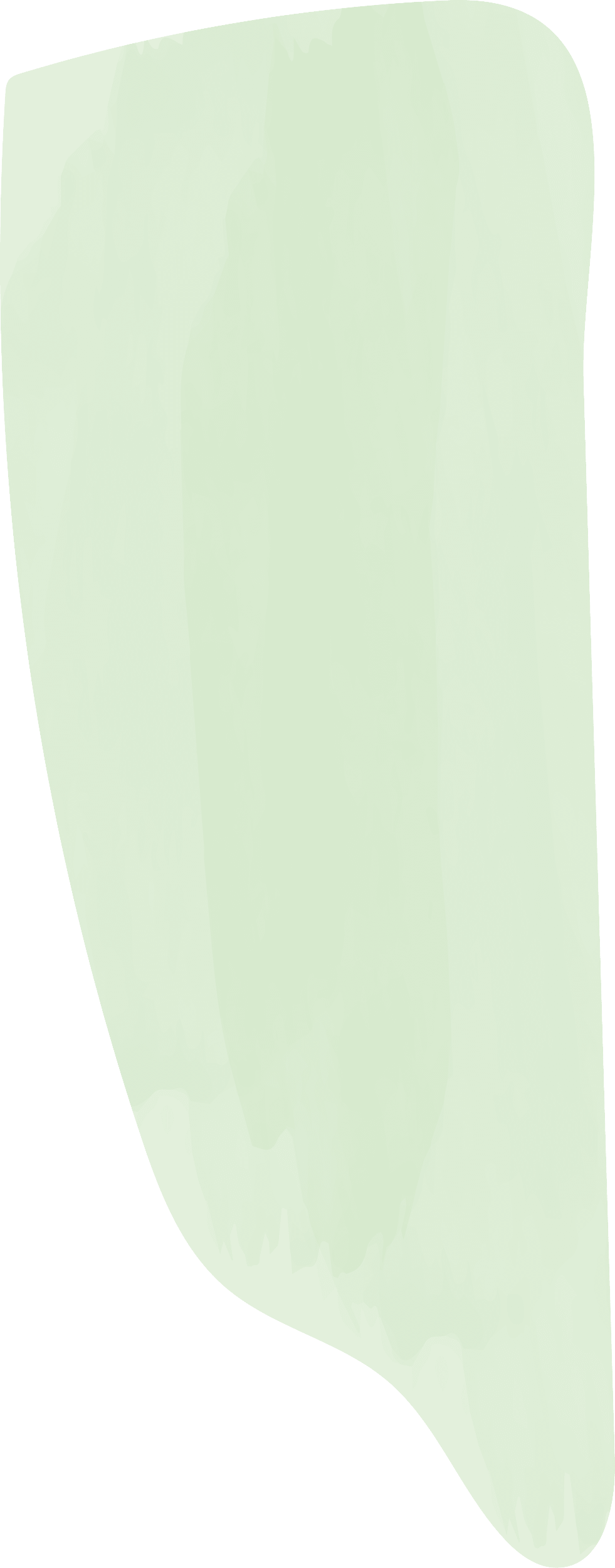 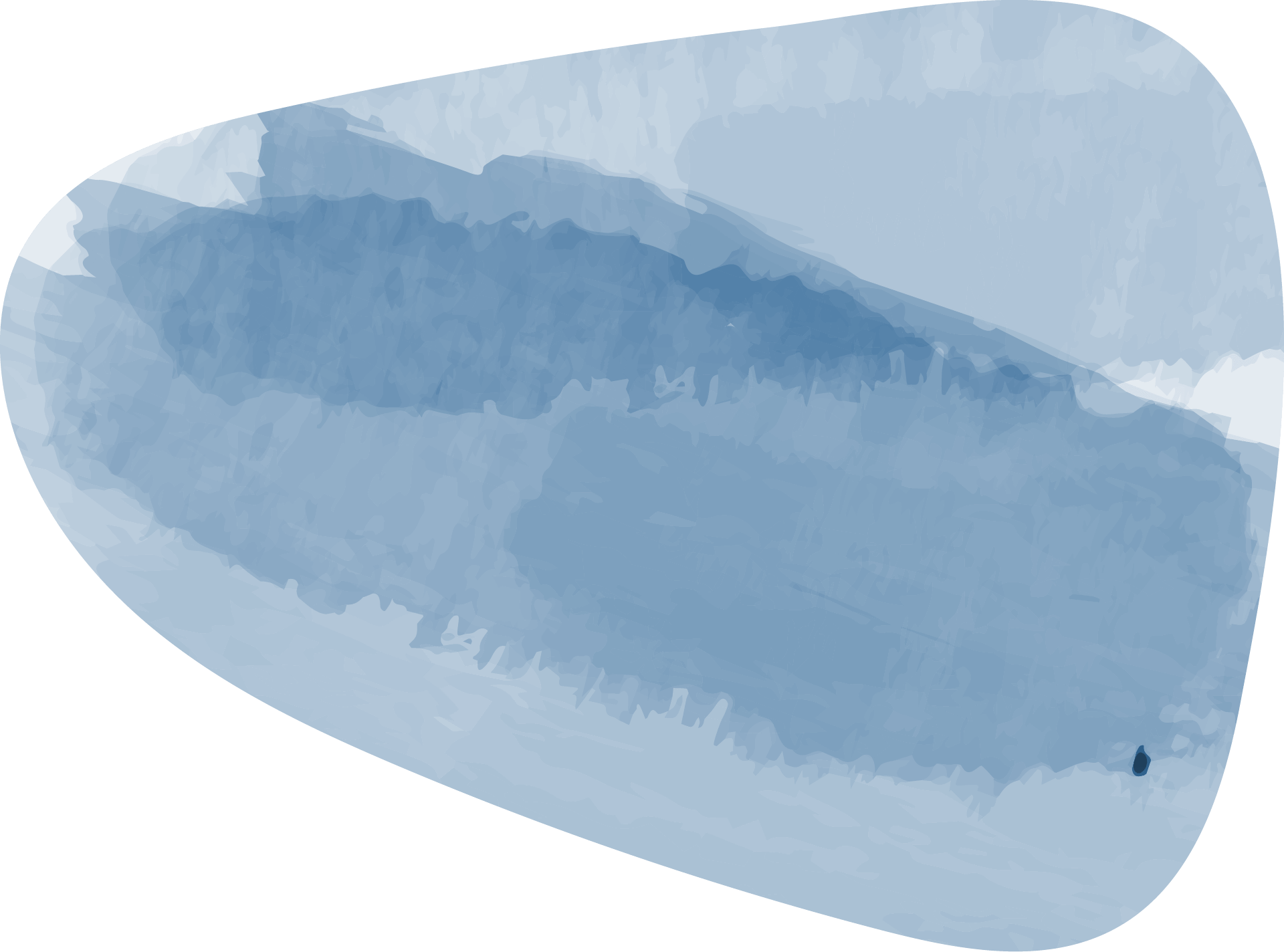 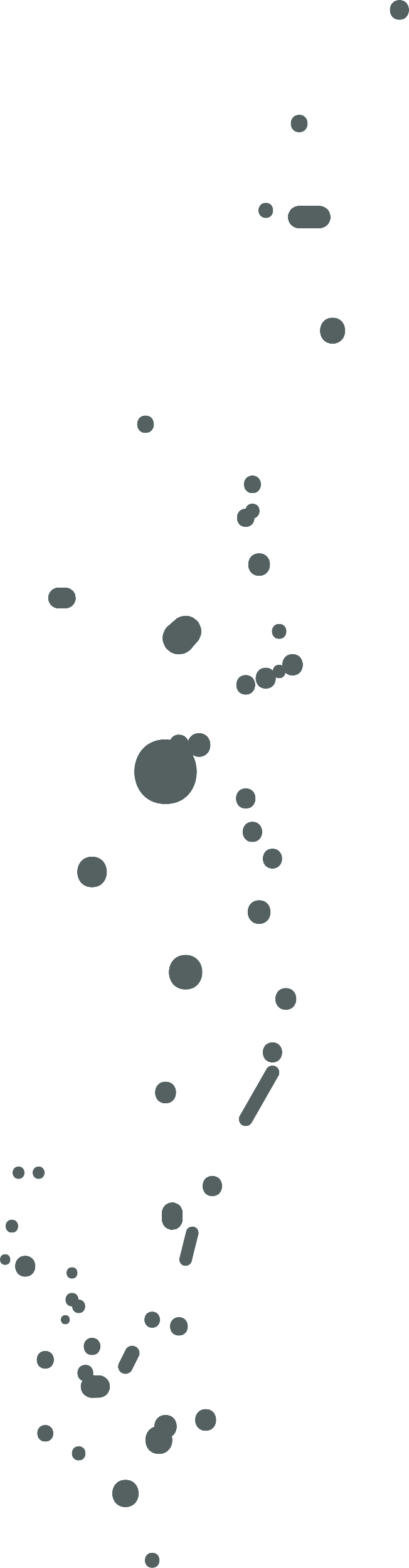 سبق وعرضنا هاتين الصورتين واكتشفنا الفرق في كتابة الأوامر البرمجية .. وكيف ان في الصورة الثانيه استعنا بجملة  FOR
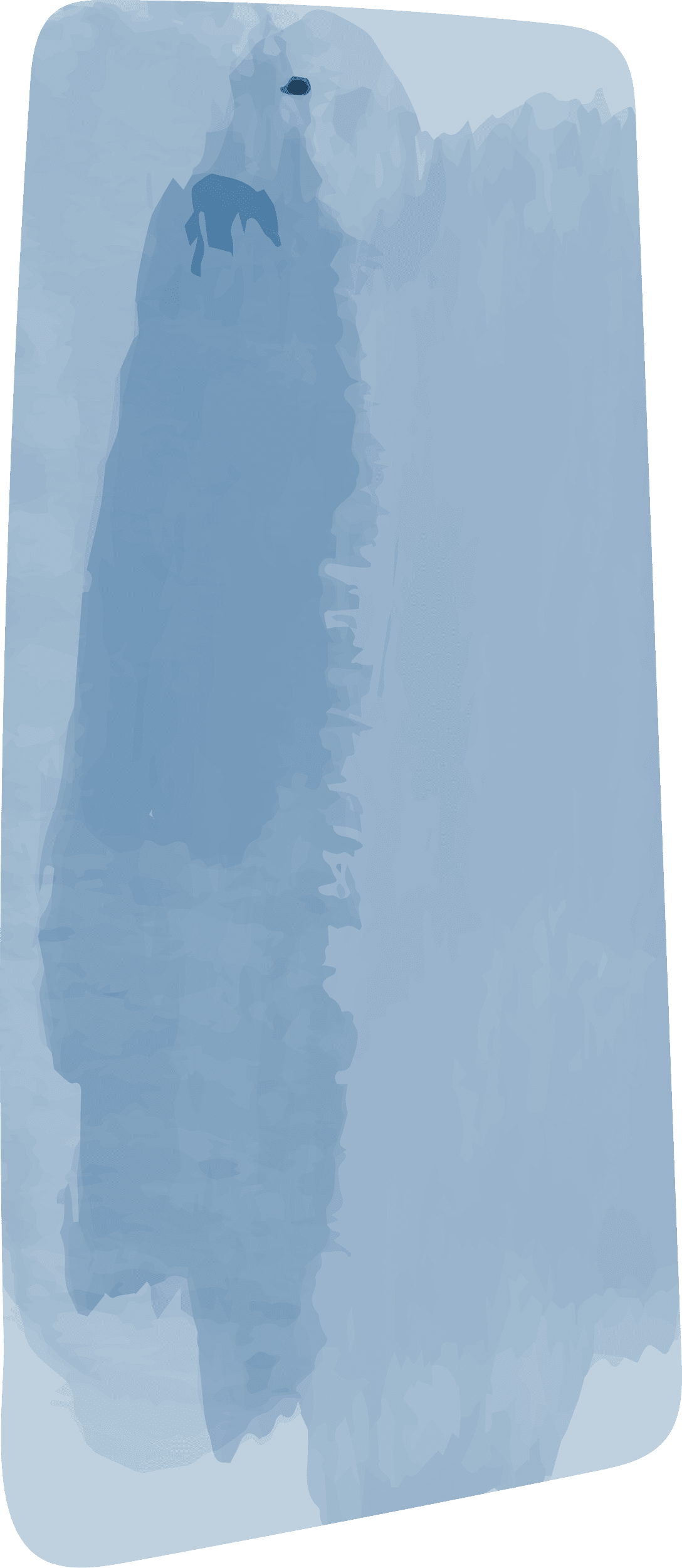 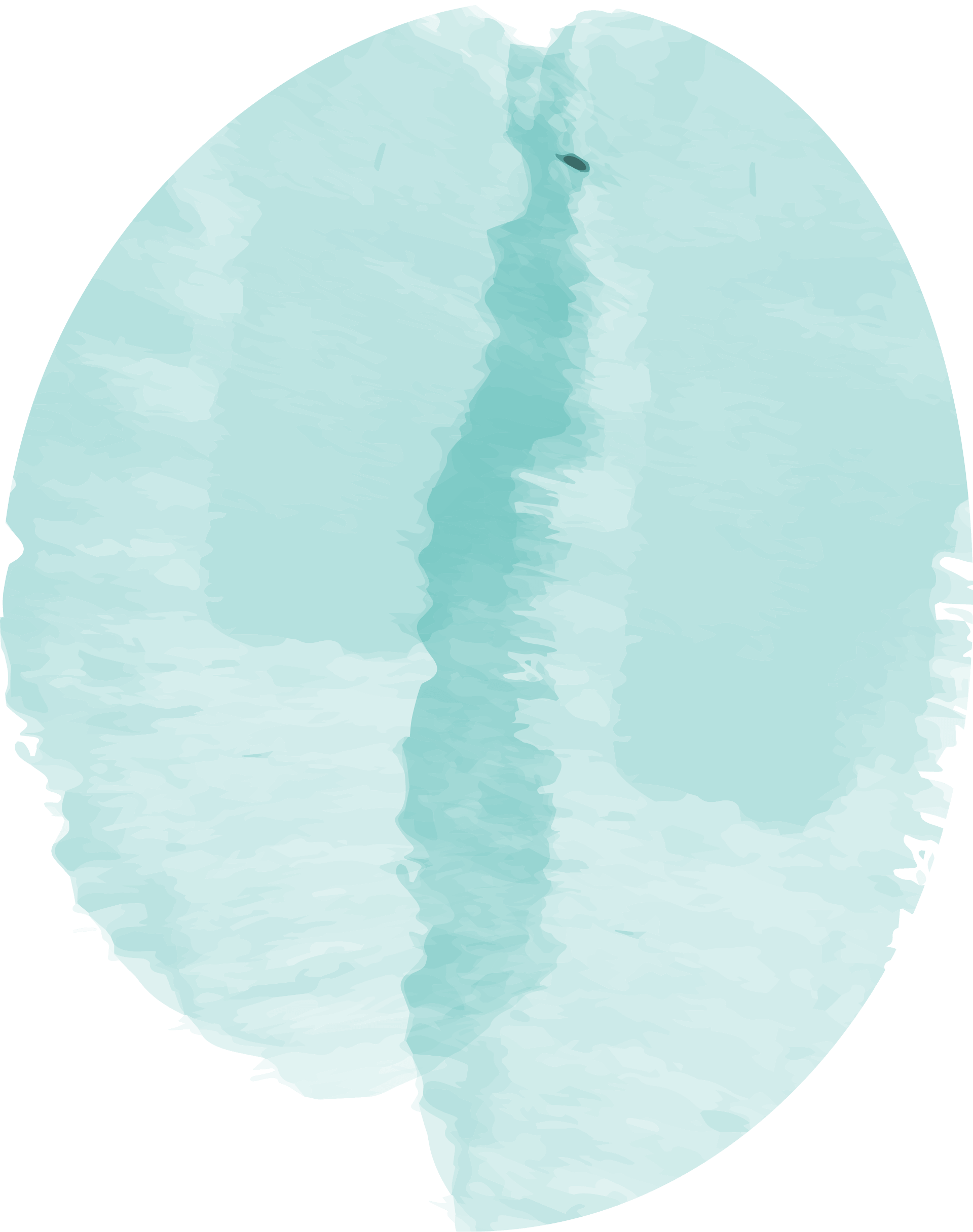 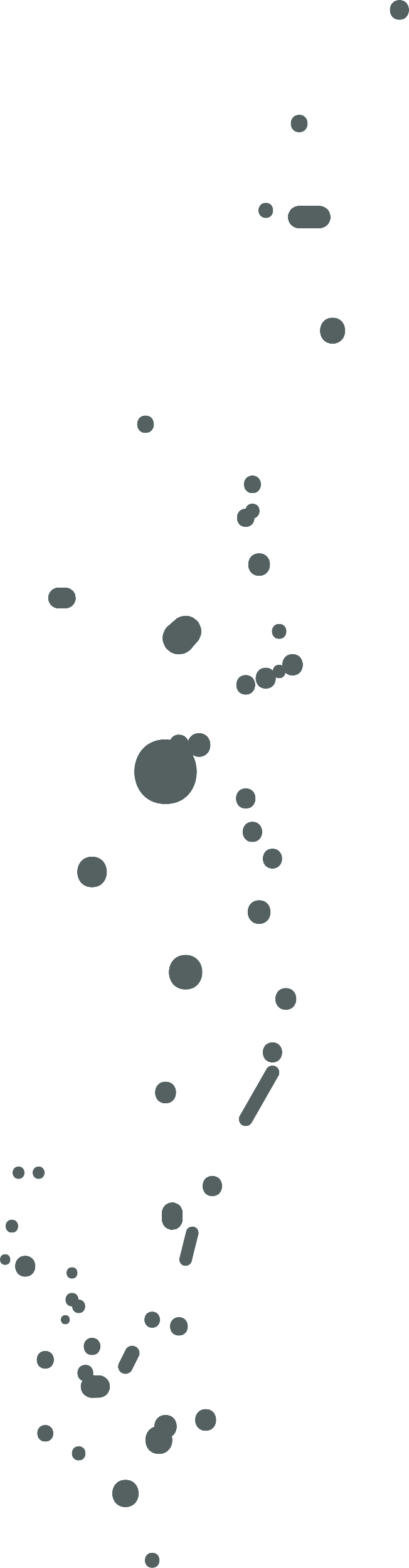 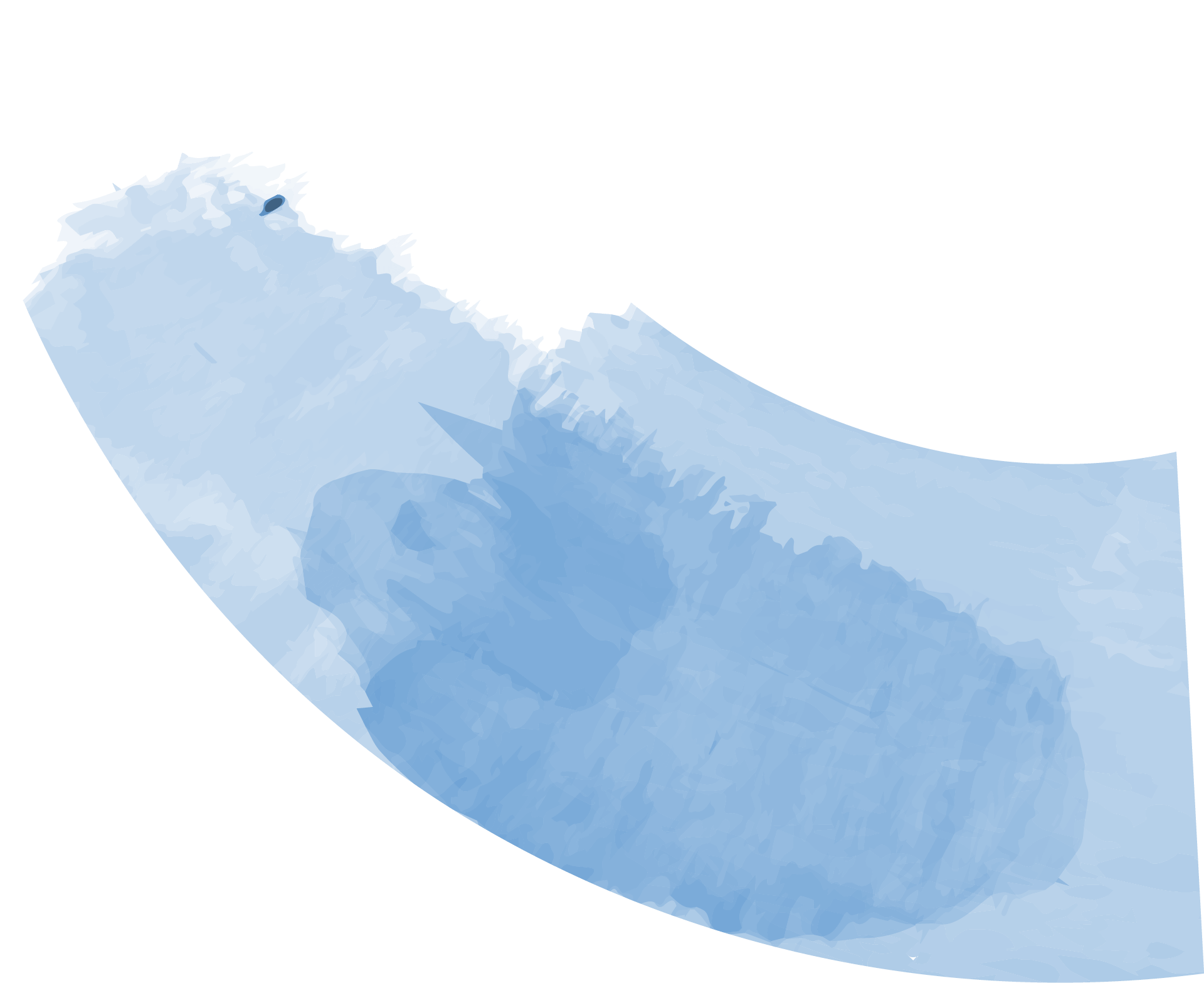 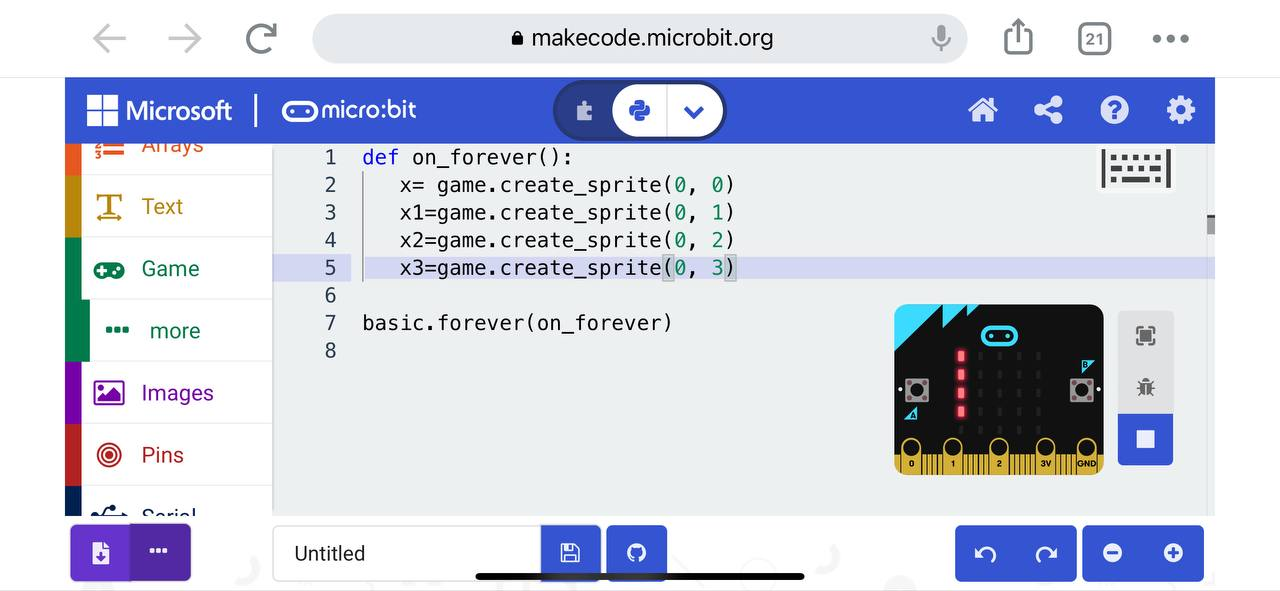 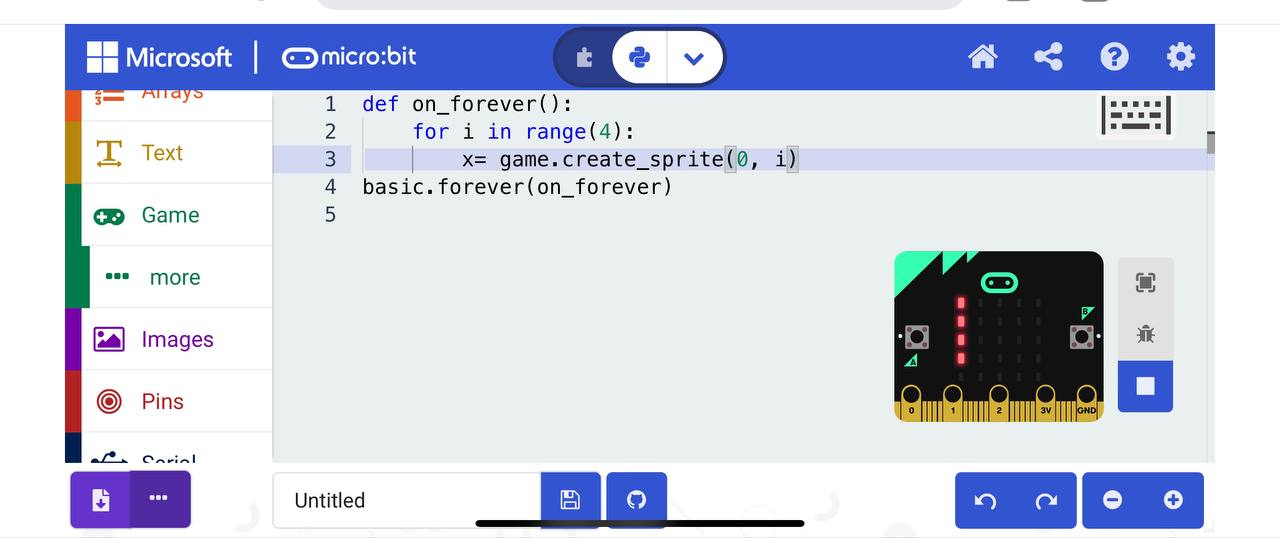 والتي تساعد على تجنب إعادة كتابة أوامر التعليمات البرمجية
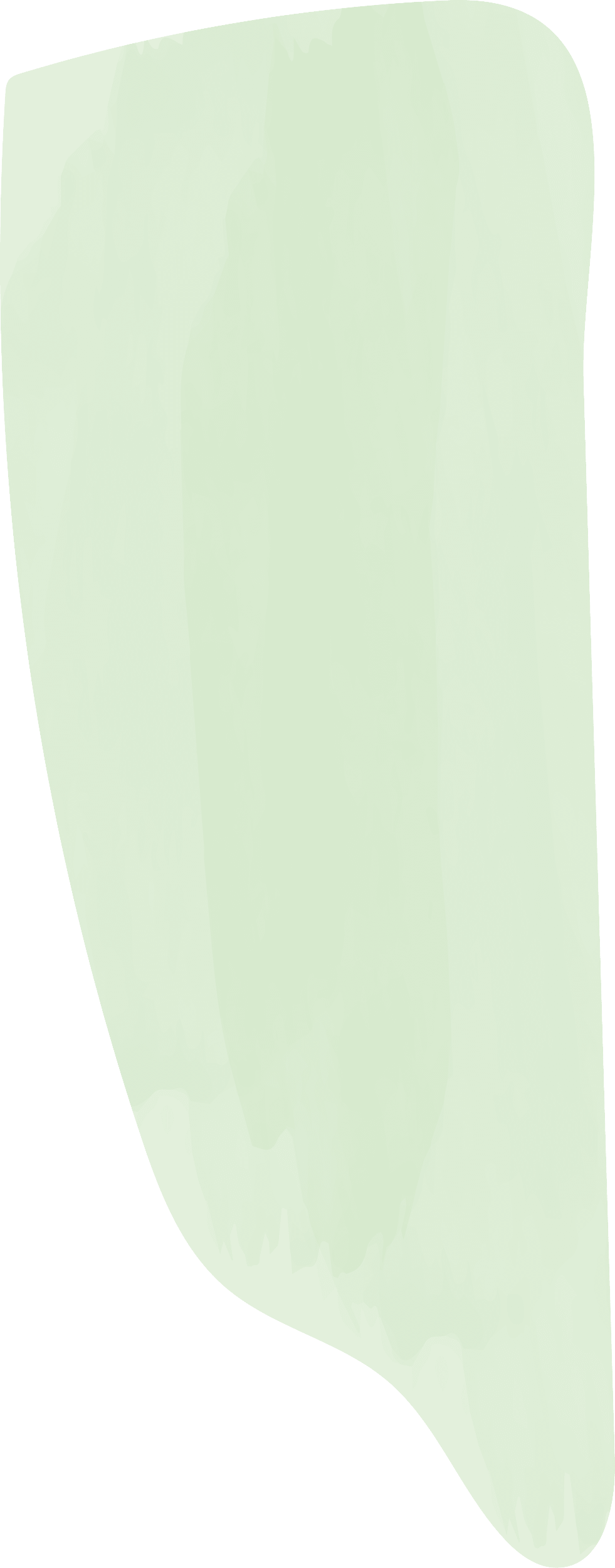 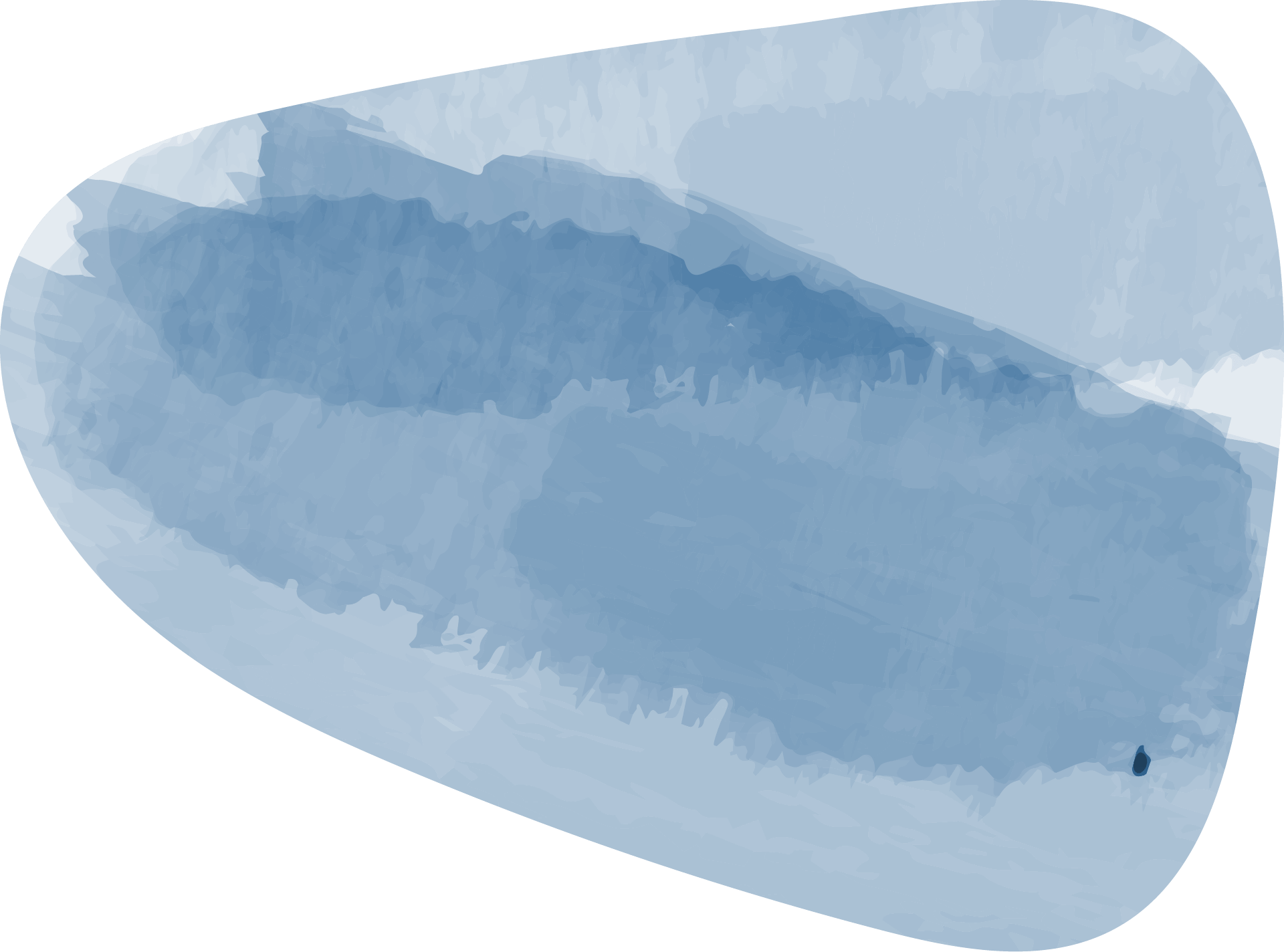 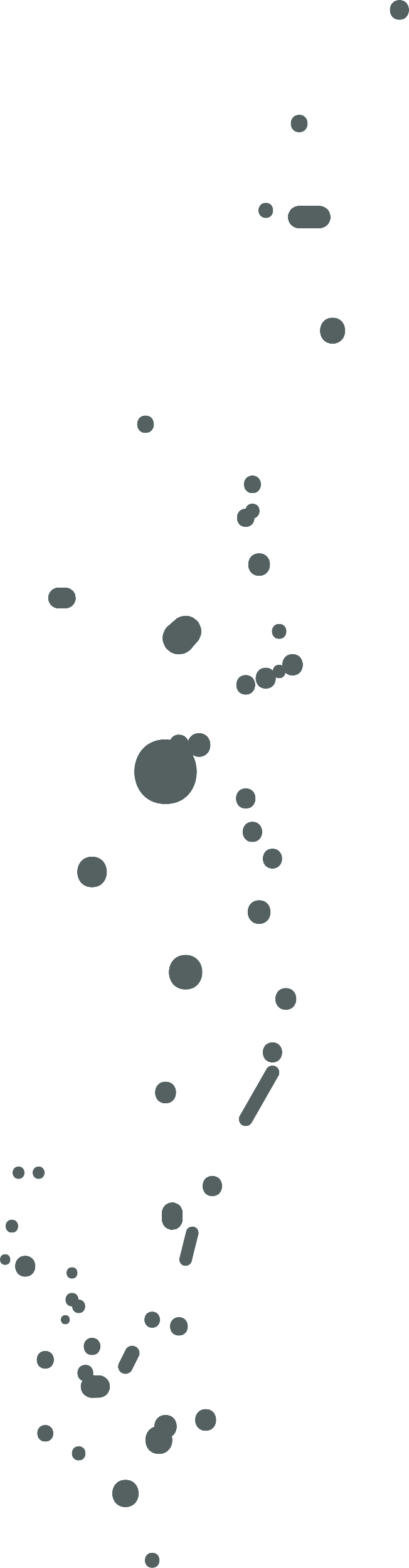 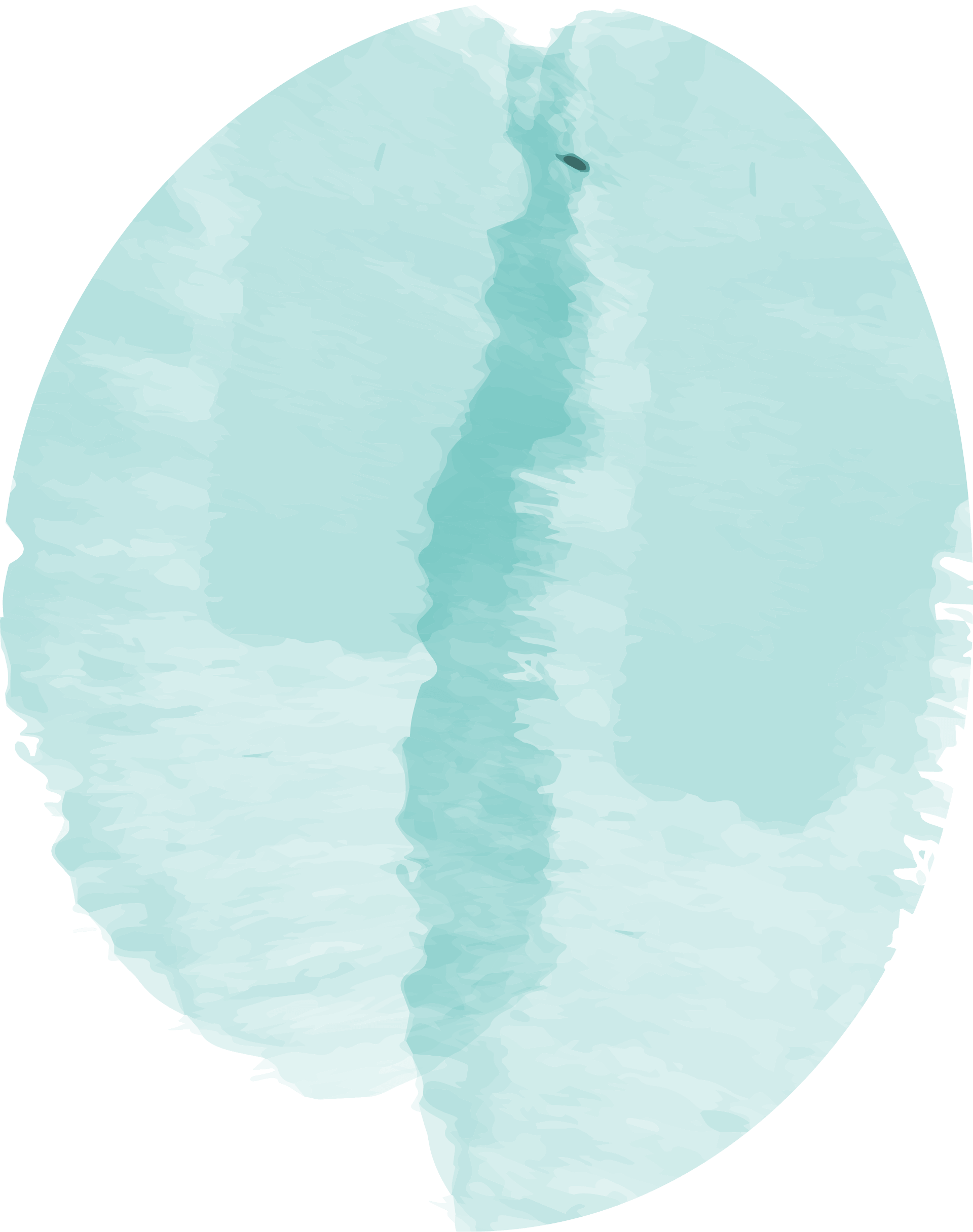 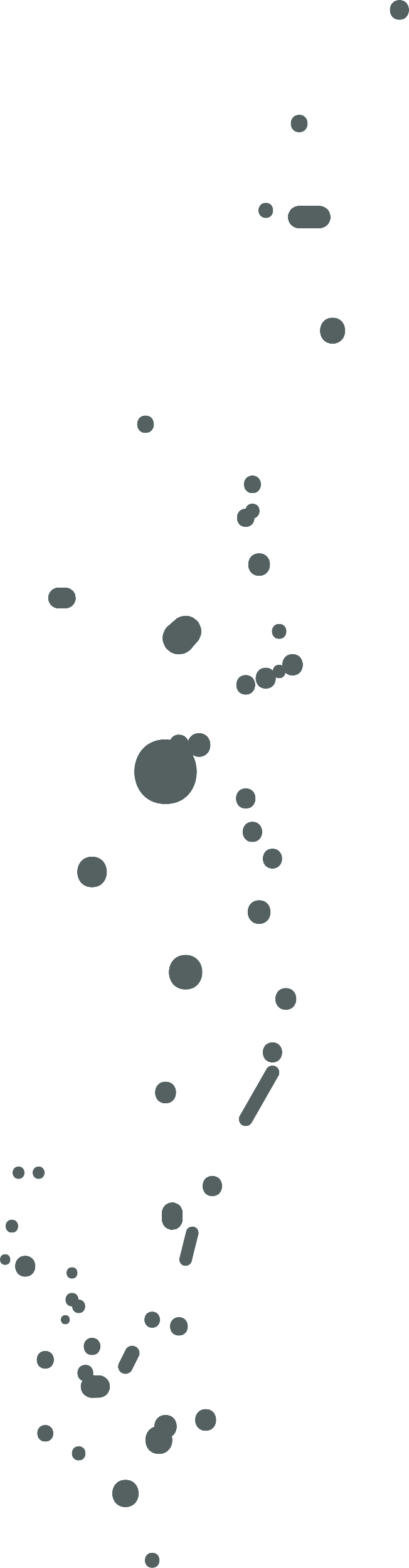 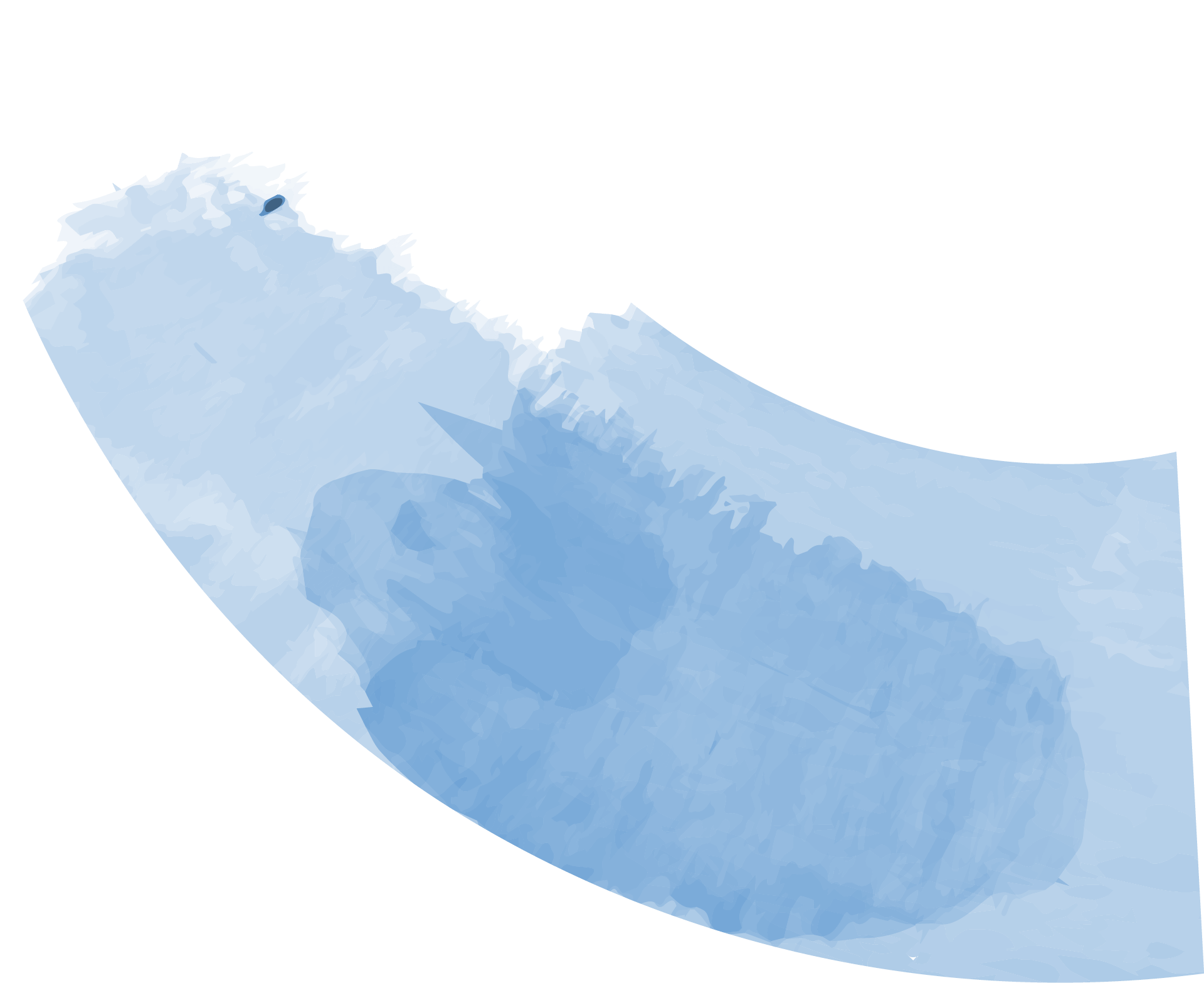 التكرارات
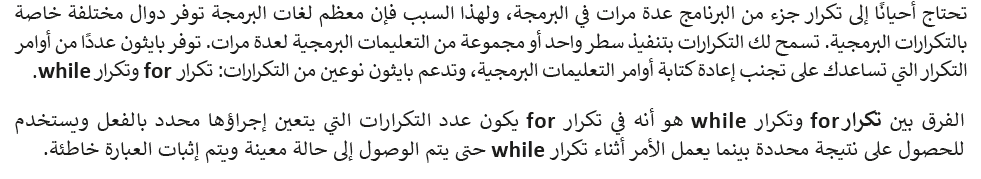 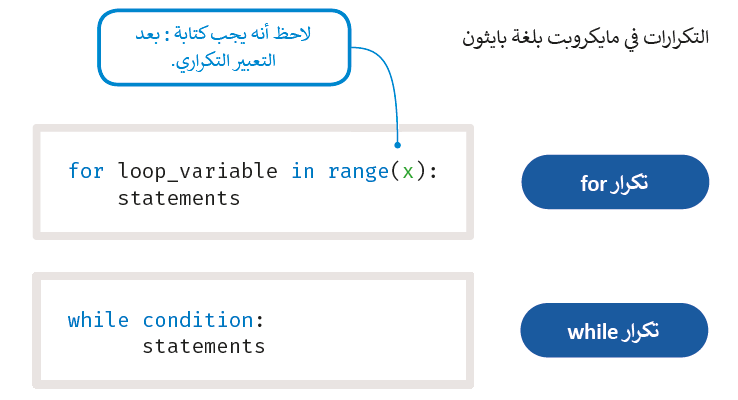 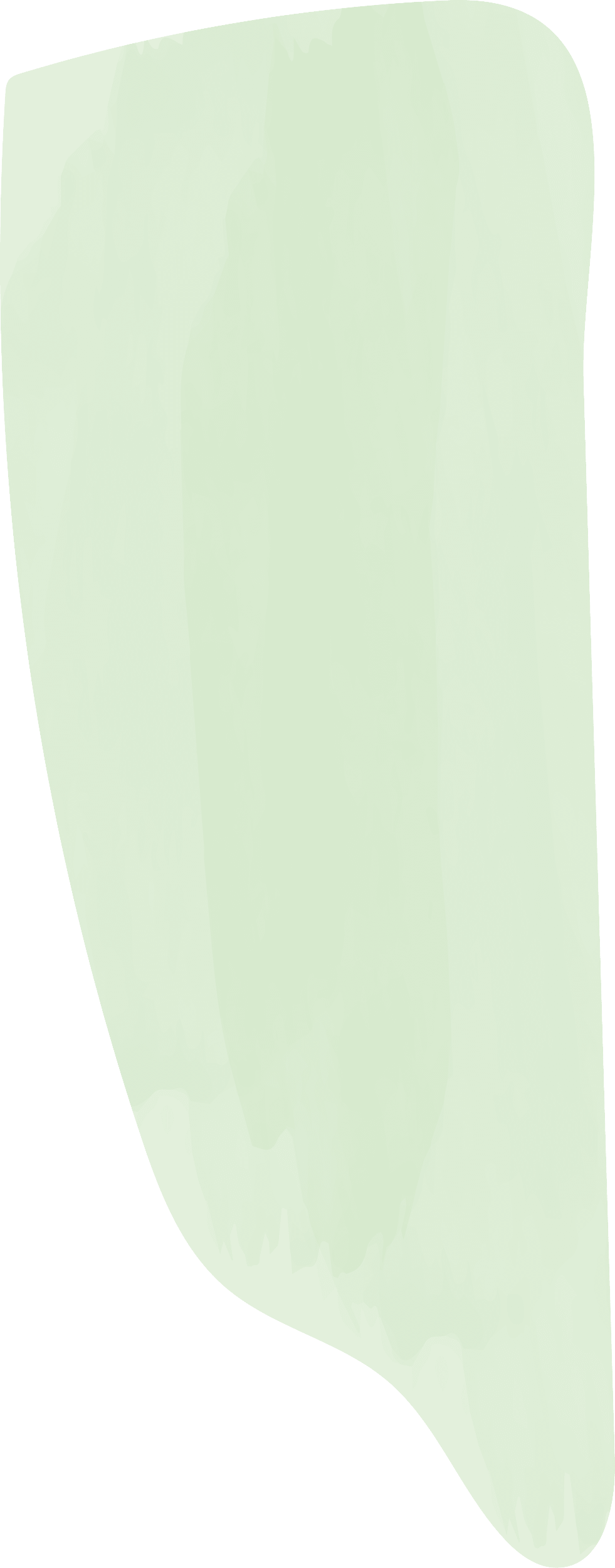 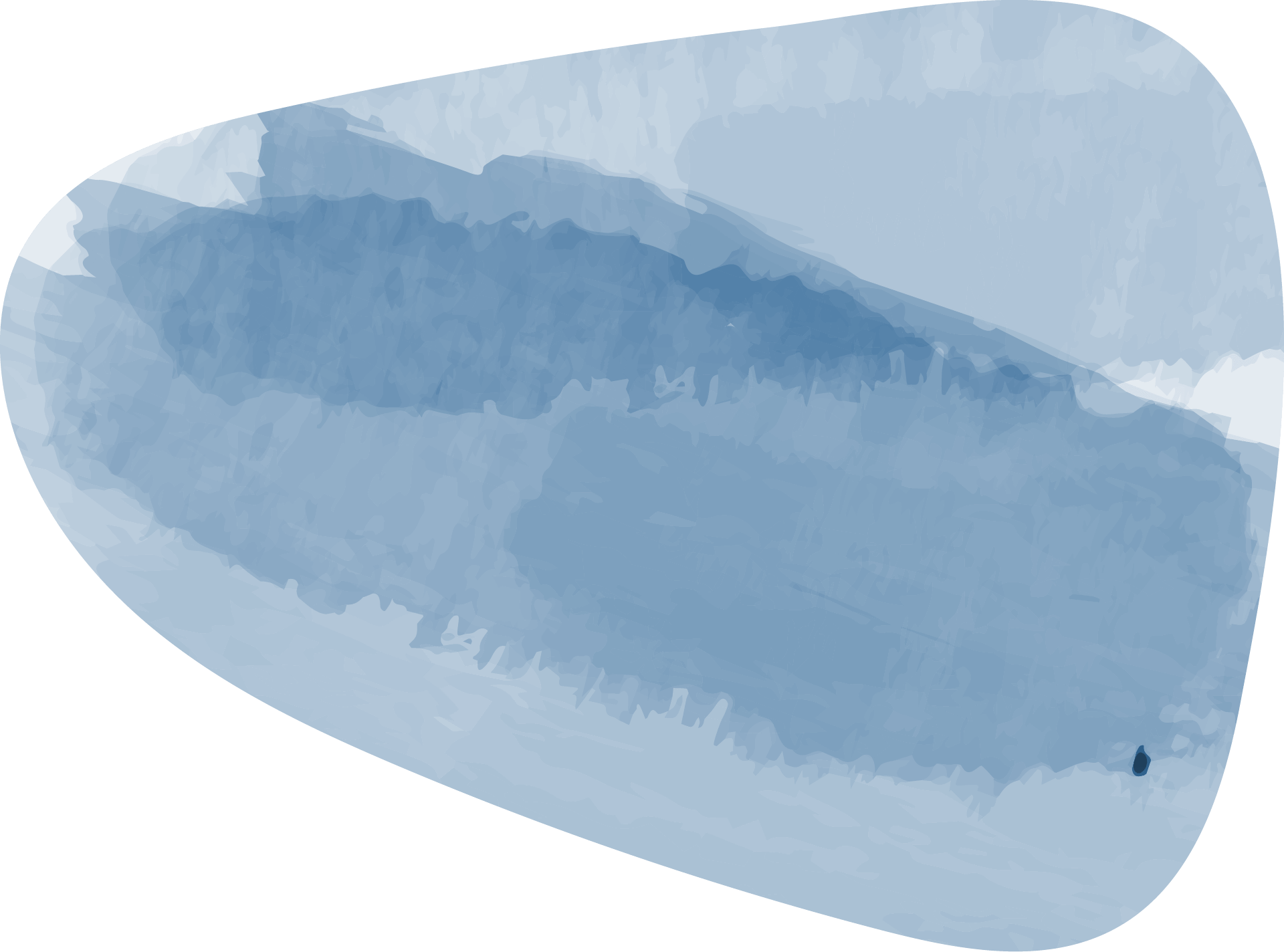 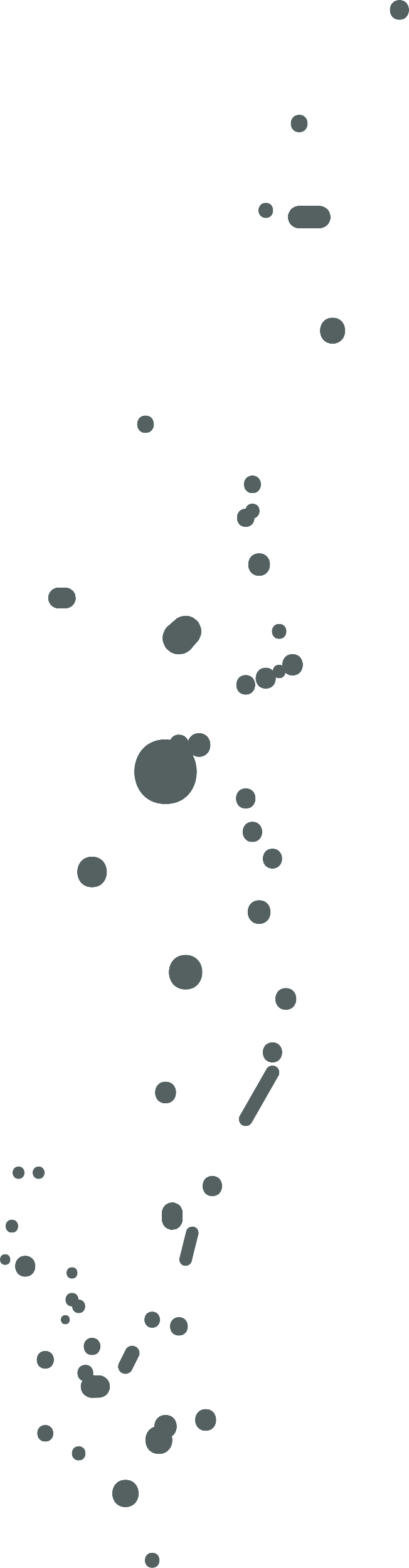 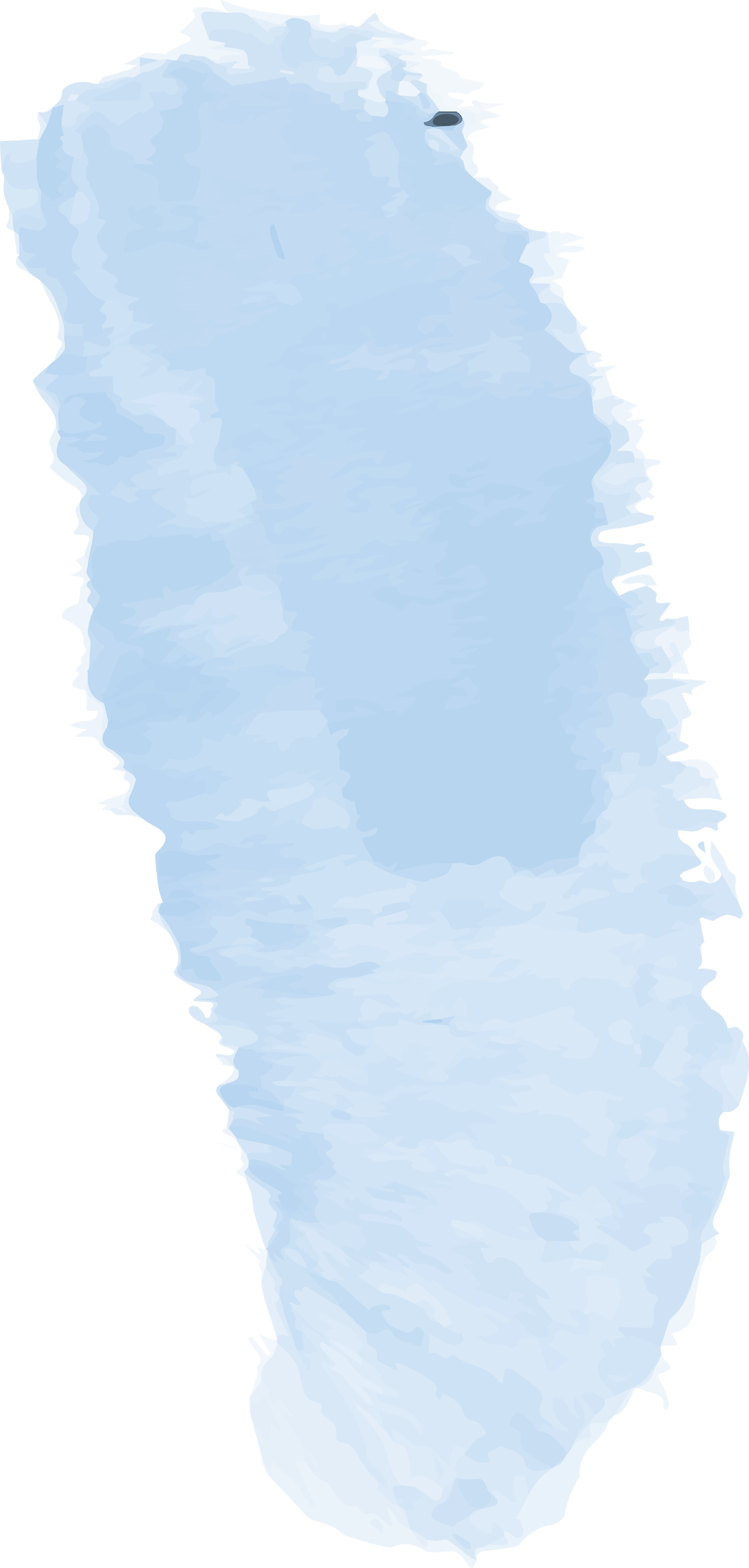 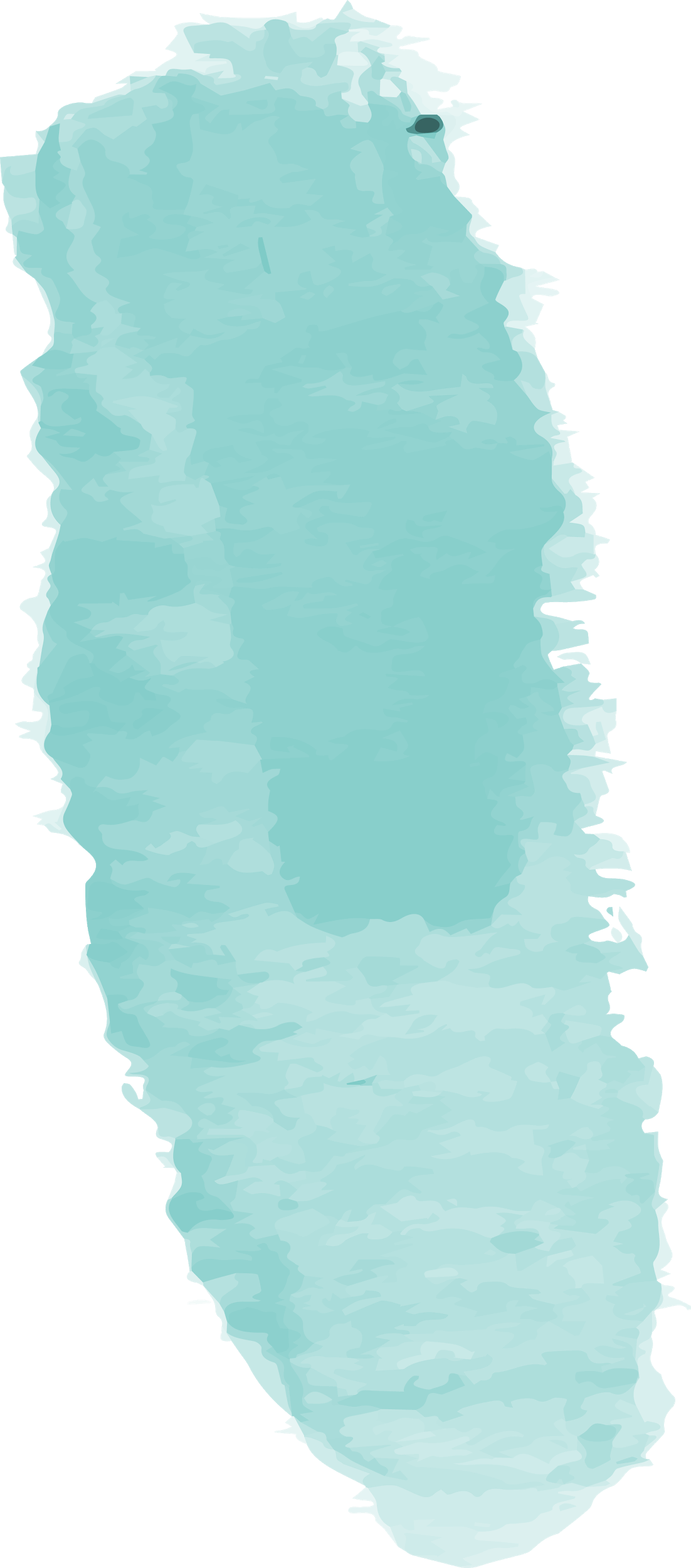 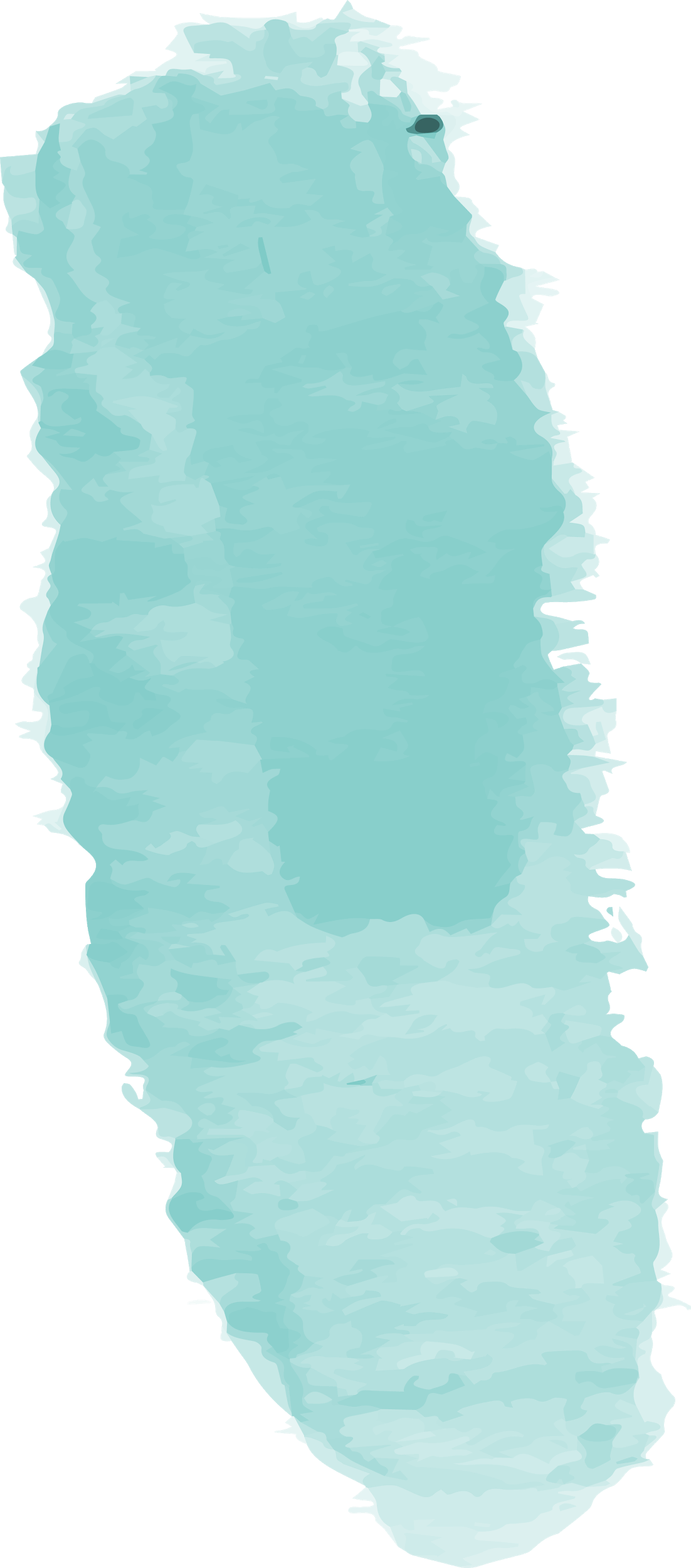 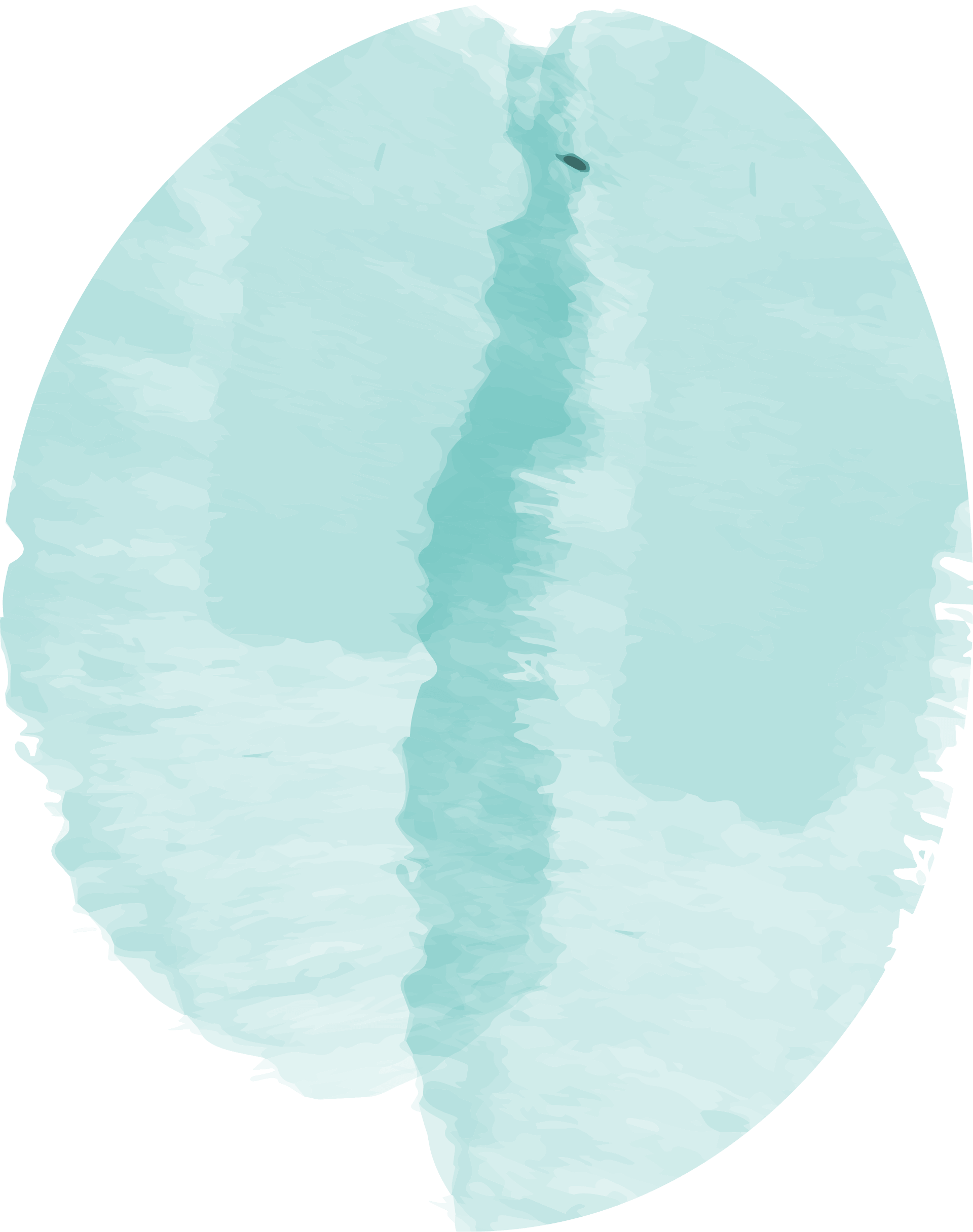 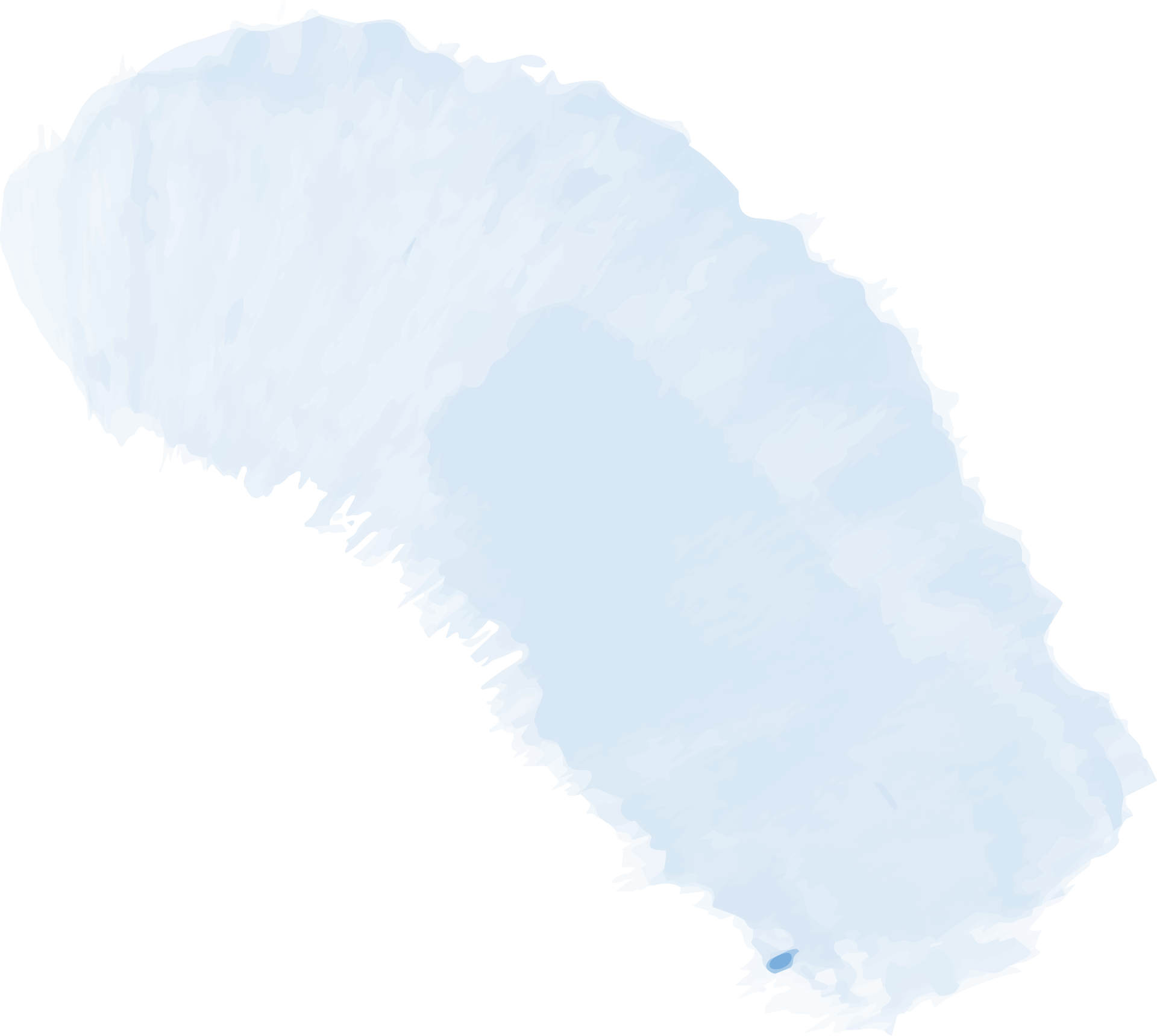 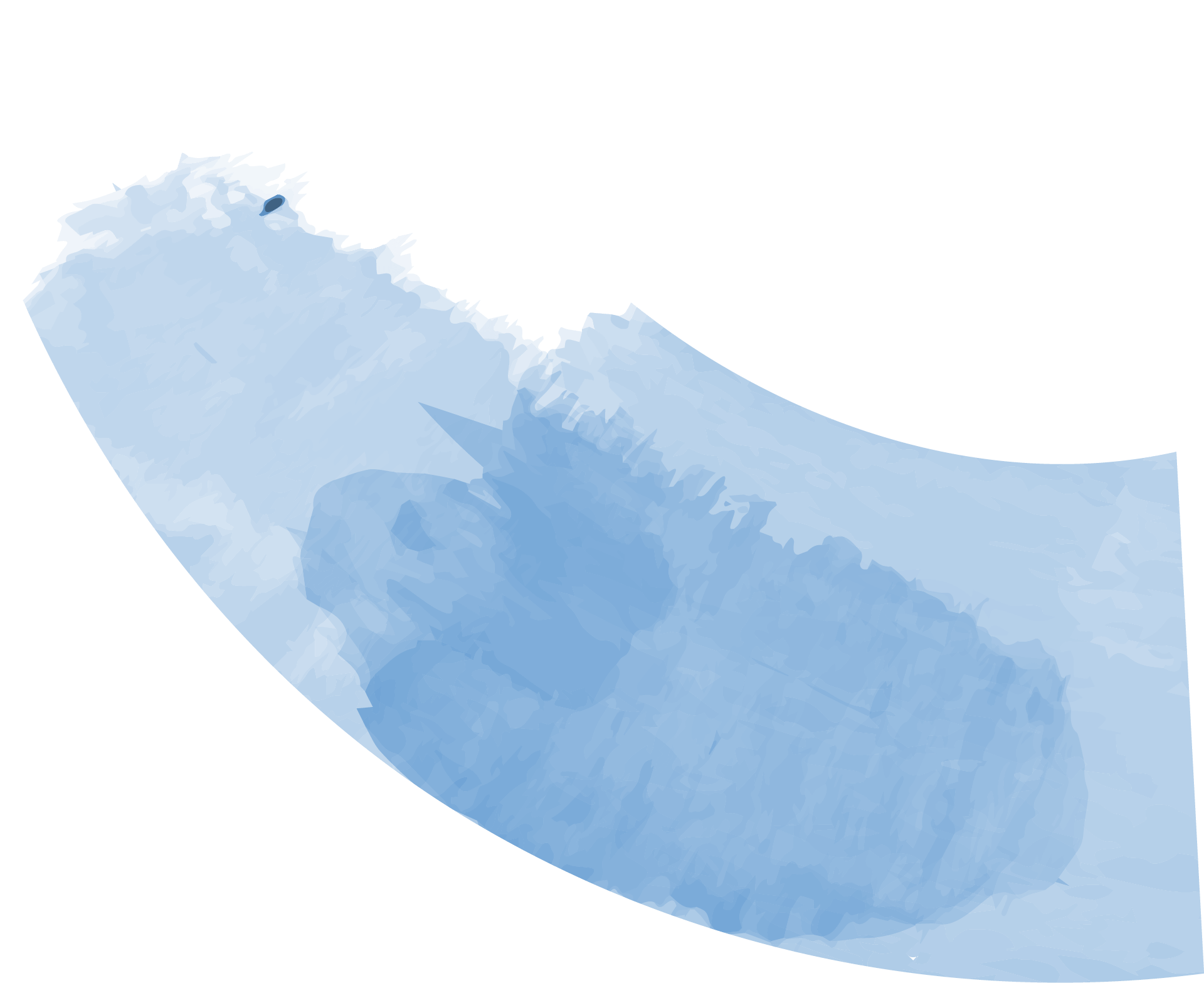 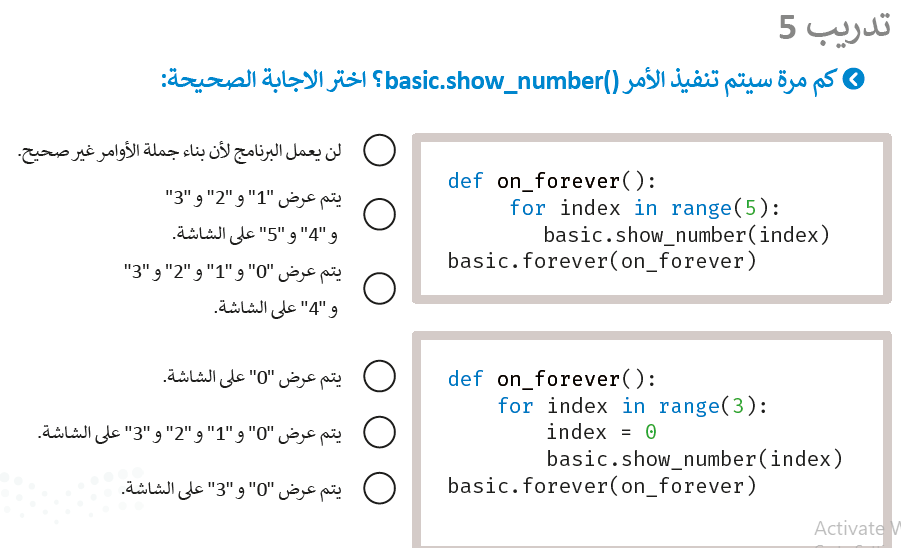 تقويم مرحلي
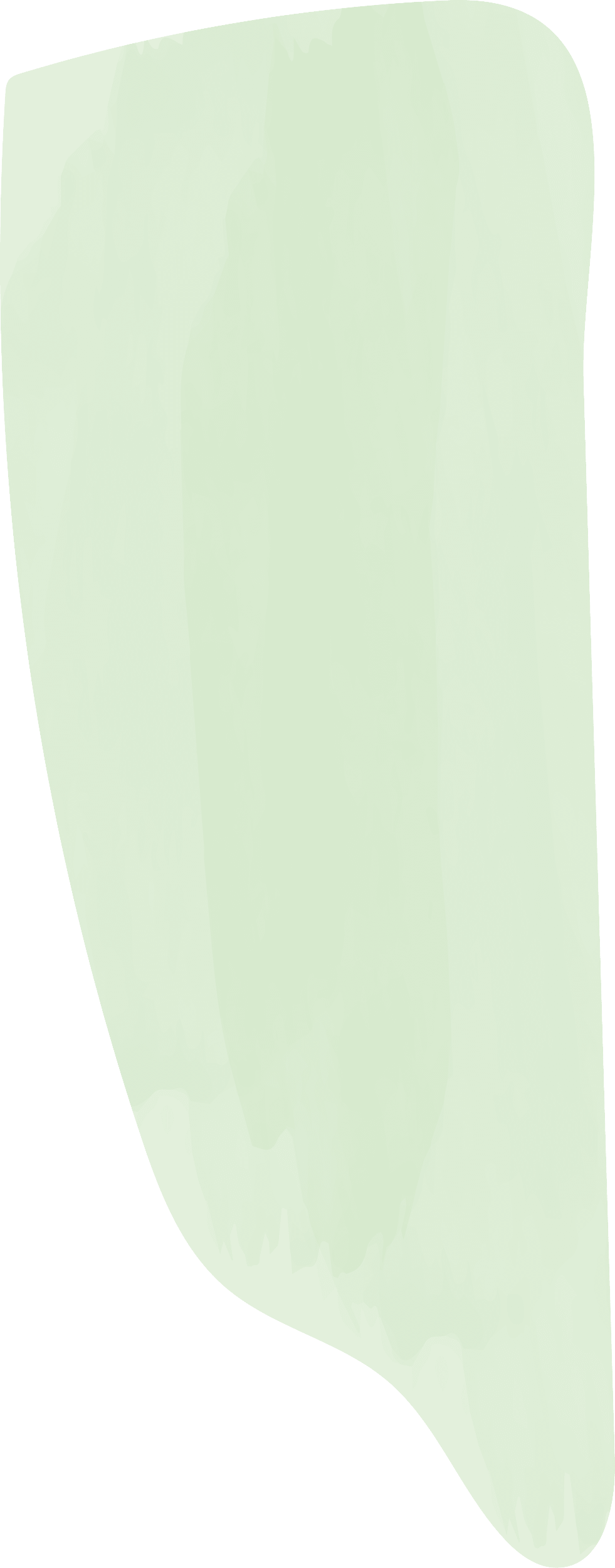 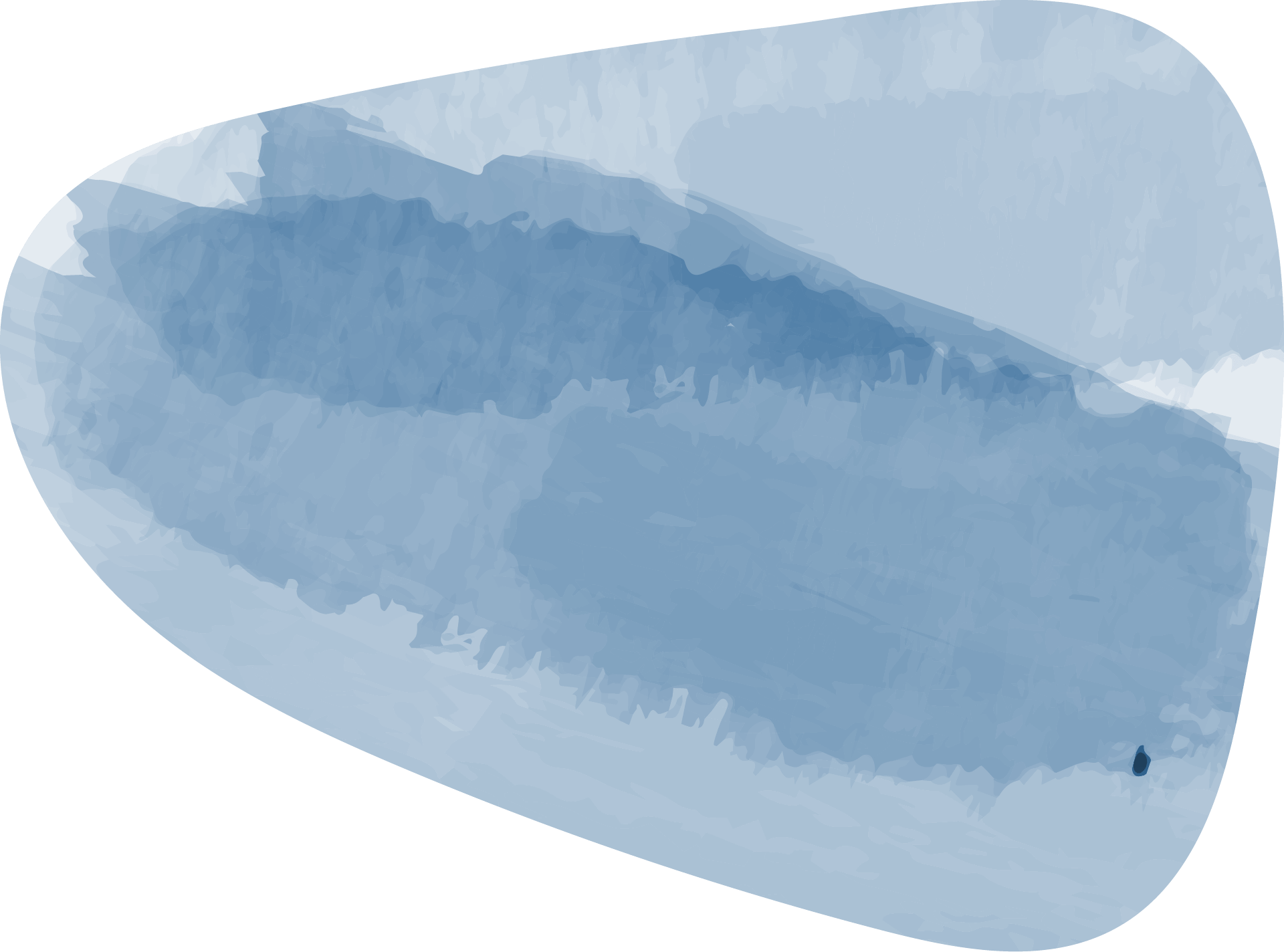 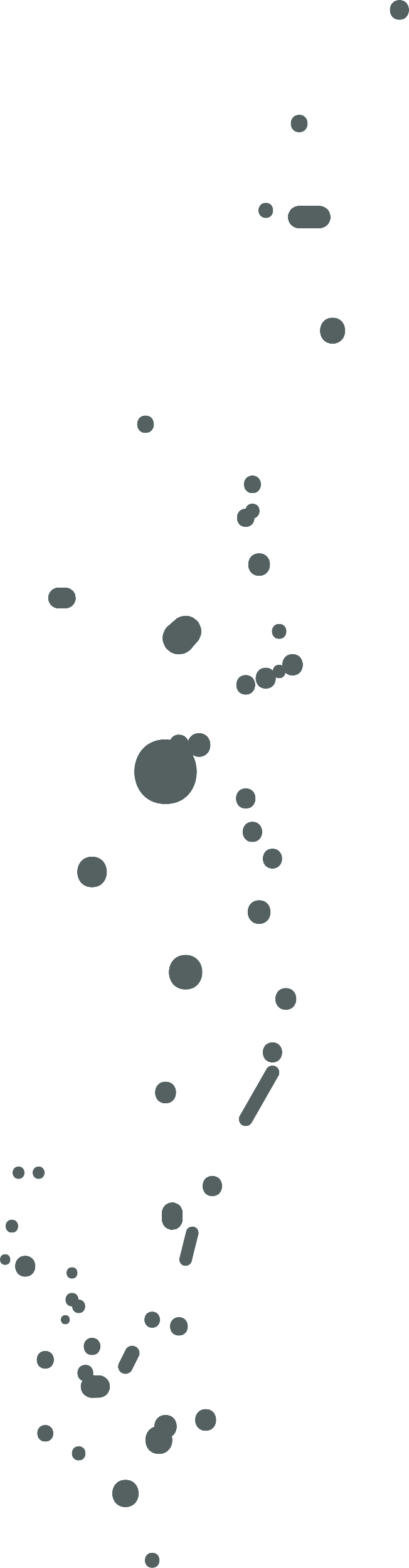 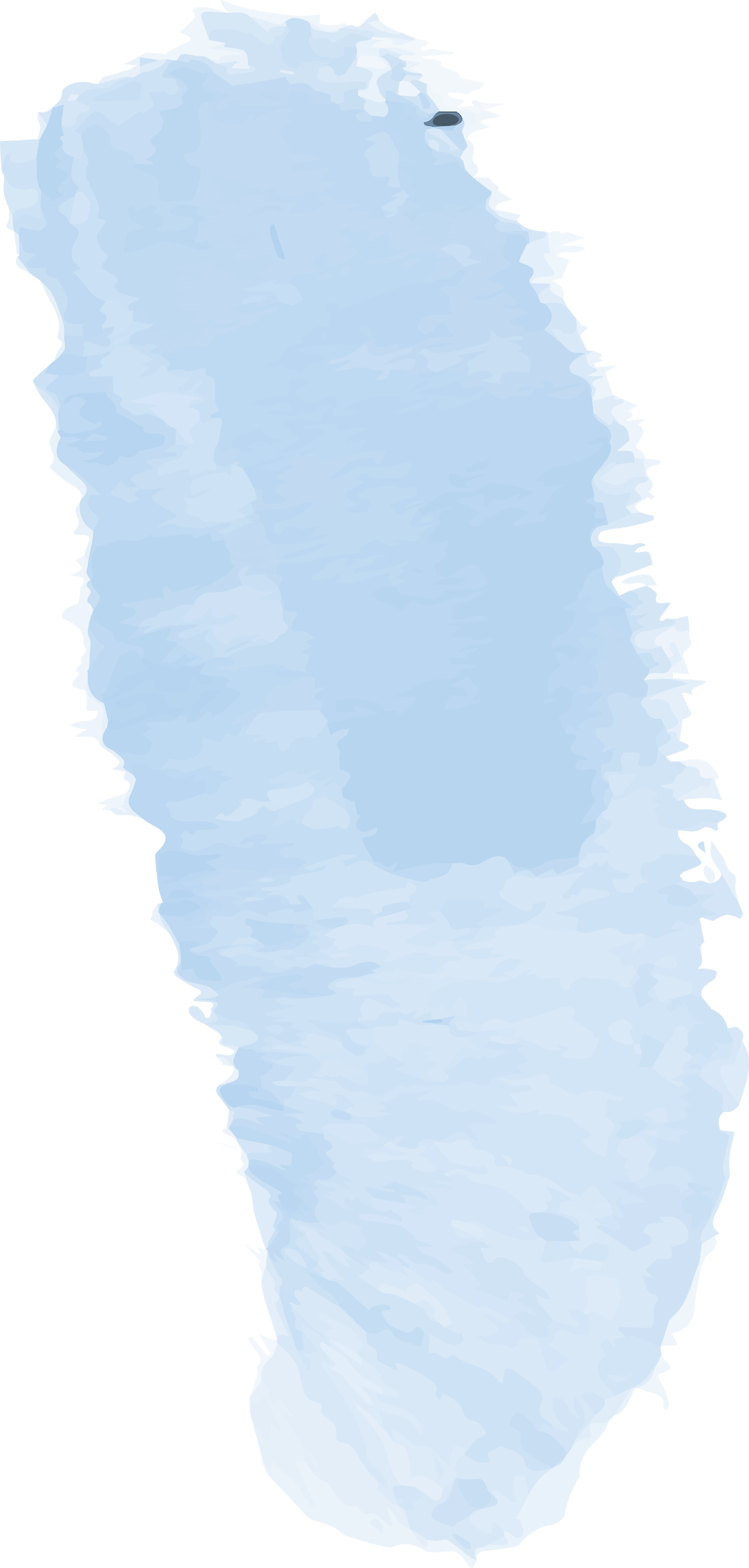 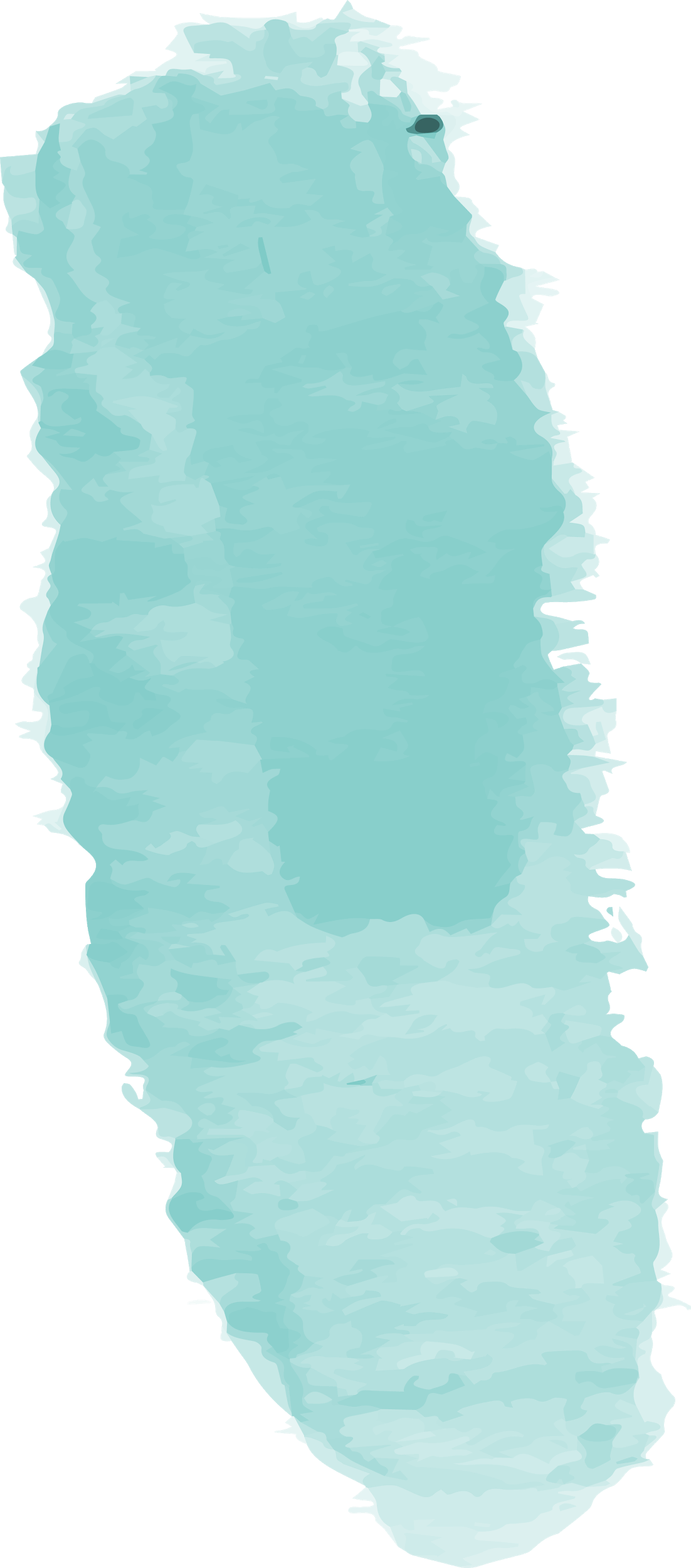 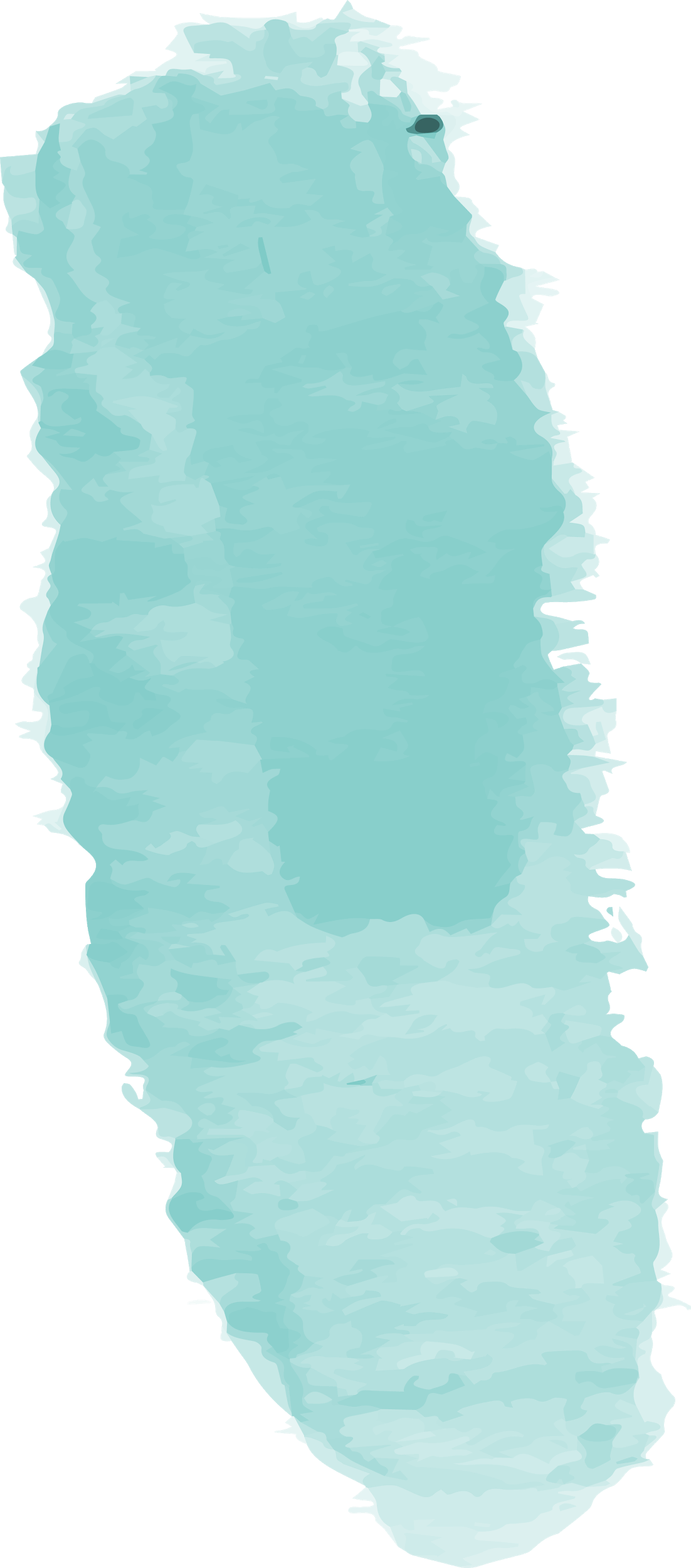 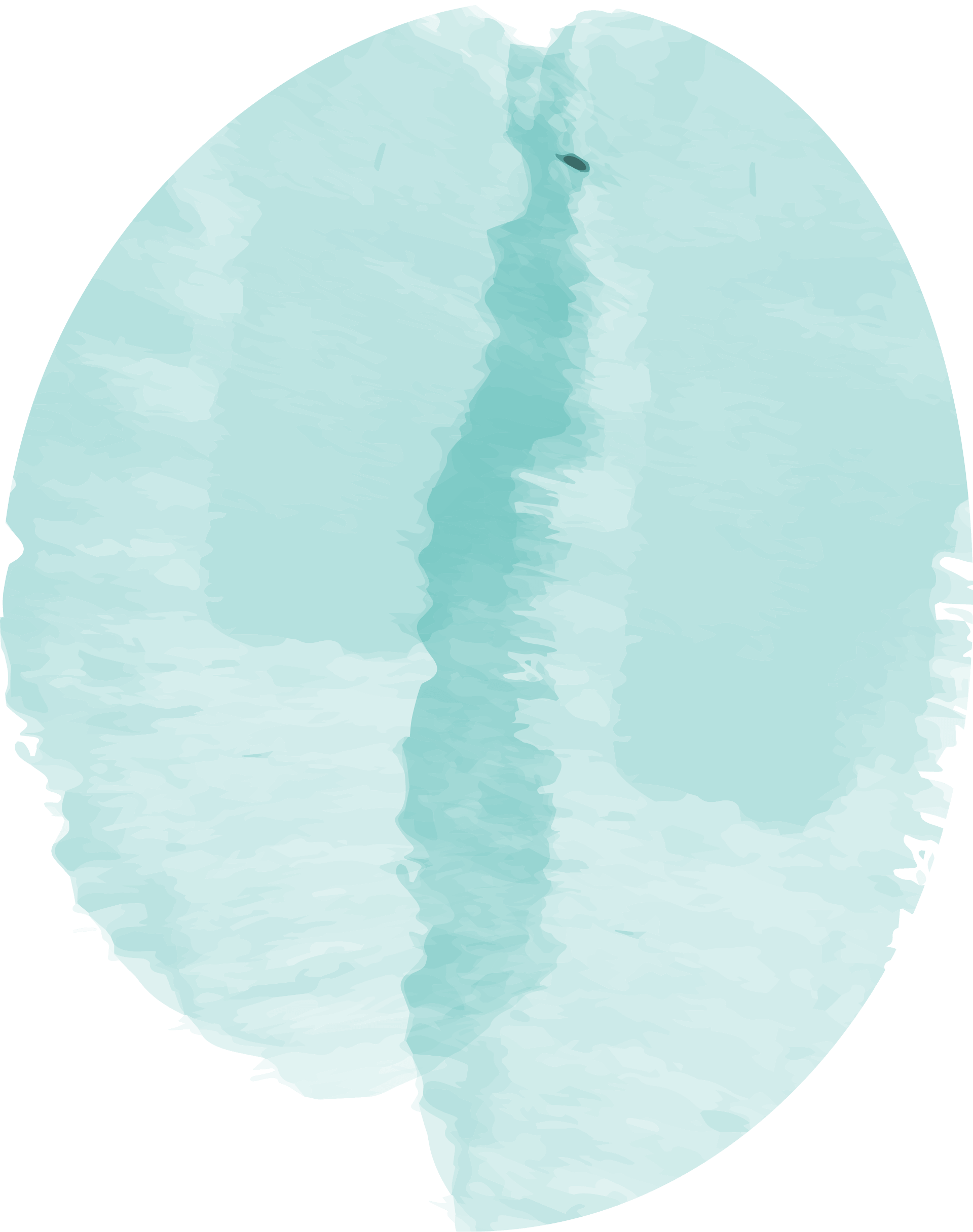 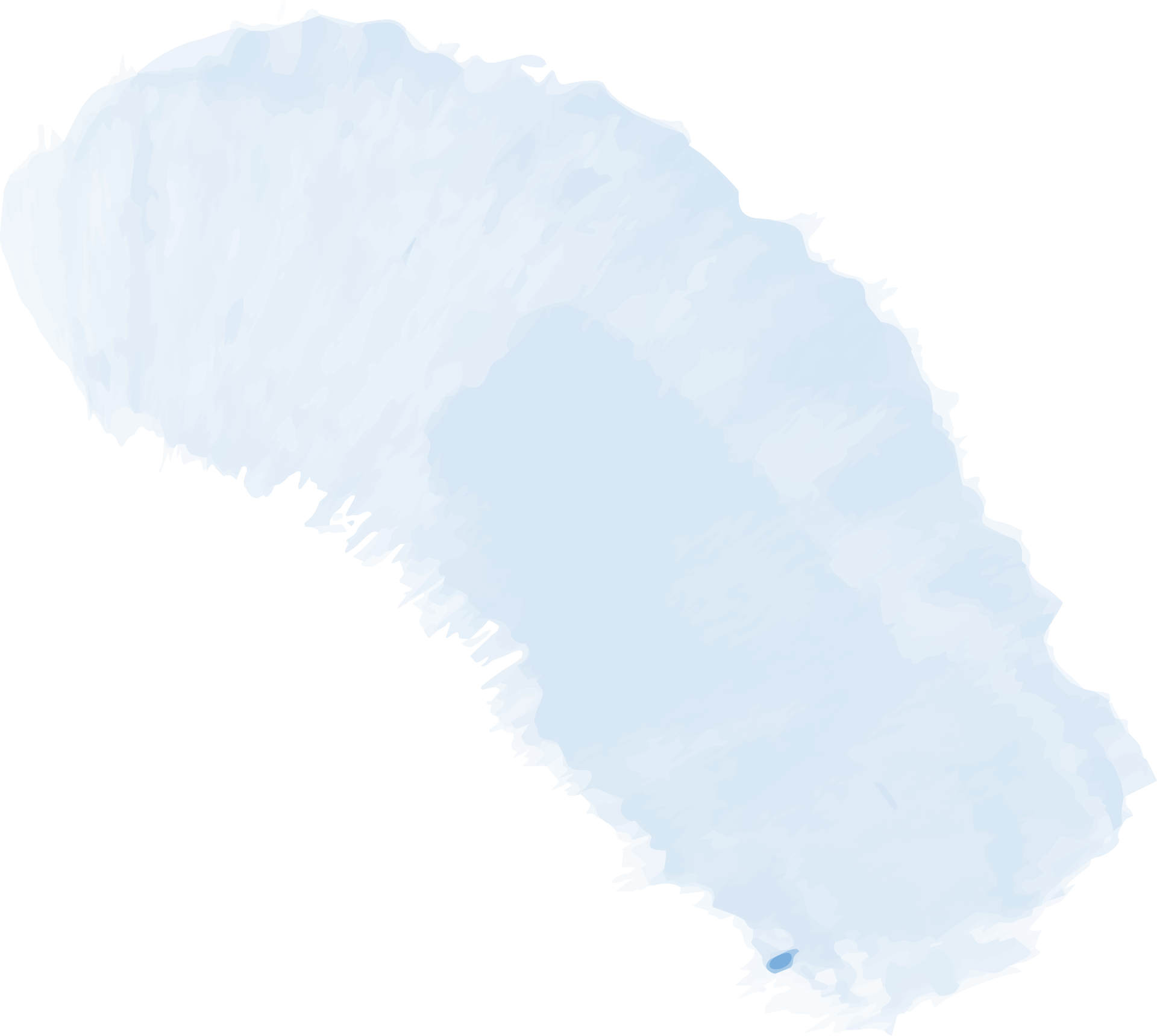 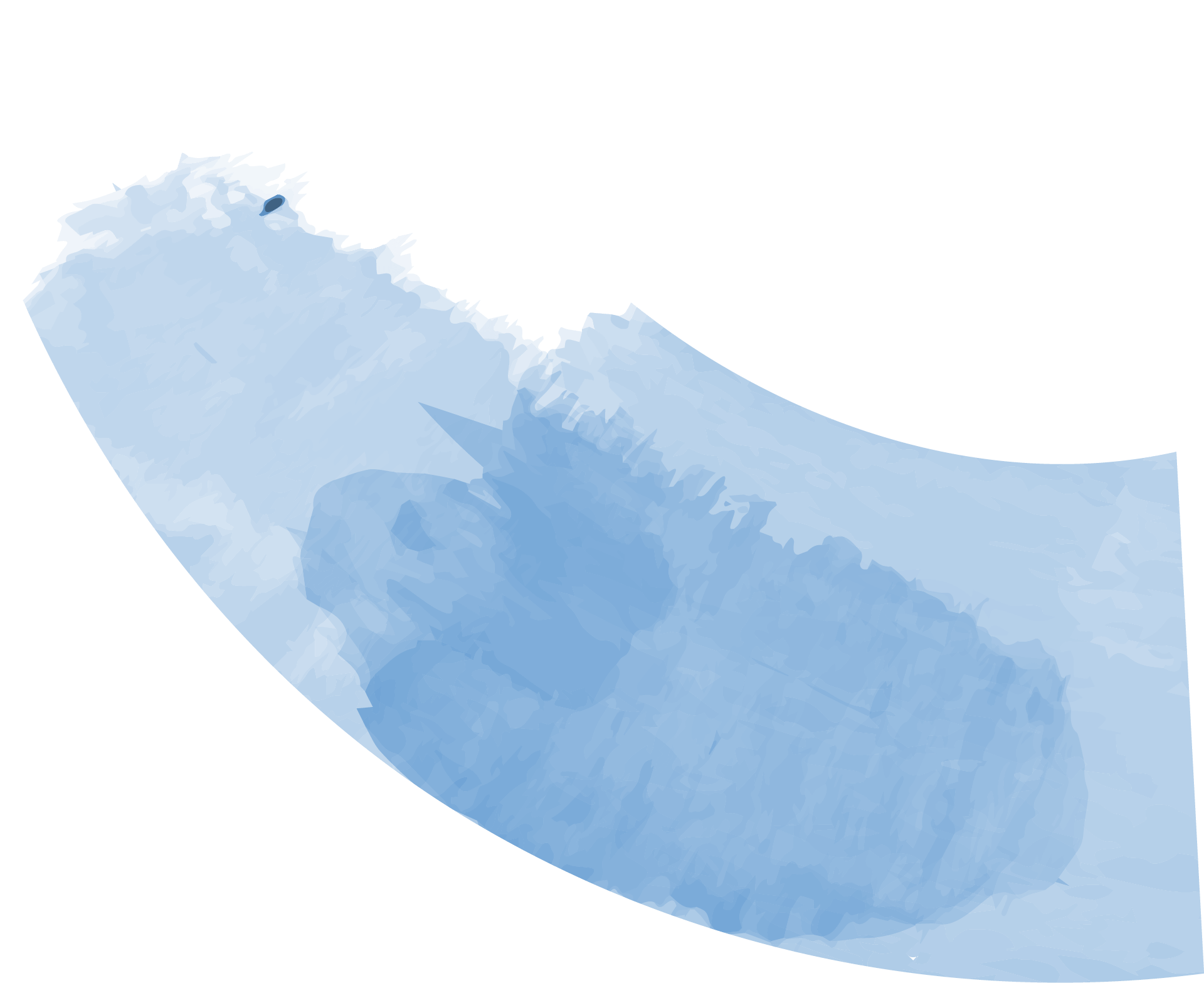 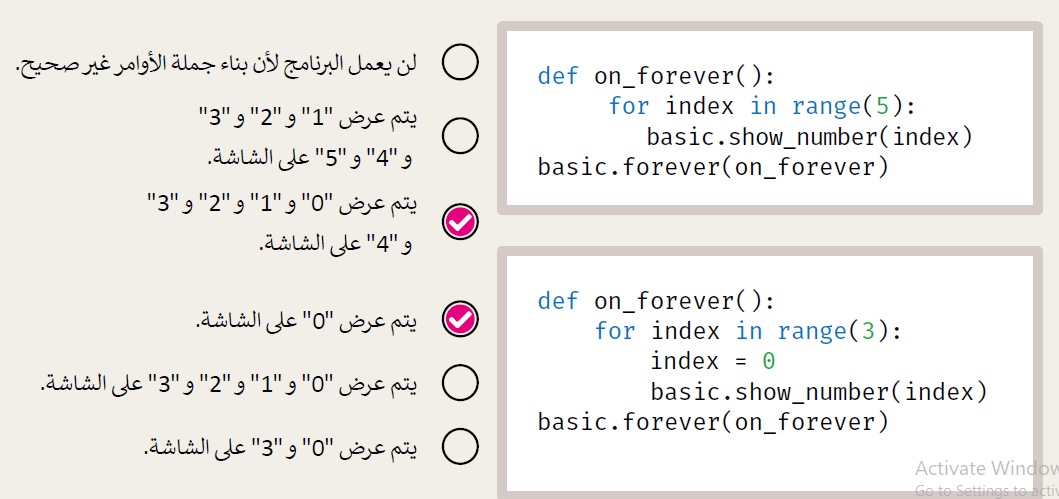 تقويم مرحلي
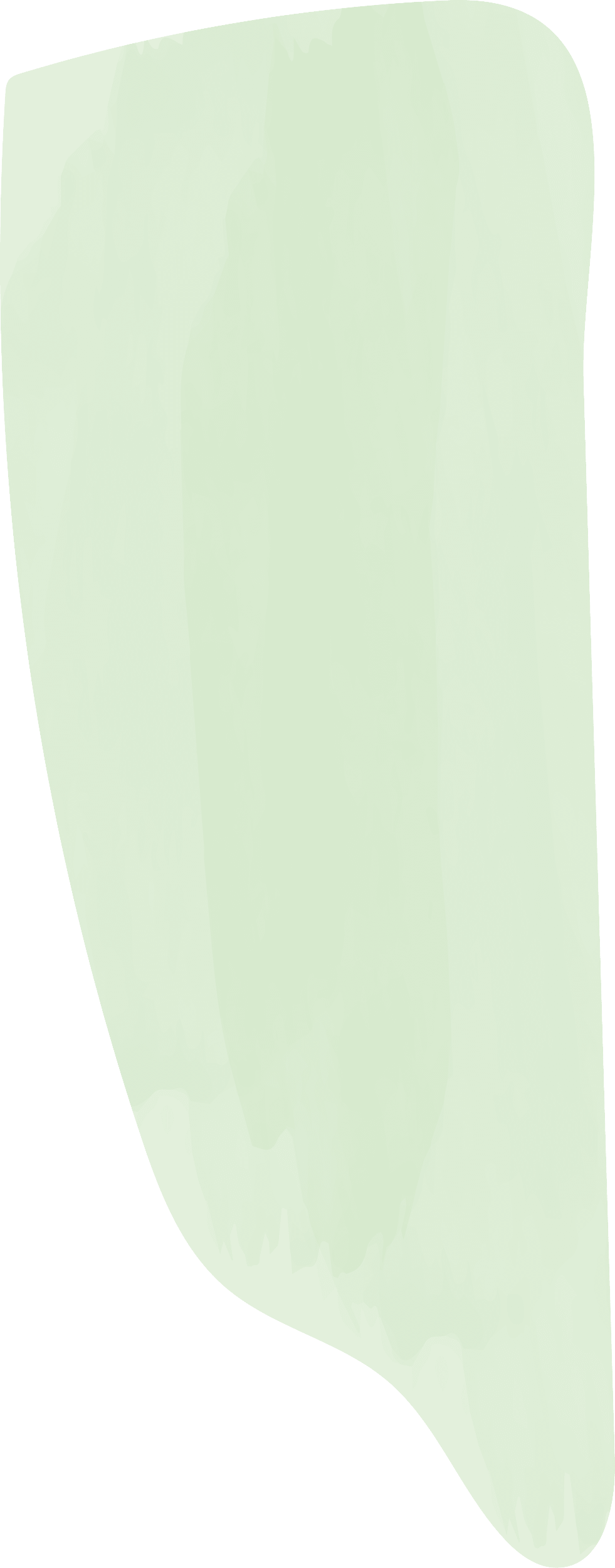 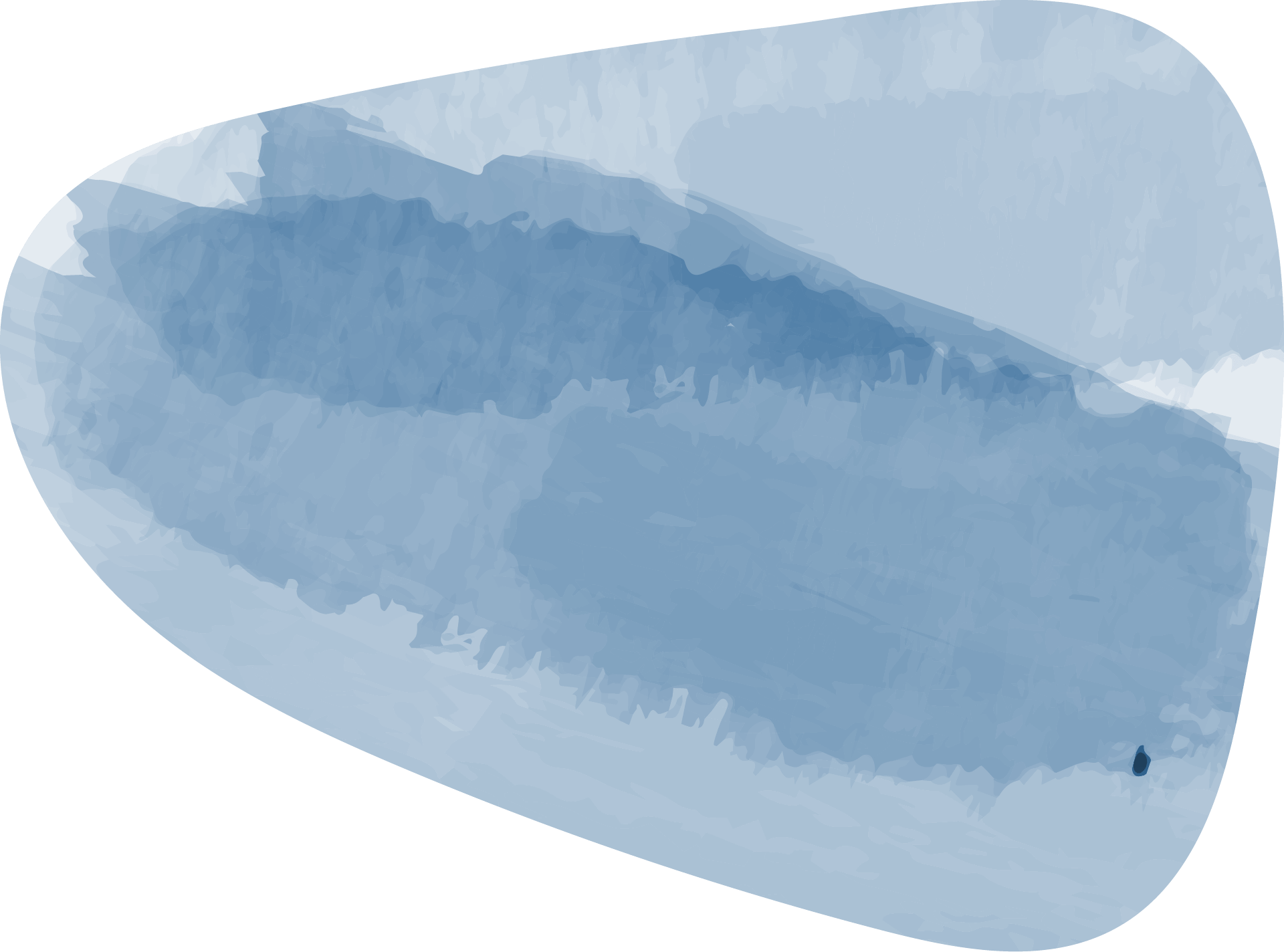 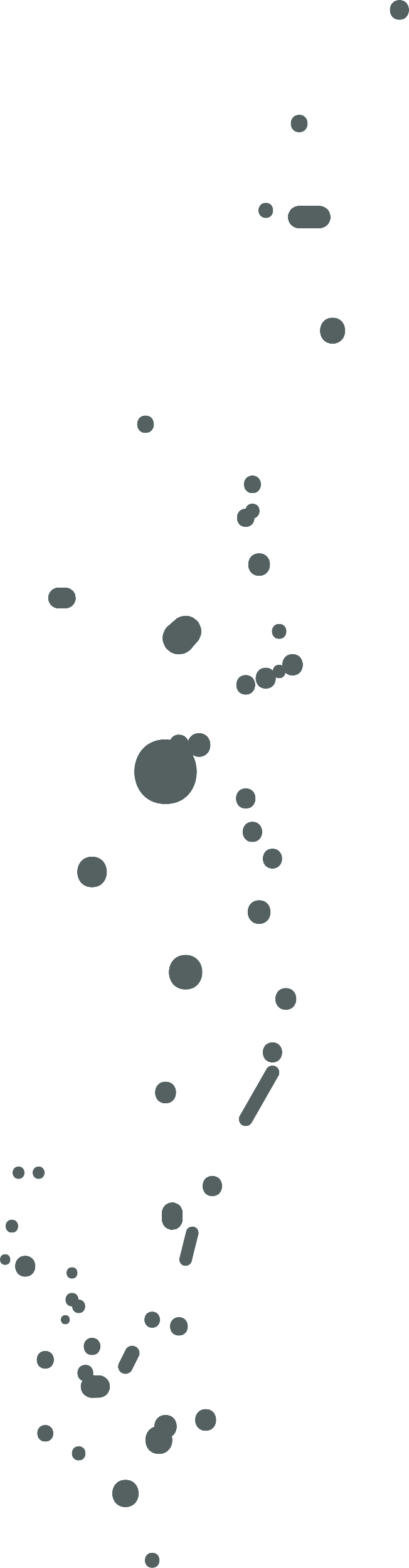 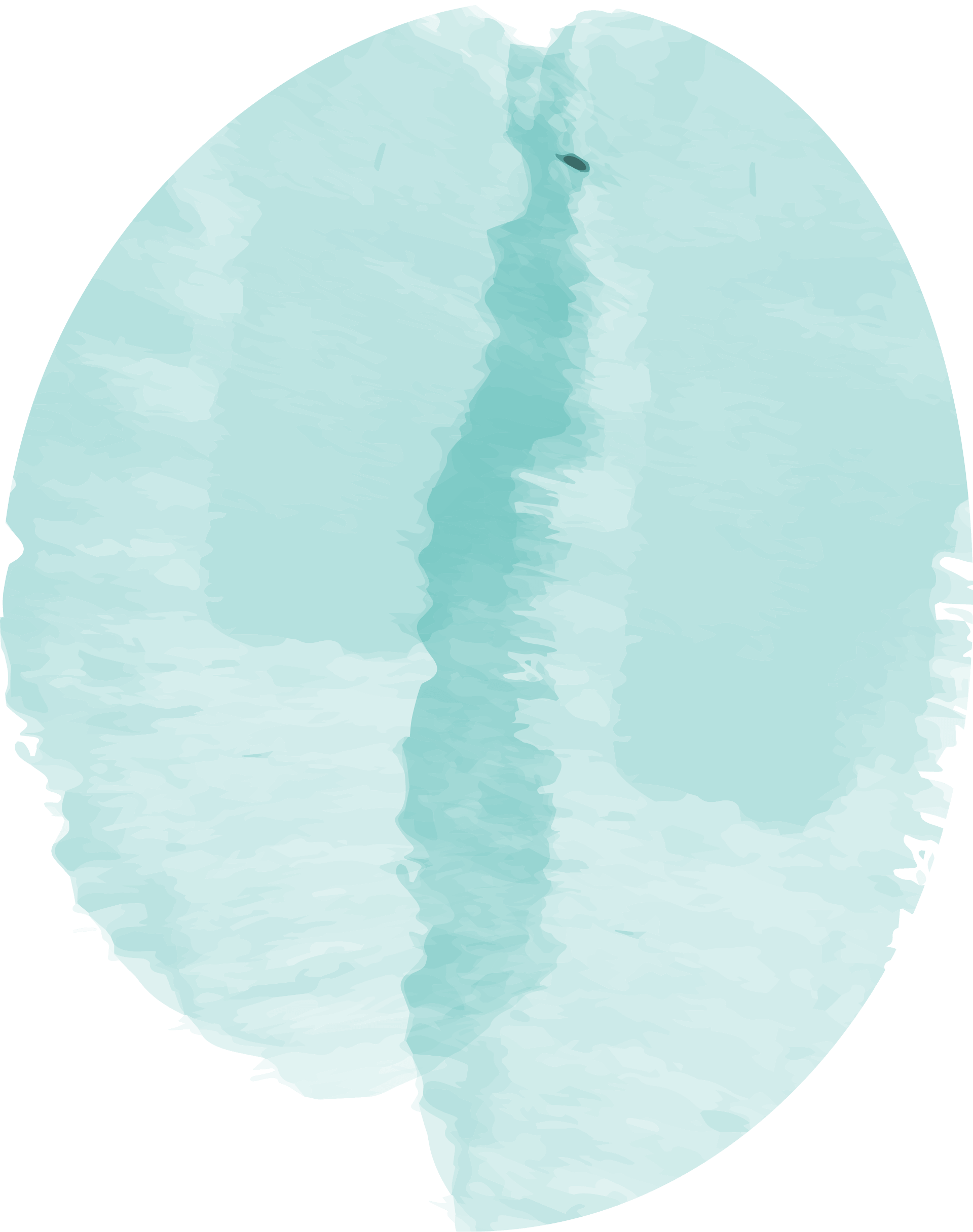 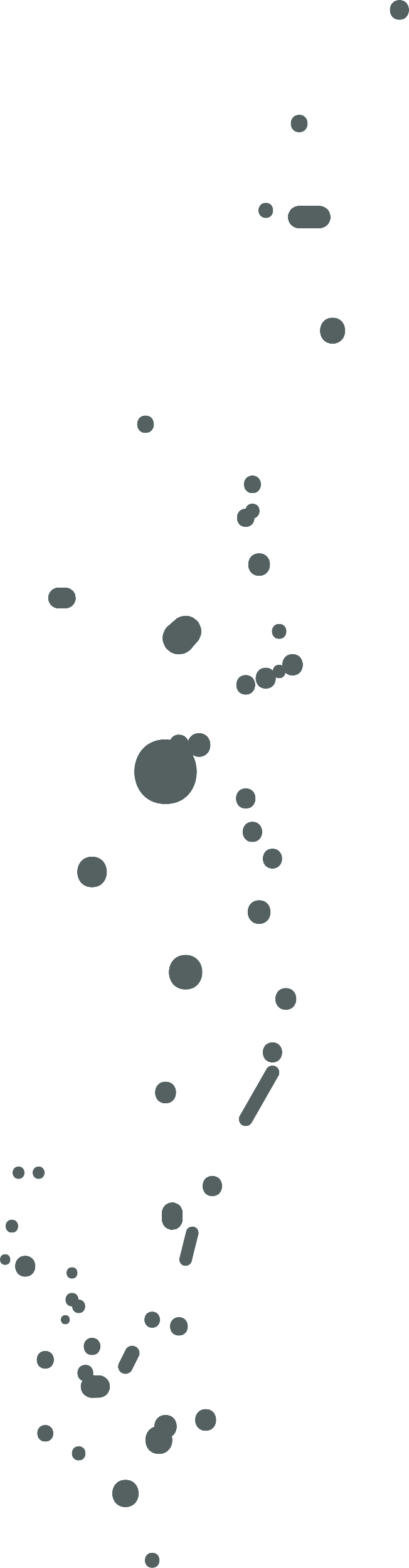 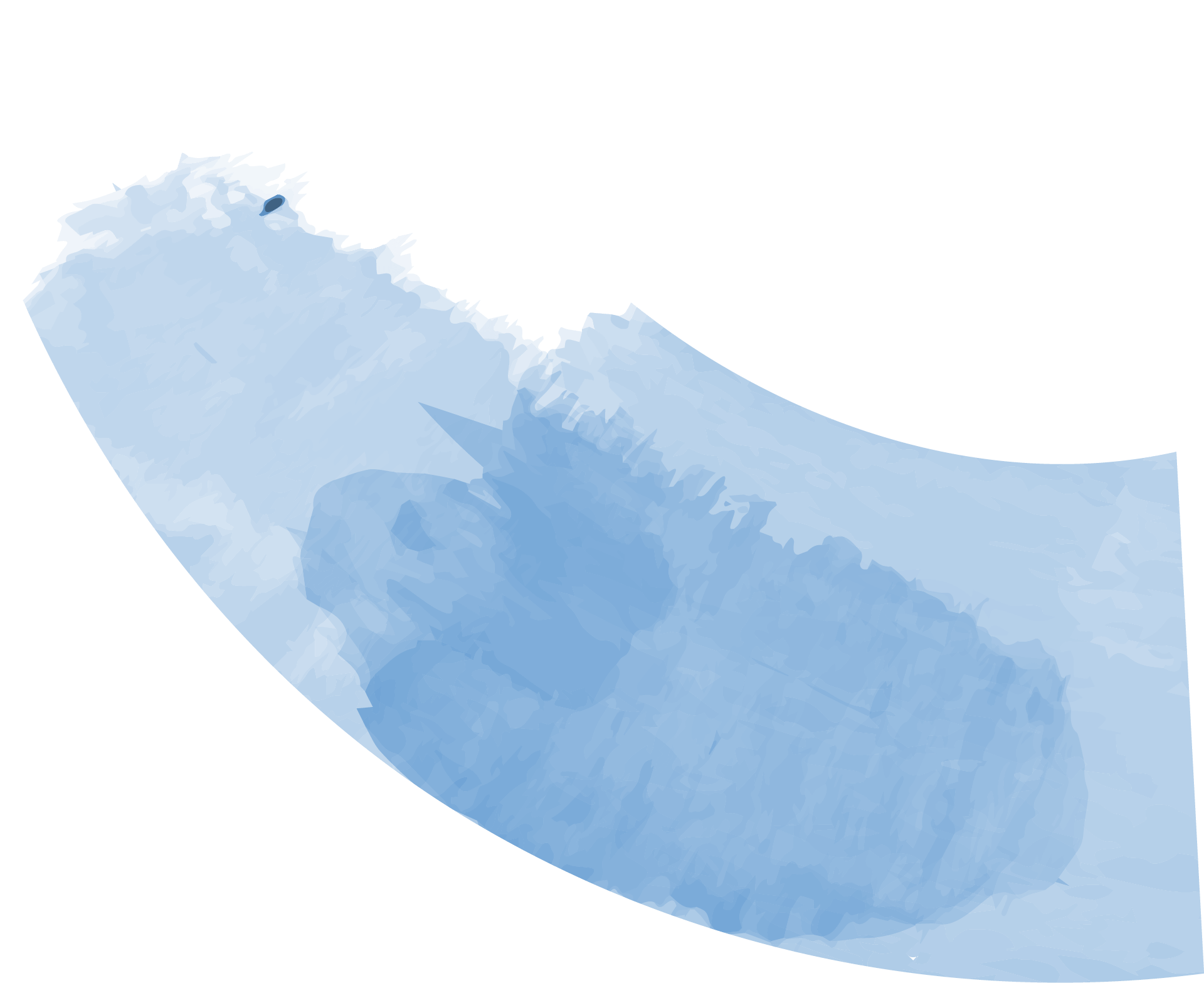 من خلال الفيديو استنتجي الهدف من البرنامج وكيف تم تصميم ذلك ؟   (فردي )
ظهور نقاط على شاشة LED
وكأنها تساقط امطار
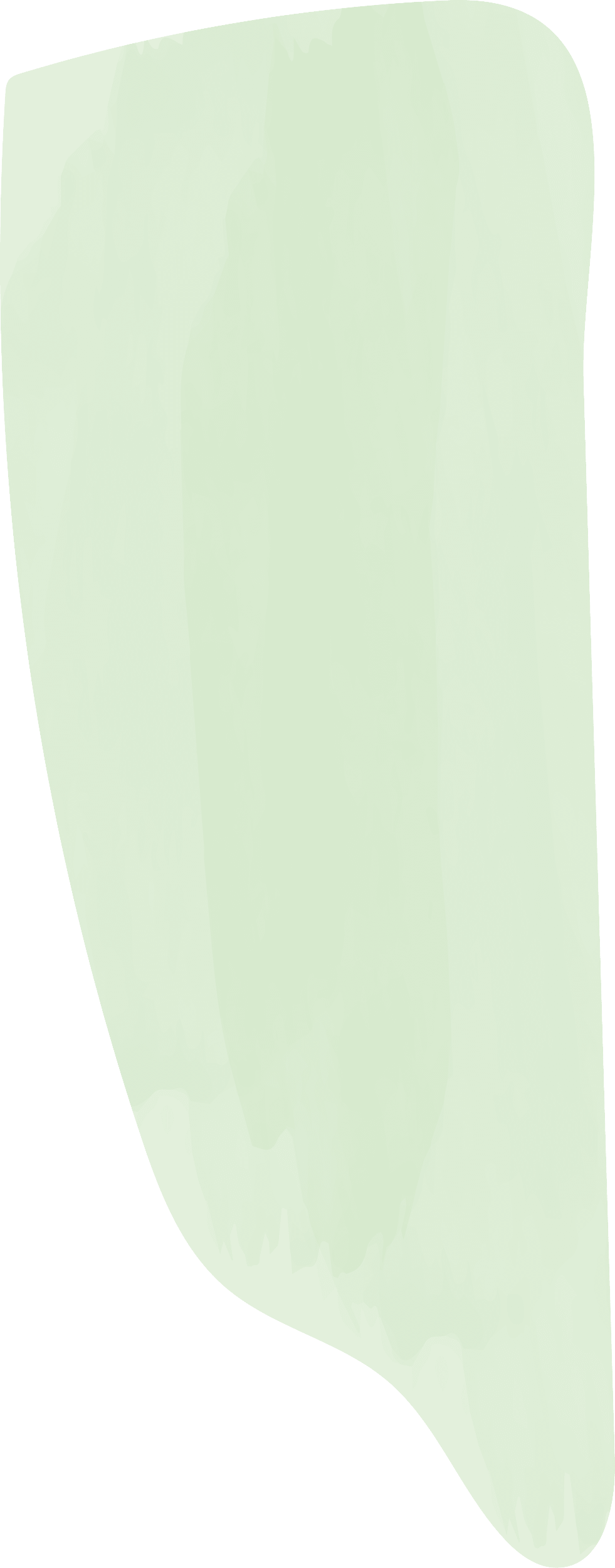 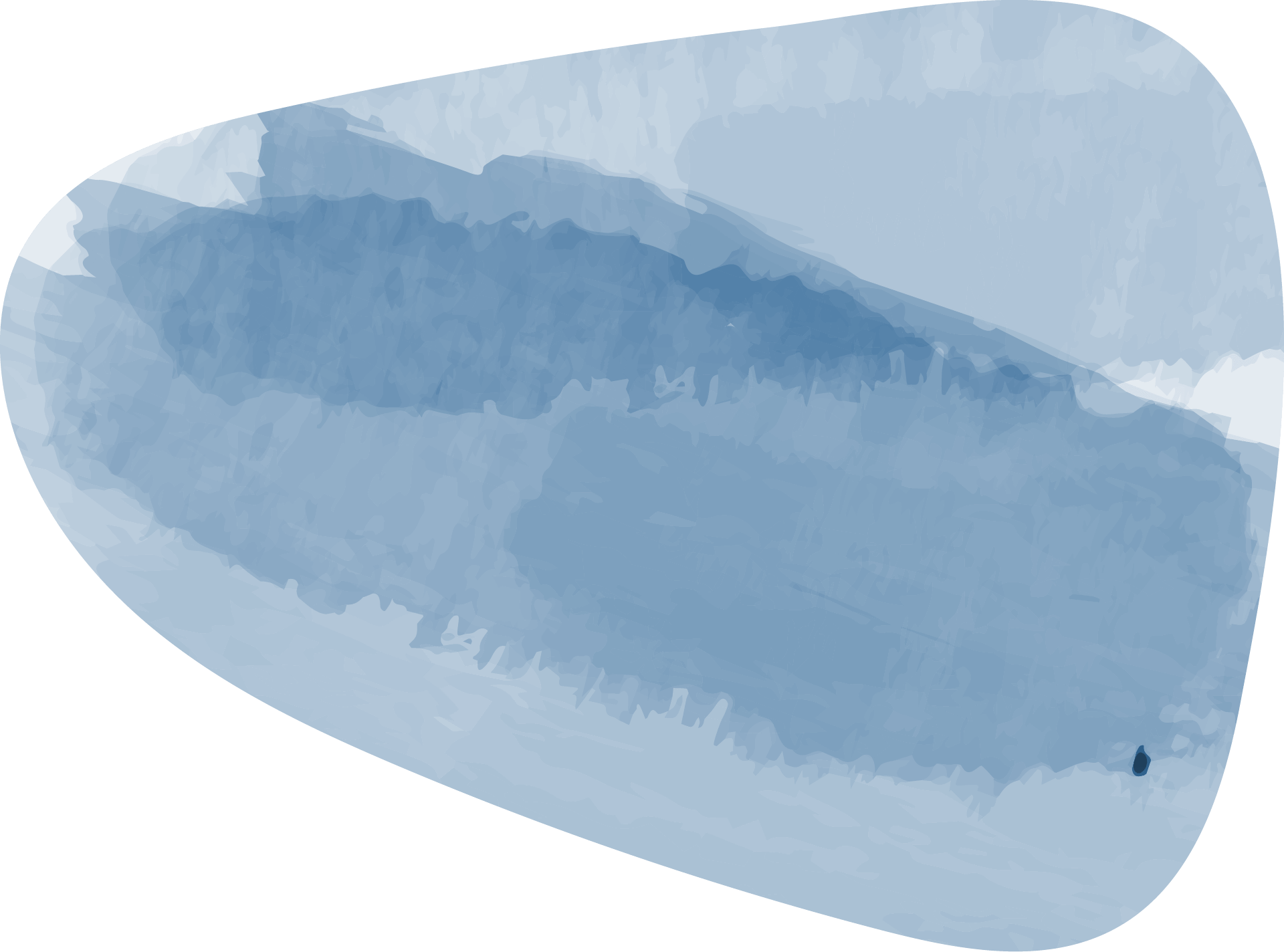 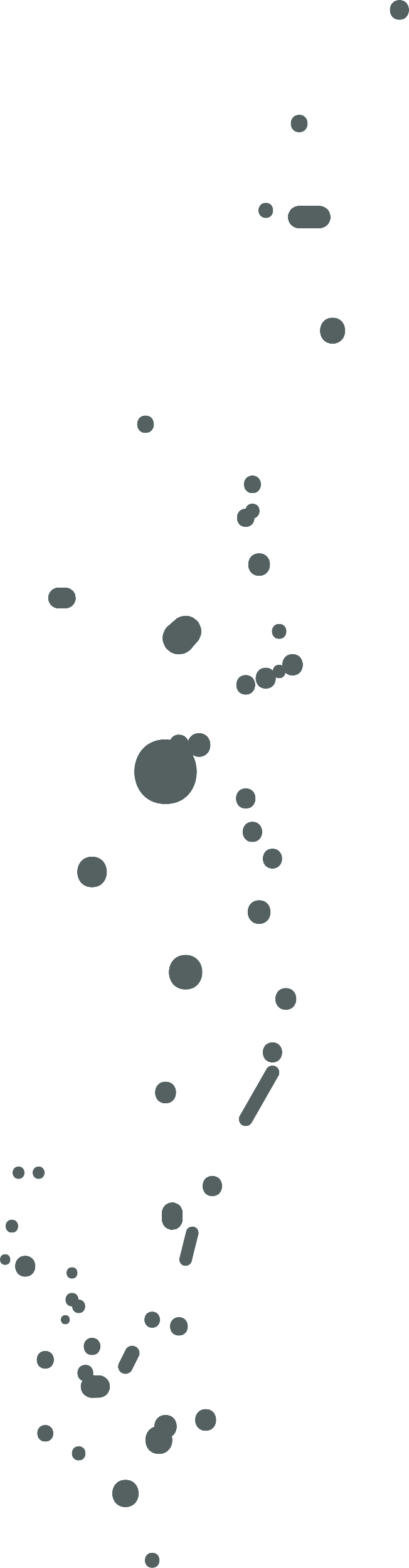 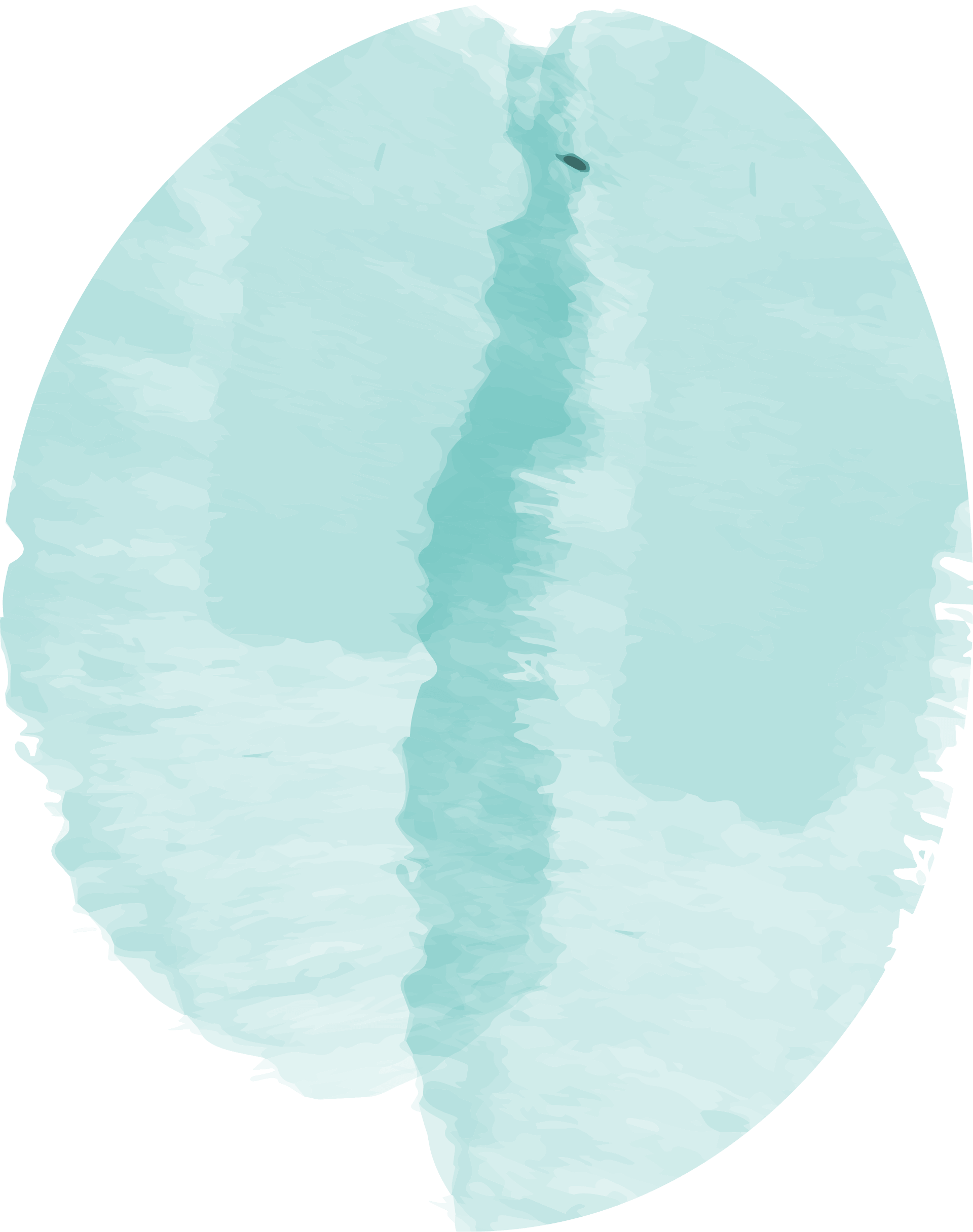 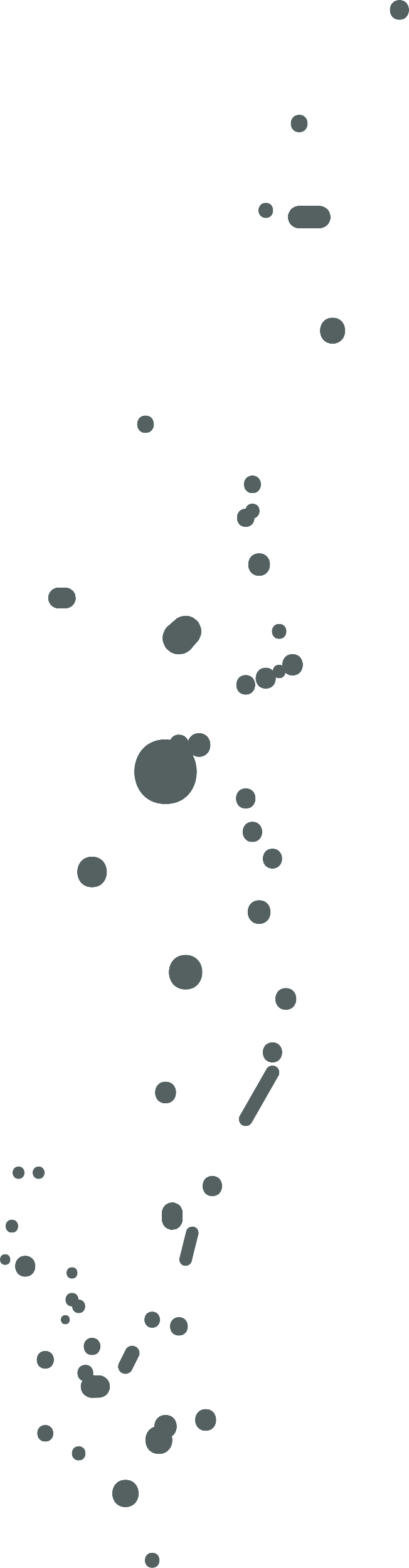 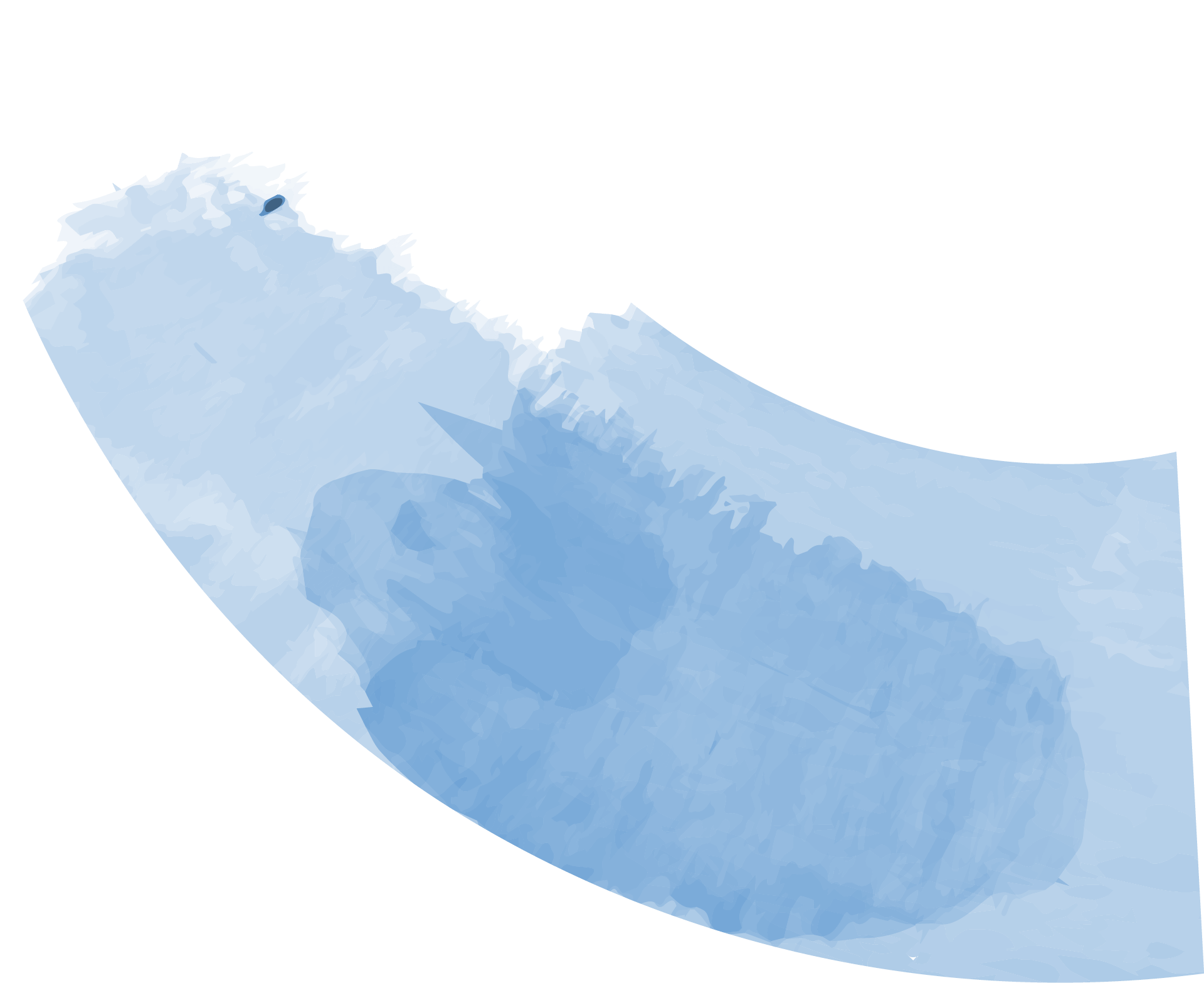 من خلال الفيديو استنتجي الهدف من البرنامج وكيف تم تصميم ذلك ؟   (فردي )
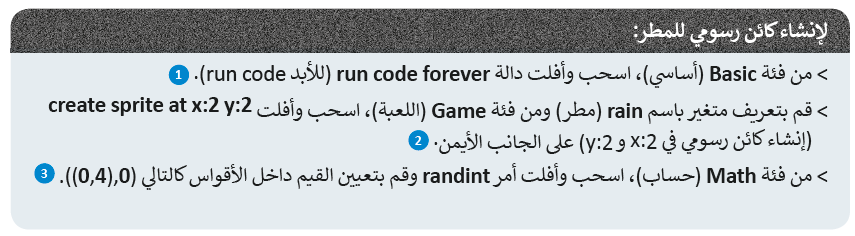 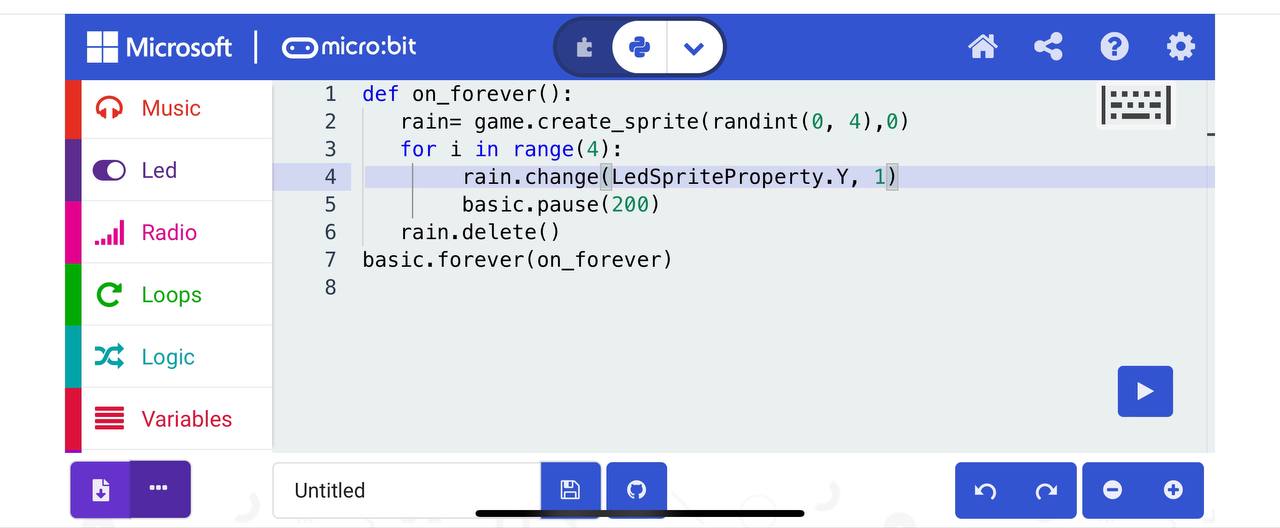 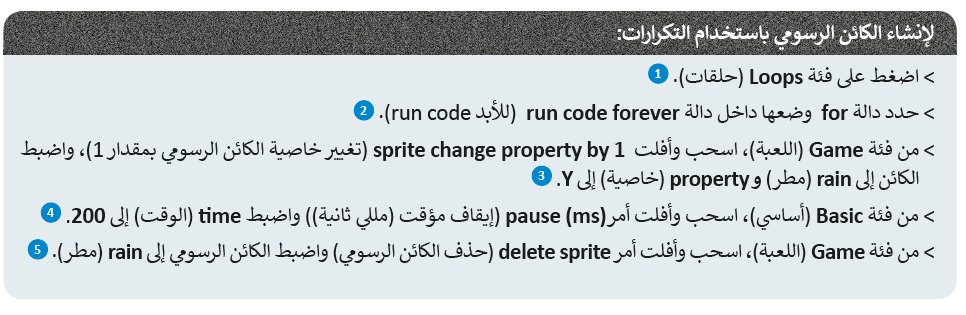 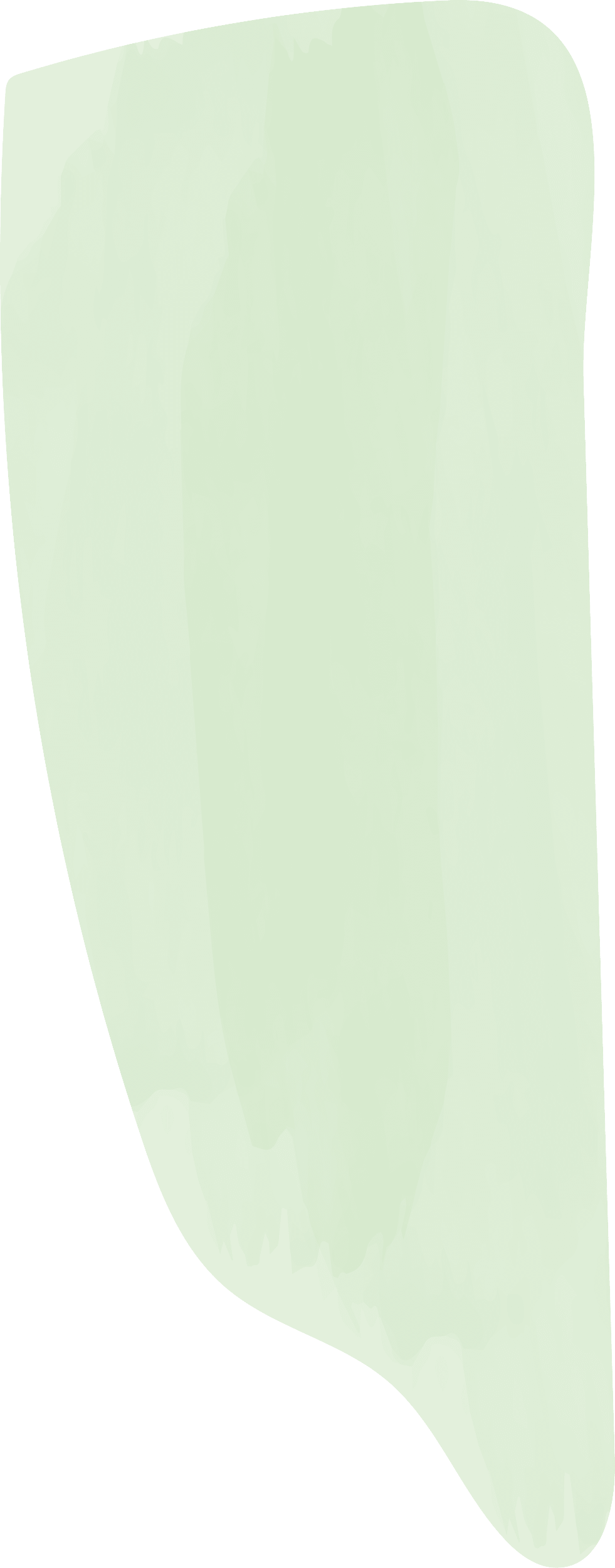 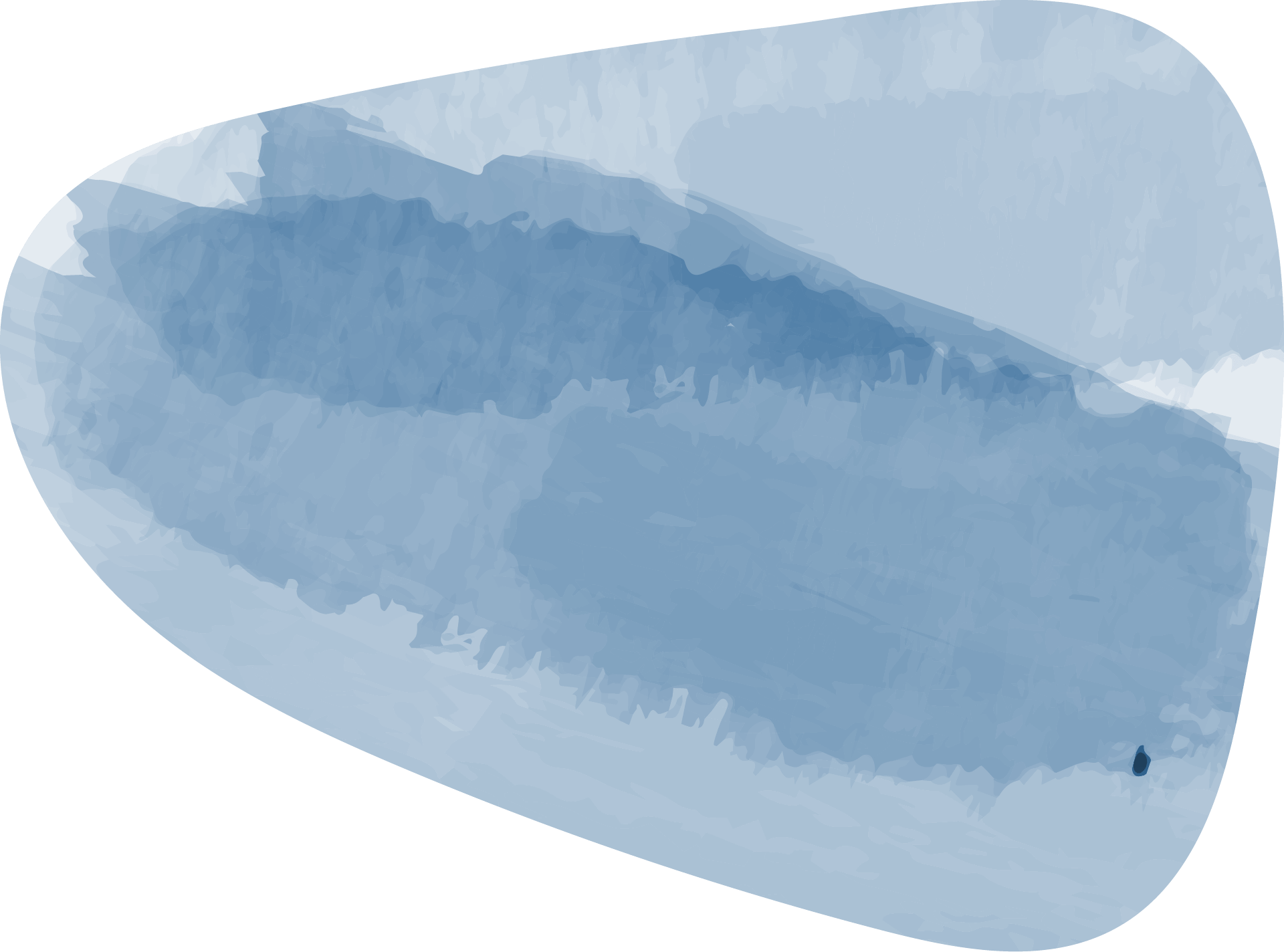 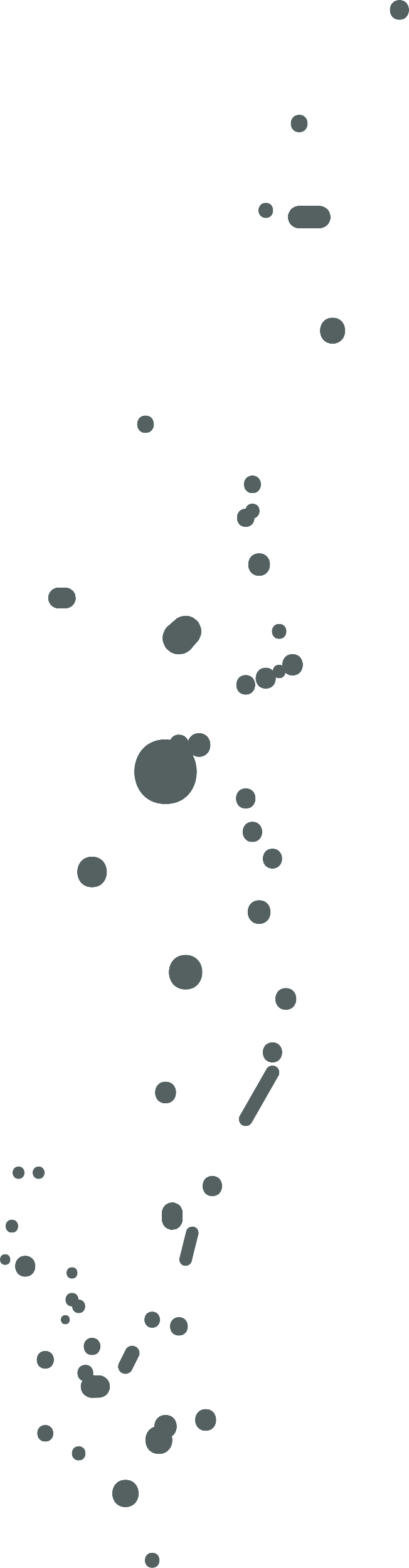 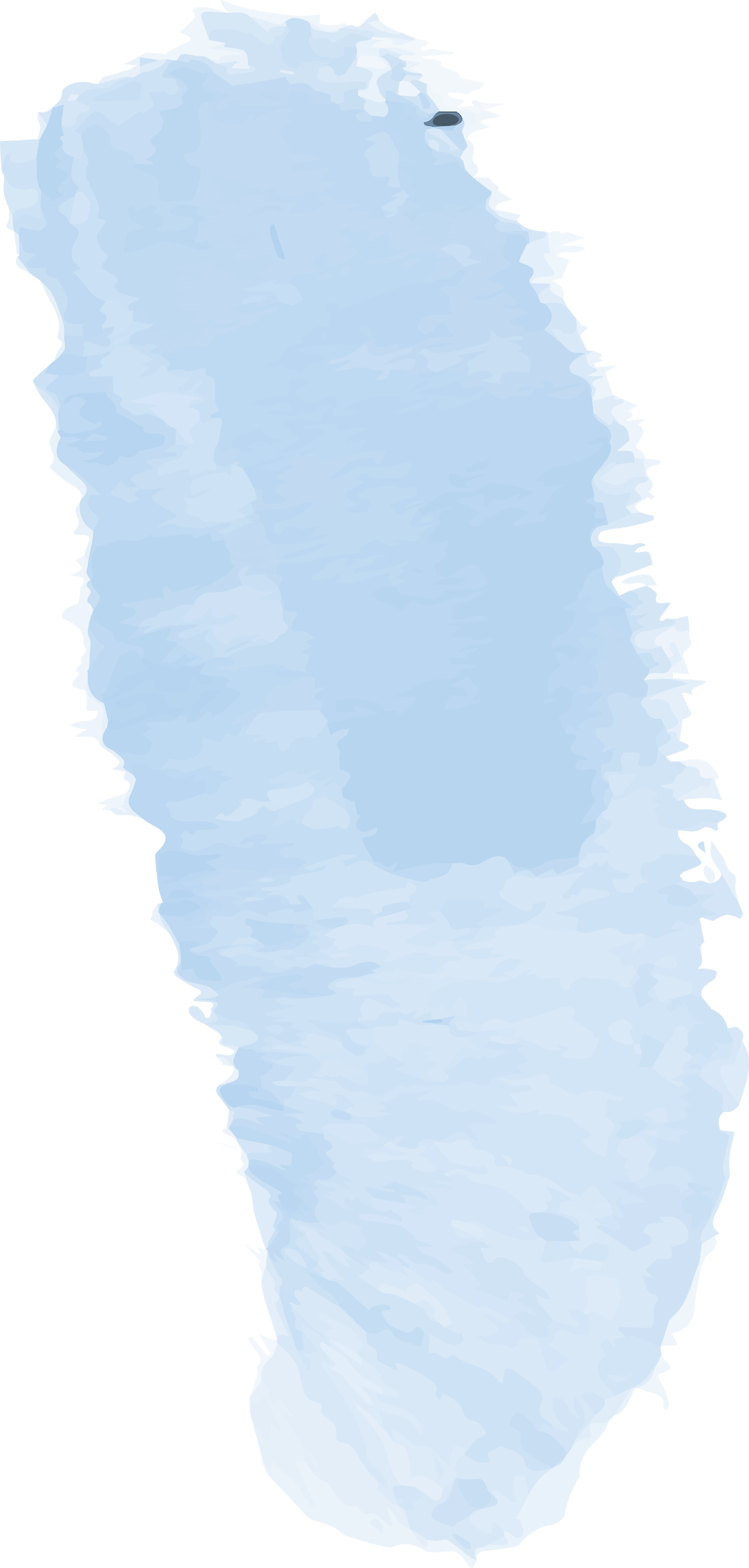 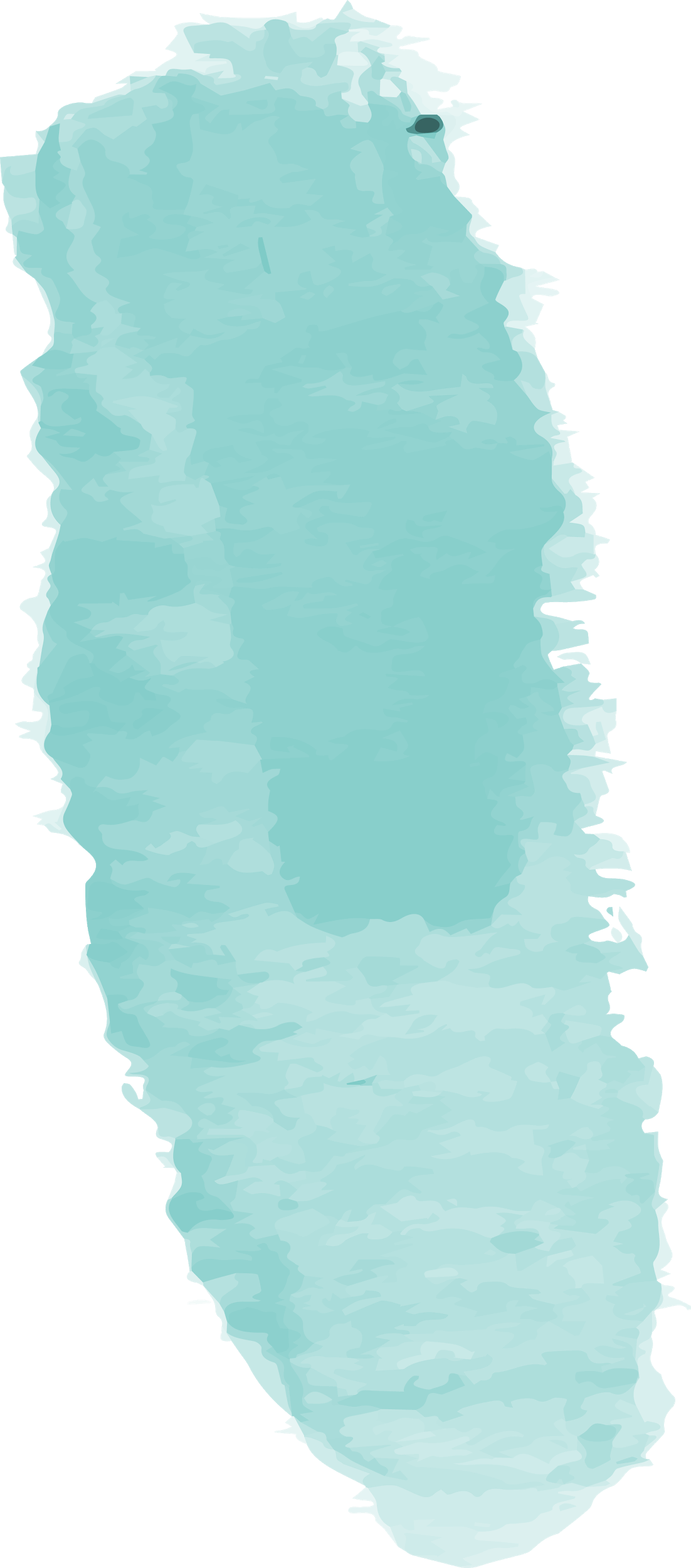 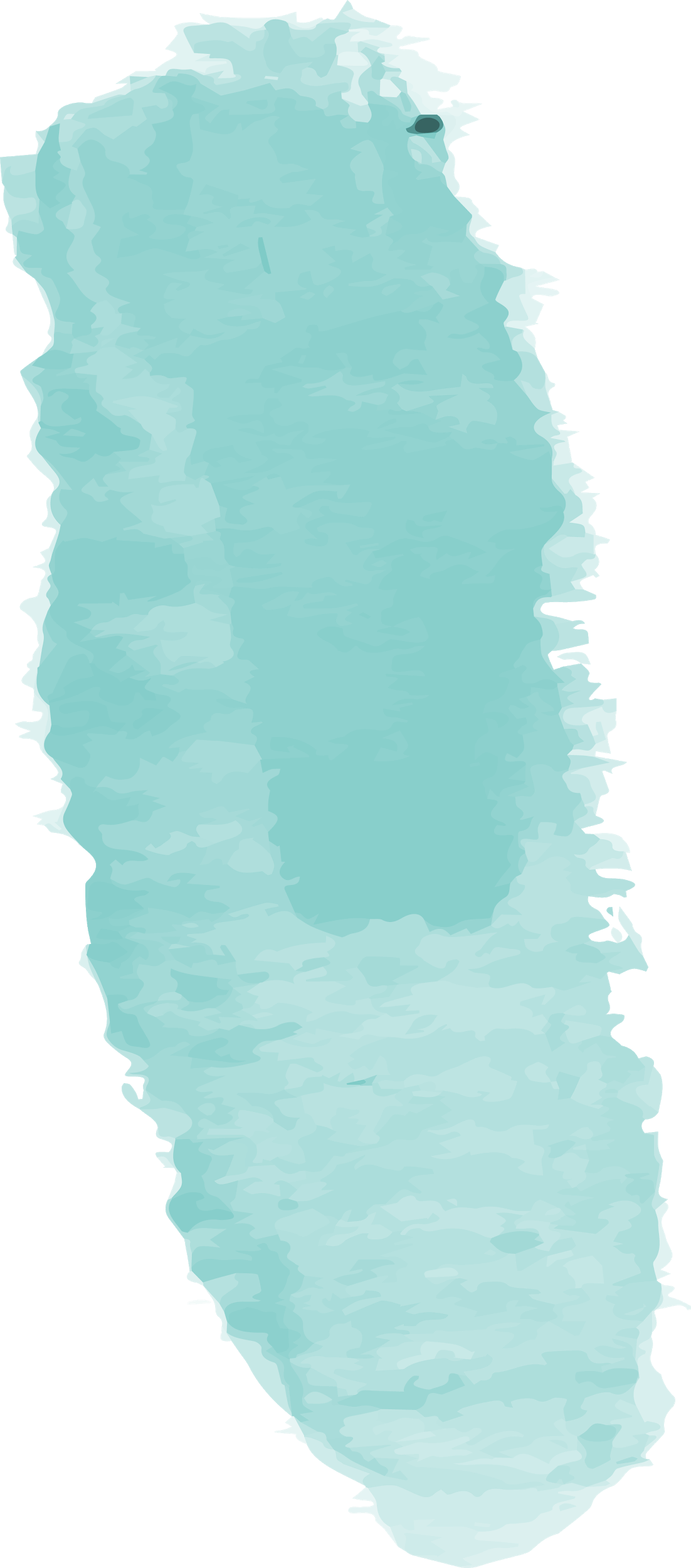 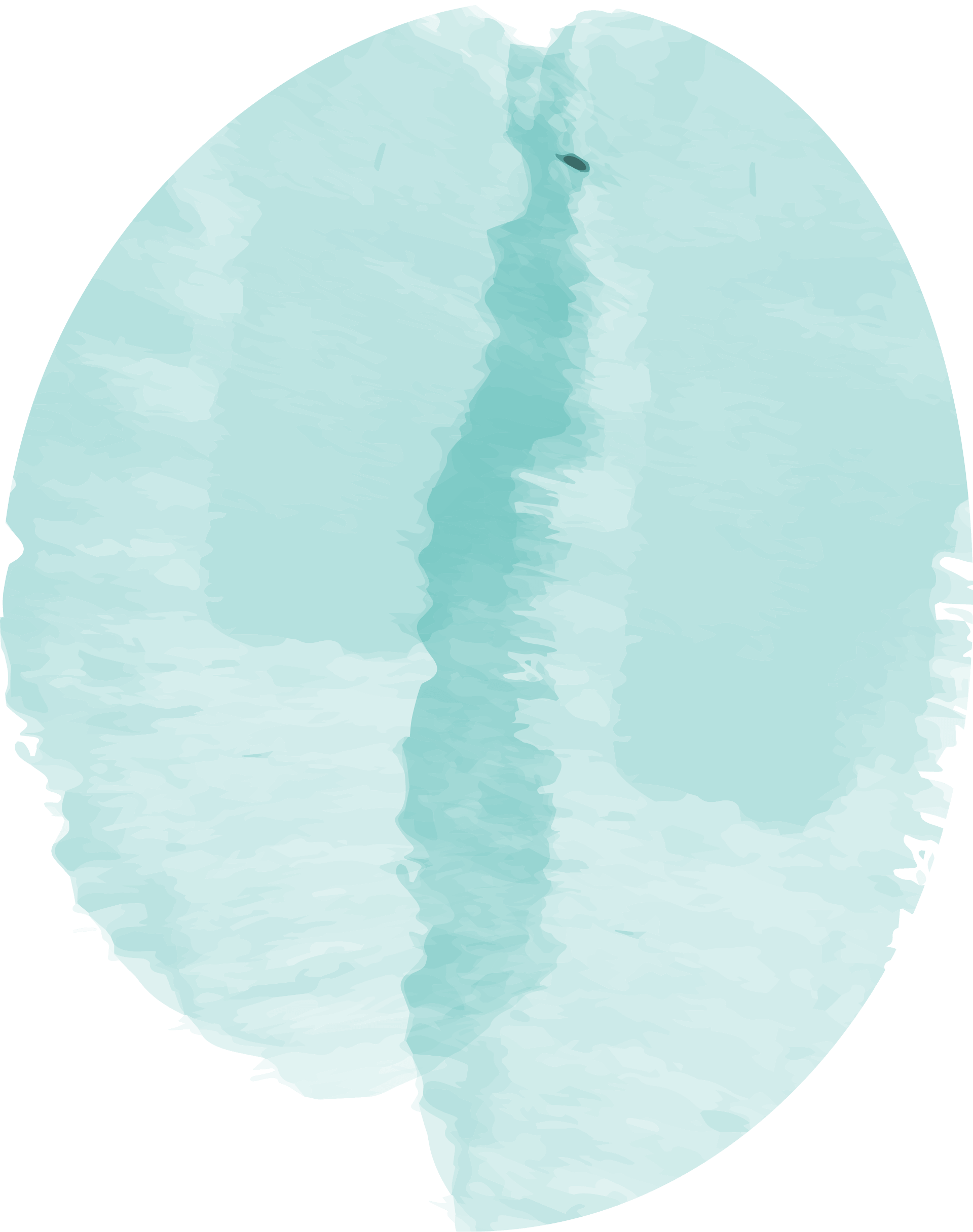 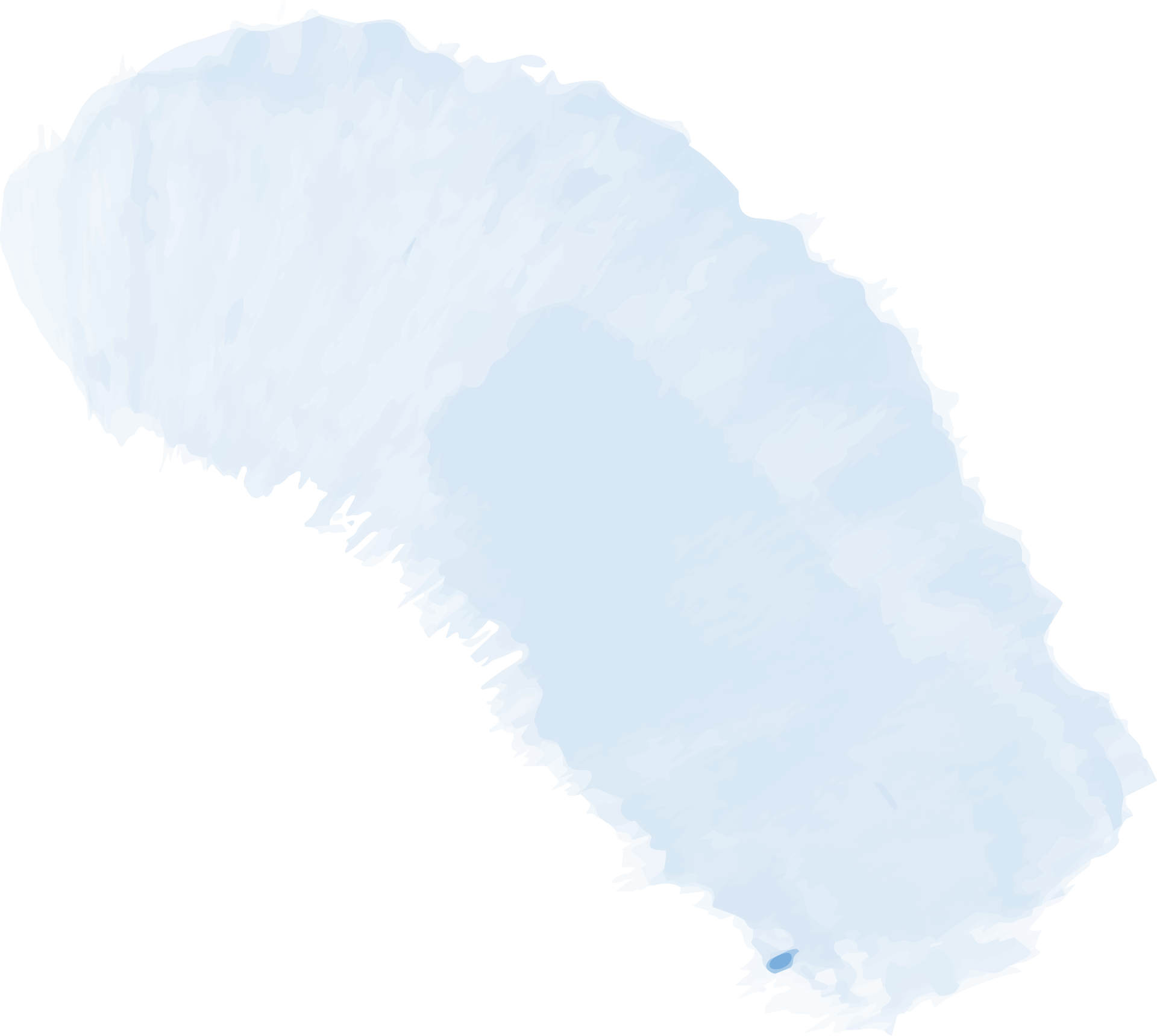 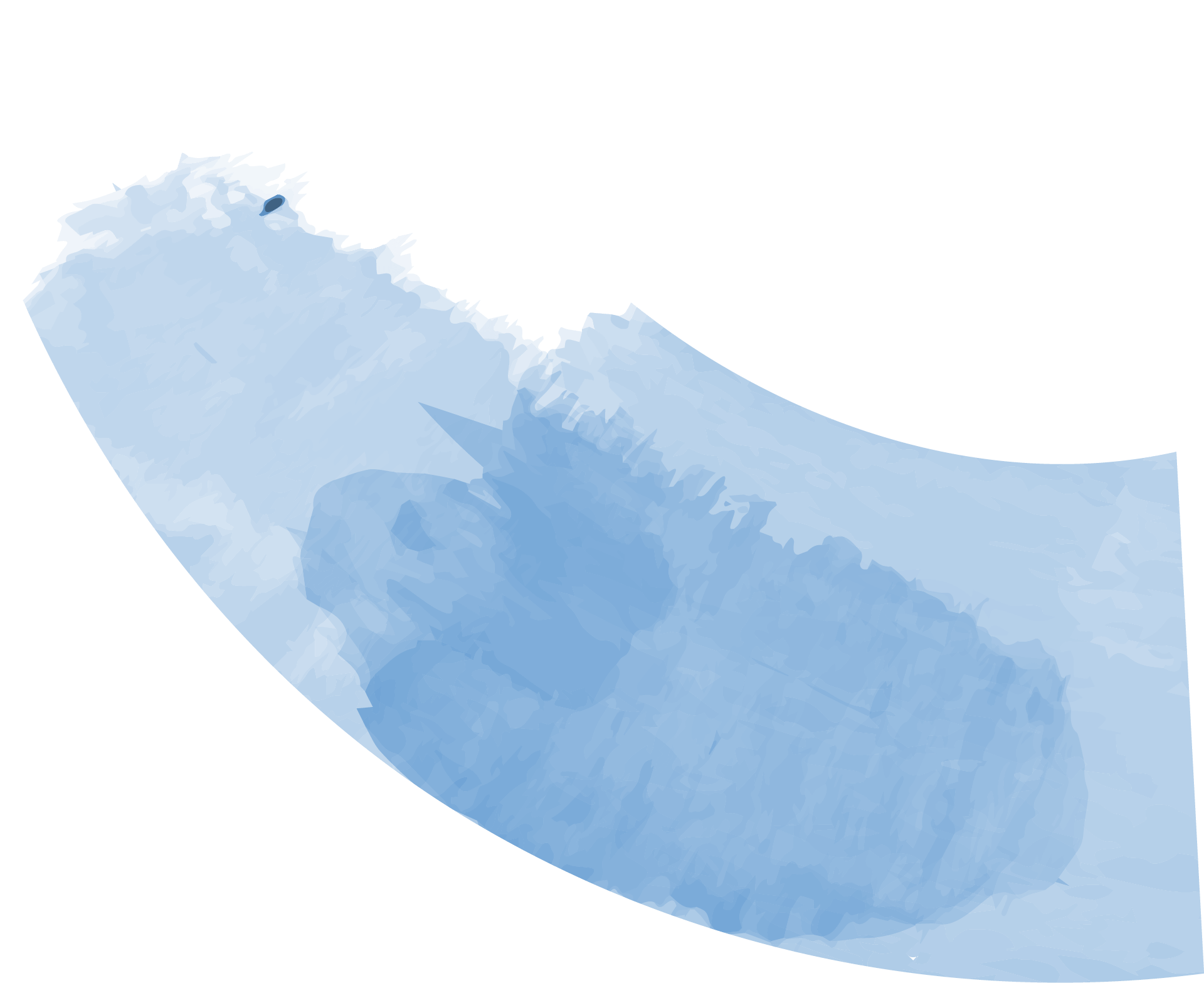 قومي بتطبيق برنامج تساقط المطر ..
التطبيق العملي
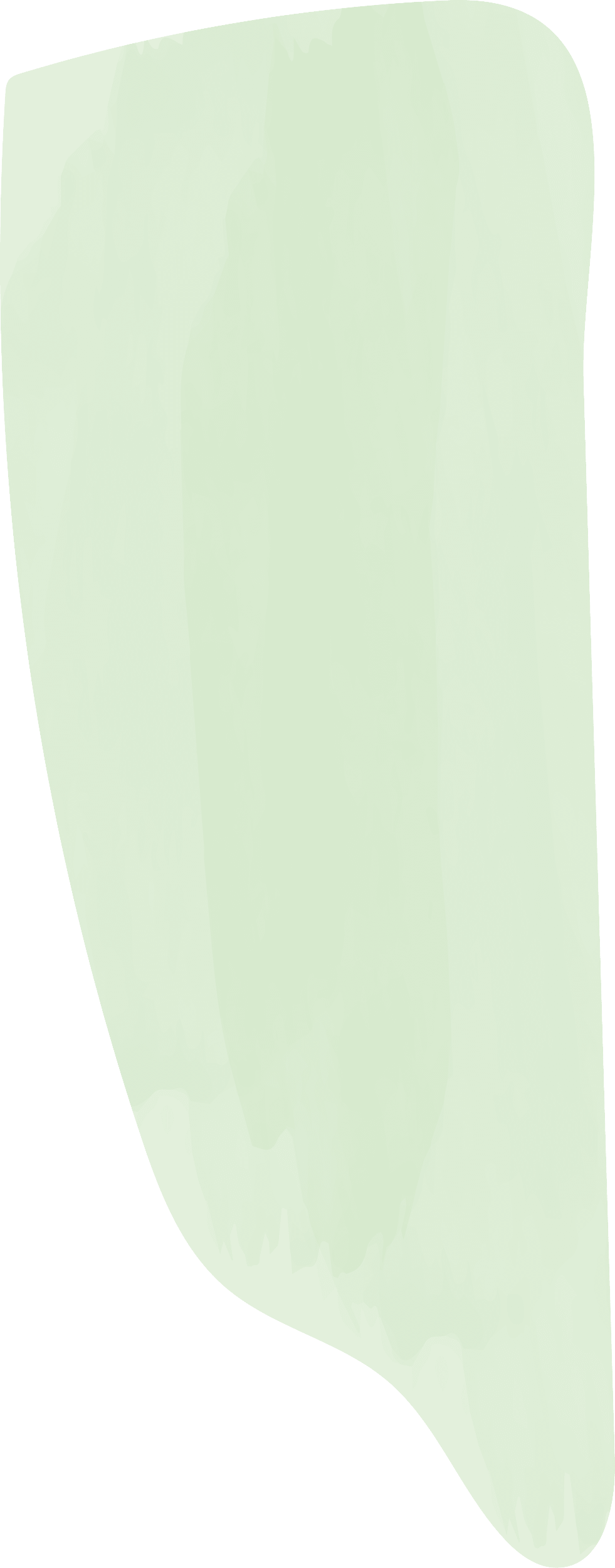 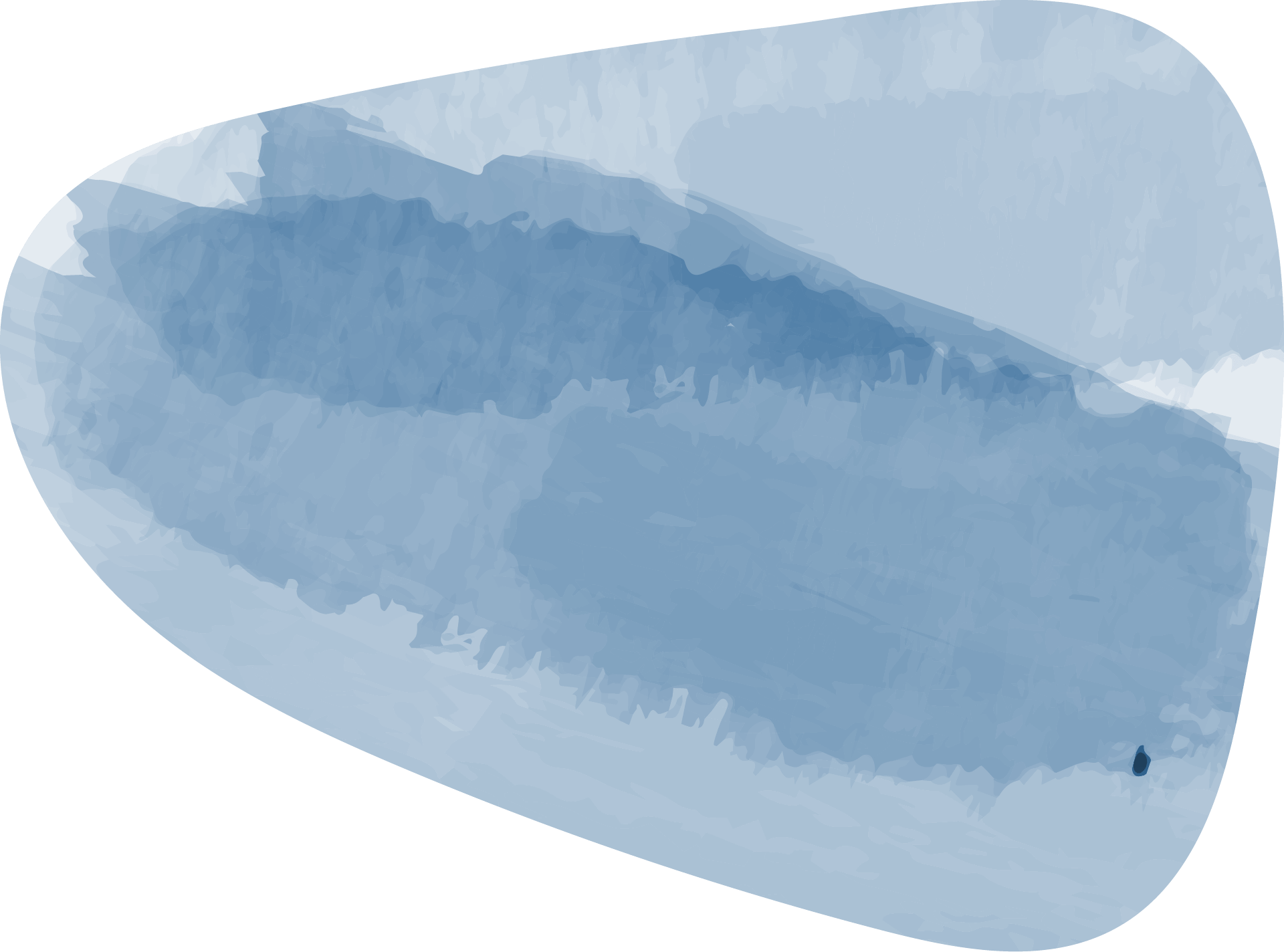 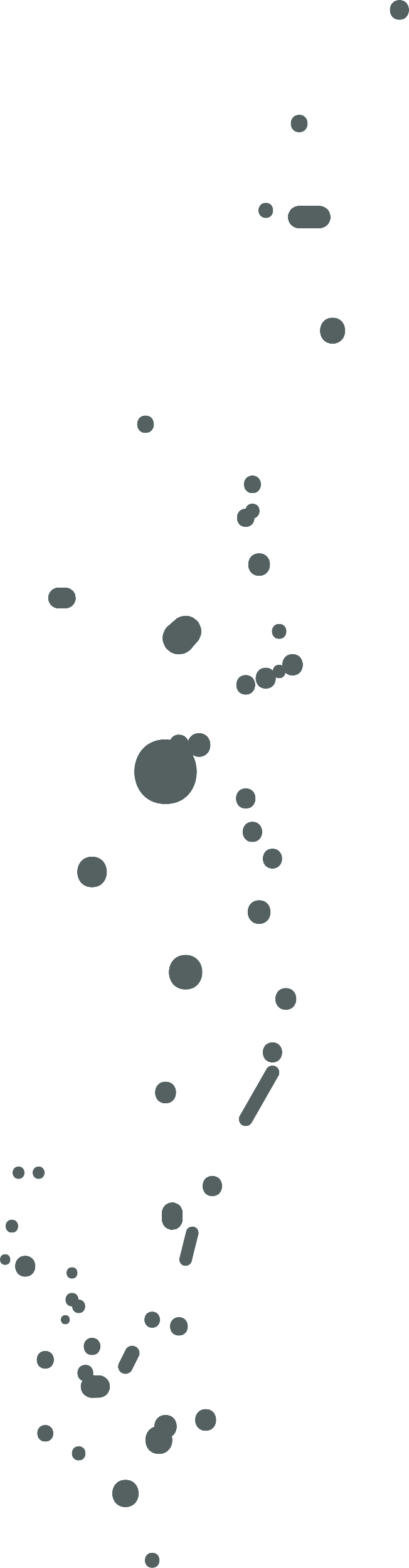 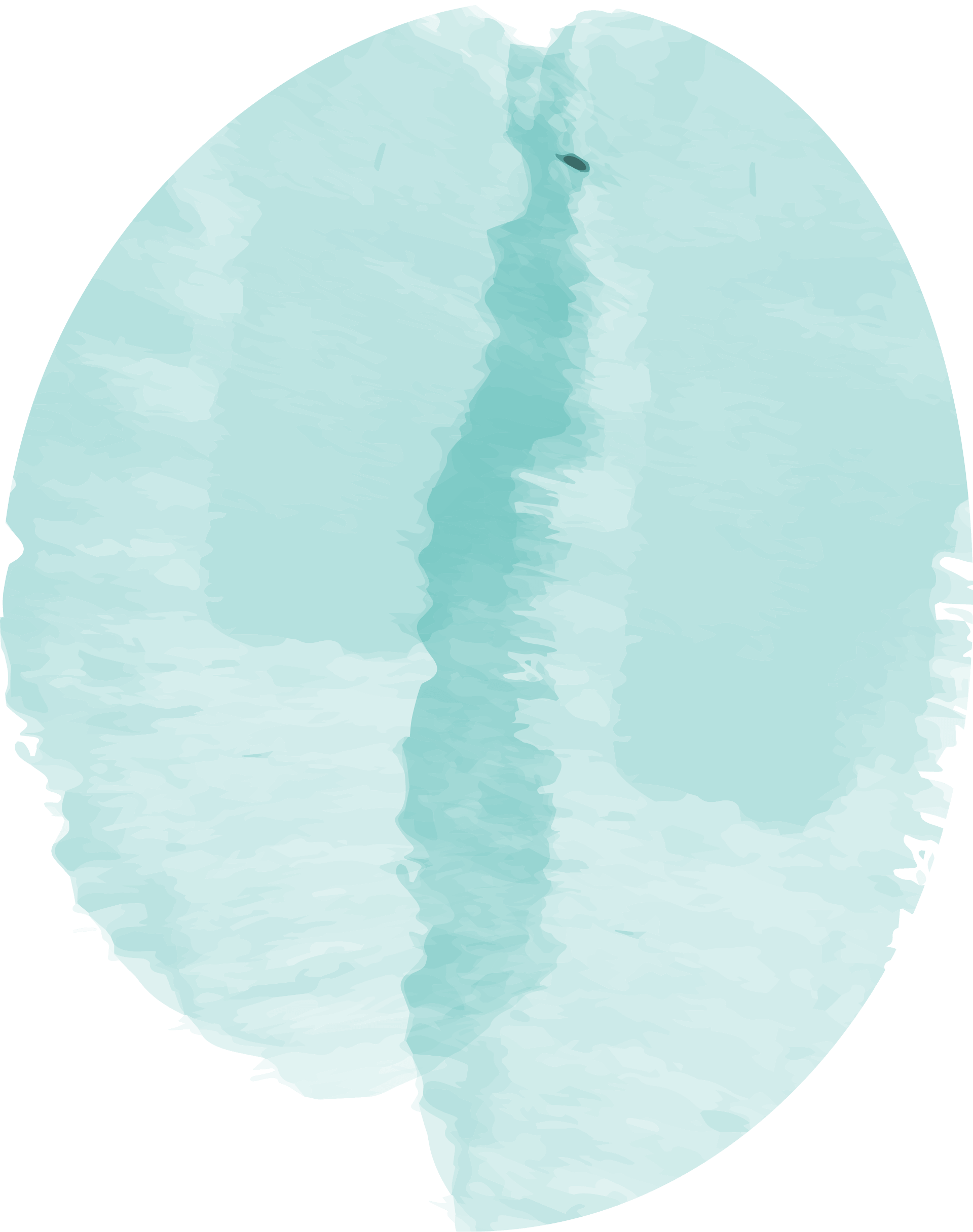 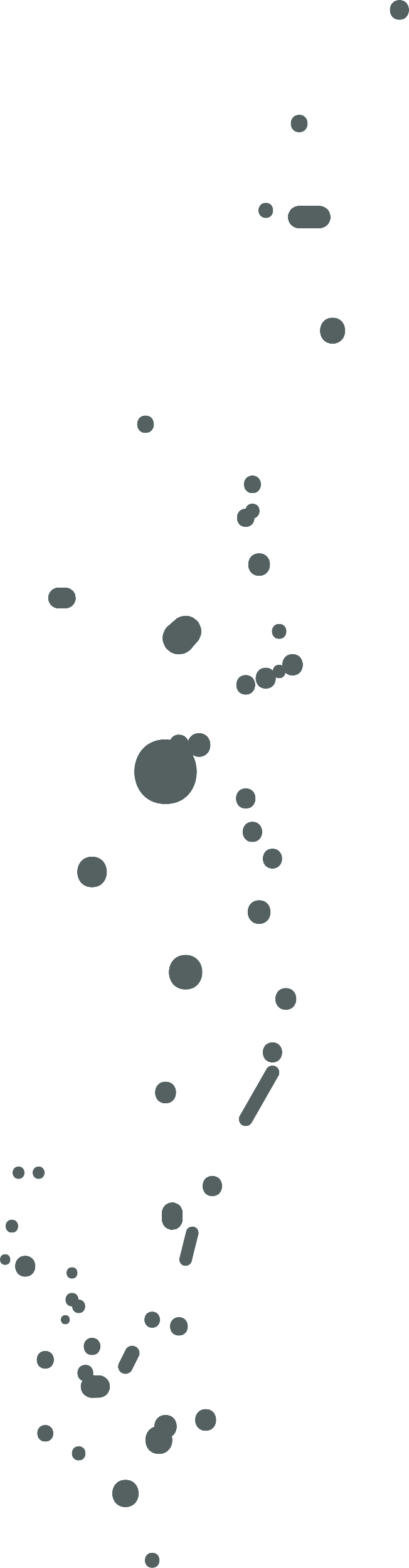 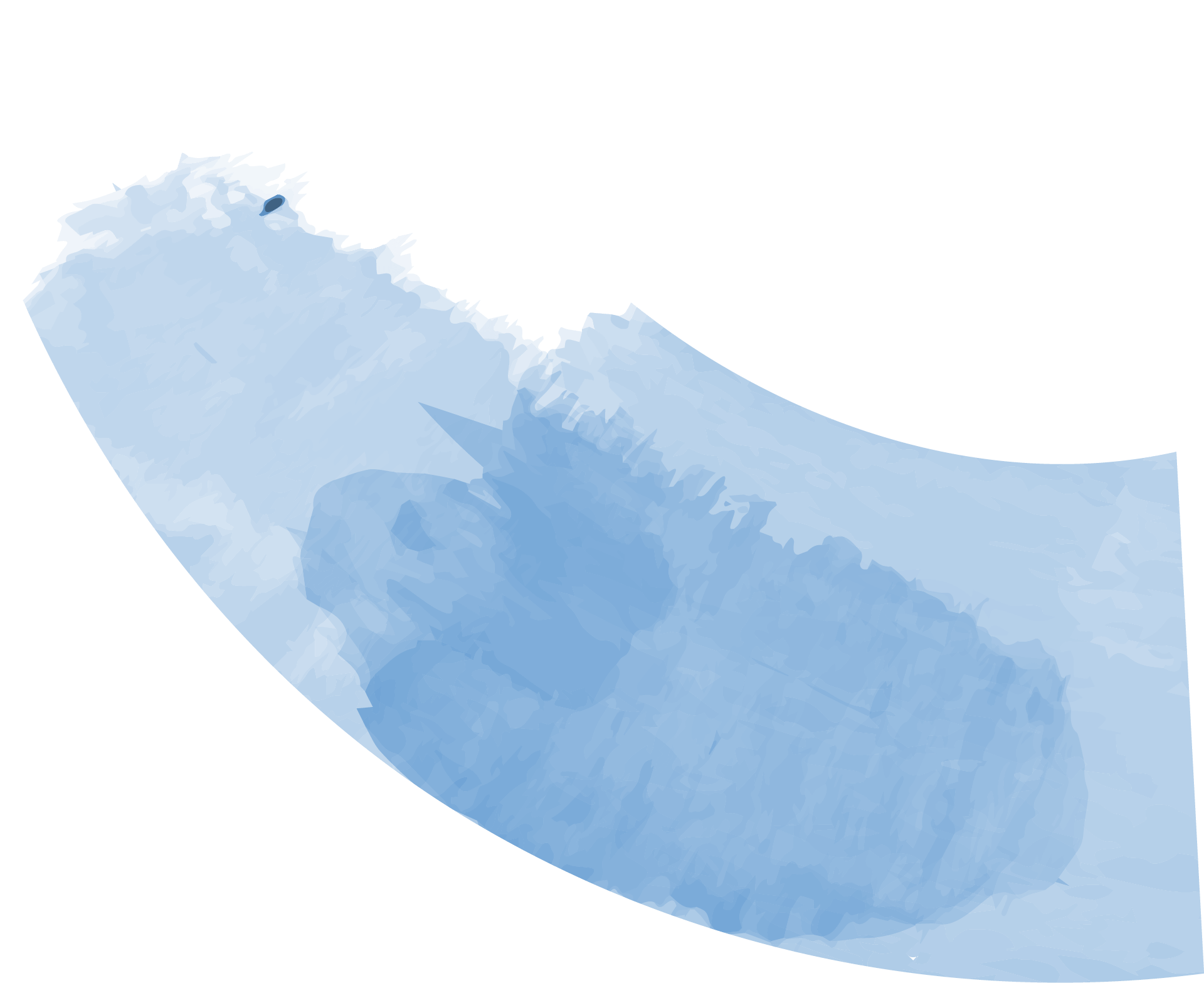 من خلال الفيديو استنتجي الهدف من البرنامج وكيف تم تصميم ذلك ؟   (فردي )
عند الضغط على زرA
  يطبع على الشاشة A
وعند الضغط على سواه يطبع إشارة ×
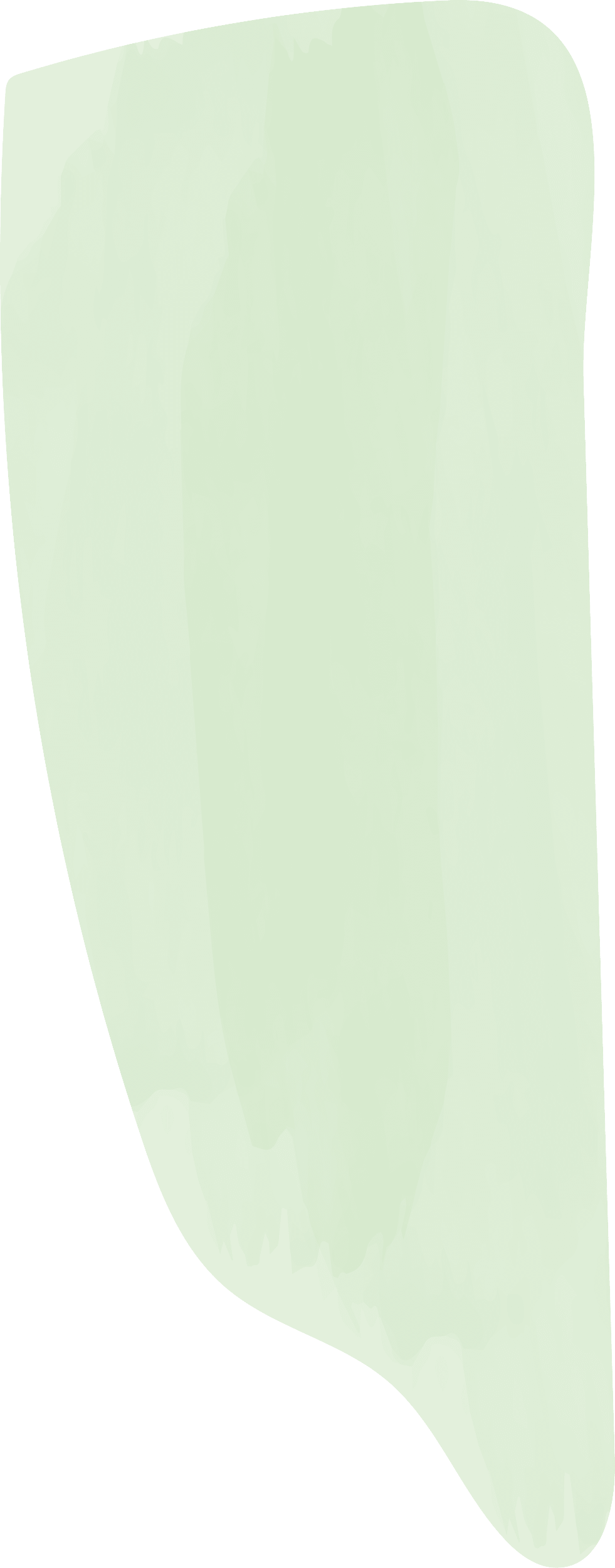 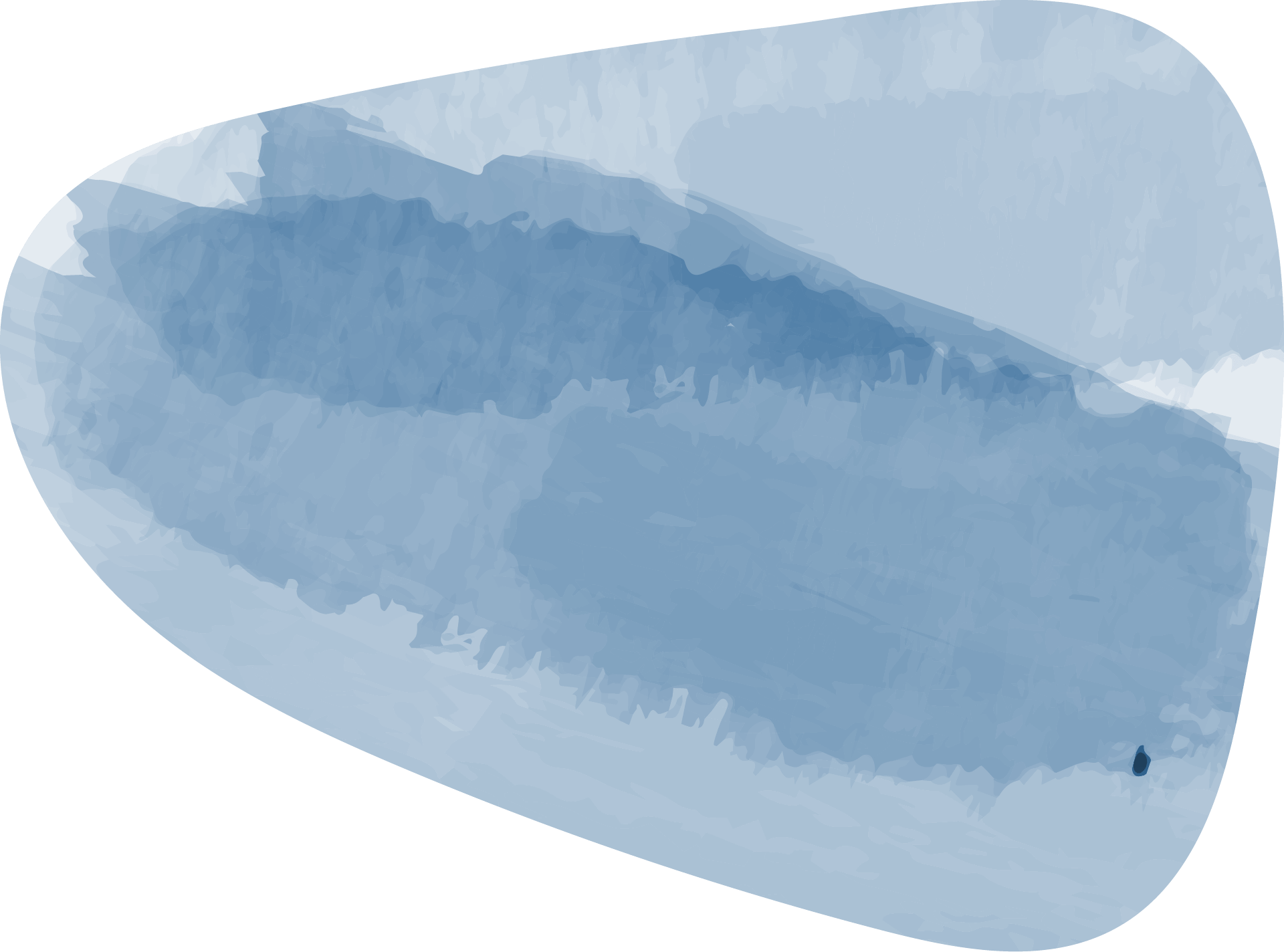 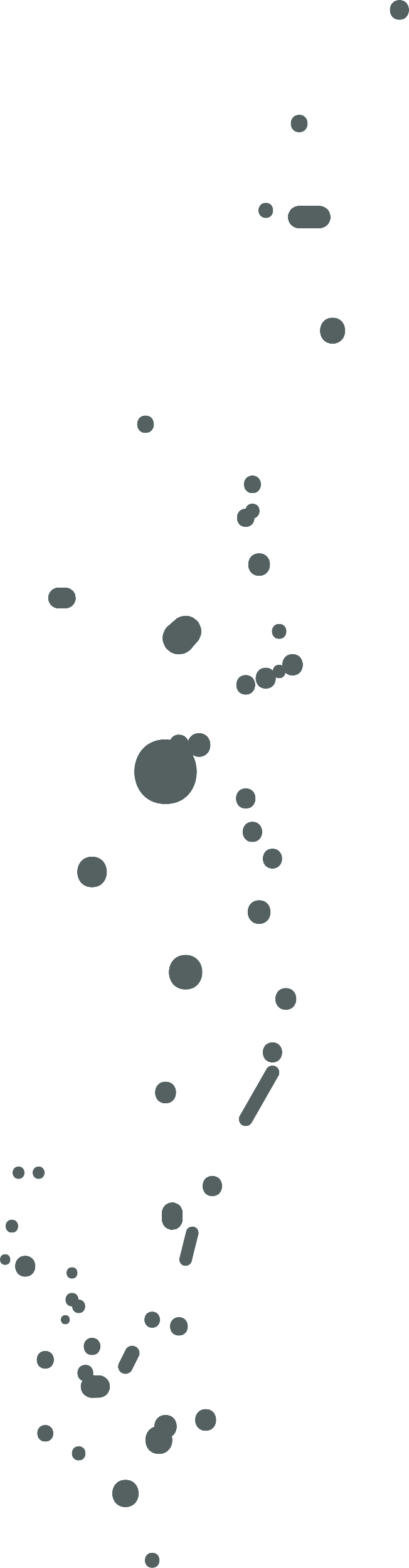 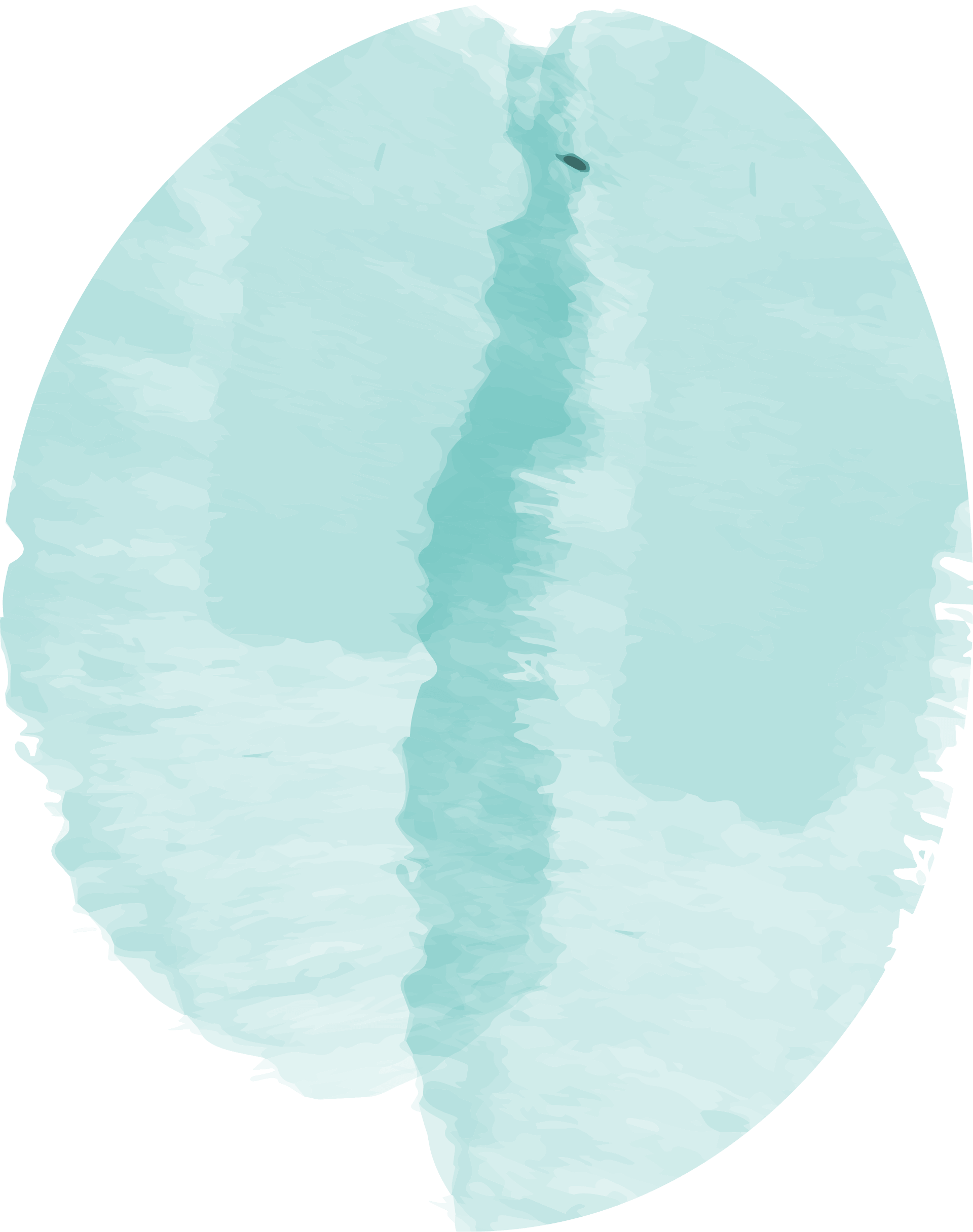 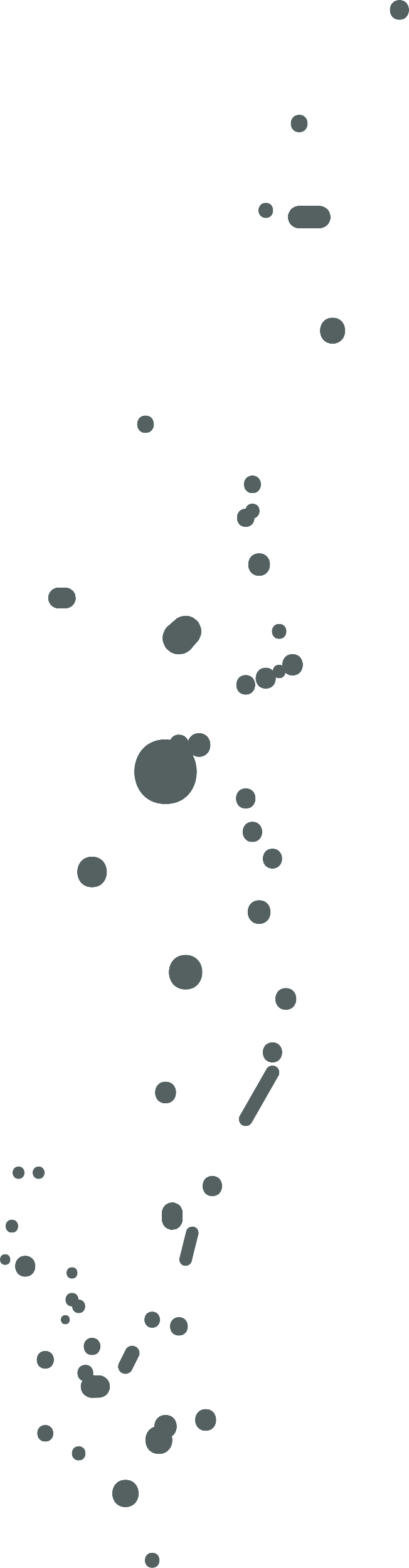 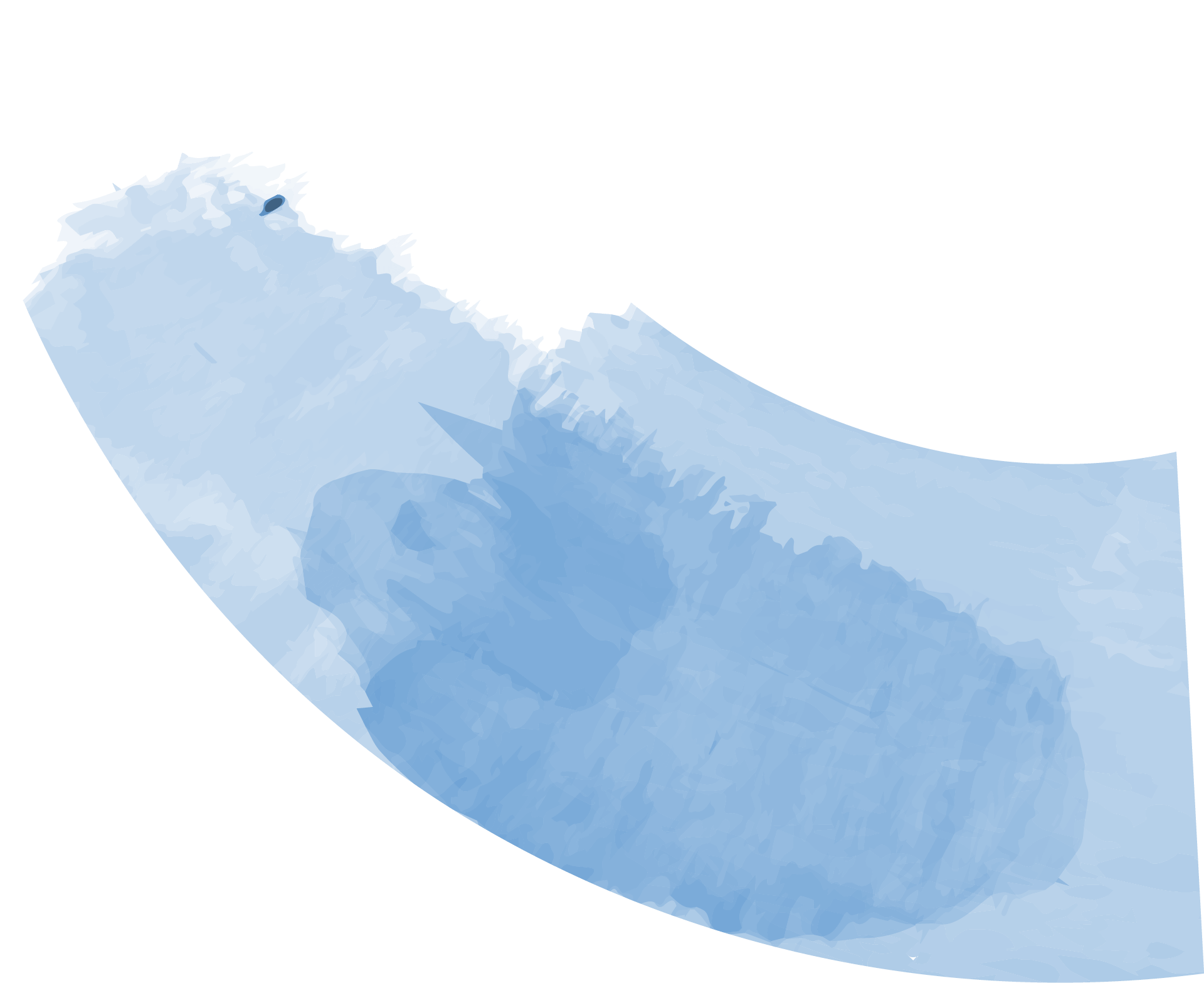 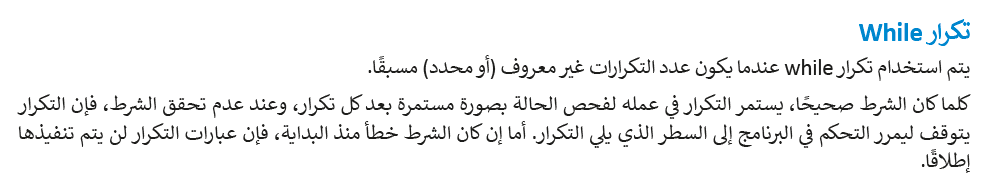 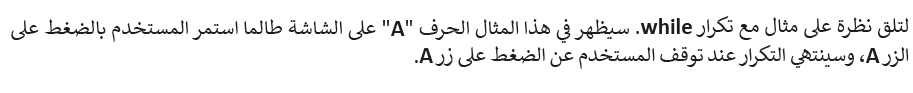 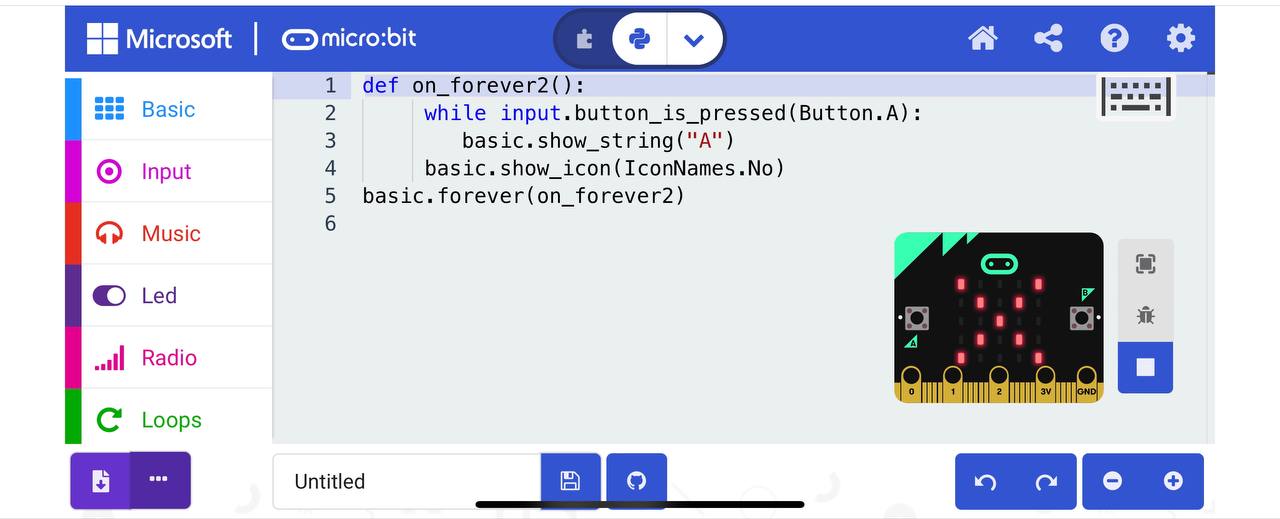 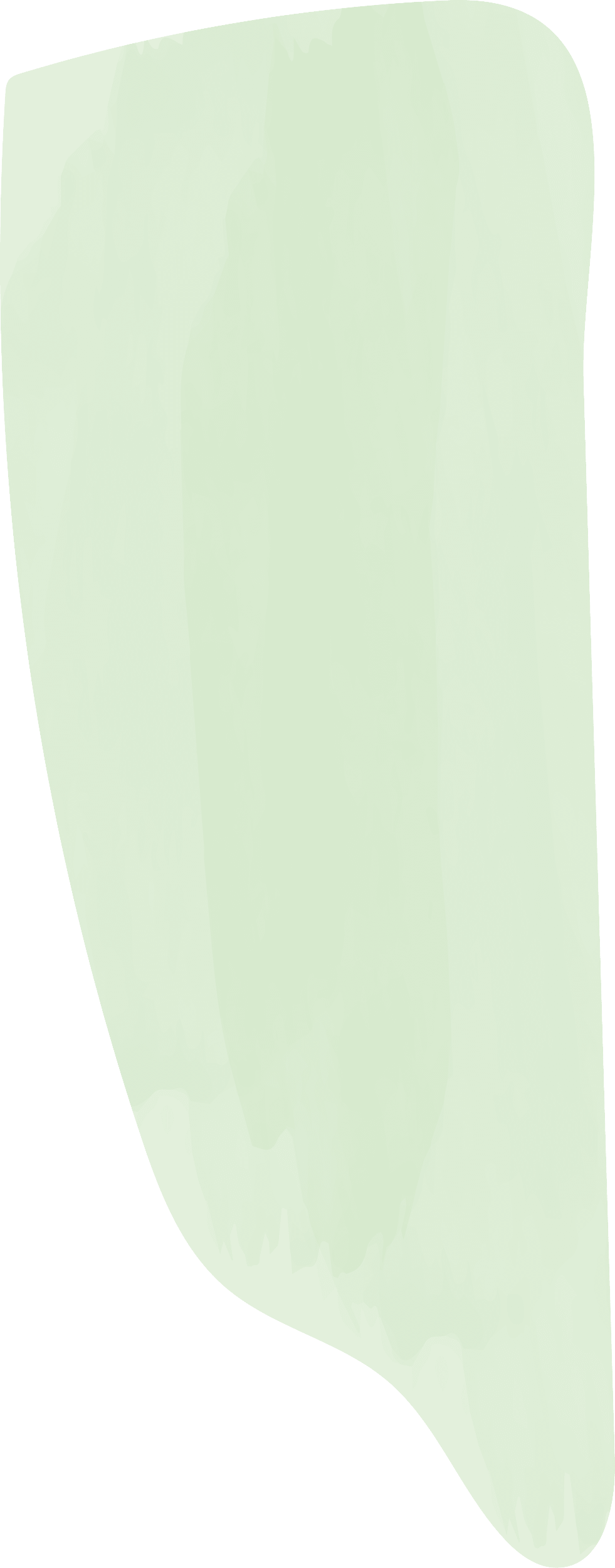 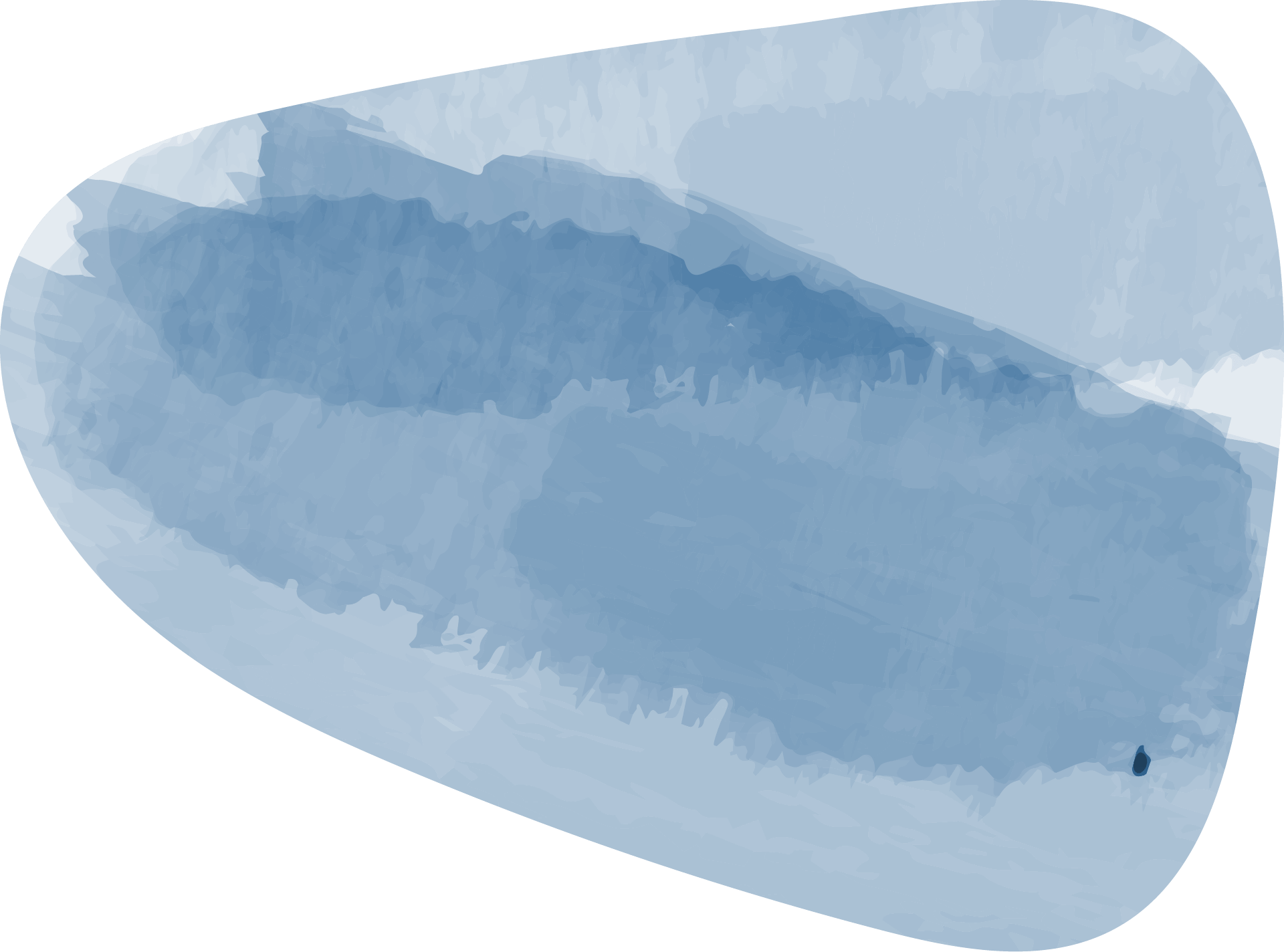 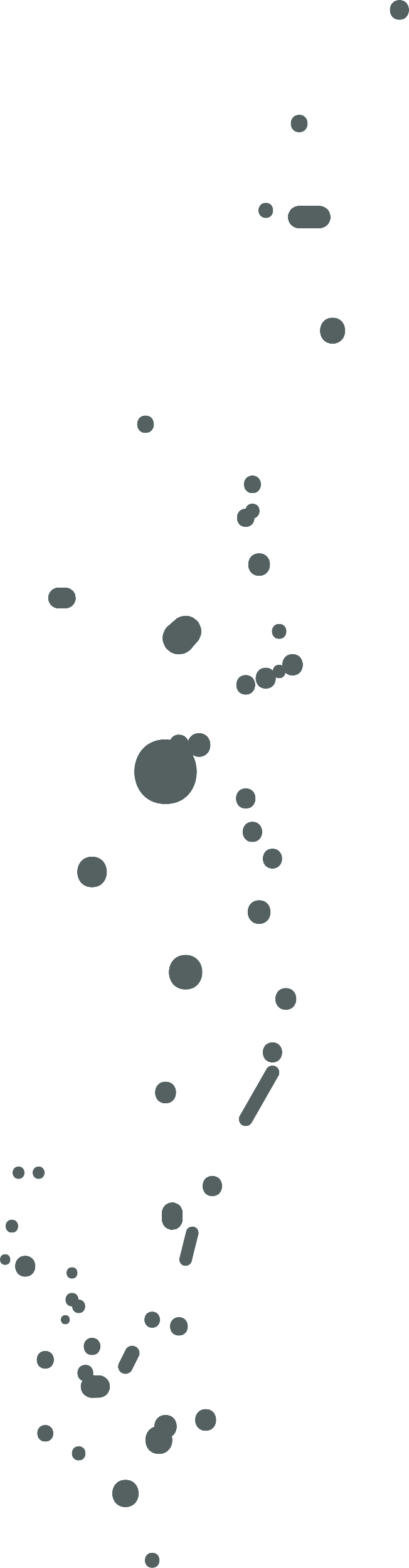 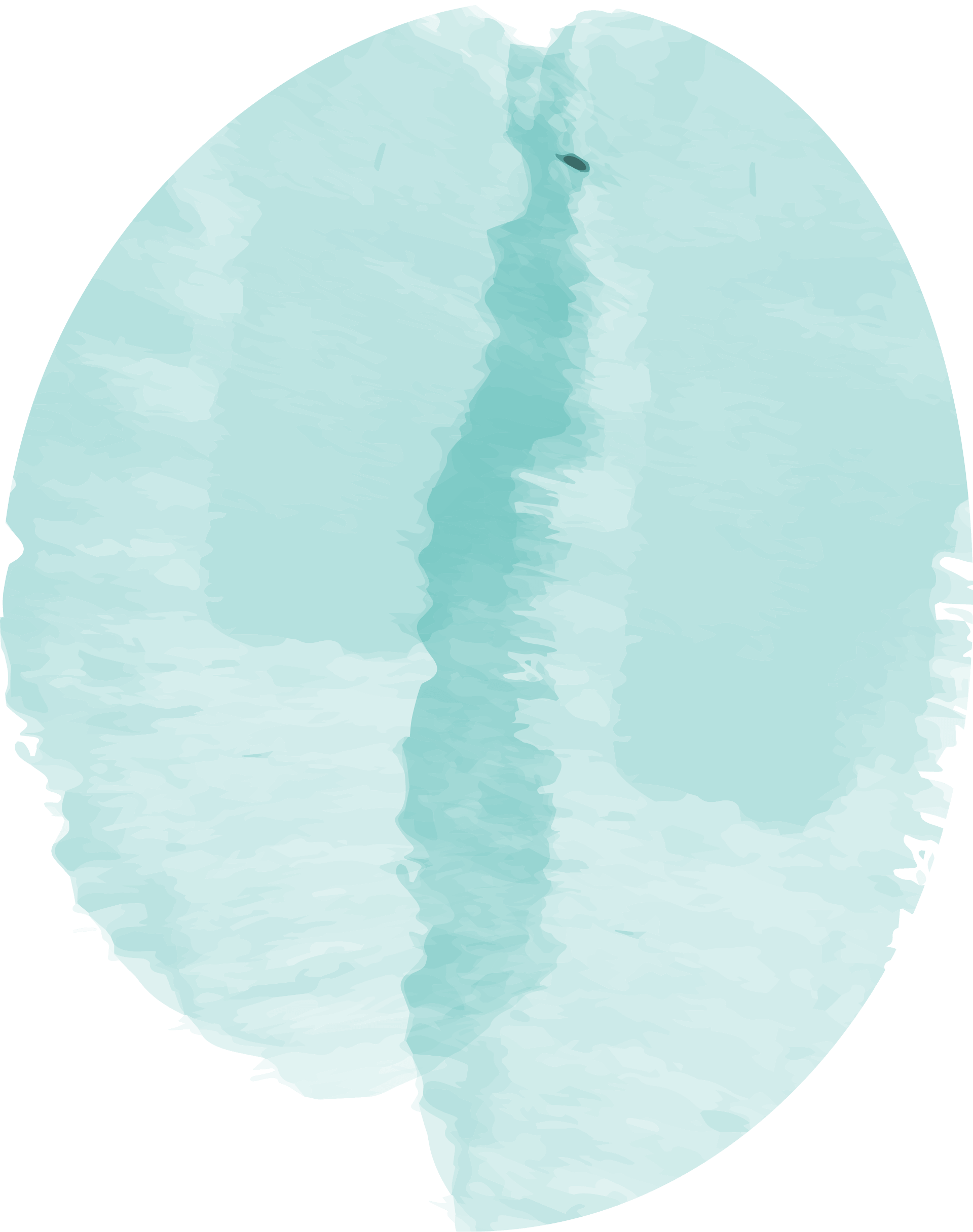 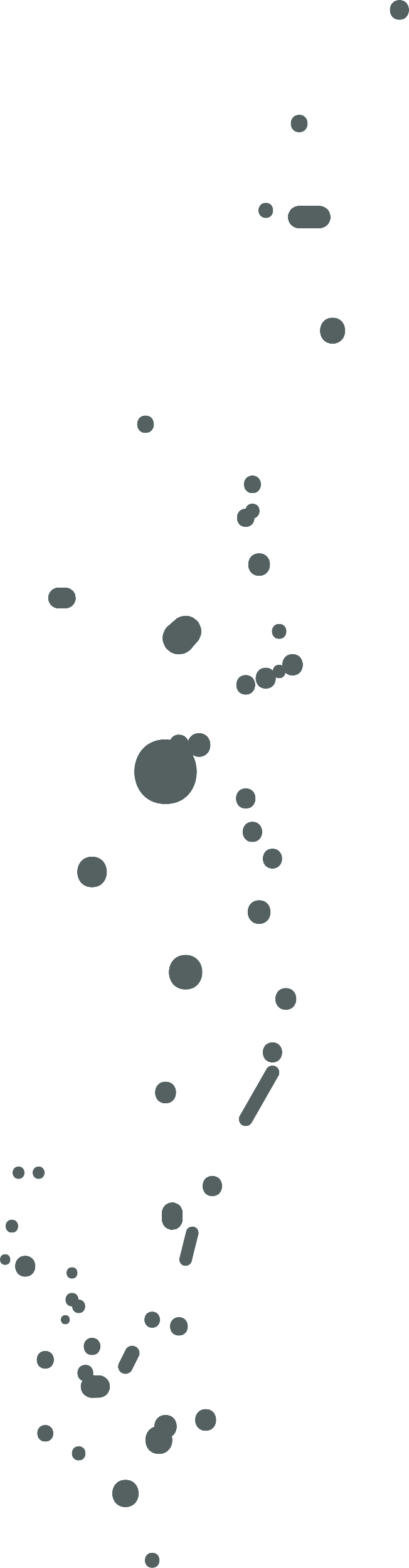 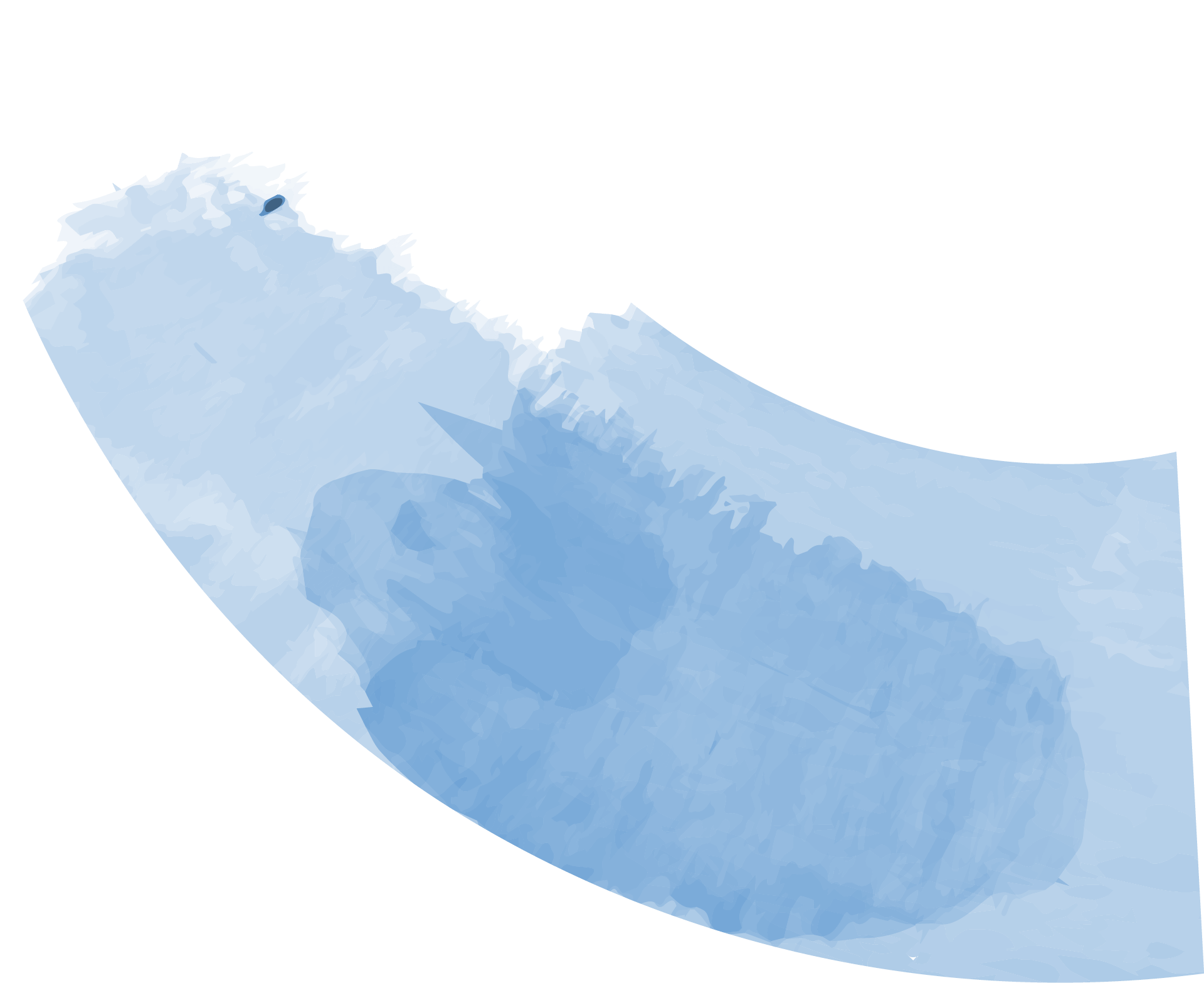 من خلال الفيديو استنتجي الهدف من البرنامج وكيف تم تصميم ذلك ؟   (فردي )
طباعة TRUE
دائماً
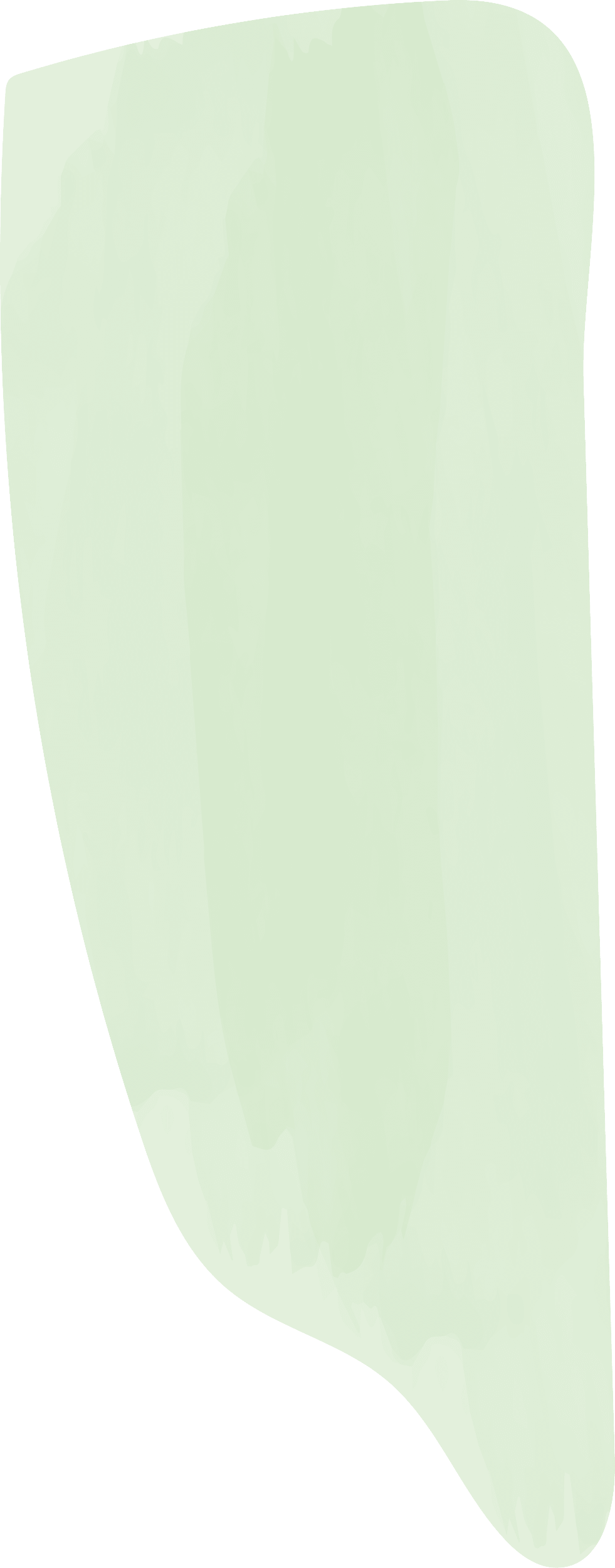 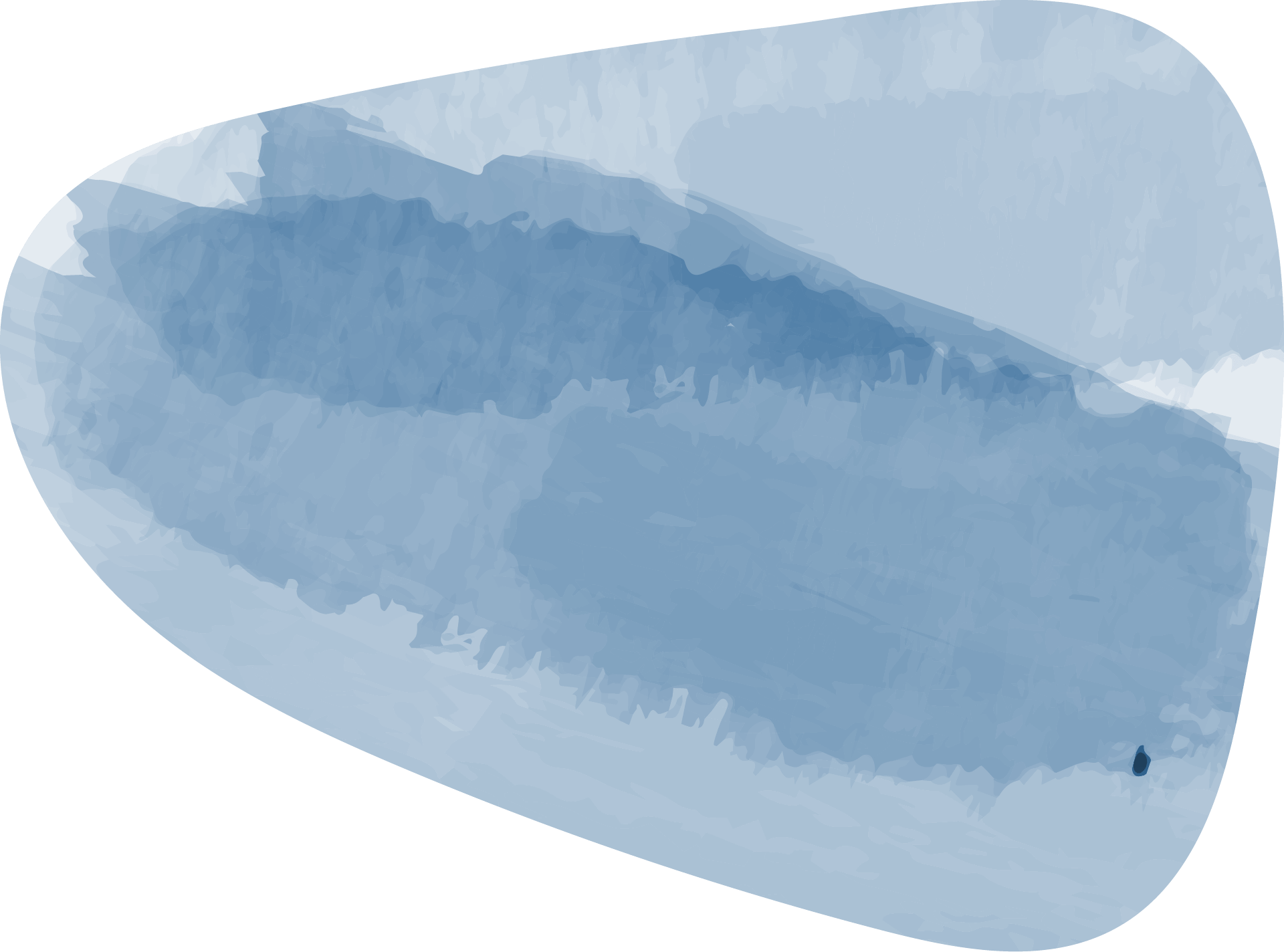 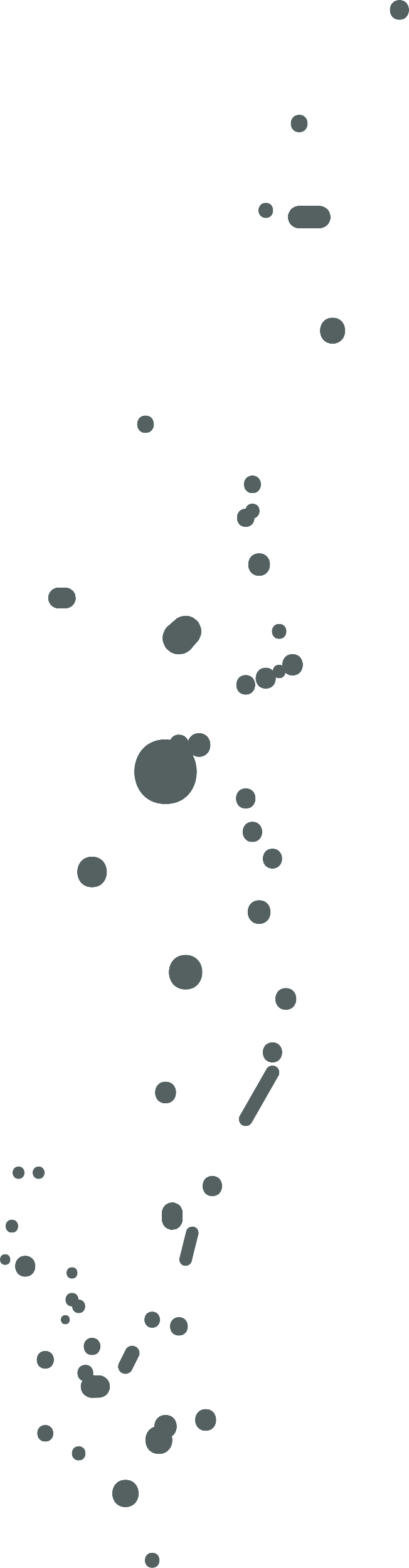 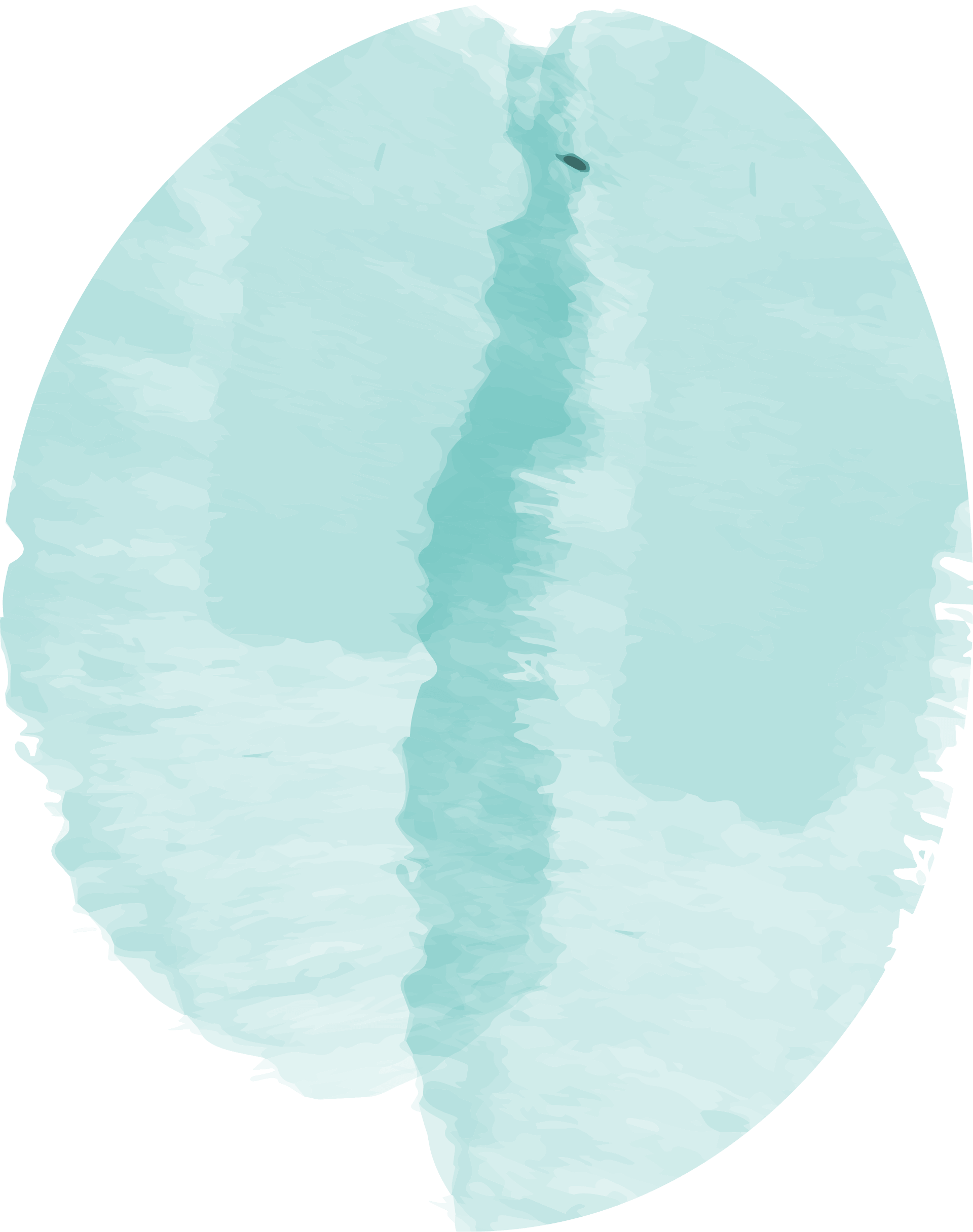 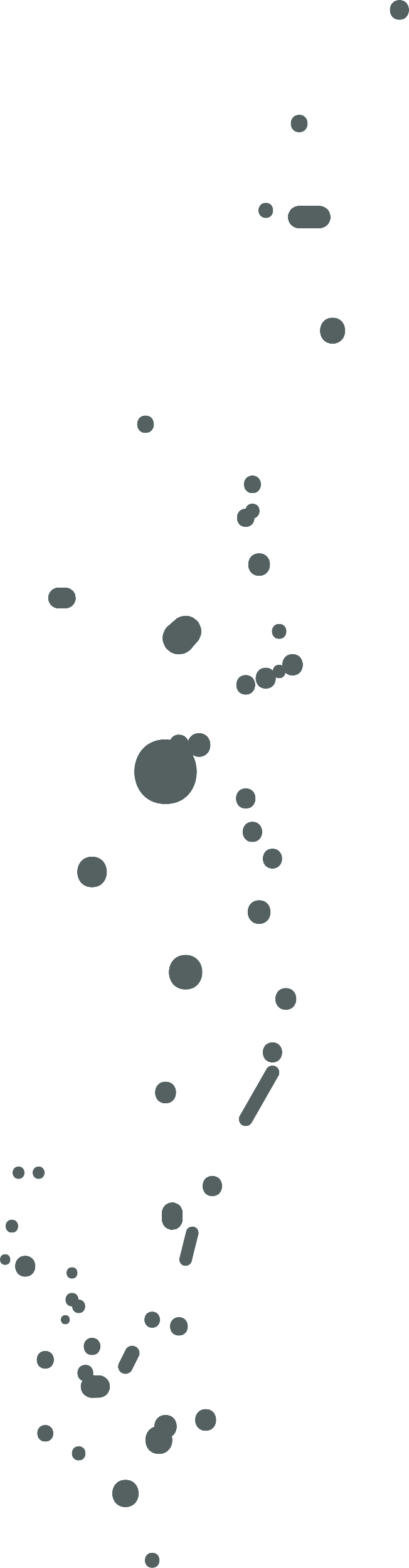 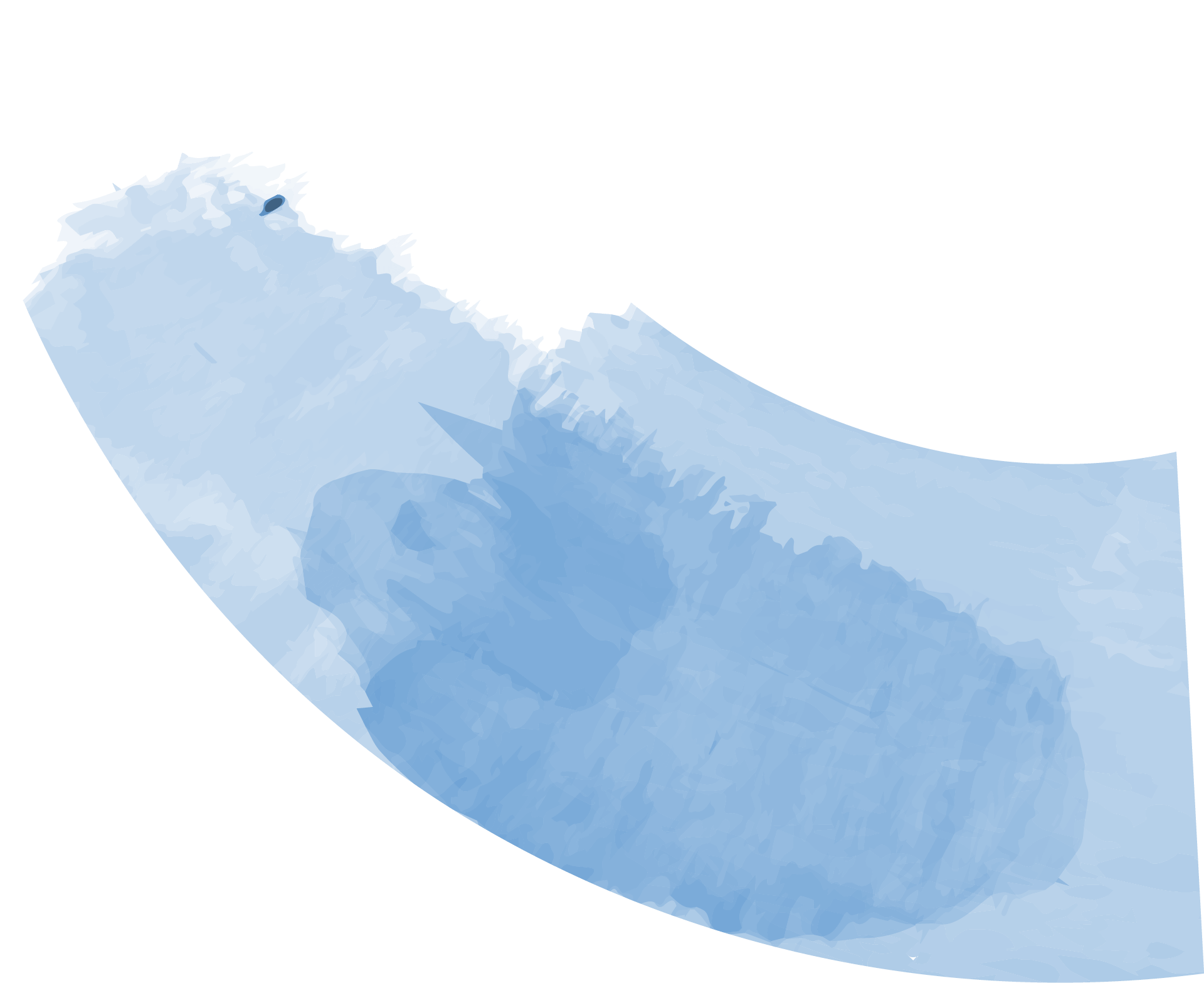 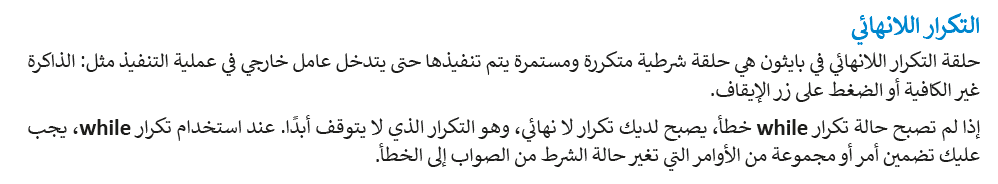 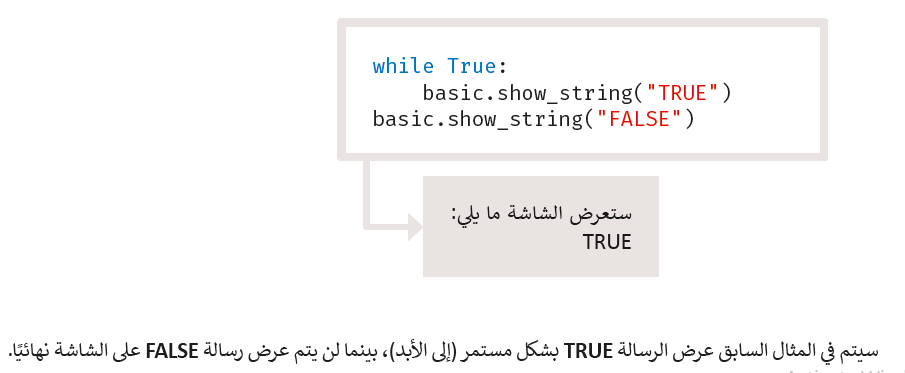 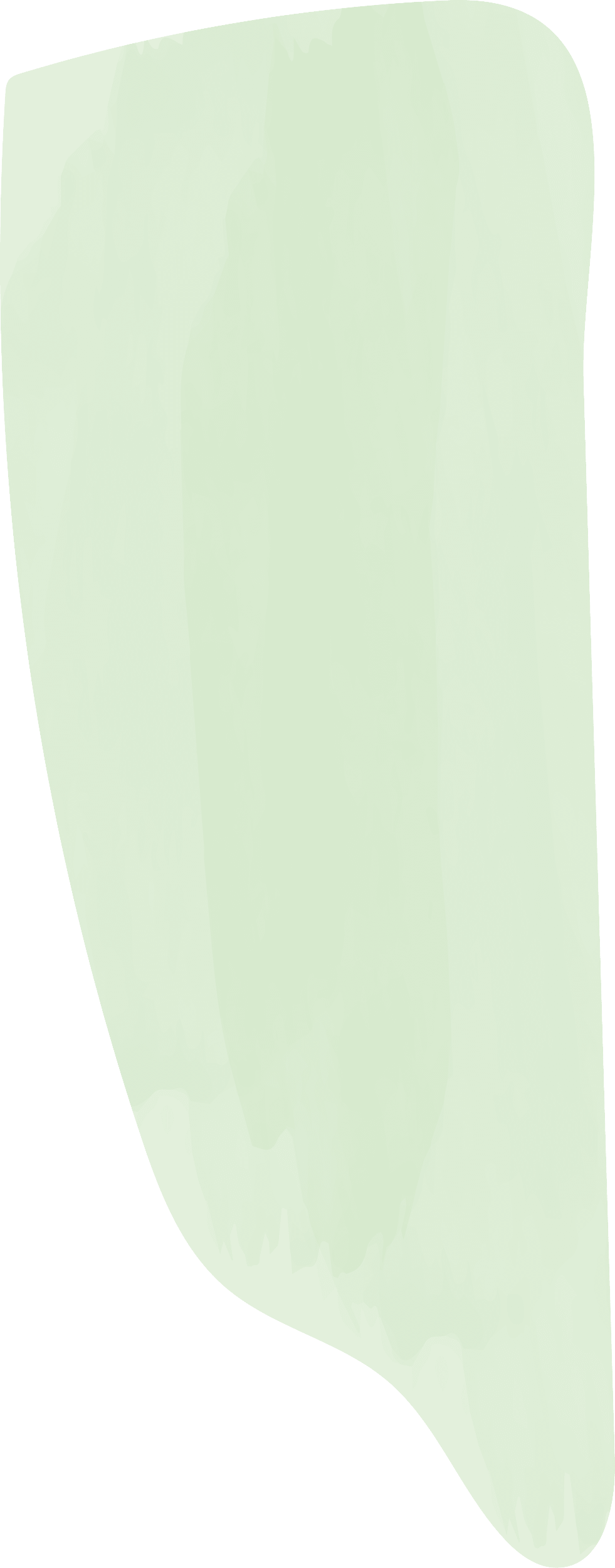 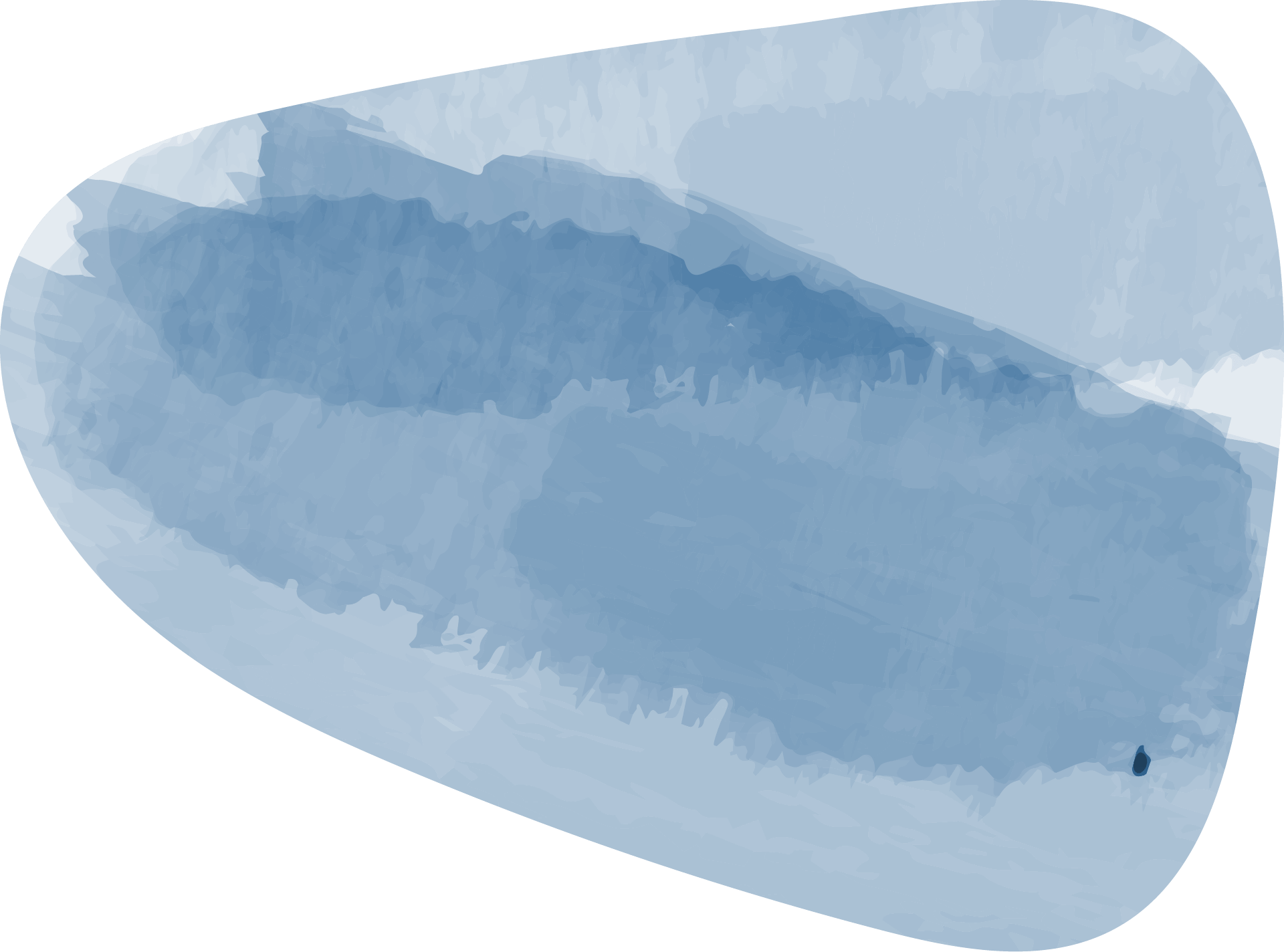 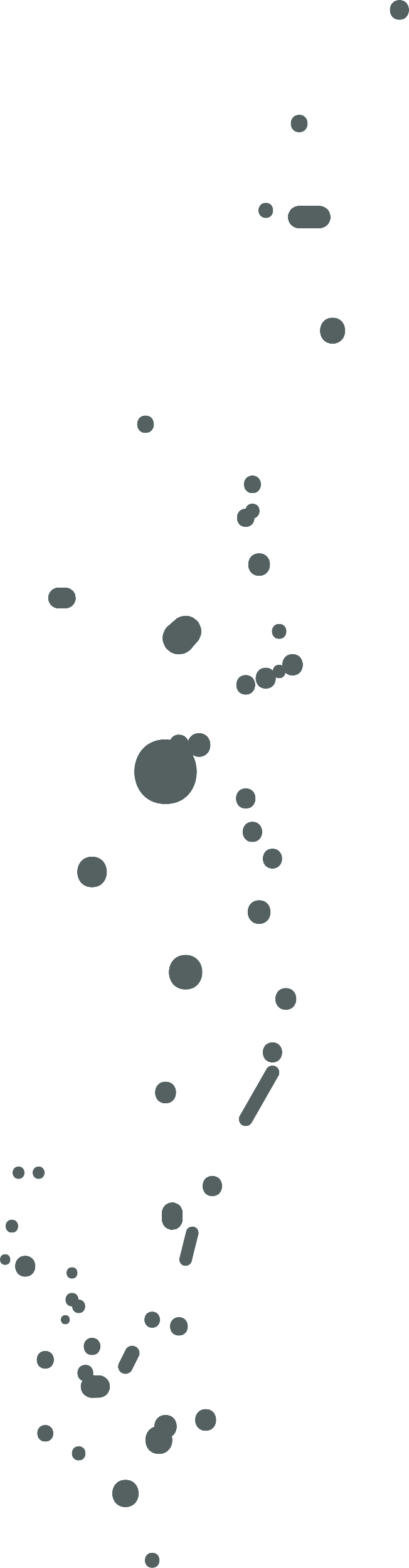 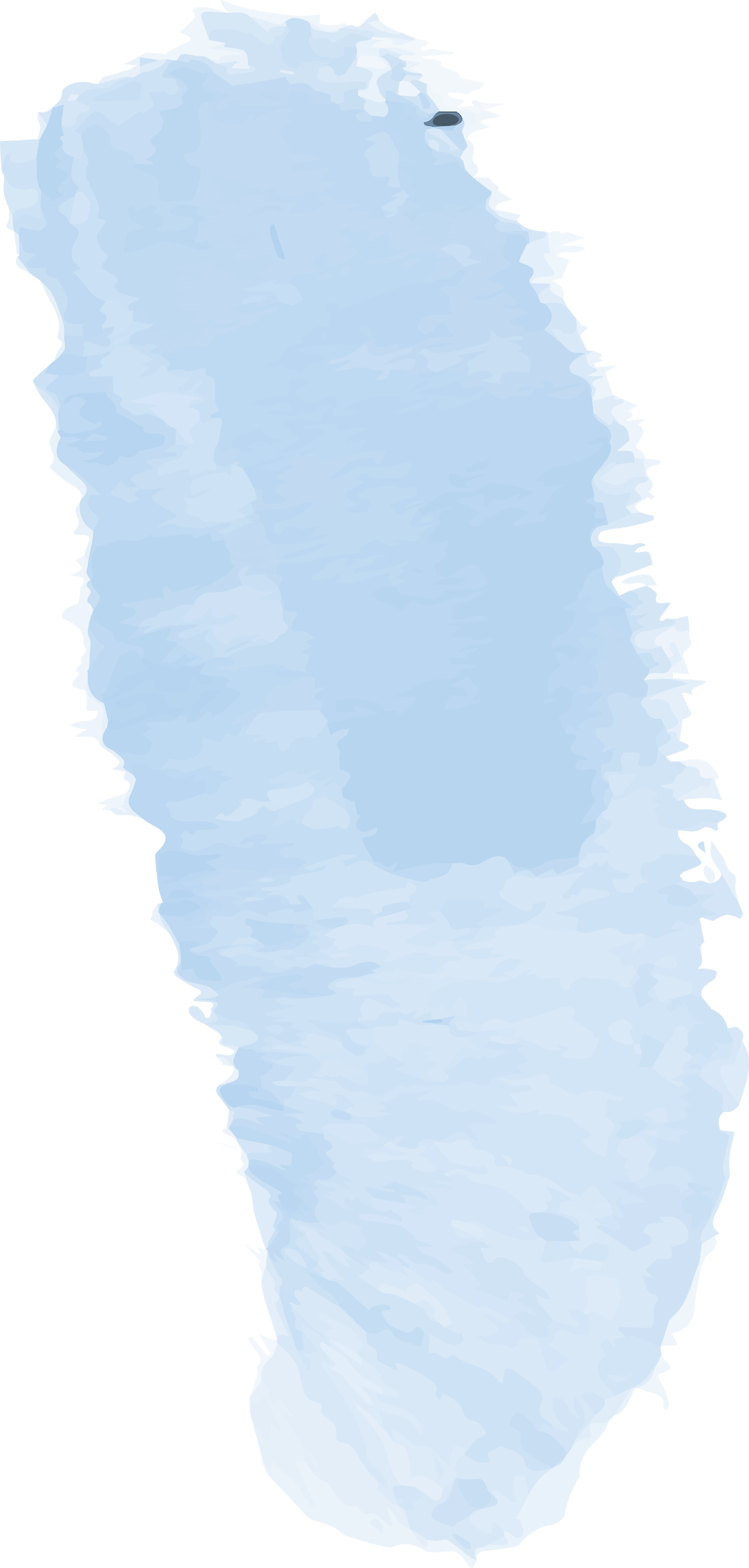 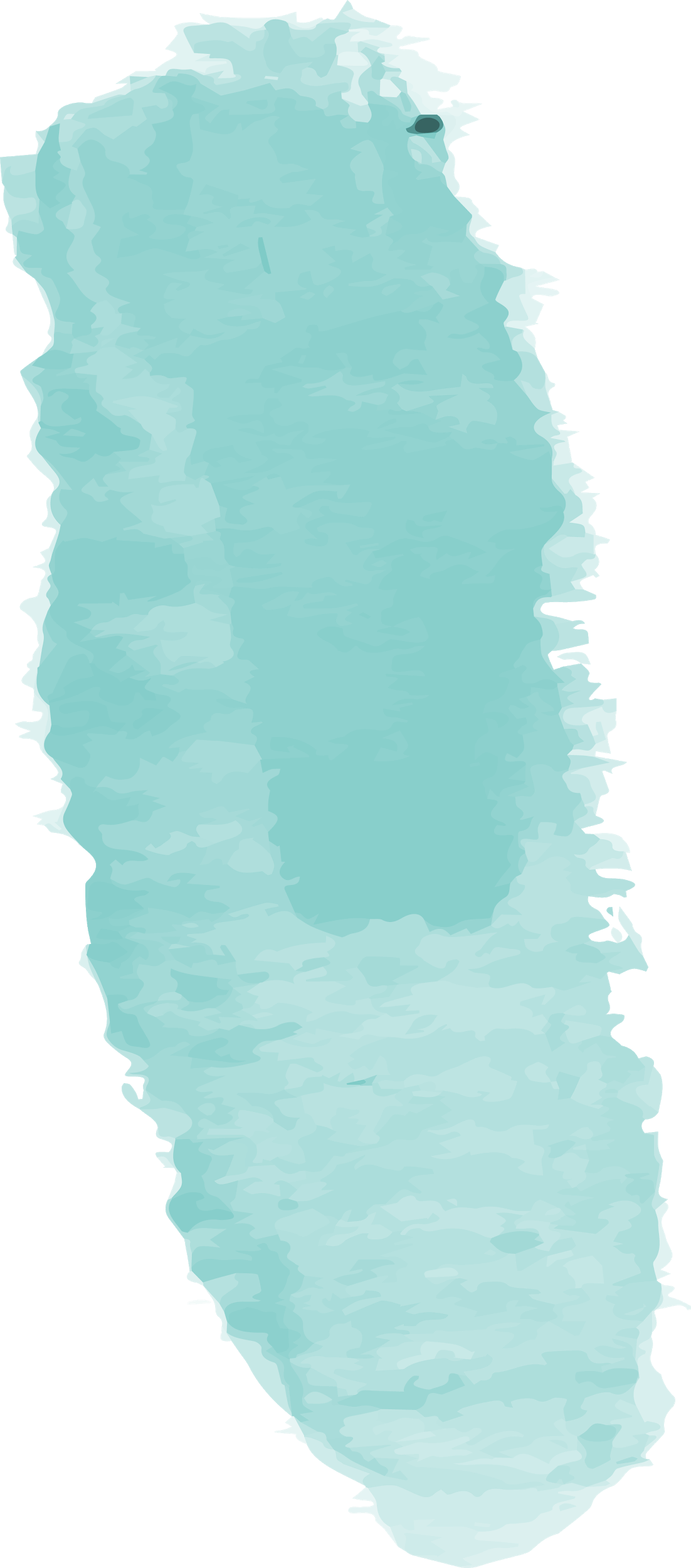 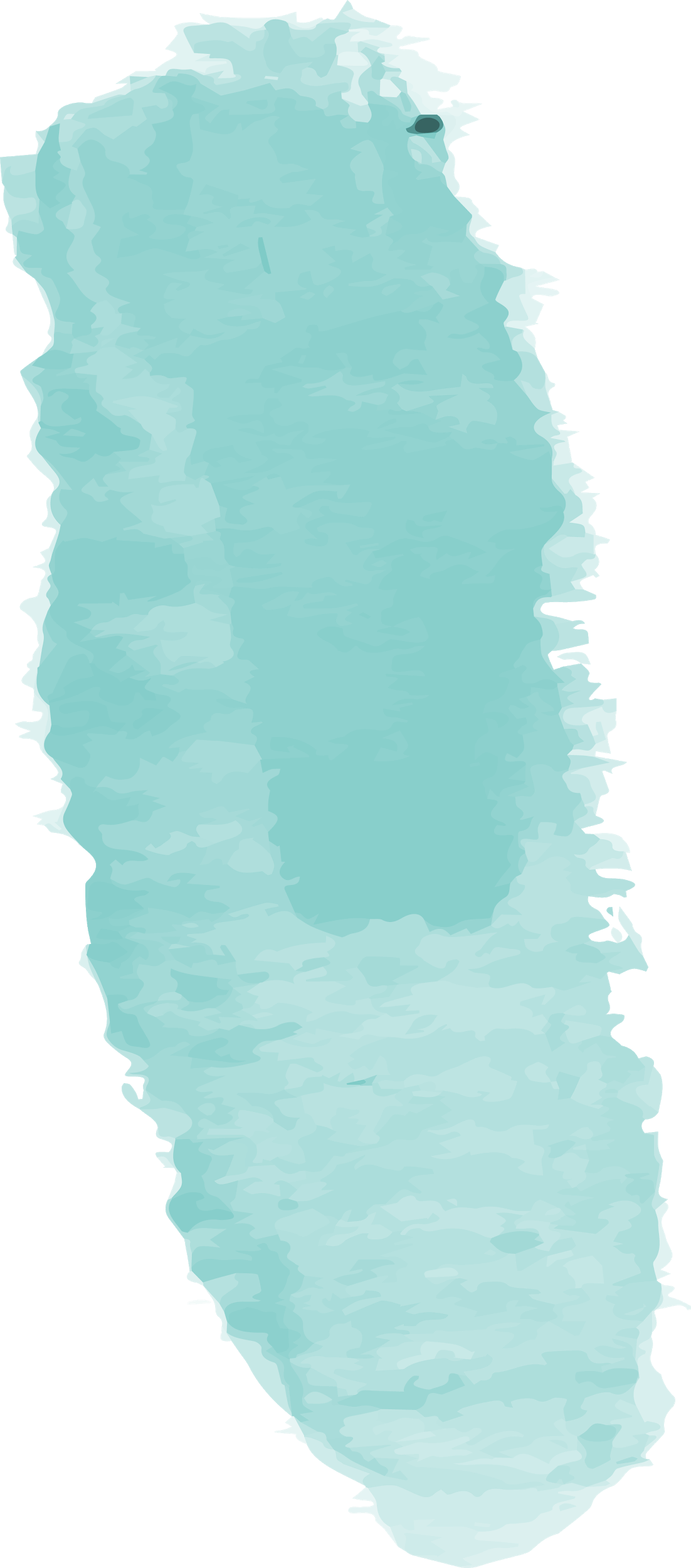 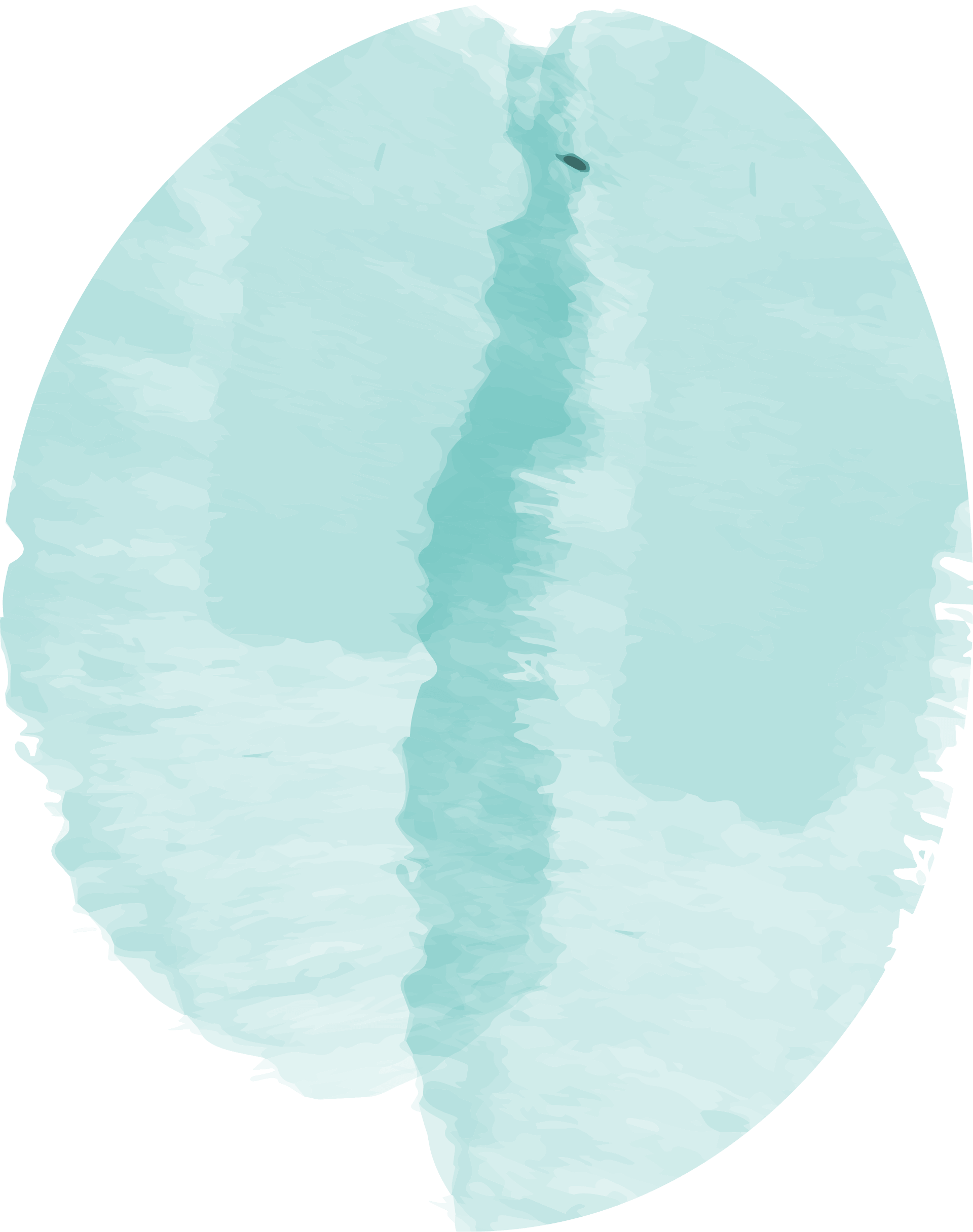 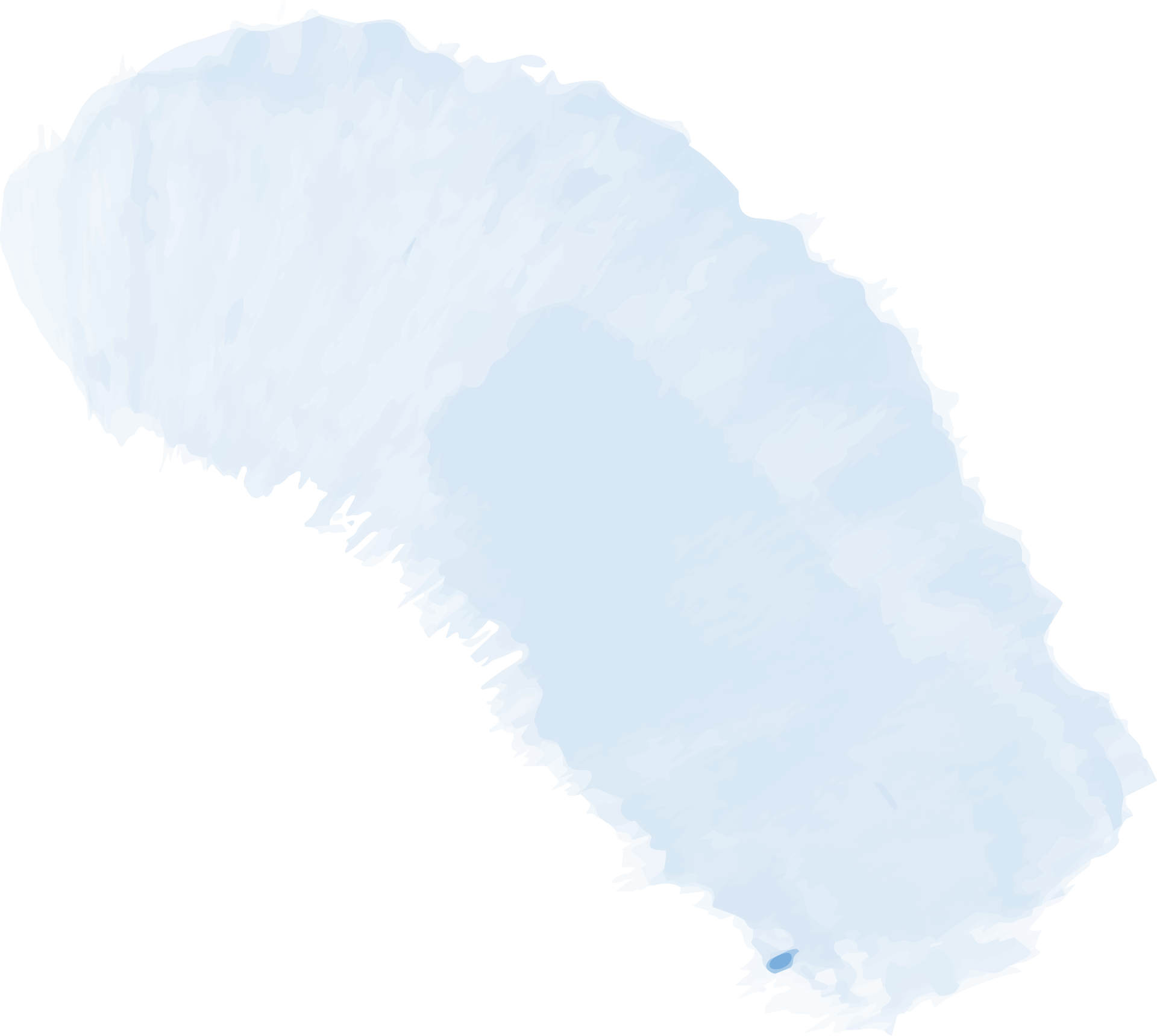 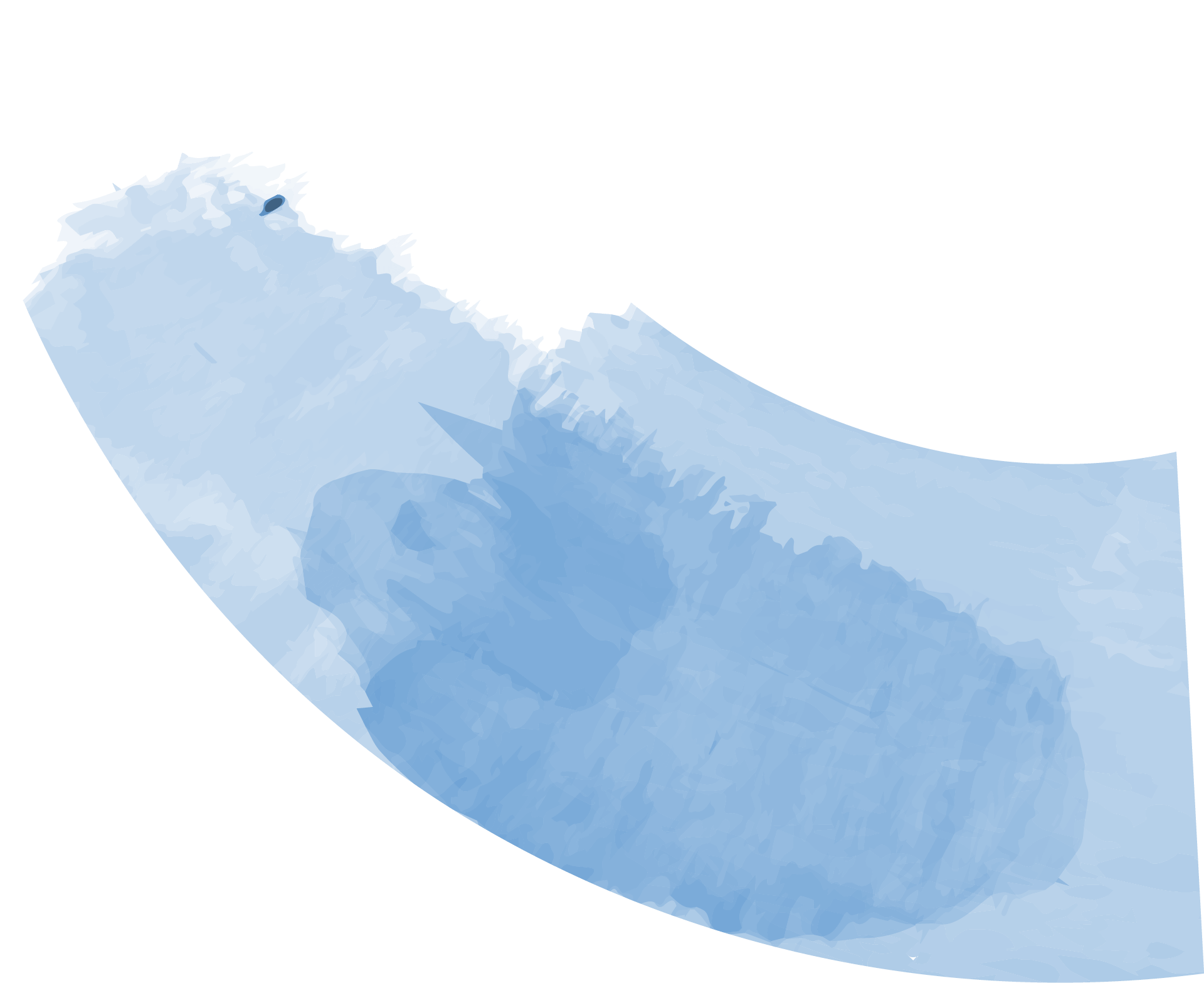 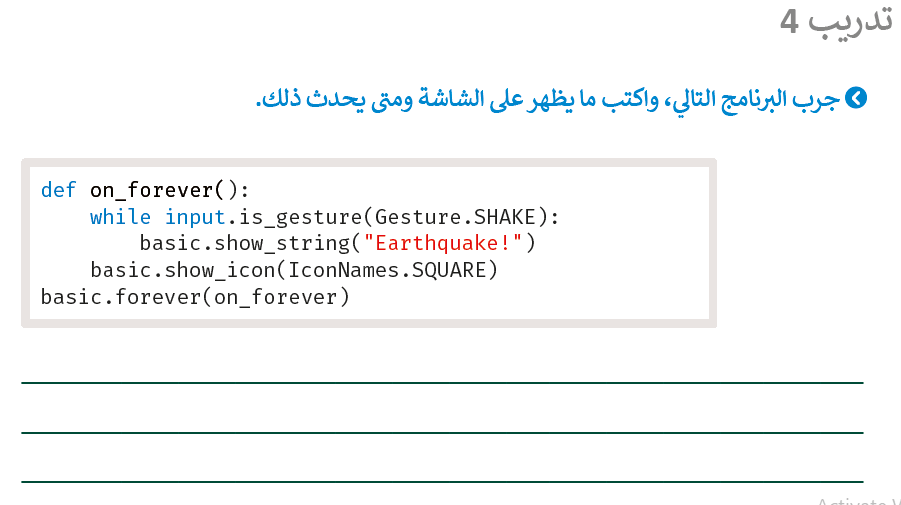 تقويم مرحلي
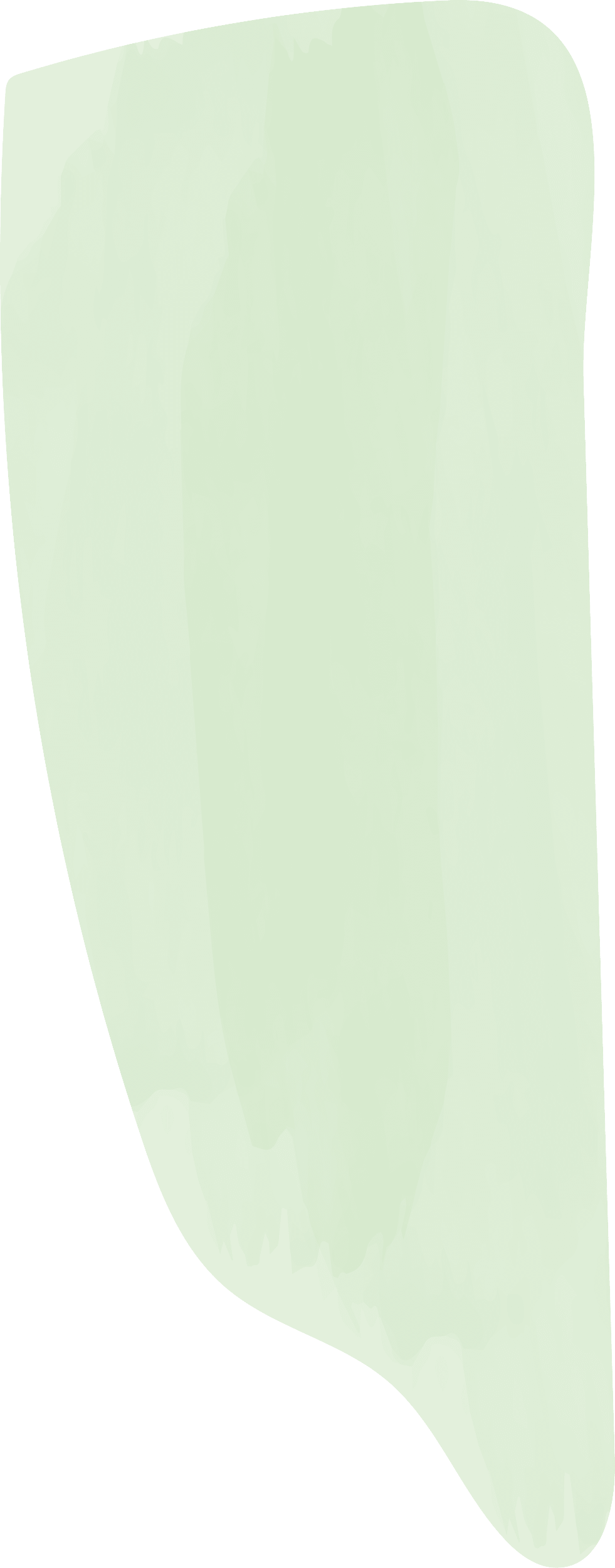 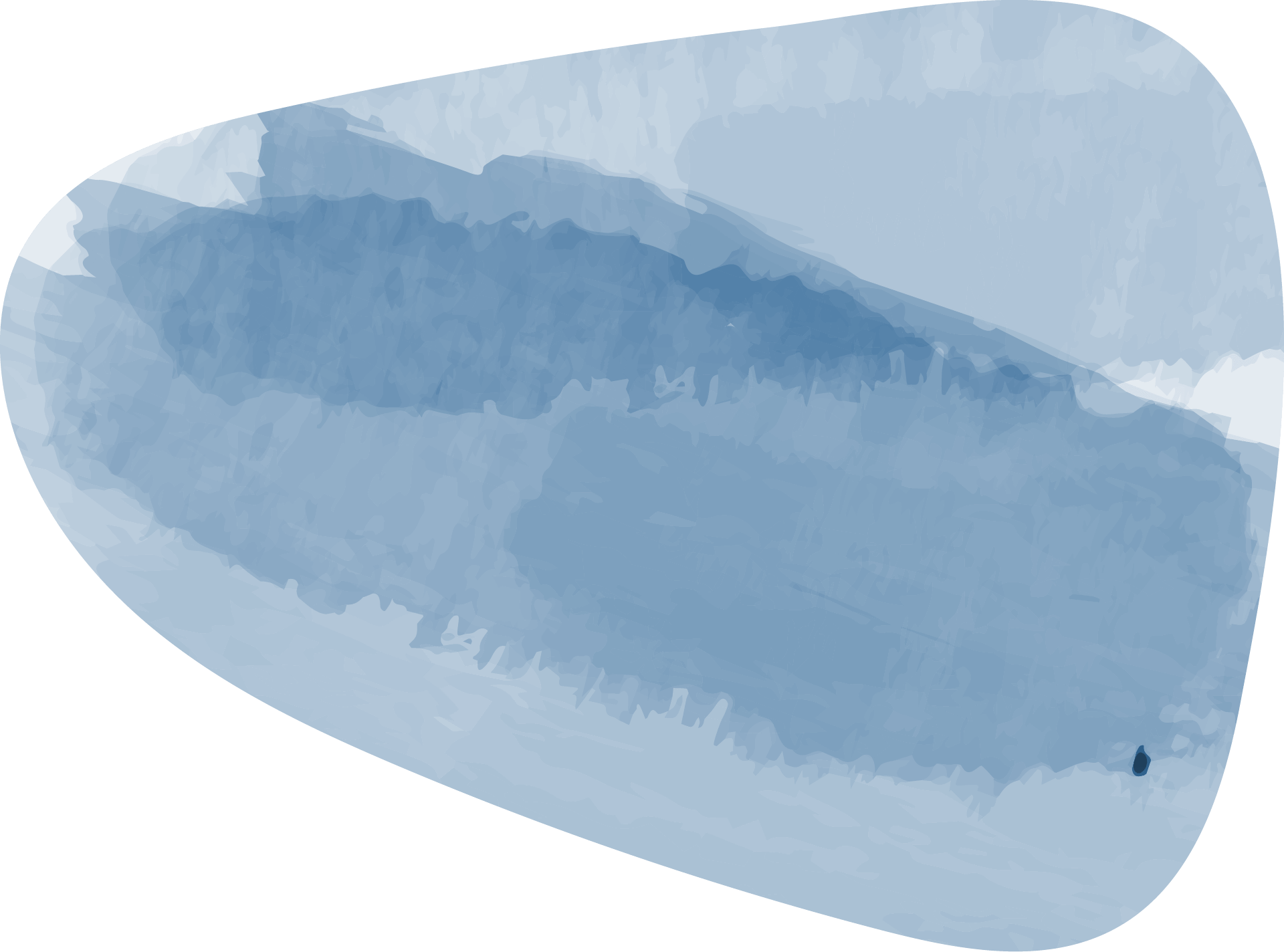 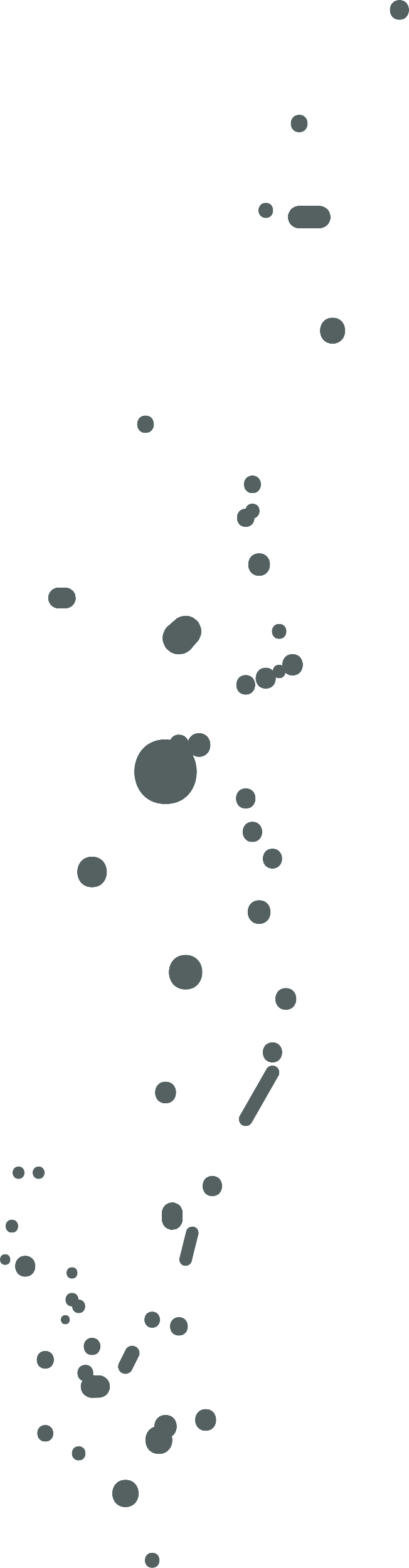 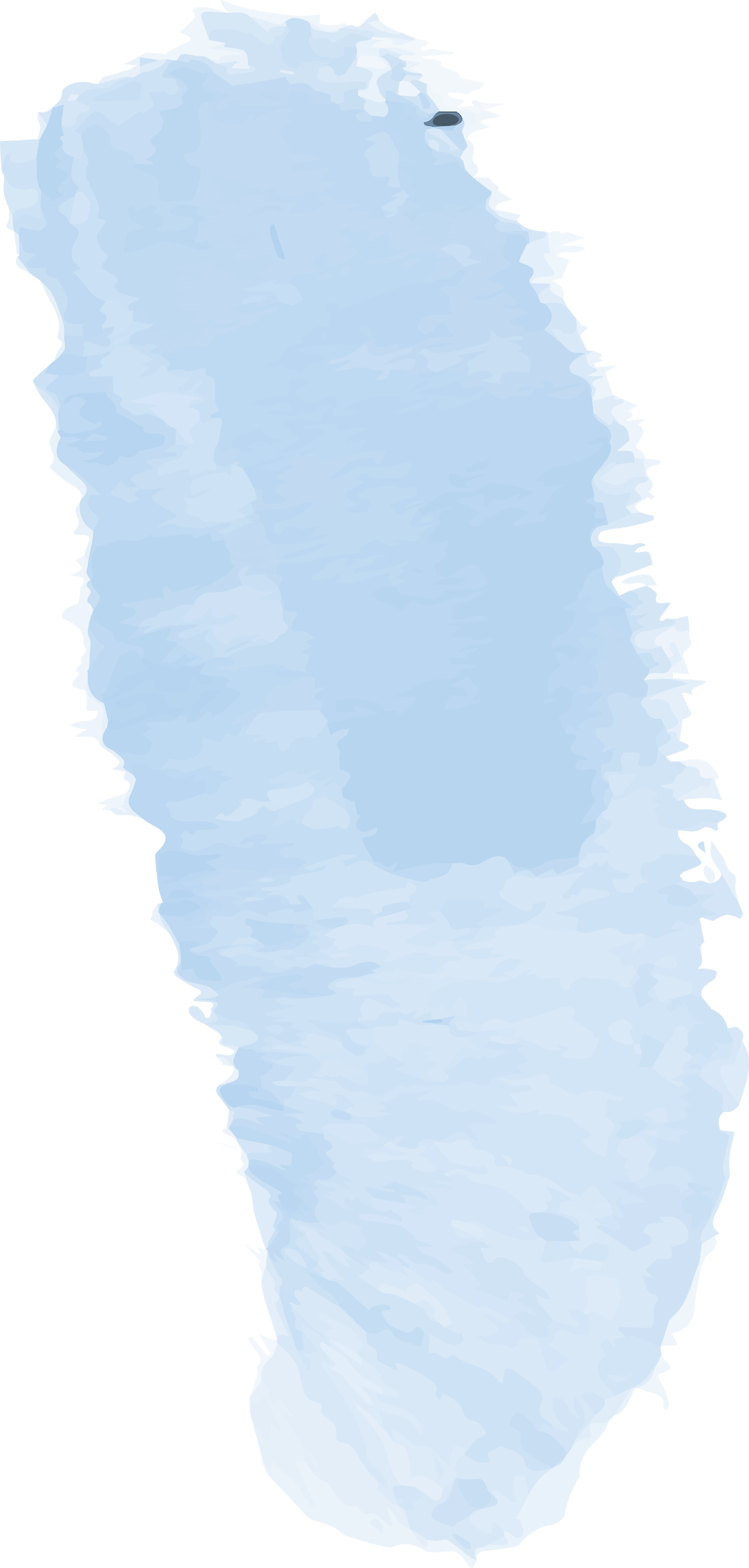 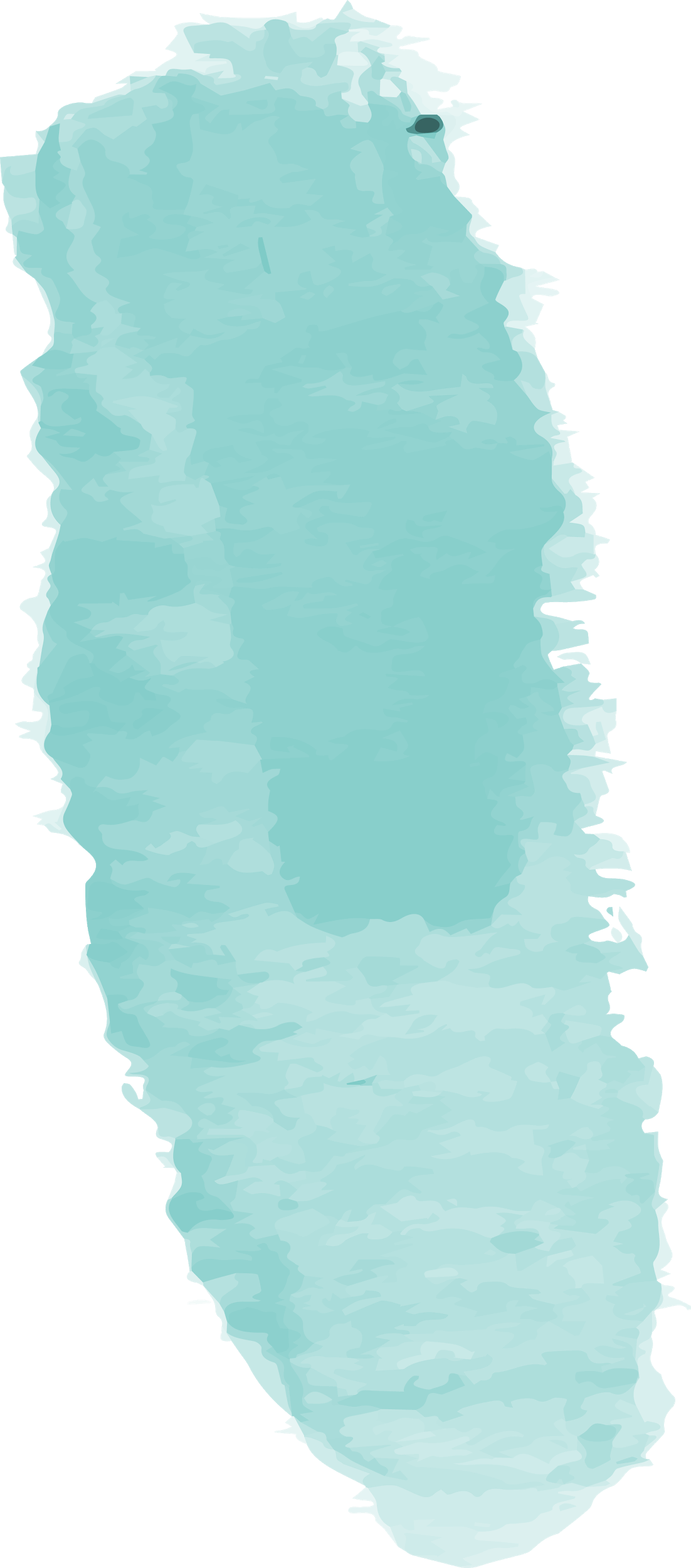 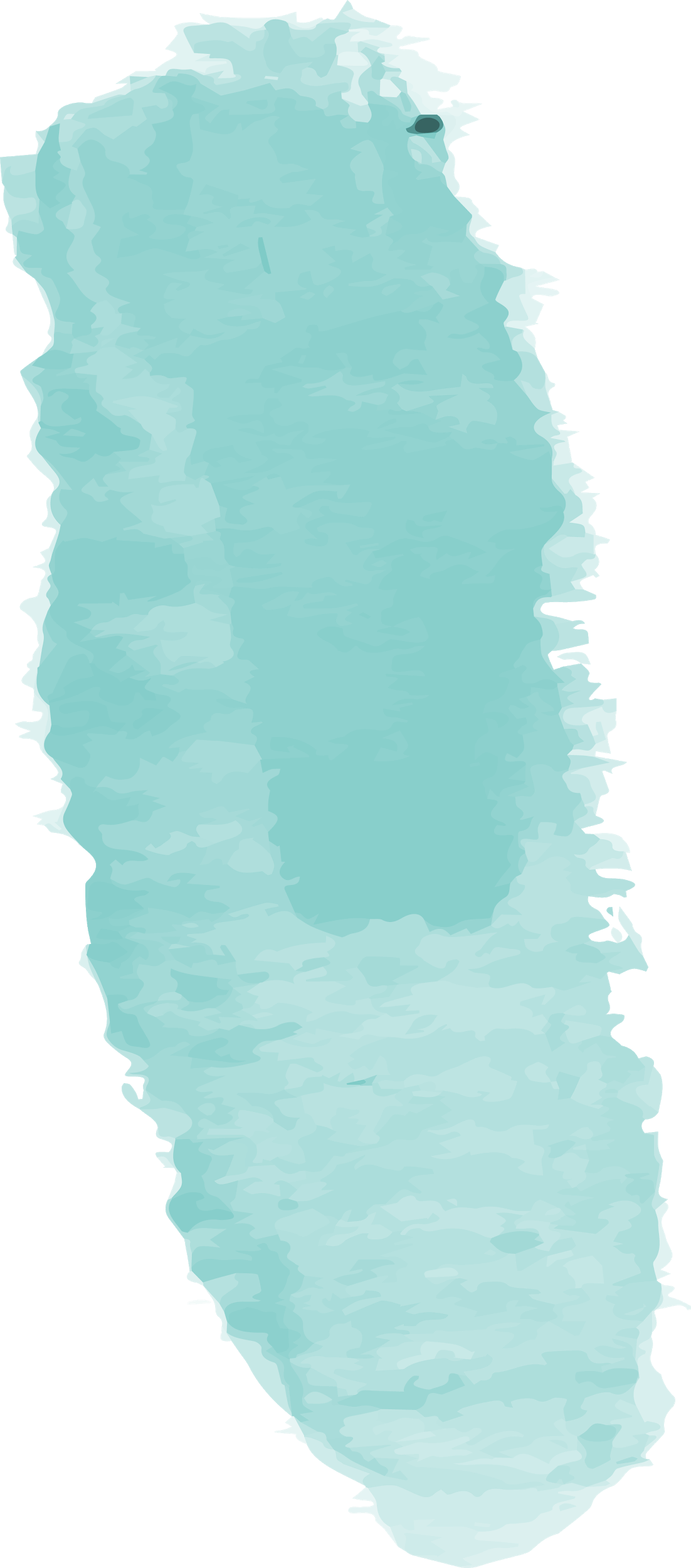 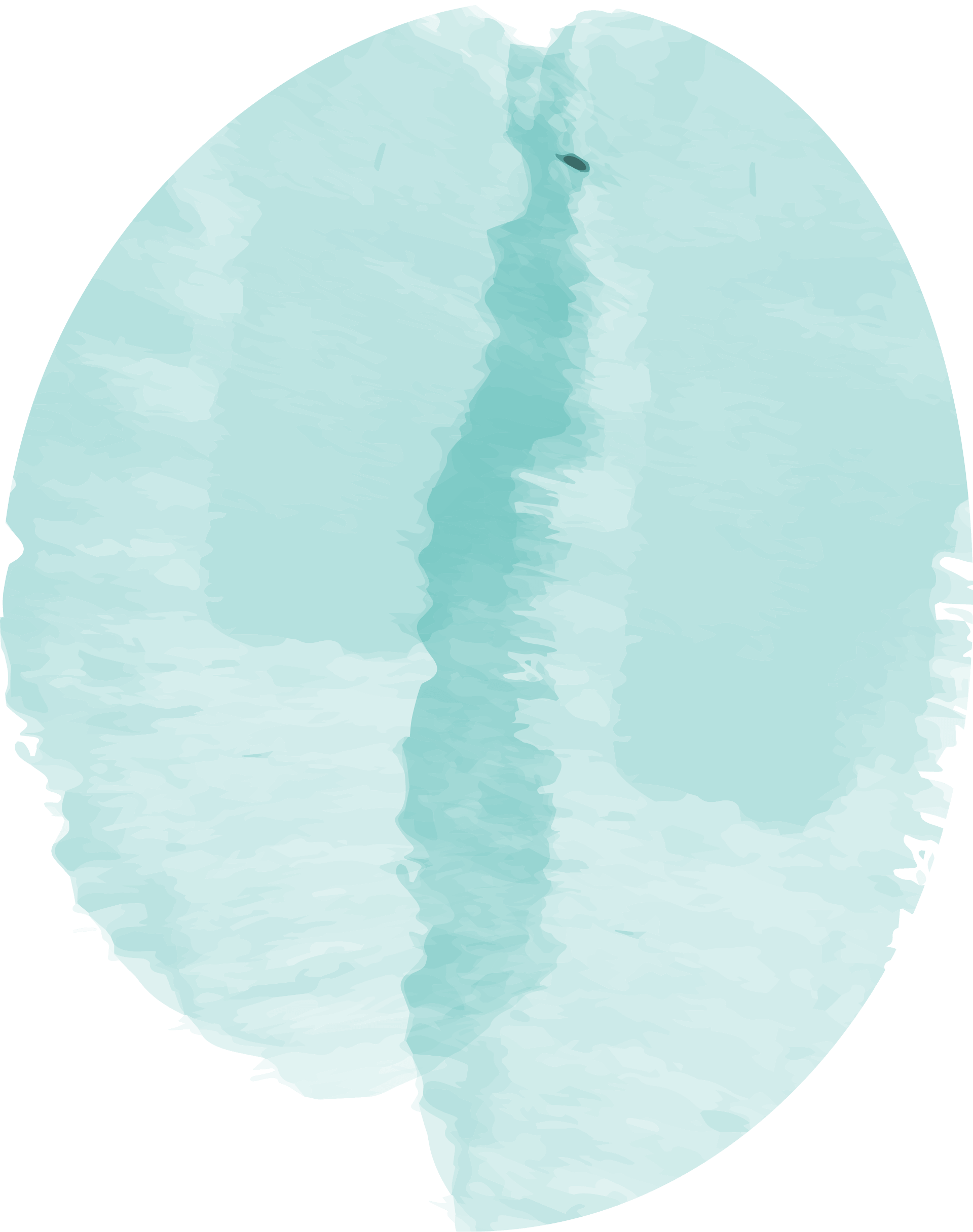 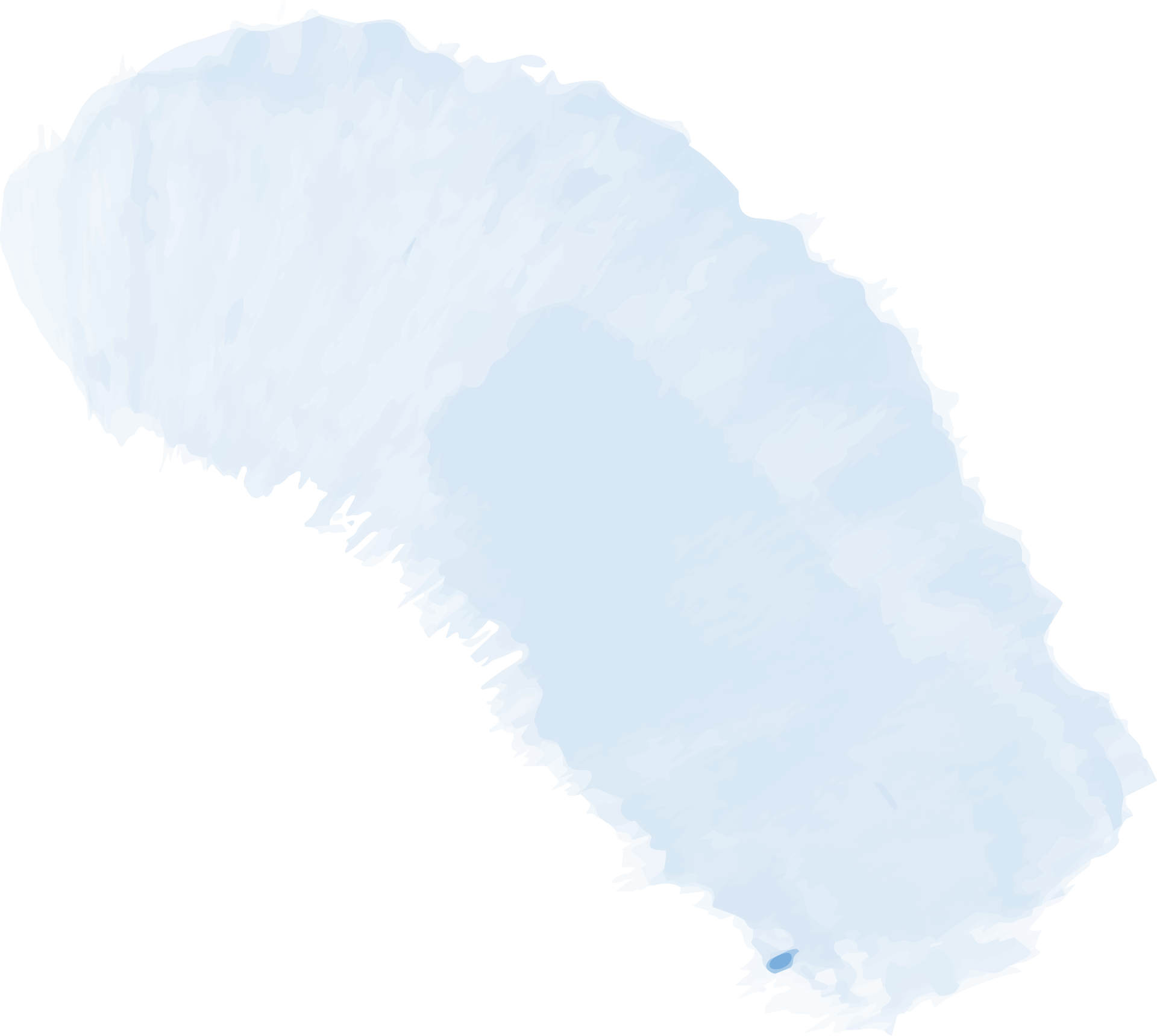 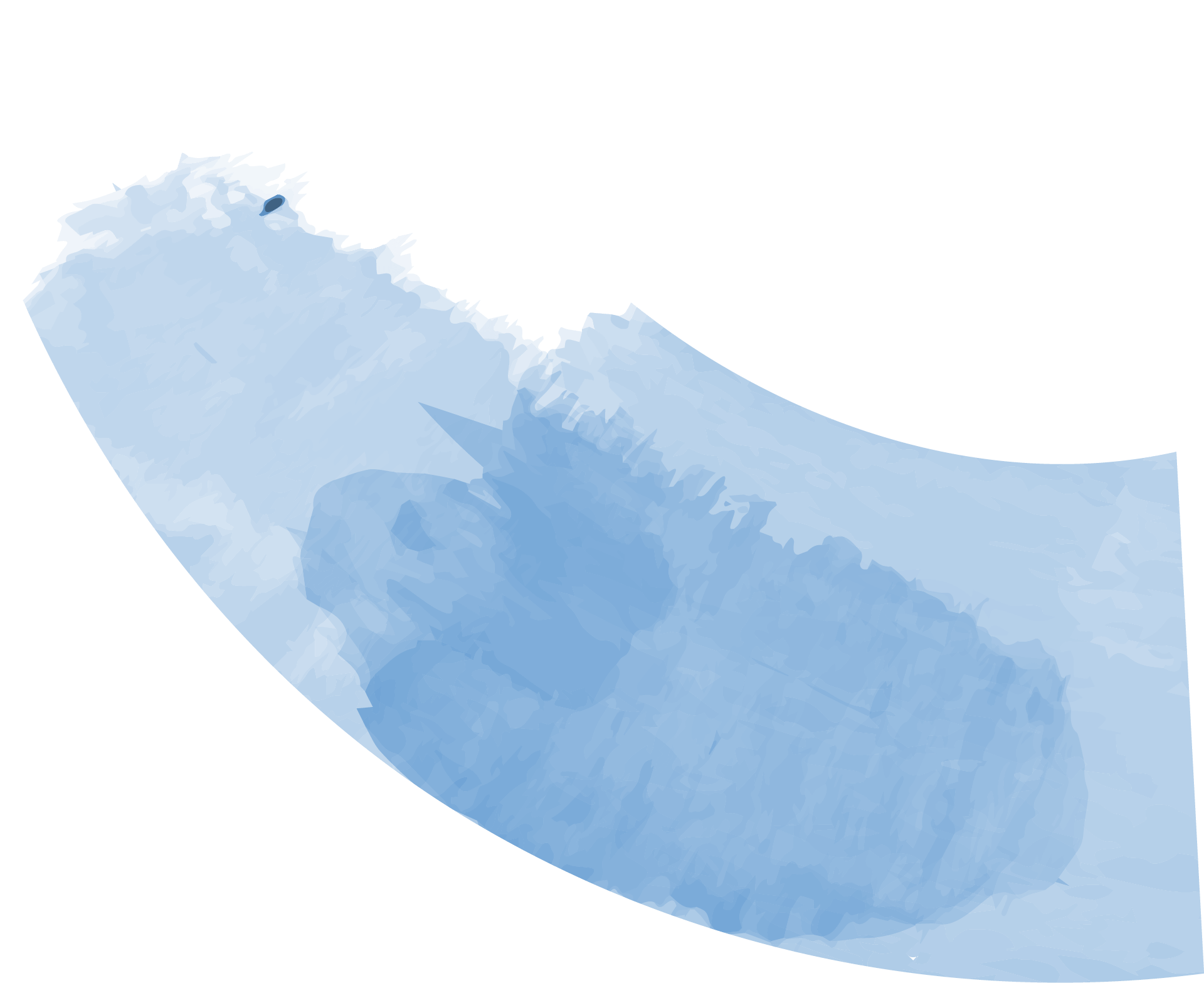 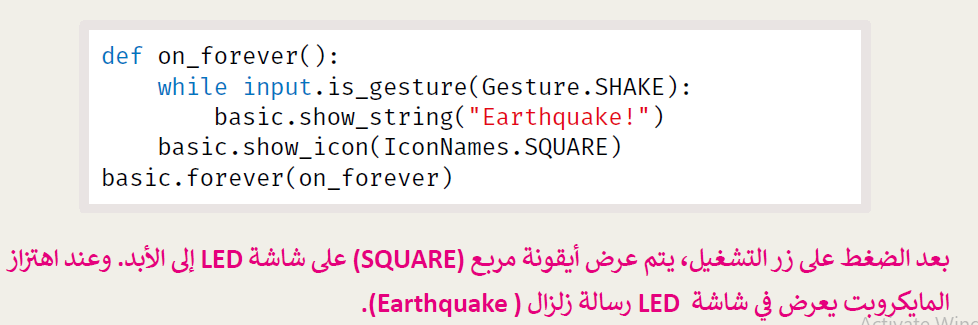 تقويم مرحلي
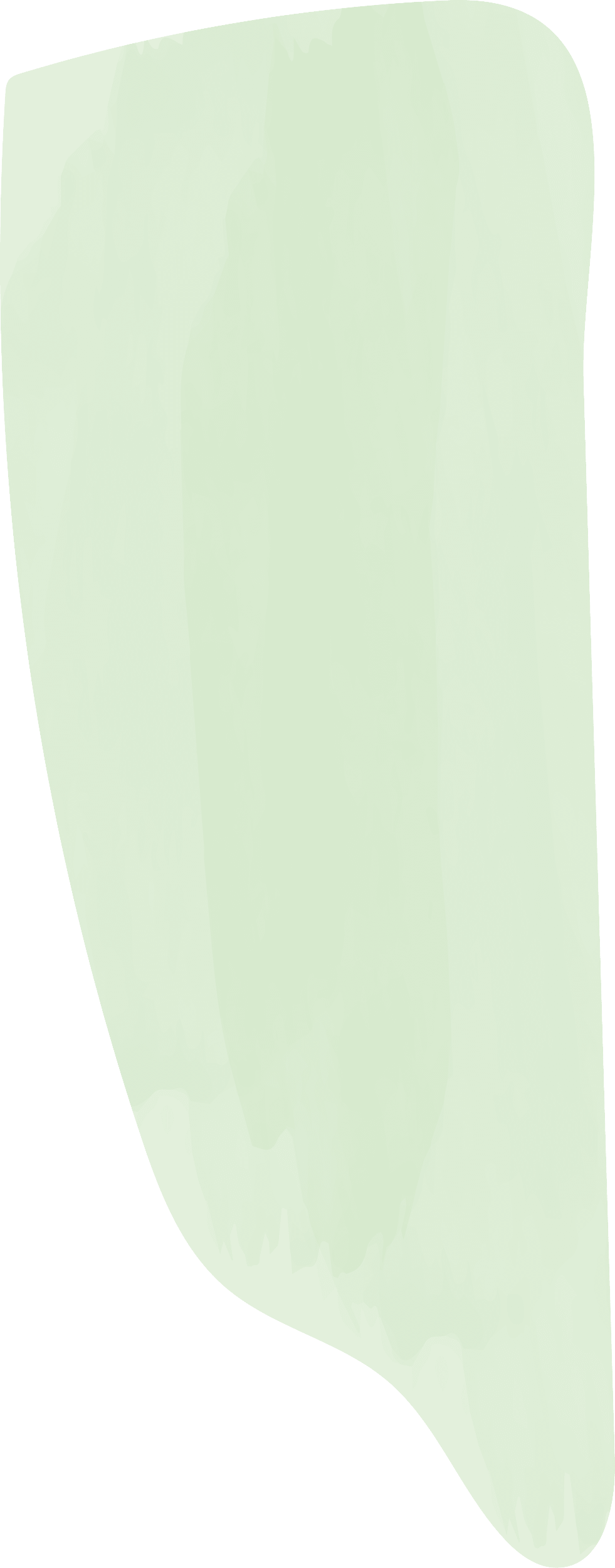 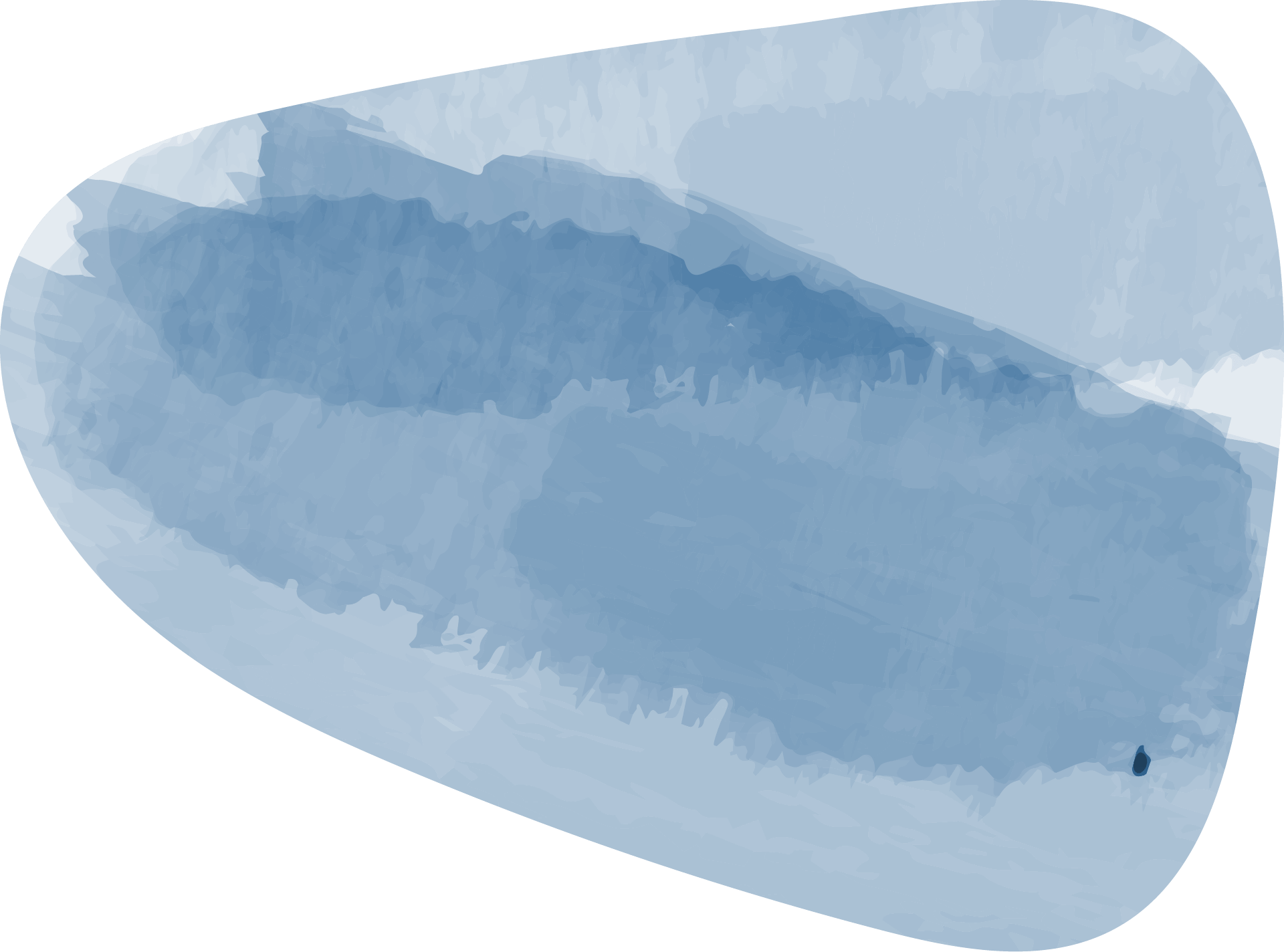 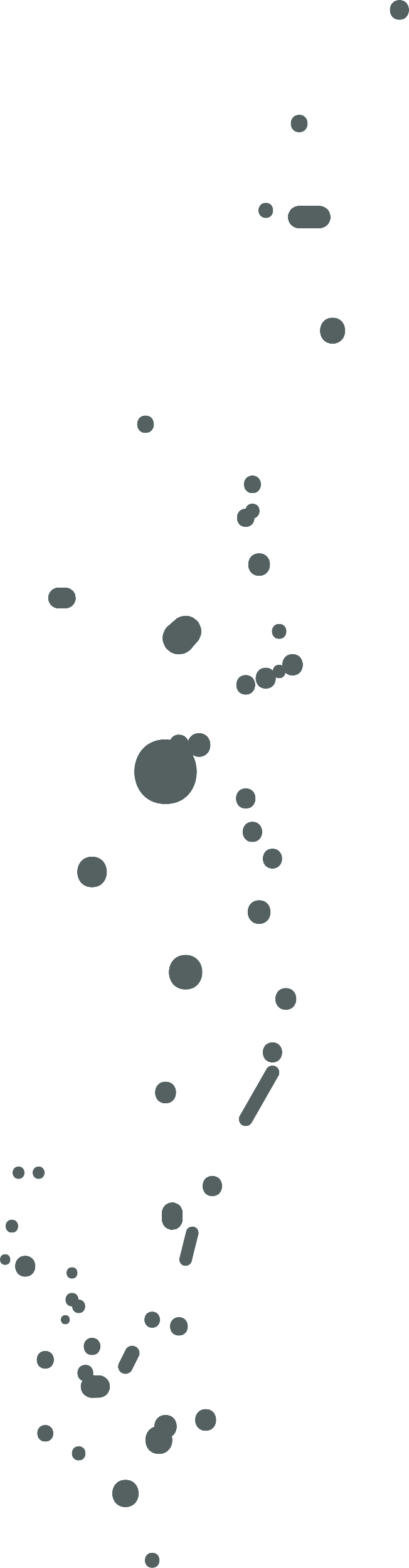 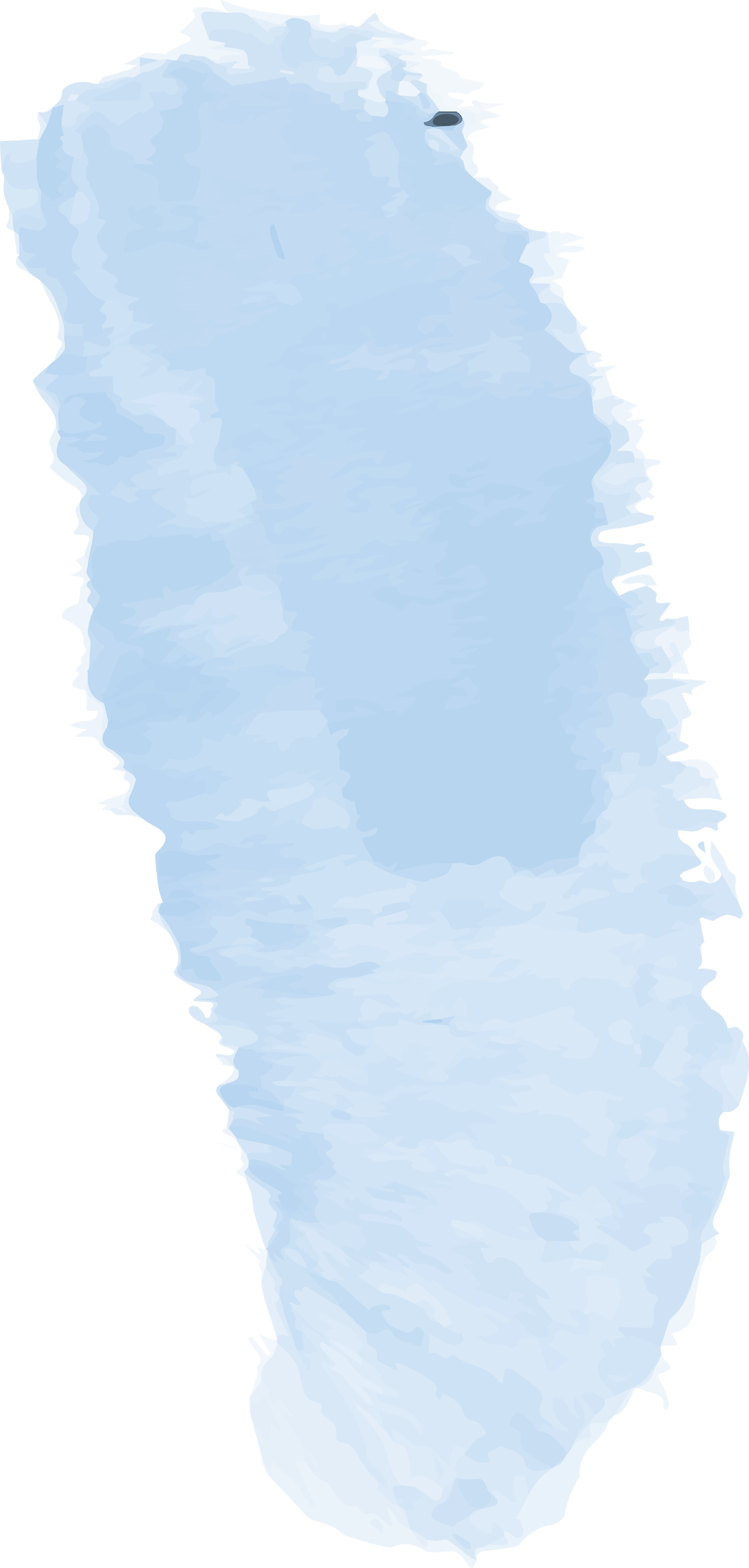 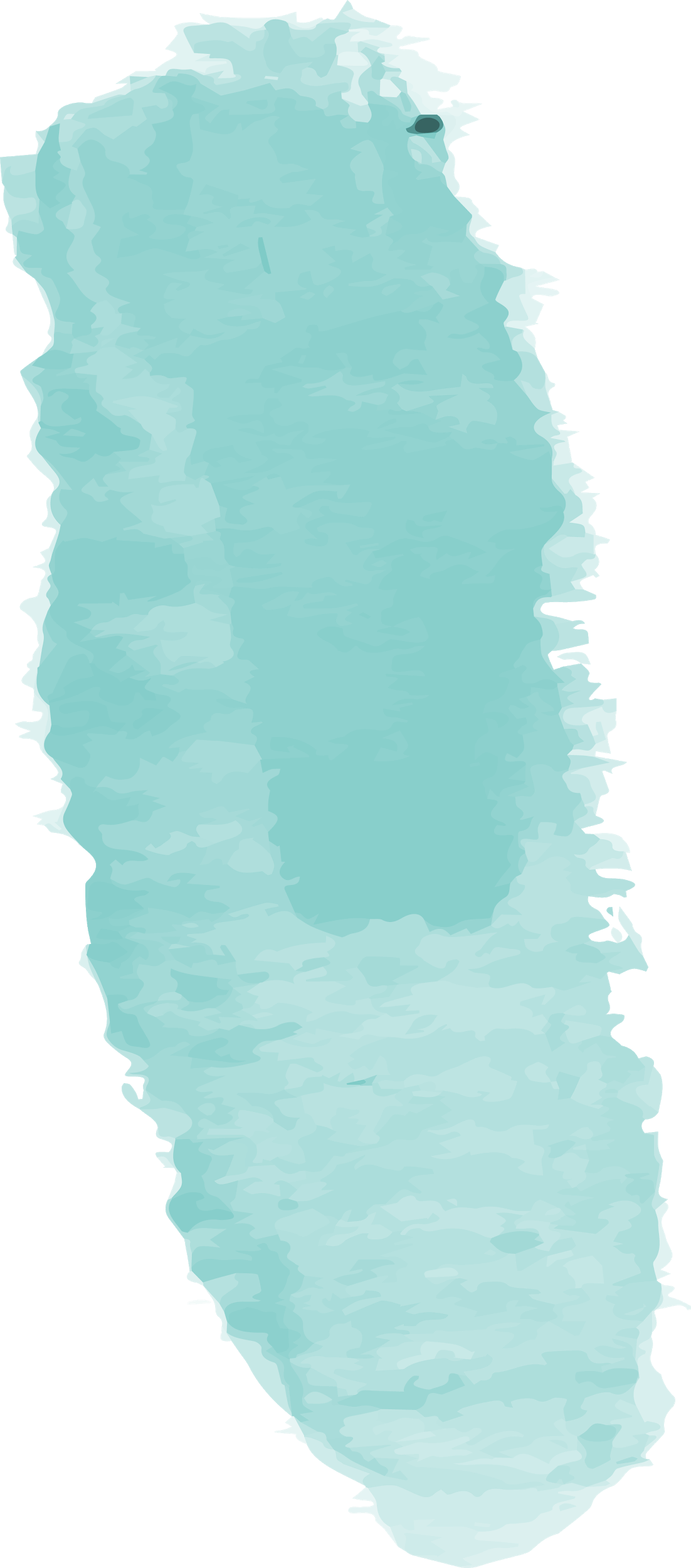 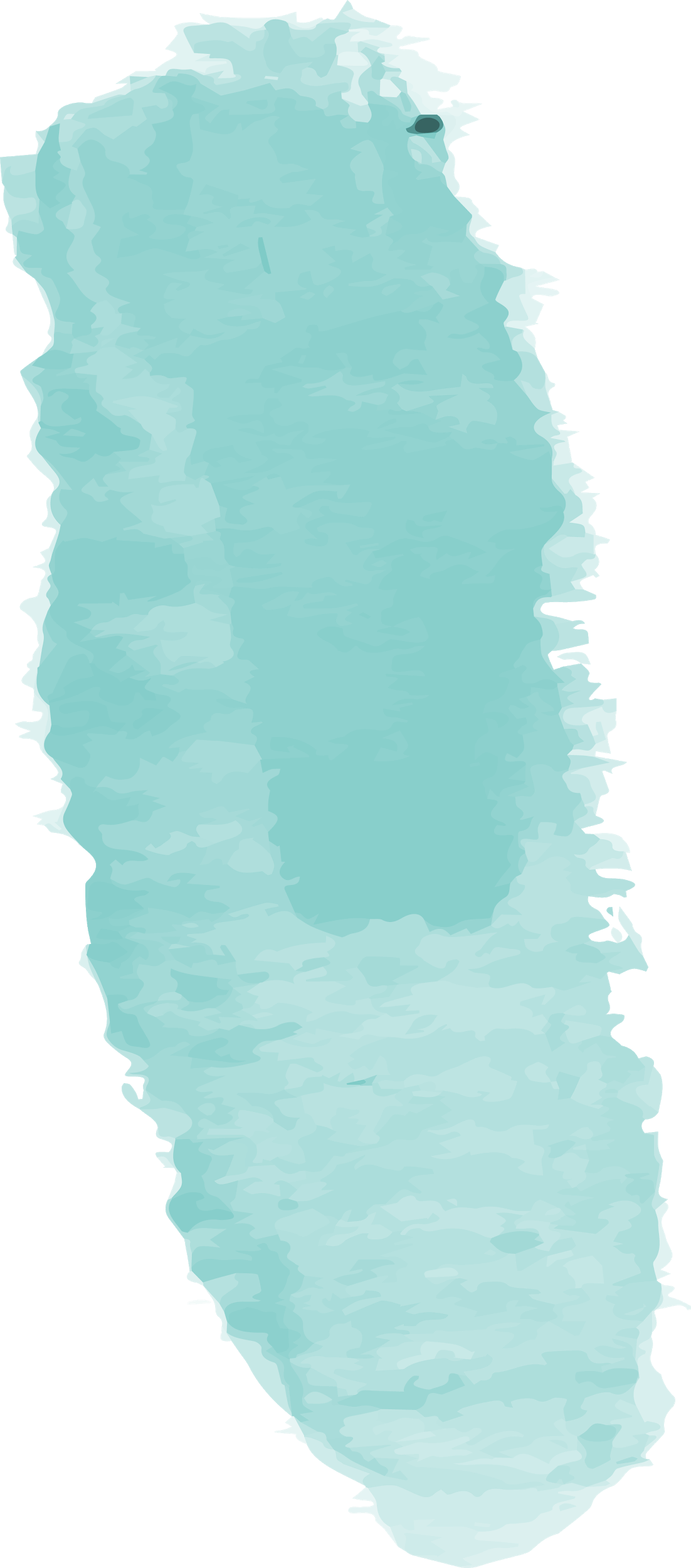 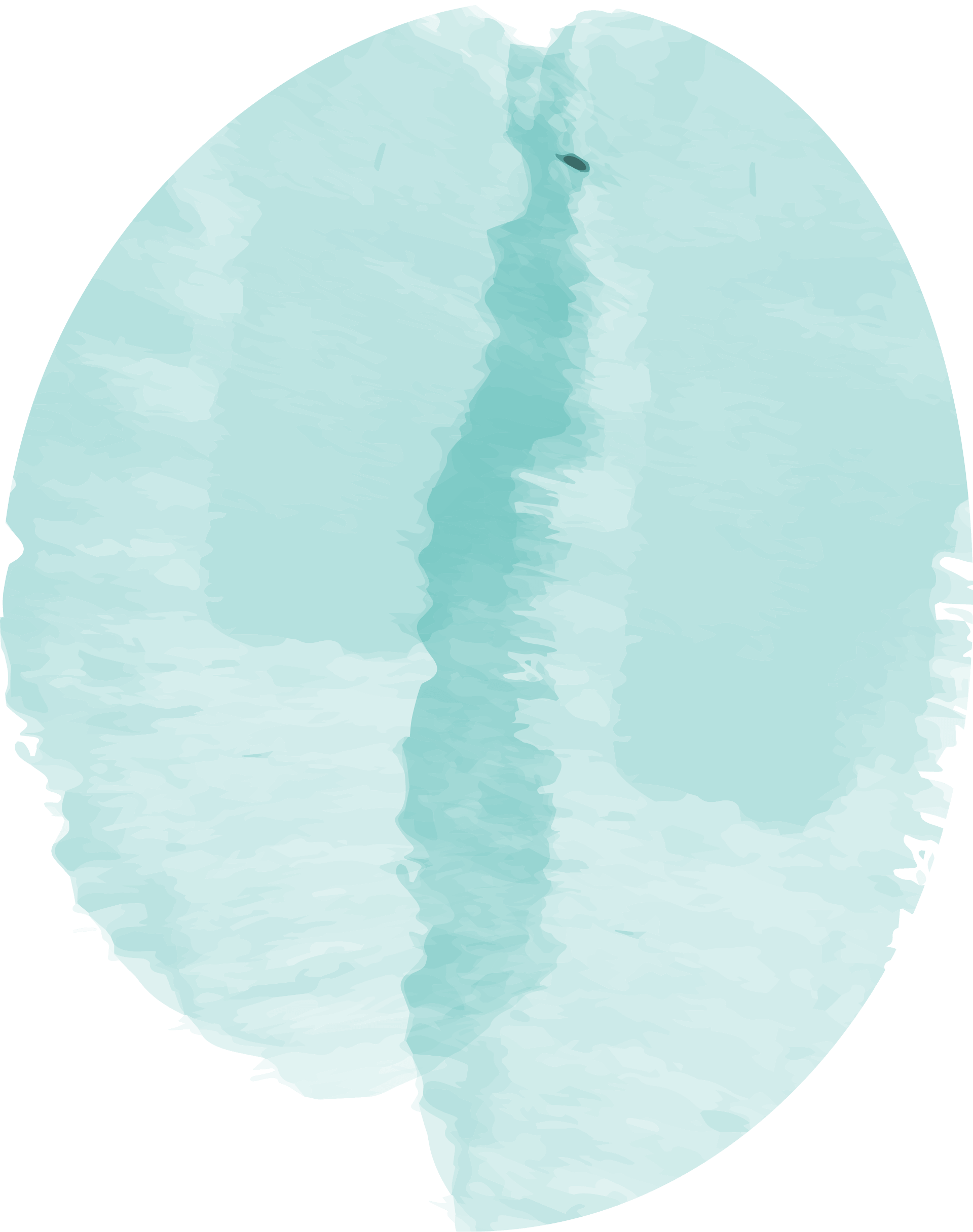 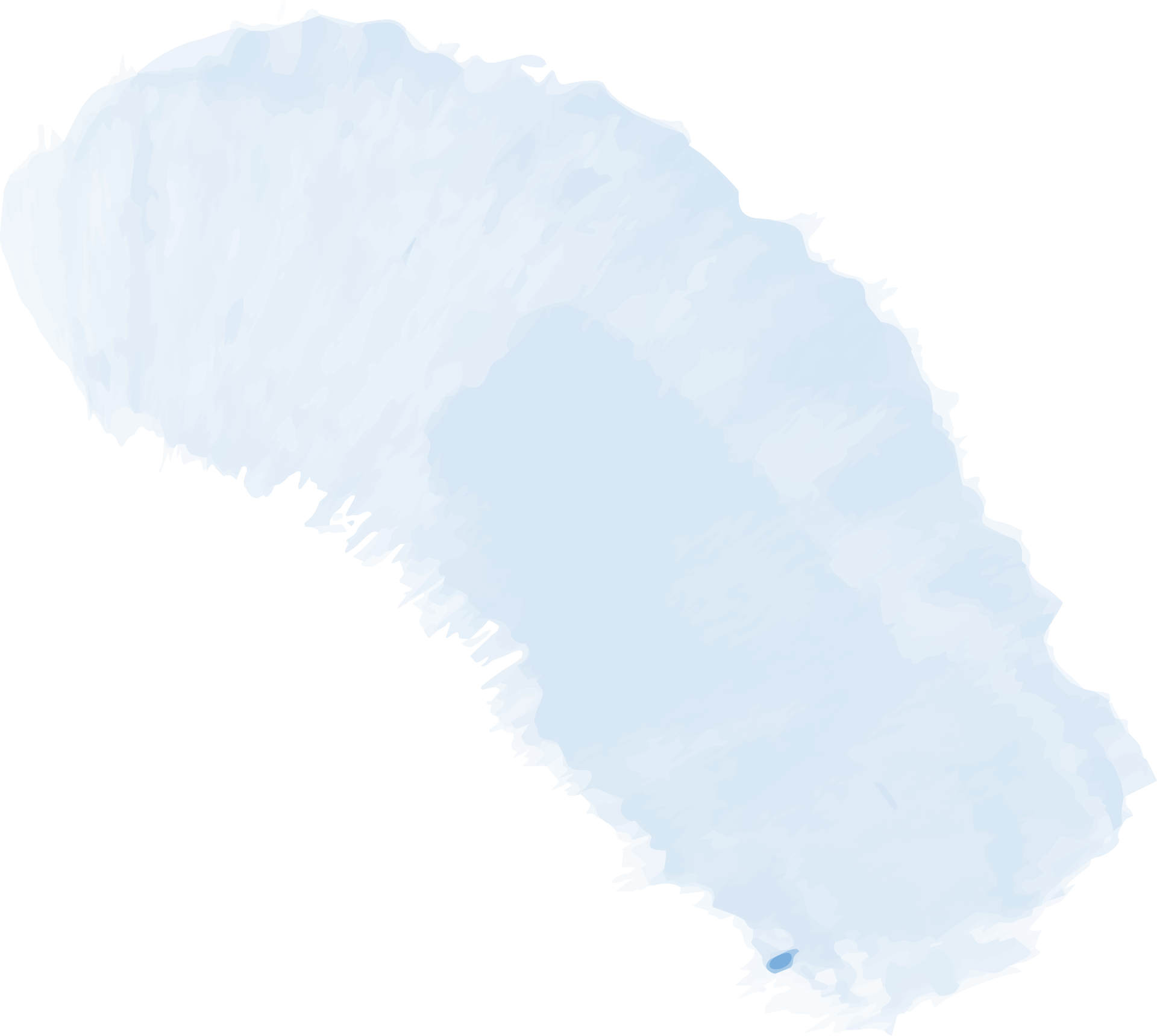 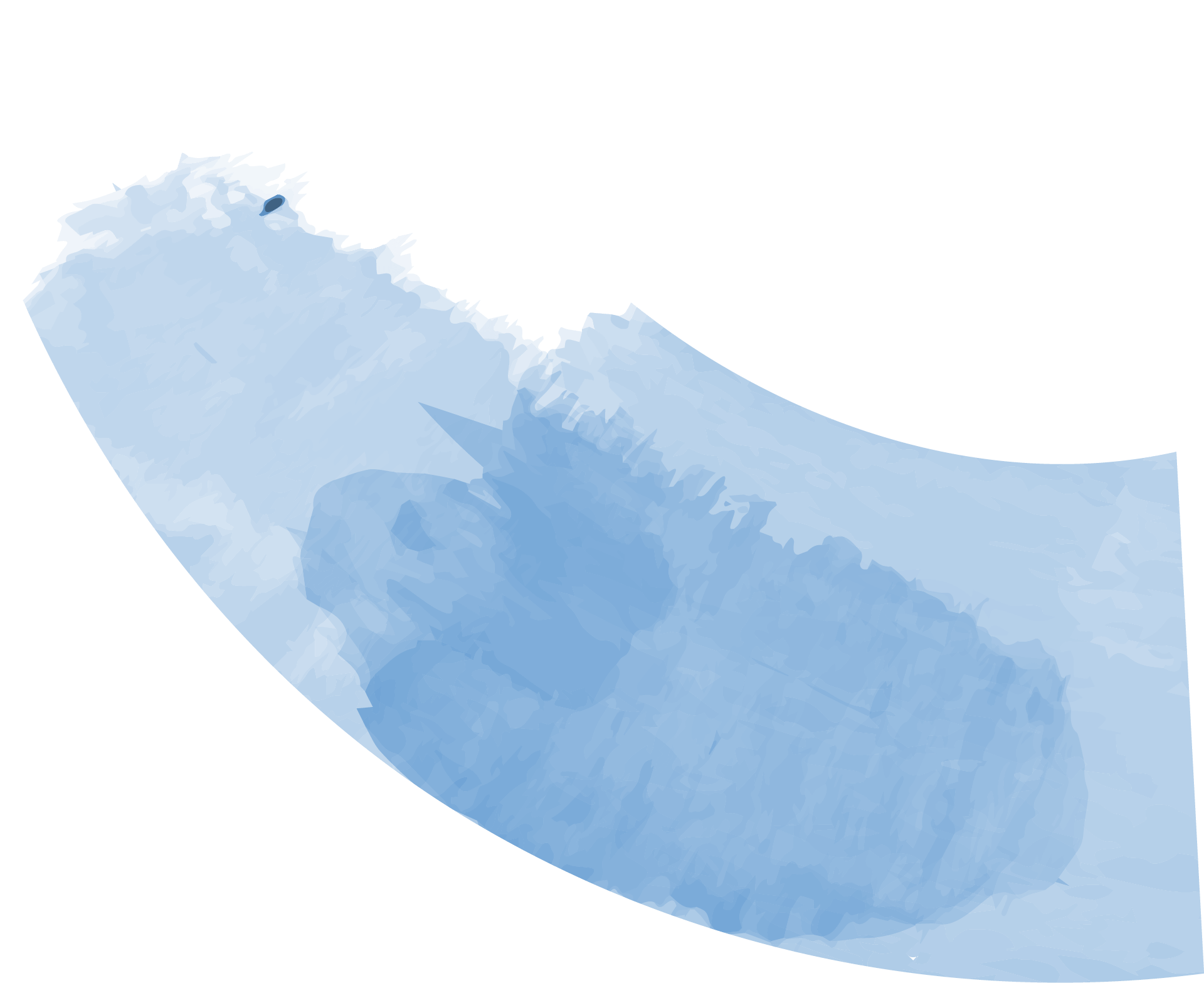 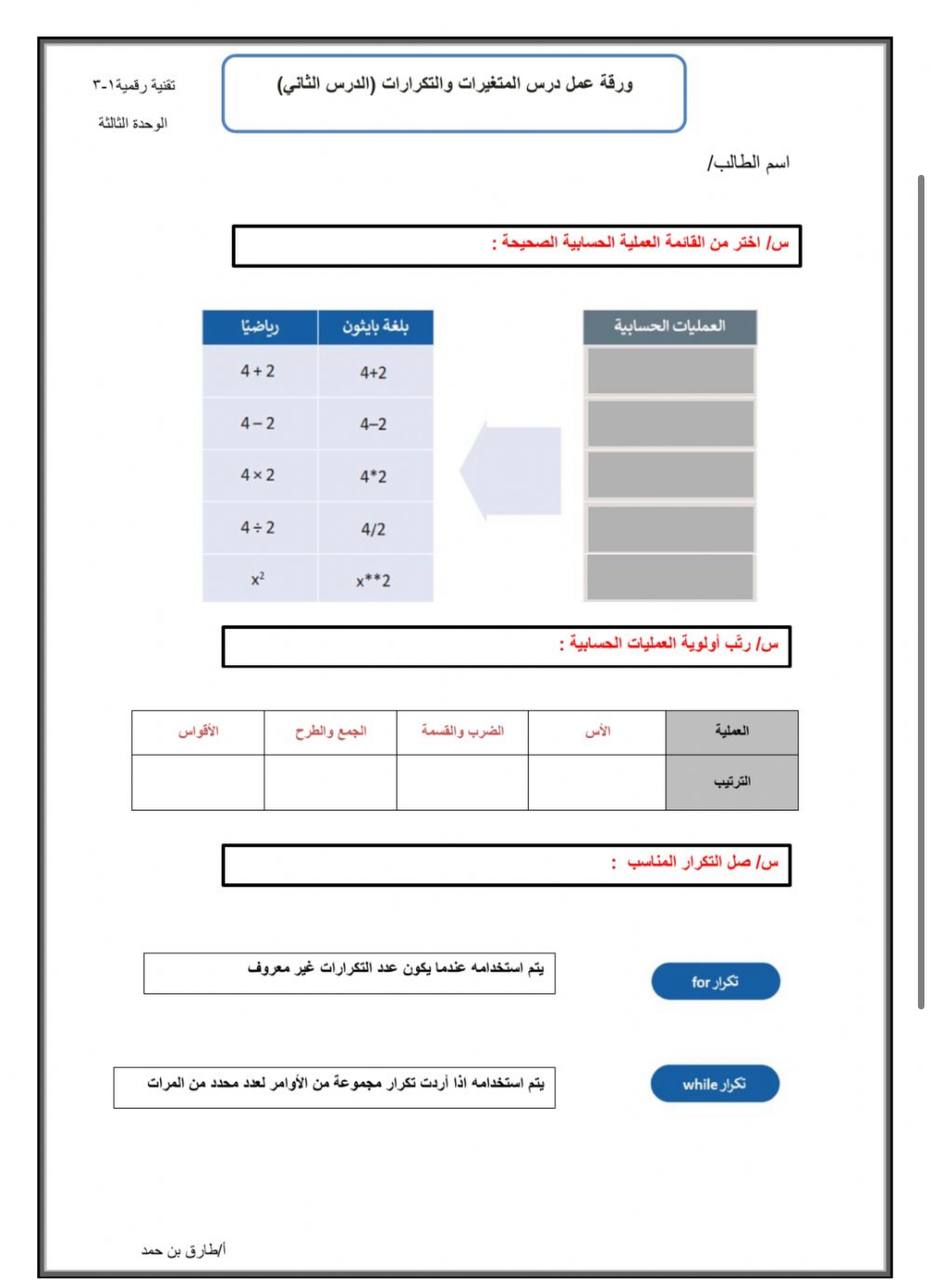 تقويم ختامي
[Speaker Notes: https://www.liveworksheets.com/qh3053156ha]
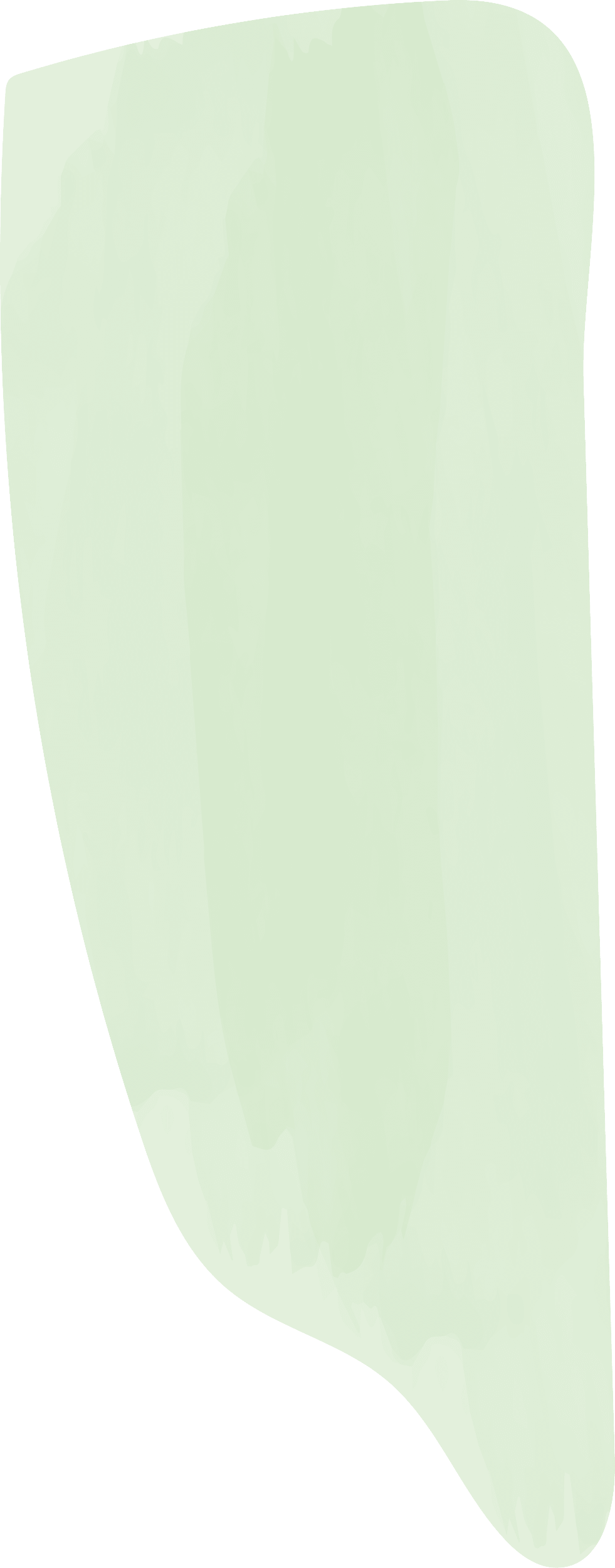 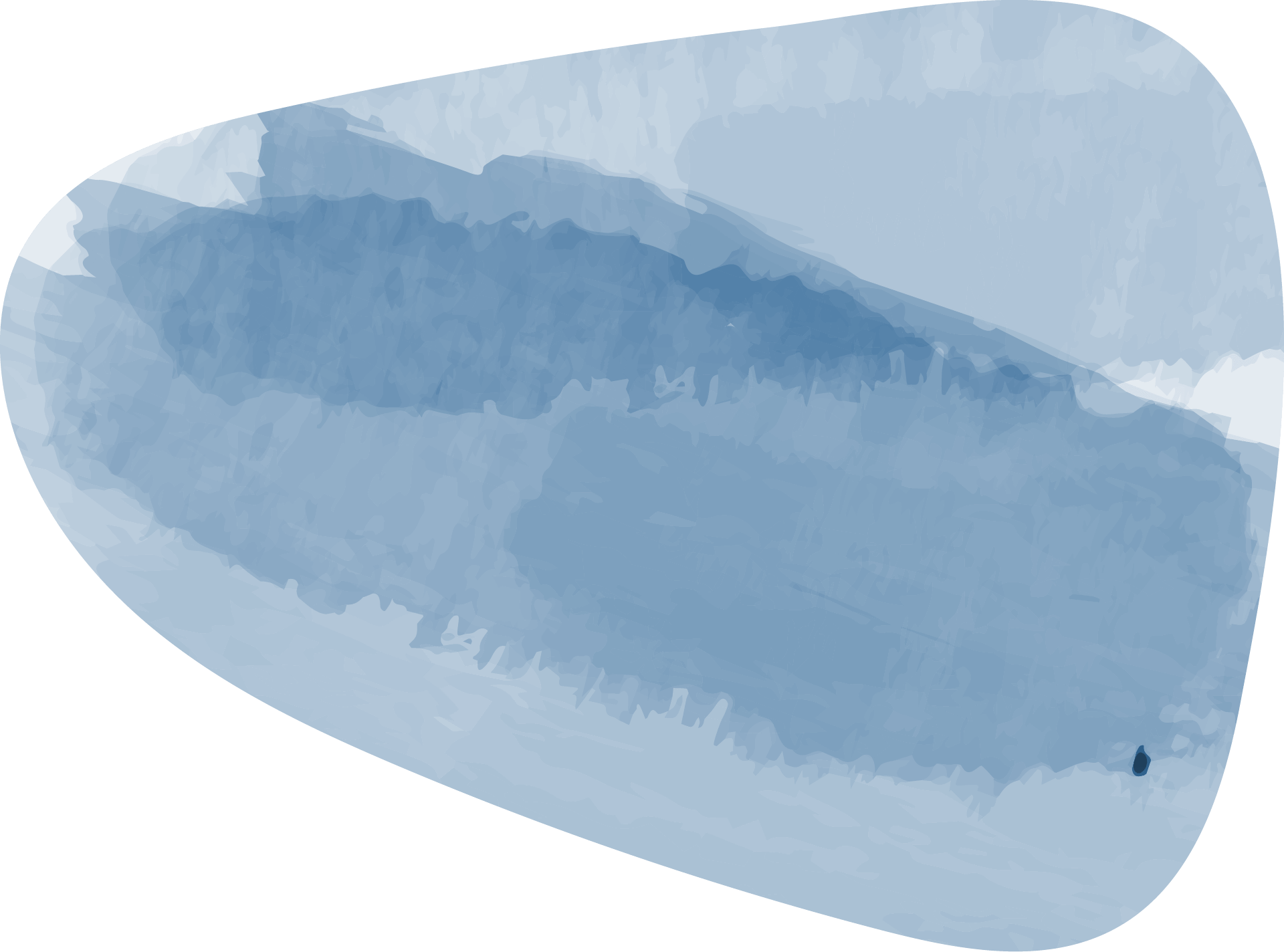 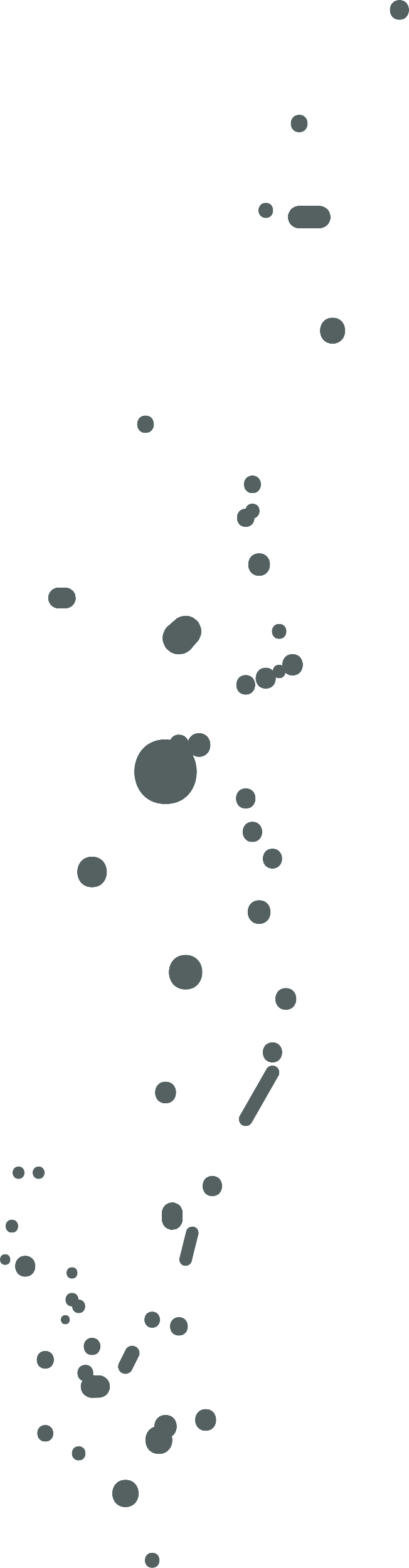 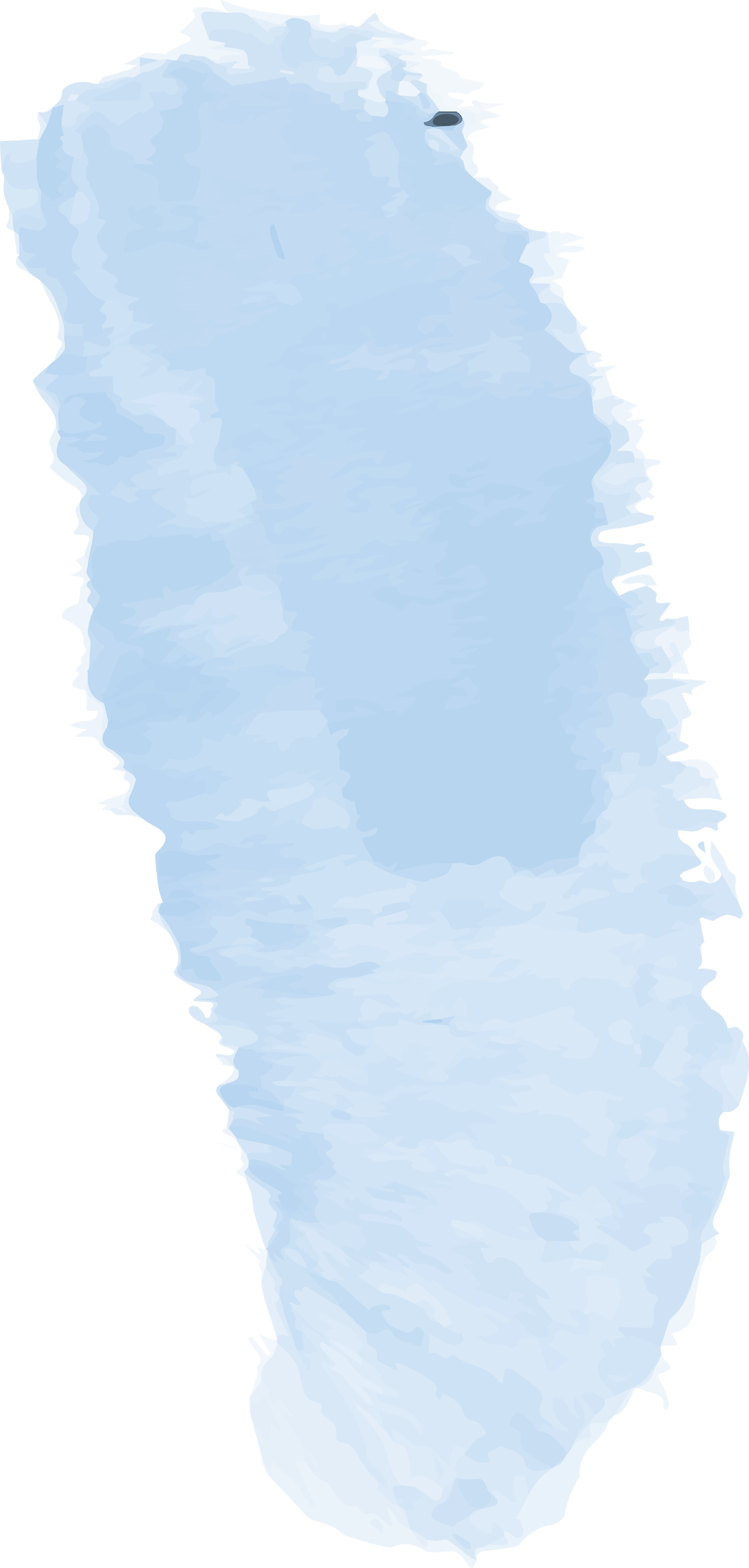 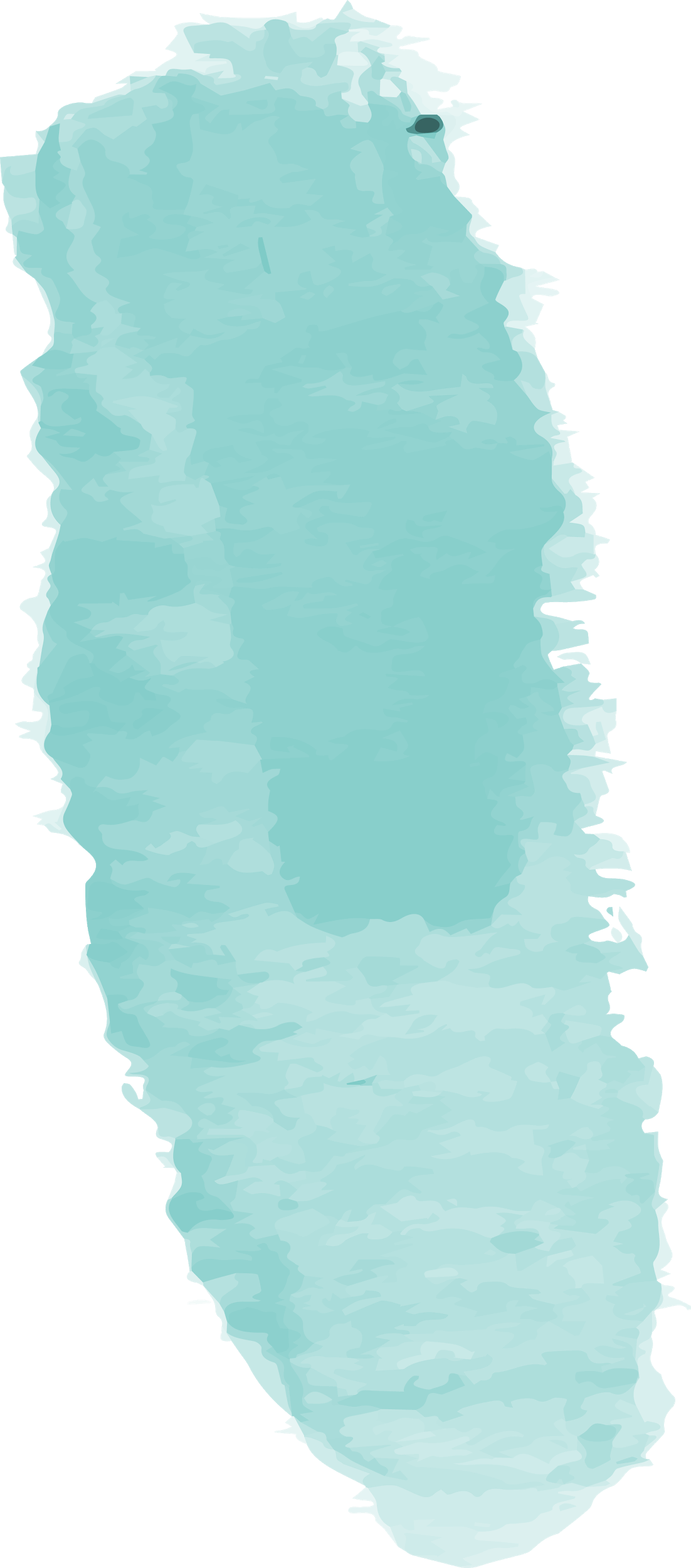 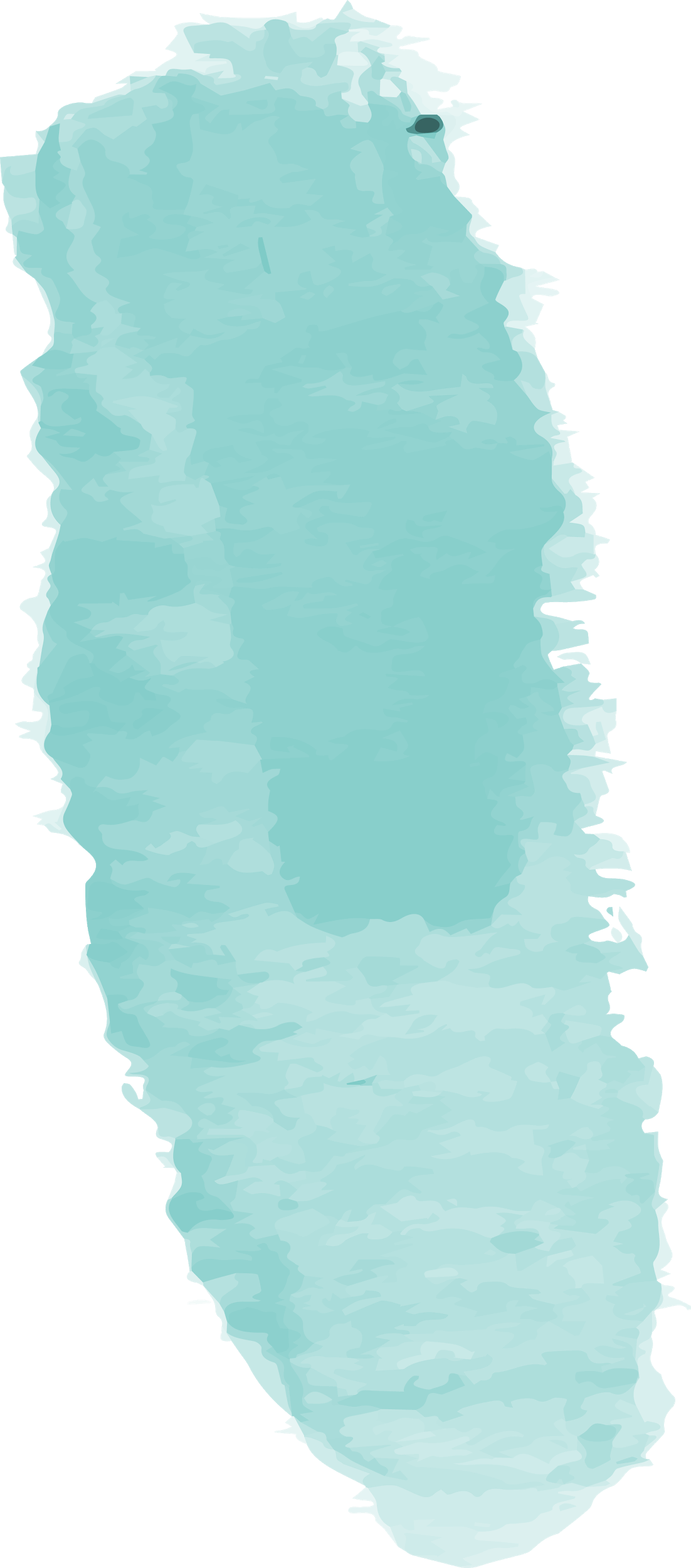 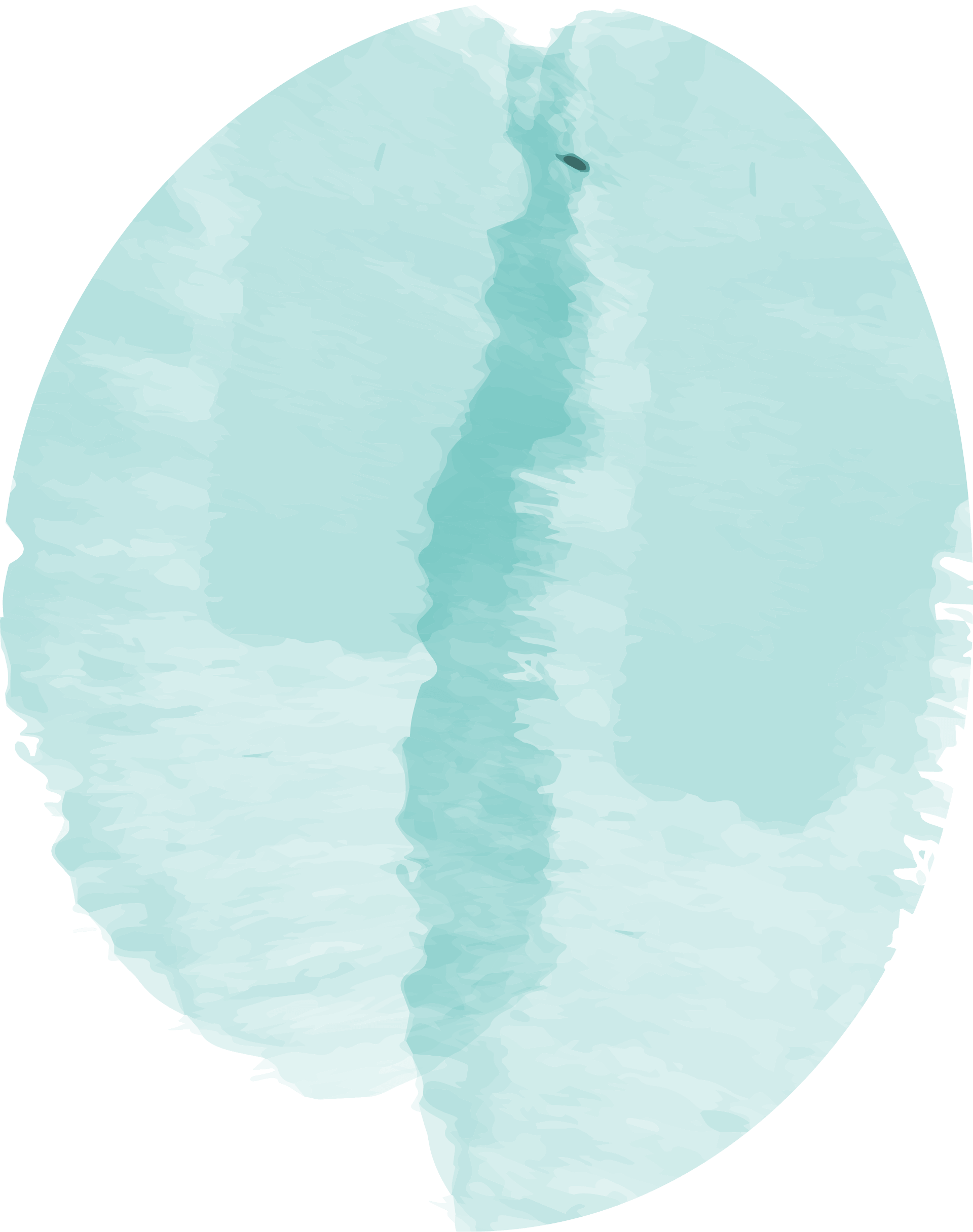 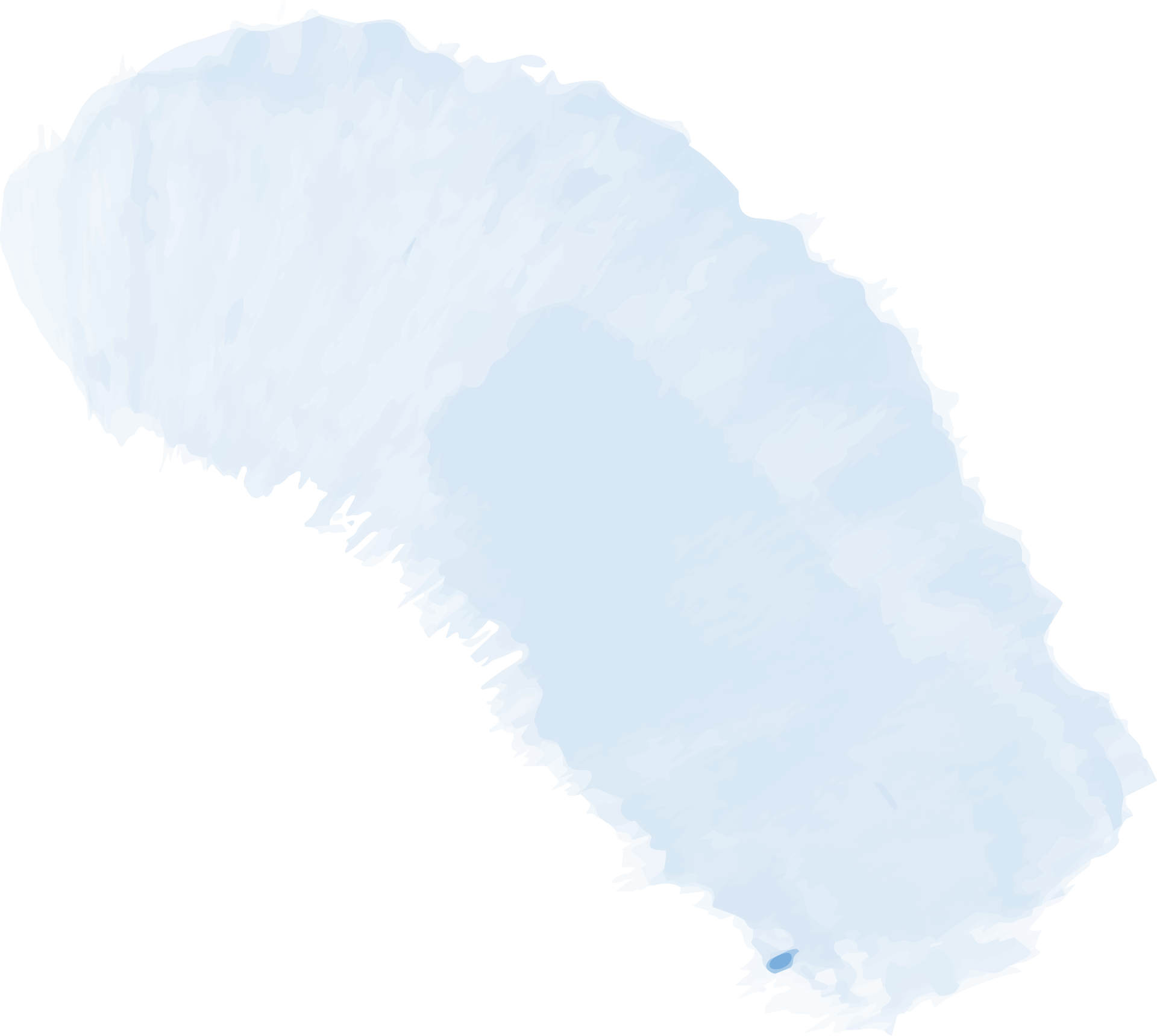 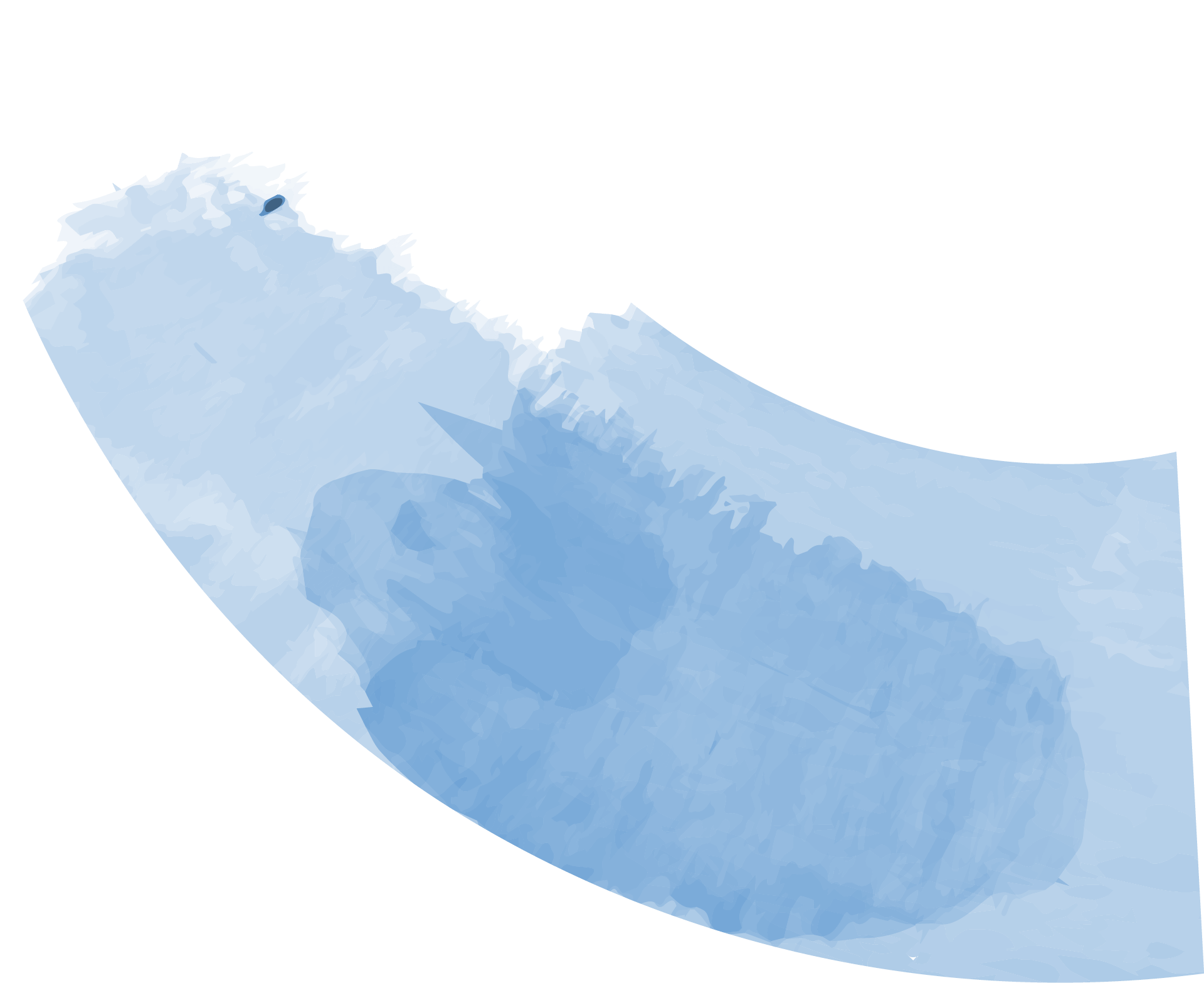 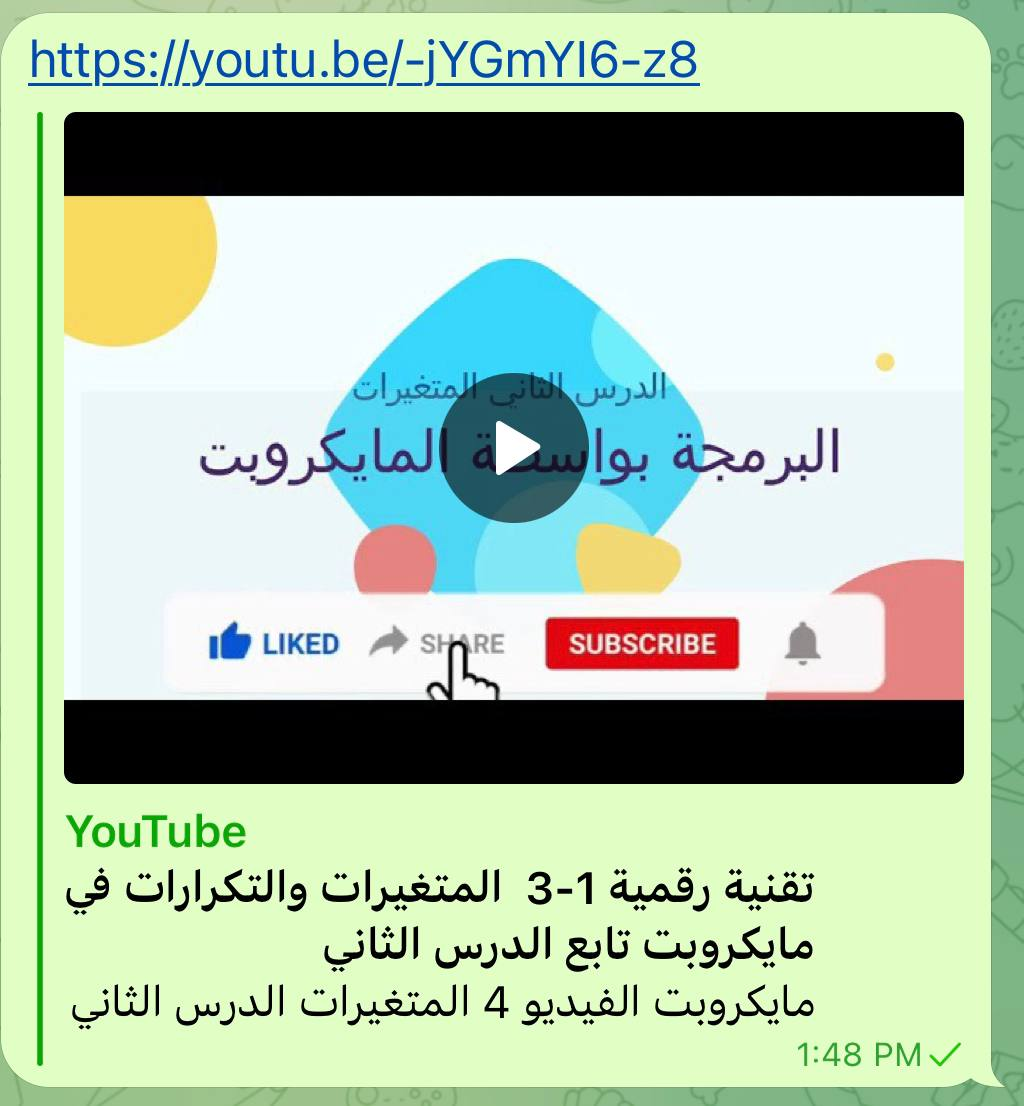 شرح مبسط للدرس الثاني
الإثراء
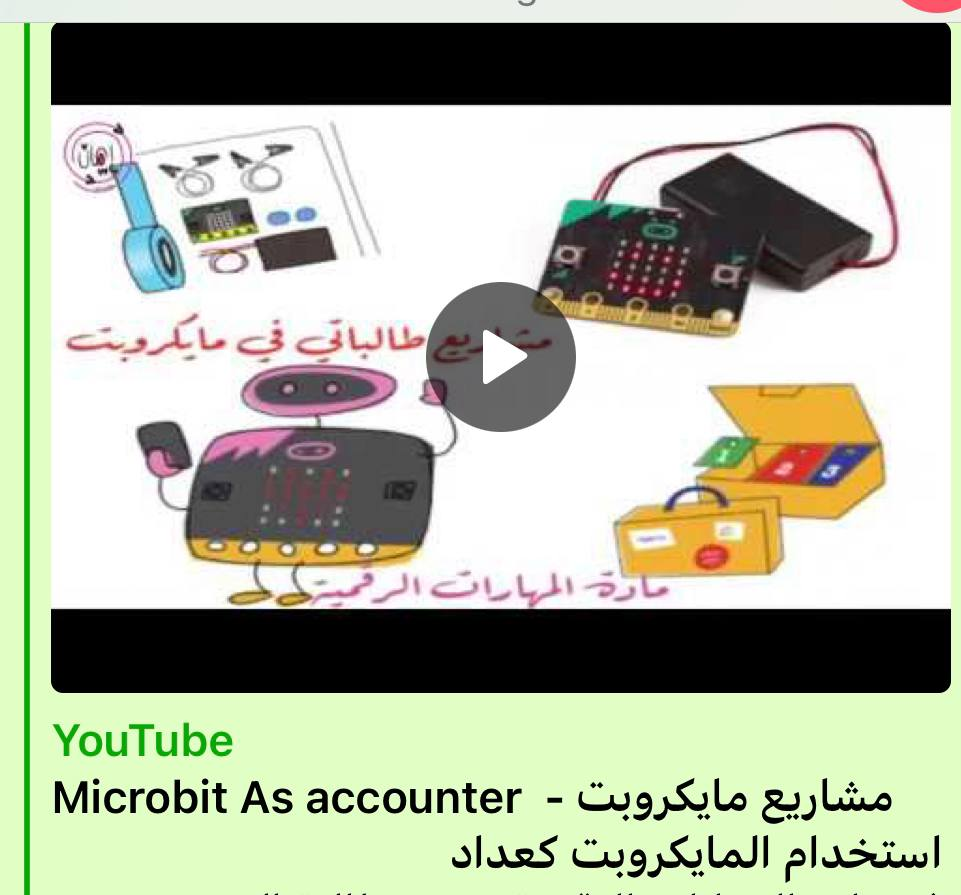 مشروع استخدام المايكروبت كعداد
[Speaker Notes: https://youtu.be/-jYGmYI6-z8
https://youtu.be/GXxcByqtuPM]
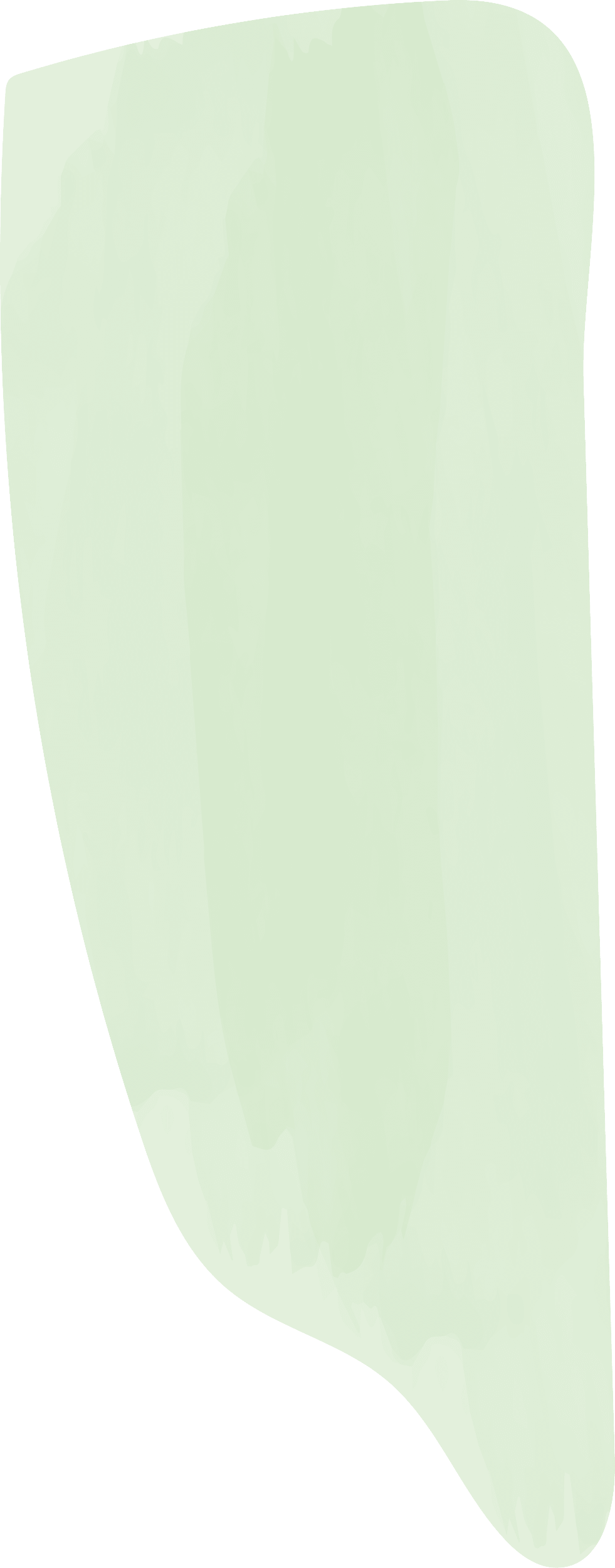 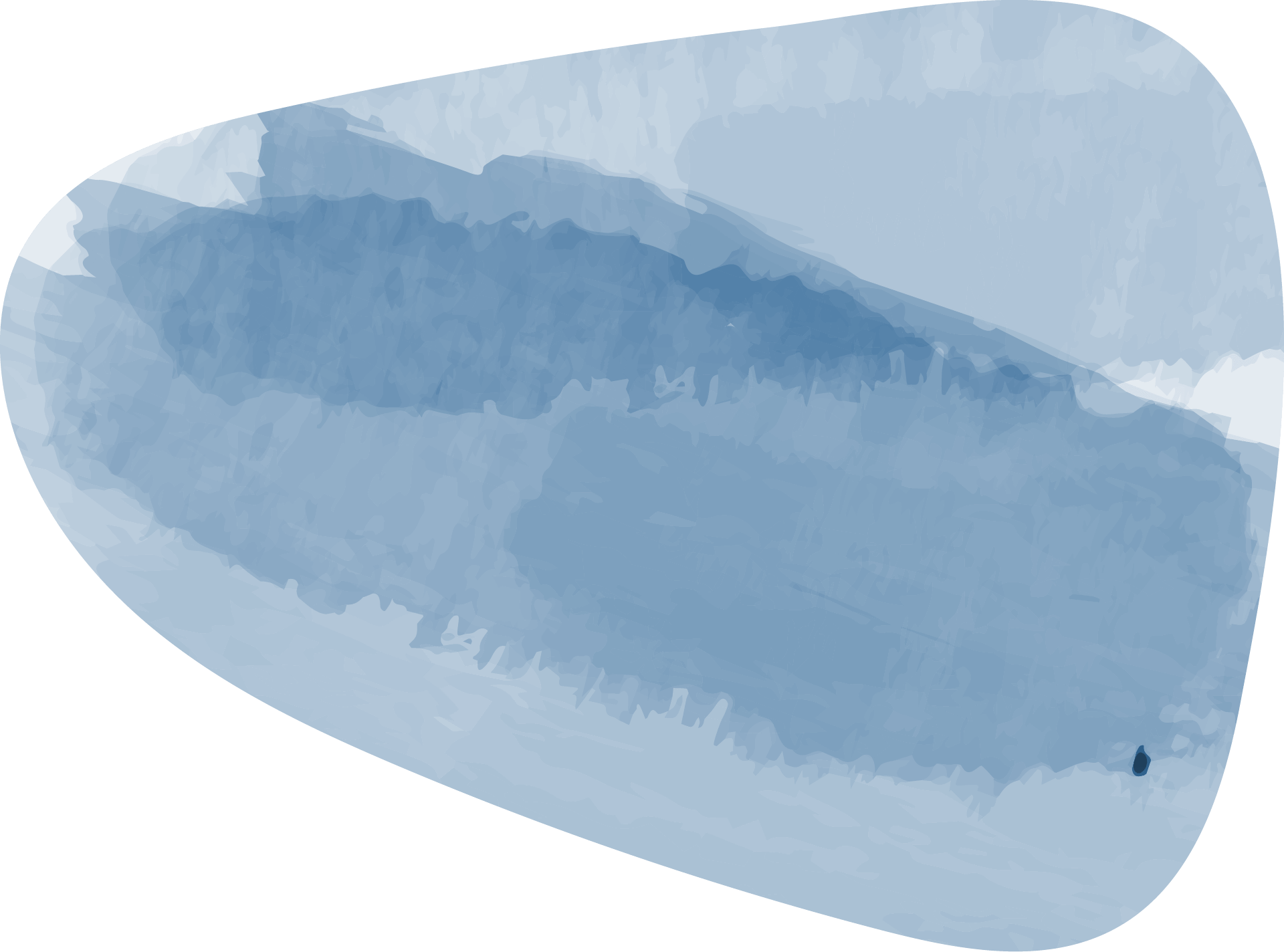 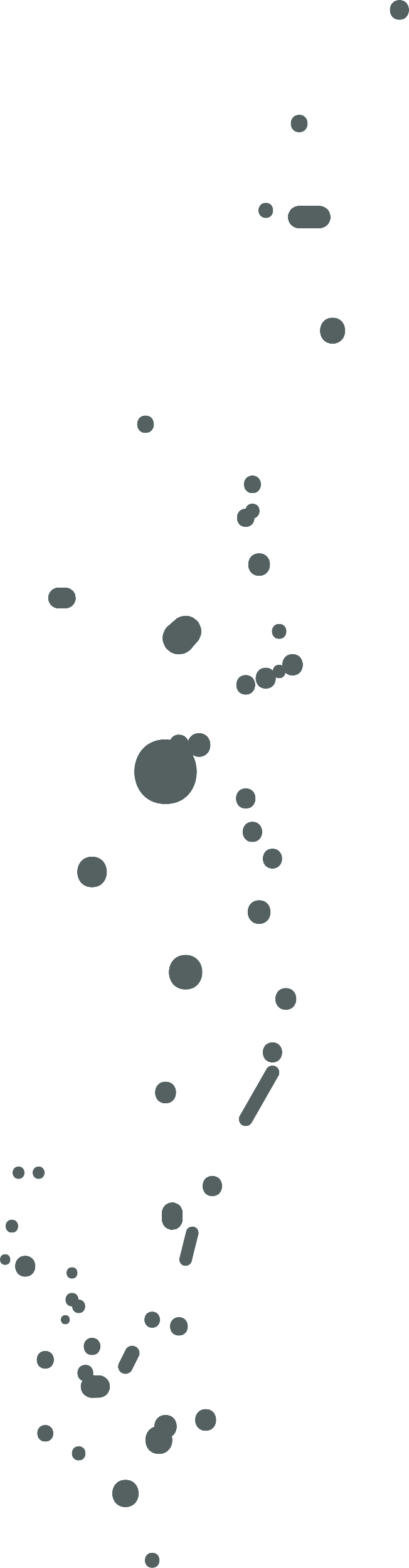 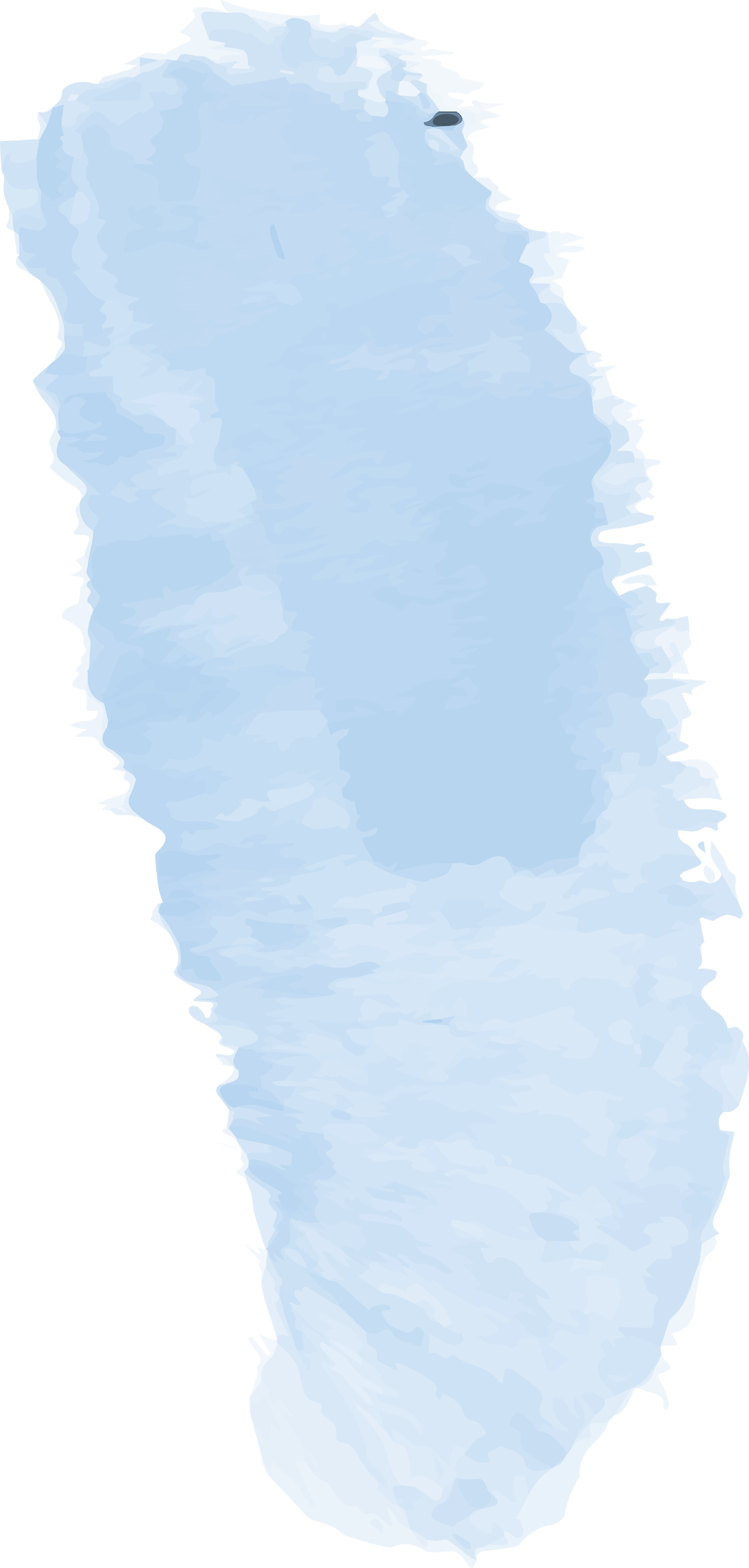 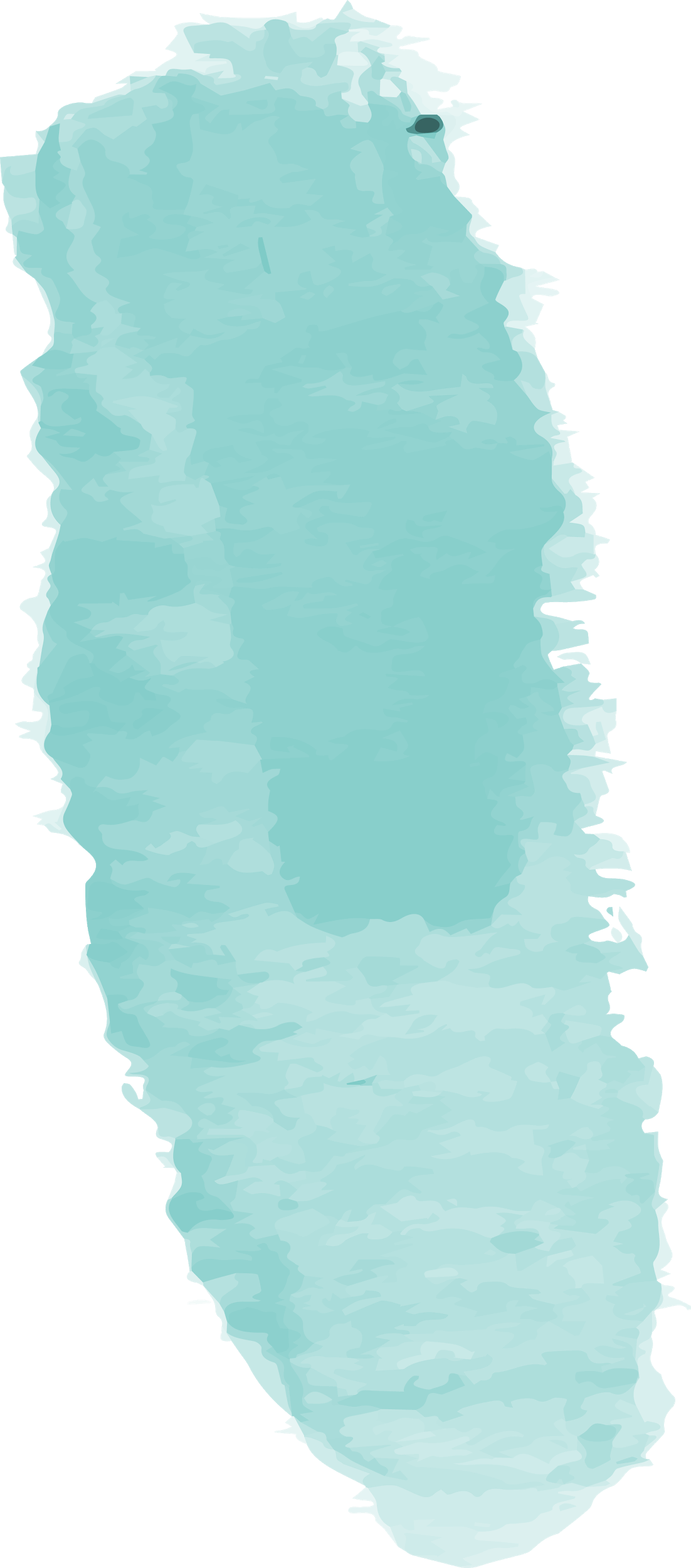 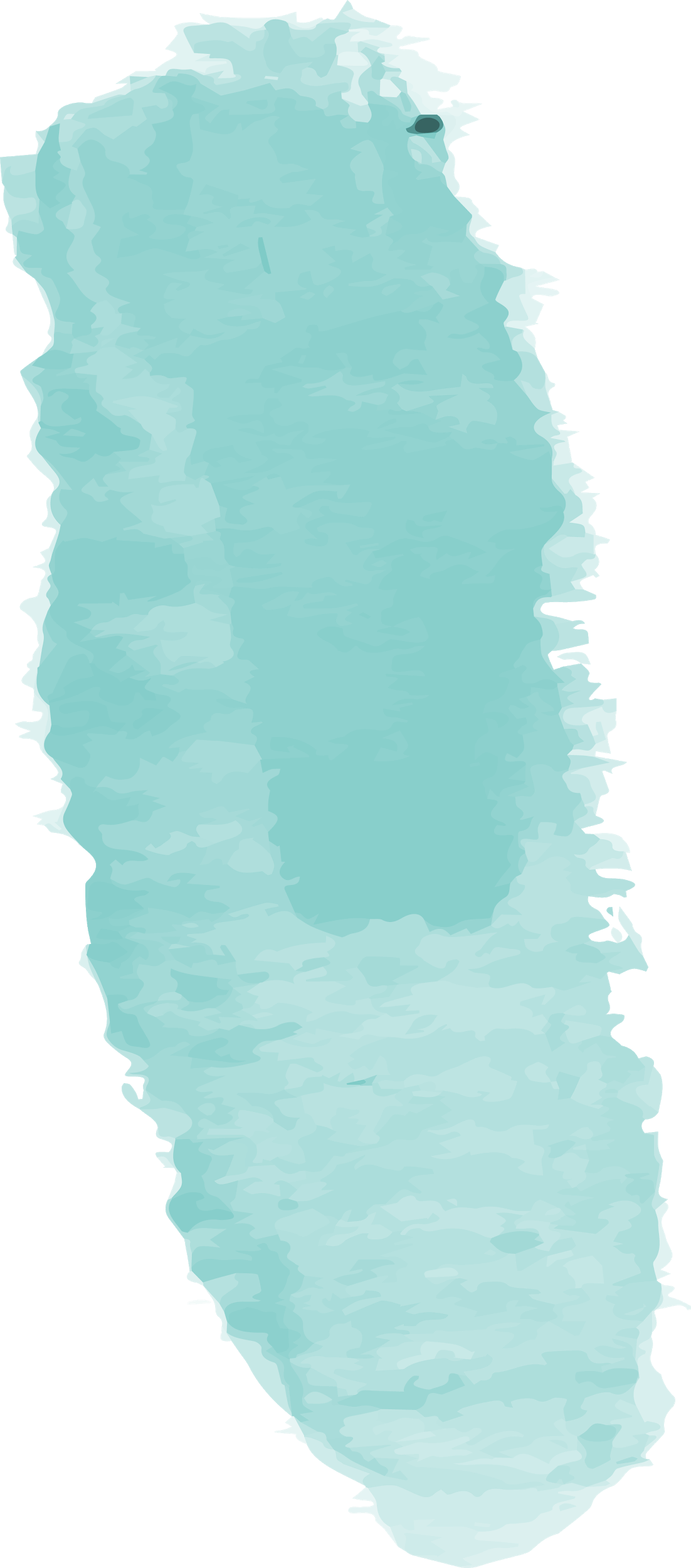 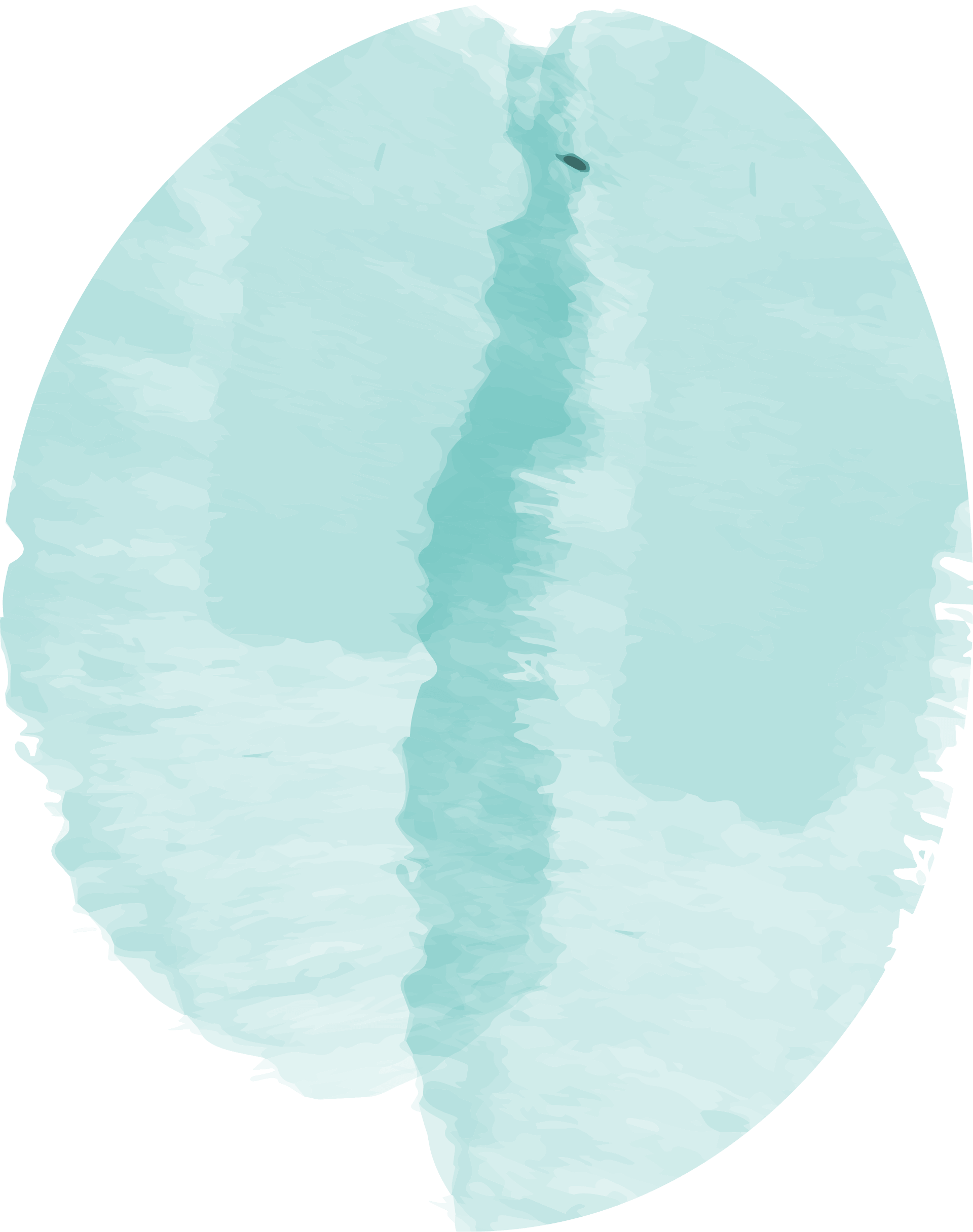 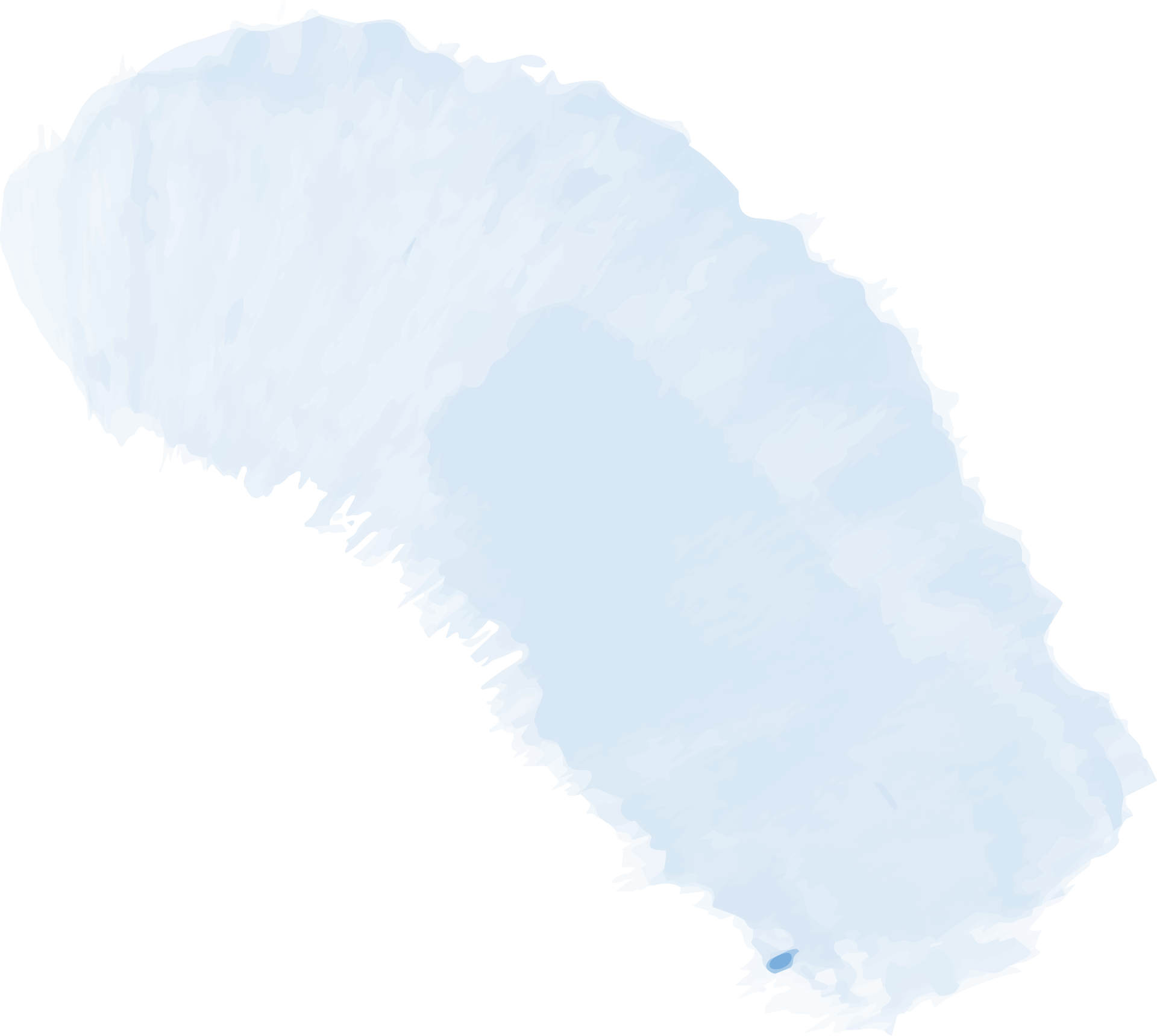 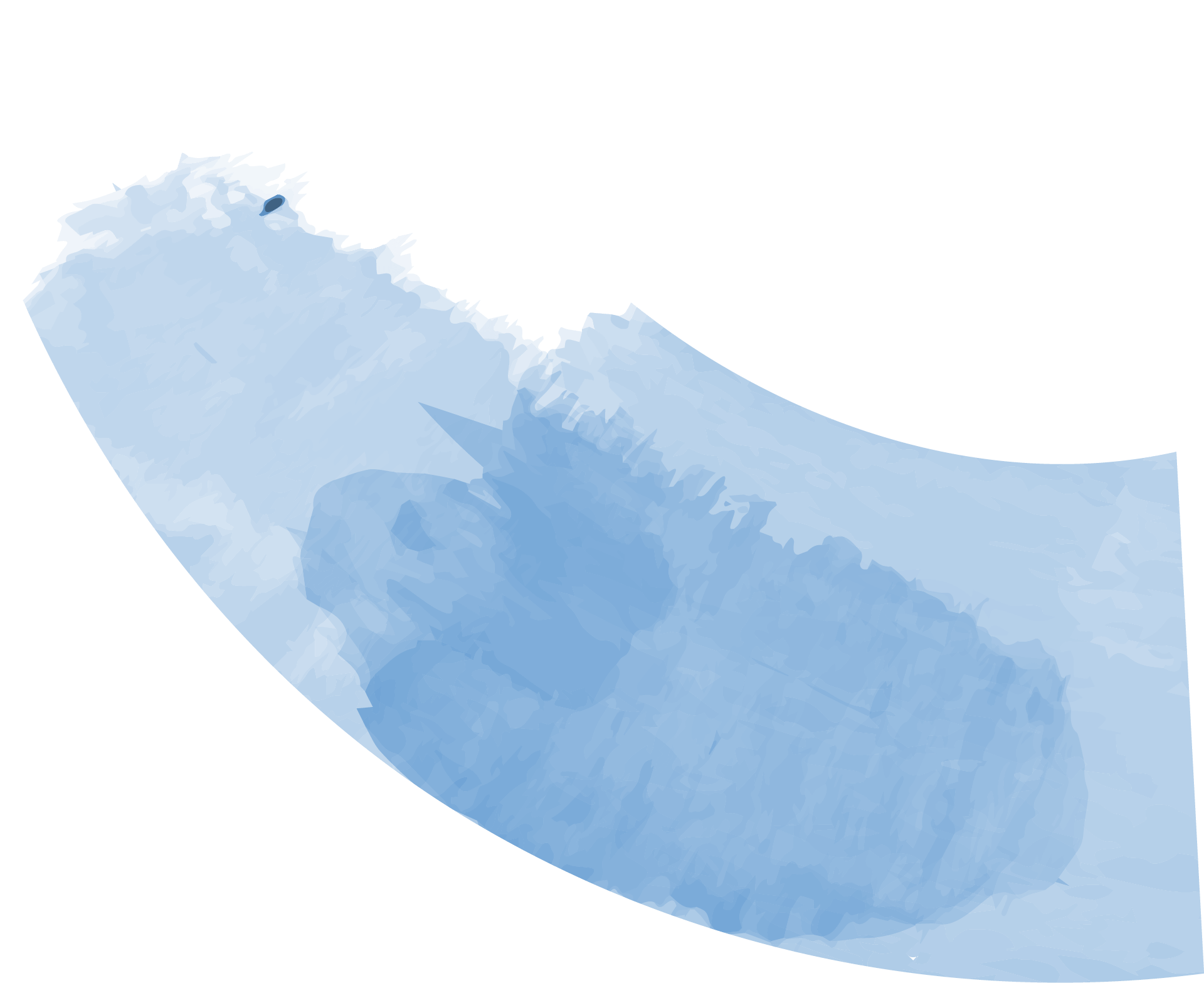 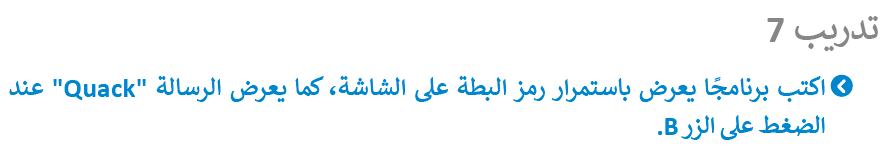 المهمة الأدائية
يتم ارساله عن طريق المنصة
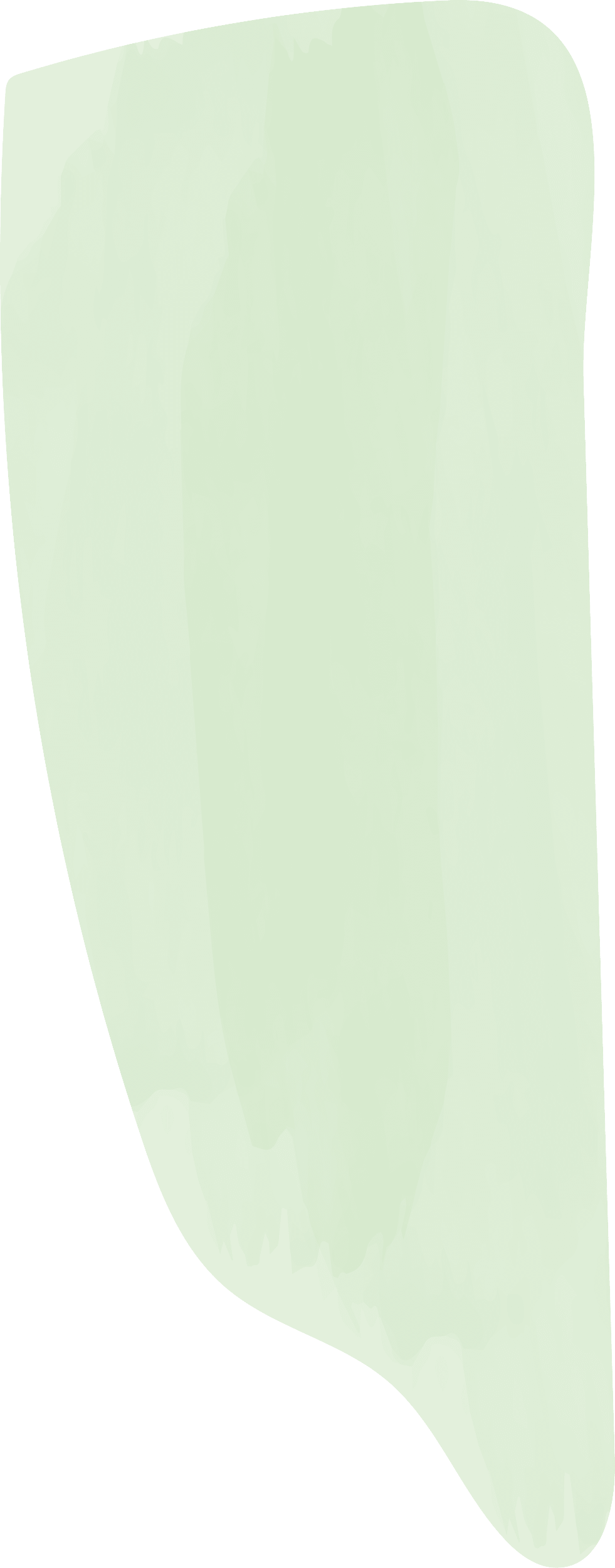 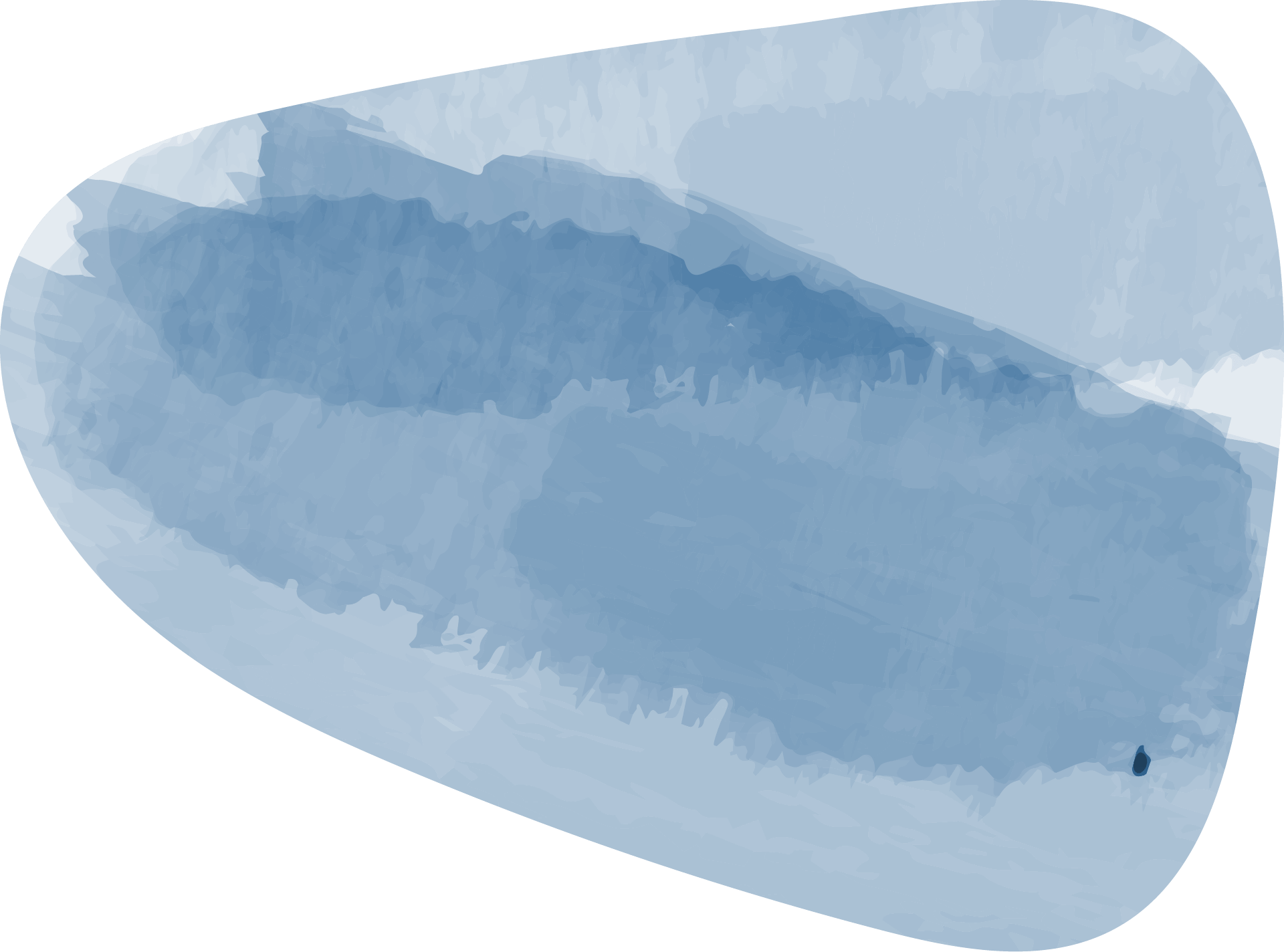 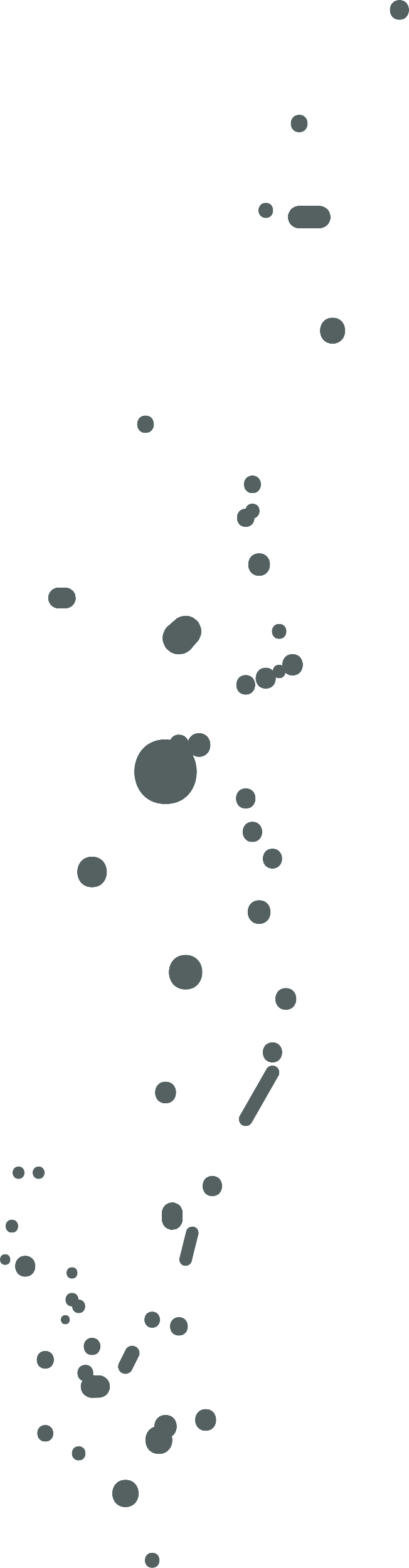 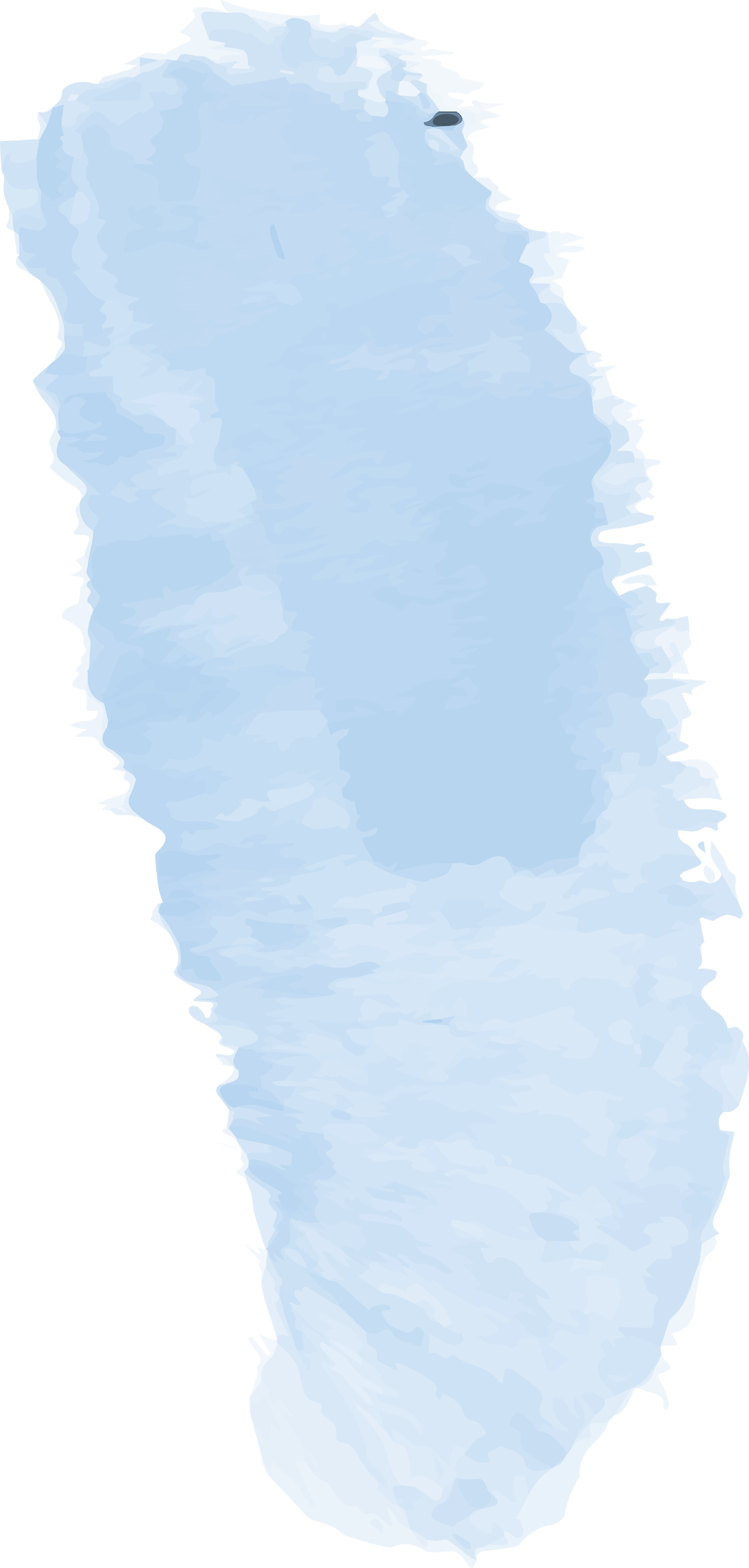 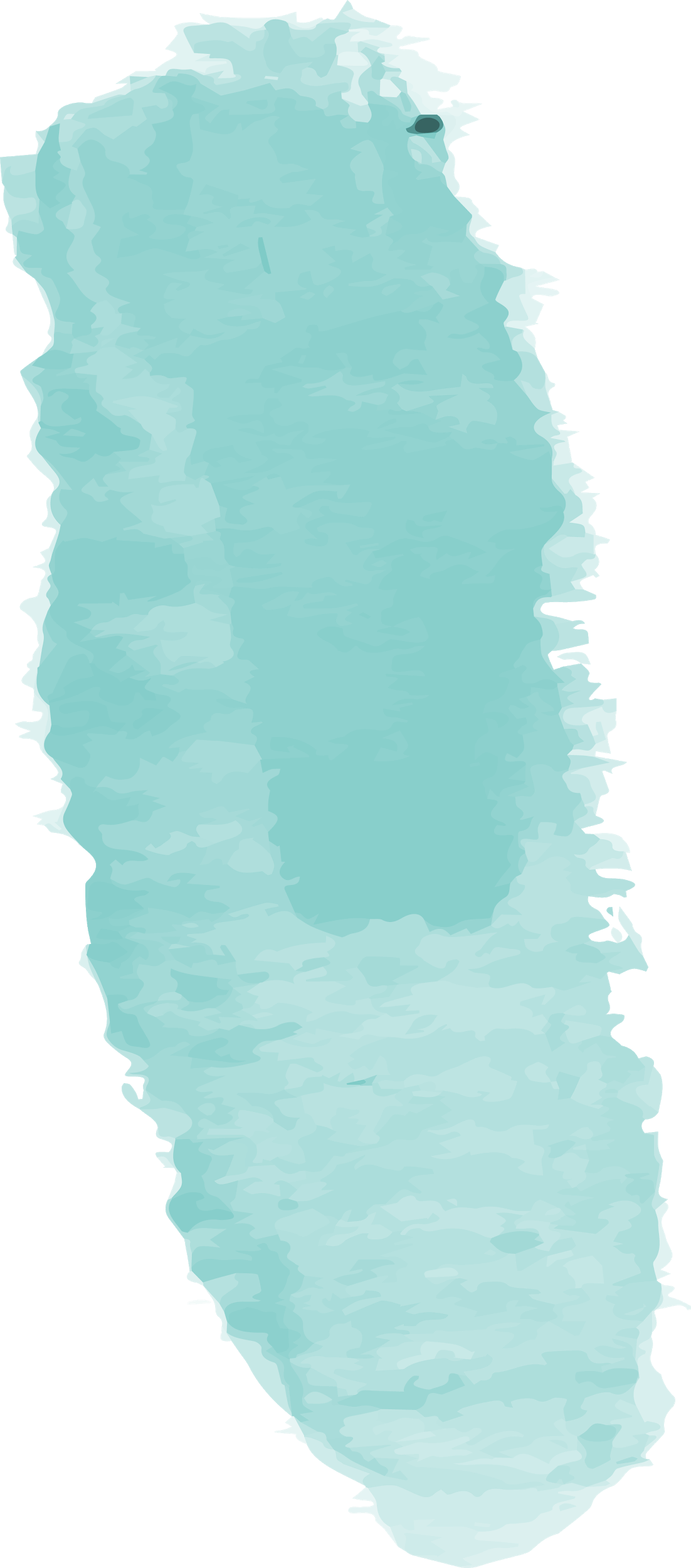 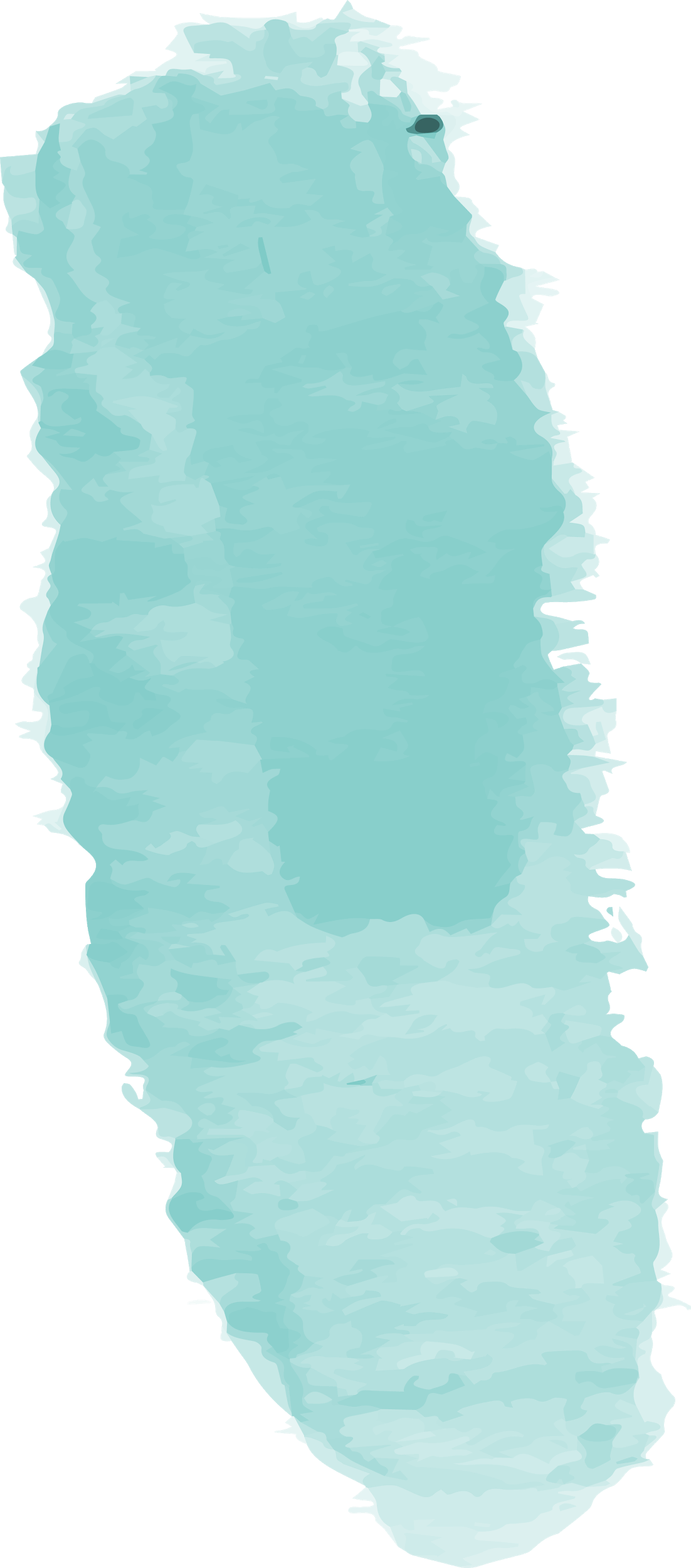 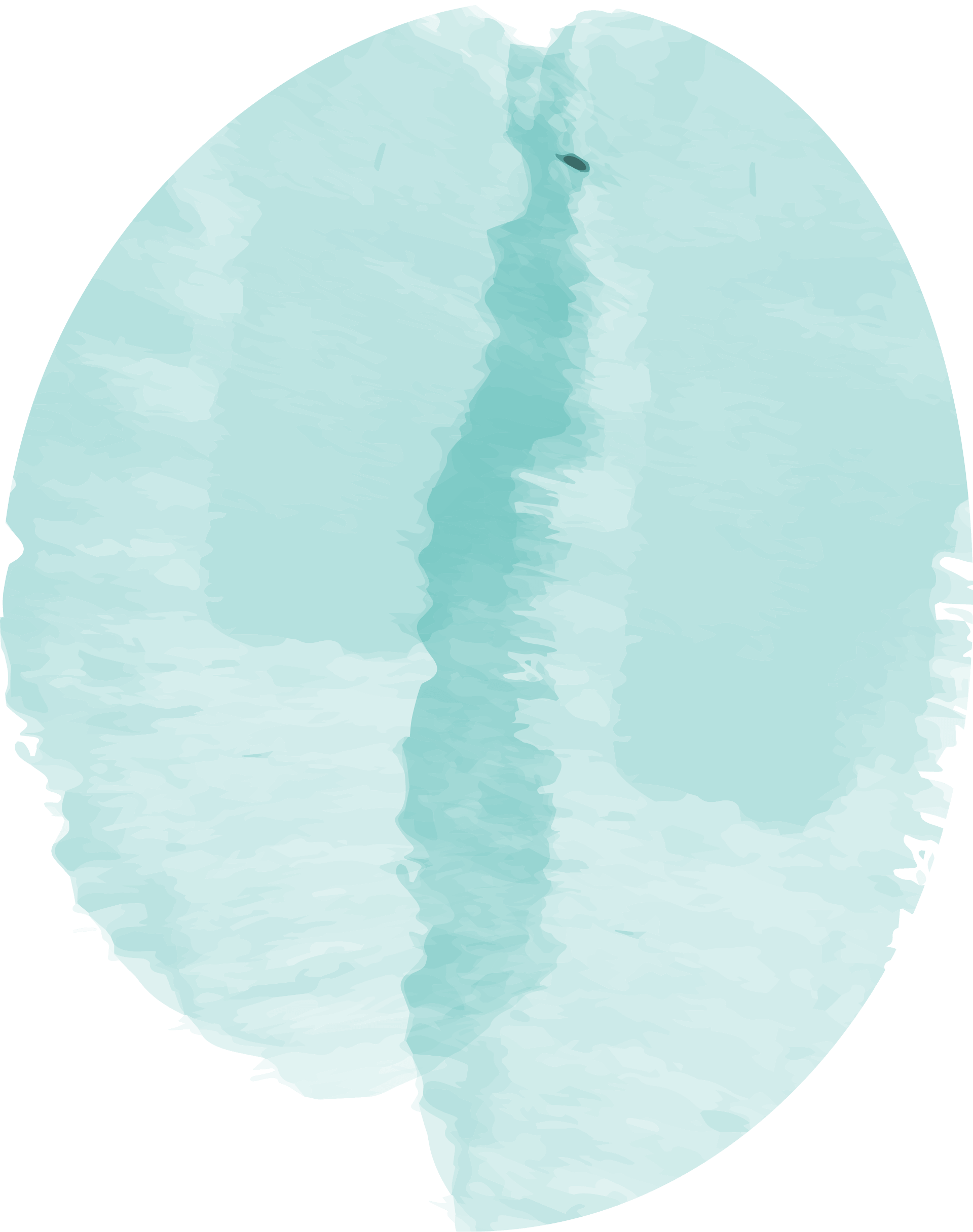 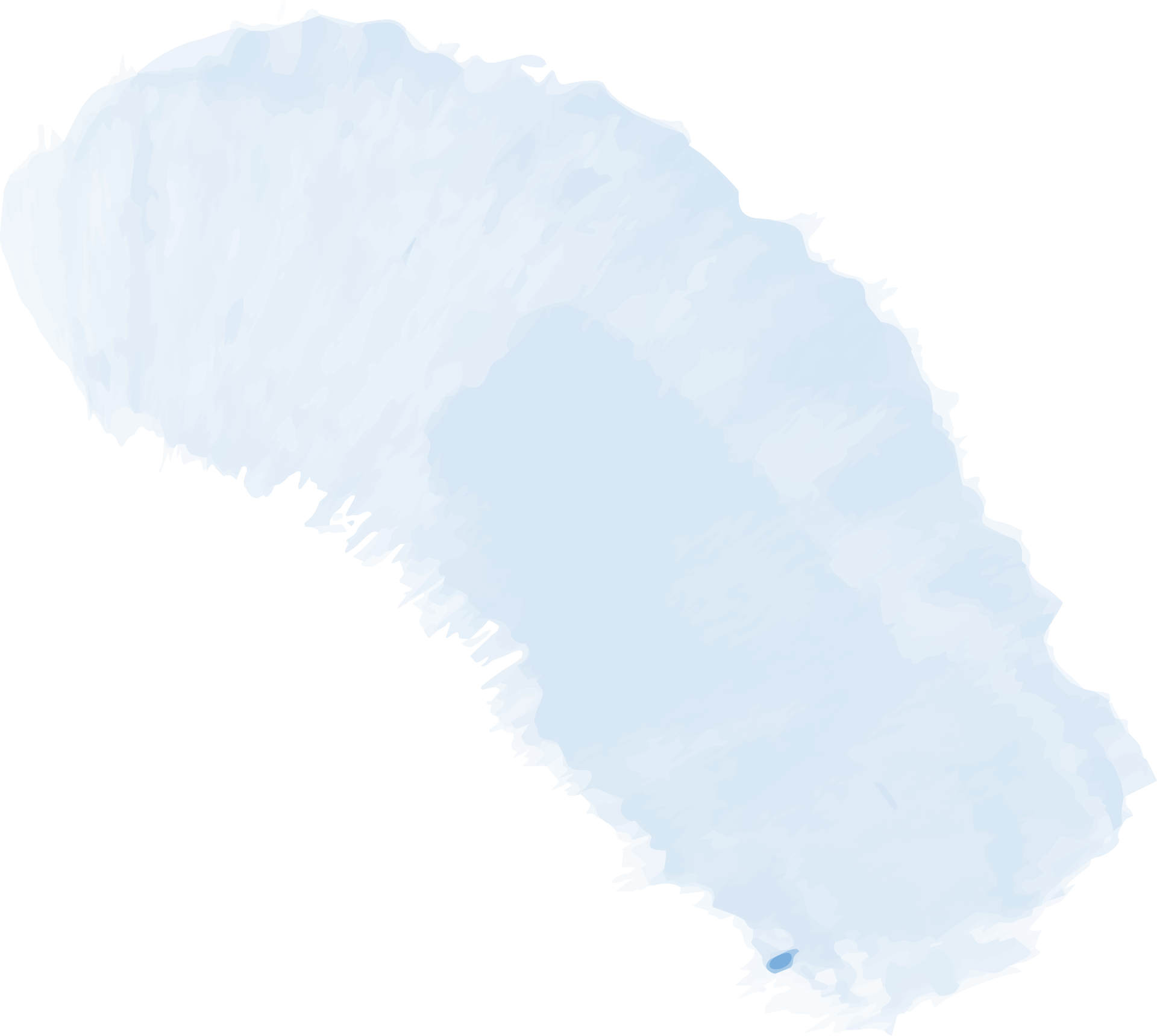 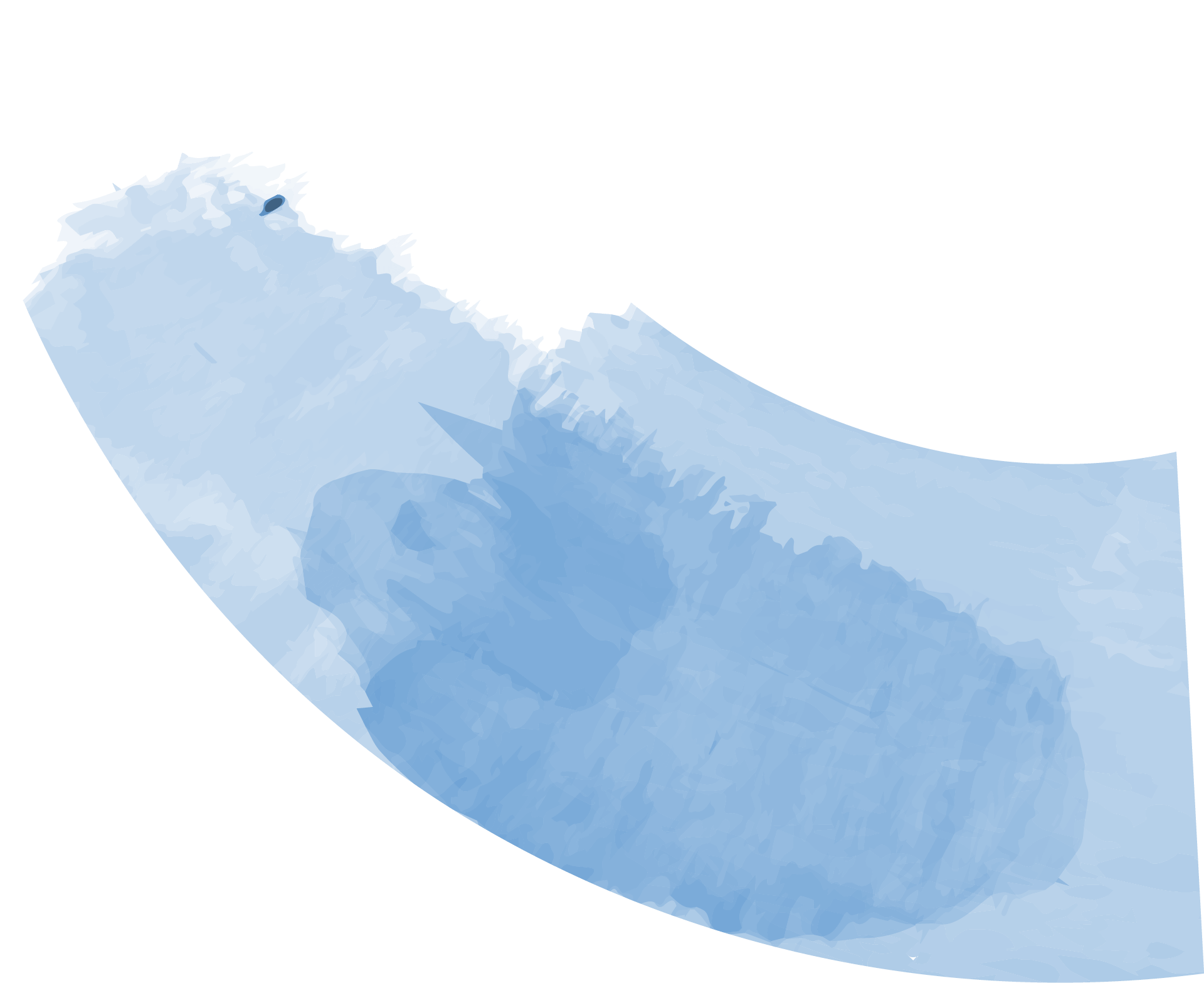 المهمة الأدائية
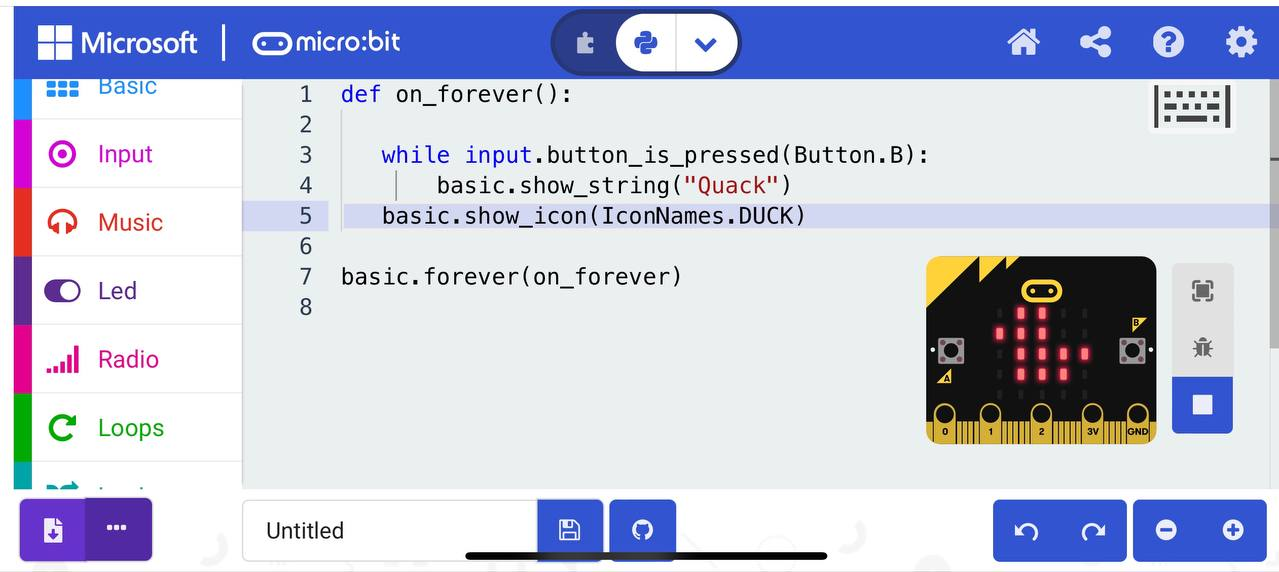 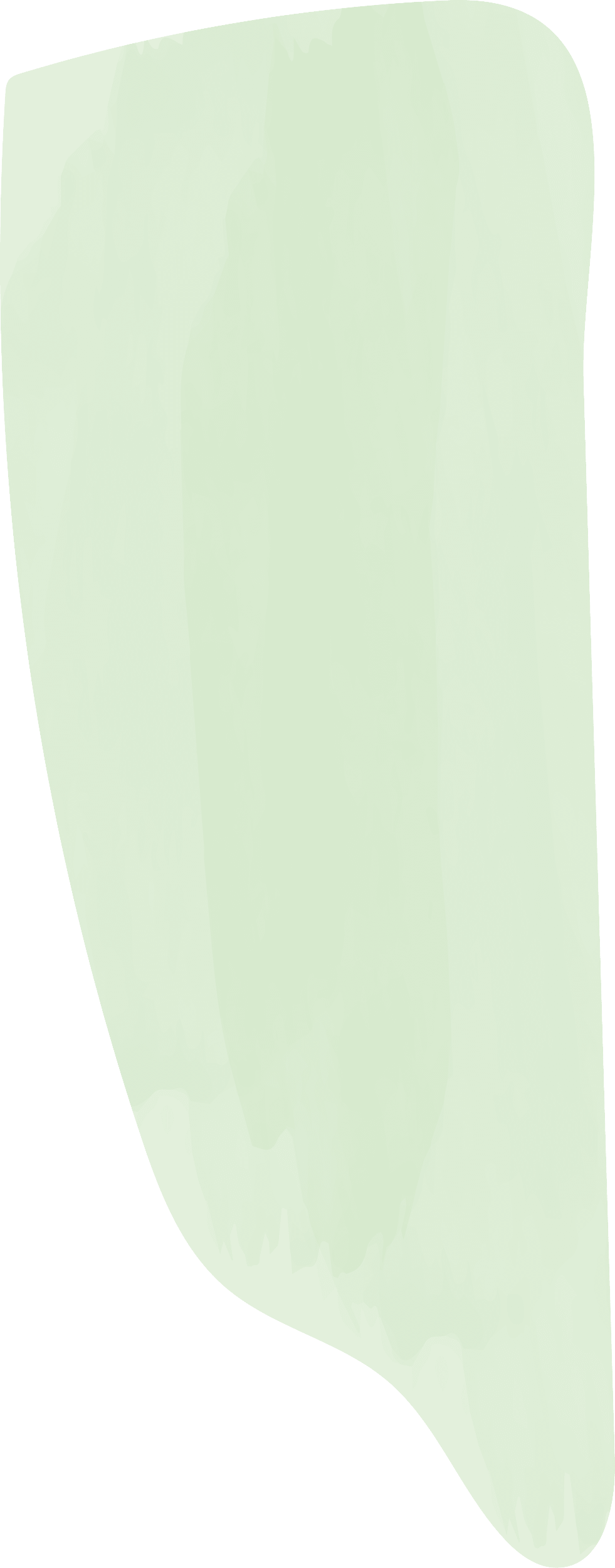 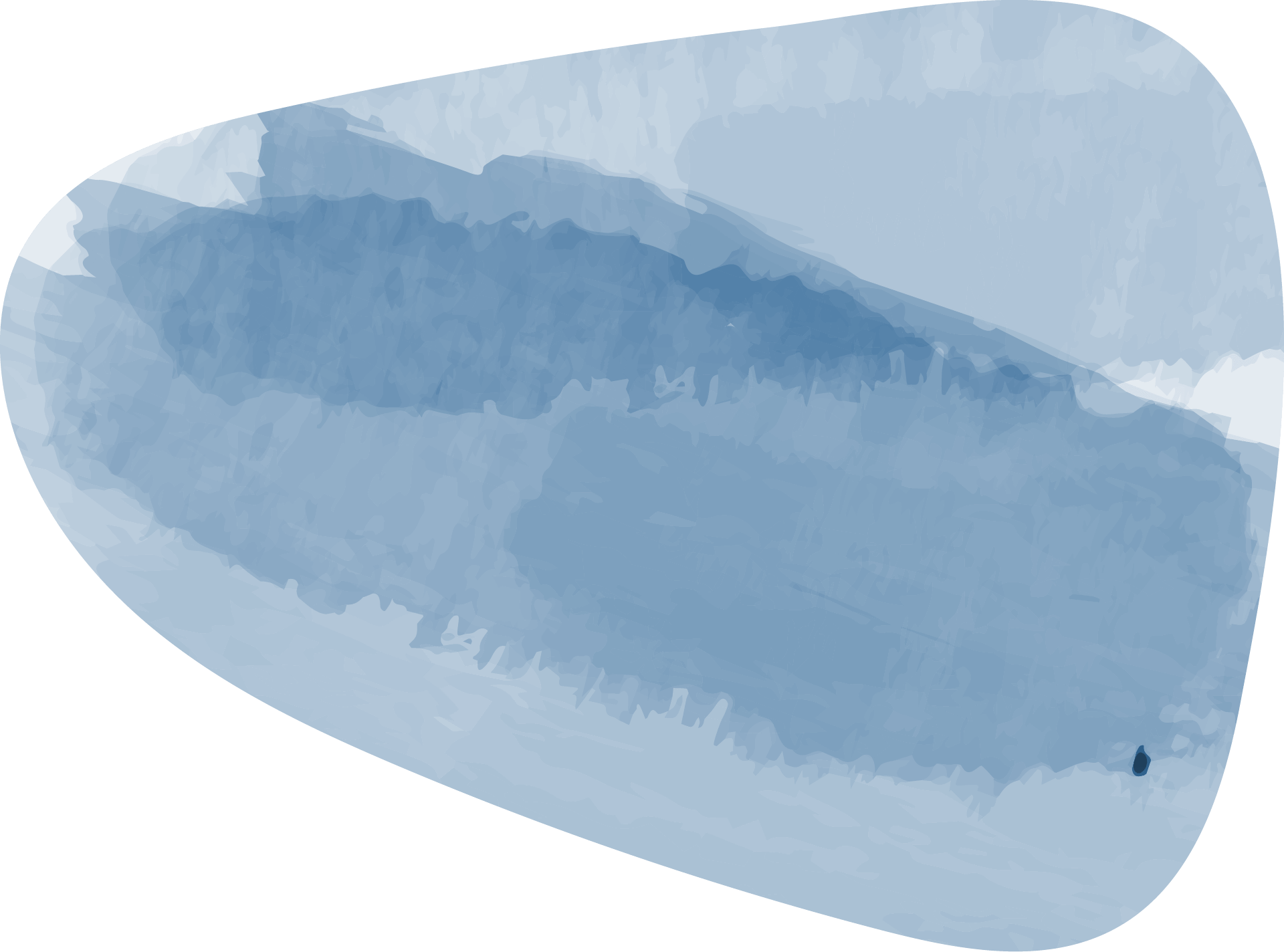 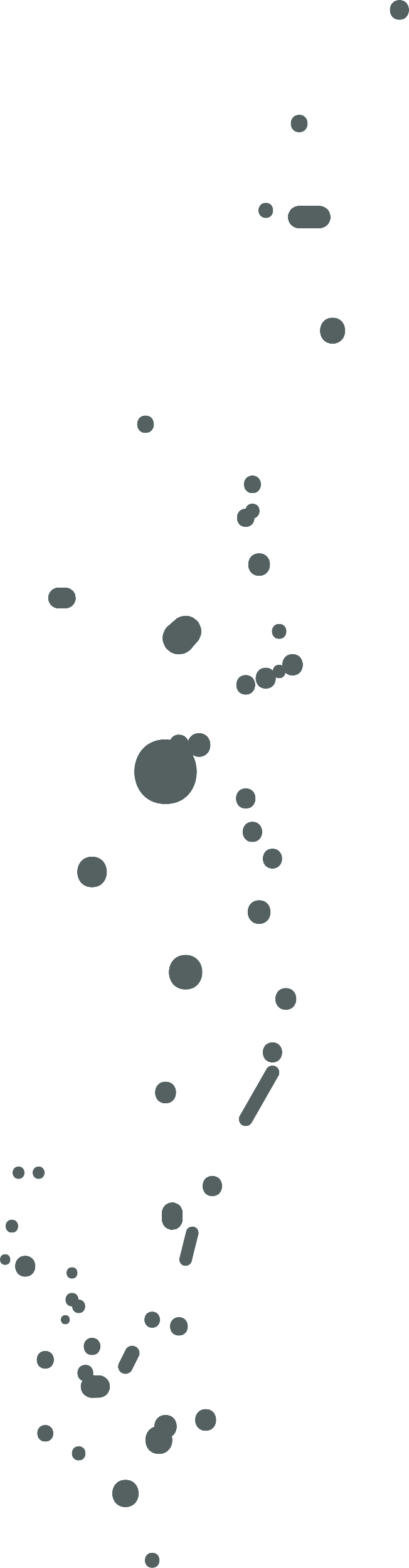 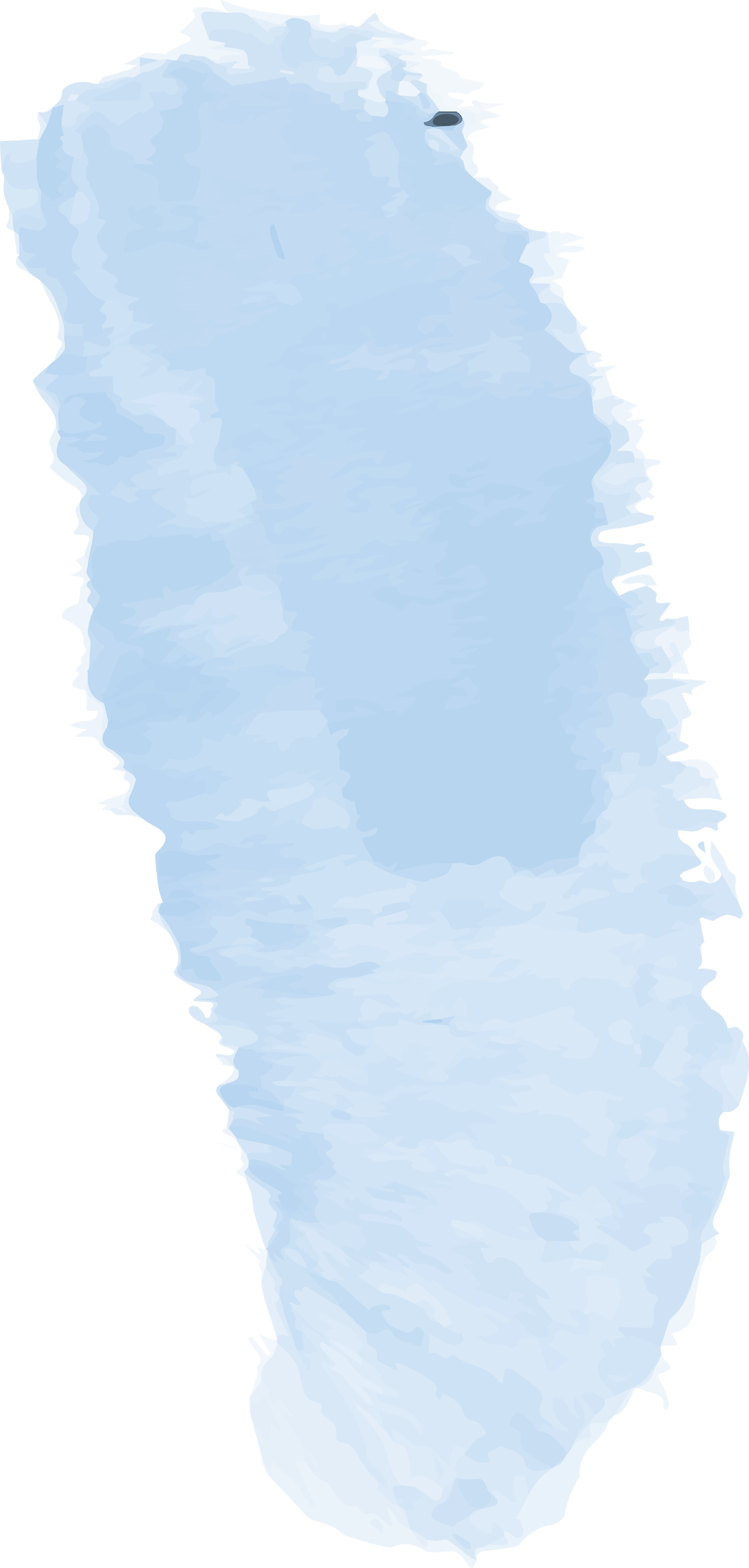 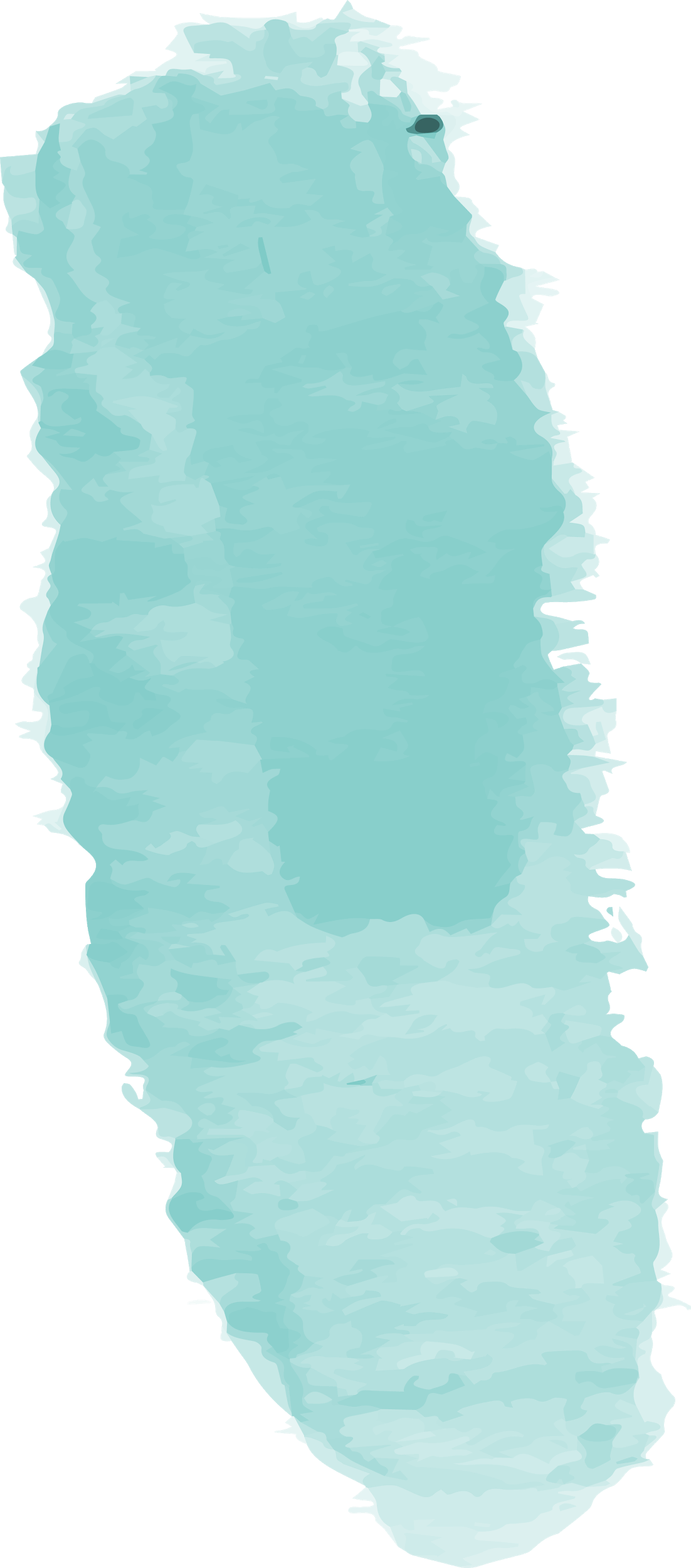 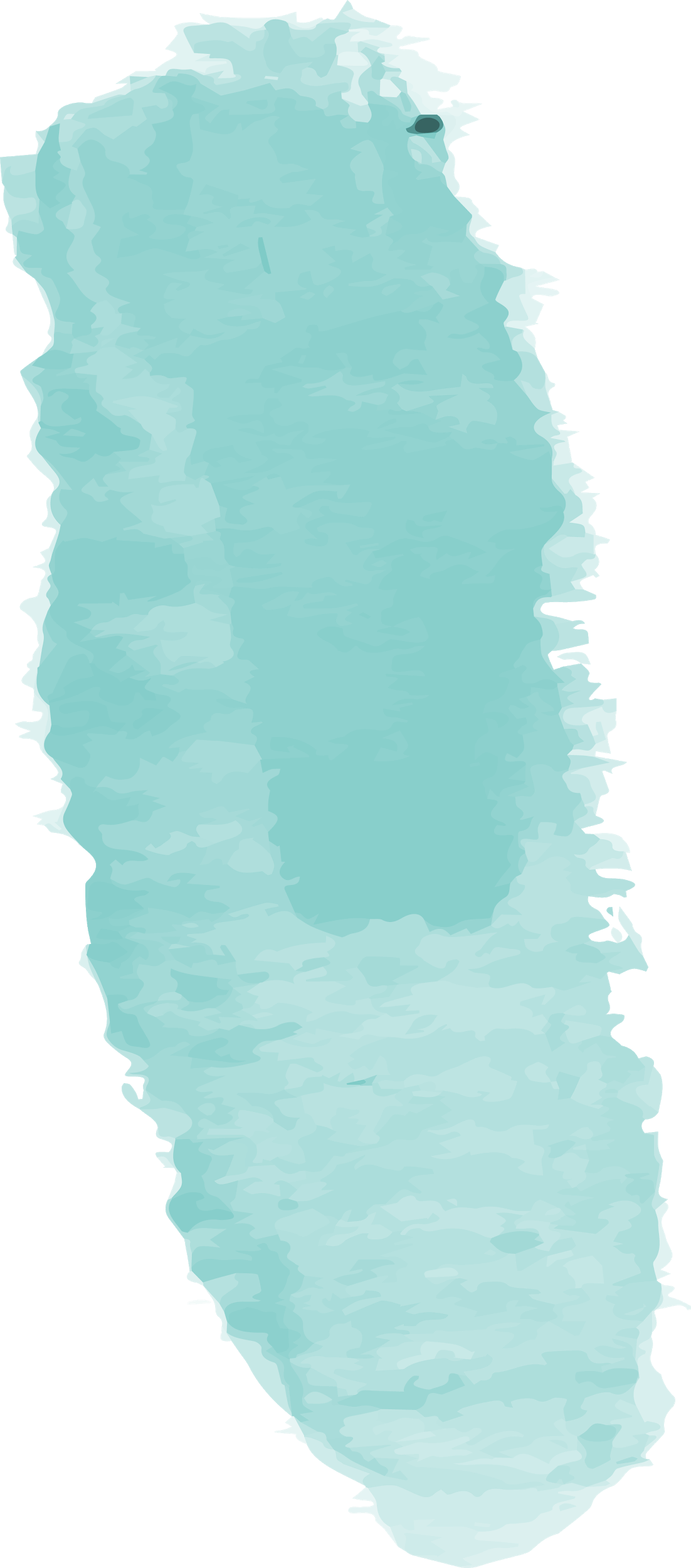 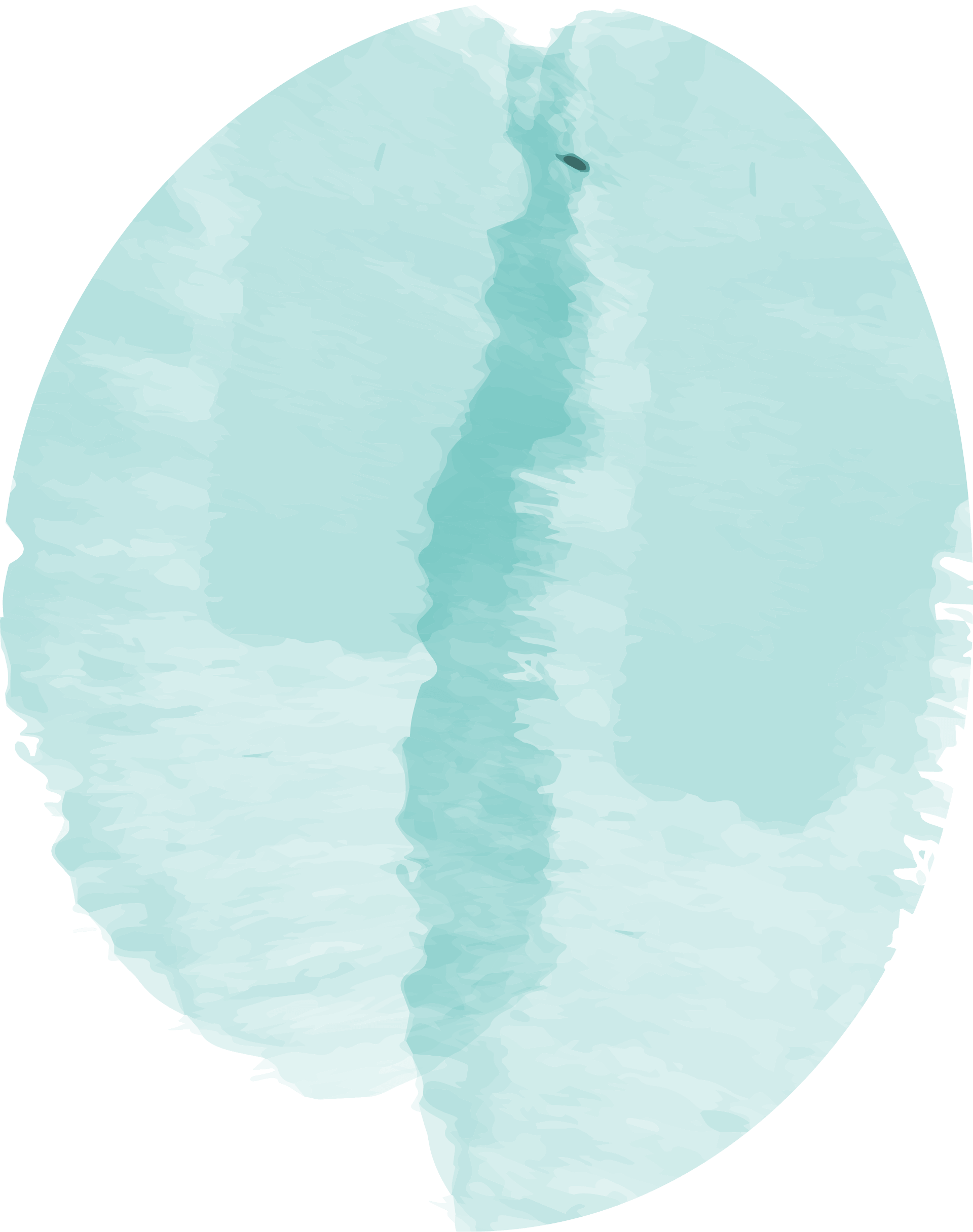 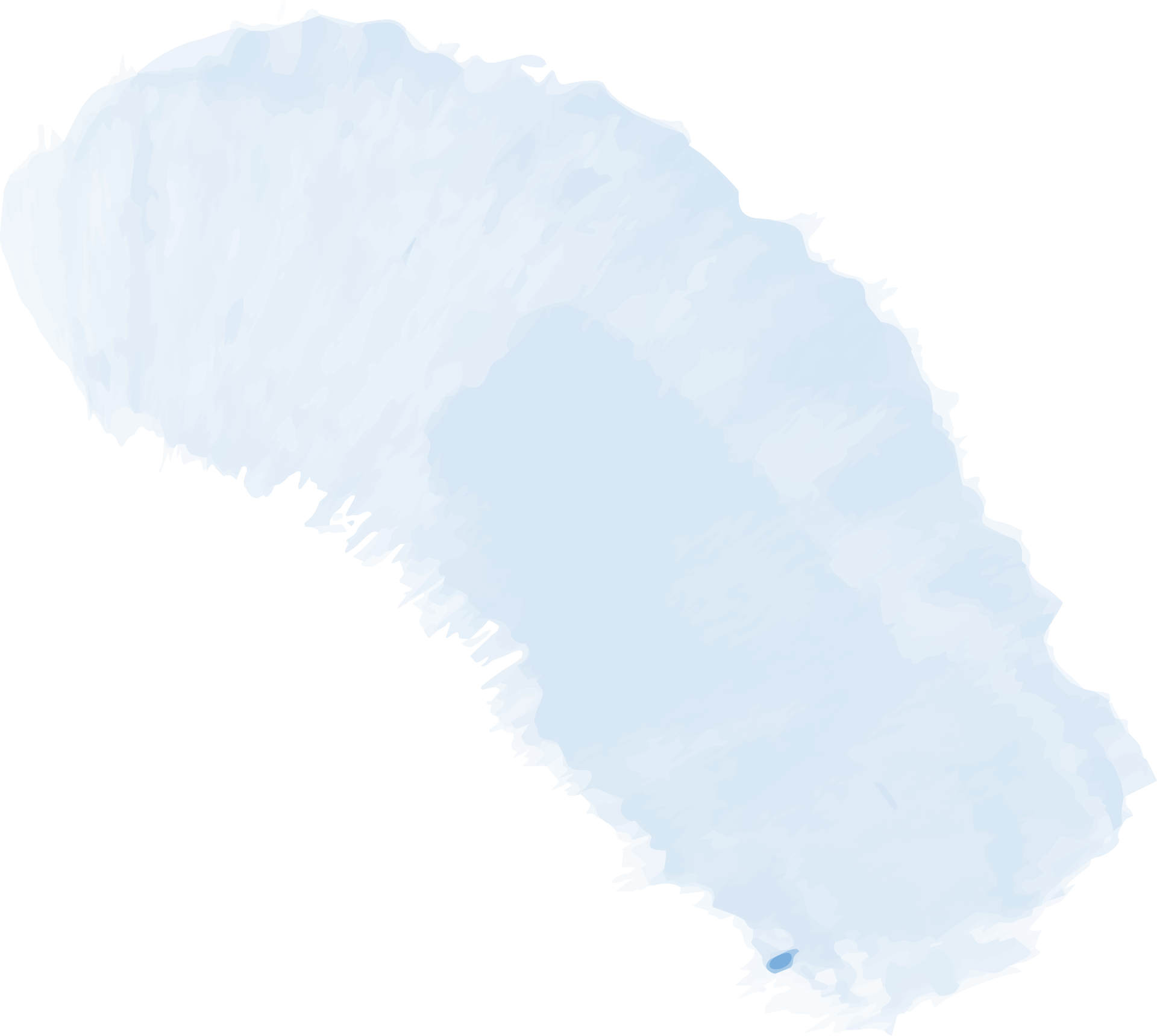 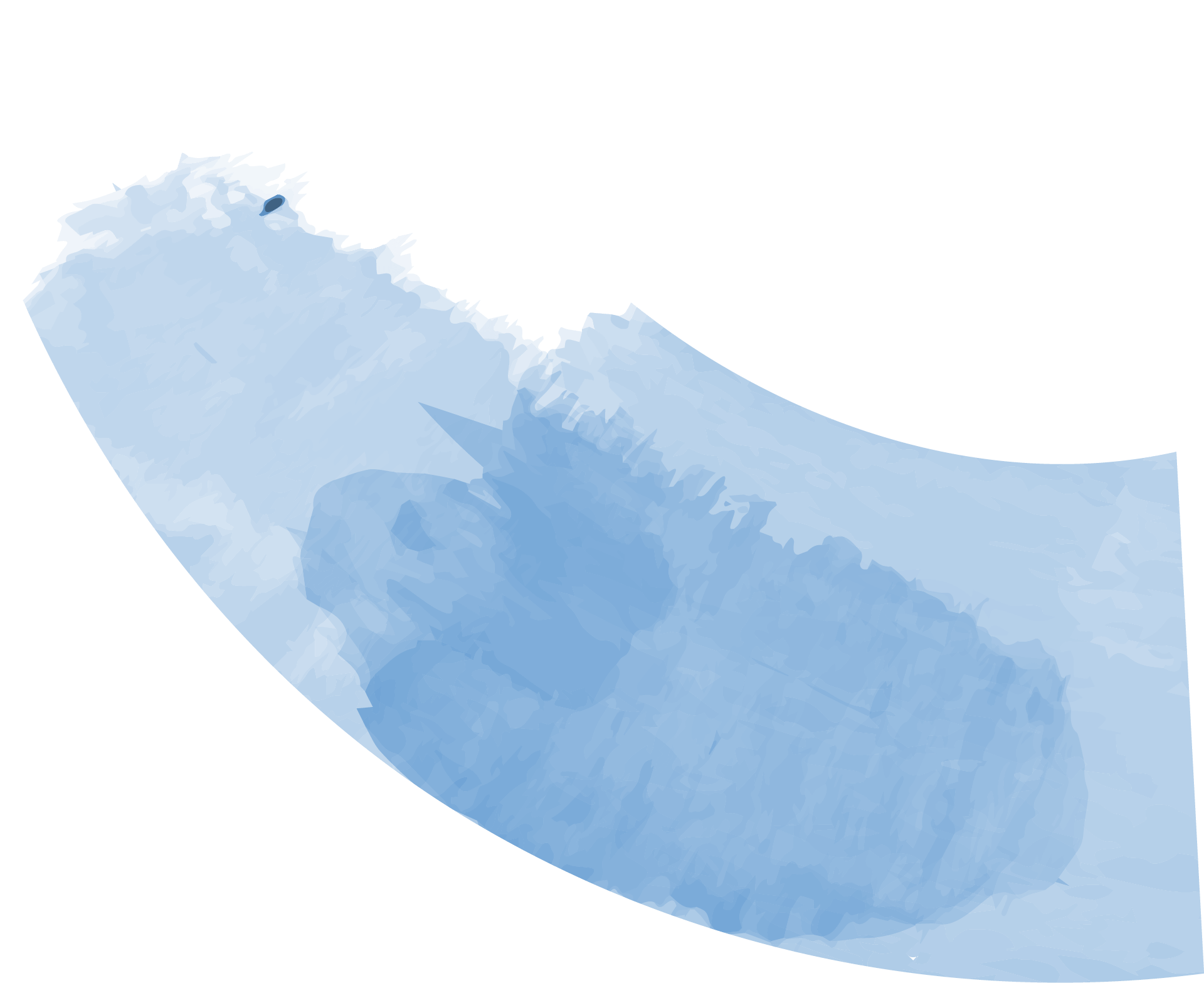 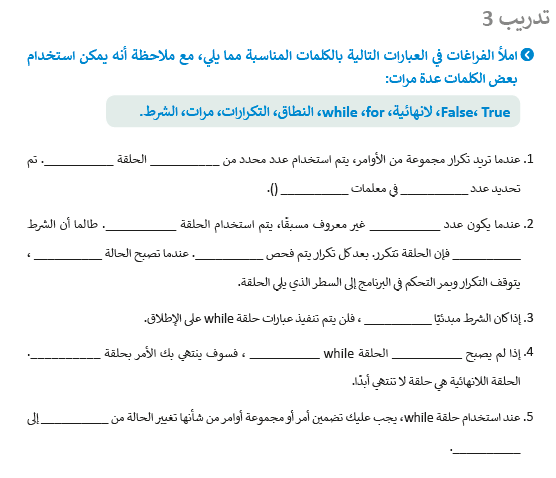 الواجب
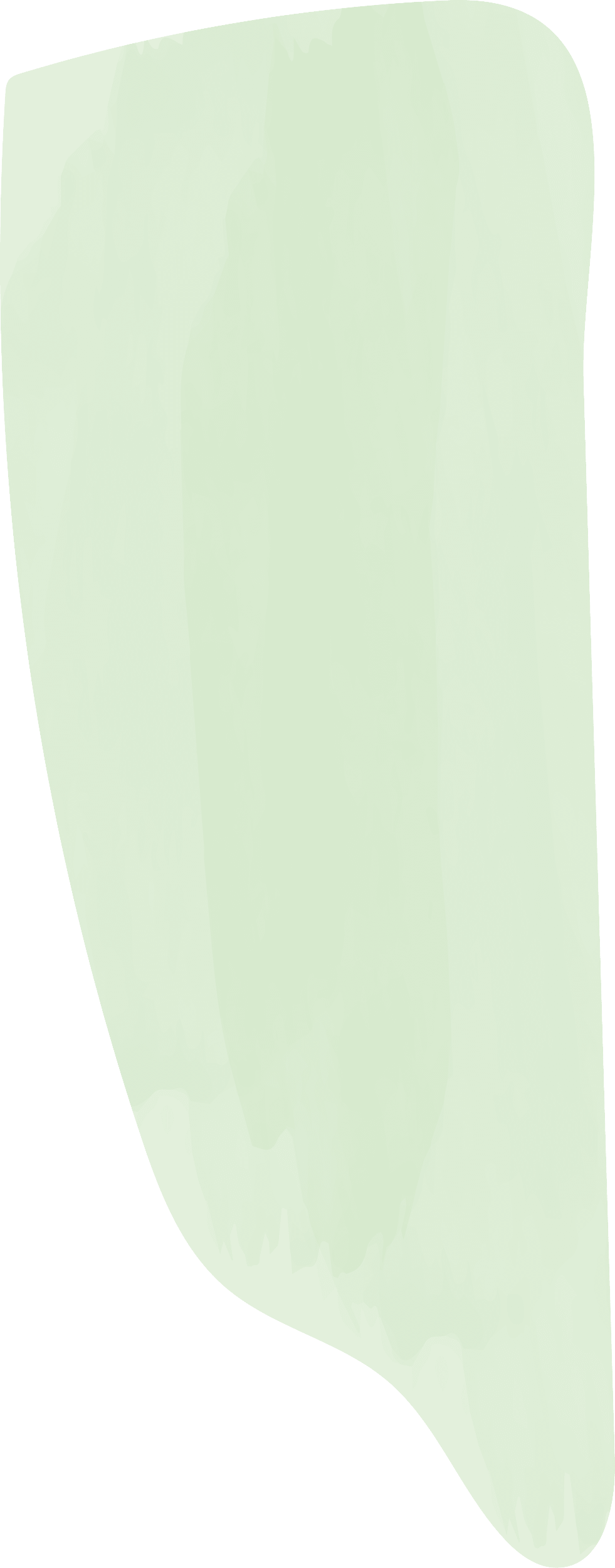 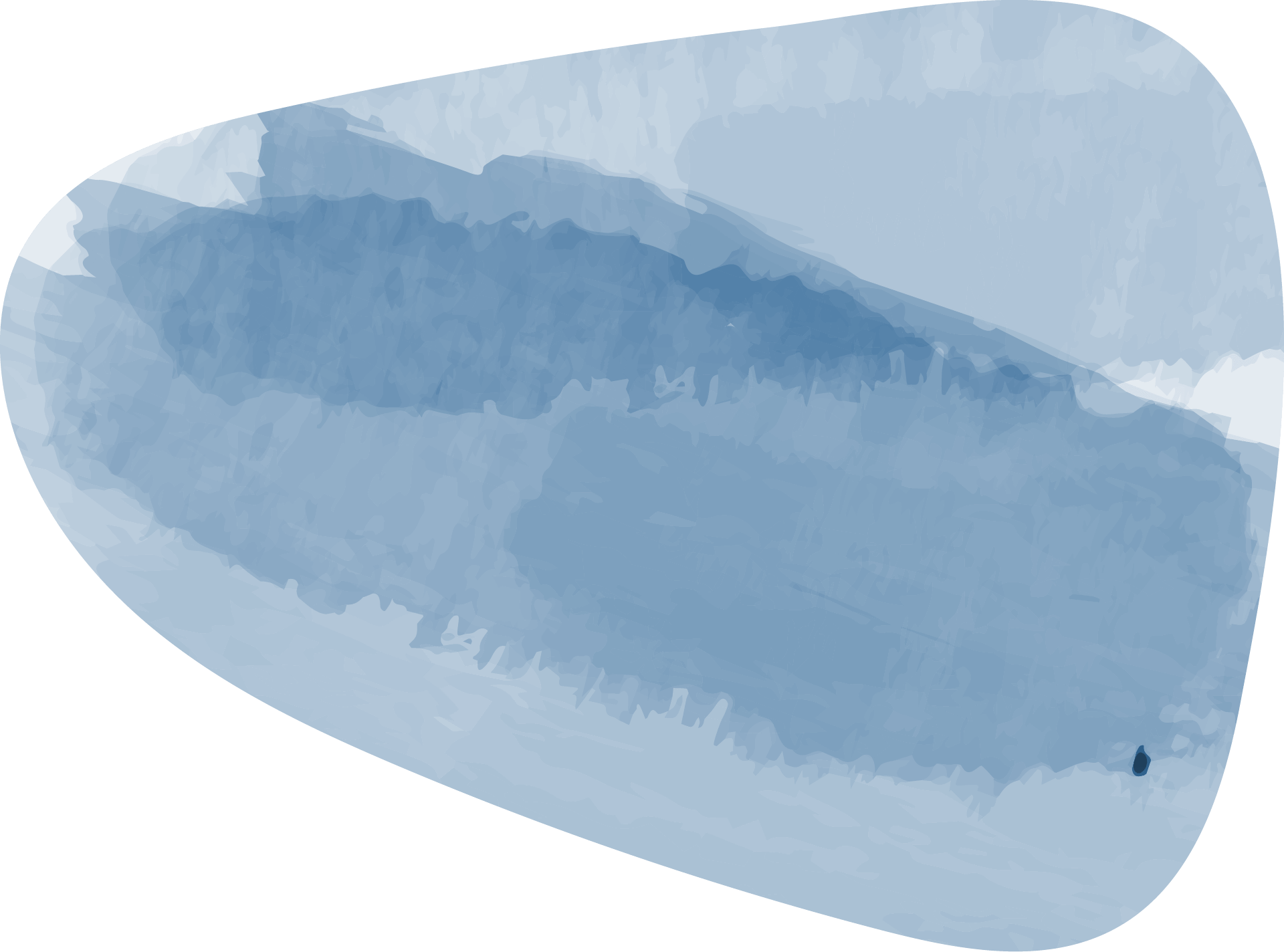 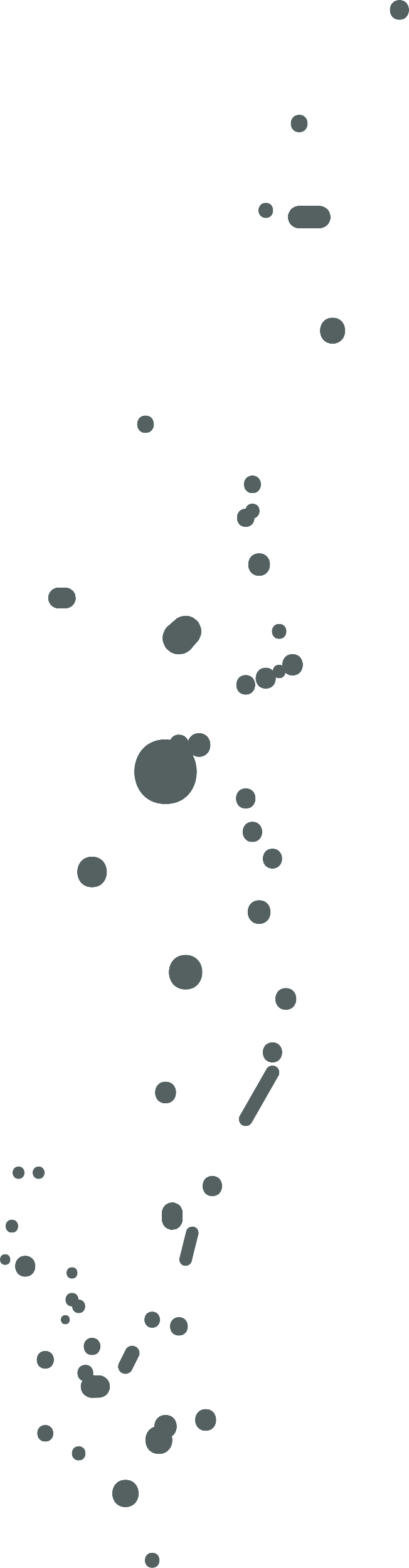 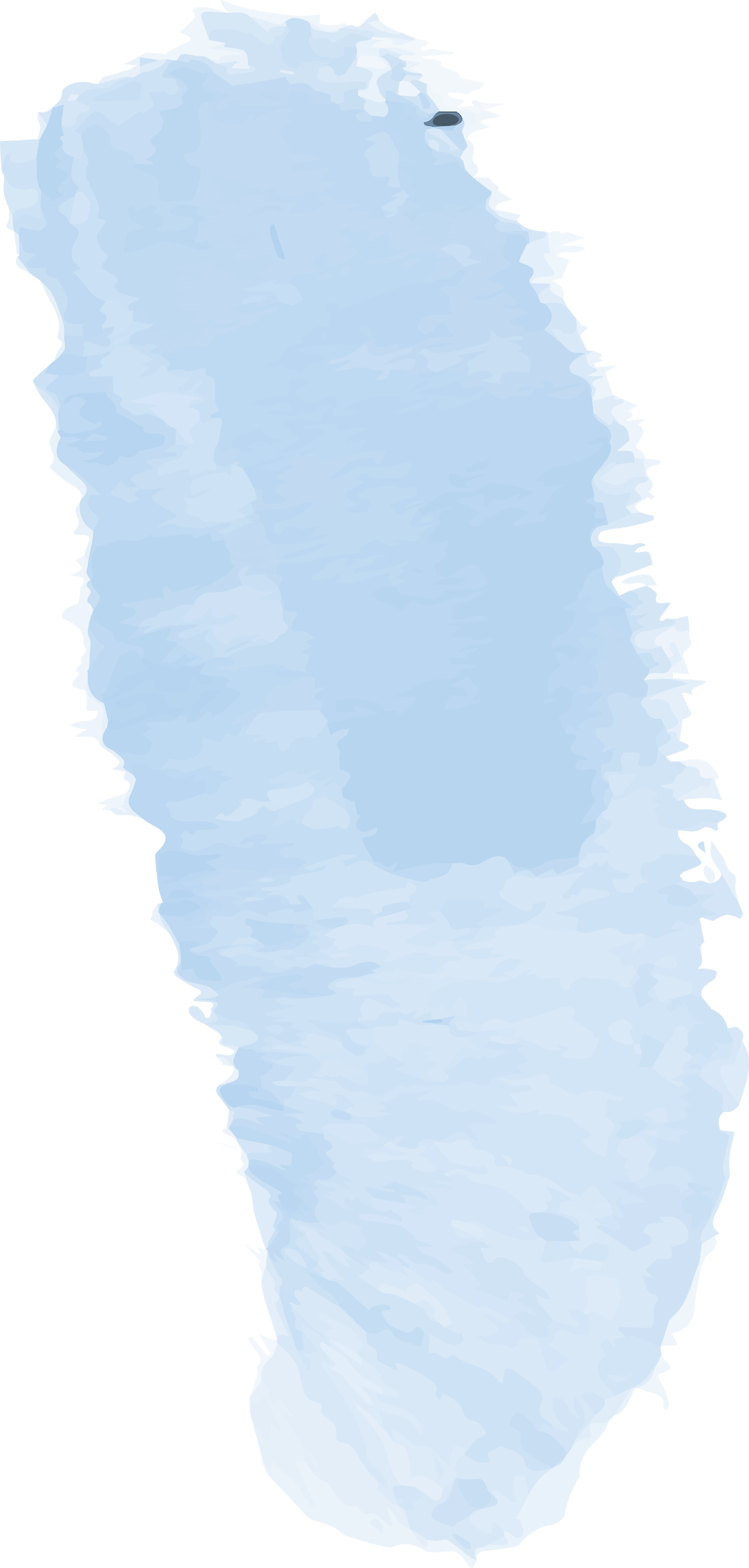 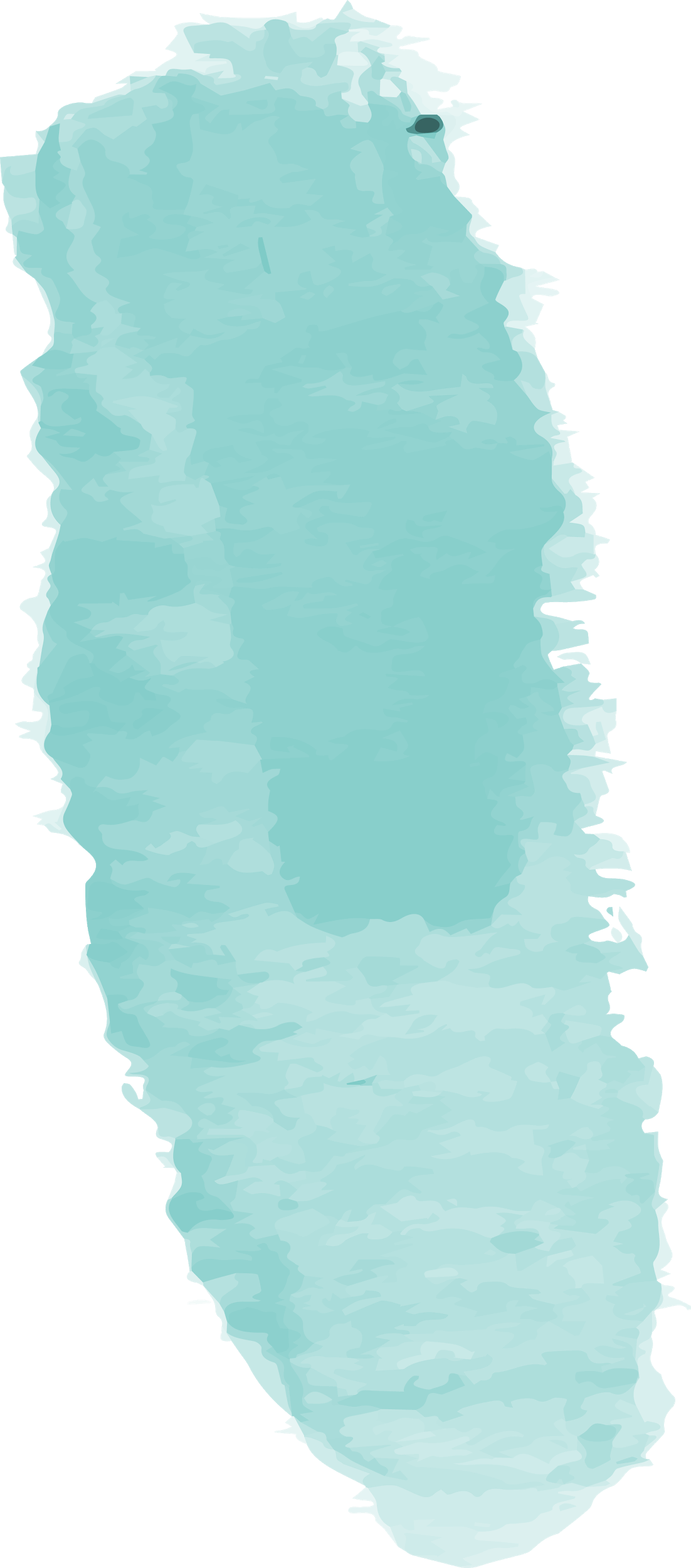 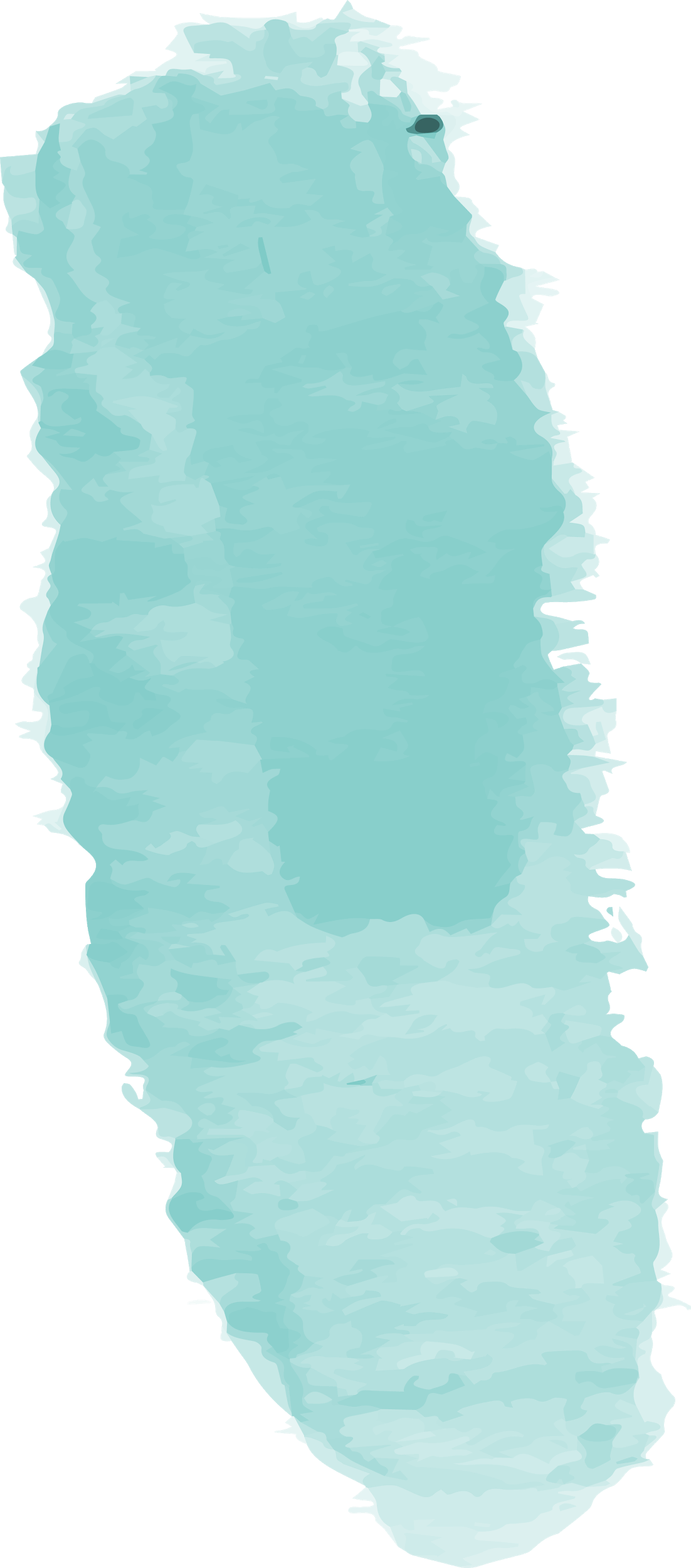 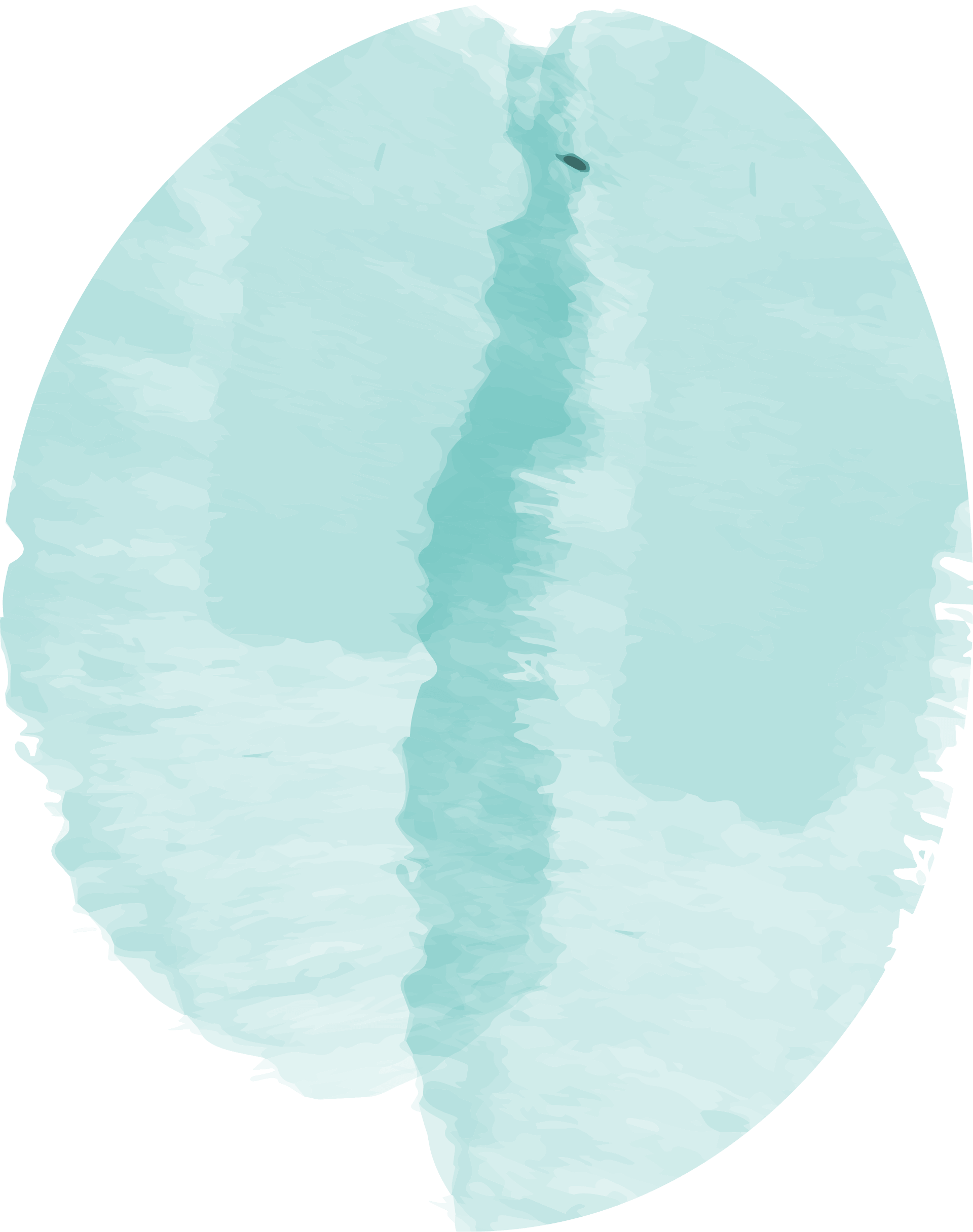 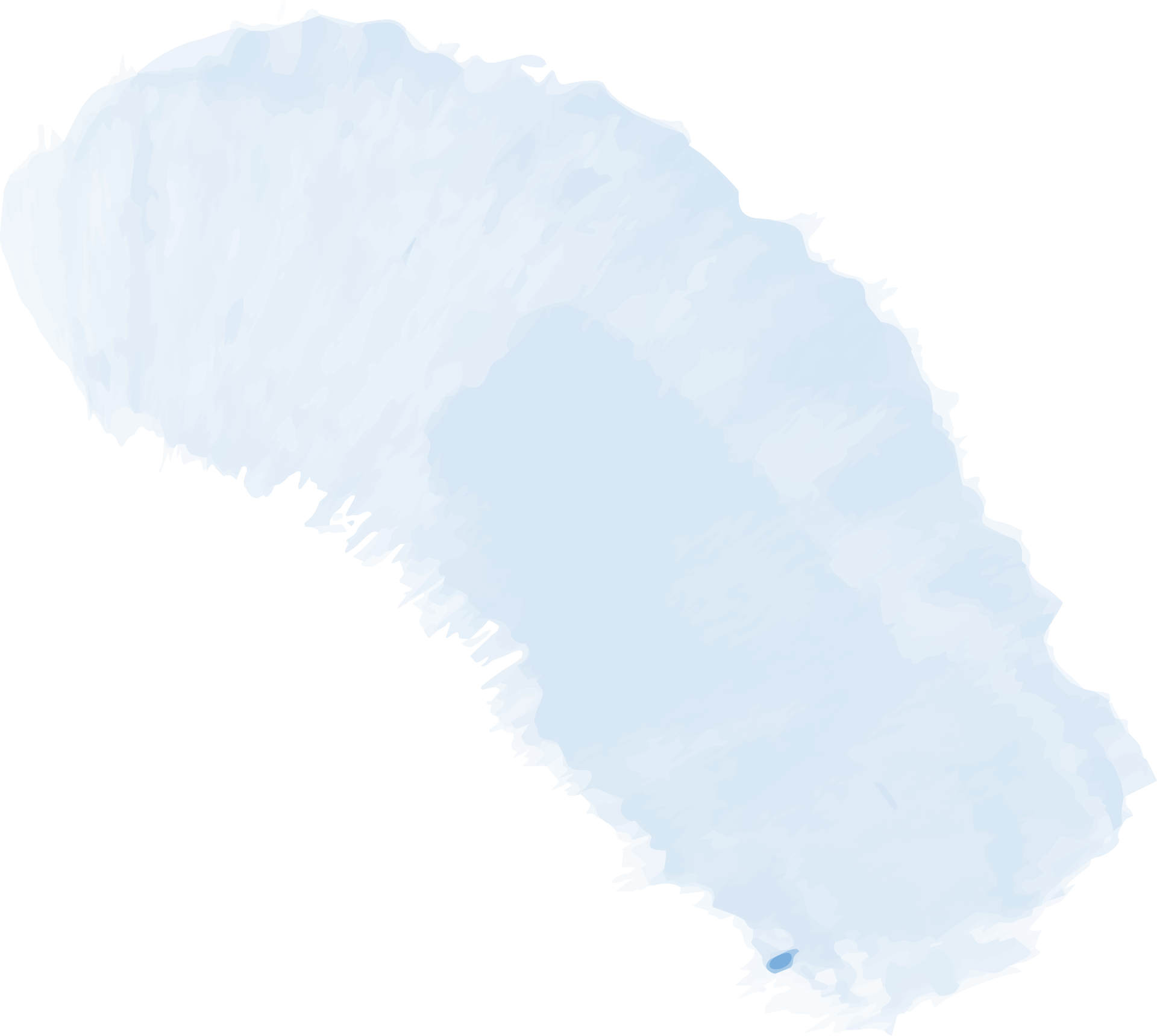 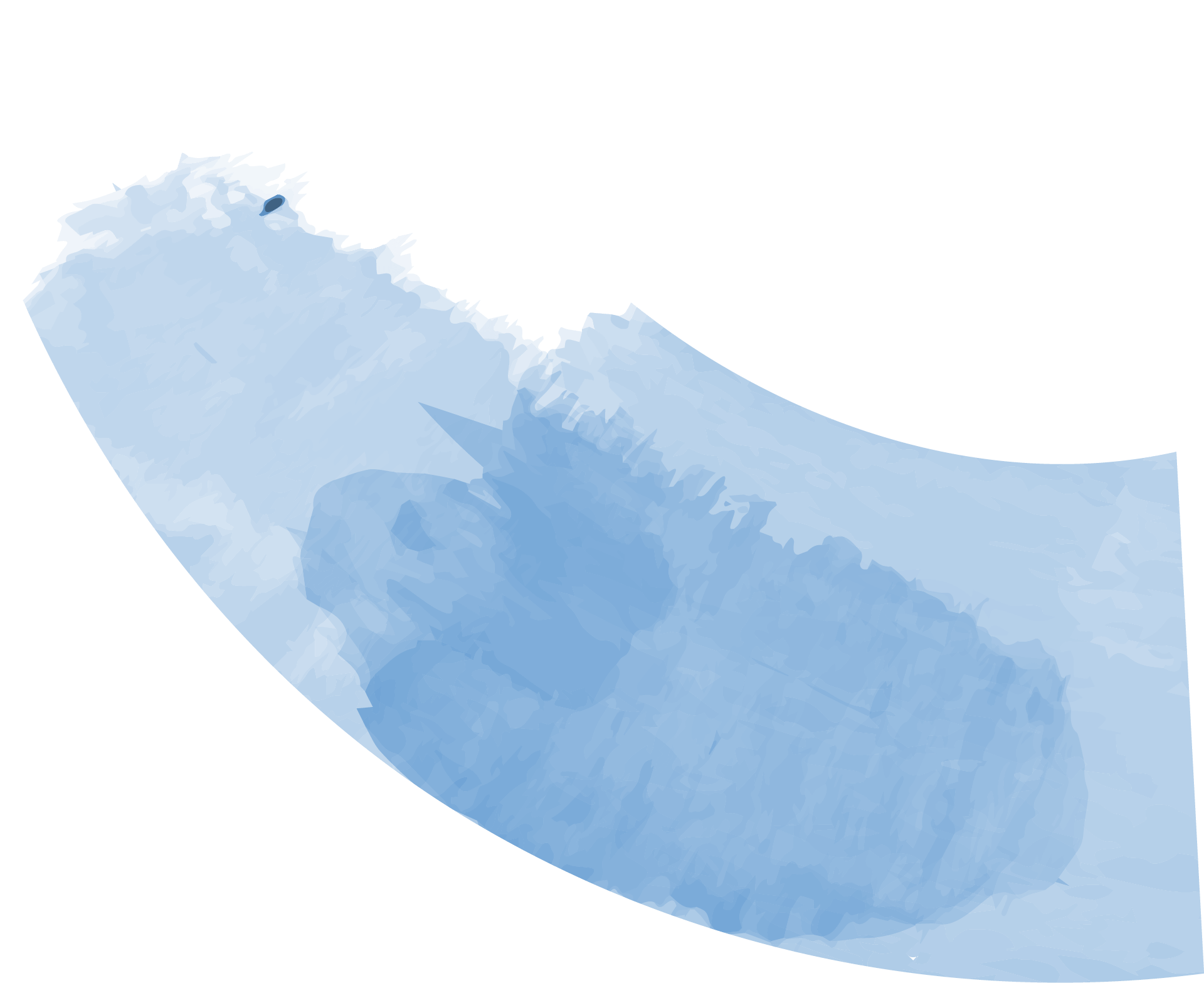 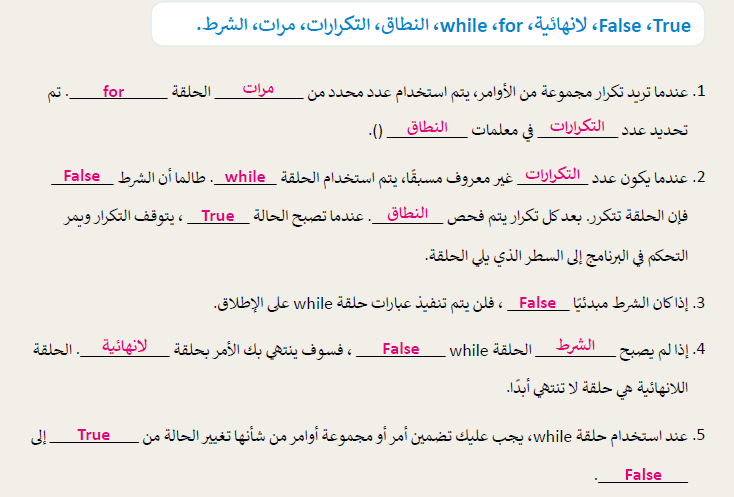 الواجب
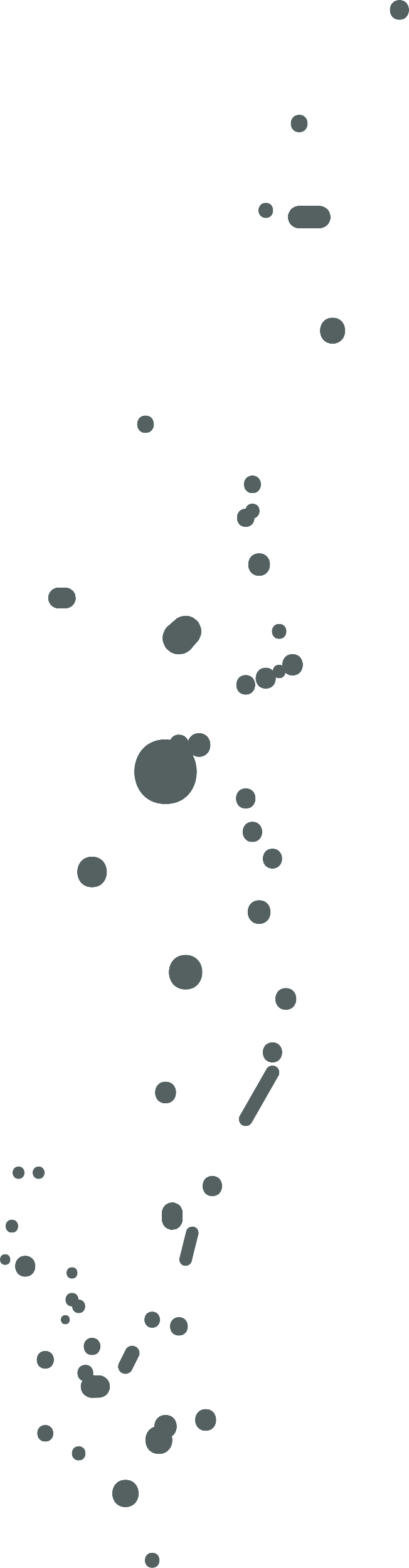 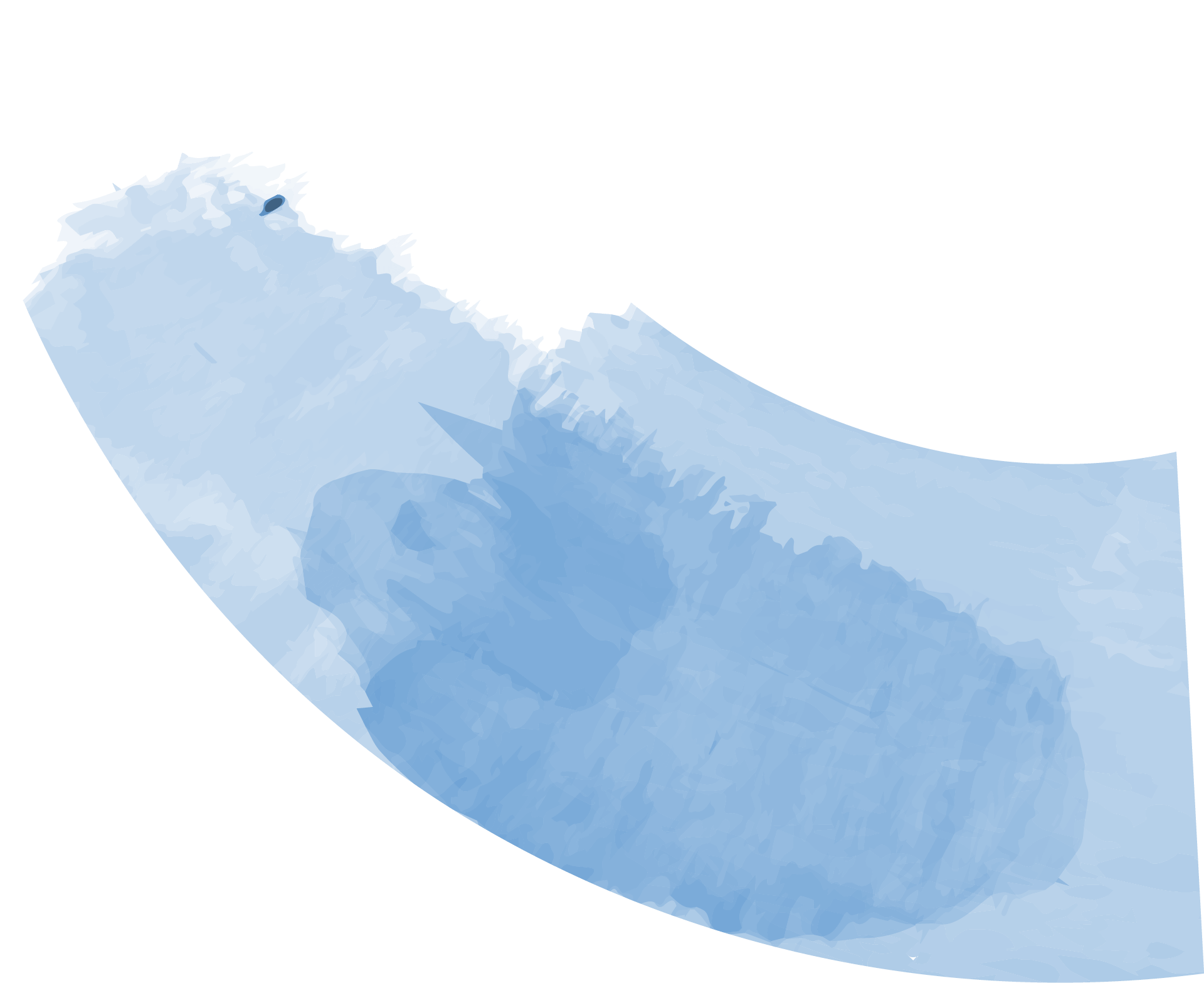 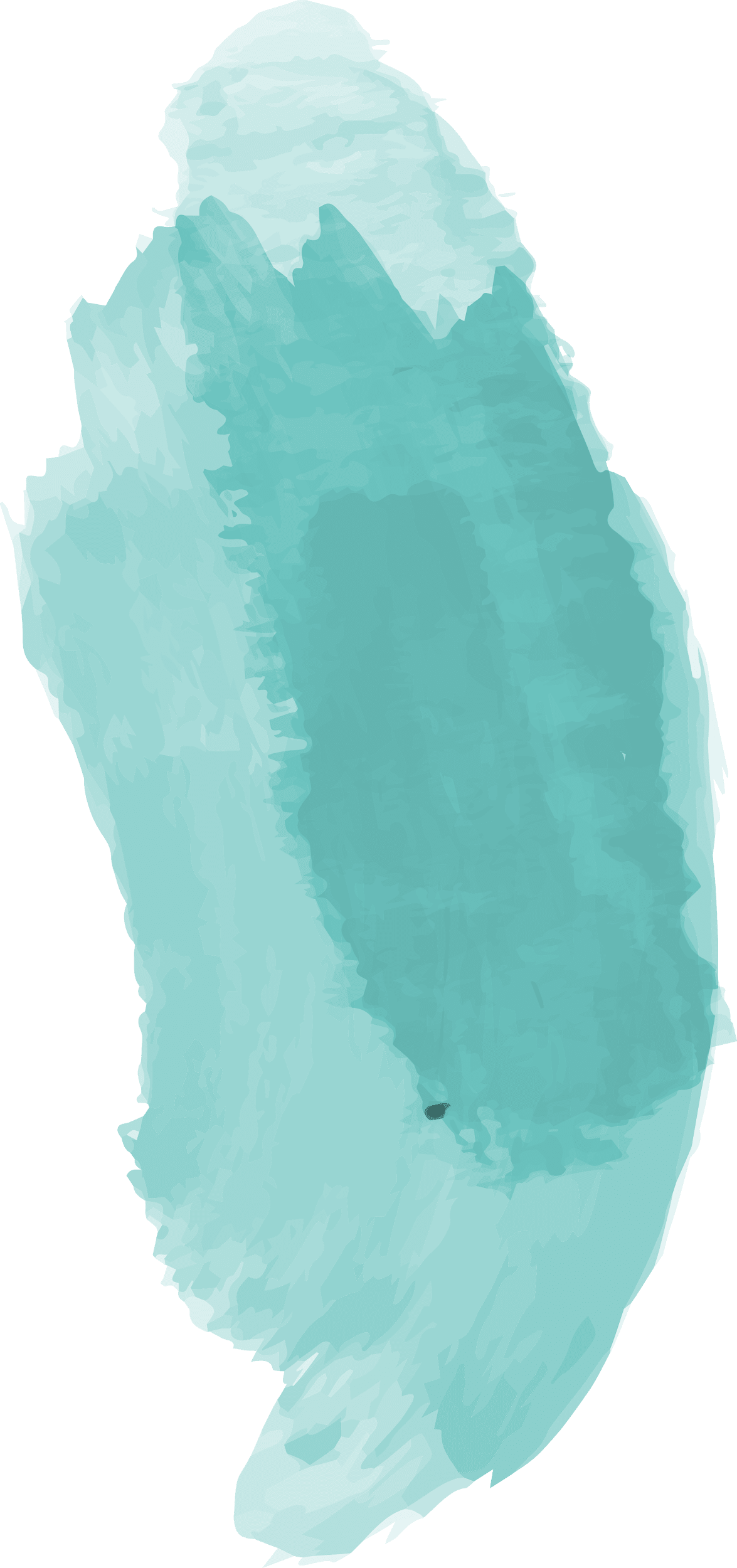 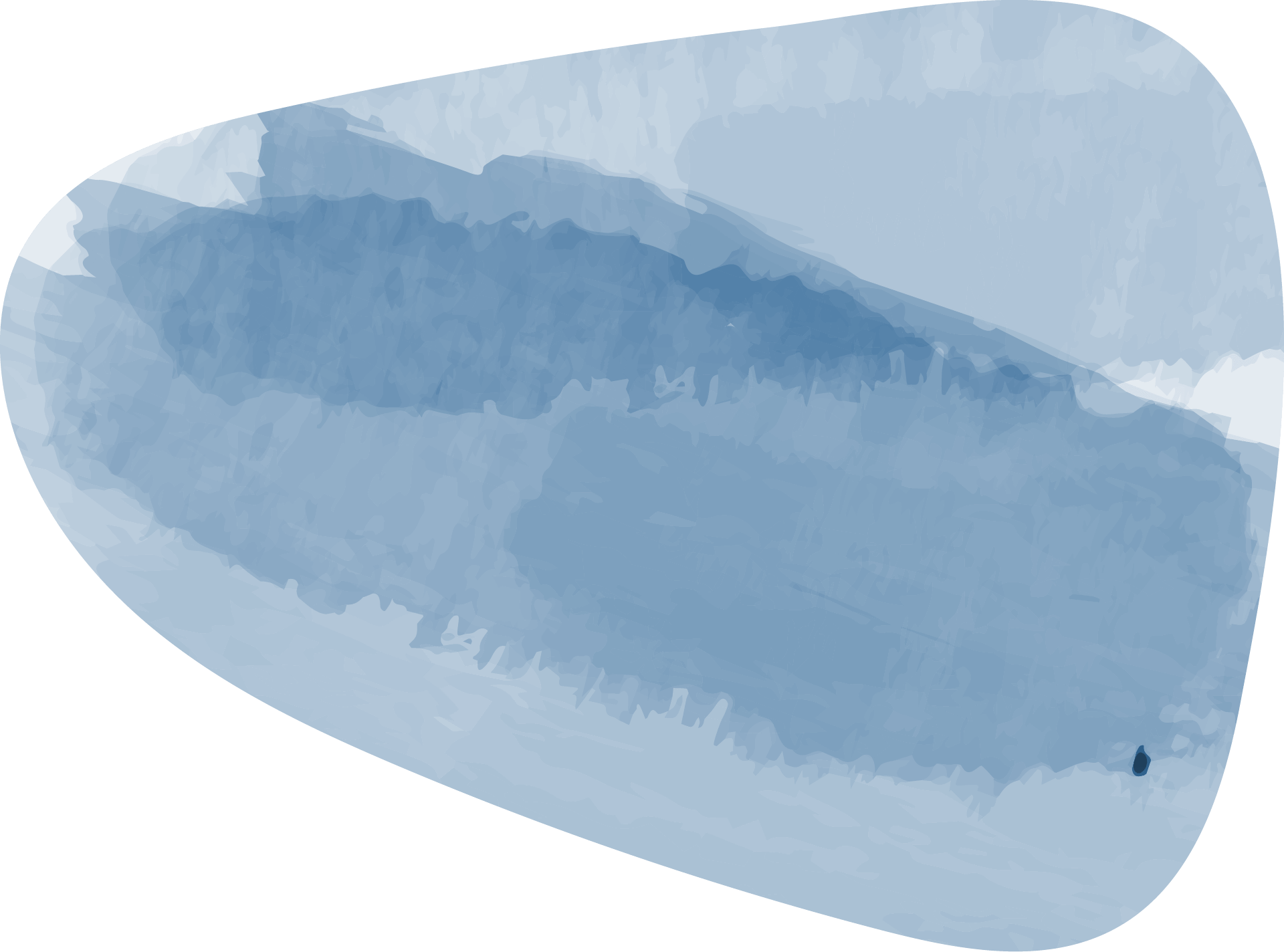 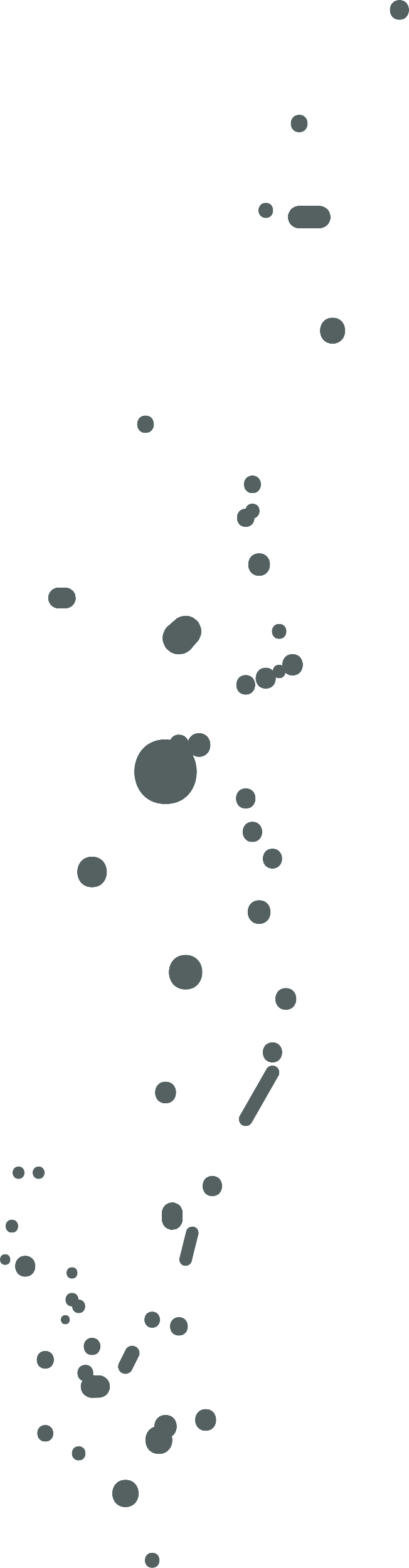 Thank you ☺
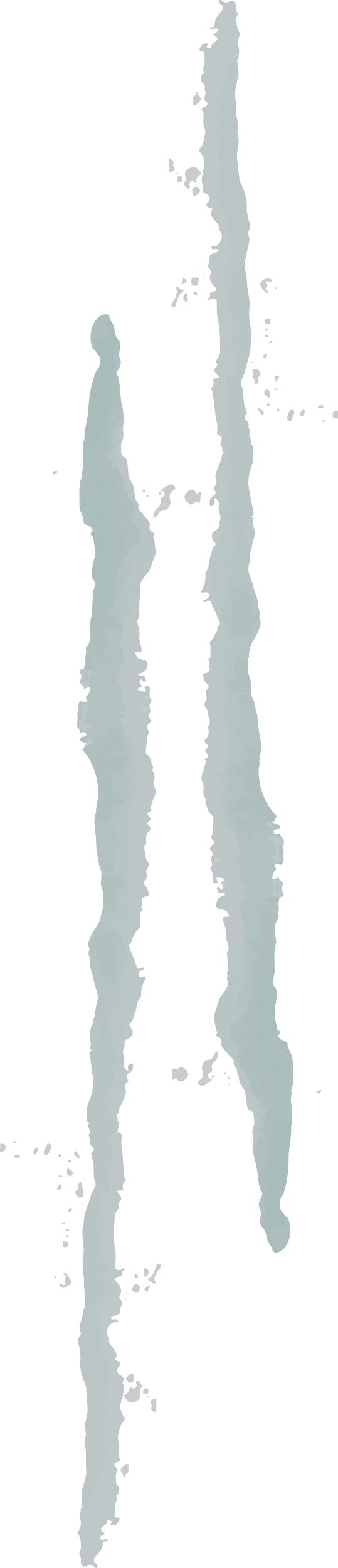